Jaune Term 1
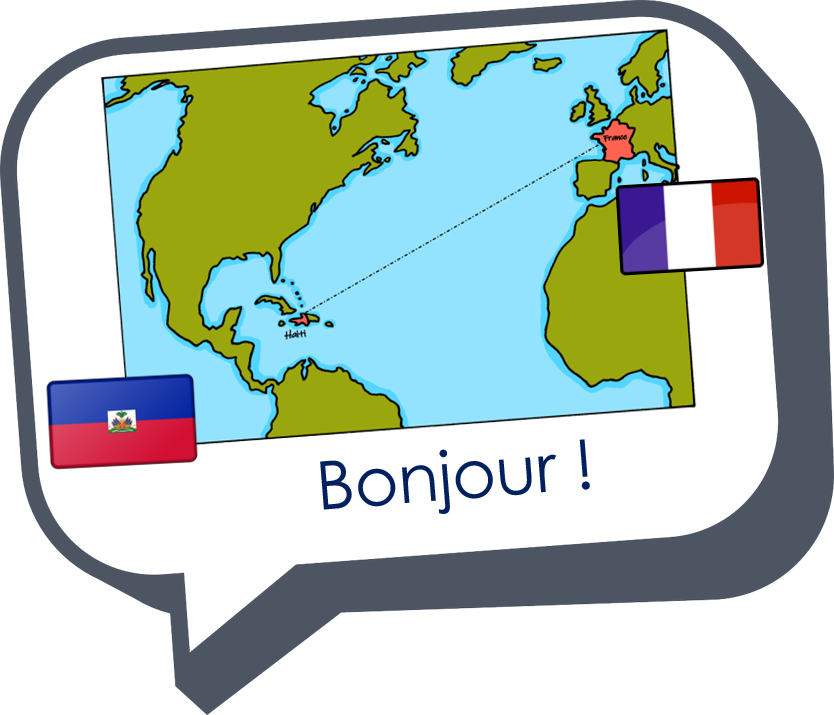 Français
Nom : ……………………………………………….
Professeur(e) : ……………………………………..
Classe : ……………………………………………..
Contents
Characters
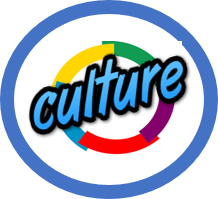 La famille Kergosien
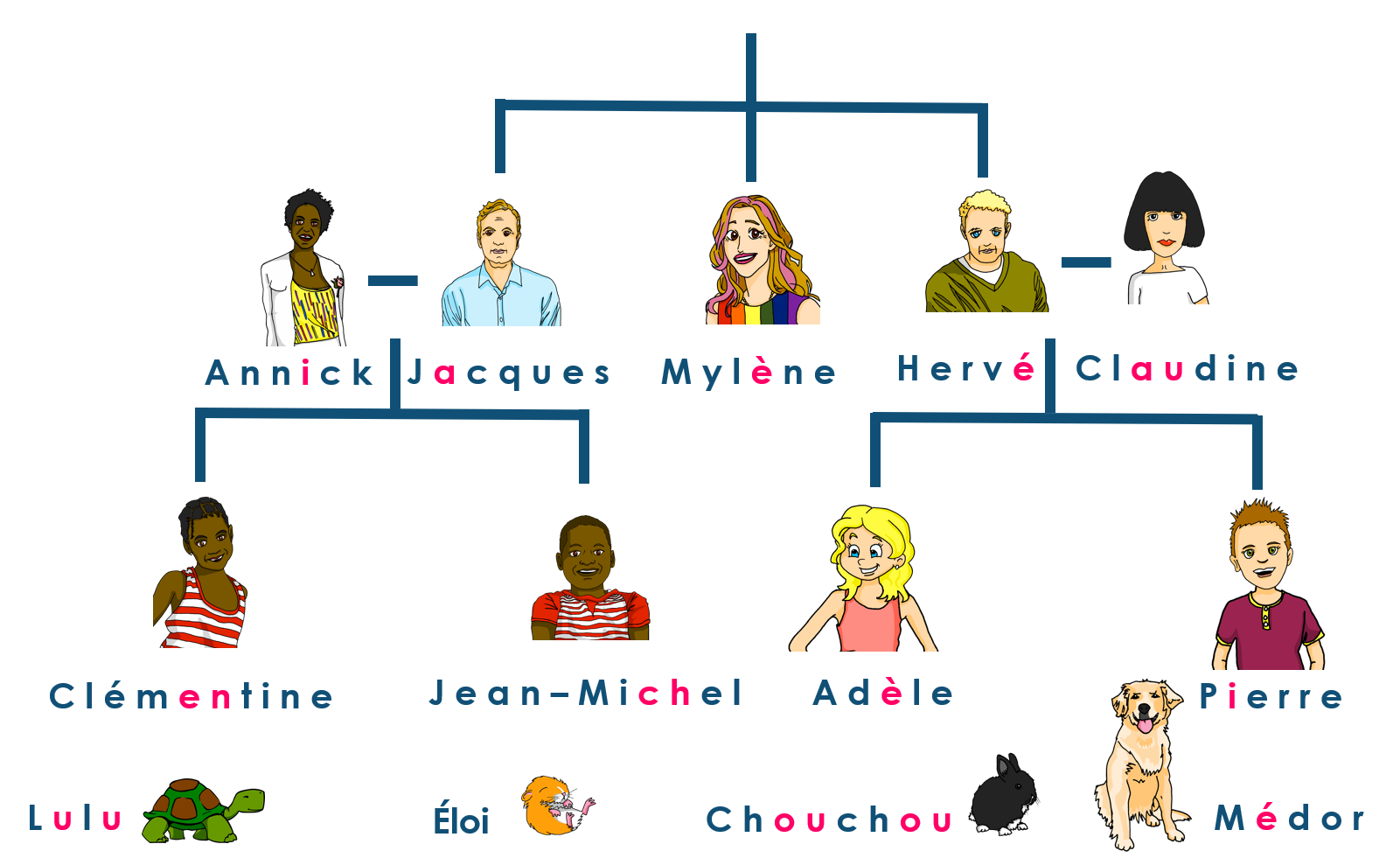 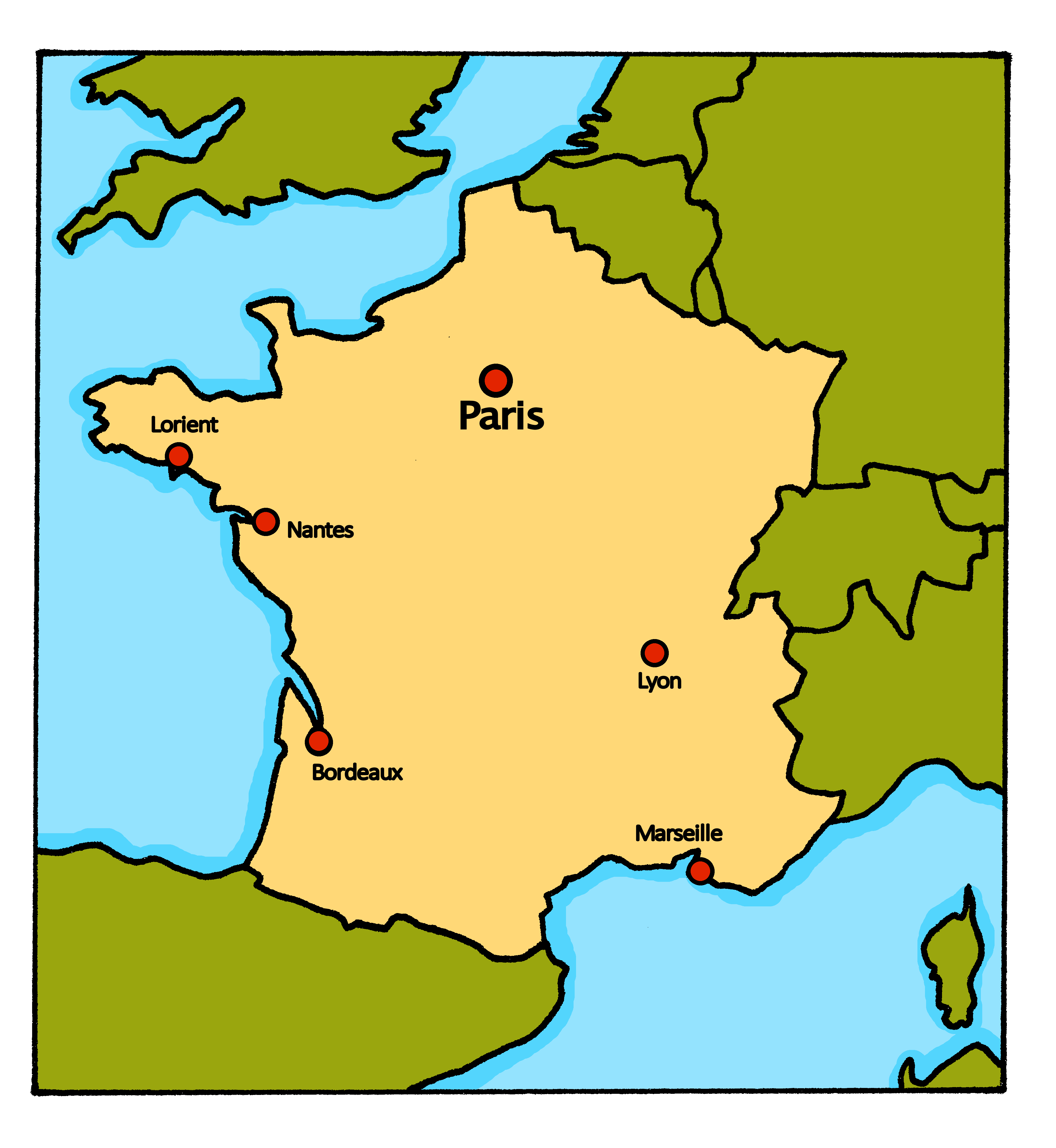 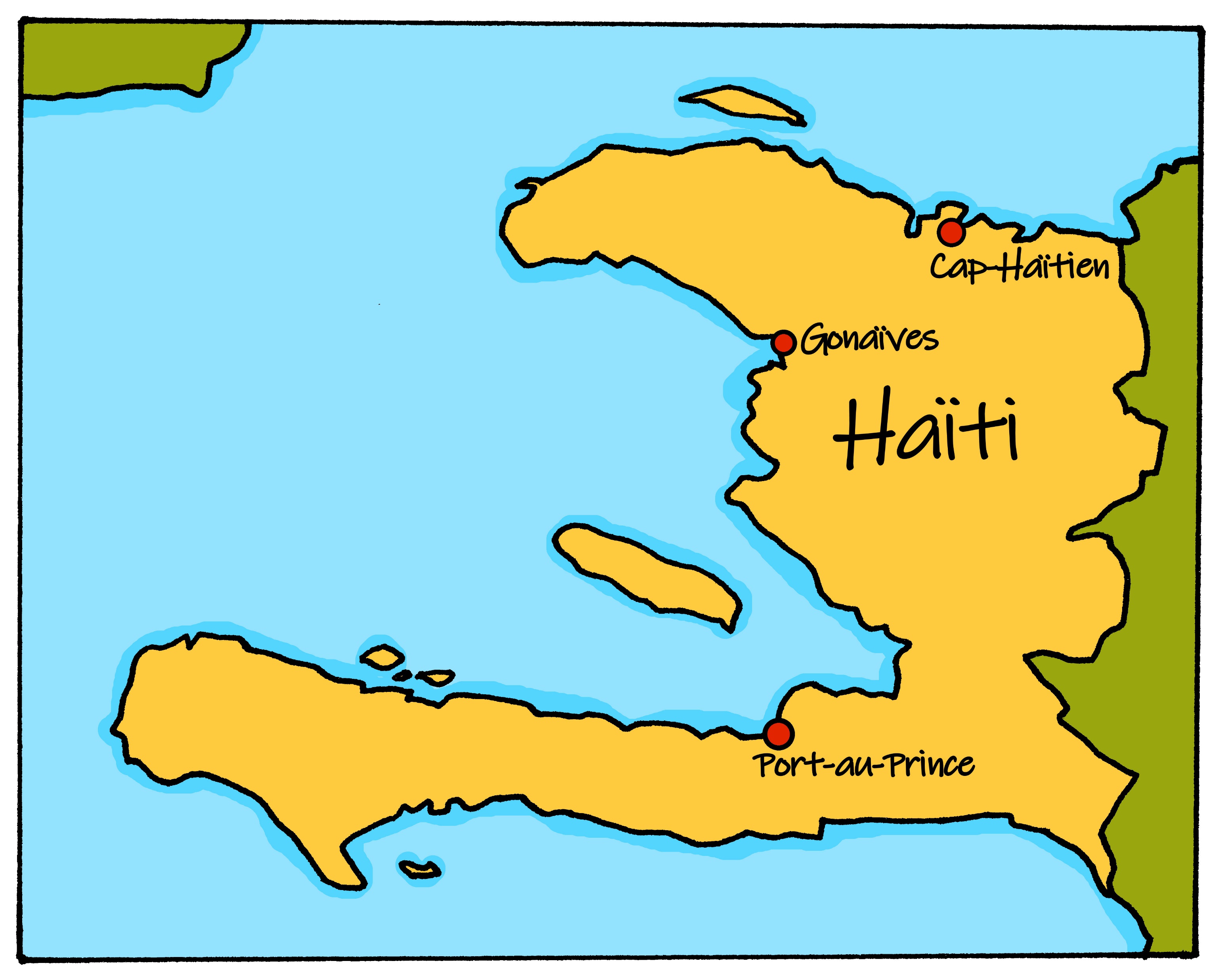 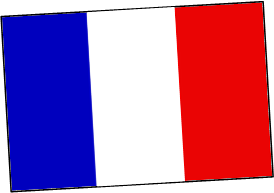 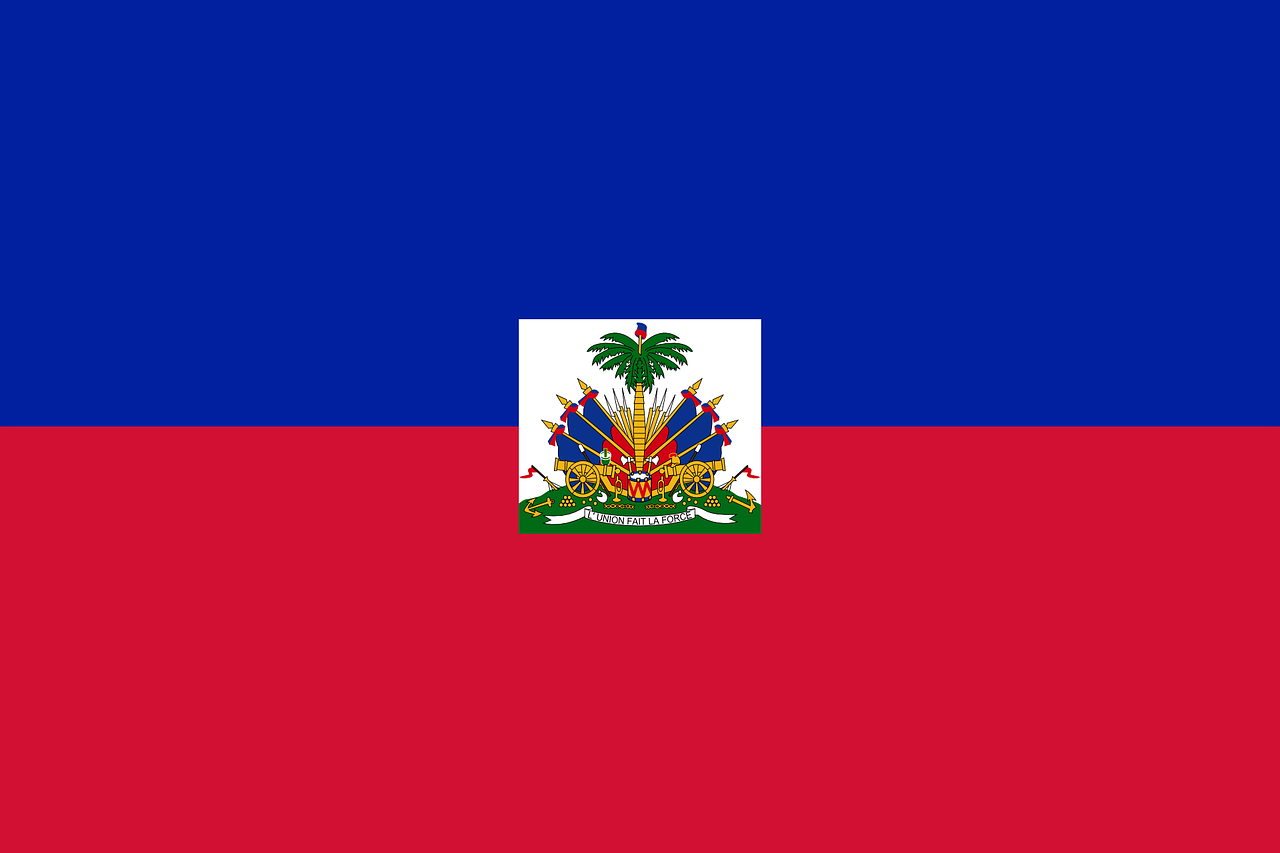 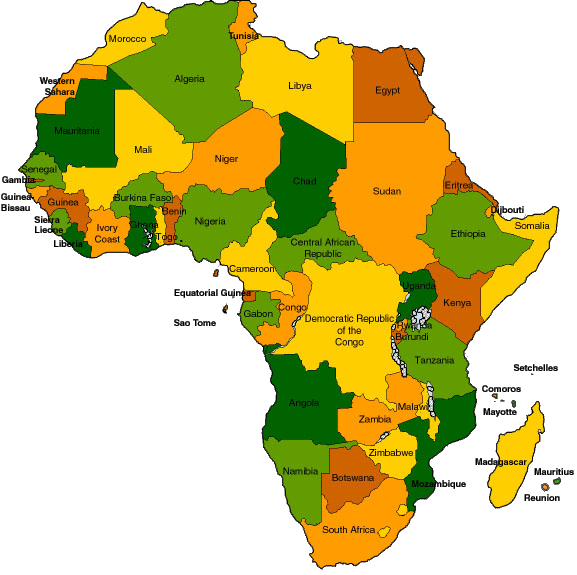 Renée
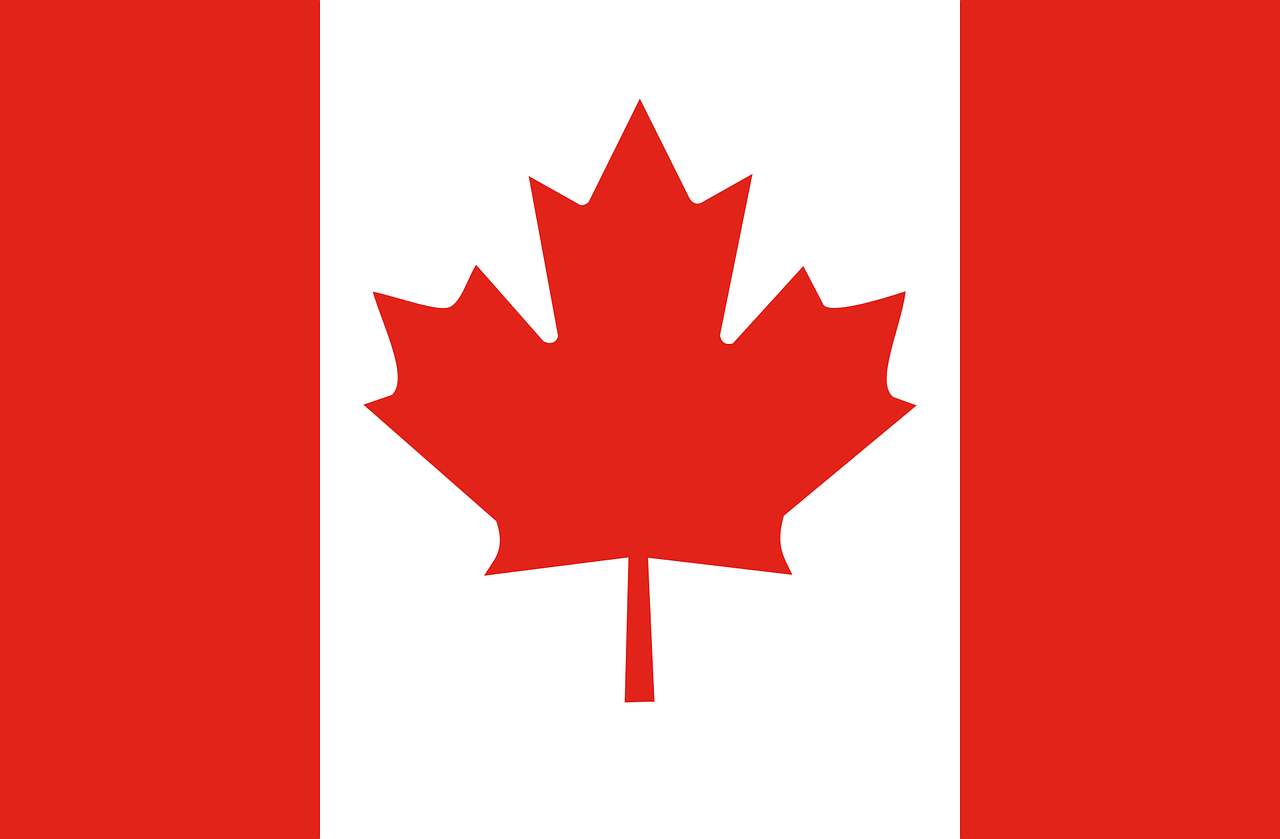 We say ‘la Francophonie’ to mean French-speaking peoples and countries.
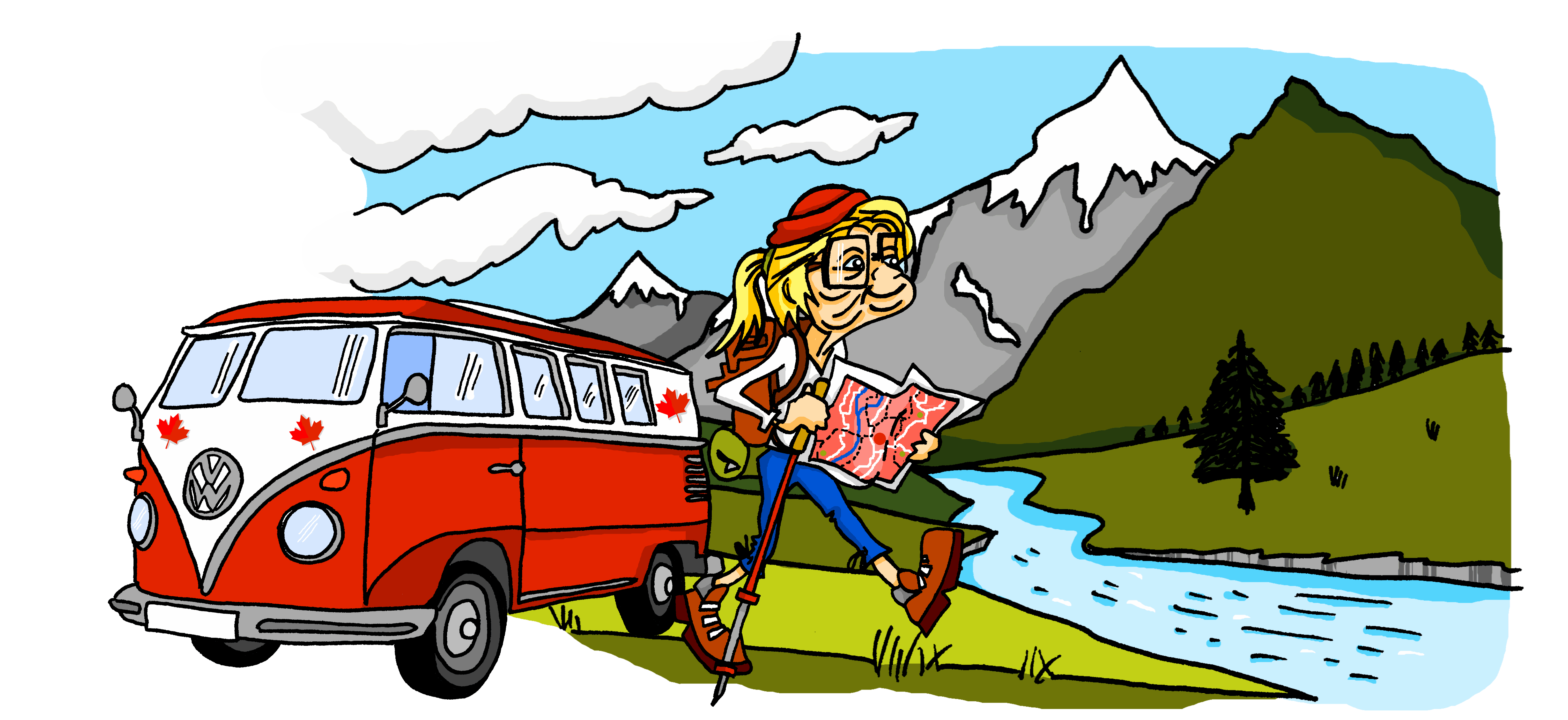 There are 29 countries with French as 
an official language. 21 of these countries are in Africa. Five are in Europe. The other three are:Canada, Haiti and Vanuatu.
Phonics
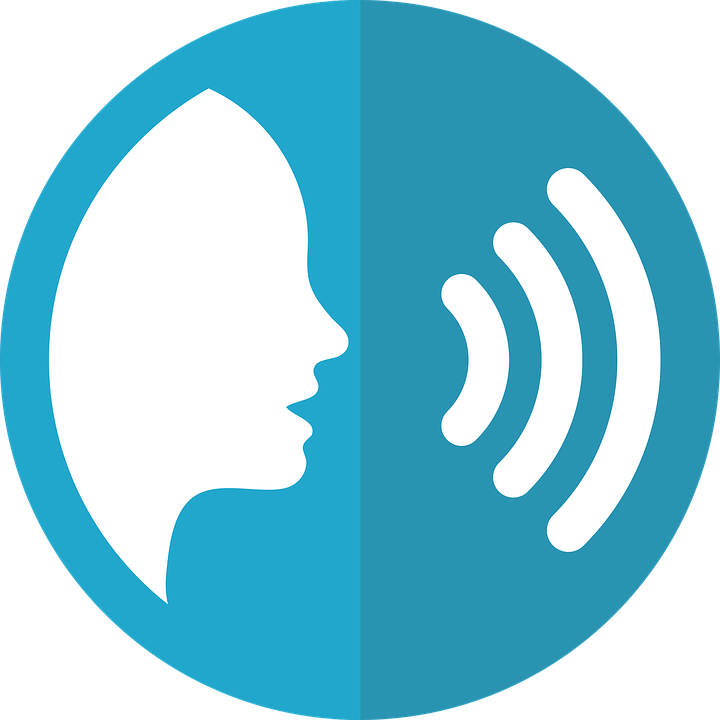 Phonics
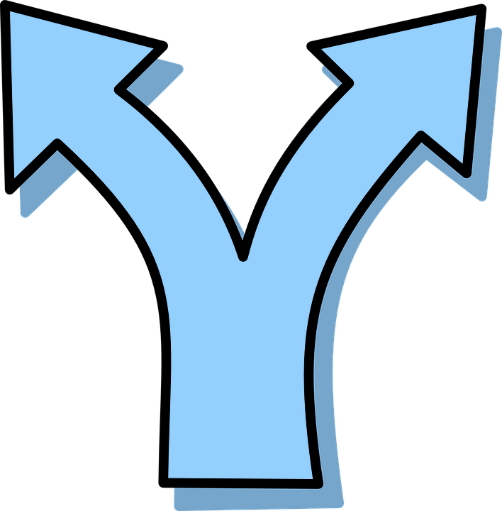 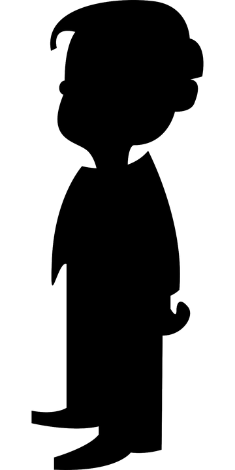 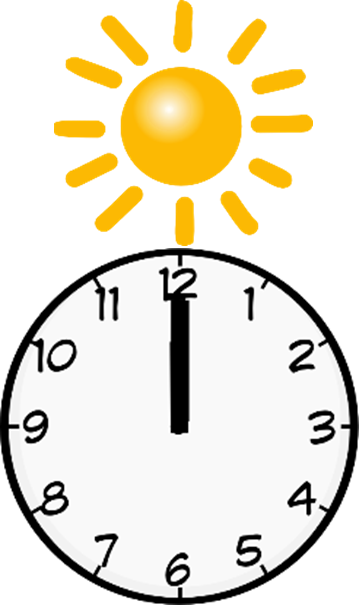 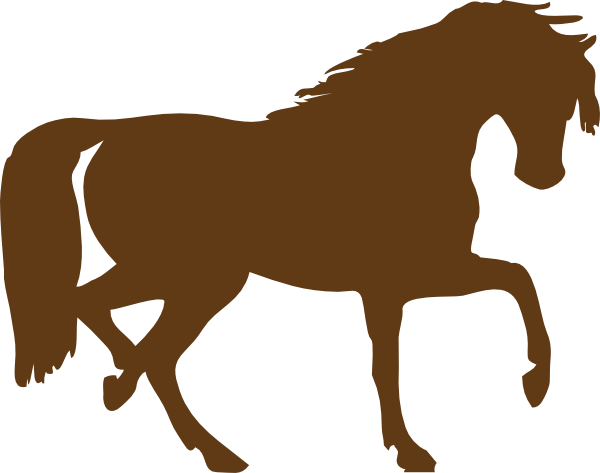 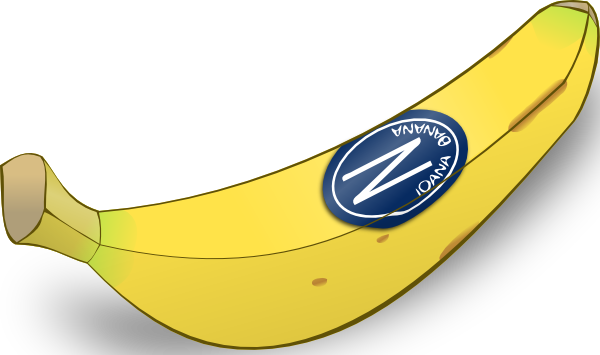 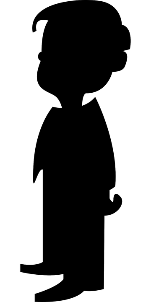 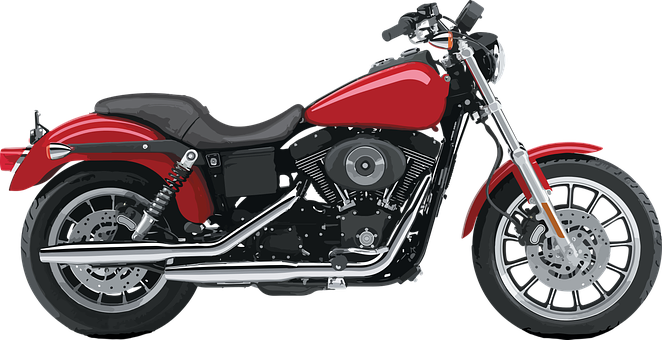 moto
cheval
midi
banane
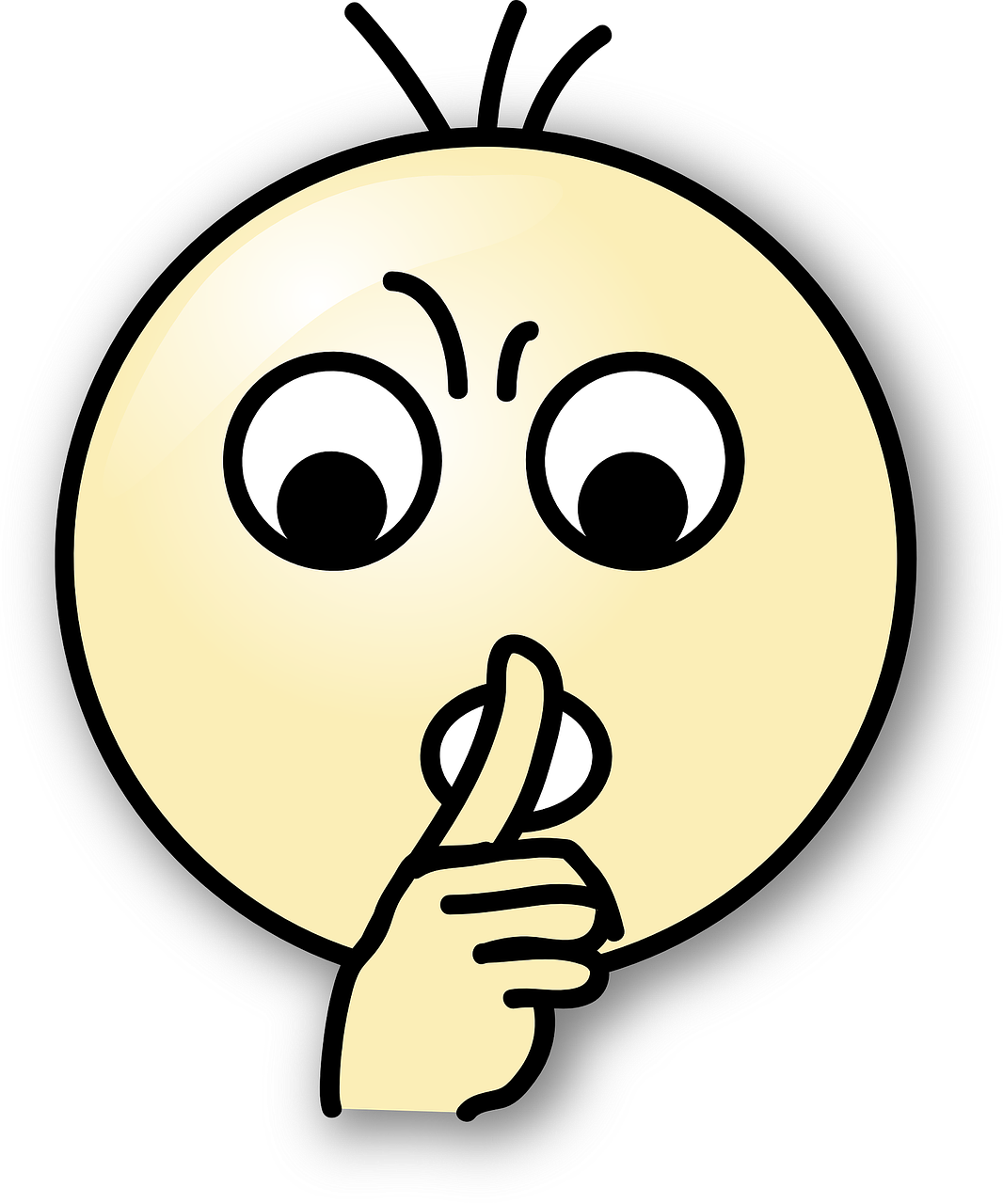 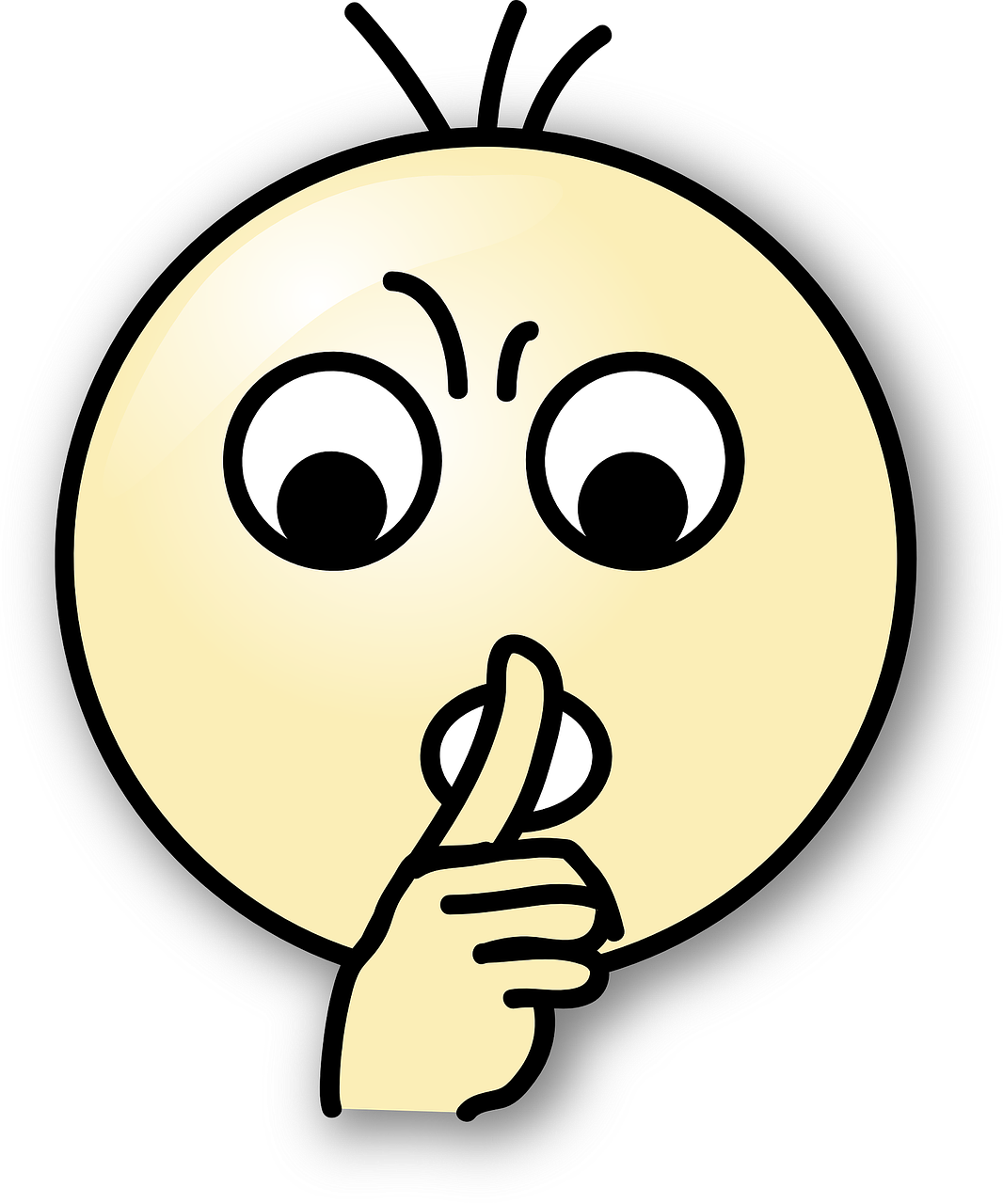 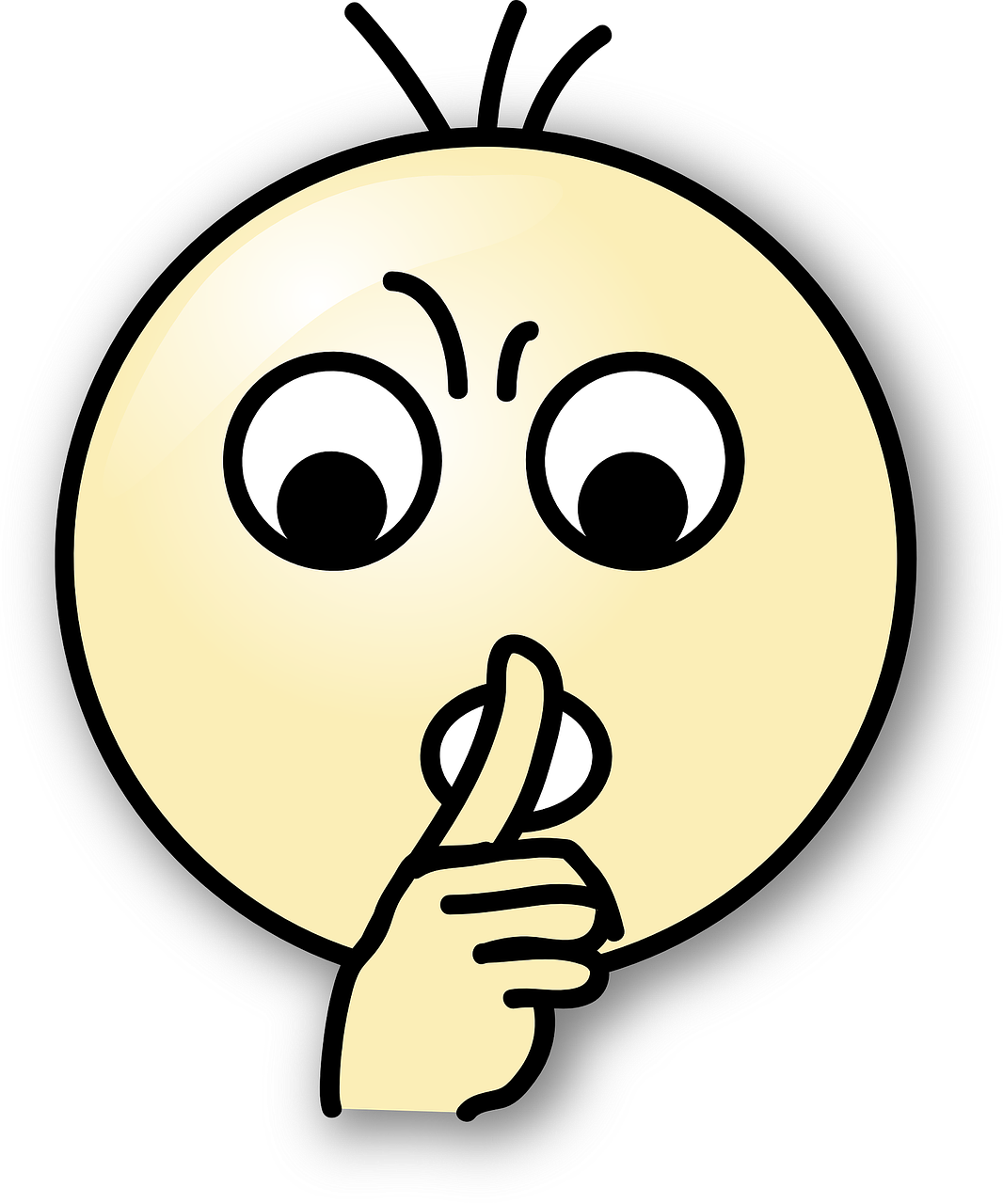 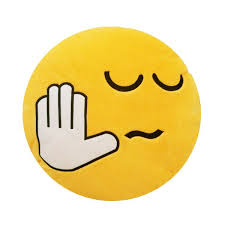 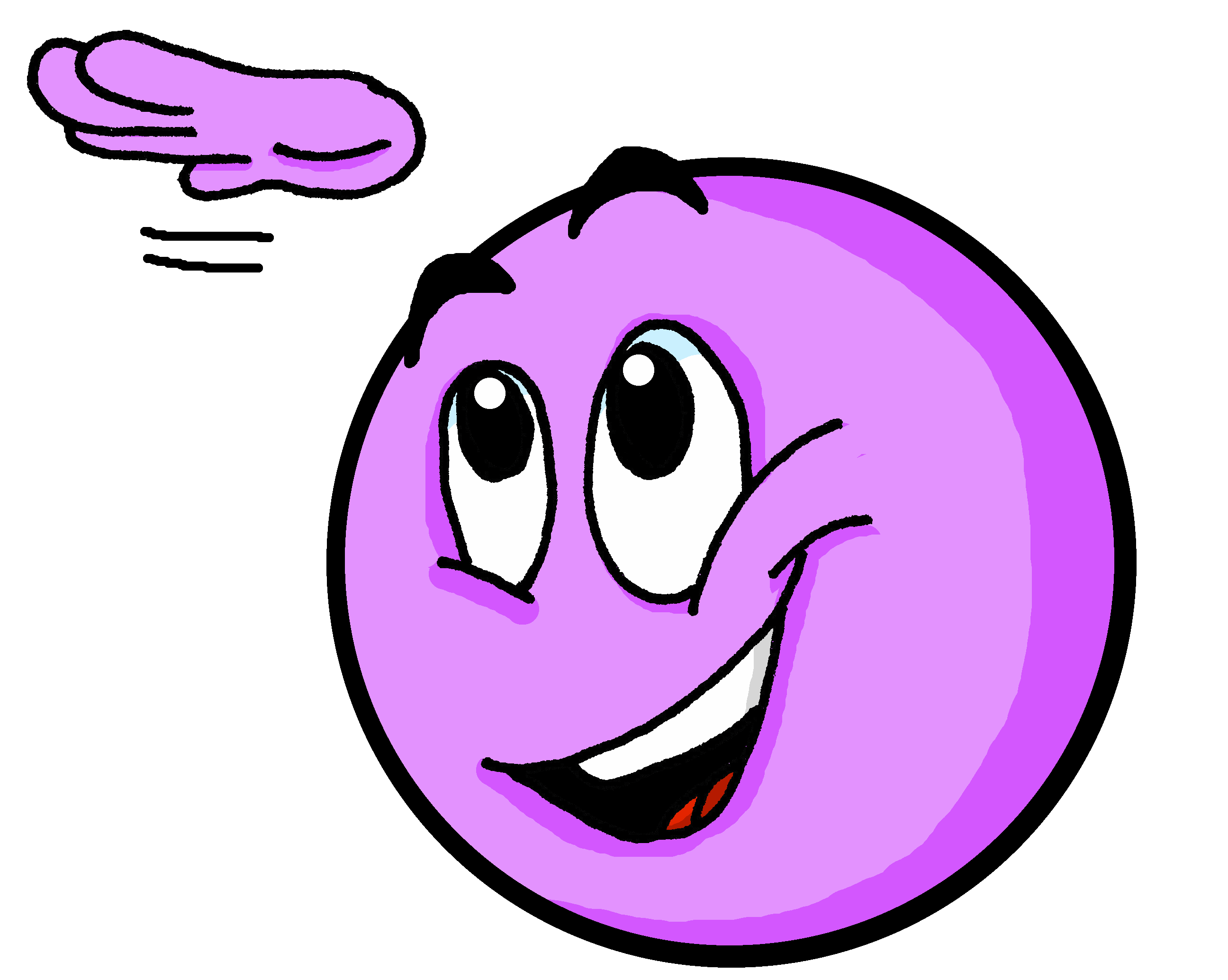 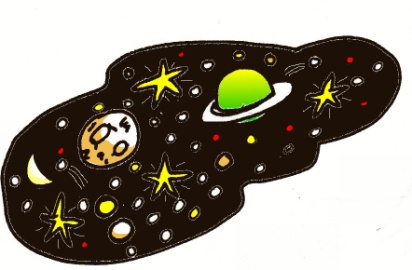 [but]
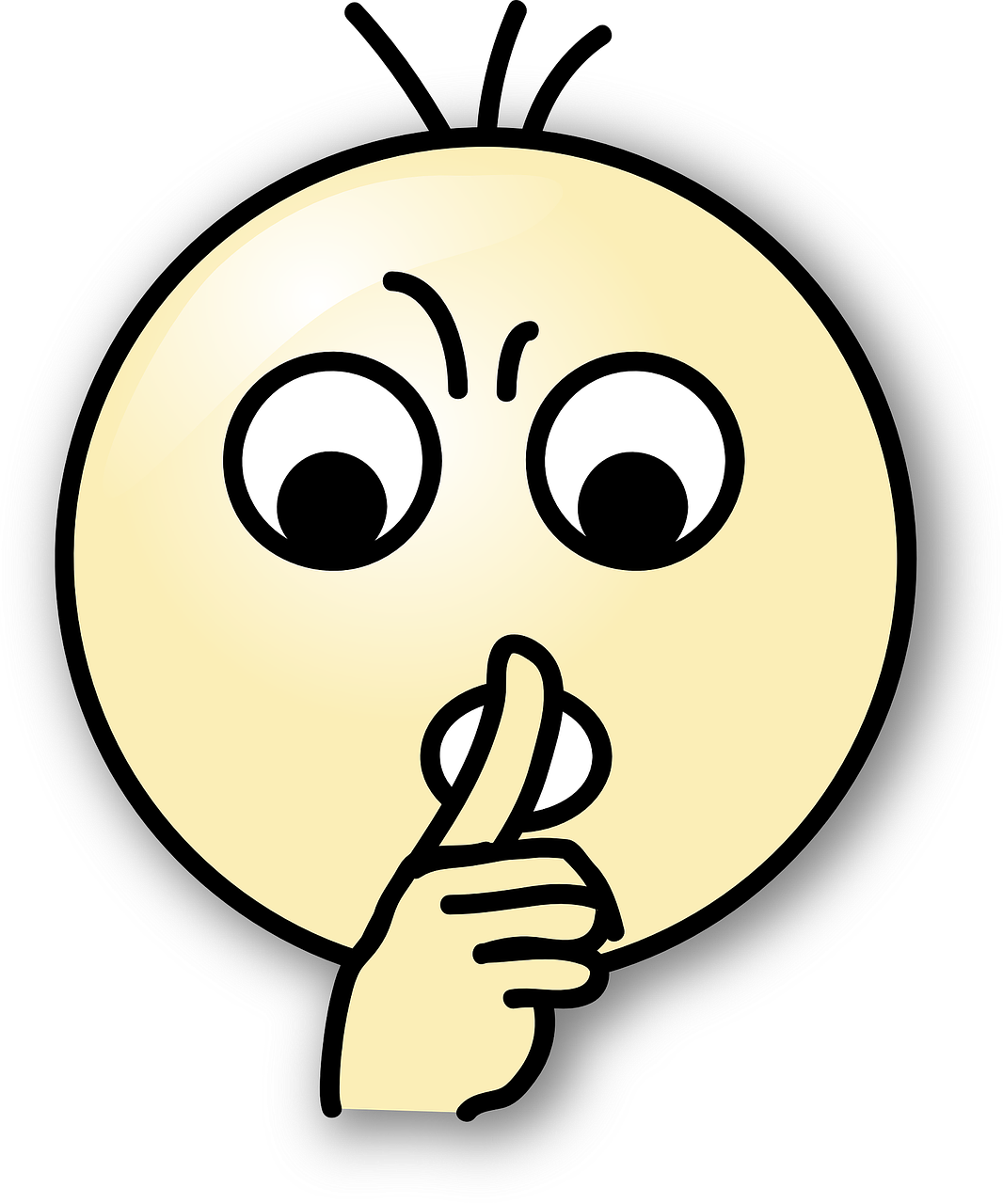 grand
univers
petit
mais
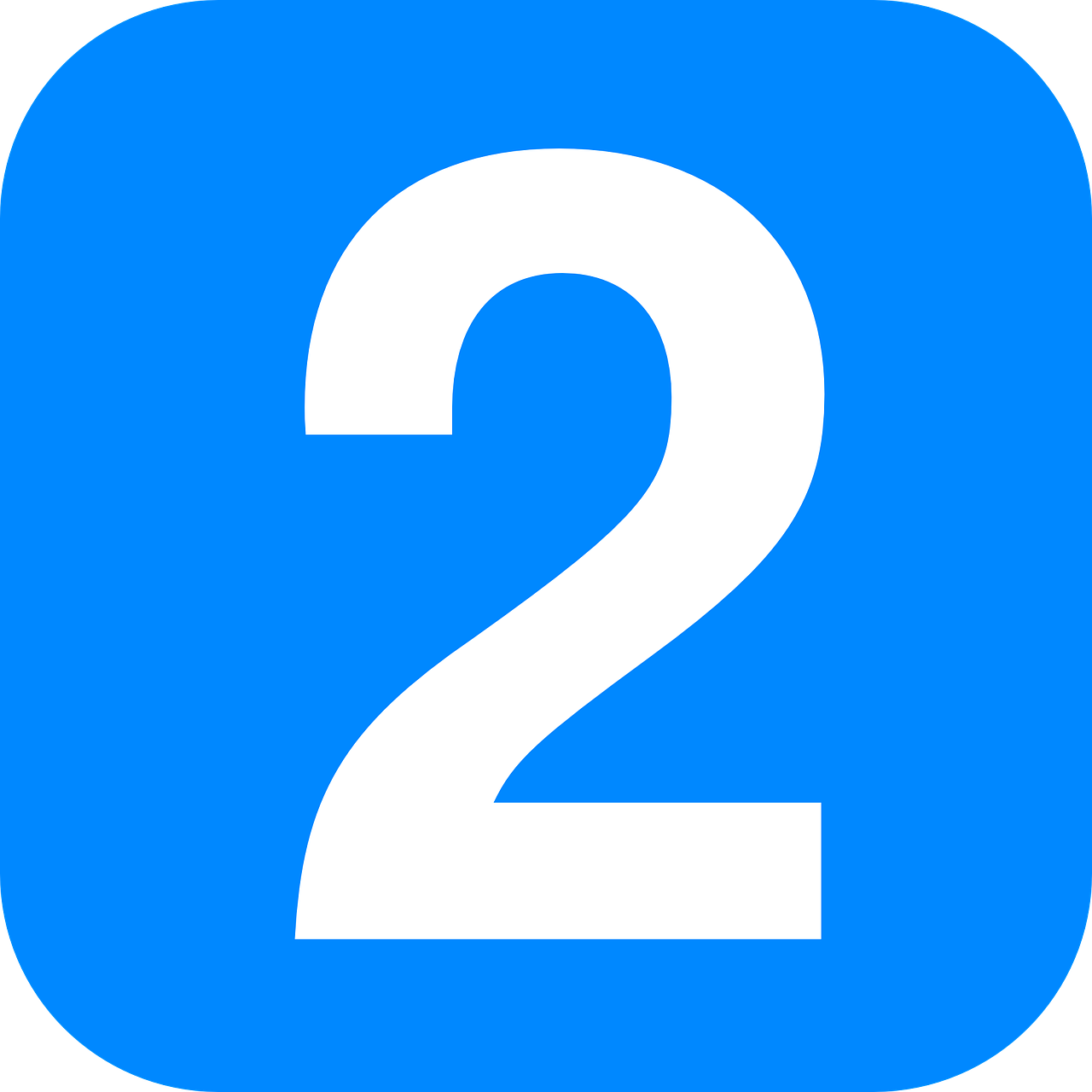 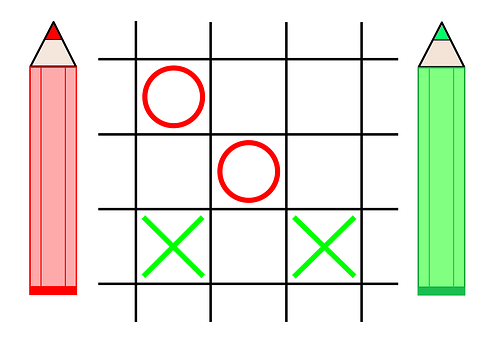 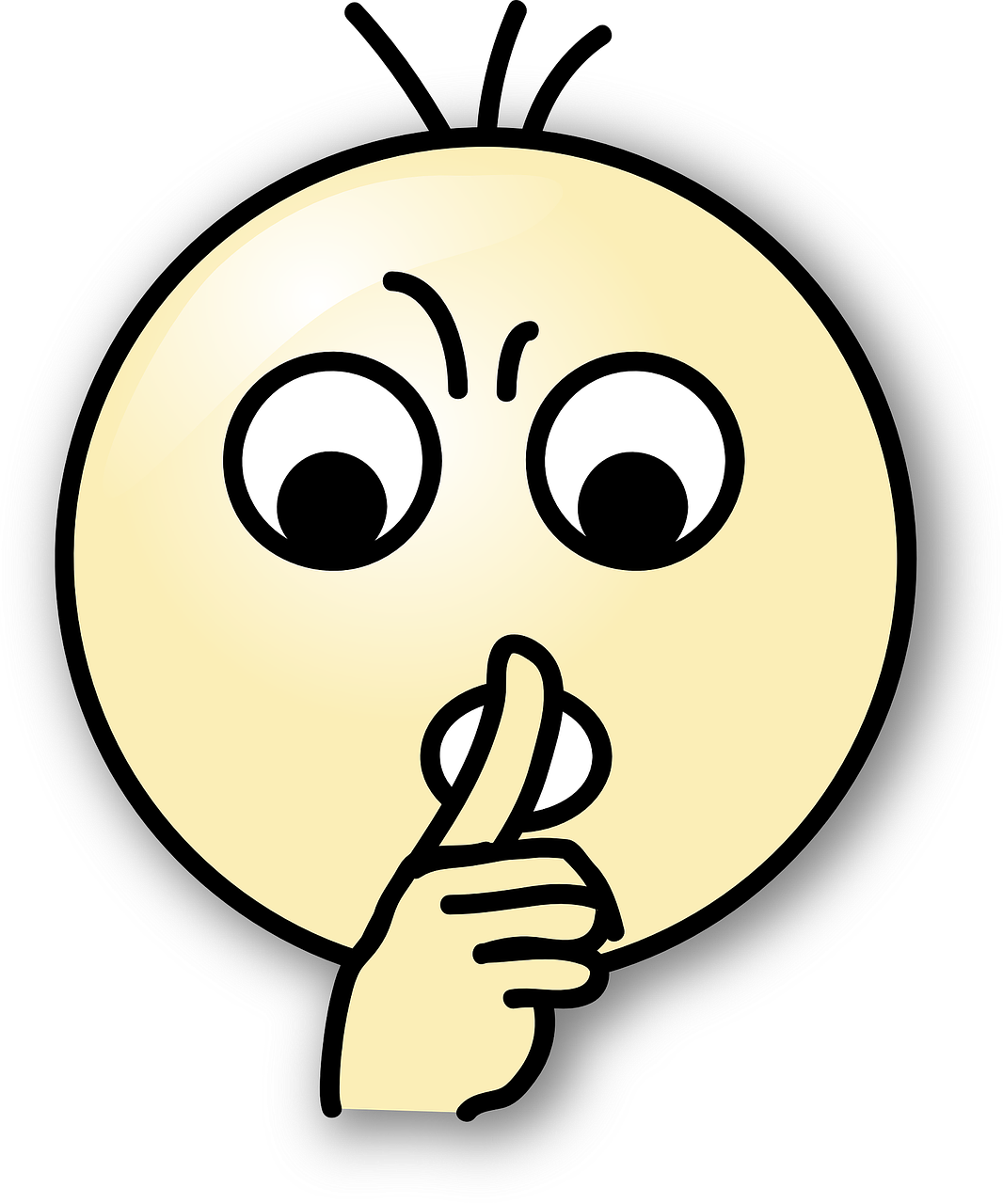 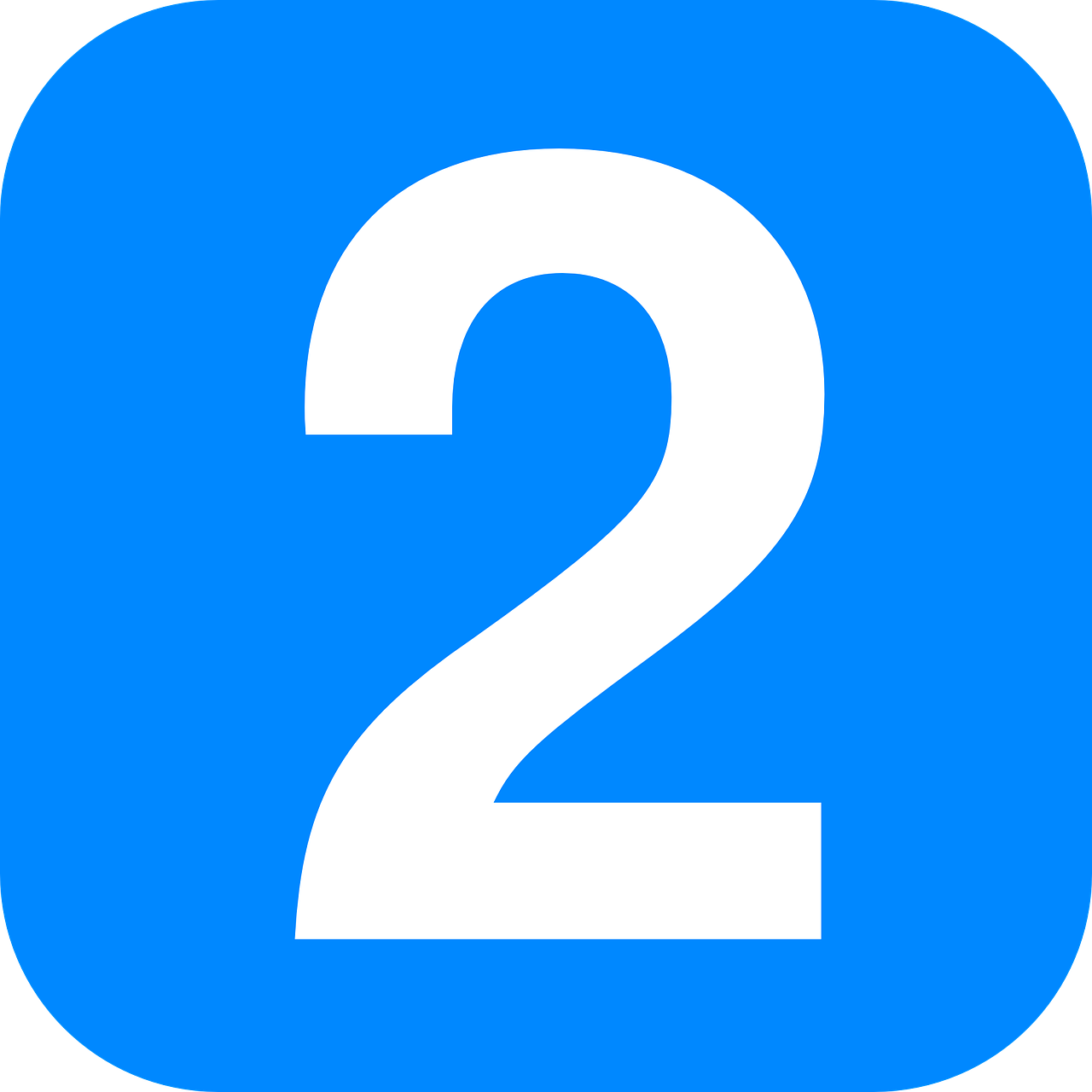 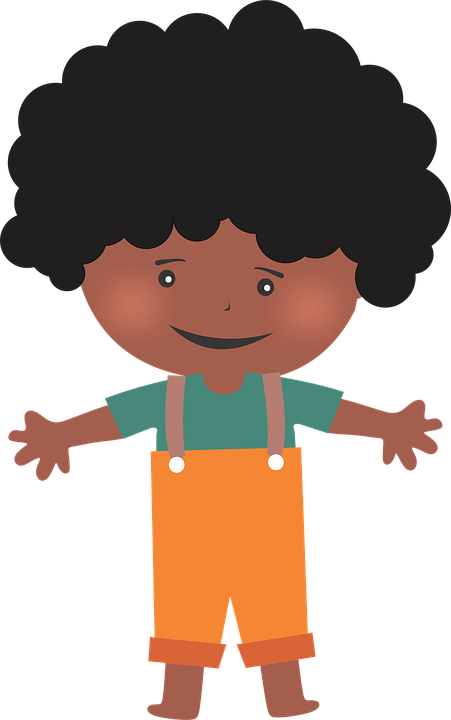 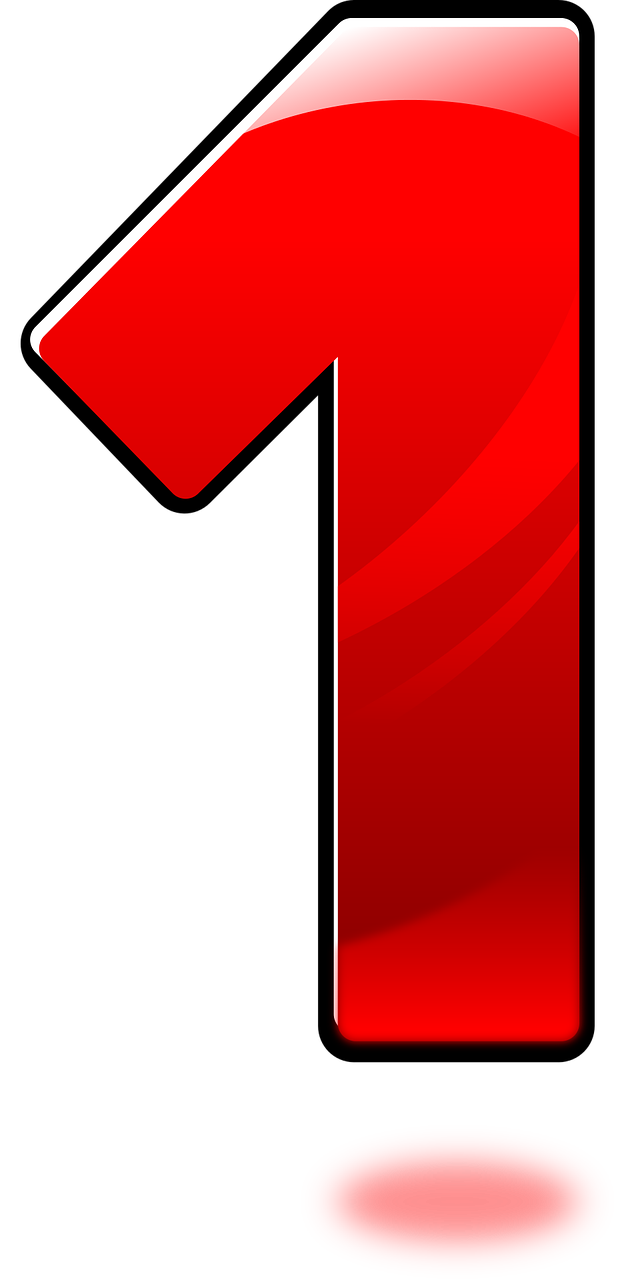 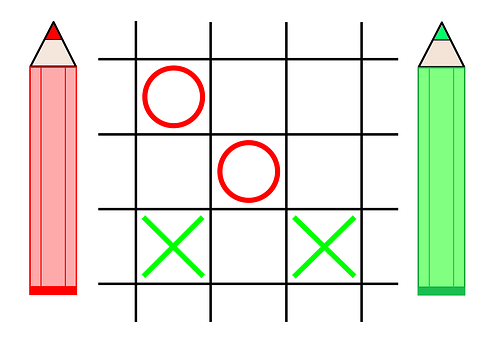 jeu
deux
[a/an, one]
enfant
jeu
un
deux
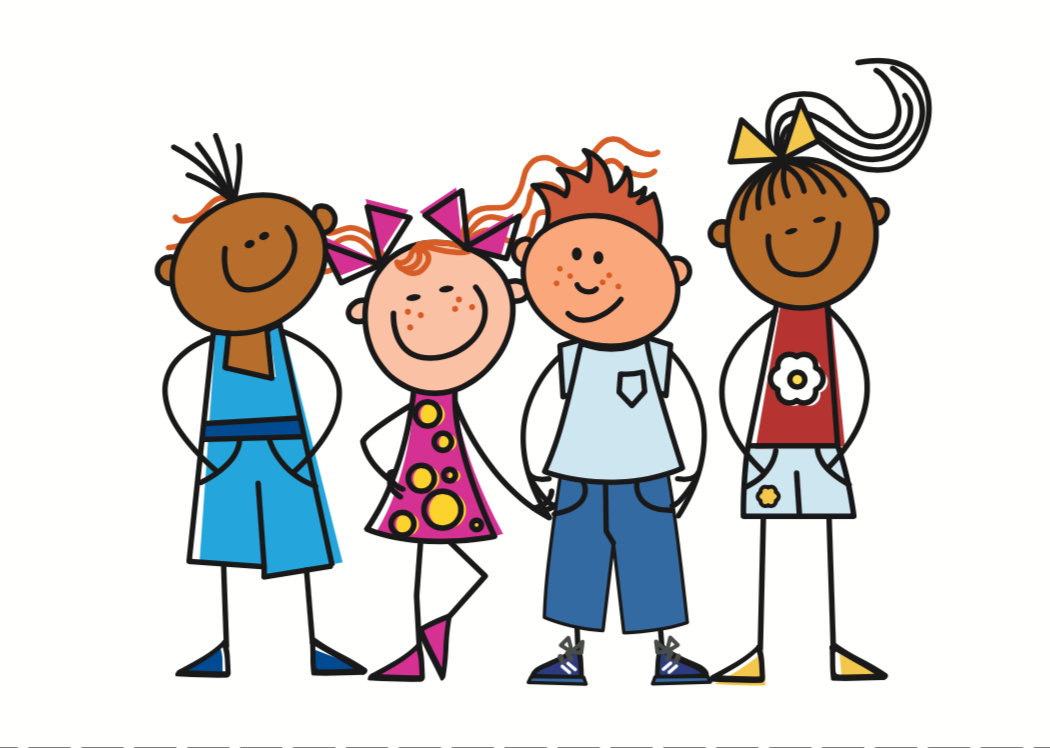 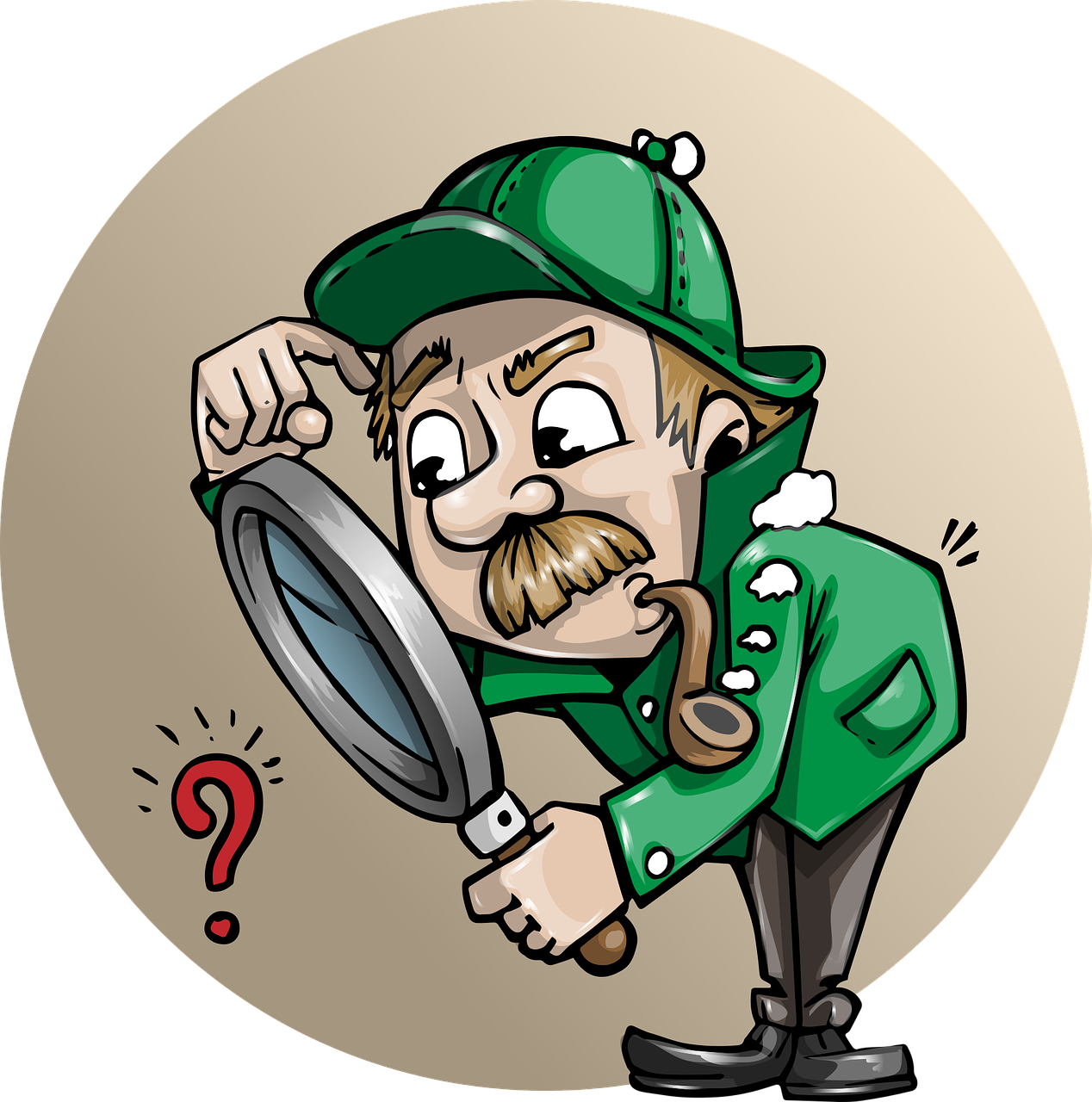 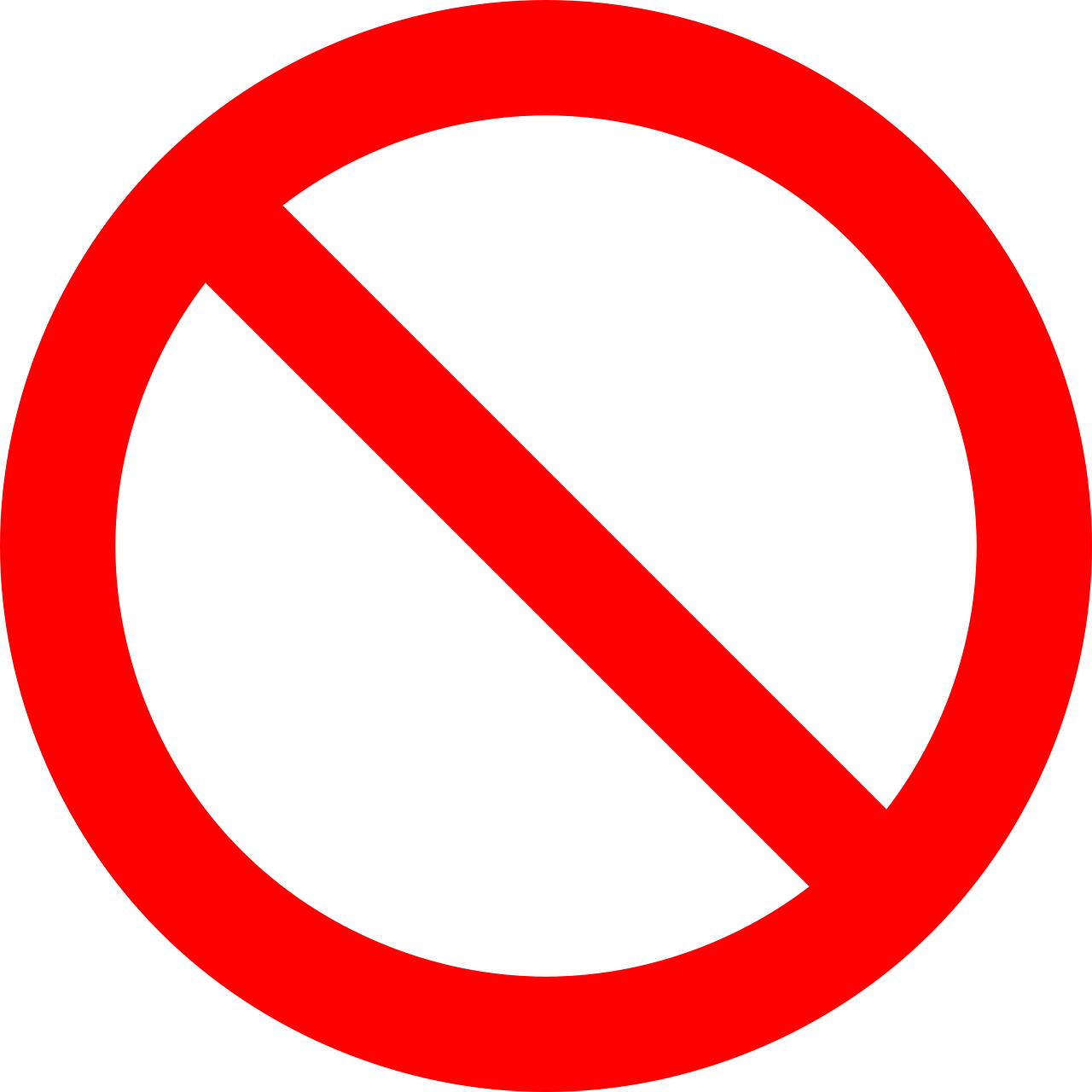 [we]
[to look for]
Non !
gauche
chercher
nous
term 1 learning
Term overview
Jaune term 1
Describing me and others
term 1 week 1
🎯
Vowels 
a – e – i – o - u
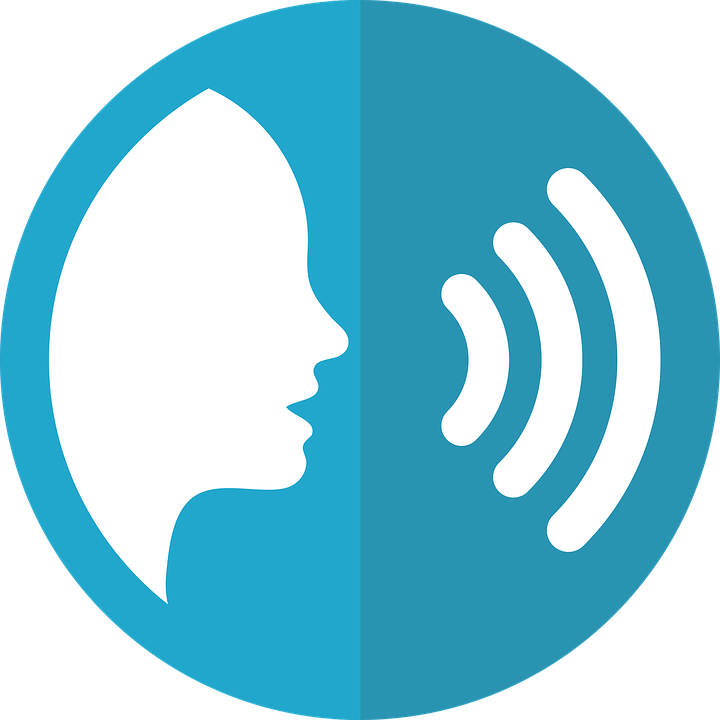 prononcer
1
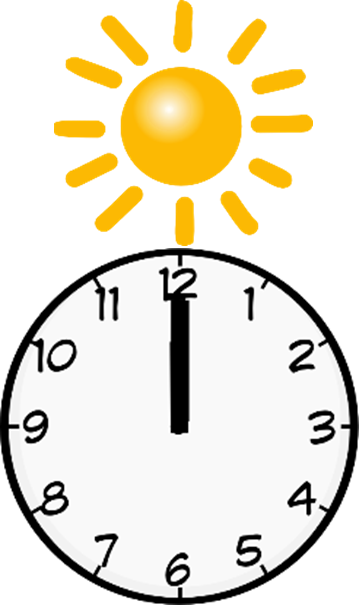 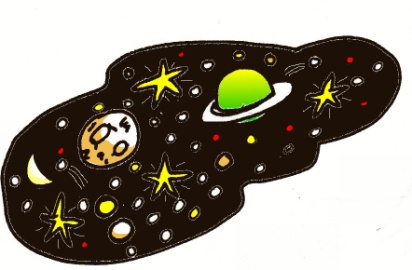 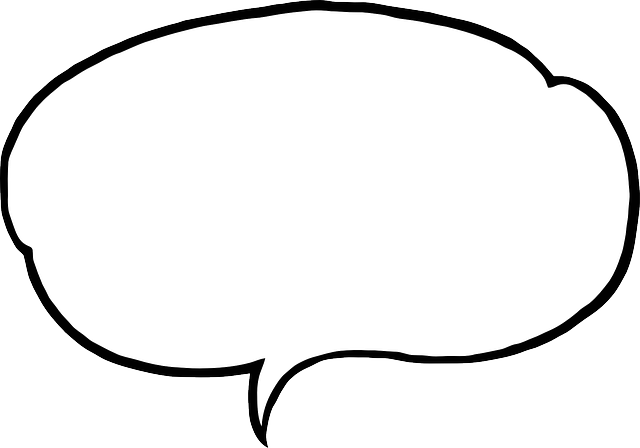 a – e – i o - u
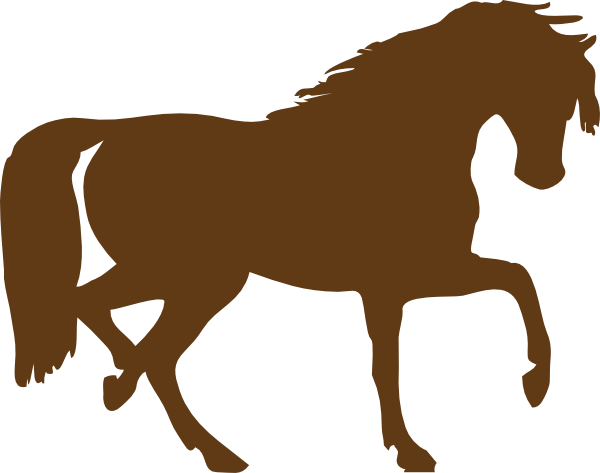 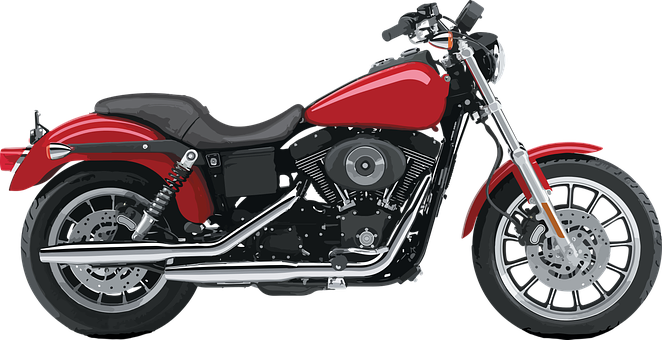 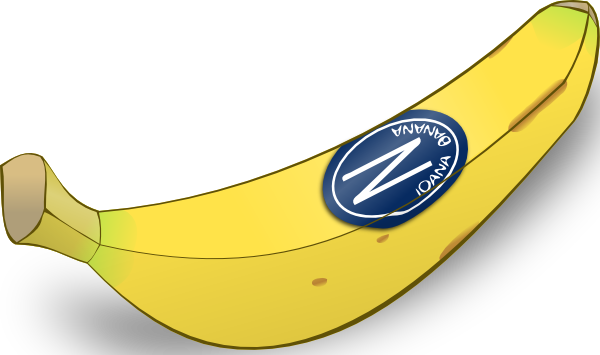 banane
univers
midi
moto
cheval
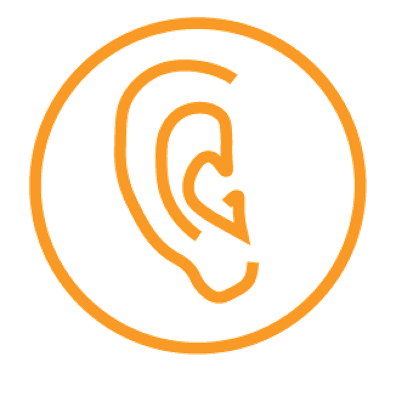 Écoute. Which sound does each word have? Write the letter.
écouter
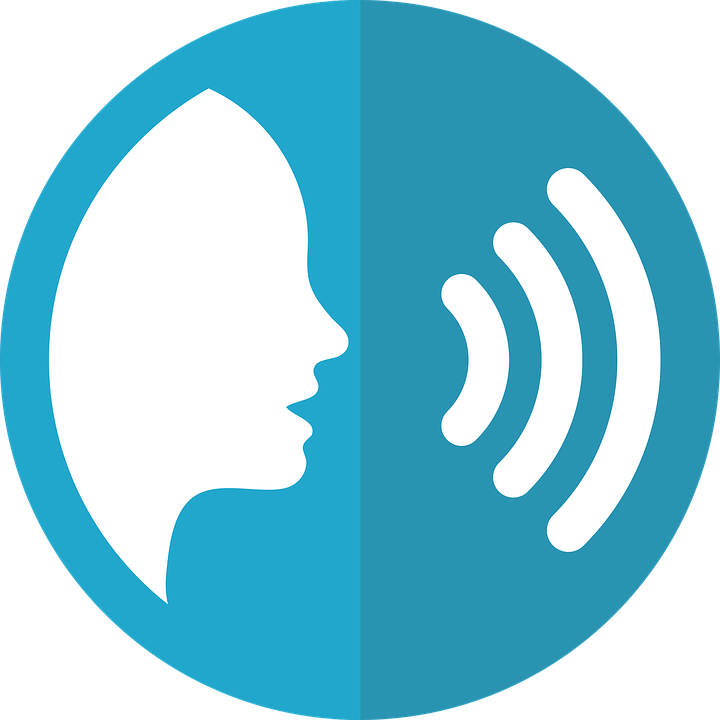 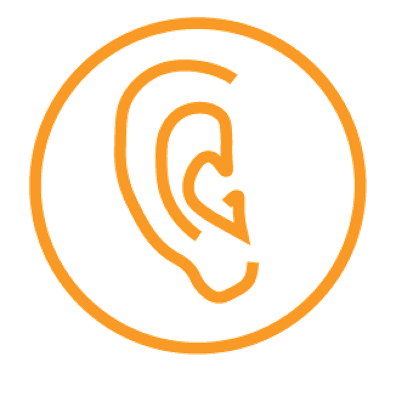 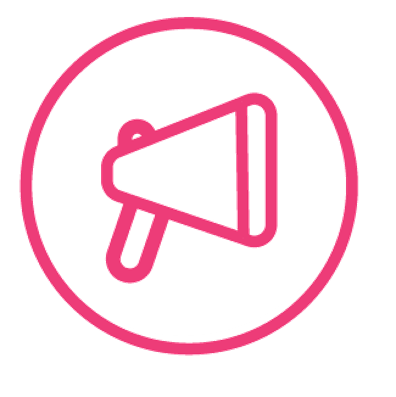 écouter
parler
[to speak]
[to listen]
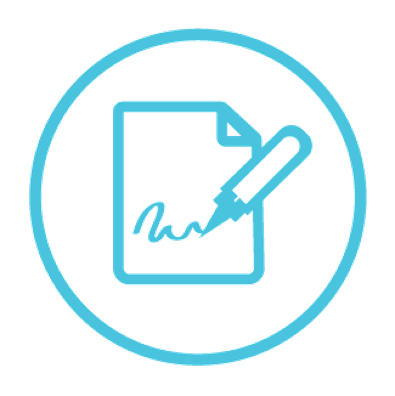 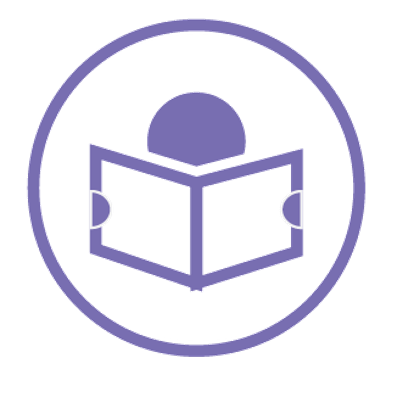 écrire
lire
[to write]
[to read]
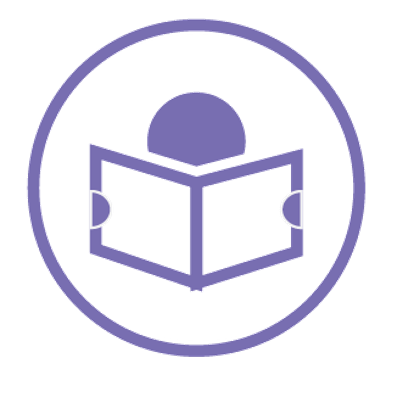 A. Read the phrases.
lire
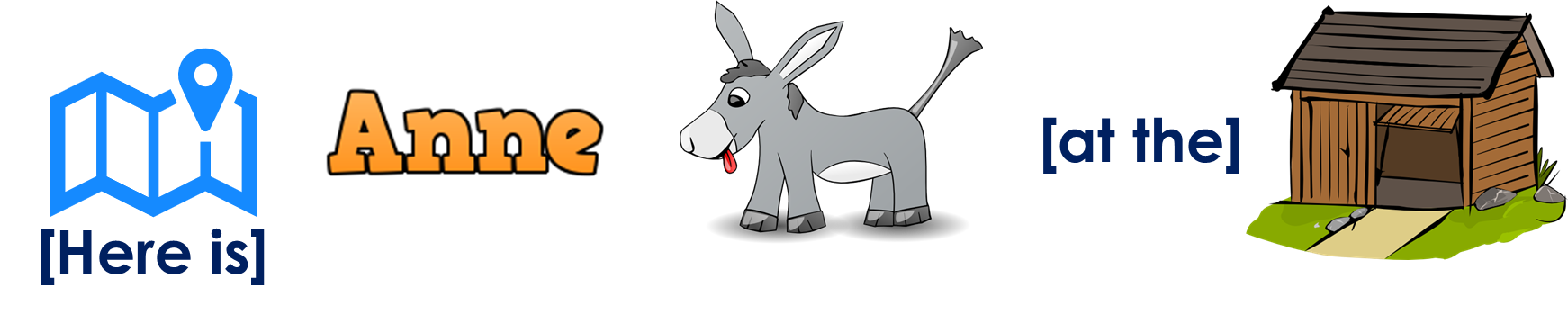 1. Voici Anne, l’âne à la cabane.
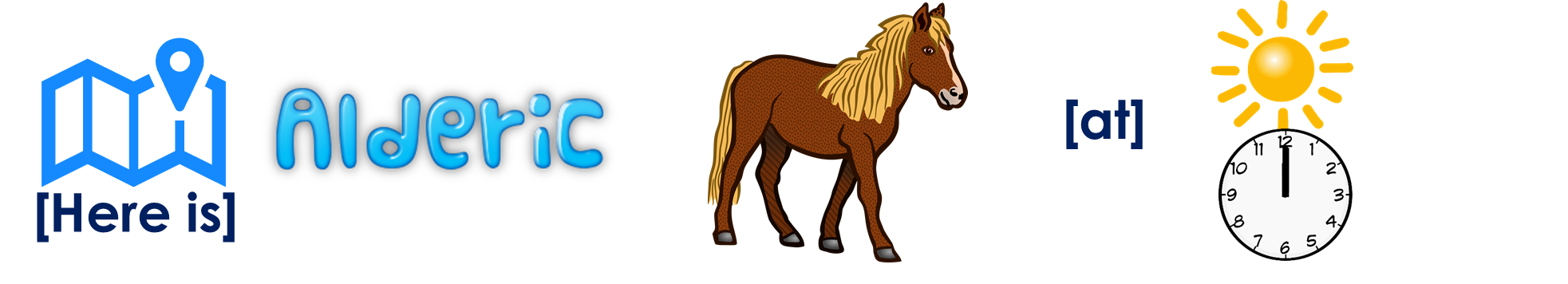 2. Voici Alderic, le cheval à midi.
3. Voici Otto, la moto sur la photo.
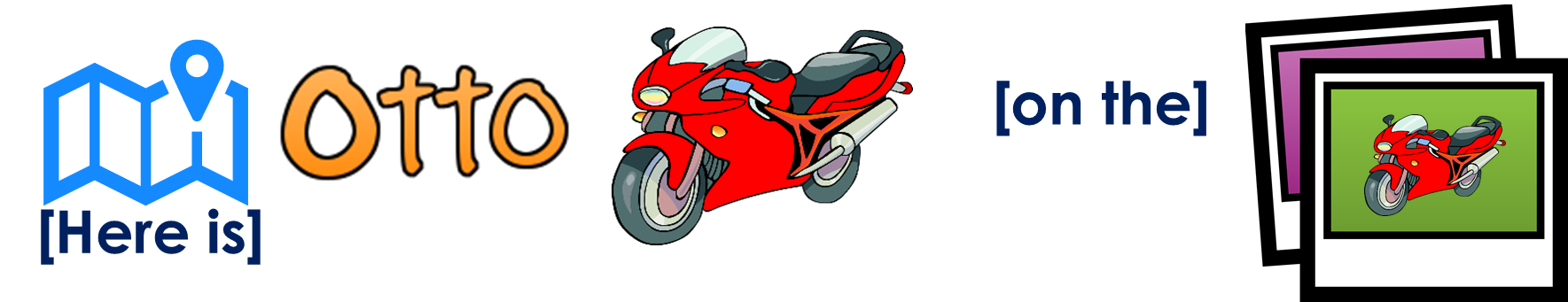 4. Voici Lulu, la tortue perdue dans l’univers.
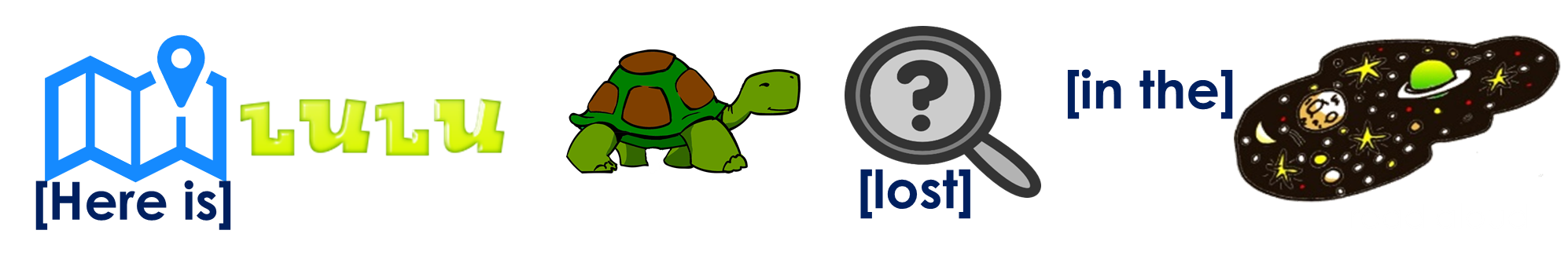 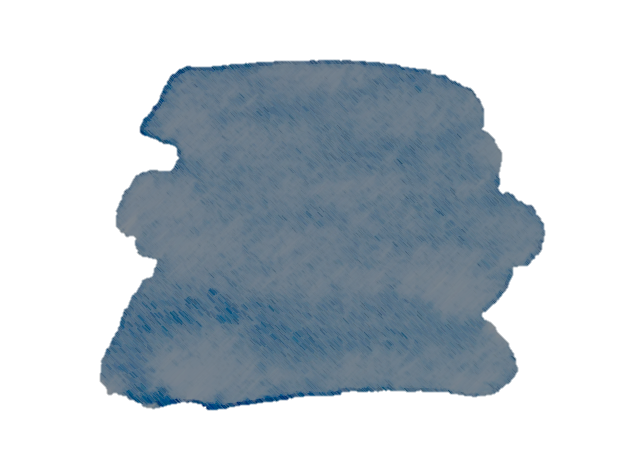 4
Jaune term 1
Describing me and others
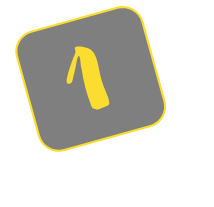 term 1 week 1
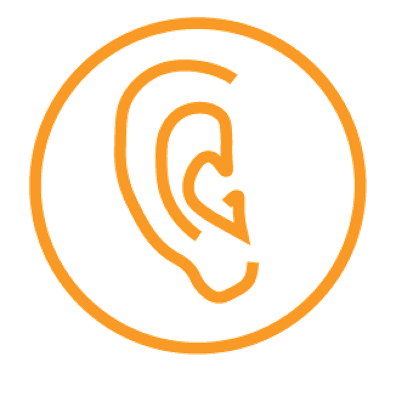 Écoute. Write the correct letter in each gap.
écouter
s _ c
P _  r _ s
N _ c _ l _ s
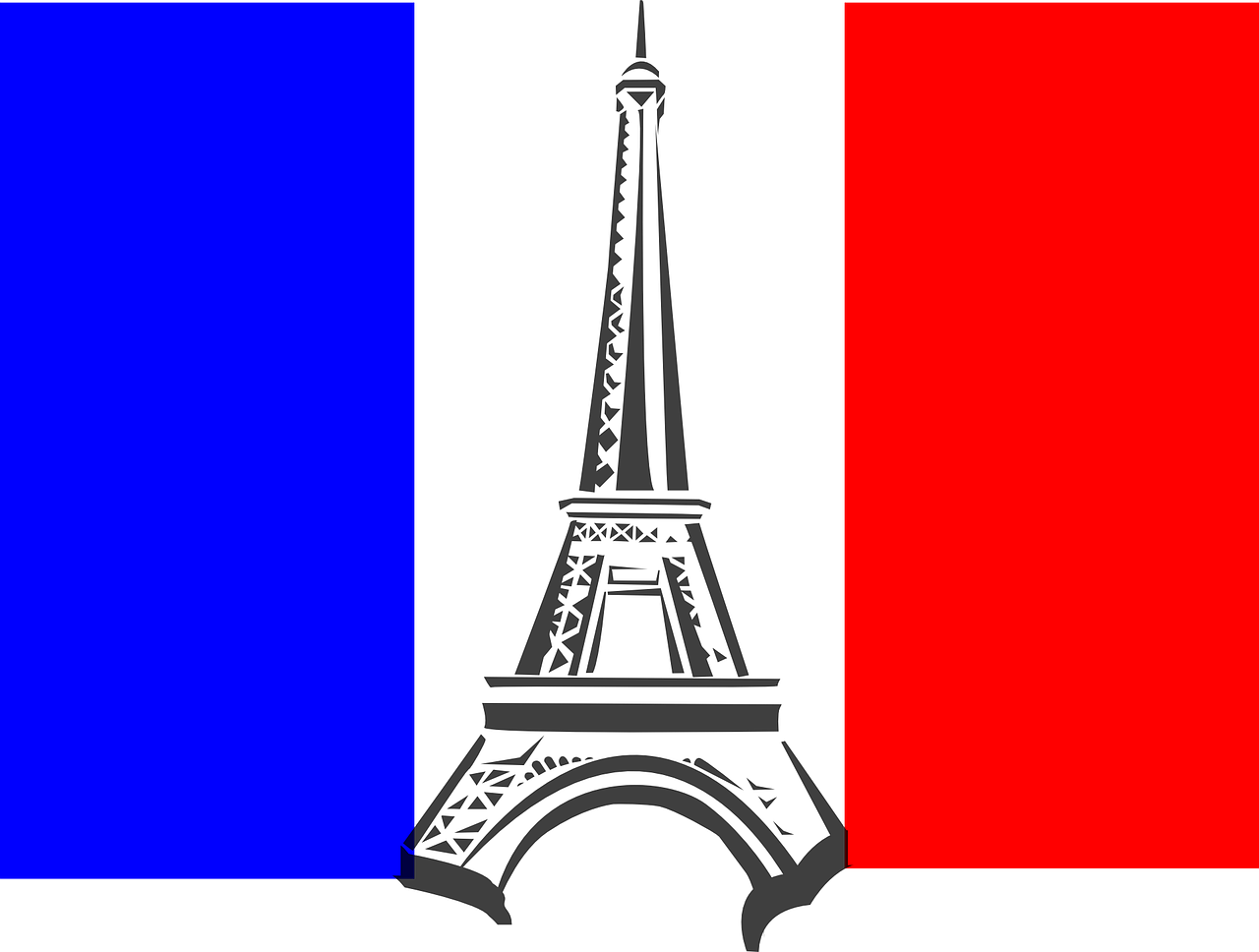 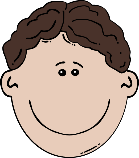 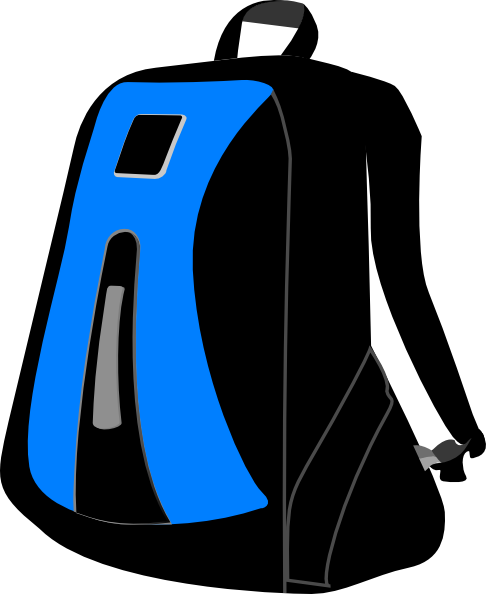 G r _ n _ b l e
m _ l _ n
p _ t t e
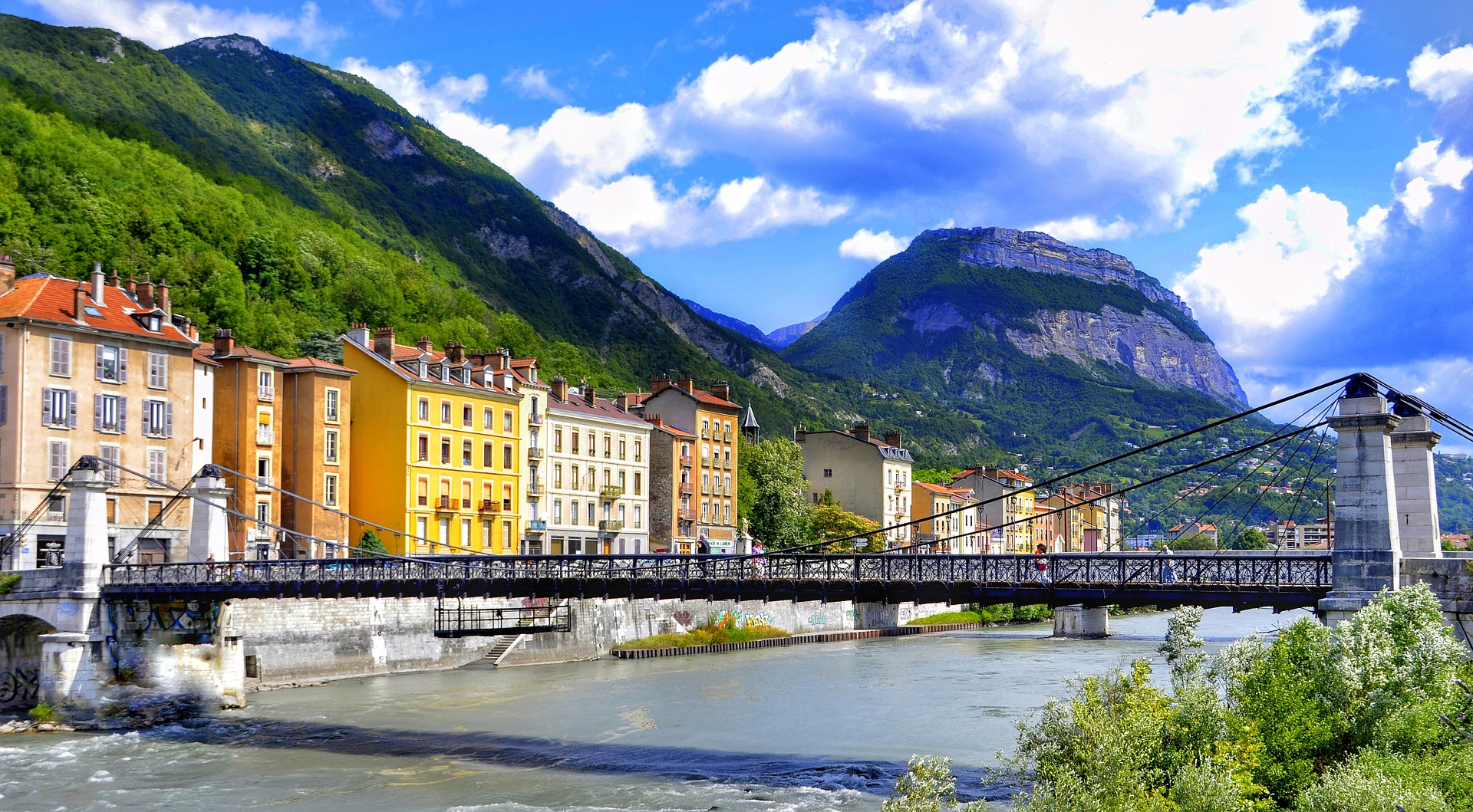 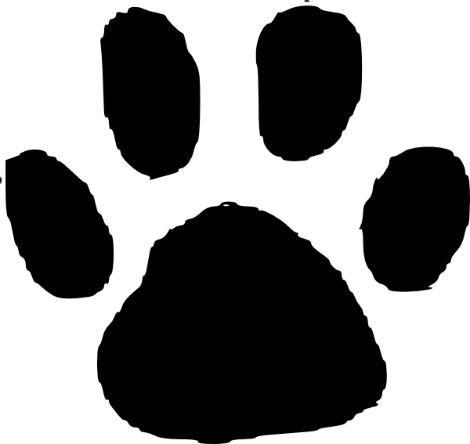 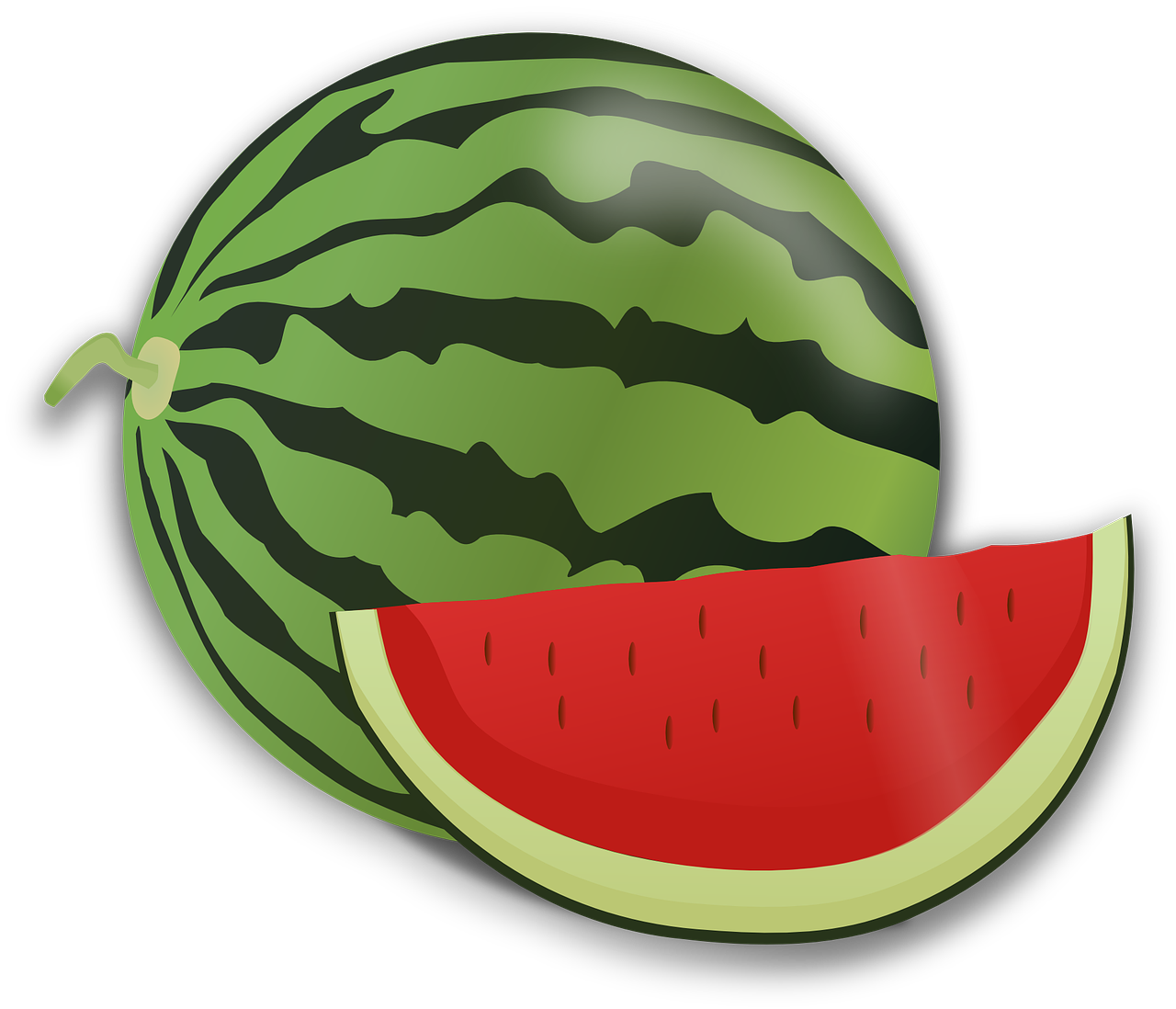 S _ l  _ t
_ l b _
L _ c  _ e
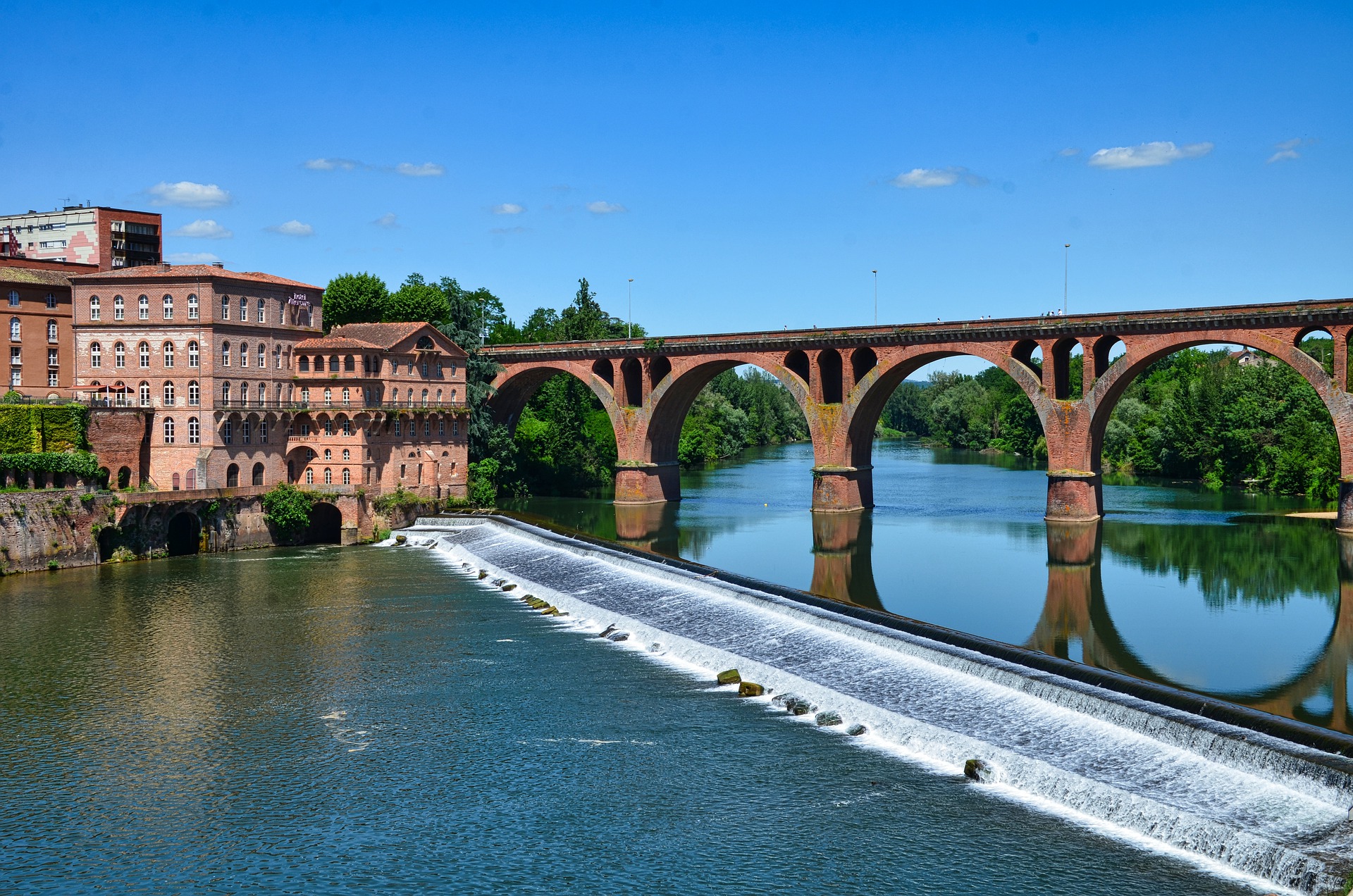 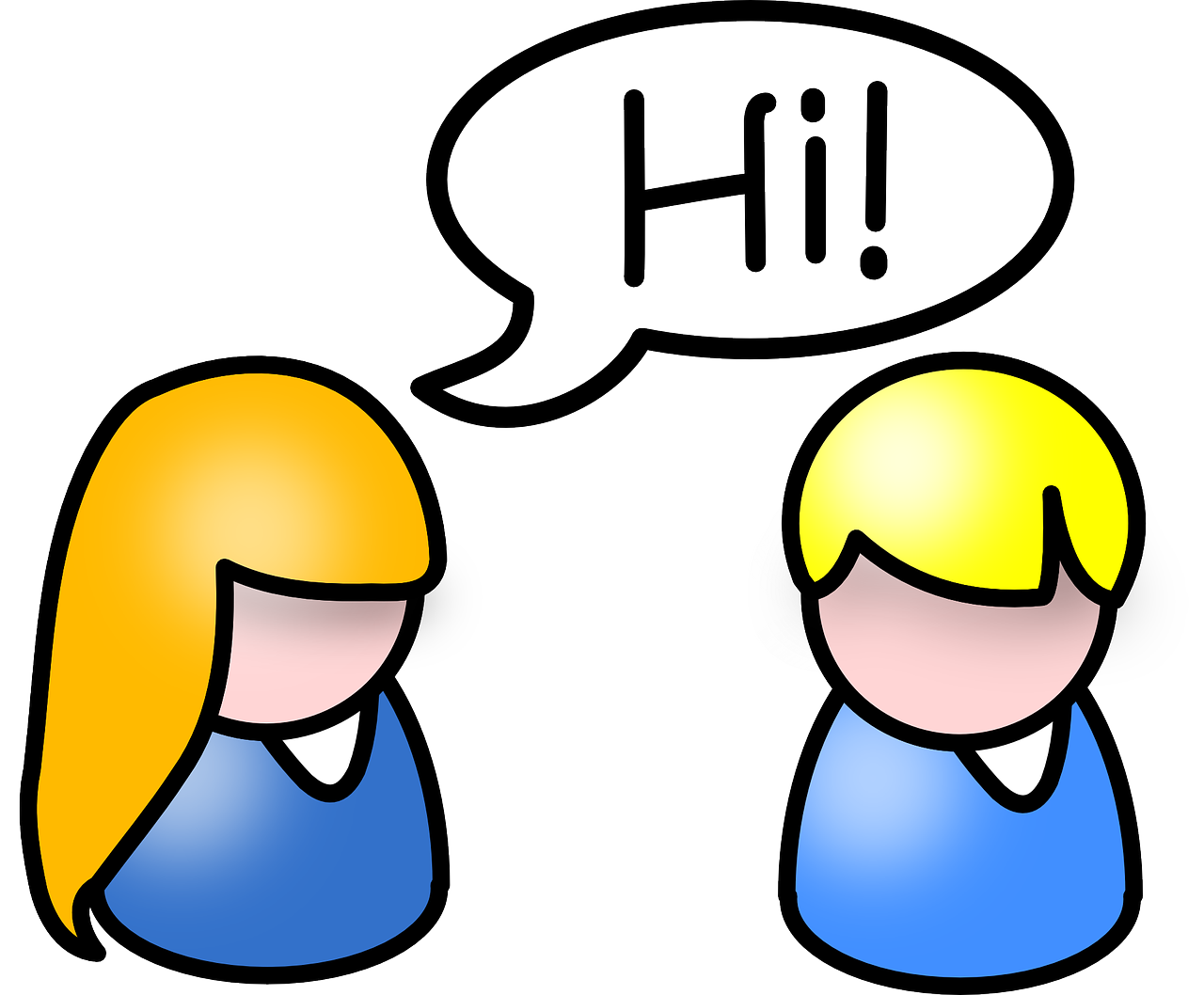 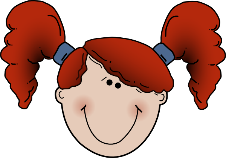 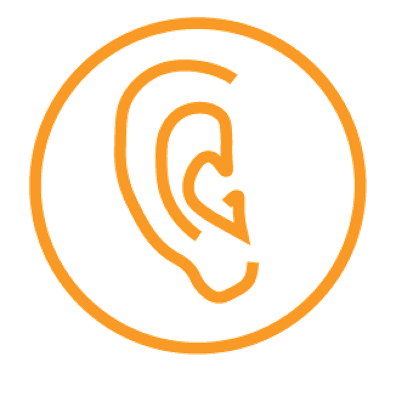 Écoute. What is it in English?
écouter
2
3
4
1
6
5
12
8
9
10
11
7
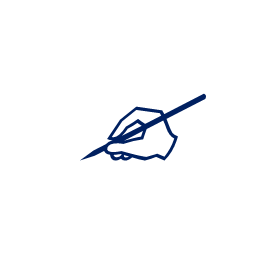 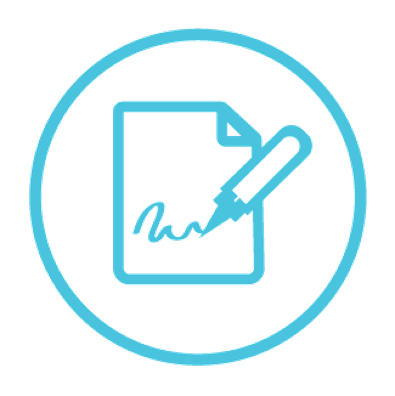 écrire
Écris.
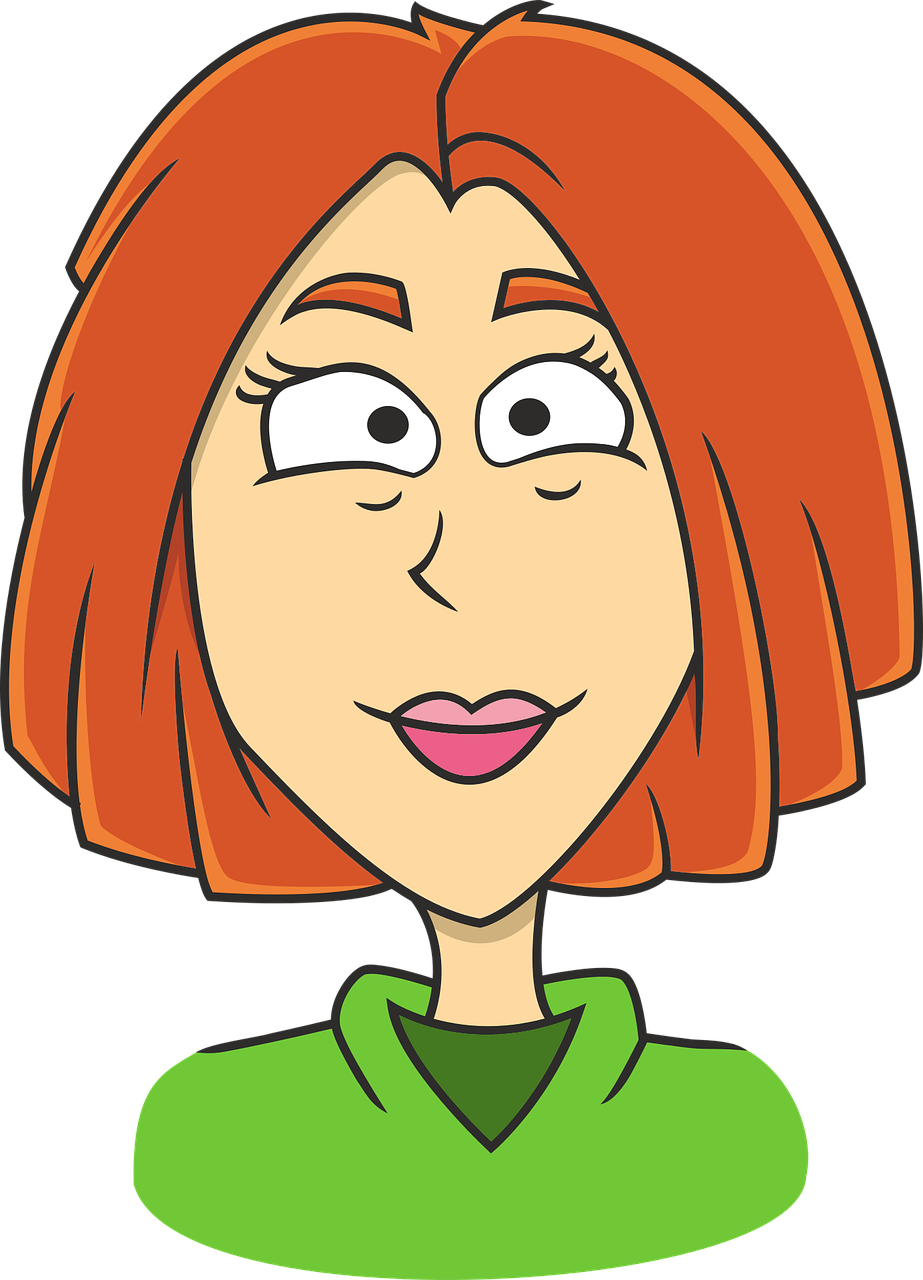 1 Ana va _______________________
(Ana is going to speak).
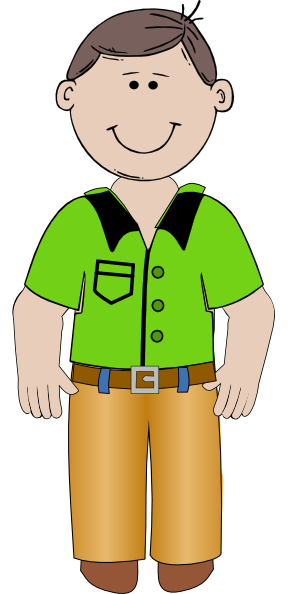 2 Papa va _______________________
(Dad/Daddy is going to listen).
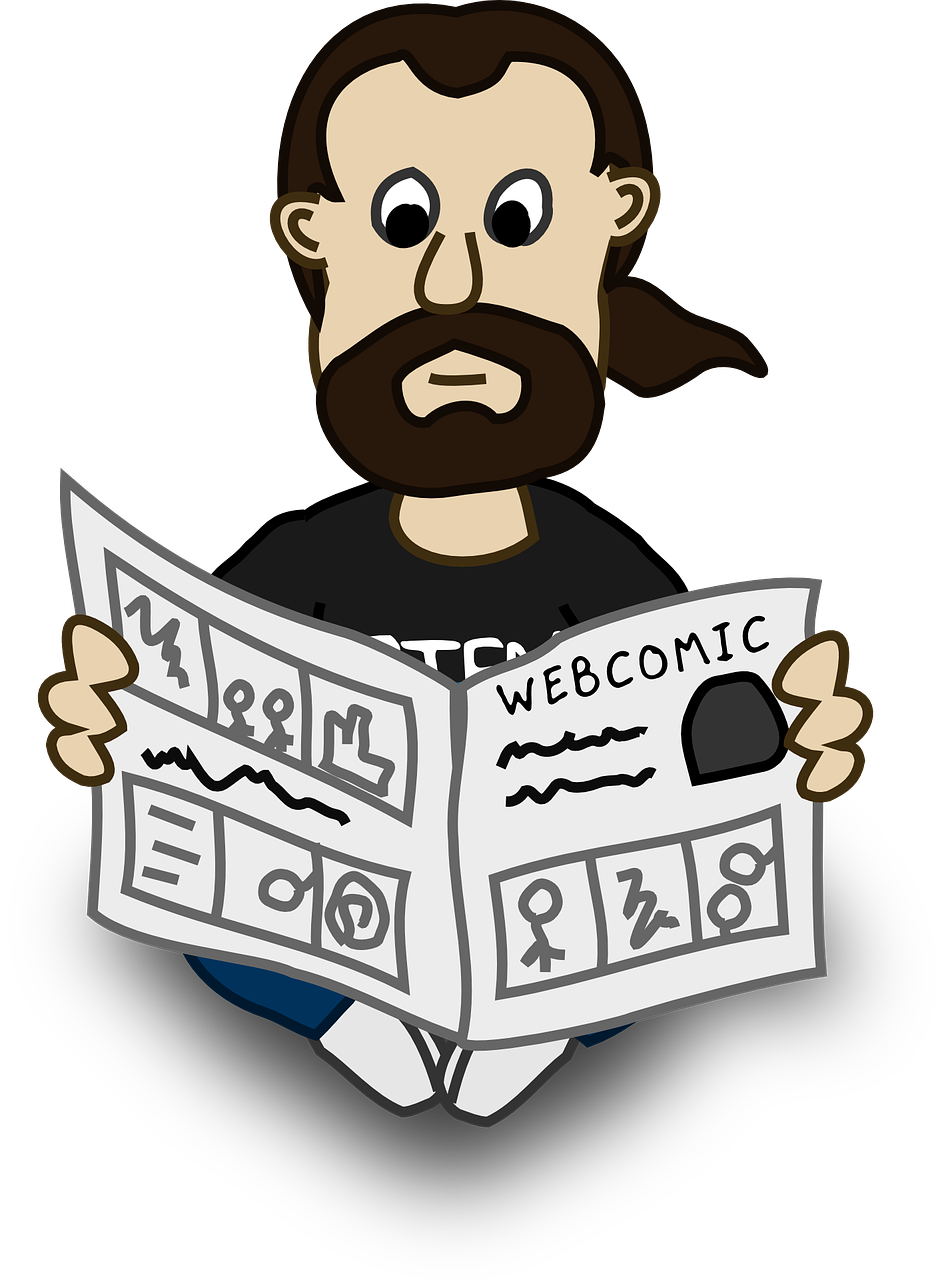 3 Ali va _______________________
(Ali is going to read).
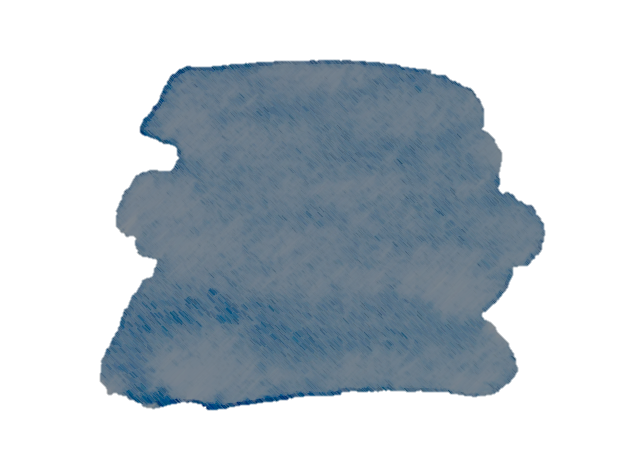 5
Describing me and others
Jaune term 1
term 1 week 2
🎯
Greeting
Understanding and responding to the register in class
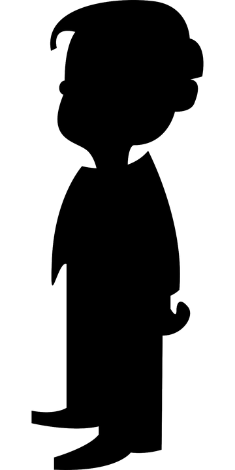 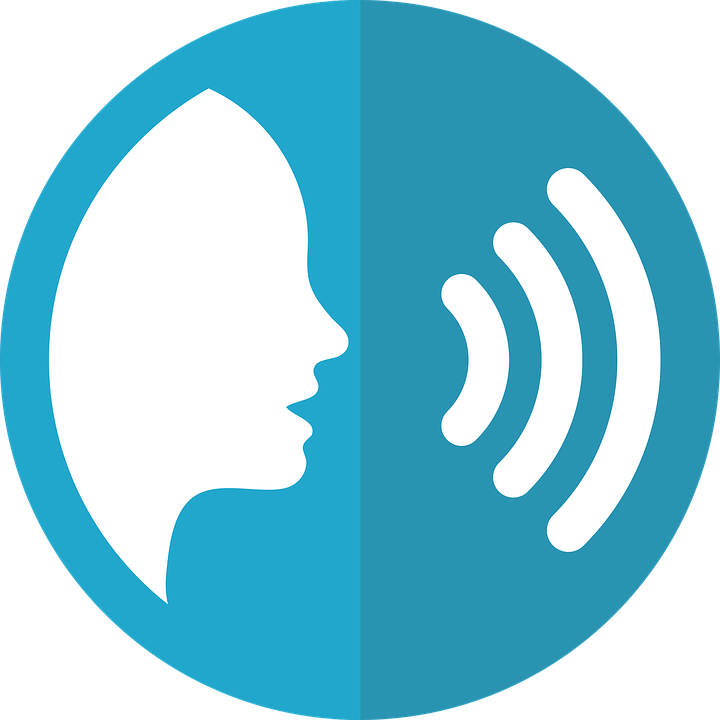 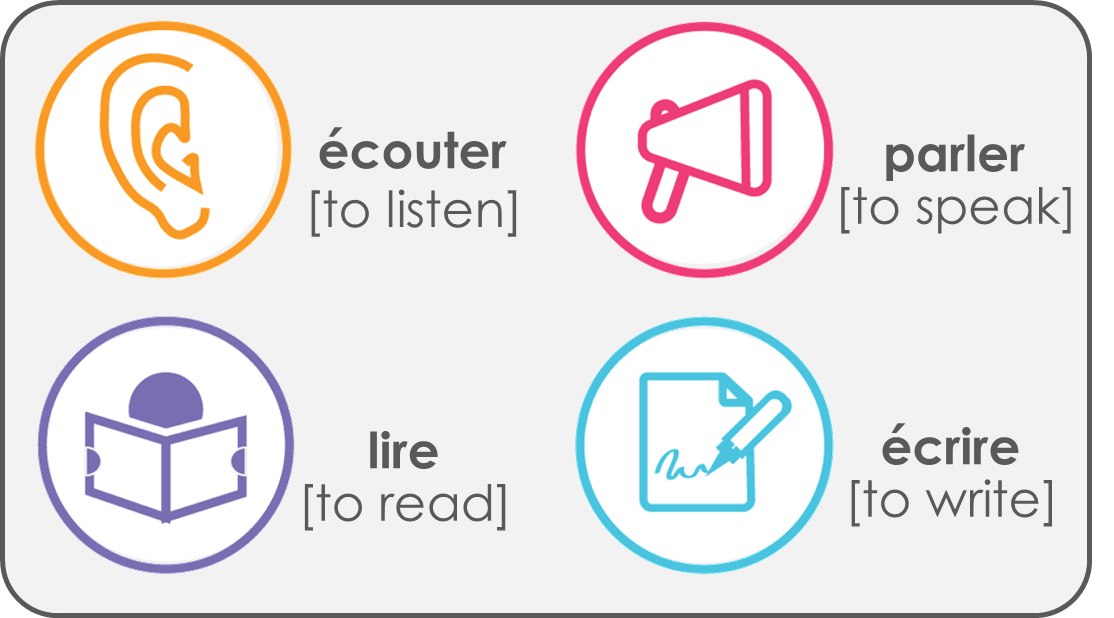 prononcer
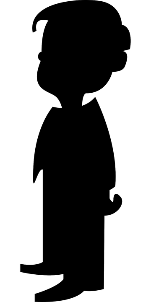 2
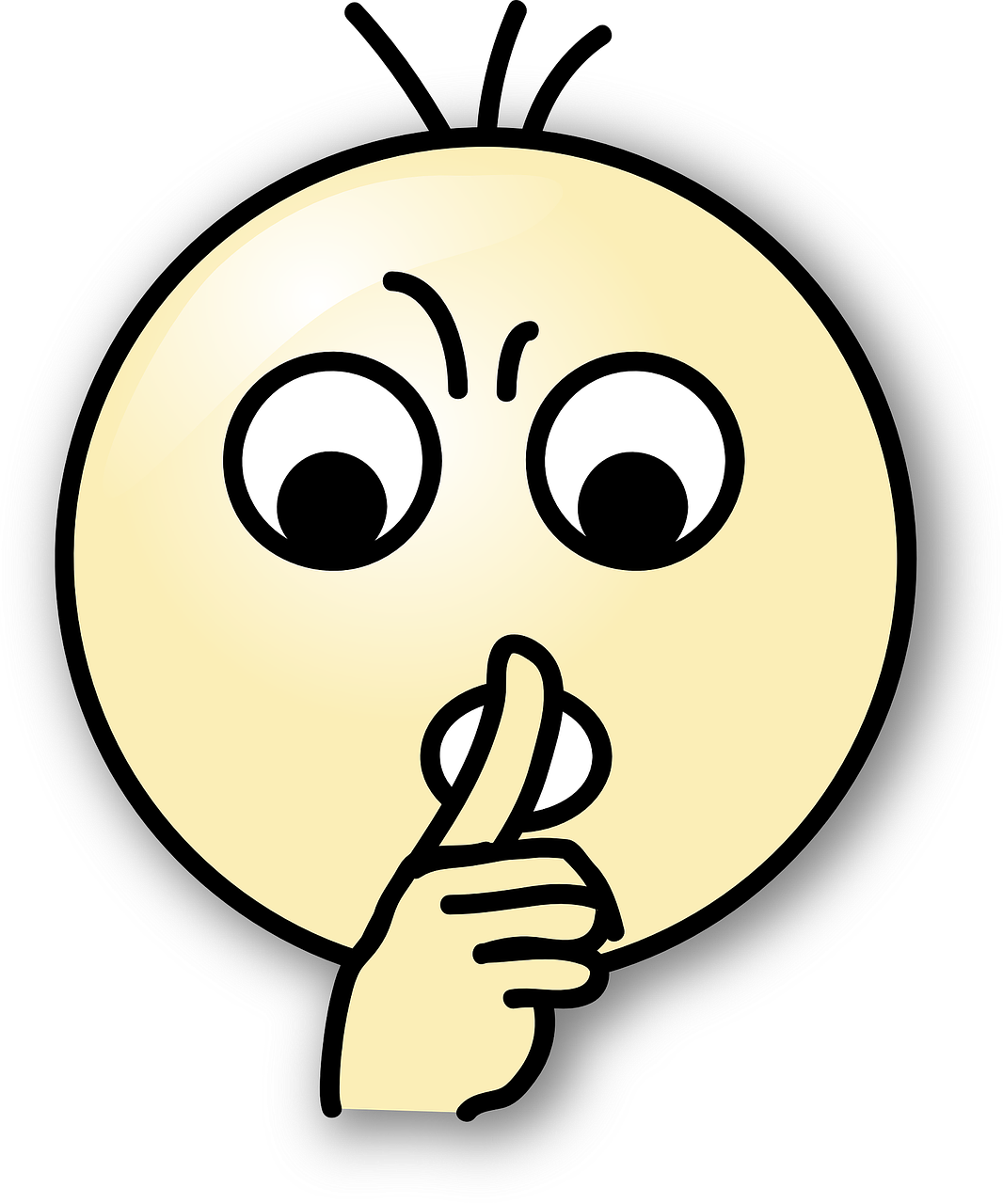 petit
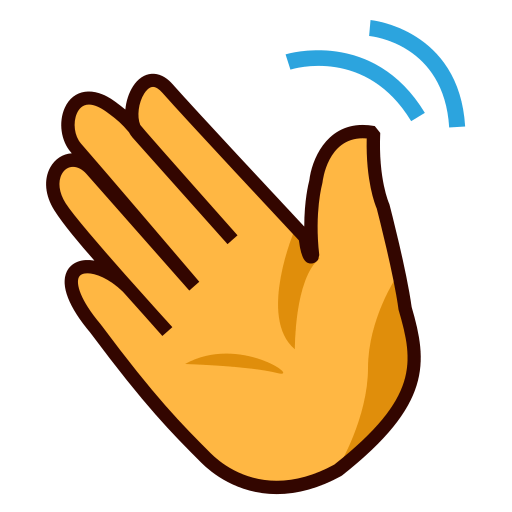 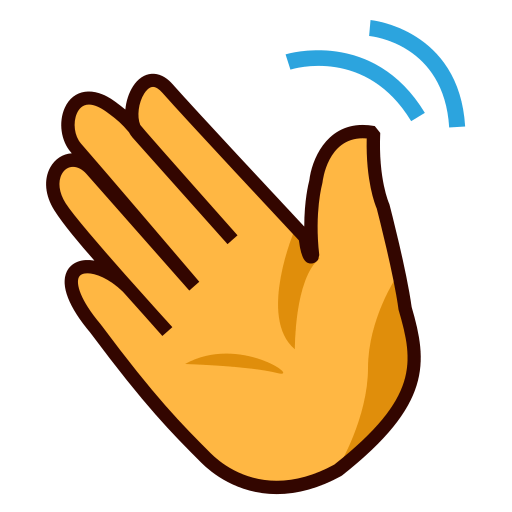 Write down the key language for this week.
Bonjour ! (Hello!) is more formal than Salut ! (Hi!). You would say ‘Salut !’ to a friend and ‘Bonjour !’ to your teacher.
être
[to be | being]
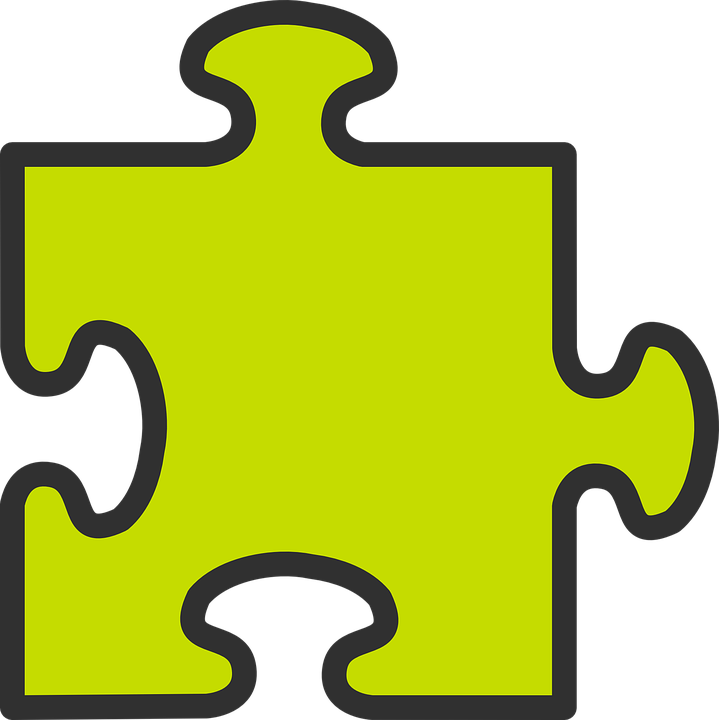 grammaire
In French the verb être means ‘to be’.
I am, he is and she is are parts of the verb ‘to be’.
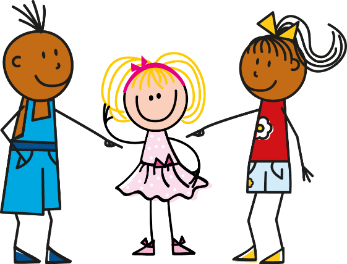 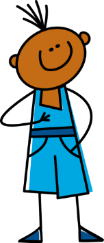 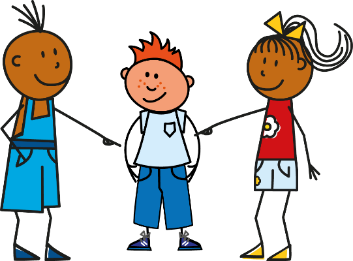 Je suis
I am
Il est
he is
elle est
she is
Translate the examples.
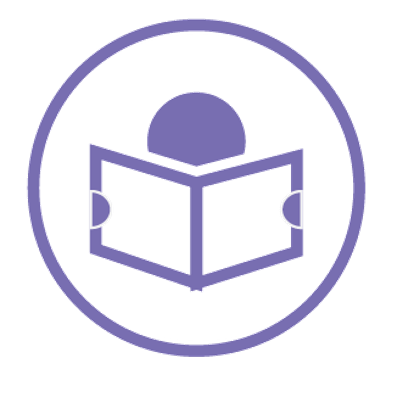 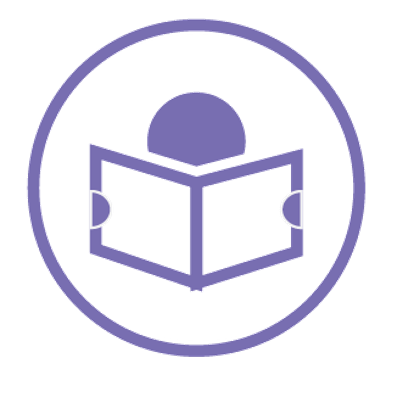 lire
lire
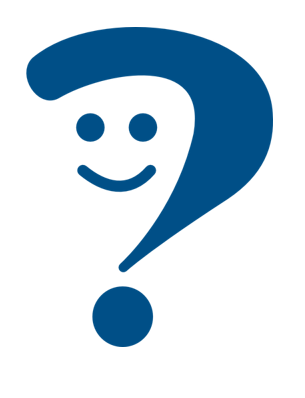 _______________________________.
➜
Je suis ici.
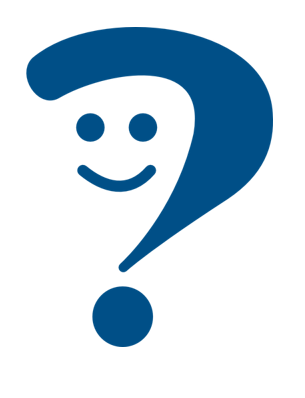 Il est là.
_______________________________.
➜
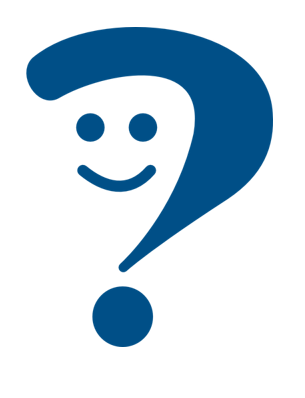 Elle est là.
_______________________________.
➜
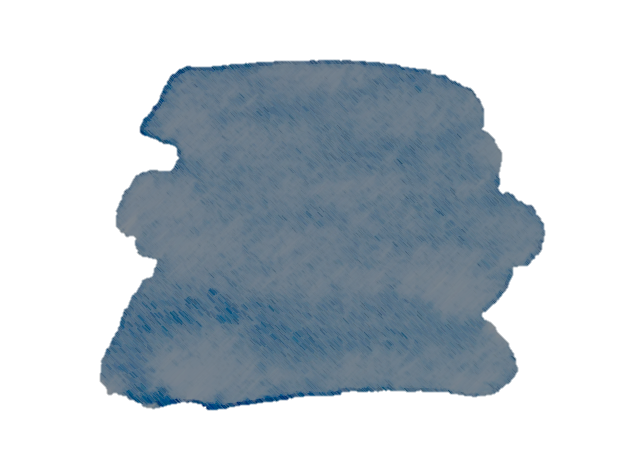 6
Describing me and others
Jaune term 1
term 1 week 2
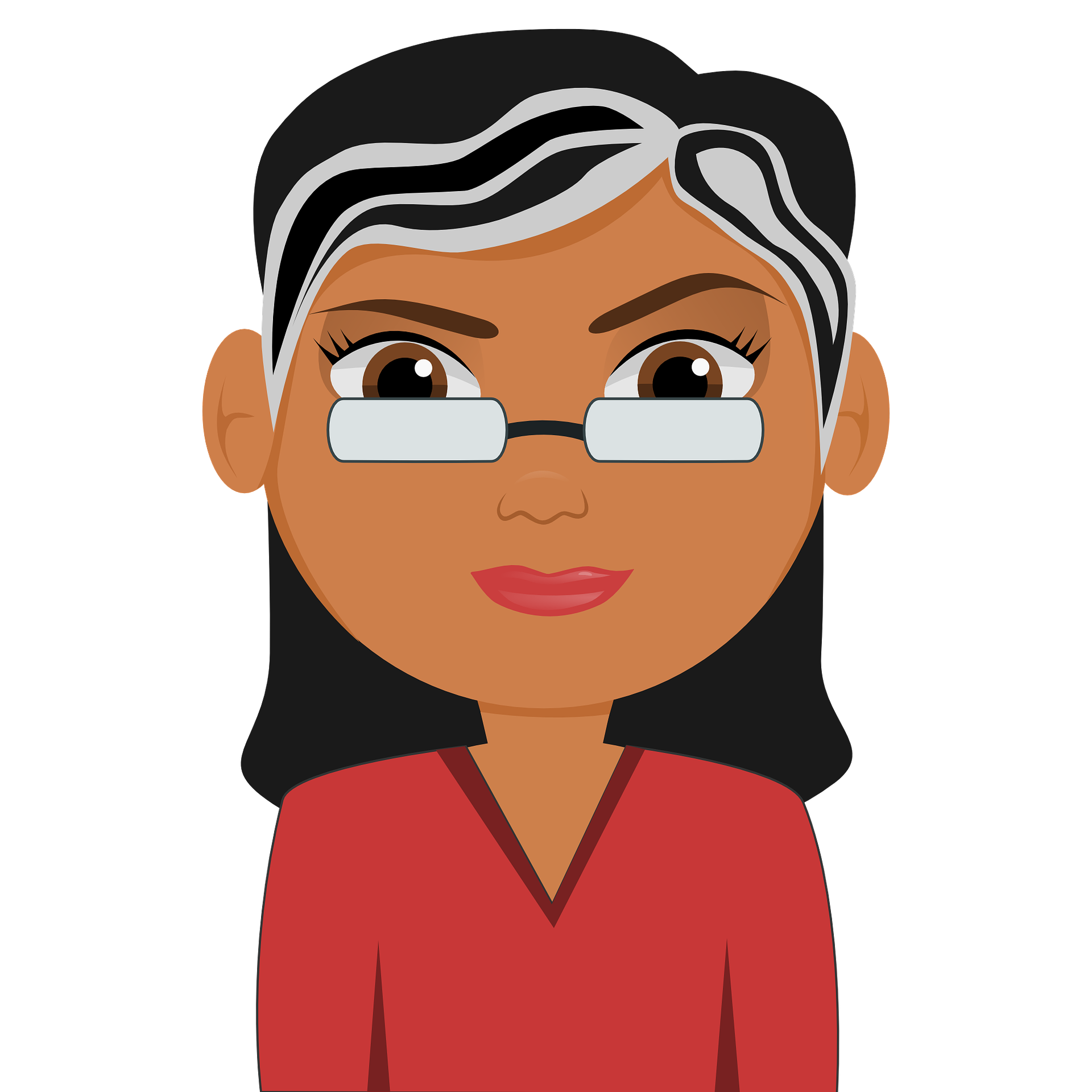 Écoute. Madame Vidal takes the register.
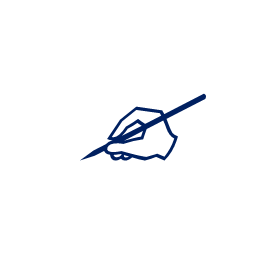 Écris.
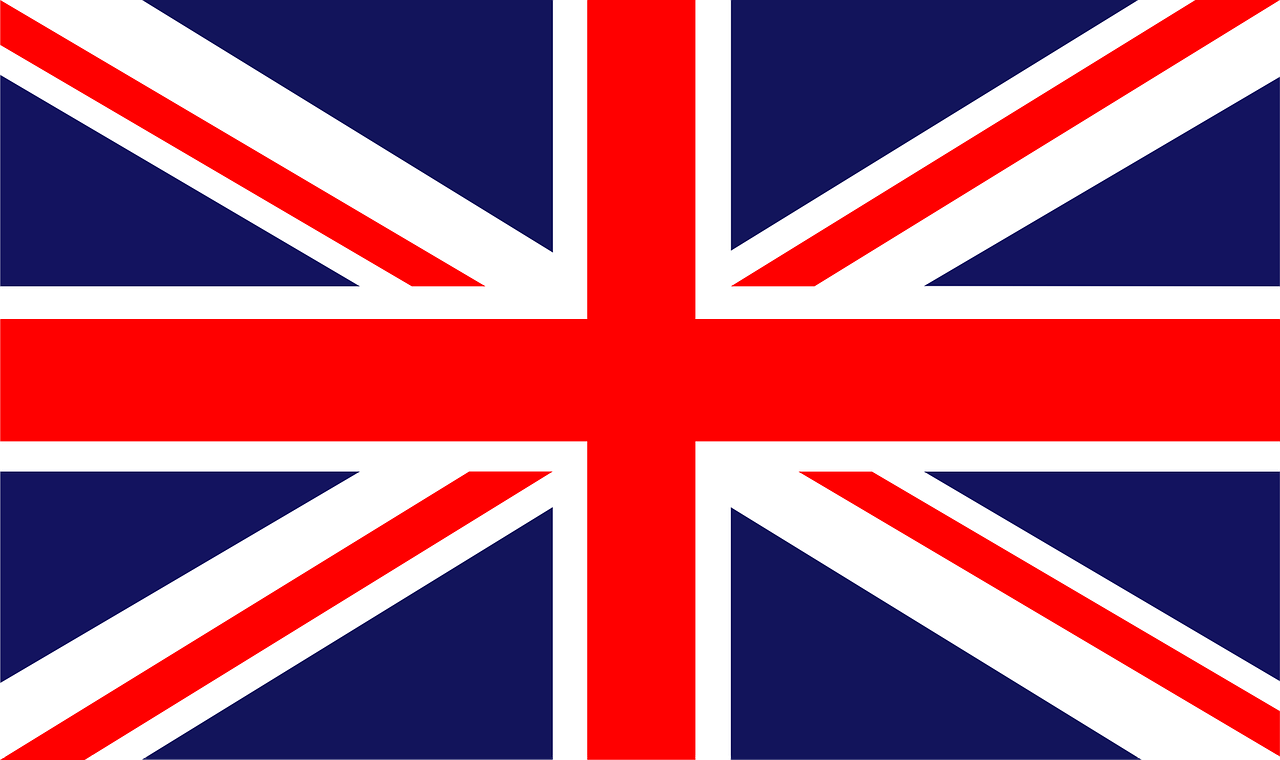 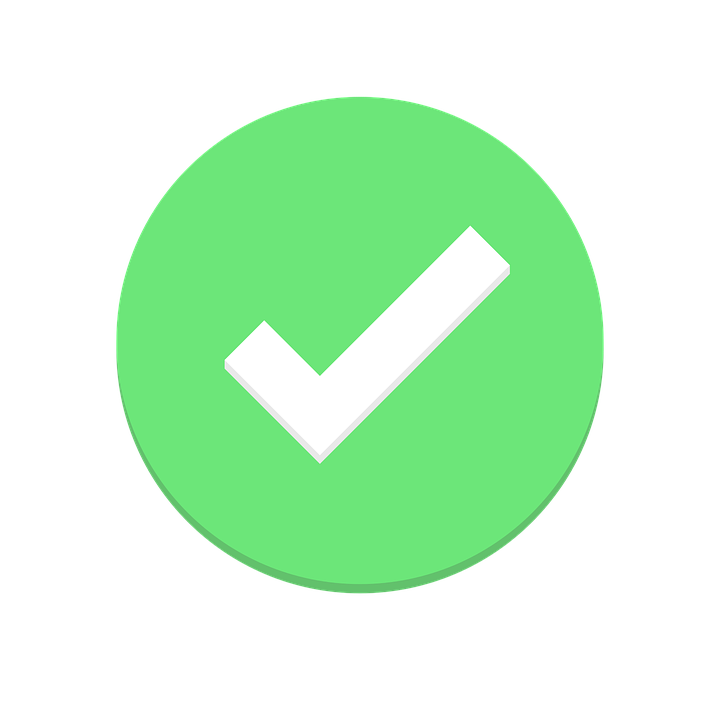 2
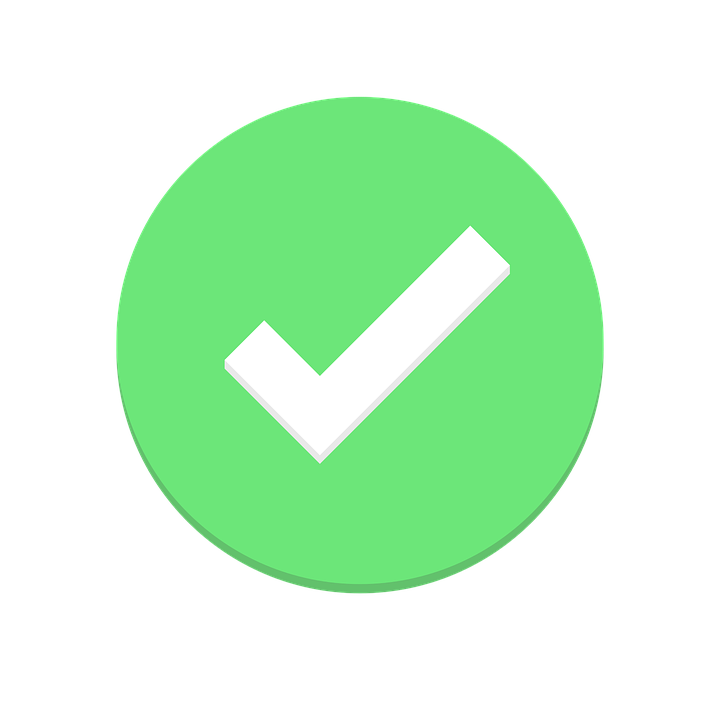 Madame Vidal = 
Mrs Vidal
Monsieur Lemaire = 
Mr Lemaire
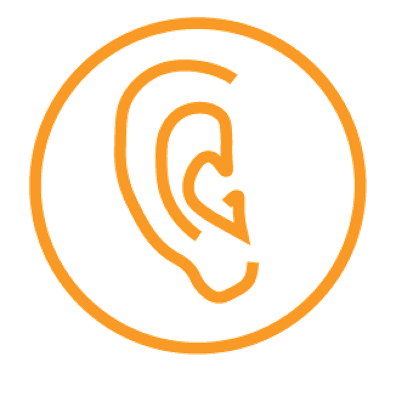 écouter
Using adjectives
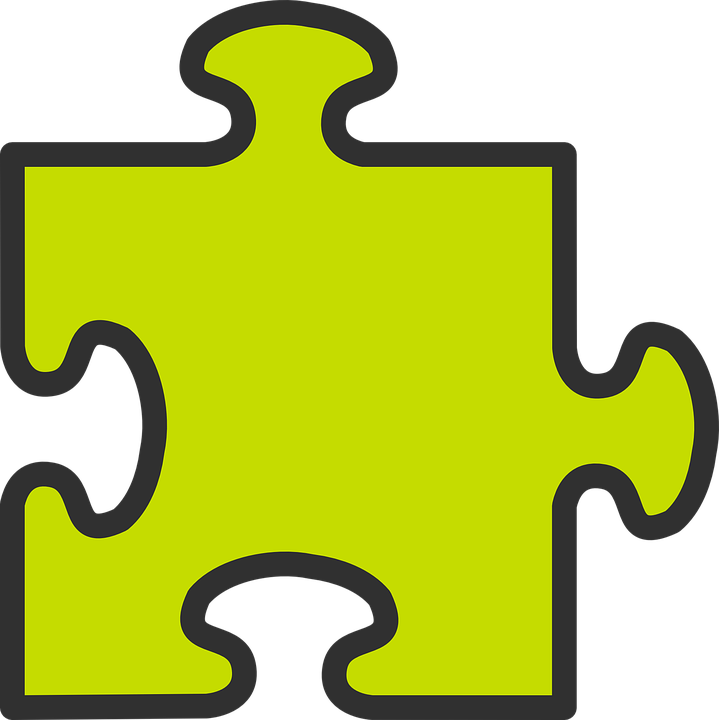 grammaire
The spelling and sound of adjectives sometimes change.
We often add ‘e’ to the end for the feminine form.
Je suis présent.
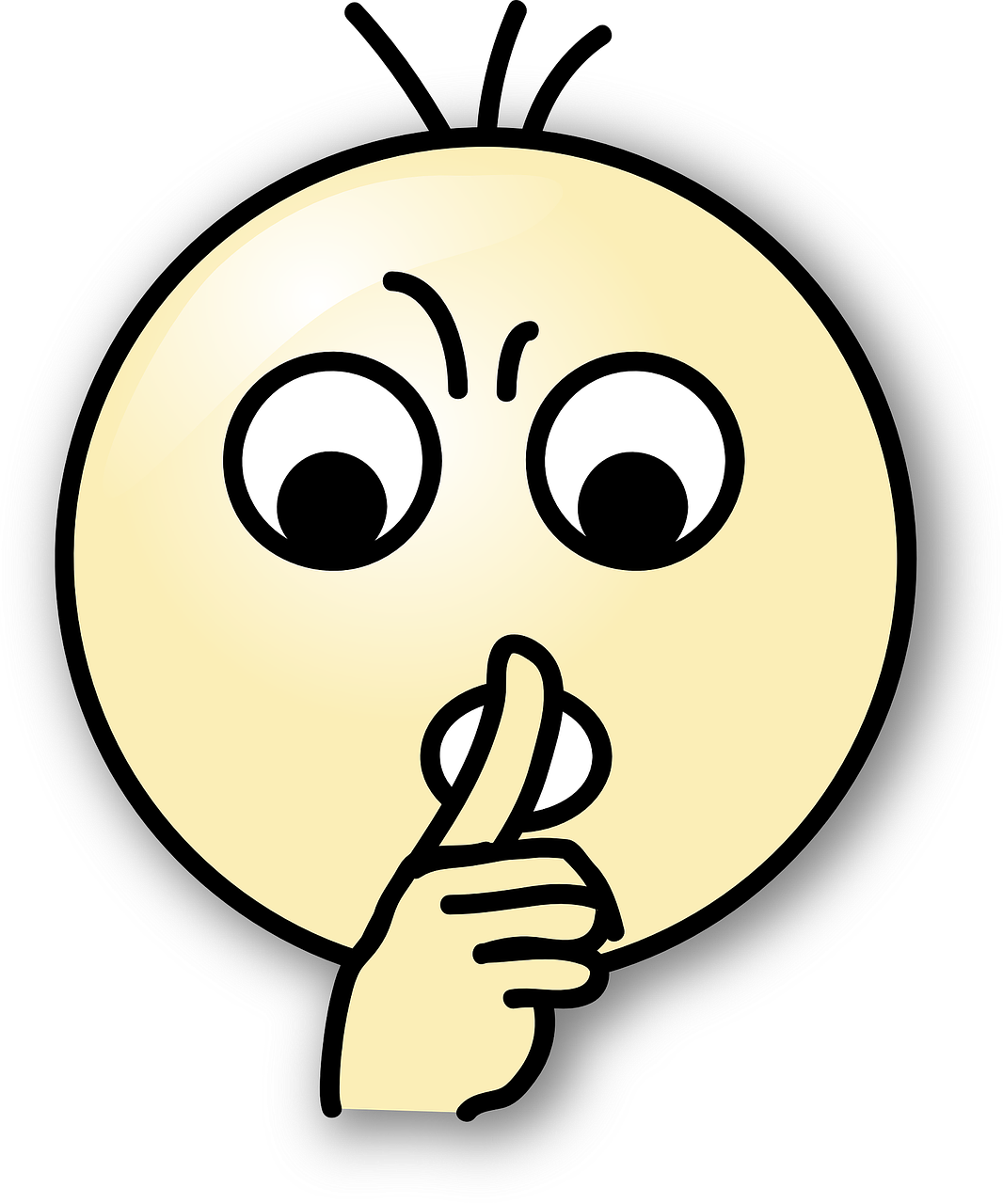 I (a boy) am present.
Masculine
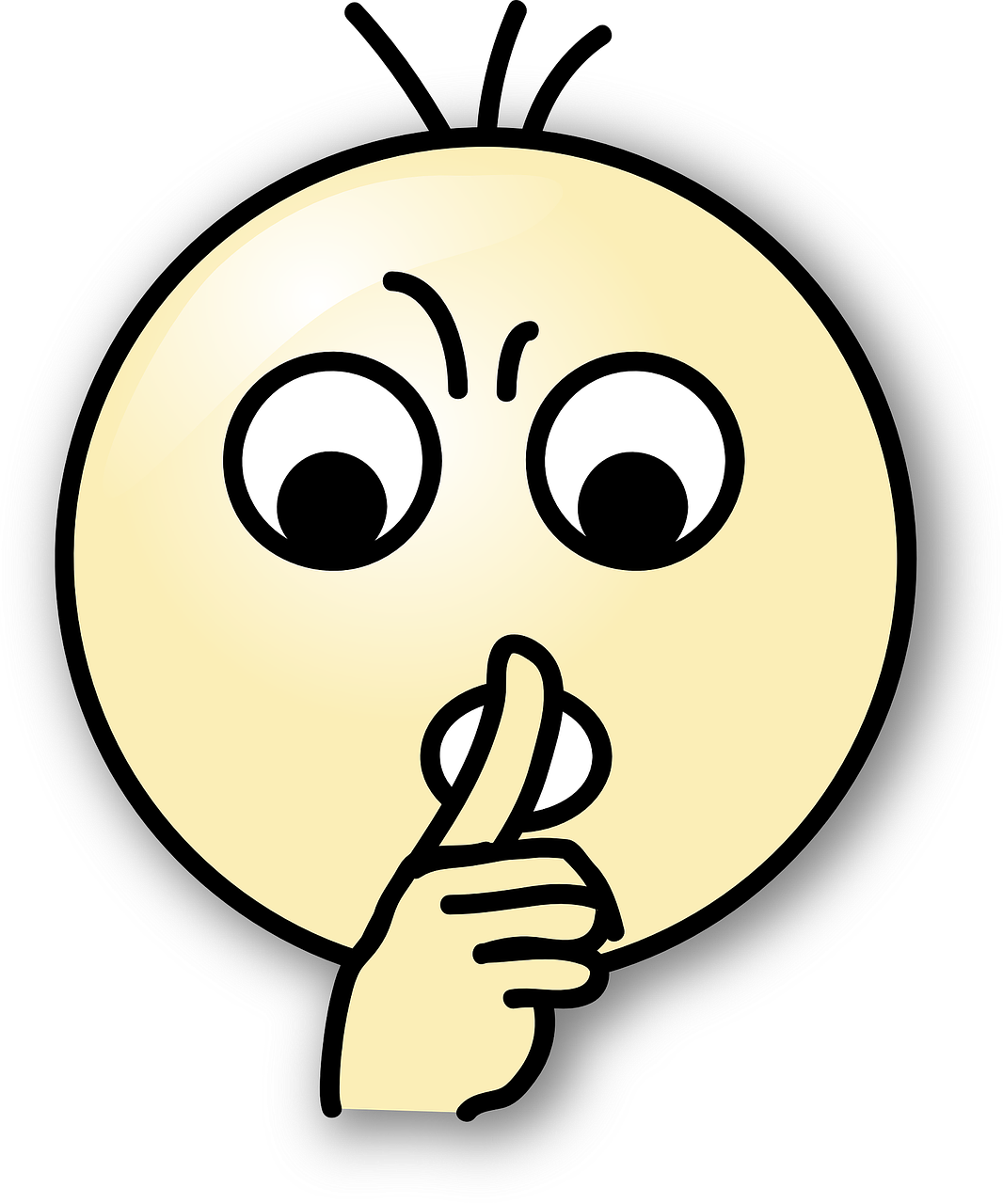 Il est absent.
He is absent.
I (a girl) am present.
Je suis présente.
Feminine
Elle est absente.
She is absent.
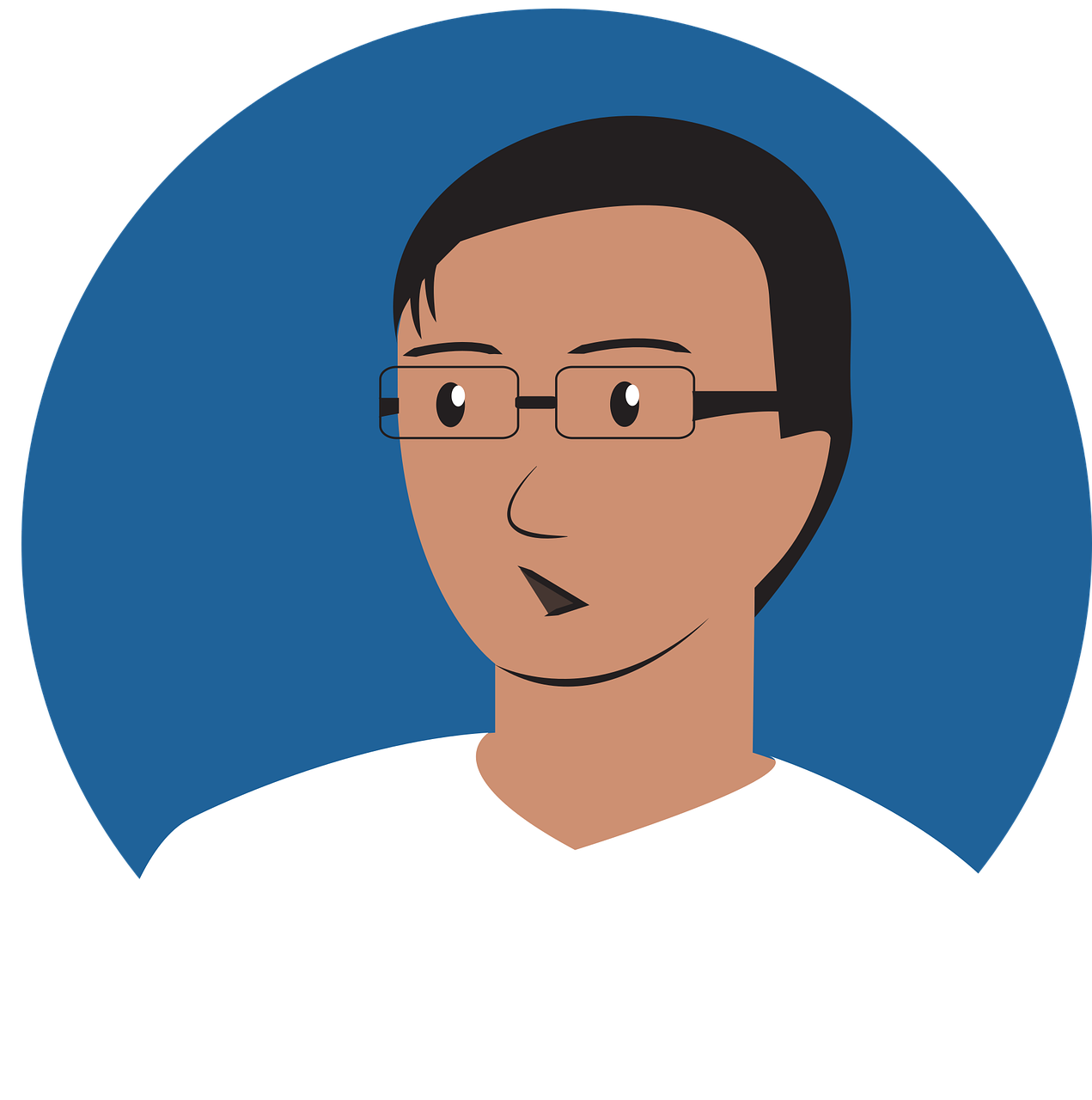 Pronounce the ‘t’.
Monsieur Lemaire has also taken the register.
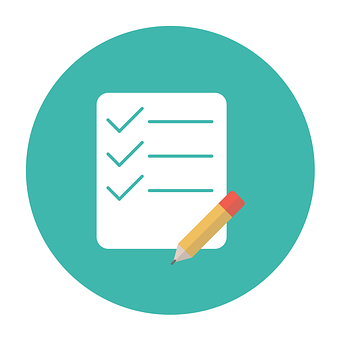 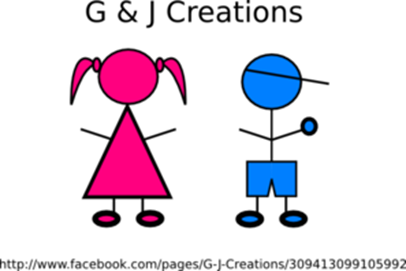 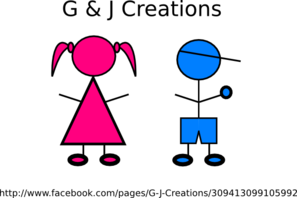 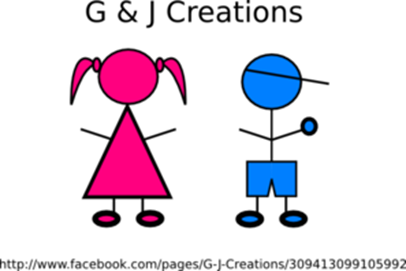 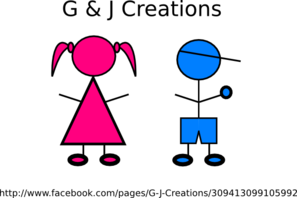 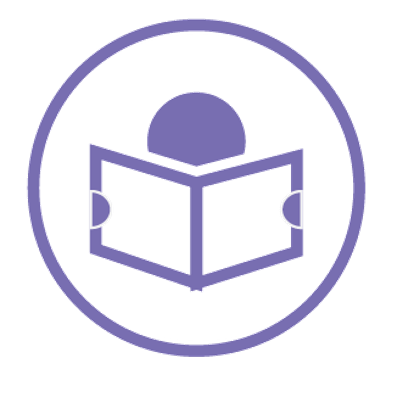 lire
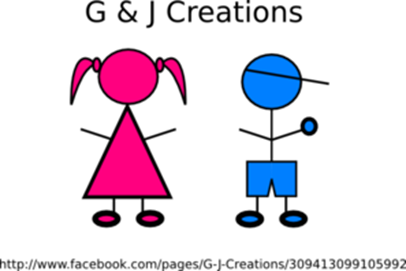 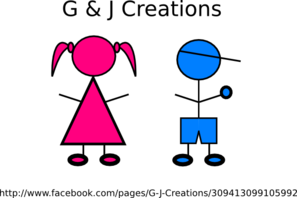 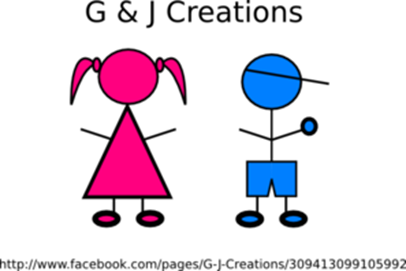 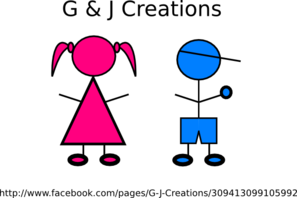 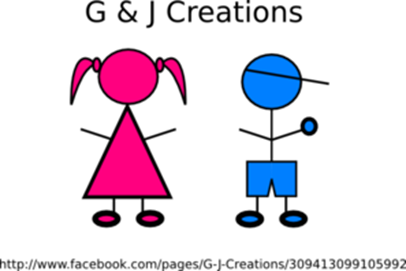 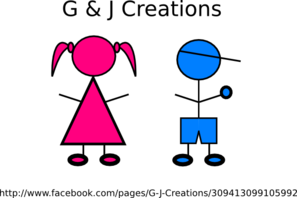 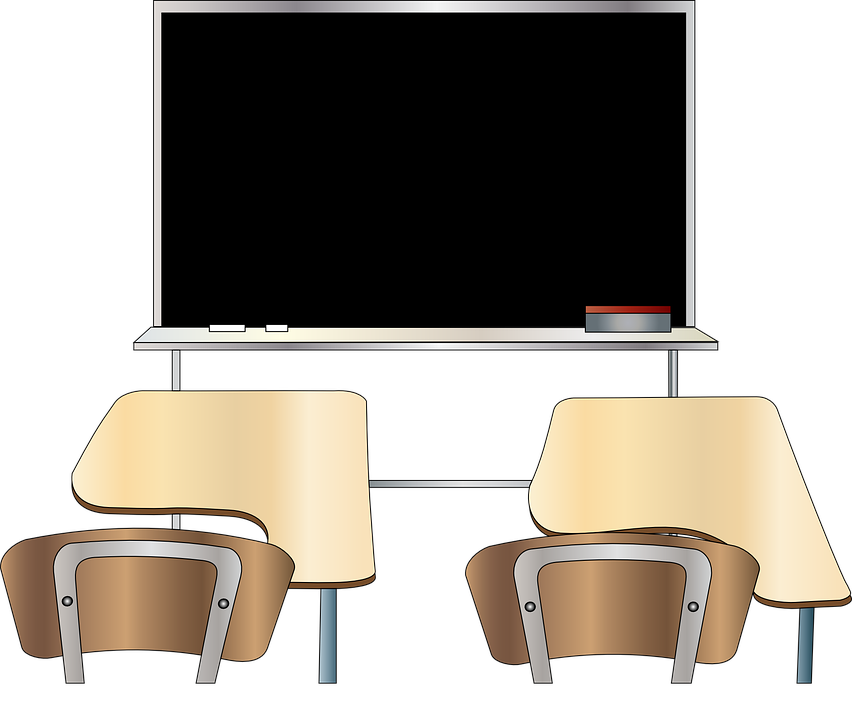 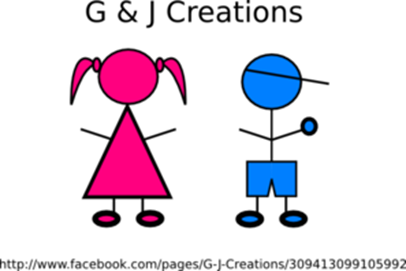 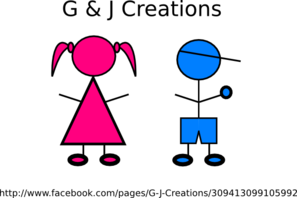 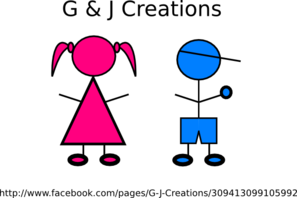 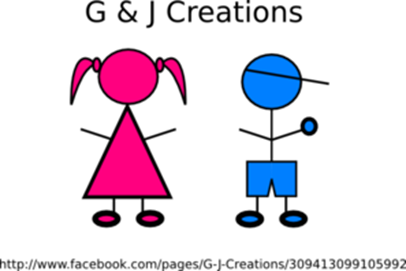 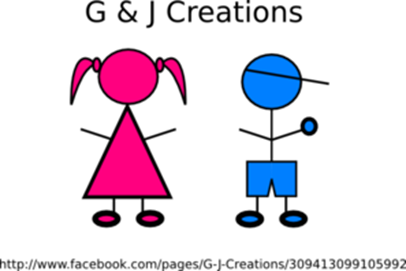 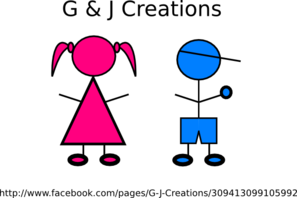 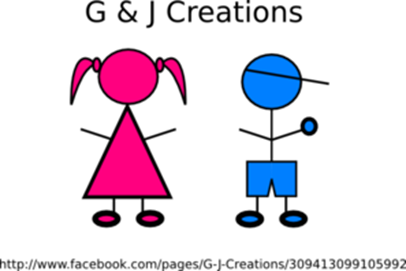 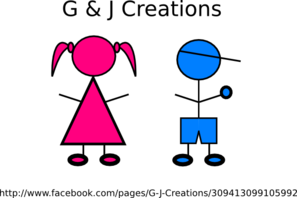 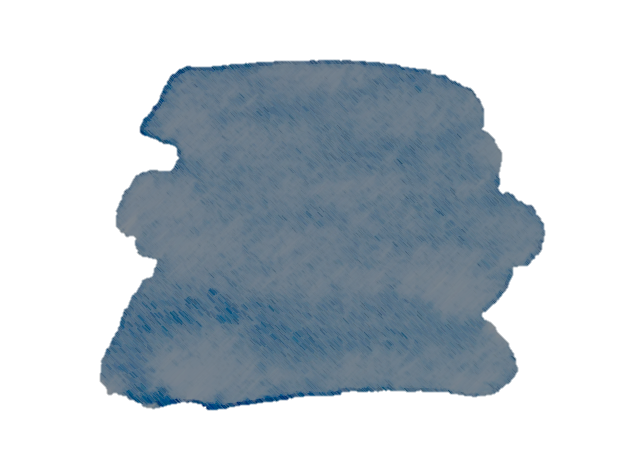 7
Describing me and others
Jaune term 1
term 1 week 2
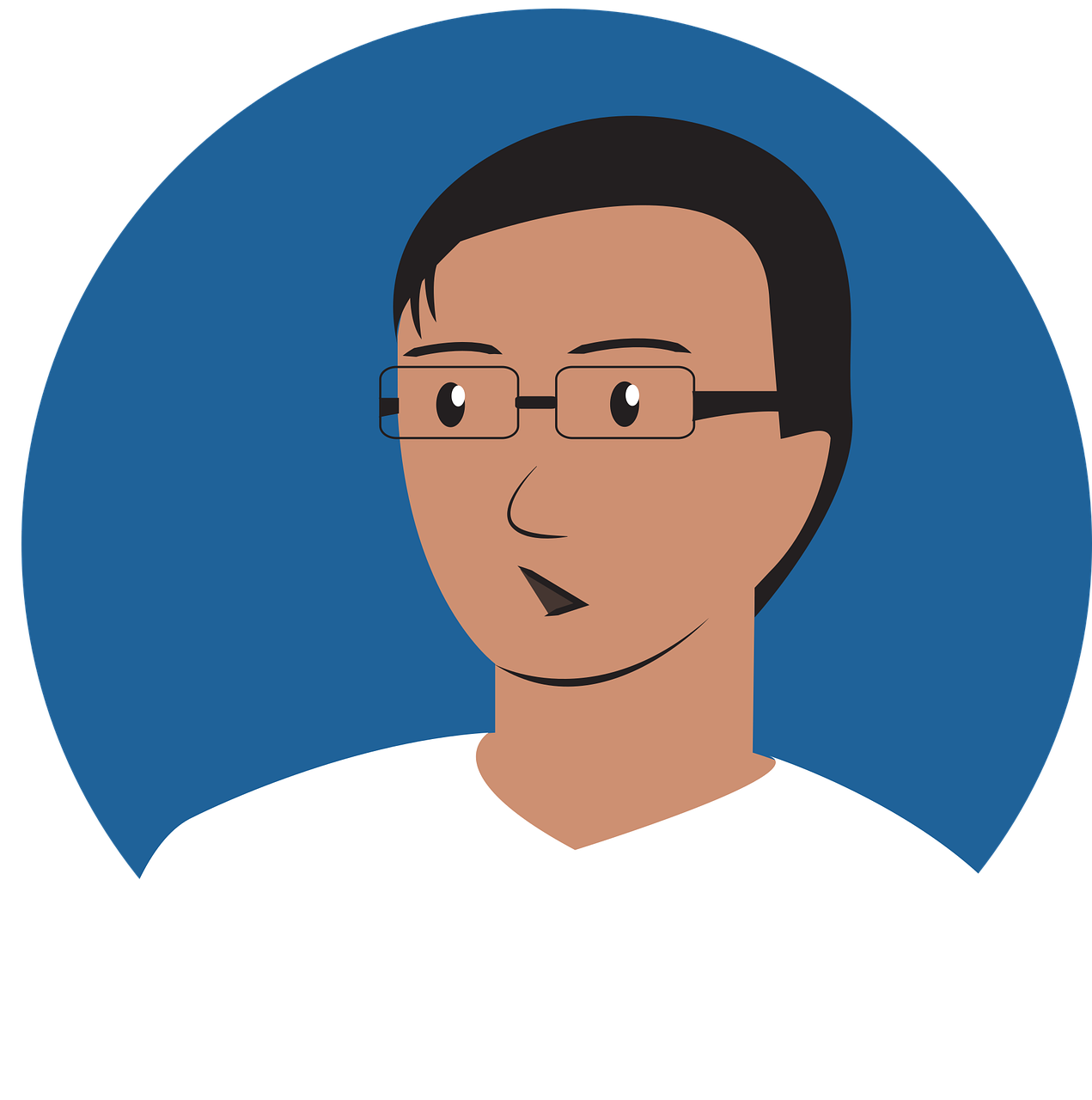 Monsieur Lemaire takes the register again after lunch.
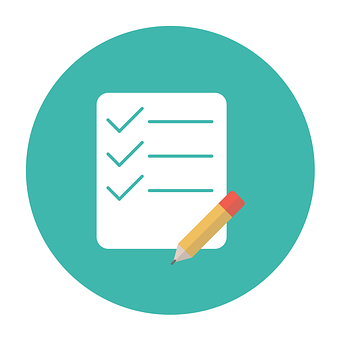 2
Monsieur Lemaire = 
Mr Lemaire
Madame Vidal = 
Mrs Vidal
To whom does each English statement refer? Write the name or names.
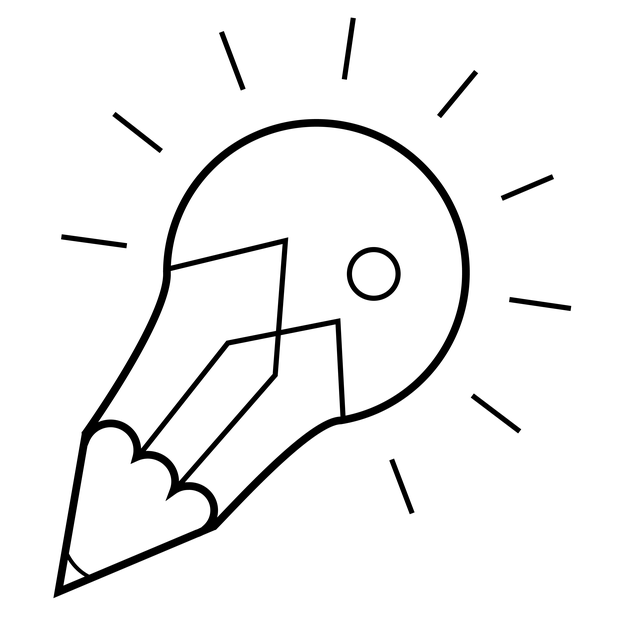 You can
prepare your 
answer first, and 
practise saying it aloud a few times.
1 I’m here. _______________________
2 He is there. _____________________
3 She is here. ______________________
4 She is absent. ____________________
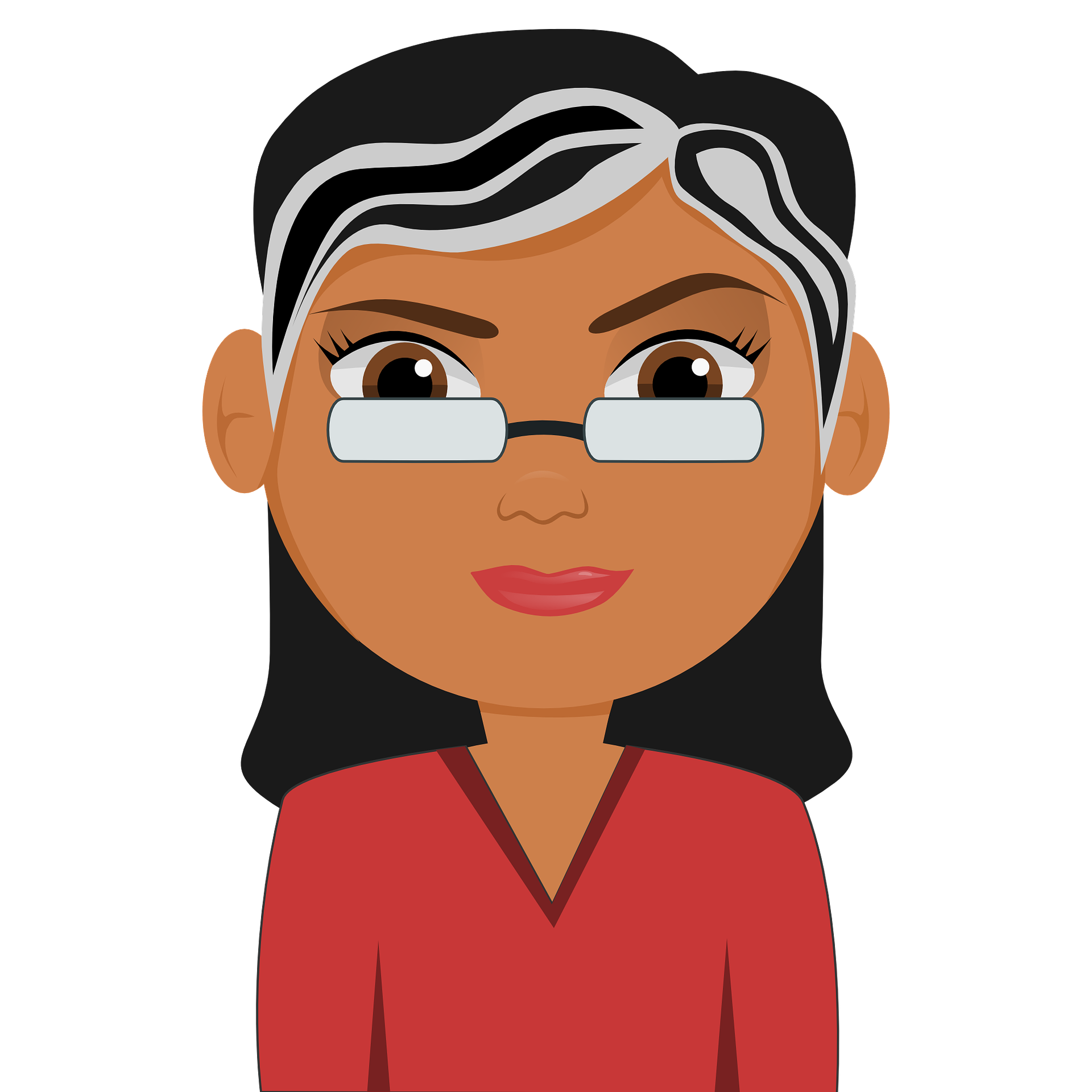 Write the French to complete the conversation.Practise with a partner.
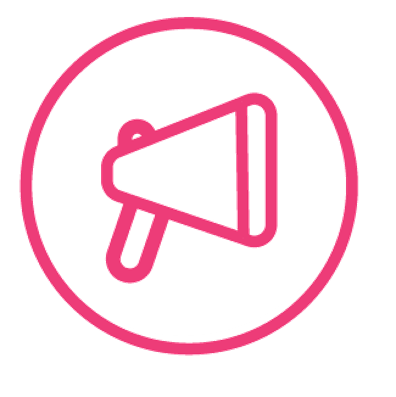 parler
-	Bonjour, Anne !
-	………… , Madame.
-	Luc ?
-	Non,  …….….  absent, Madame.
-	Bonjour, Milo !
-	Bonjour, ………………. .
-	Odile ?
-	…………………………. , Madame.  
	……………… .
[Hello]
[he is]
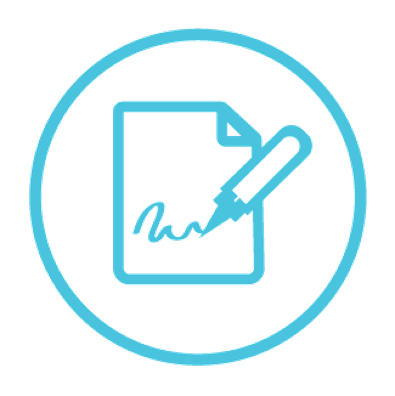 [I am here.]
écrire
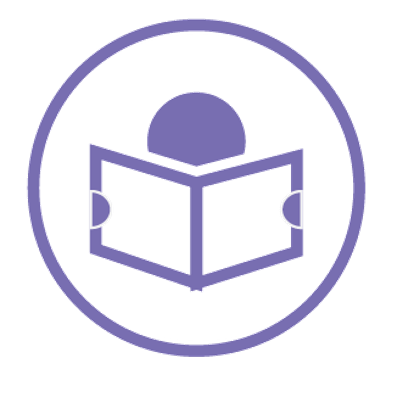 lire
[She is present]
[She is there.]
Be ready to respond to the register in French!
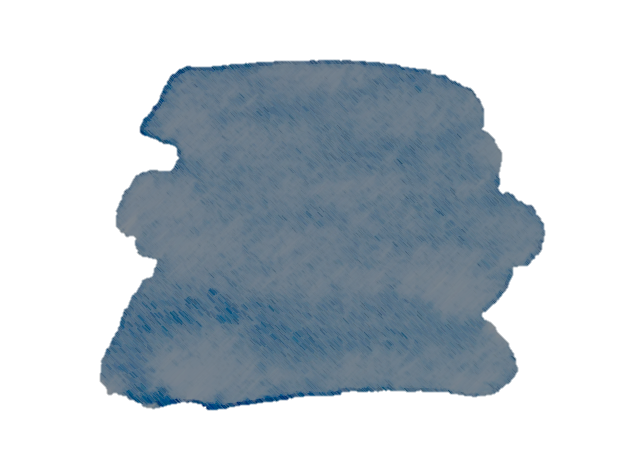 8
Jaune term 1
Describing me and others
term 1 week 3
🎯
Introducing yourself
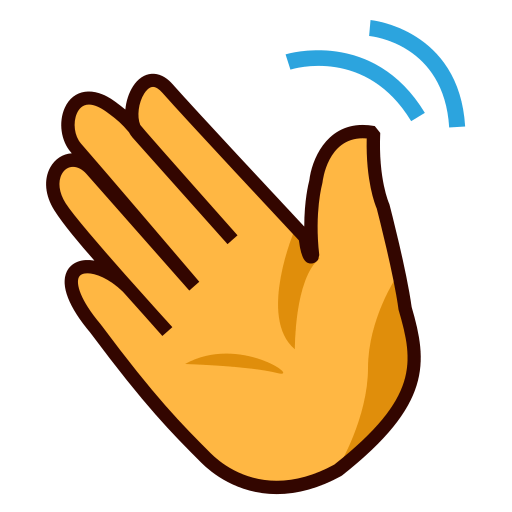 Saying goodbye
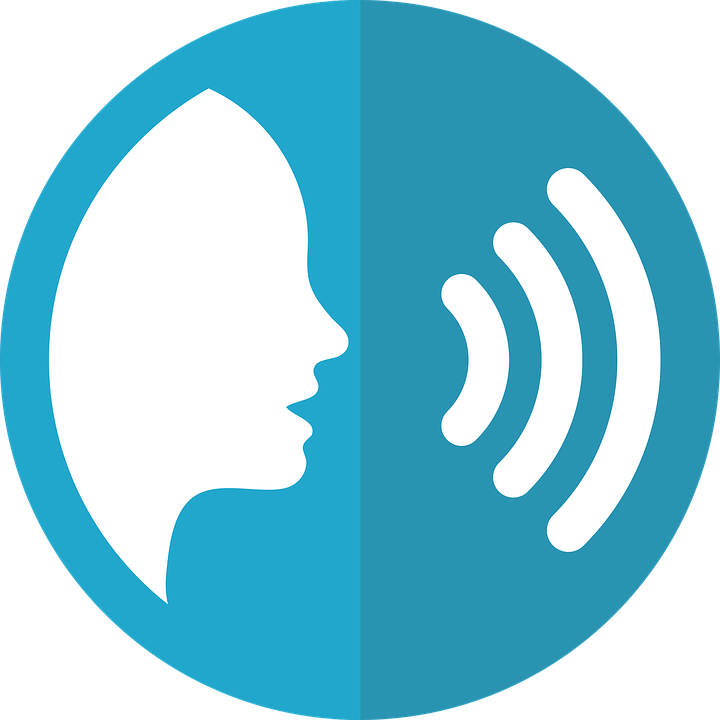 prononcer
Salut !
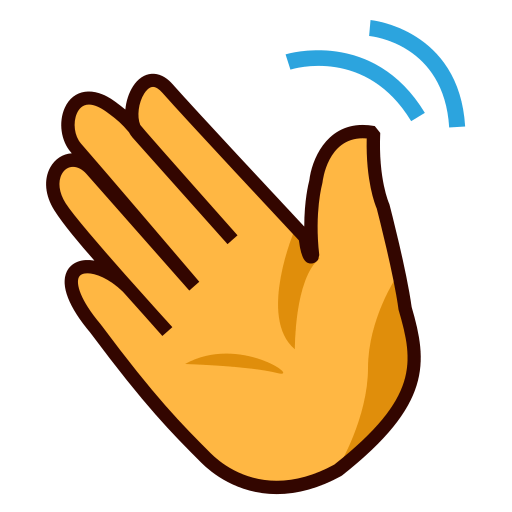 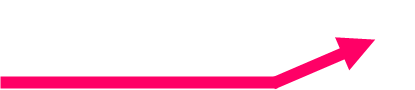 3
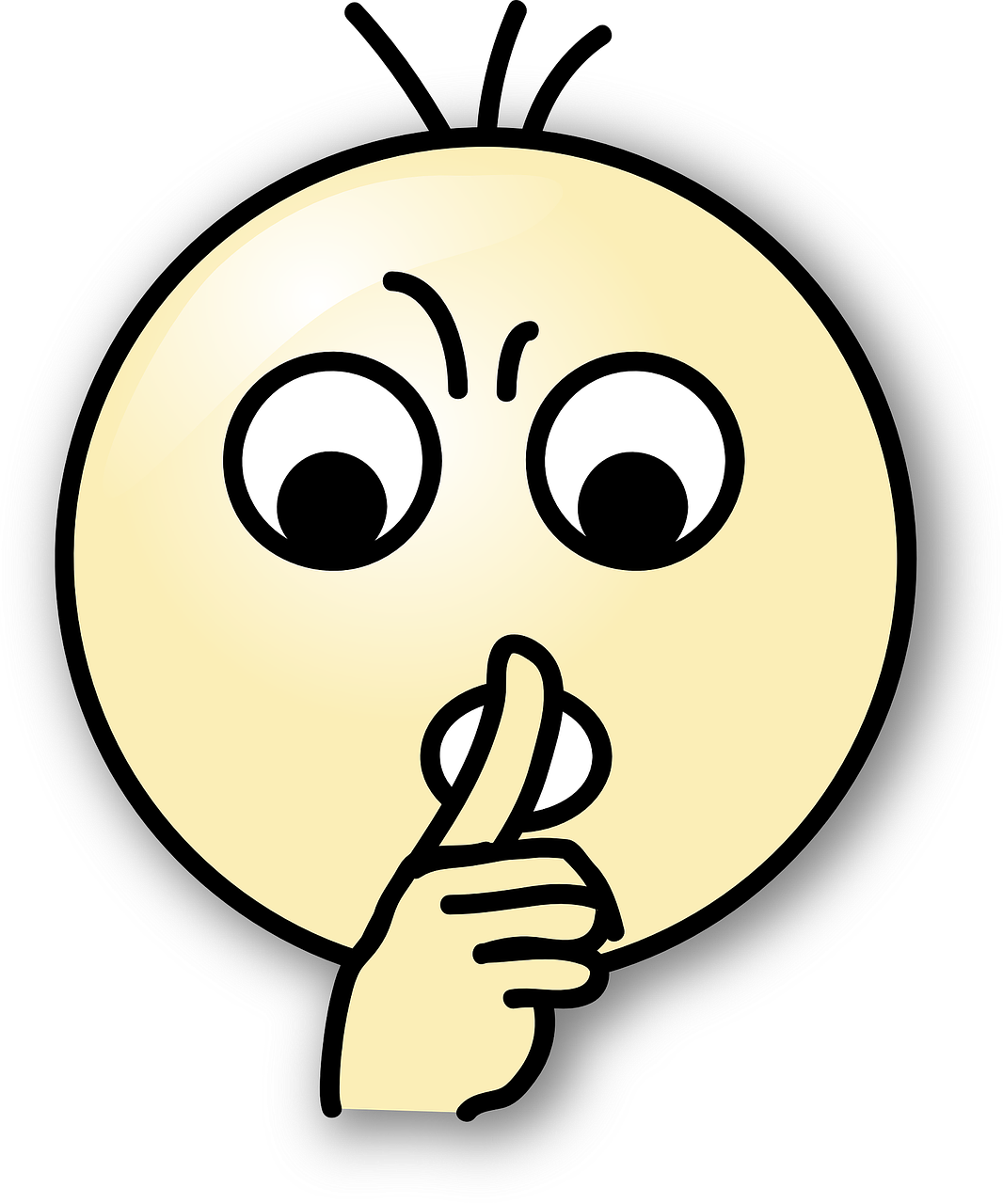 Asking questions
Intonation goes up  to mean ‘Hi!’
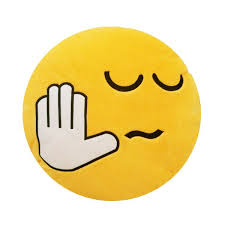 Salut !
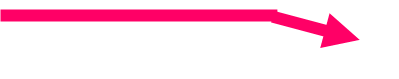 Intonation goes down  to mean ‘Bye!’
[but]
mais
Madame Vidal = 
Mrs Vidal
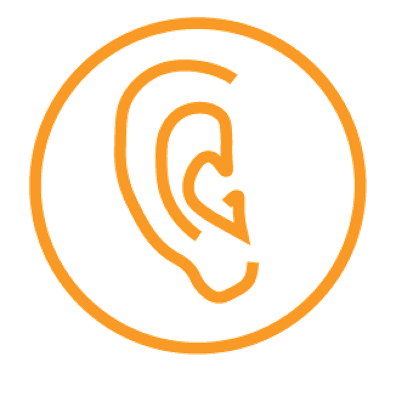 Write down the key language for this week.
écouter
Asking questions
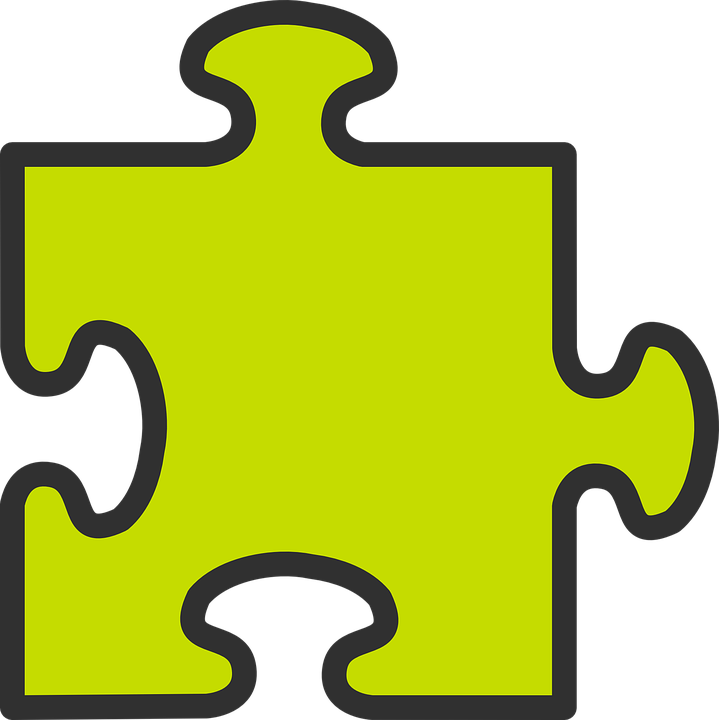 grammaire
To say I am, use je suis.
In French, change a statement into a question by raising your voice at the end.
Je suis ici ?
Je suis ici.
➜
Am I here?
I am here.
Il est là ?
➜
Il est là.
Notice that there is a space before a ? in French and also before a ! e.g. Salut !
Is he here?
He is here.
Elle est là ?
➜
Elle est là.
Is she here?
She is here.
.
Écoute Madame Vidal.  Question ? or statement
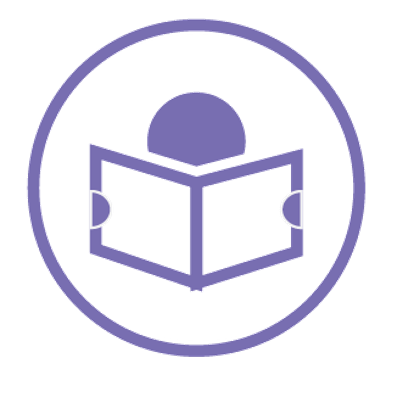 lire
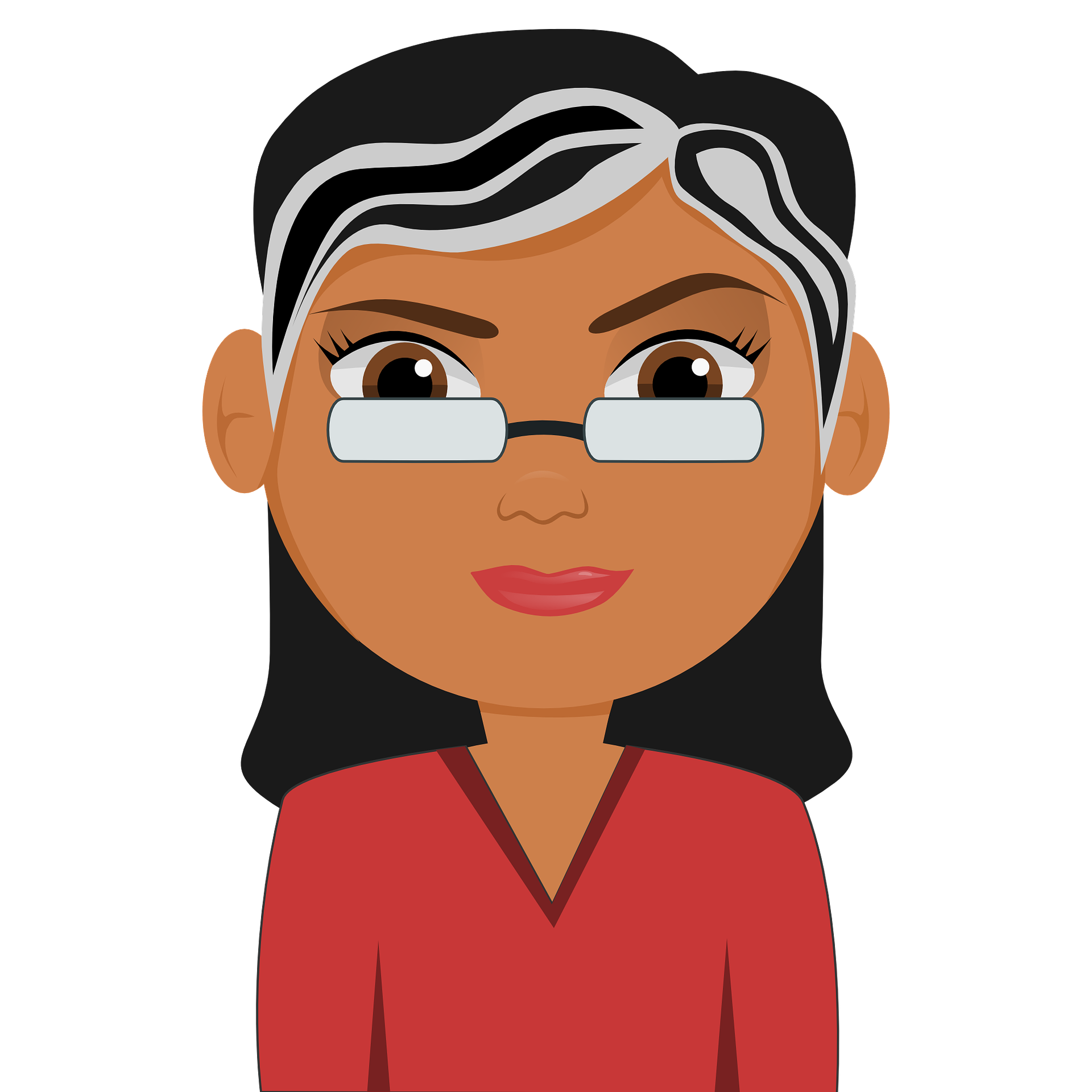 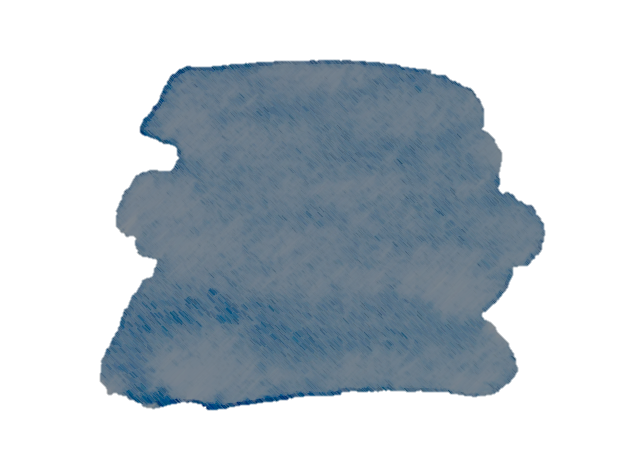 9
Describing me and others
Jaune term 1
term 1 week 3
Introducing yourself
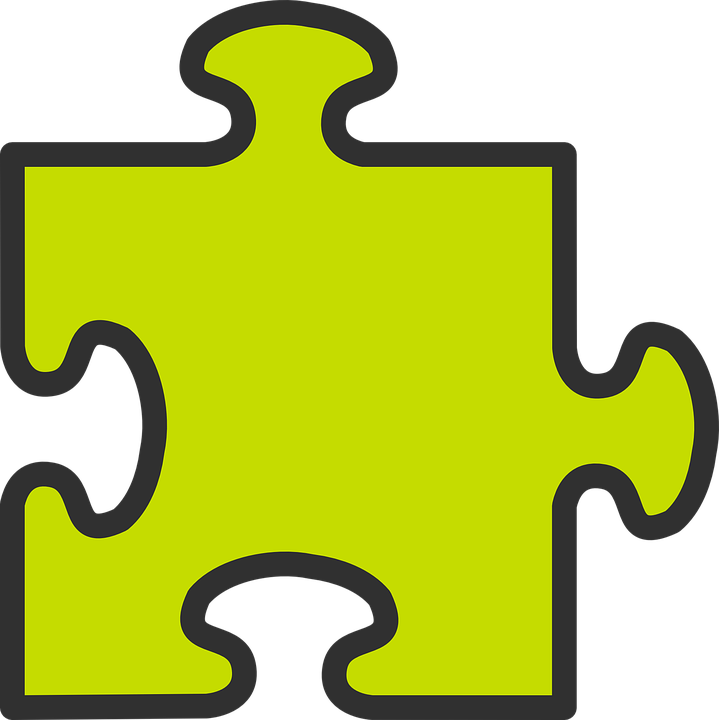 grammaire
To say who you are use je suis and your name.
Je suis Adèle ?
Je suis Adèle.
➜
Remember: you can turn statements into questions by raising your voice at the end.
3
Am I Adèle?
I am Adèle.
Il est Pierre ?
➜
Il est Pierre.
Is he Pierre?
He is Pierre.
Elle est Léa ?
➜
Elle est Léa.
Is she Léa?
She is Léa.
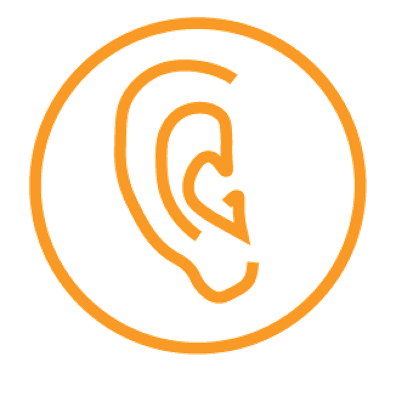 écouter
Adèle gets lots of messages. What do they mean?
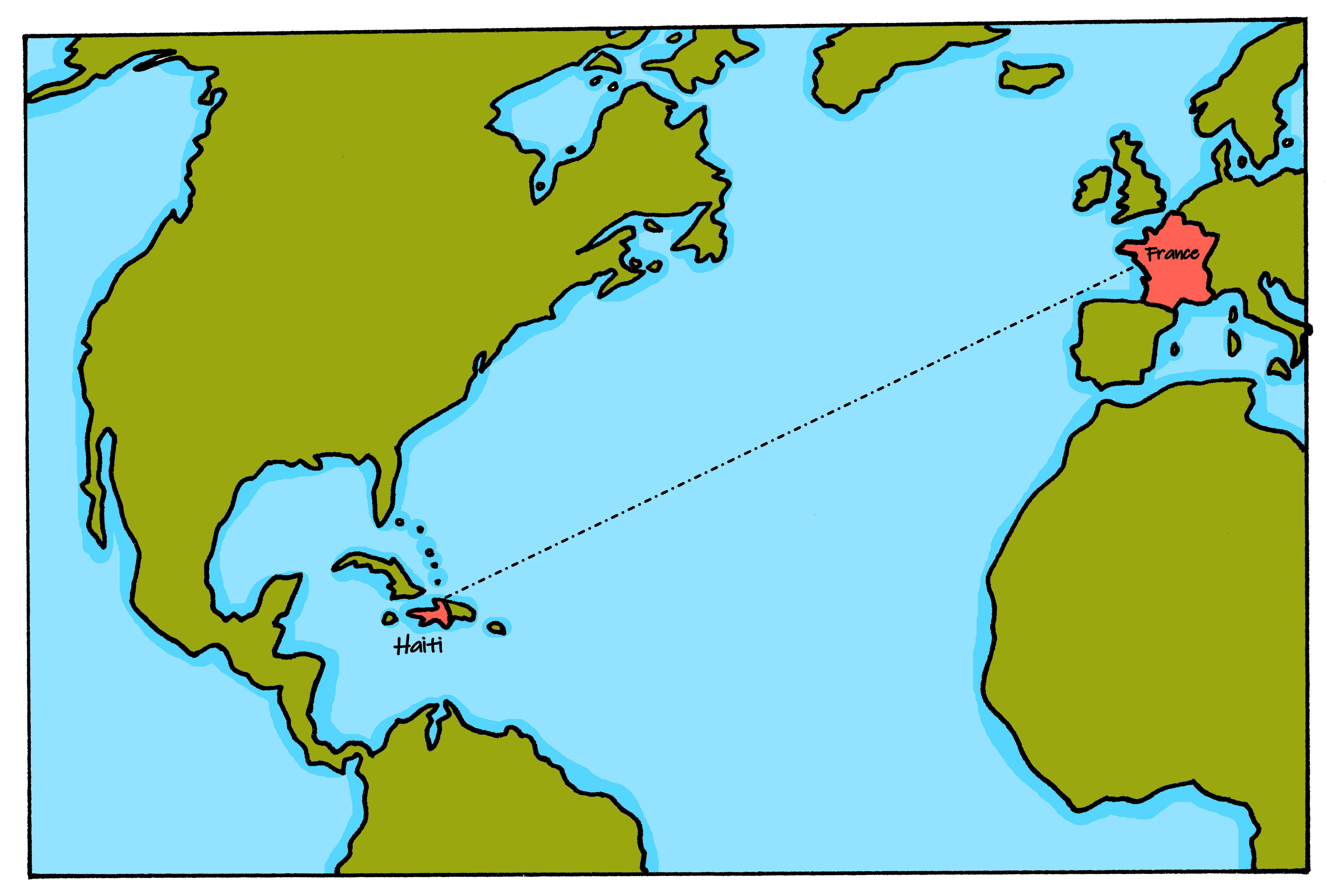 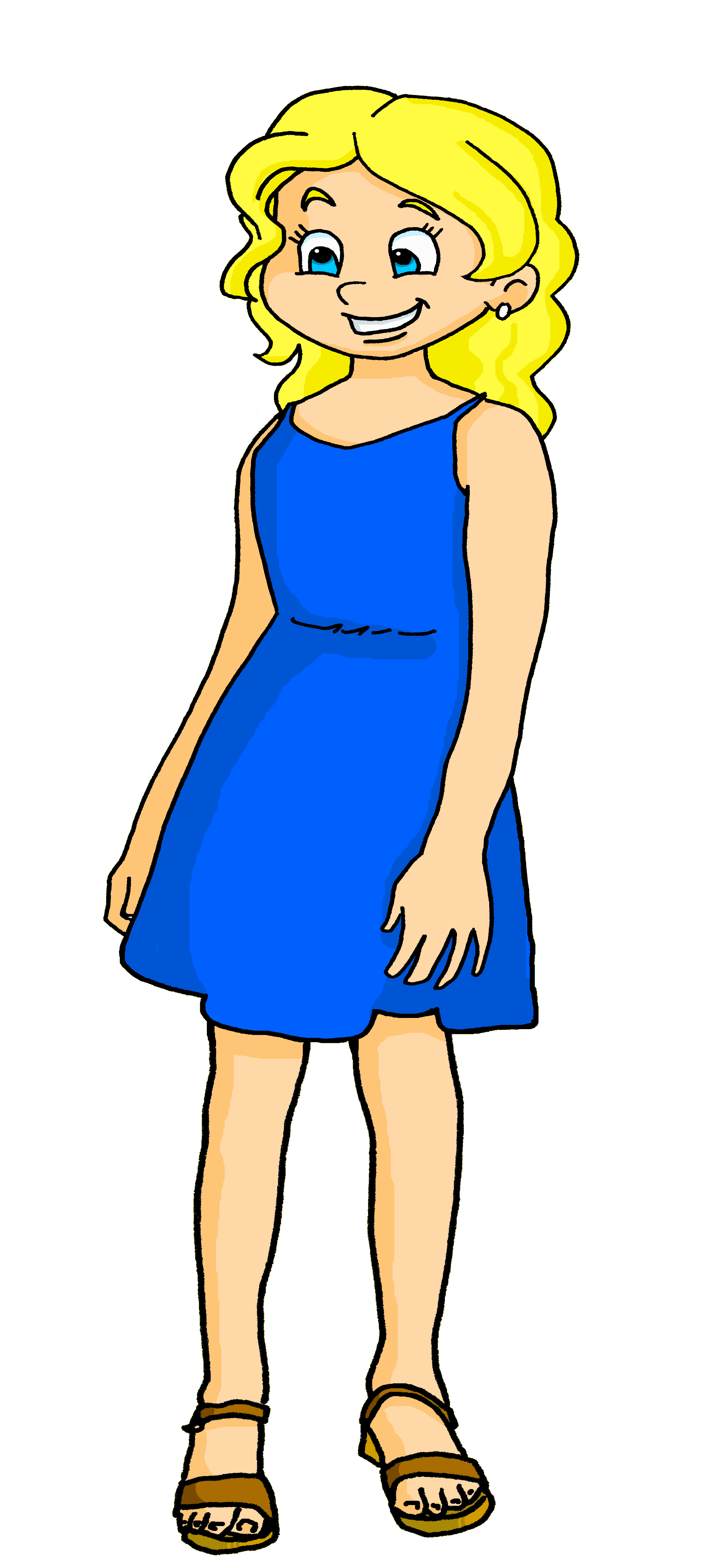 1
She is
Elle est ici ?
Is she
2
4
Am I
She is
Je suis là. 
Elle est Mia.
I am
Is she
3
5
He is
Is he
Il est absent ? 
Il est Marc ?
Is he
He is
Écoute. Écris la lettre correspondante.
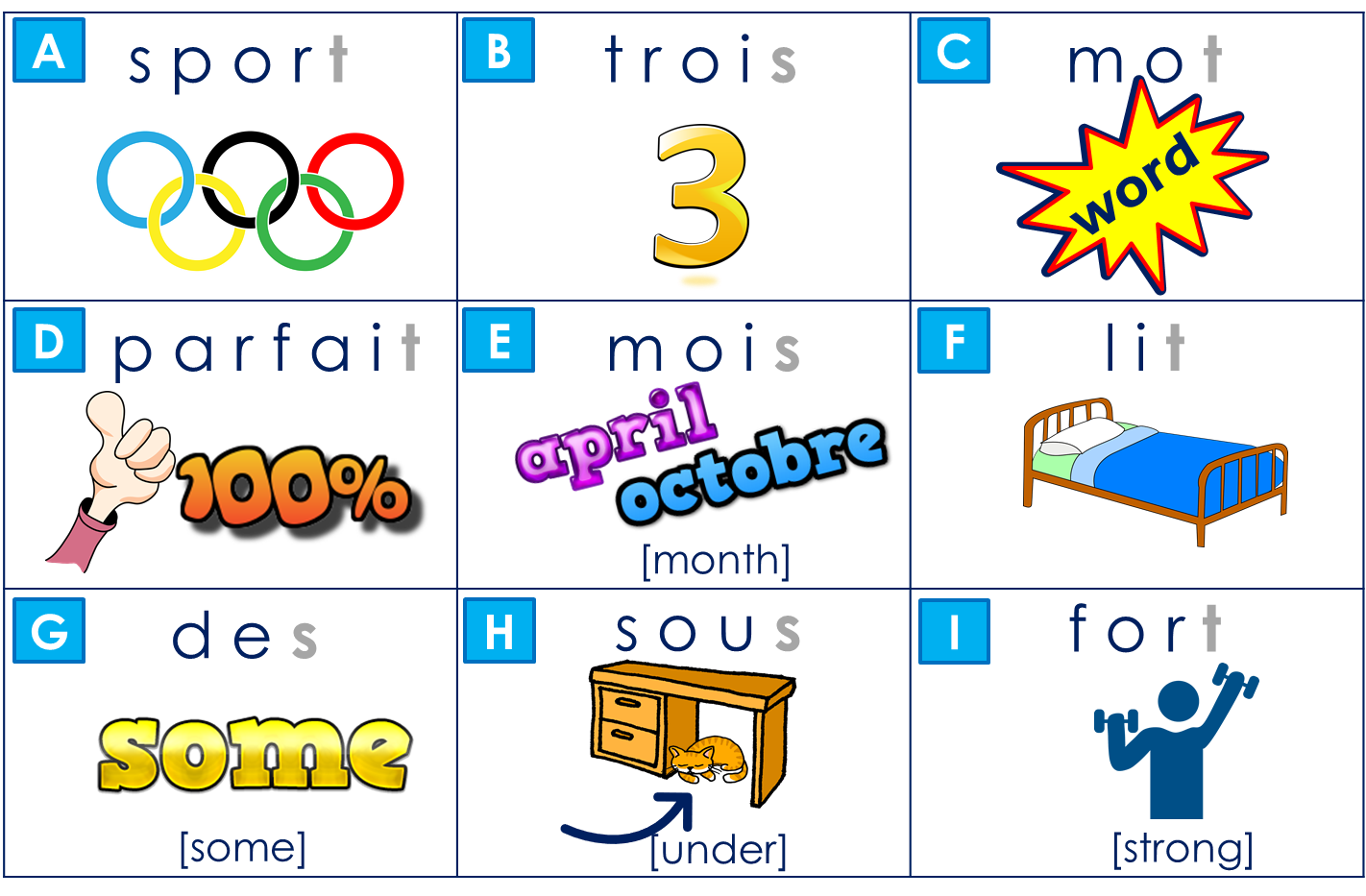 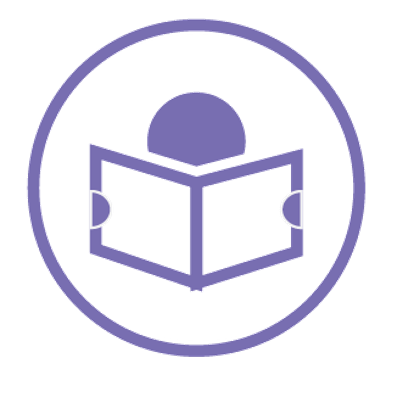 lire
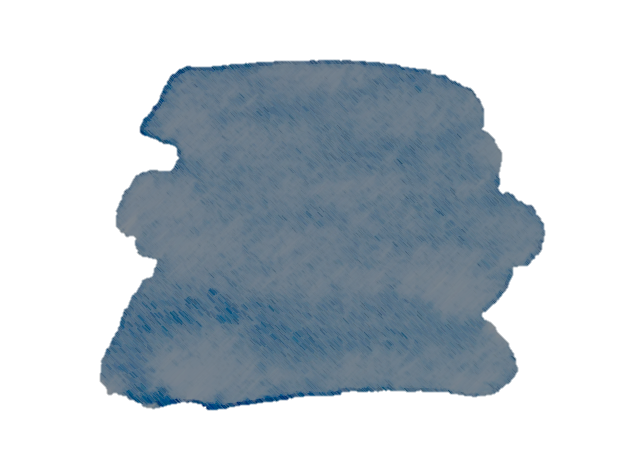 10
Describing me and others
Jaune term 1
term 1 week 3
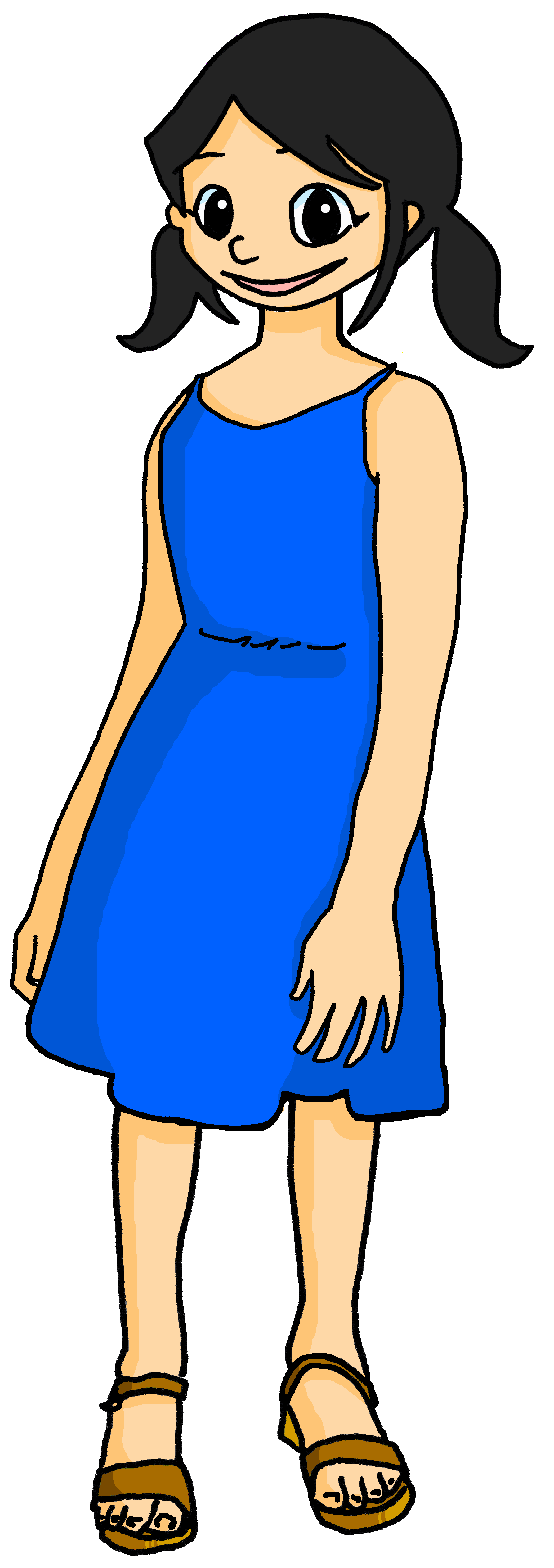 Léa is too busy to write much in her diary.
Lis les phrases. Draw an emoji for each sentence.
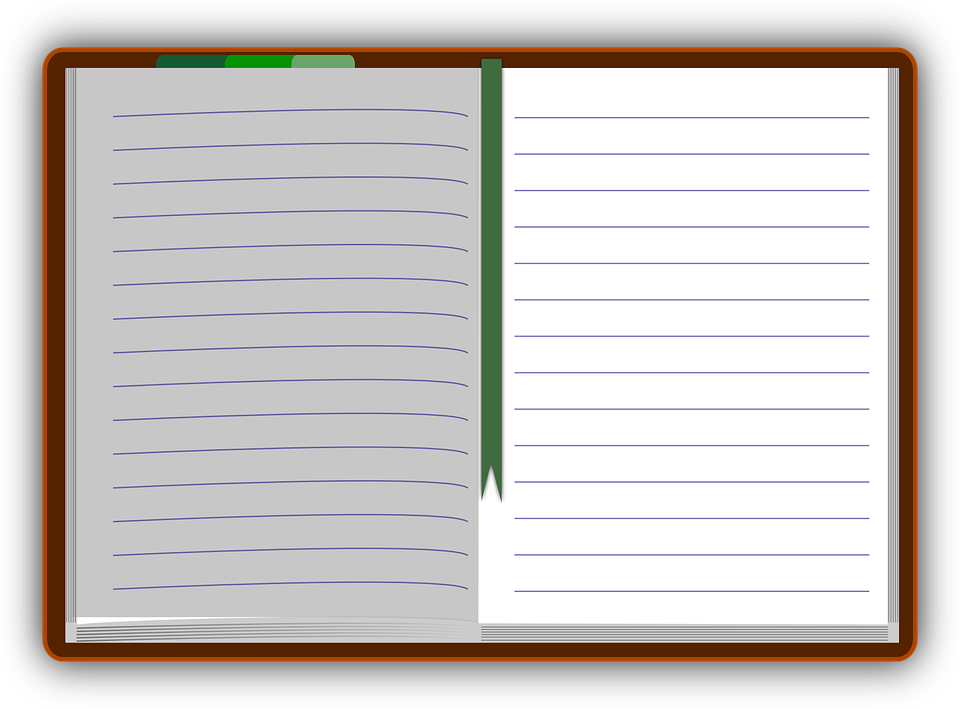 3
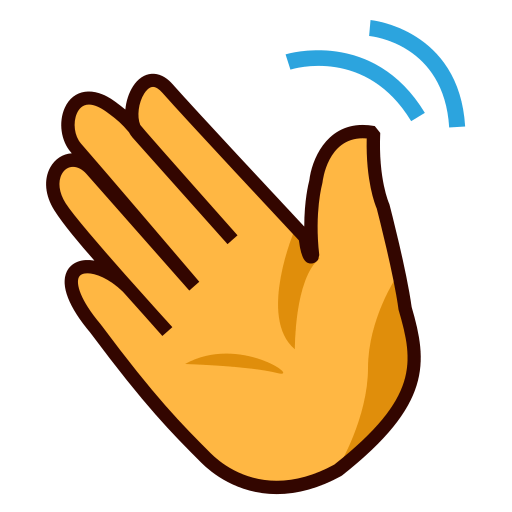 Ça va bien.
1
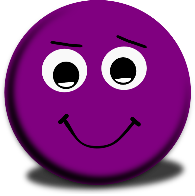 Au revoir !
2
Ça va.
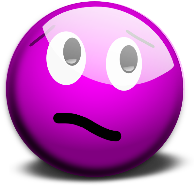 3
Ça va bien.
Mme
Dior = 
Mrs Dior
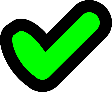 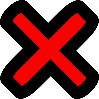 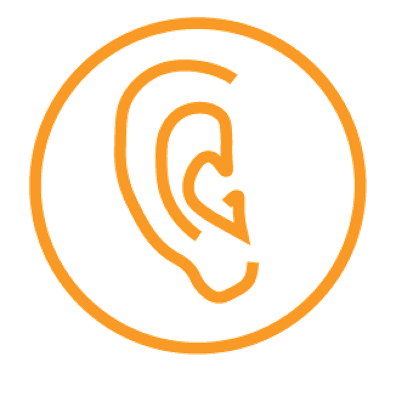 écouter
Ça va mal.
4
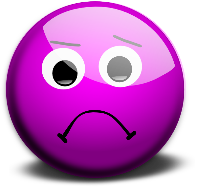 Non.
Oui.
Ça va.
5
Écoute. Écris la bonne lettre*.
la bonne lettre = the correct letter
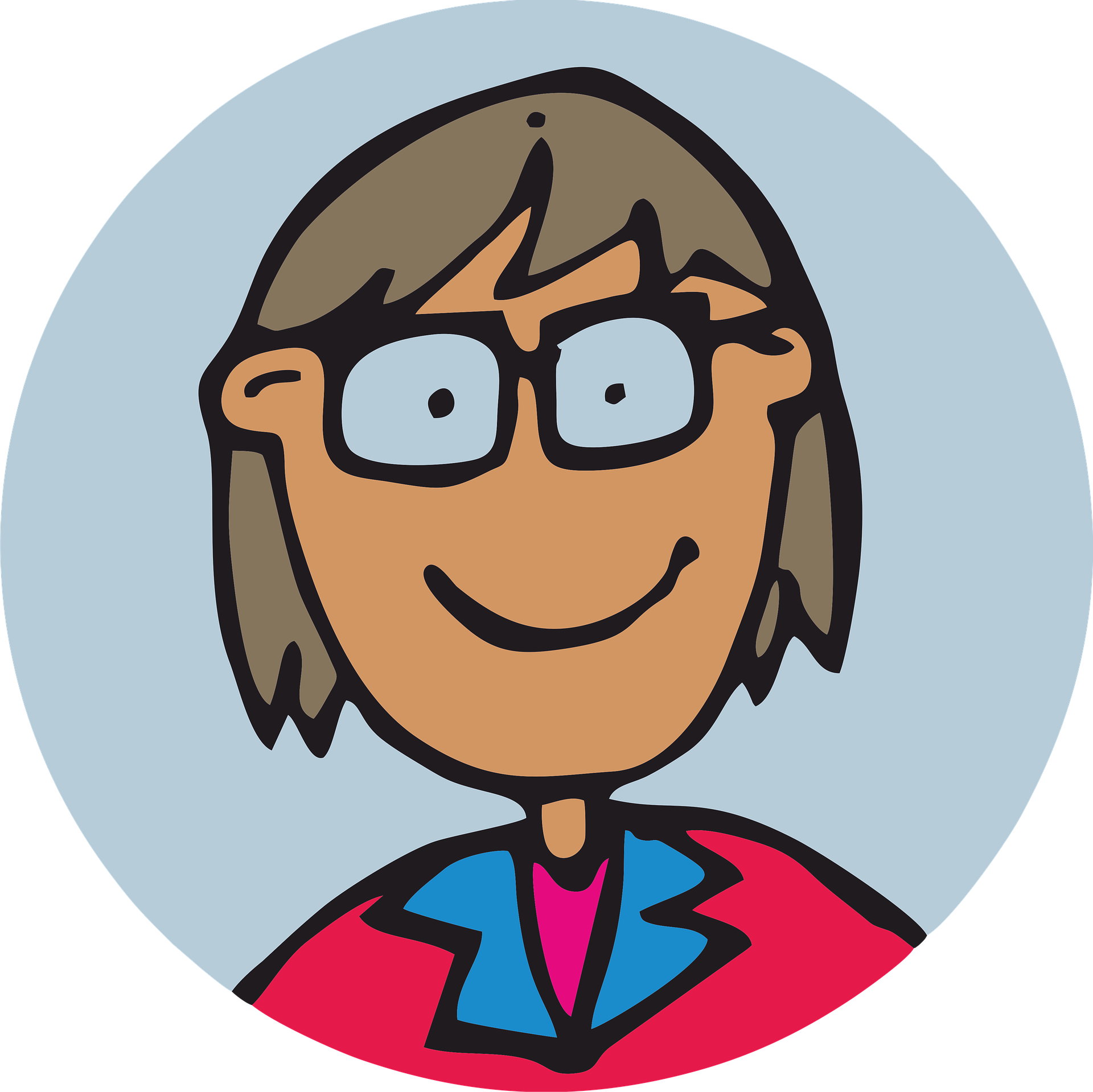 Mme is a short way to write Madame.
Eugénie, Léa’s little sister, wants to have a diary, too.What has her week been like? Write a phrase for each emoji.
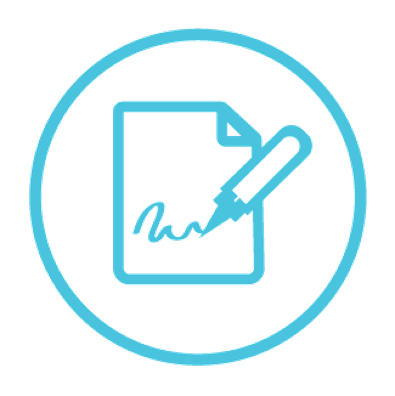 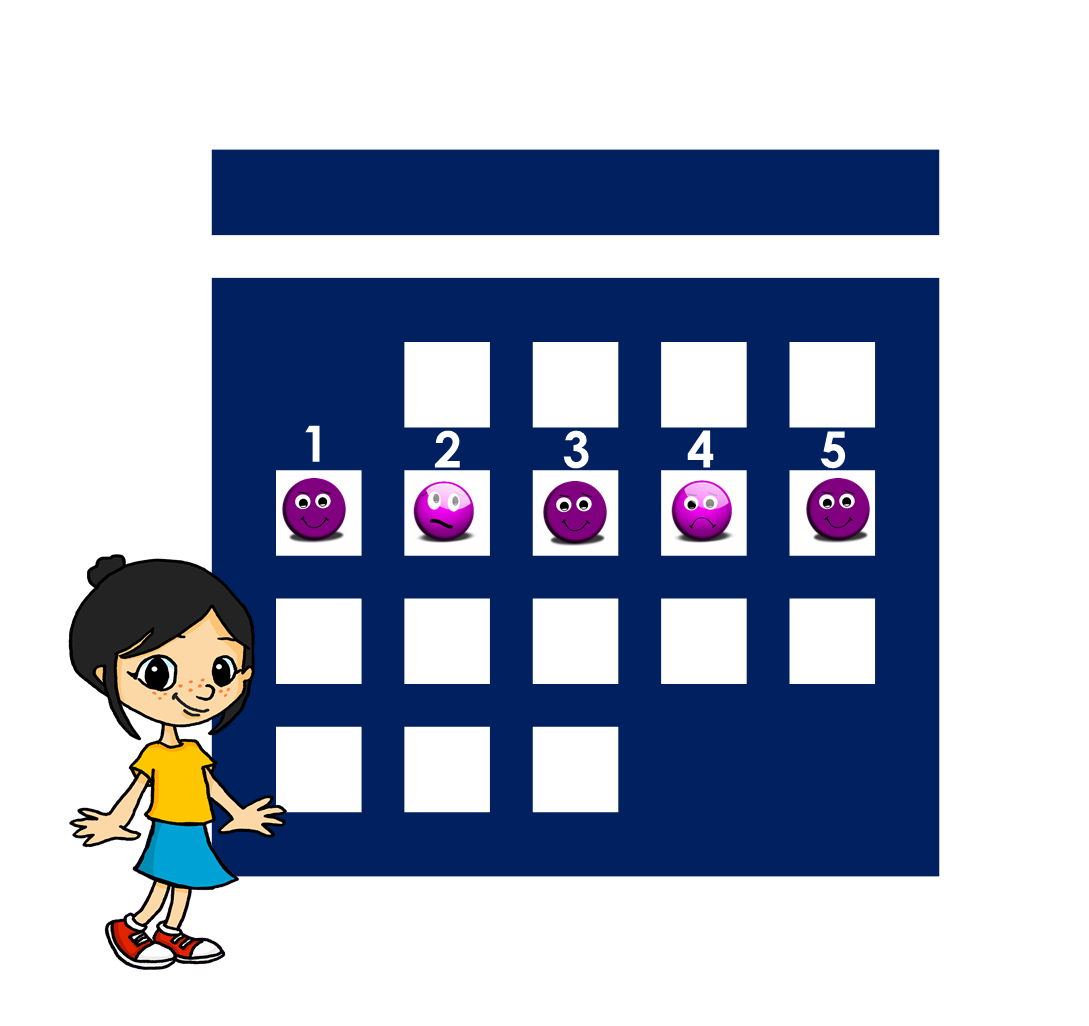 écrire

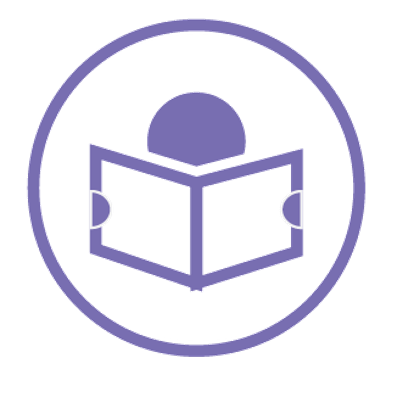 lire




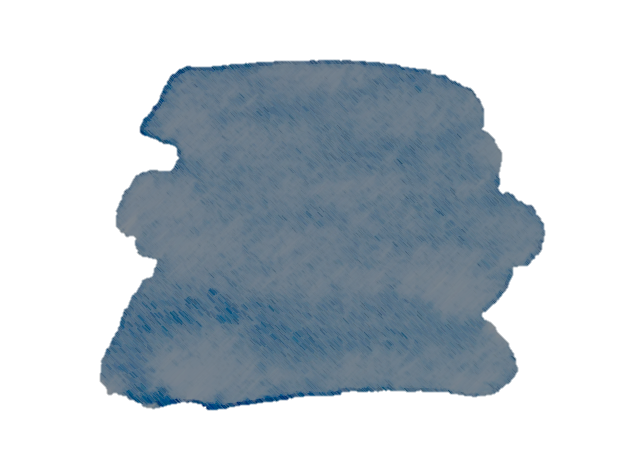 11
Describing me and others
Jaune term 1
term 1 week 4
🎯
Describing myself
Describing someone else
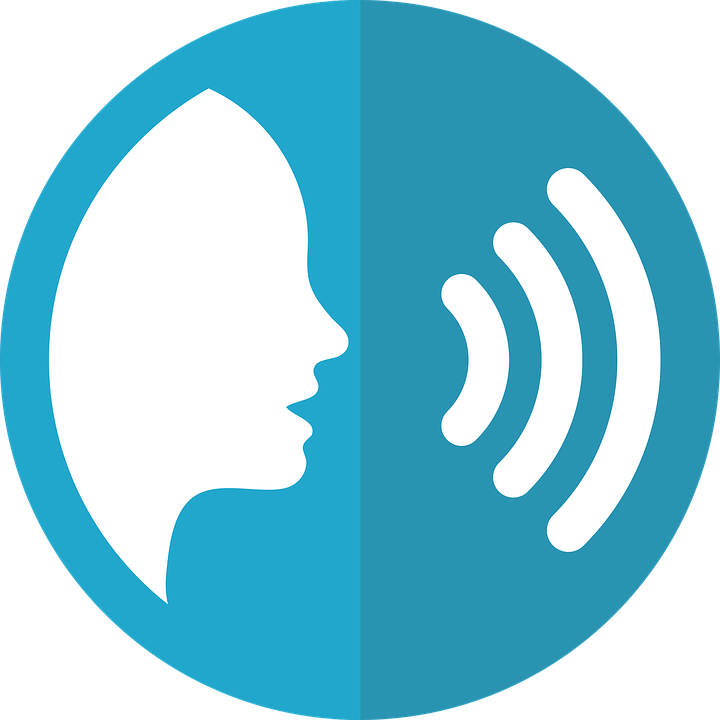 prononcer
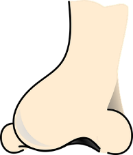 4
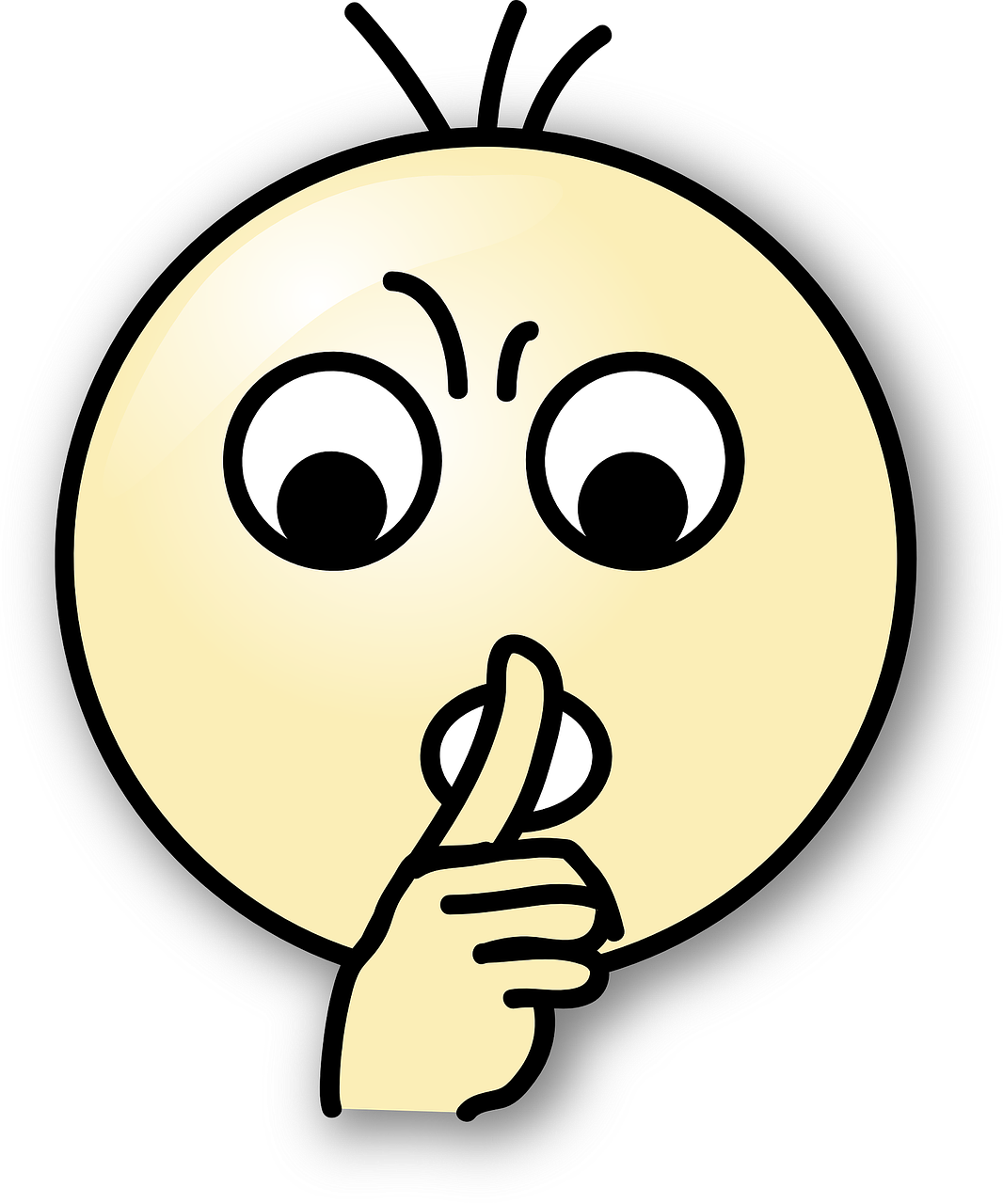 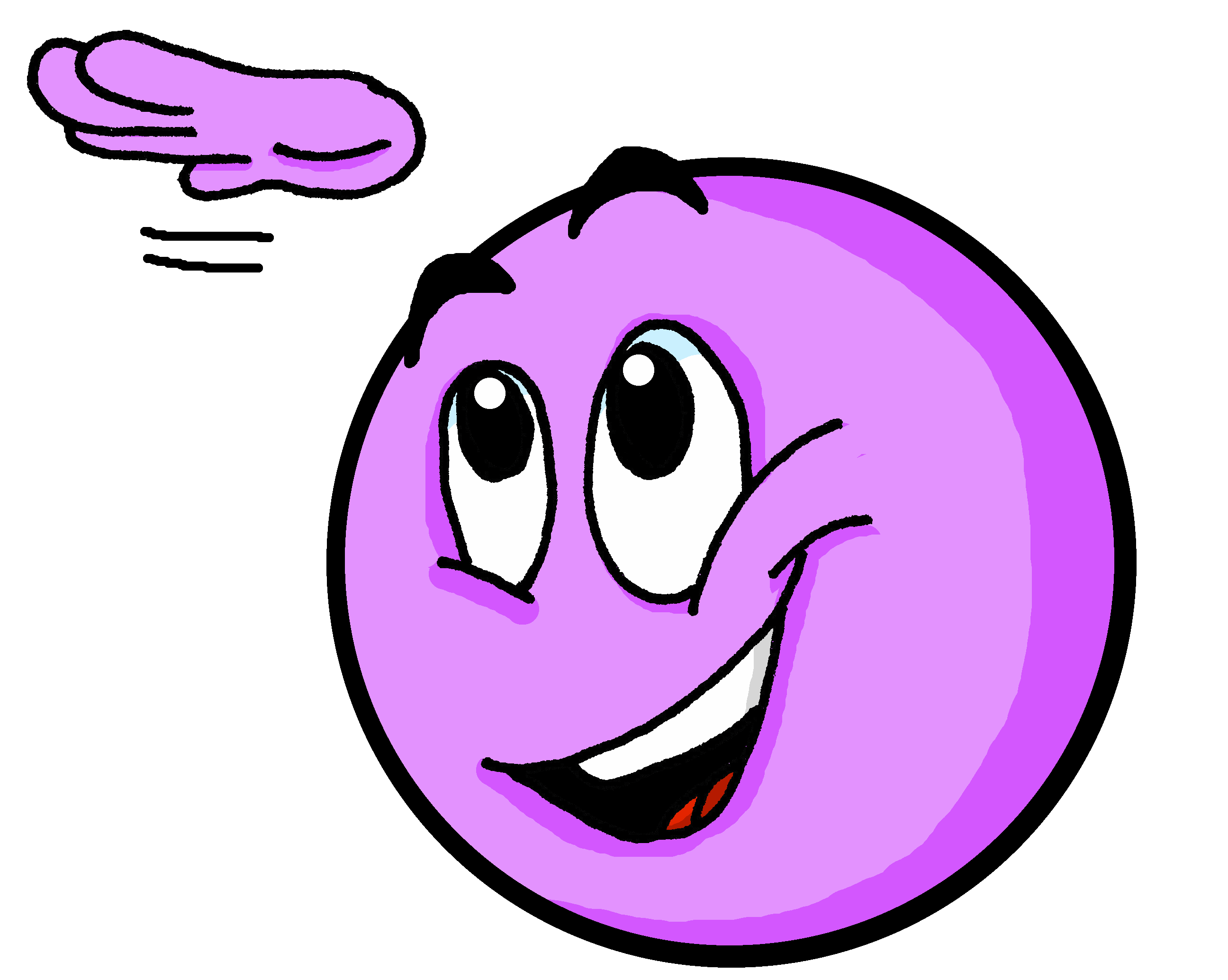 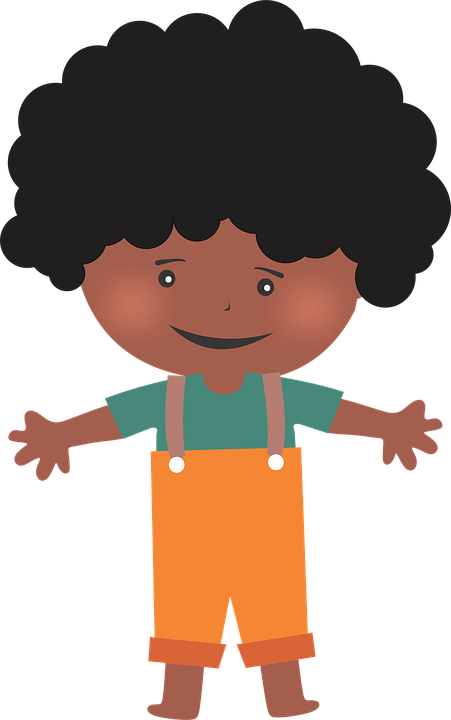 [child]
enfant
grand
Write down the key language for this week.
être
[to be | being]
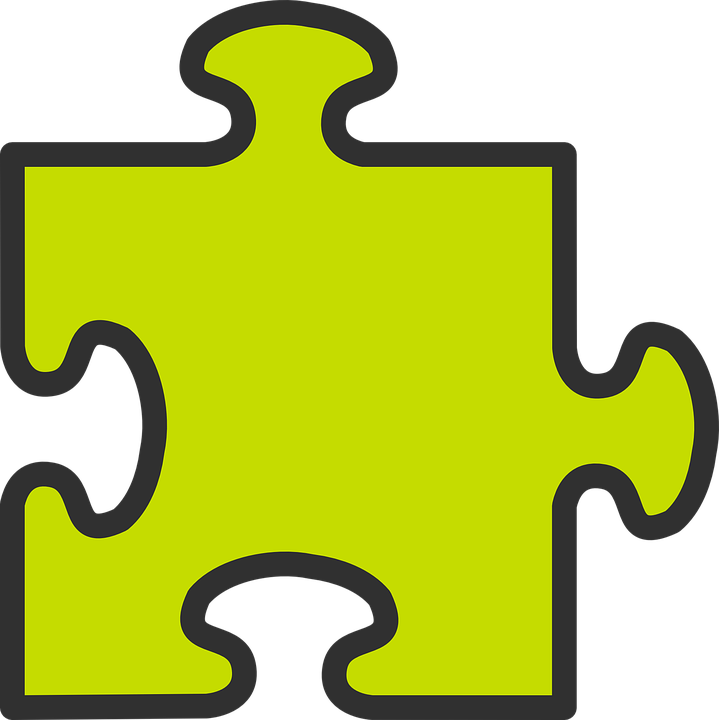 grammaire
Remember, the verb être means ‘to be’.
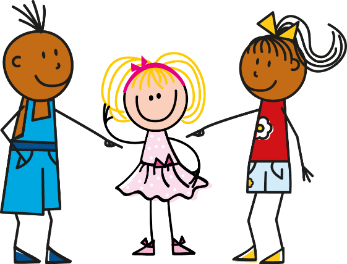 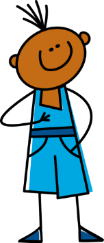 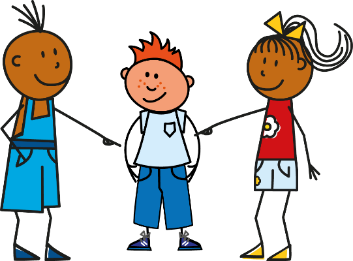 je suis
I am
il est
he is
elle est
she is
You are is also part of the verb ‘to be’:
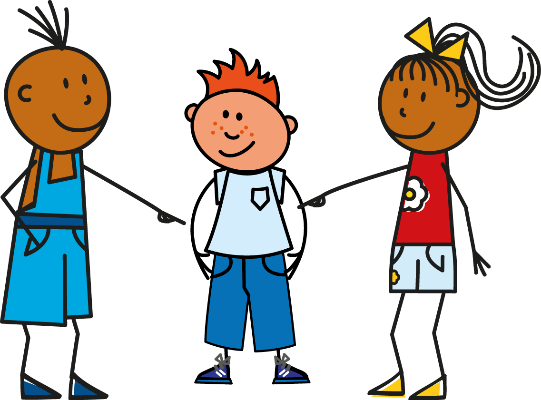 you are
tu es
Translate the example.
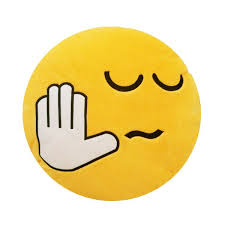 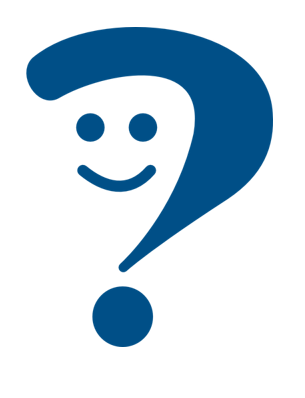 Je suis ici mais tu es là.
➜
_______________________________.
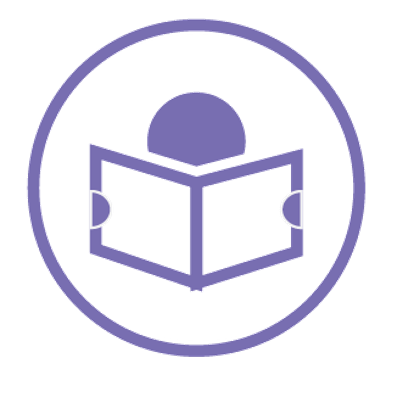 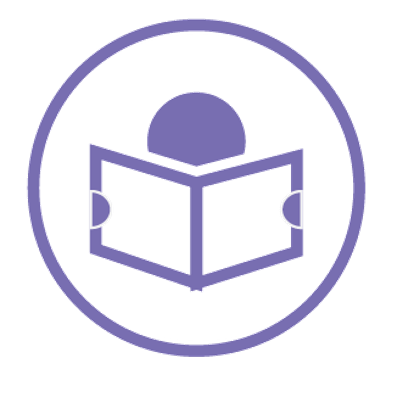 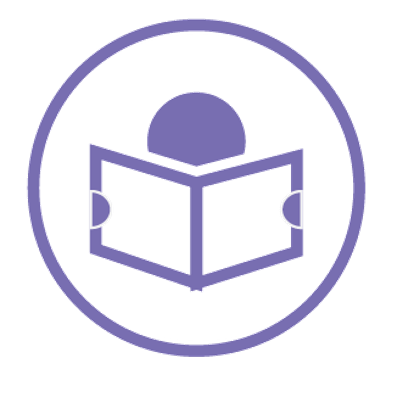 lire
lire
lire
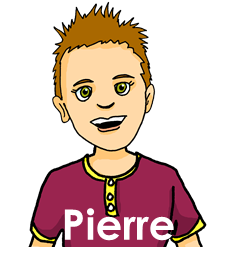 Complete the speech bubbles in English.
Pierre, you are 1.________, 2. _________, 3. __________
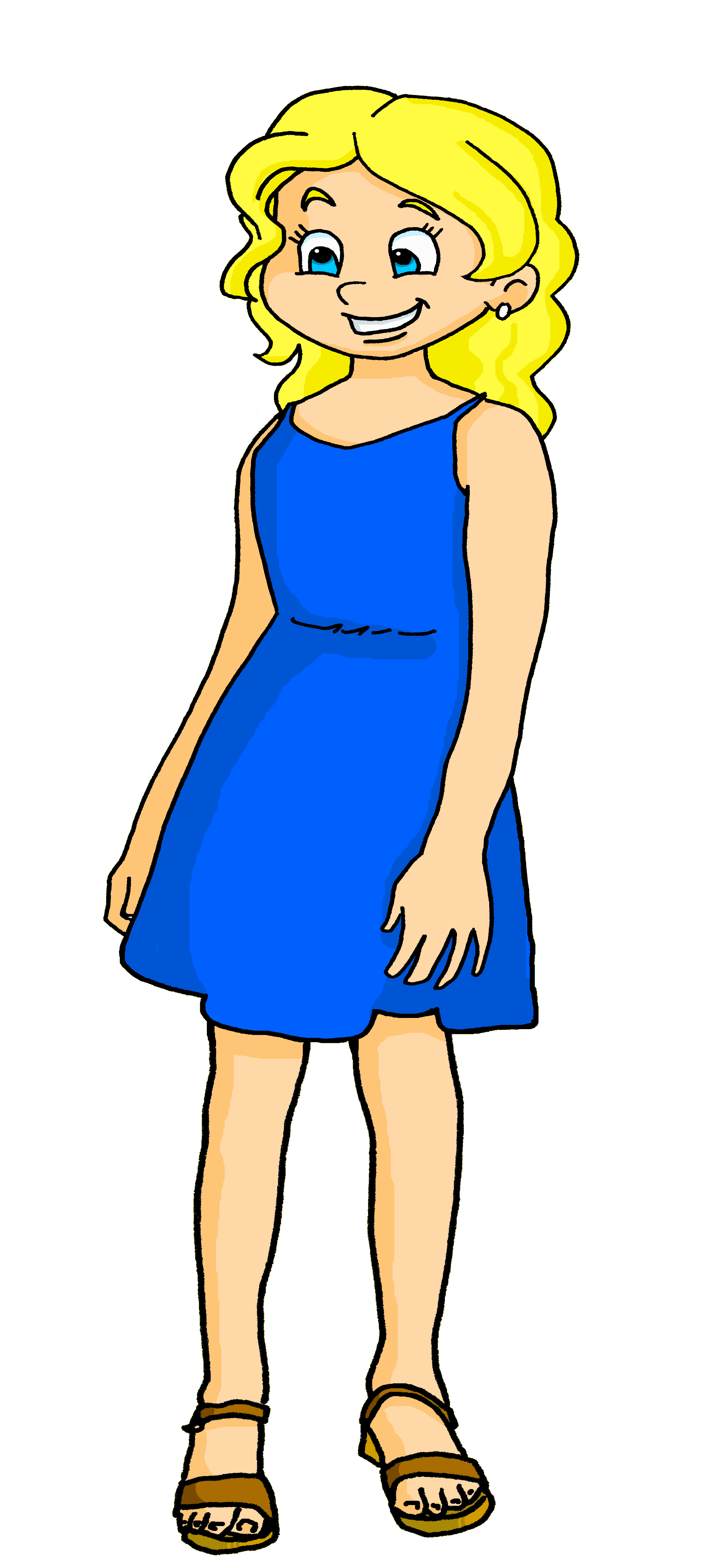 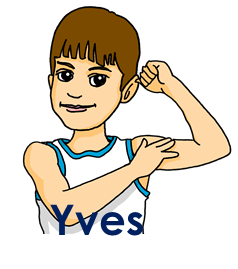 He is 1._______, 2. _________, 3. __________
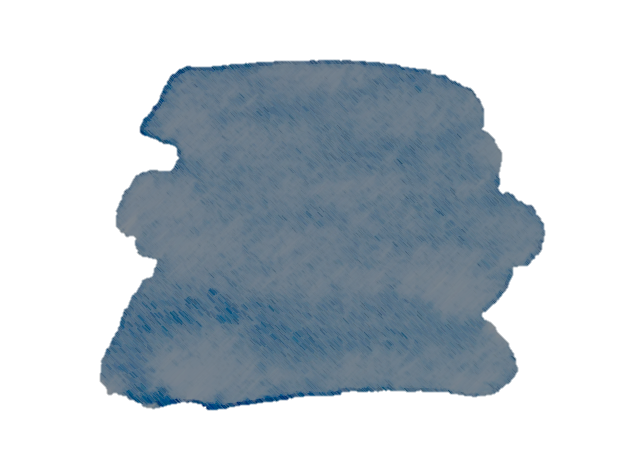 12
Describing me and others
Jaune term 1
term 1 week 4
Écoute. Pierre parle à Jean-Michel.
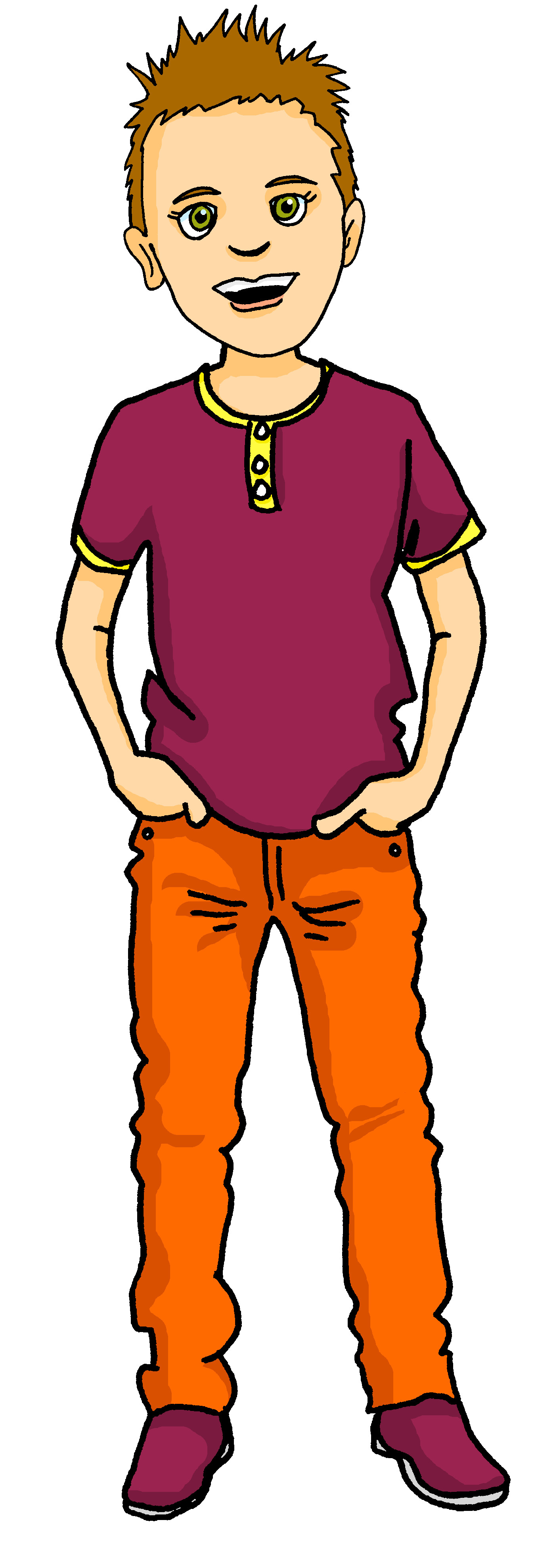 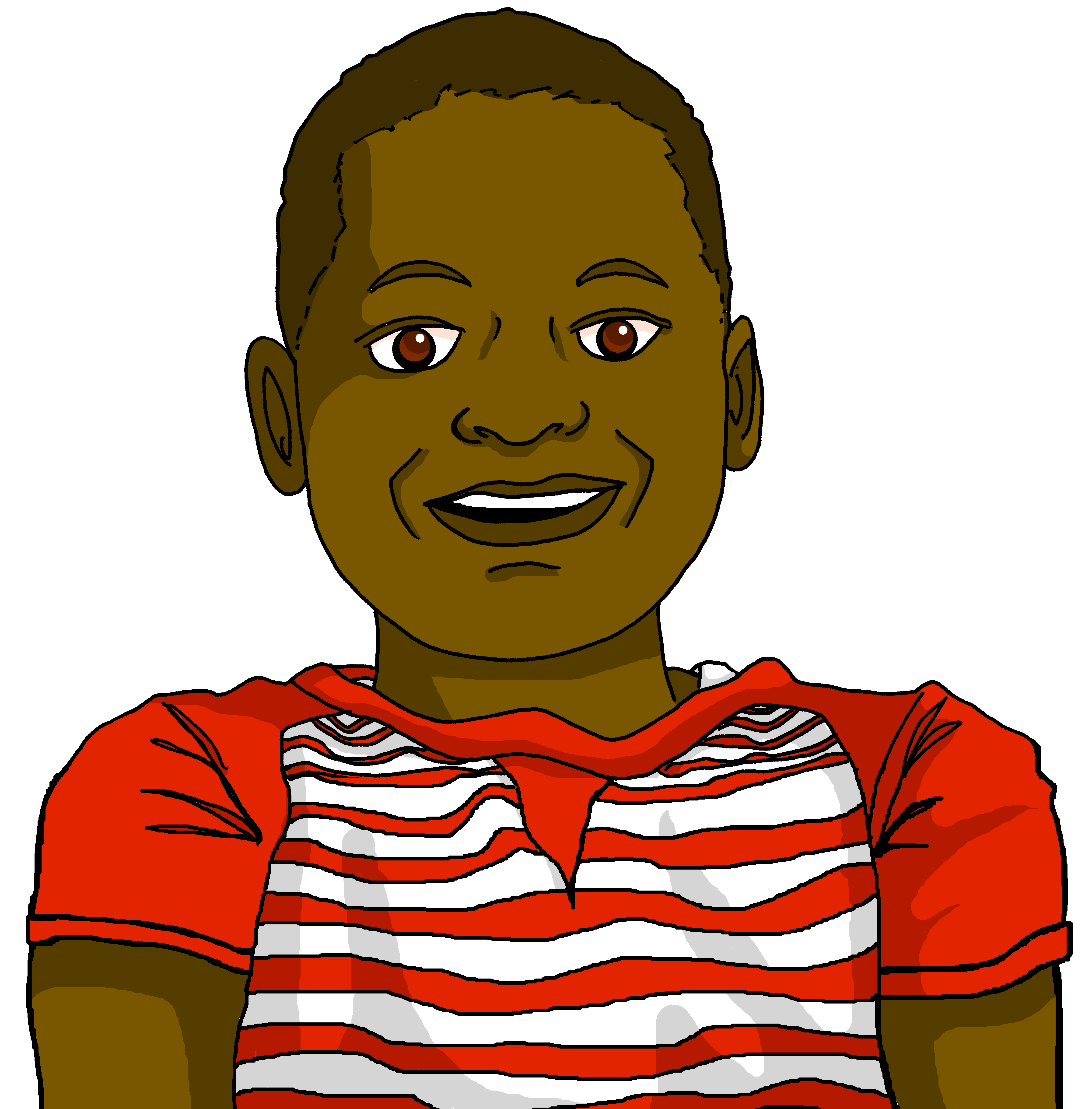 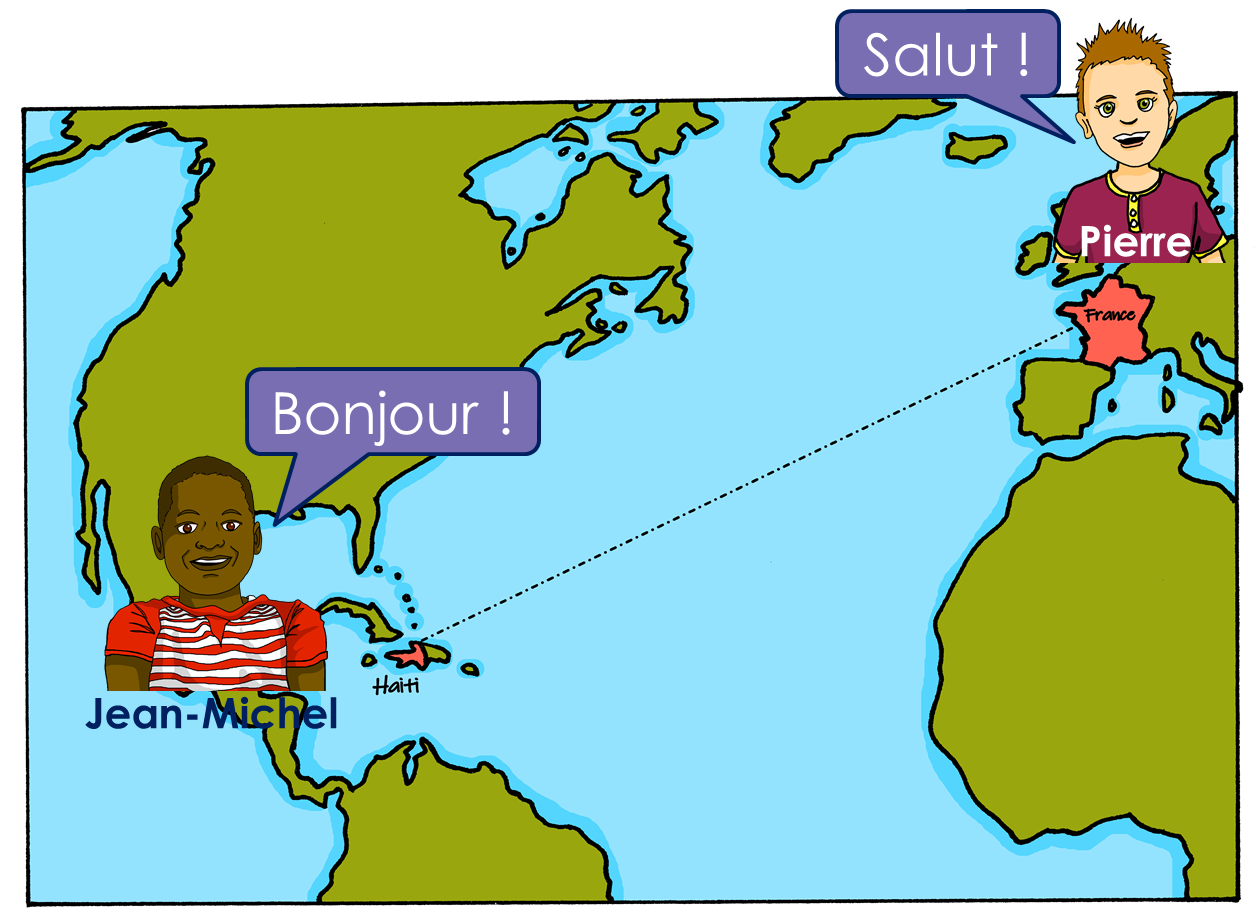 4
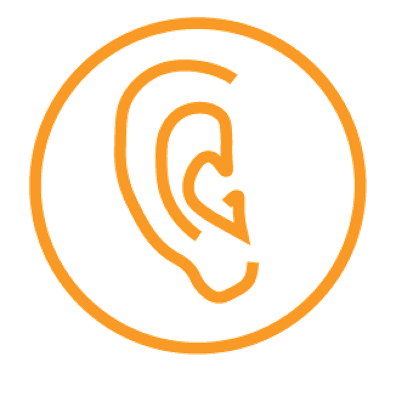 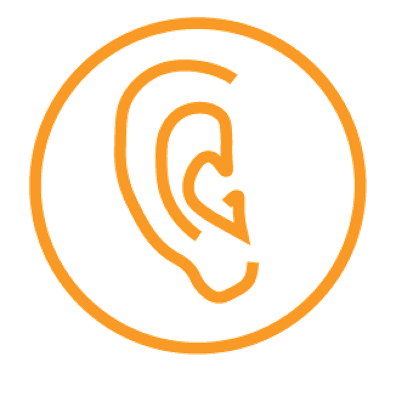 écouter
écouter
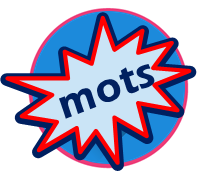 Écris en anglais. Can you get at least 15 points?
vocabulaire
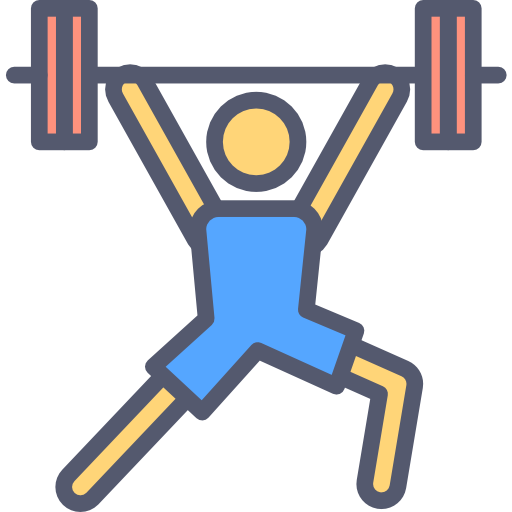 x3
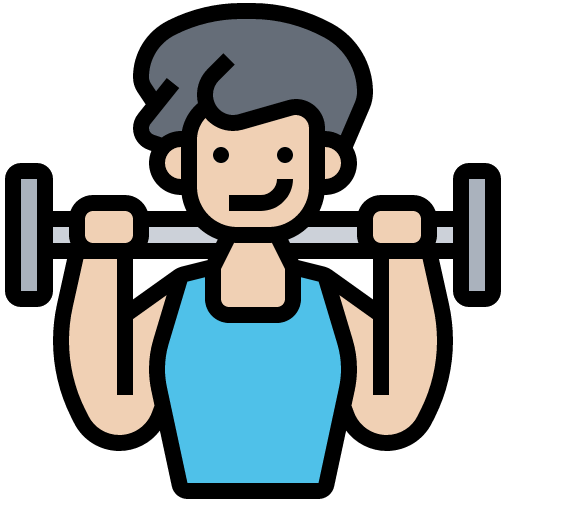 x2
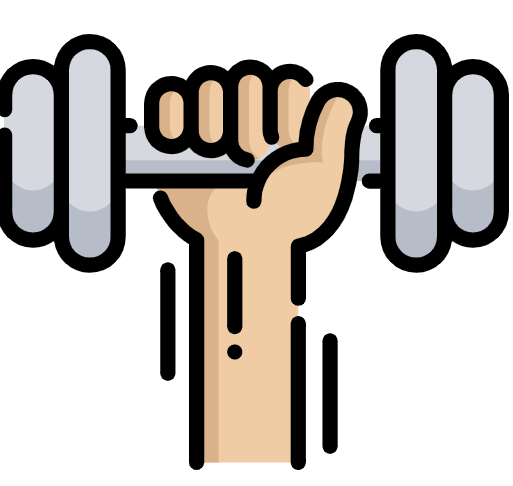 x1
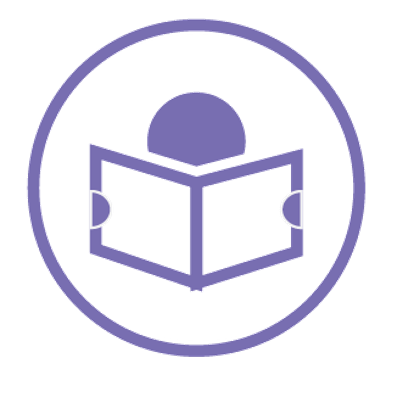 lire
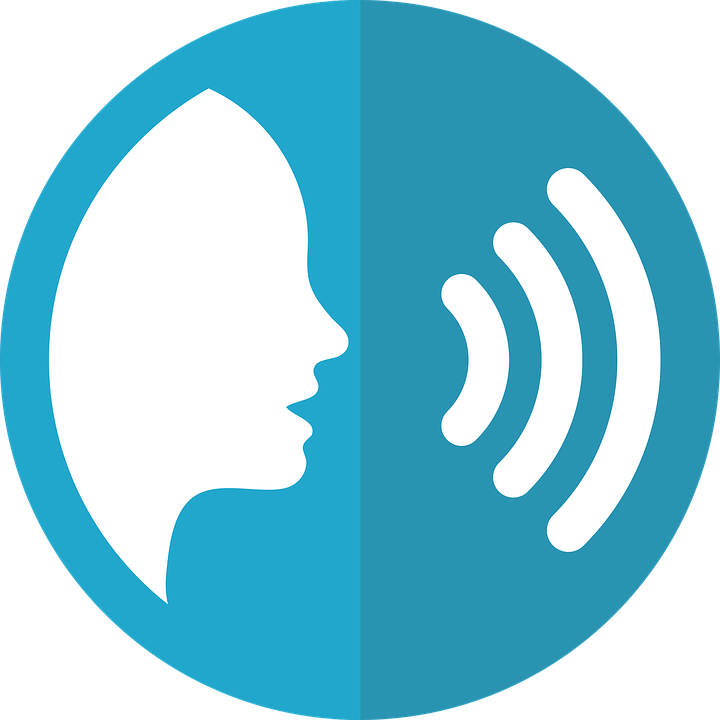 Écoute. Odd one out. Which name does or 
does not have the SSC [an/en]?
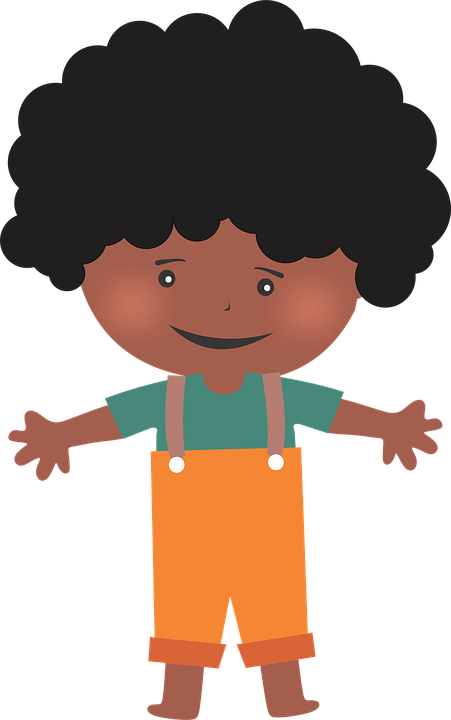 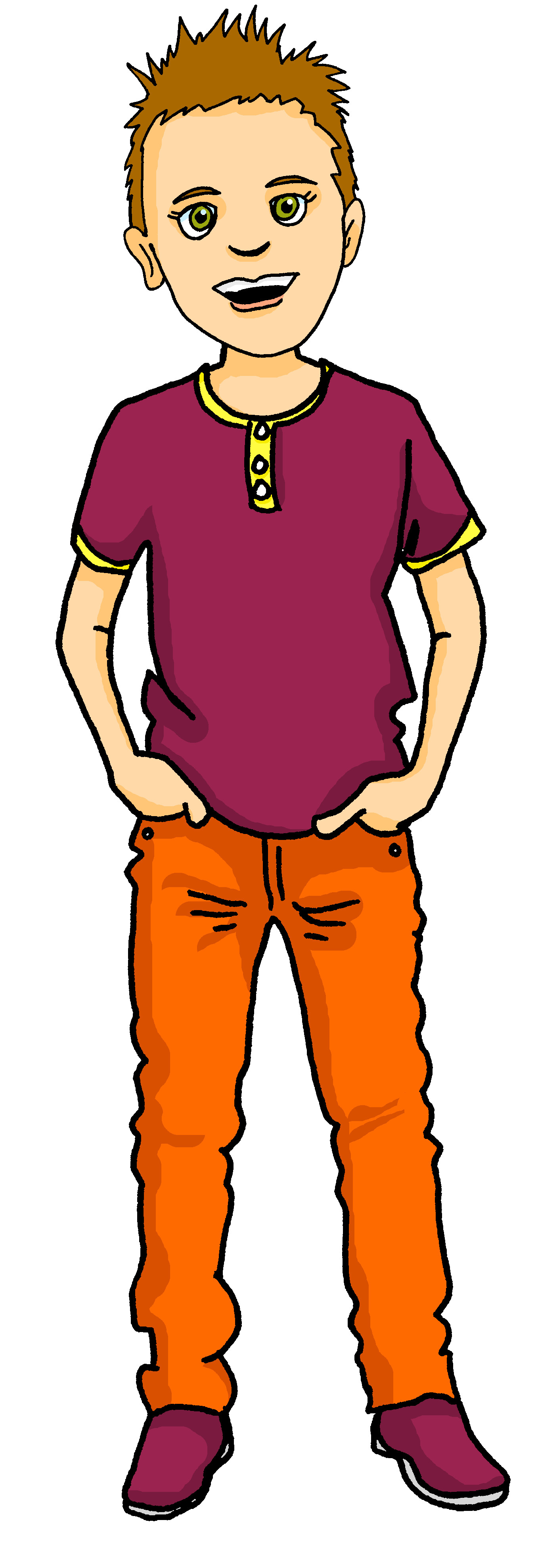 Pierre
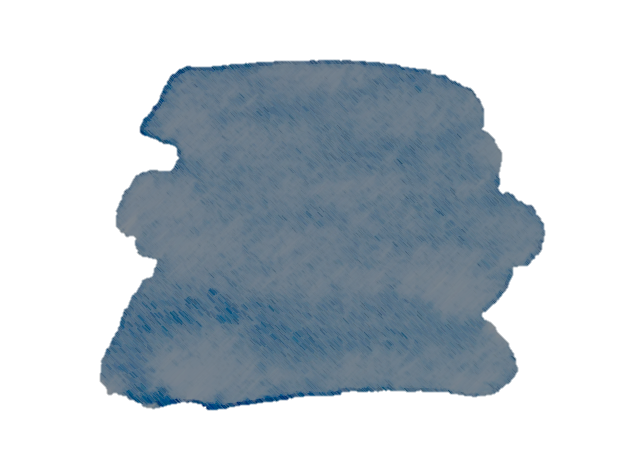 13
Describing me and others
Jaune term 1
term 1 week 4
Monsieur Lemaire is asking questions, but to a boy or girl?
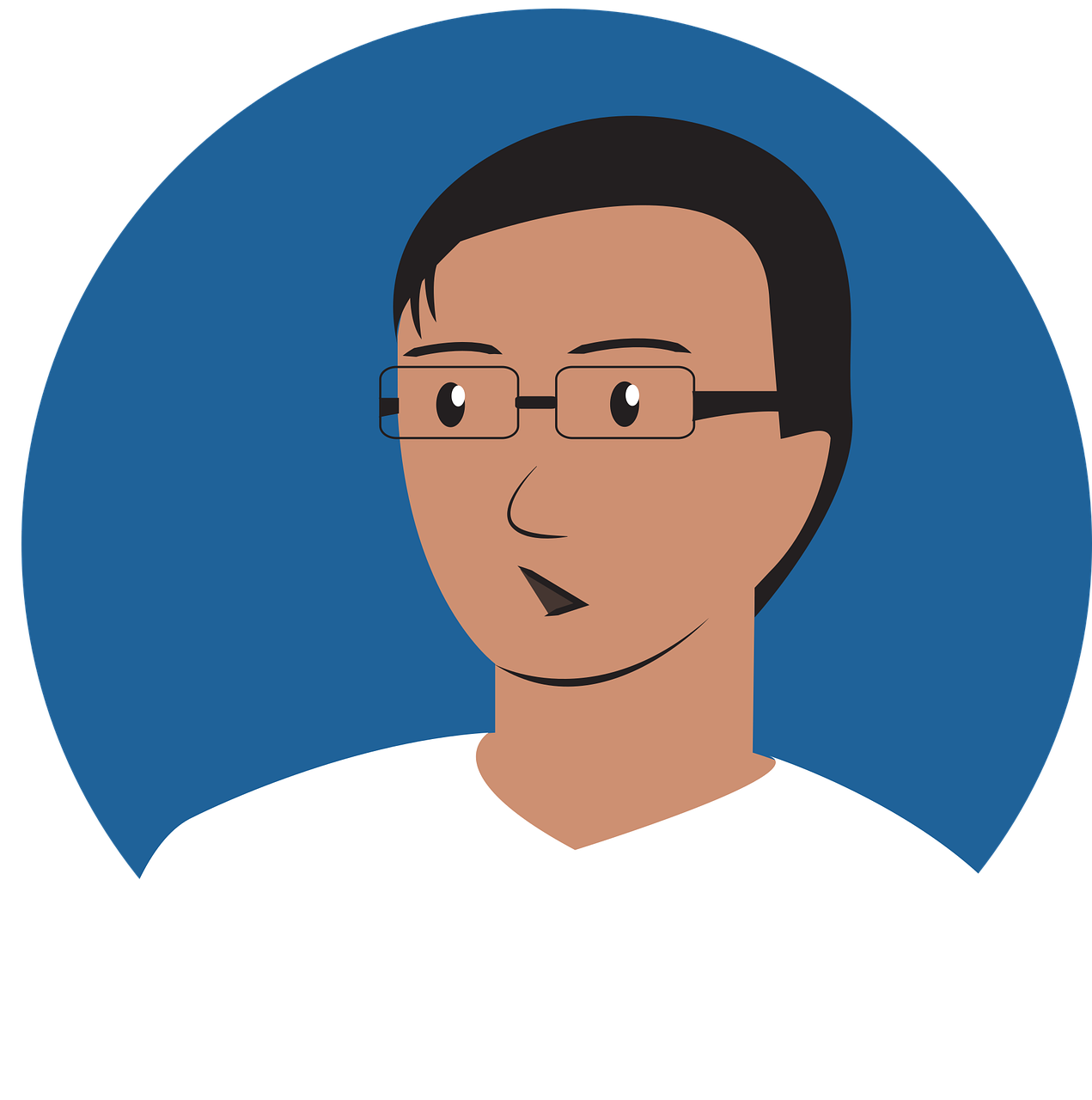 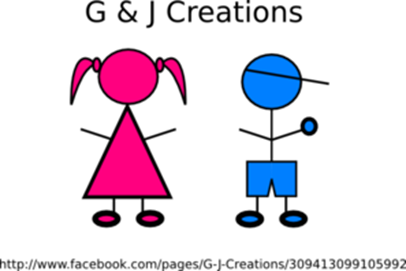 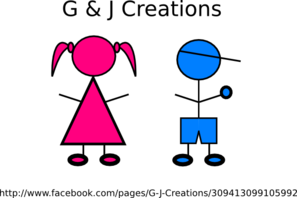 4
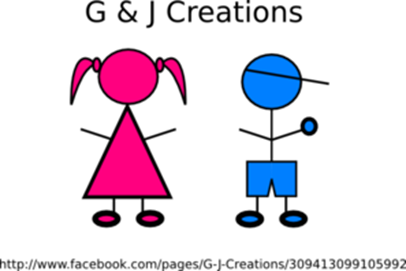 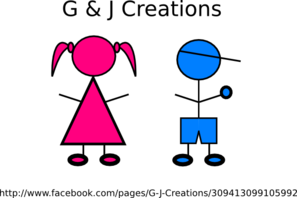 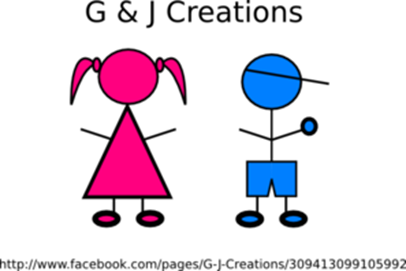 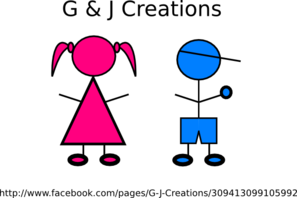 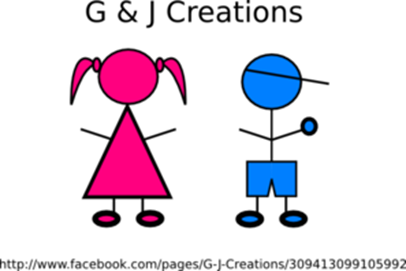 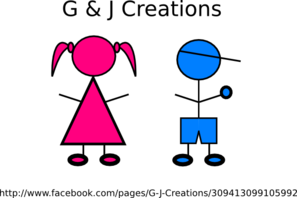 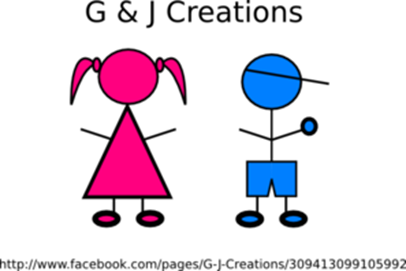 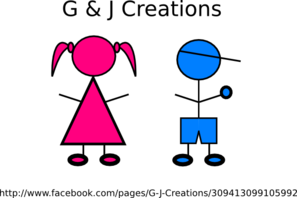 Monsieur Lemaire = 
Mr Lemaire
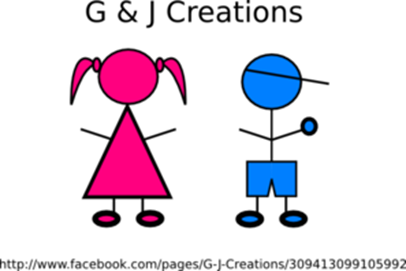 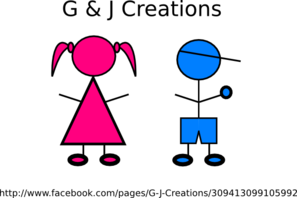 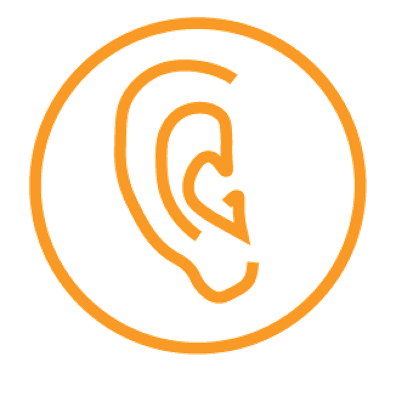 écouter
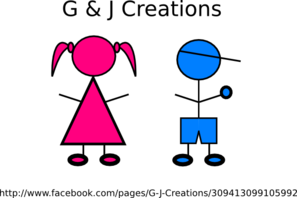 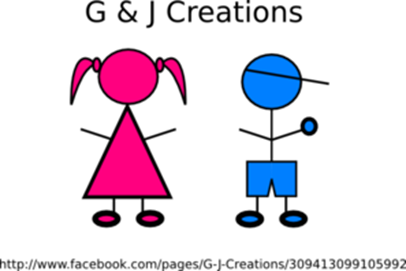 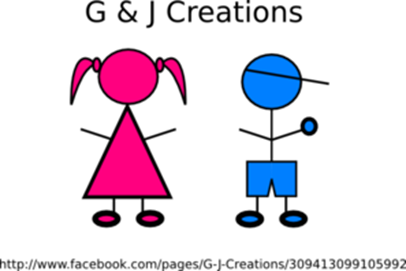 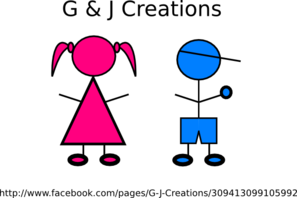 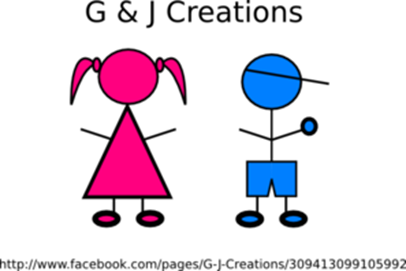 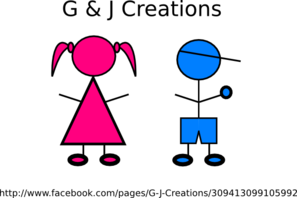 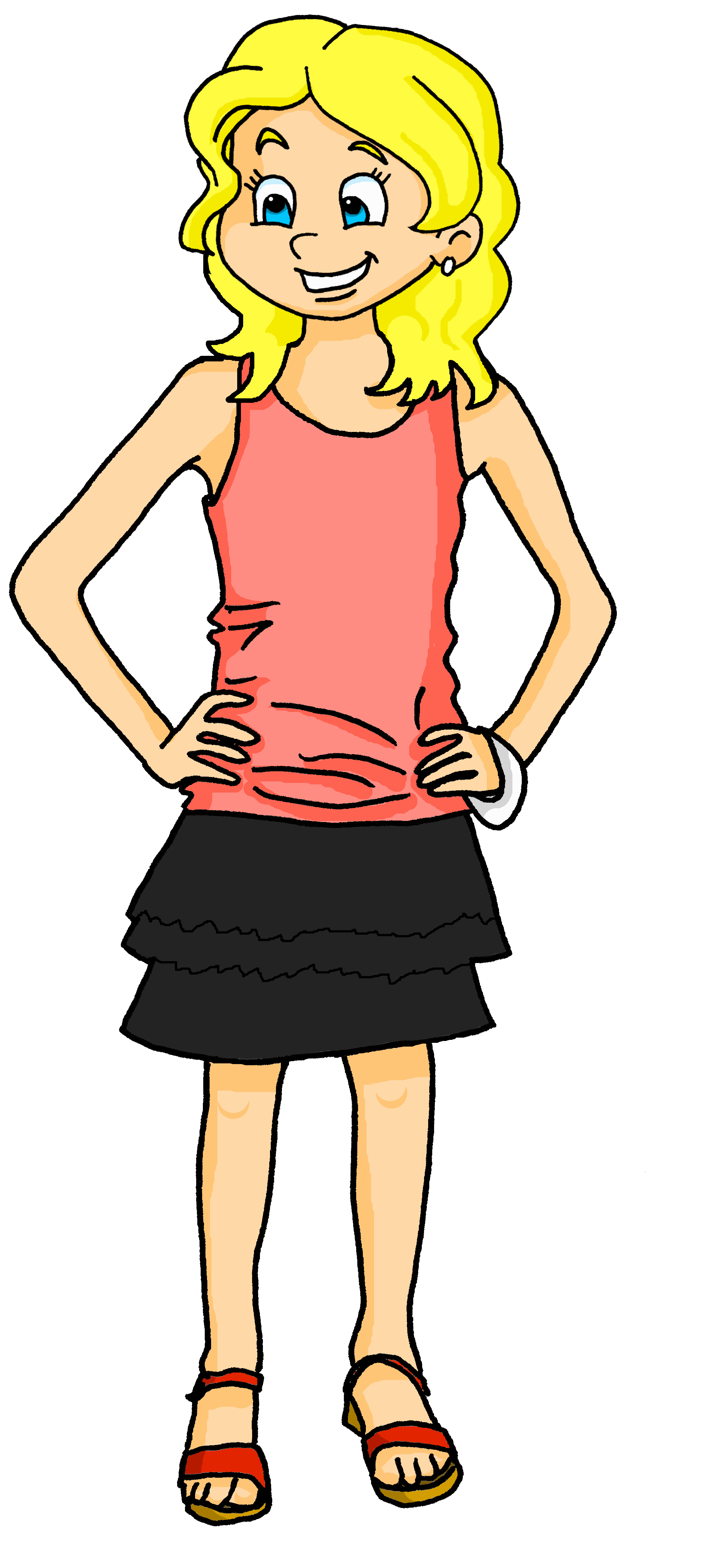 Écoute. Who is Adèle talking to?
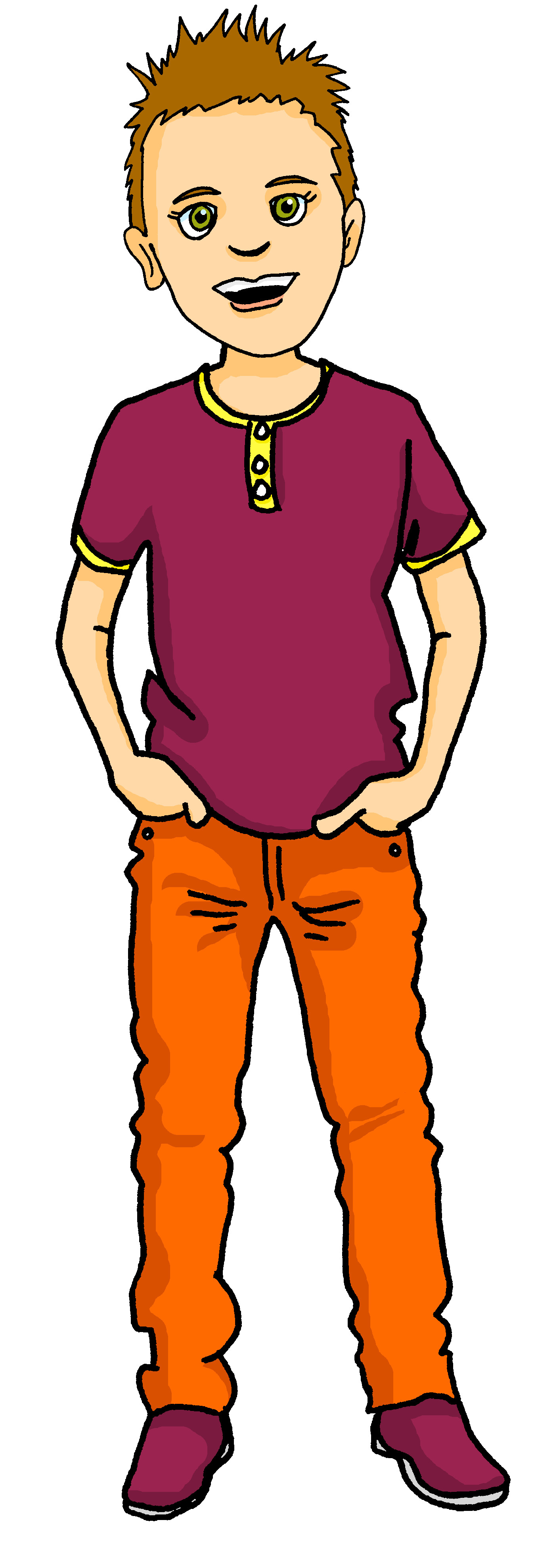 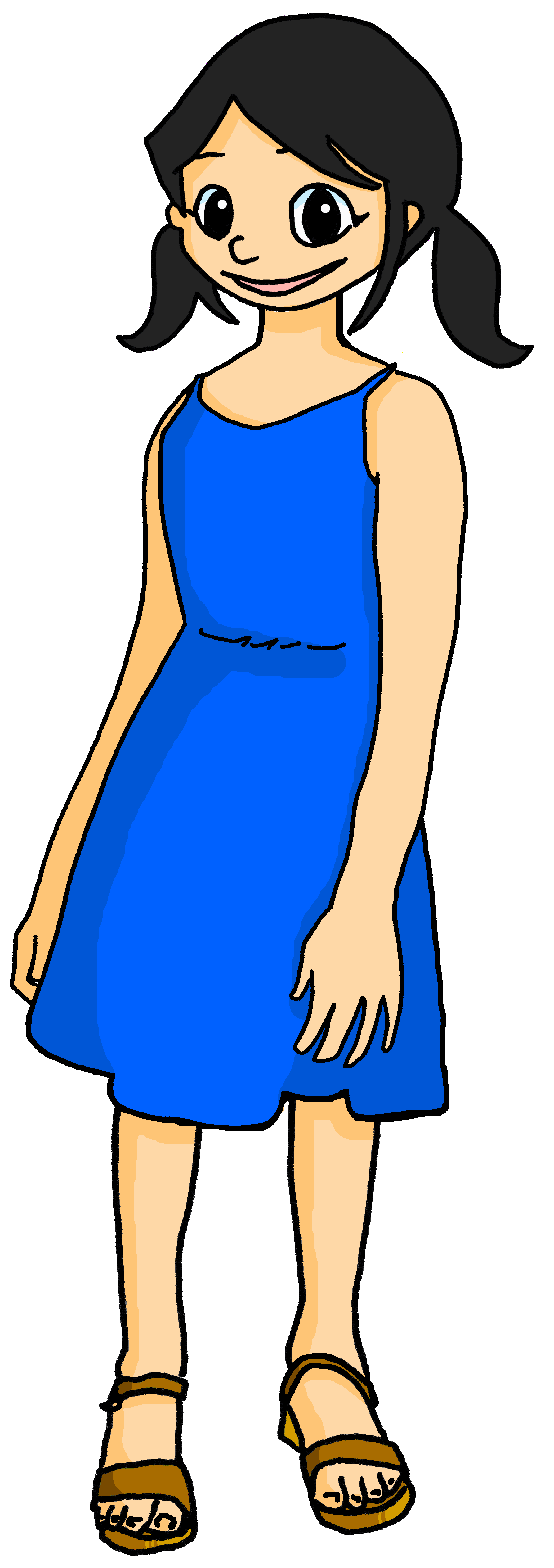 Léa
Pierre
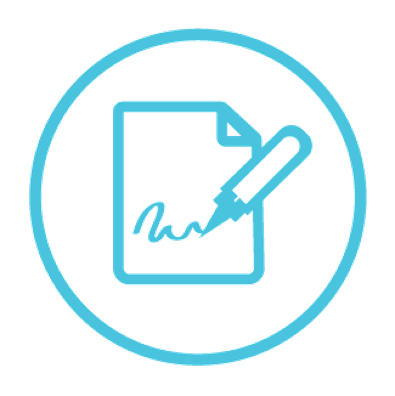 Écris. Complete each English sentence with an adjective. Then write your sentence in French.
écrire
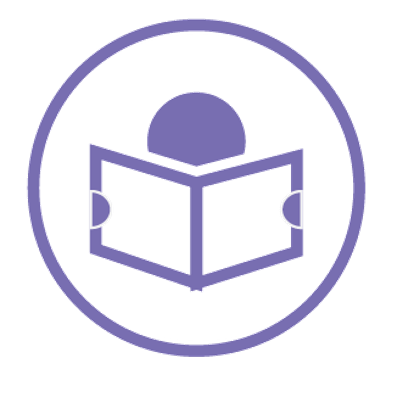 Decide if you are talking to a boy or a girl.
lire
1 _____________________________
(You are ____________).
Here talk about you.
2 _____________________________
(I am ____________).
How do you write the adjective to describe ‘she’?
3 _____________________________
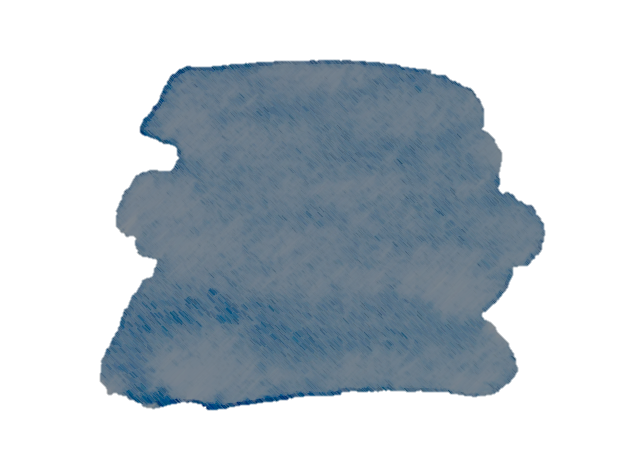 14
(She is____________).
Describing me and others
Jaune term 1
term 1 week 5
🎯
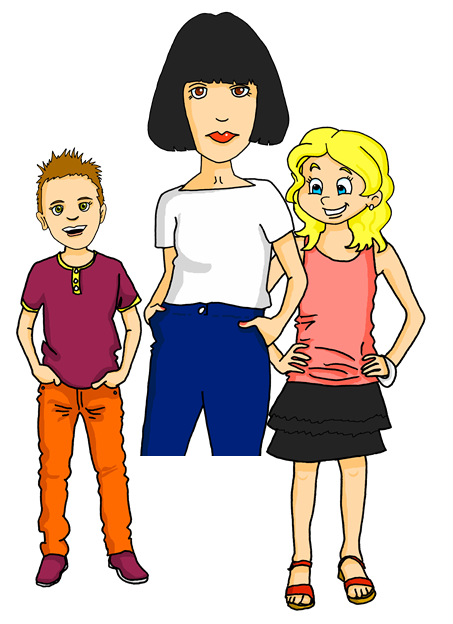 Describing someone else
Asking questions
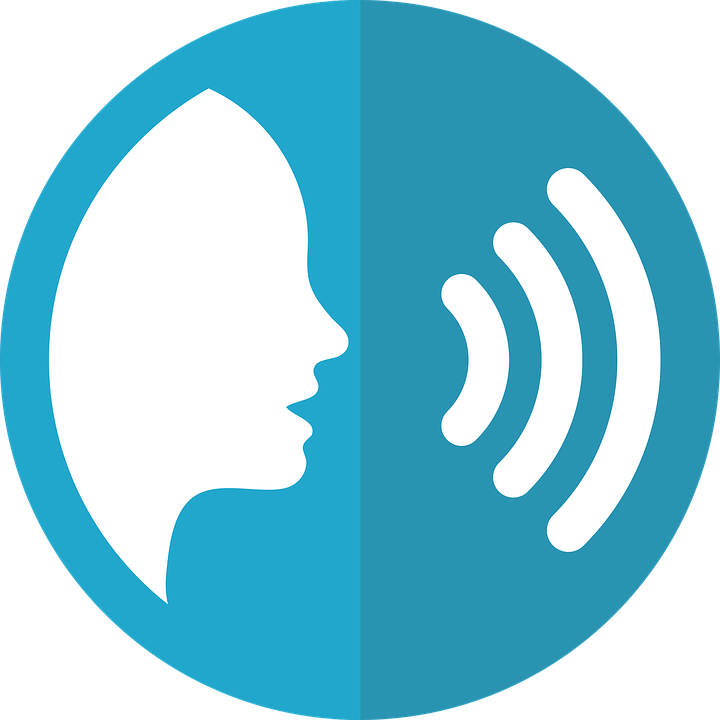 prononcer
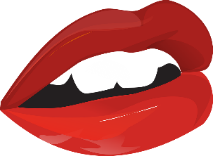 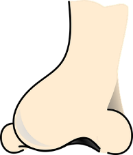 5
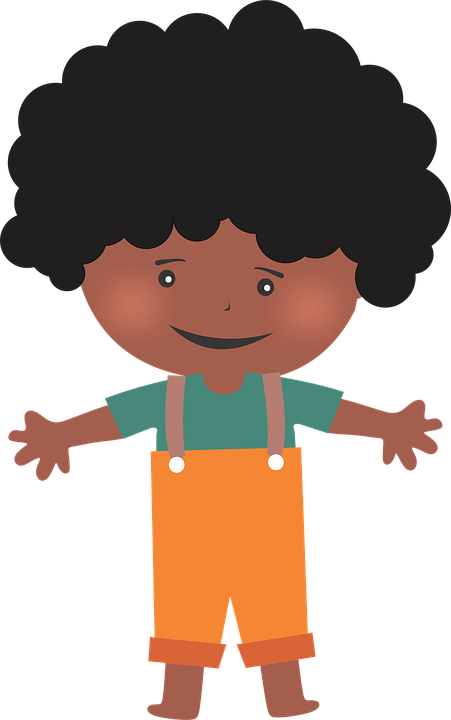 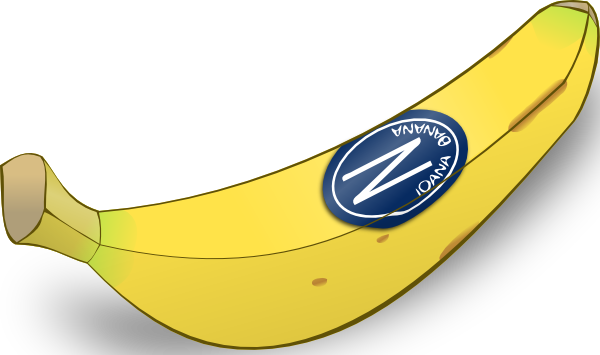 maman
Voici Claudine, la maman de Pierre et Adèle.
This word has the oral vowel [a] and nasal vowel in [an]
[child]
banane
enfant
Write down the key language for this week.
Pronounce the ‘t’ at the end of triste because of the ‘e’.
Using adjectives
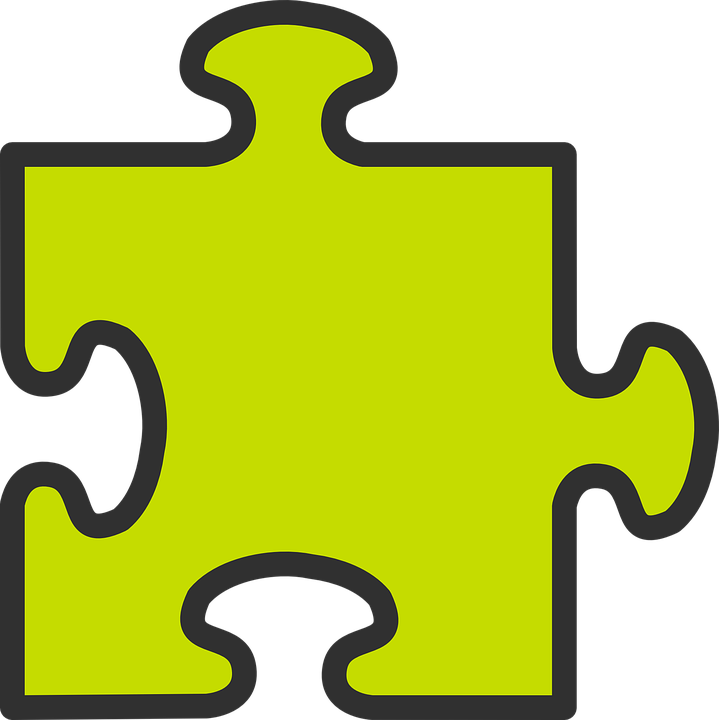 grammaire
The spelling and sound of adjectives ending in e do not change.
Je suis triste.
I (a boy) am sad.
Masculine
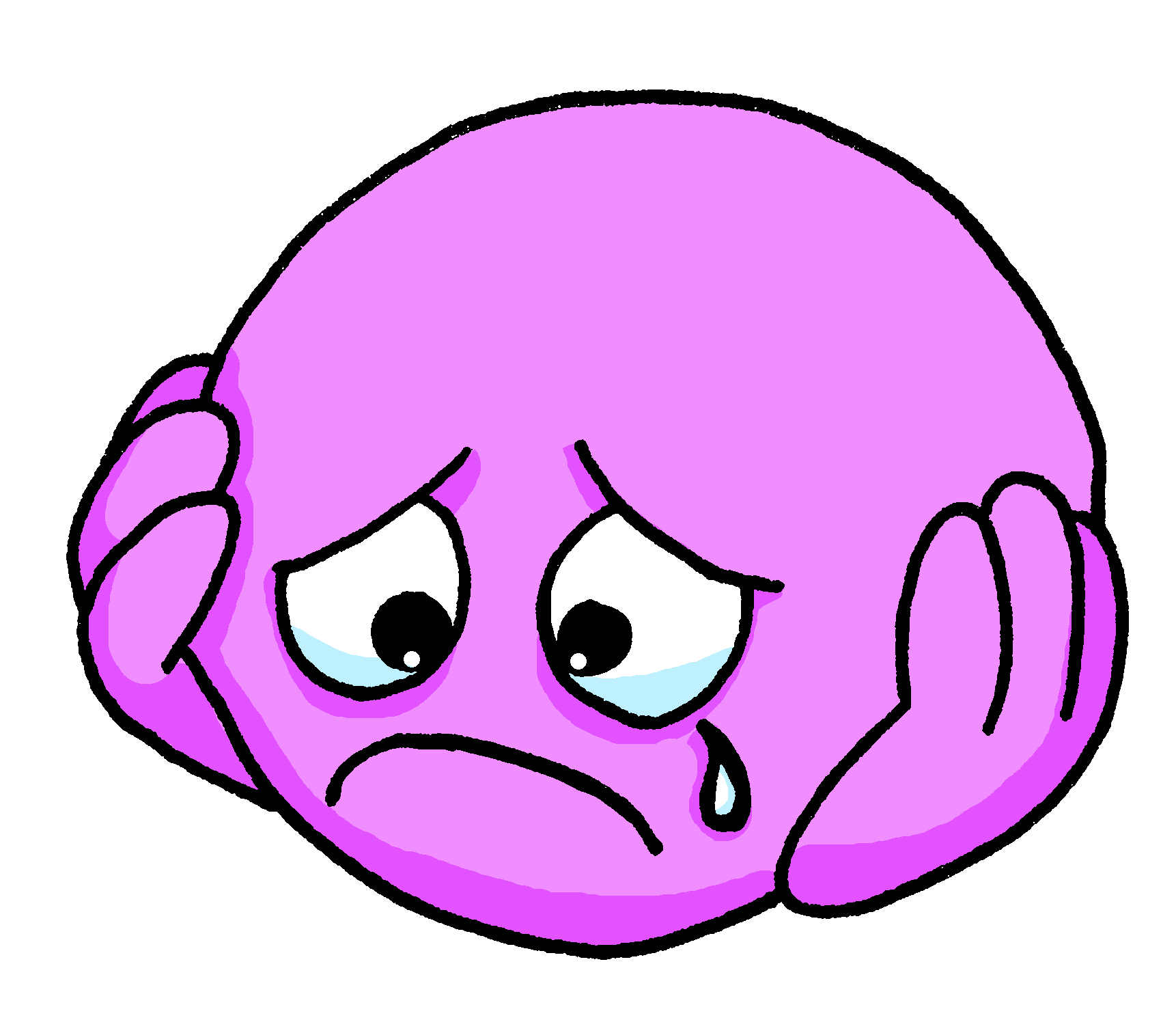 Tu es triste.
You (a boy) are sad.
Il est triste.
He is sad.
I (a girl) am sad.
Je suis triste.
Feminine
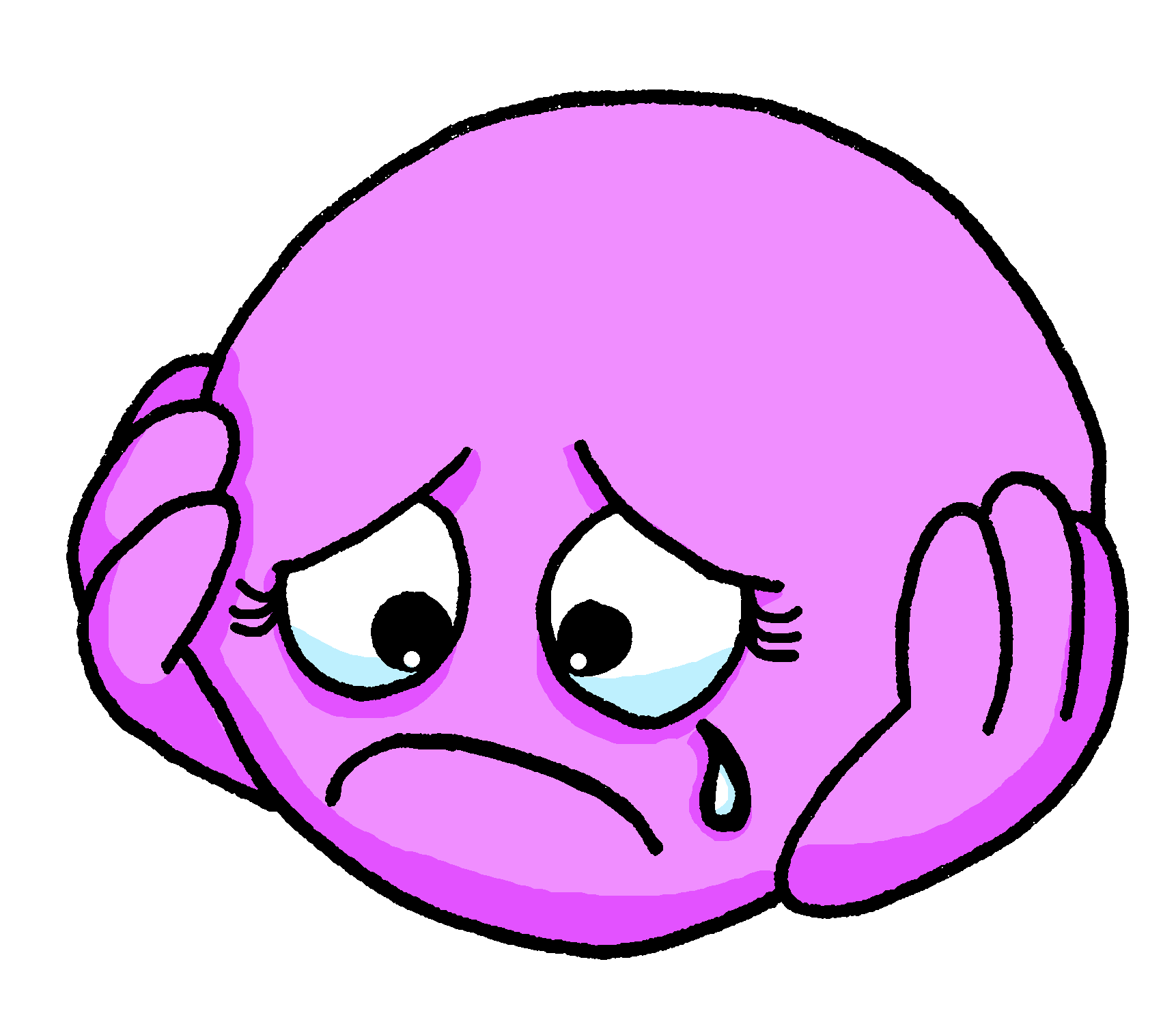 Tu es triste.
You (a girl) are sad.
Elle est triste.
She is sad.
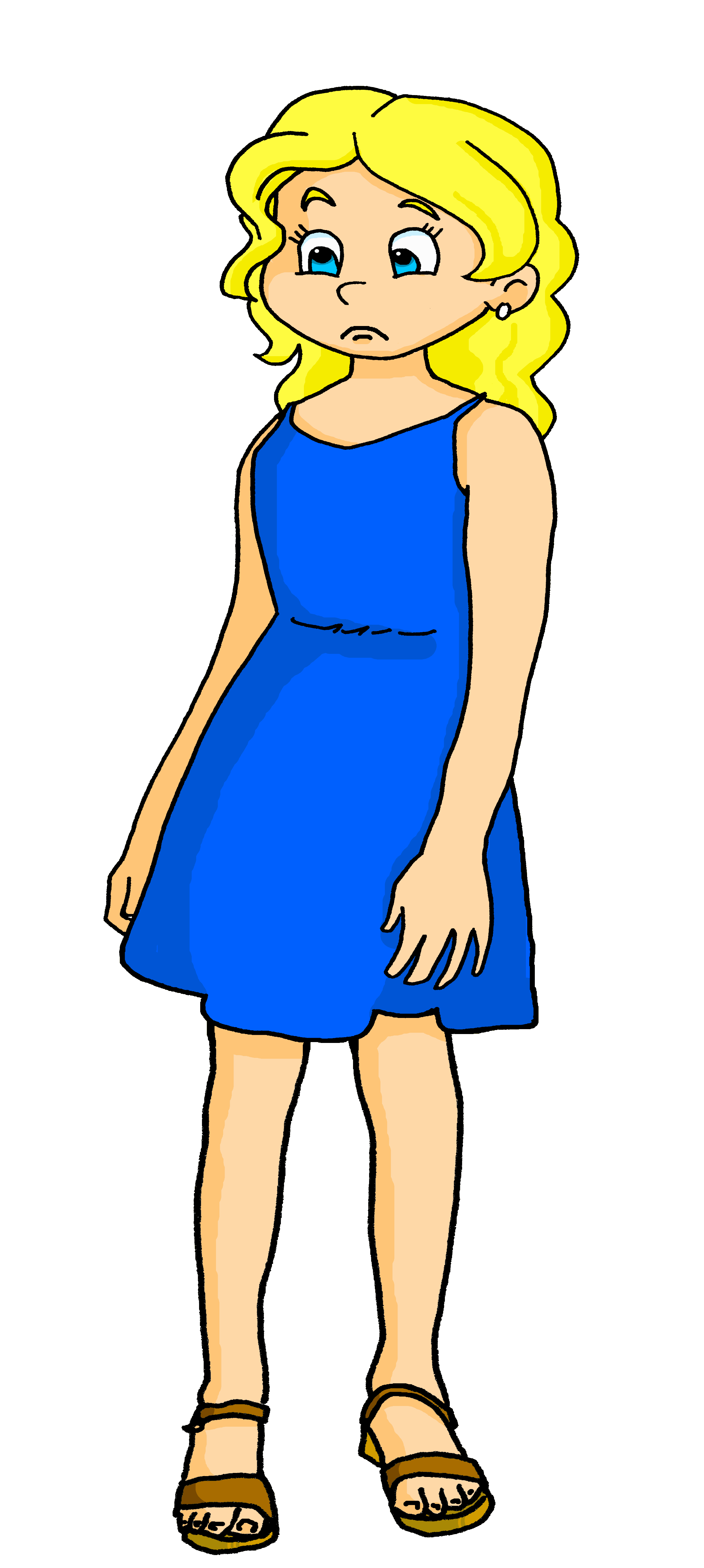 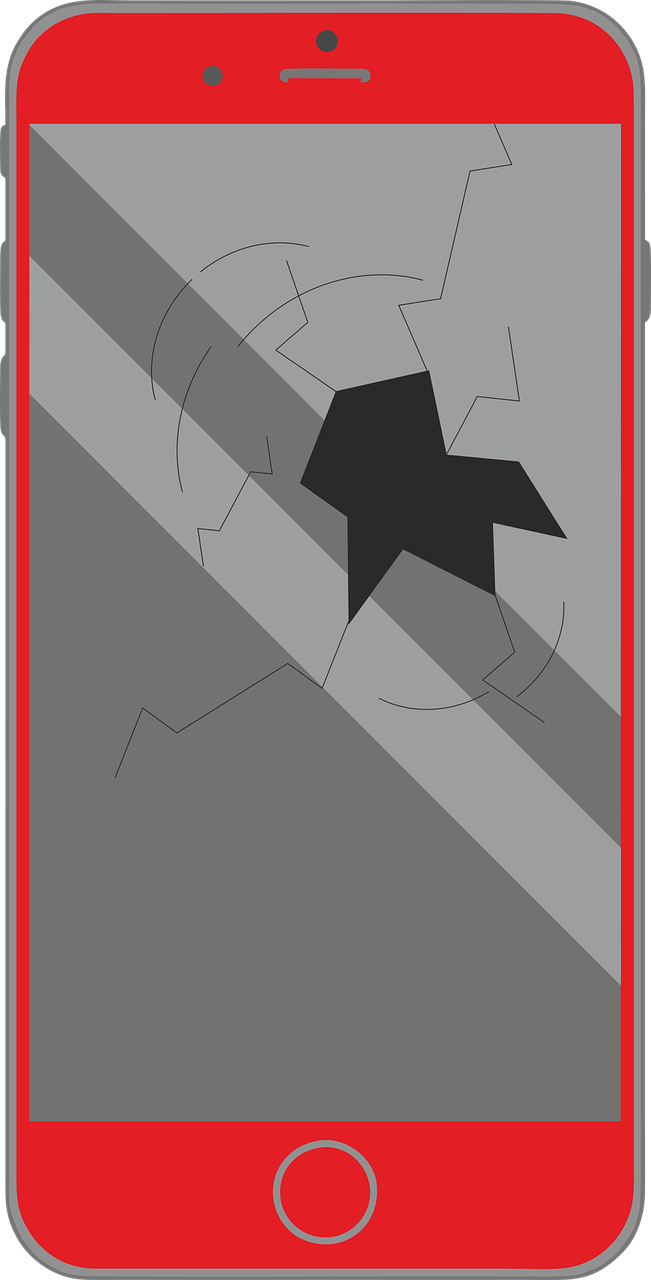 Adèle’s phone got dropped.
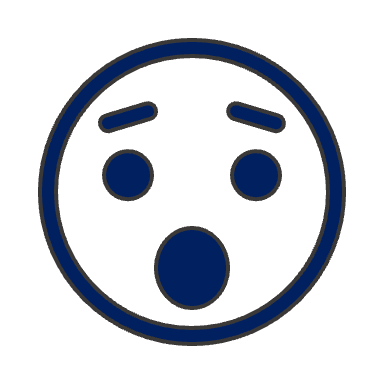 Help her.  Write 1-6 and the correct friend’s name and message.
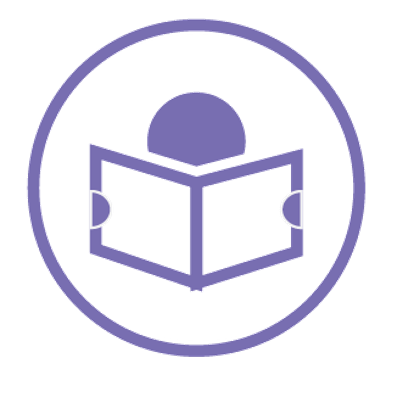 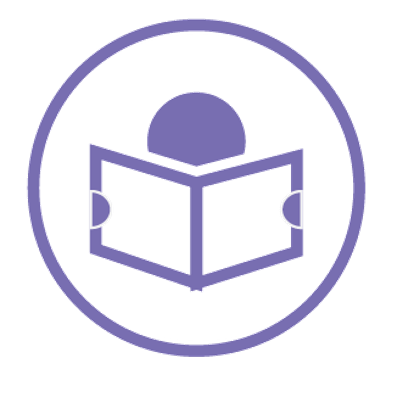 lire
lire
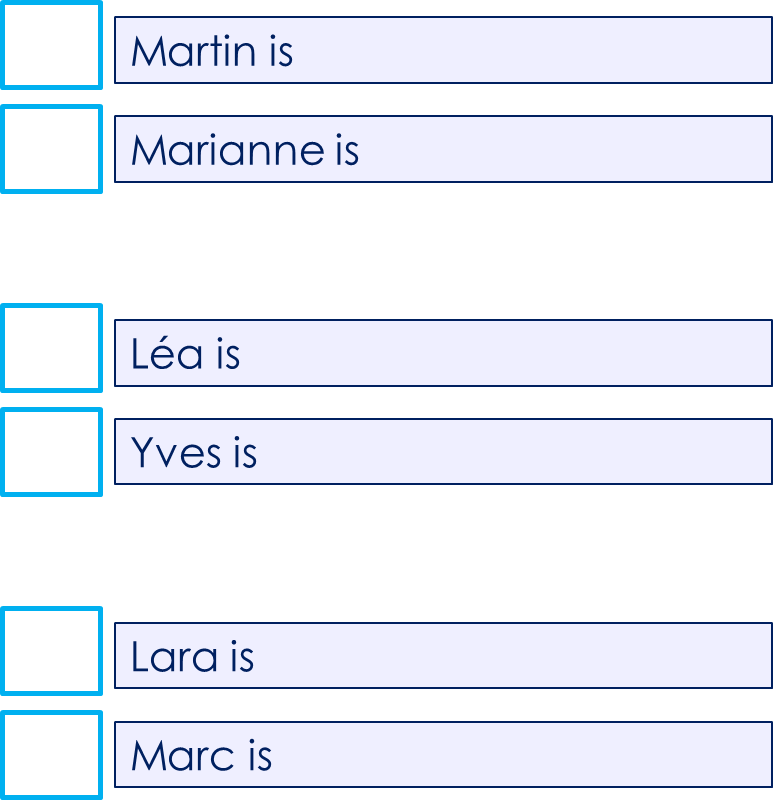 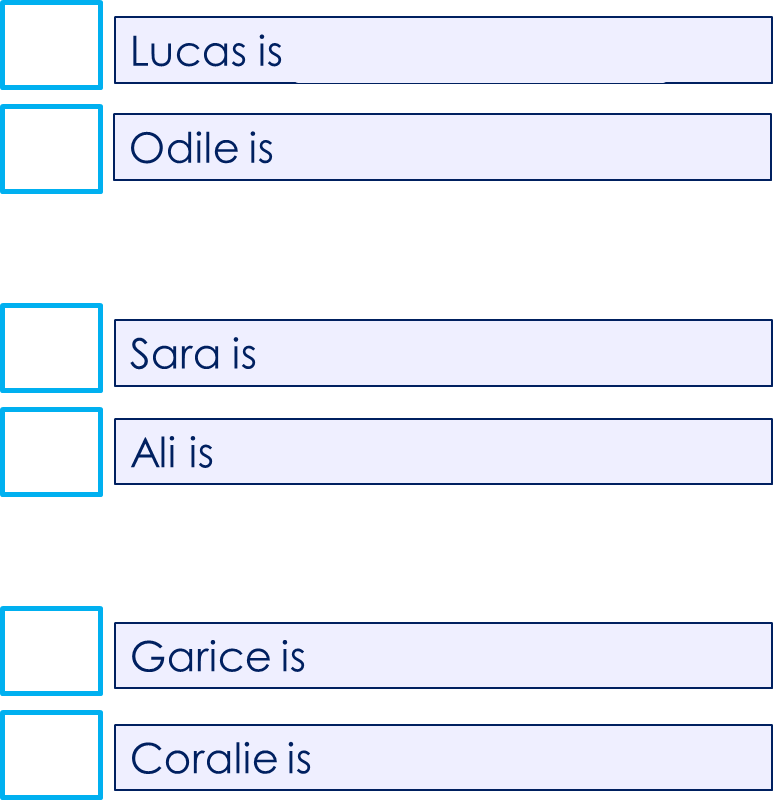 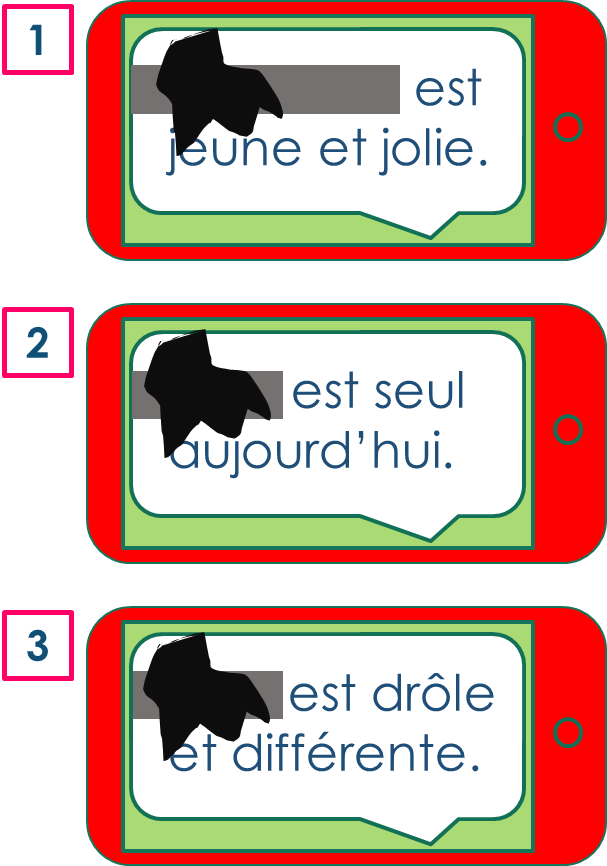 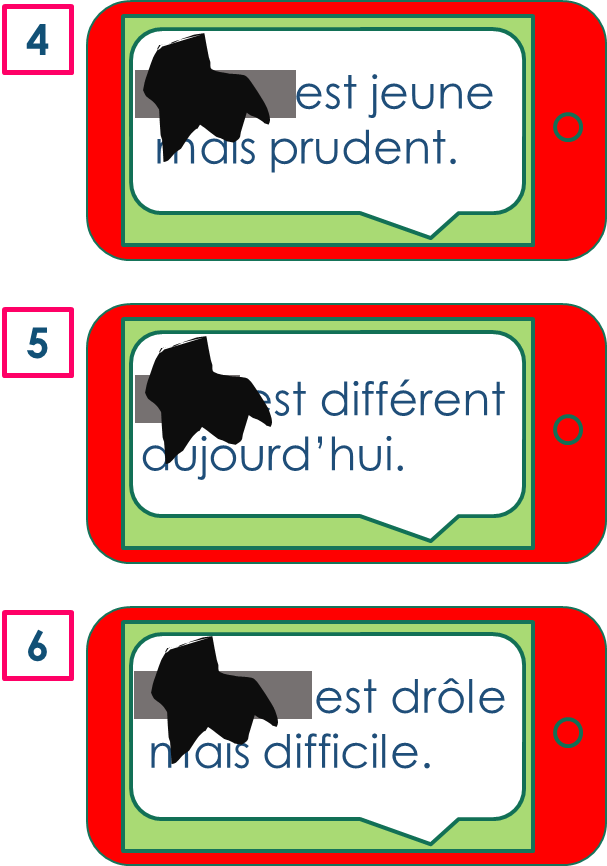 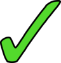 young and pretty
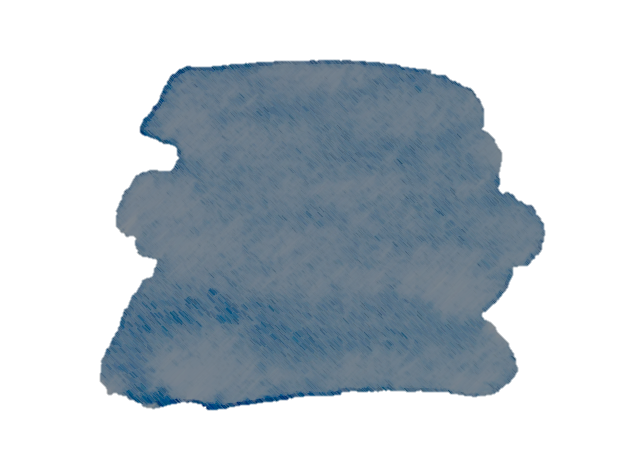 15
Describing me and others
Jaune term 1
term 1 week 5
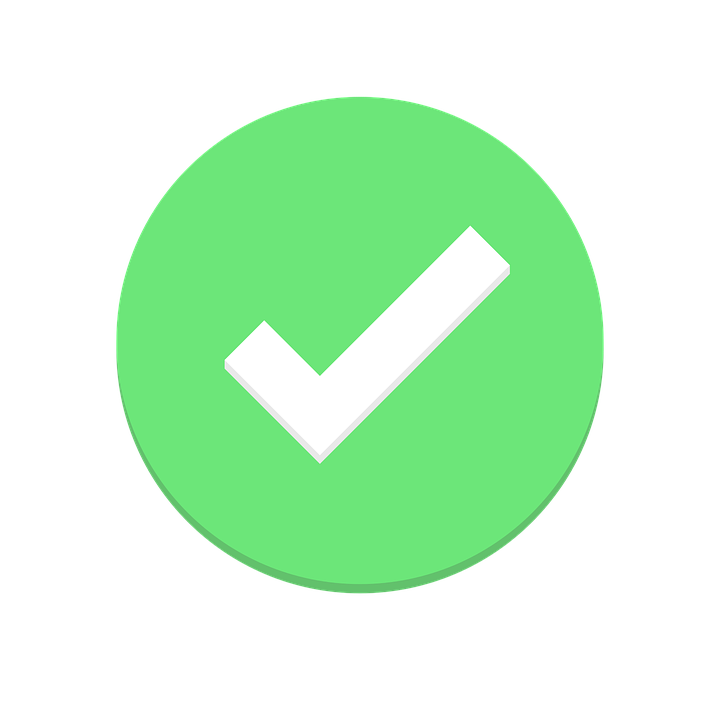 Écoute. Écris     . Then write the adjective in English.
5
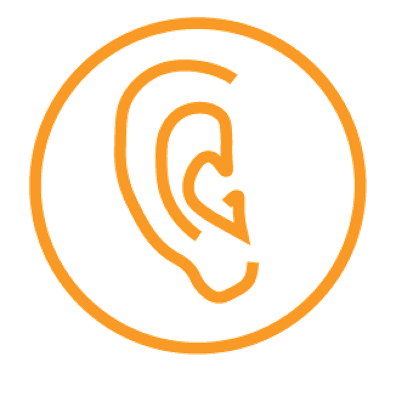 écouter
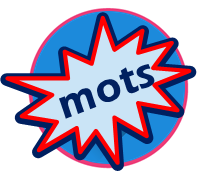 Écris en anglais. Can you get at least 15 points?
vocabulaire
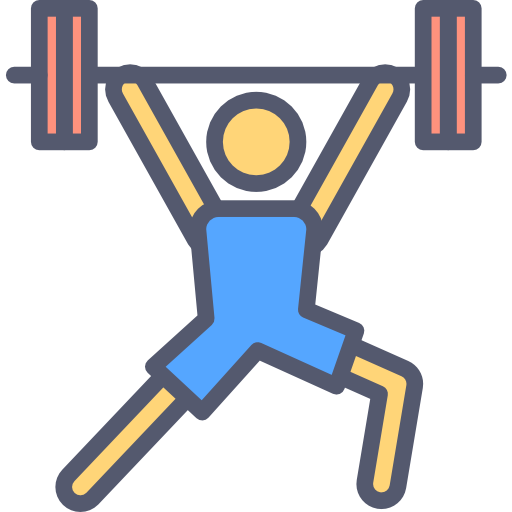 x3
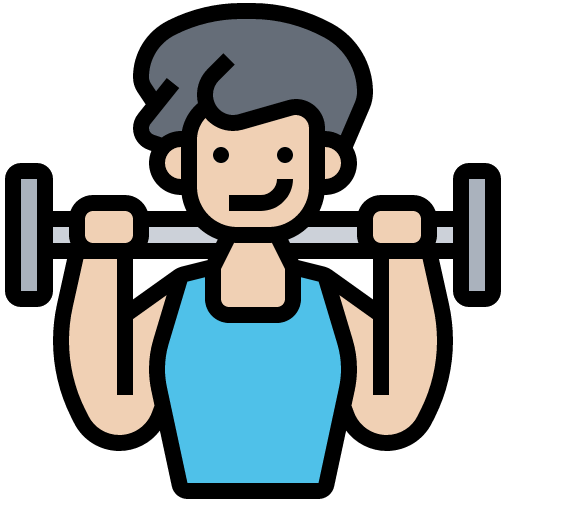 x2
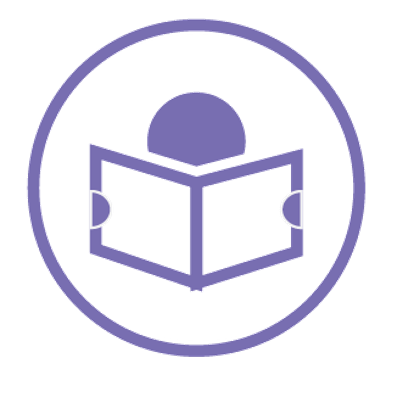 lire
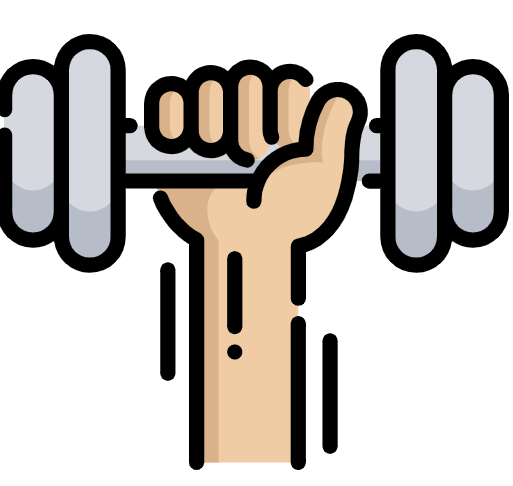 x1
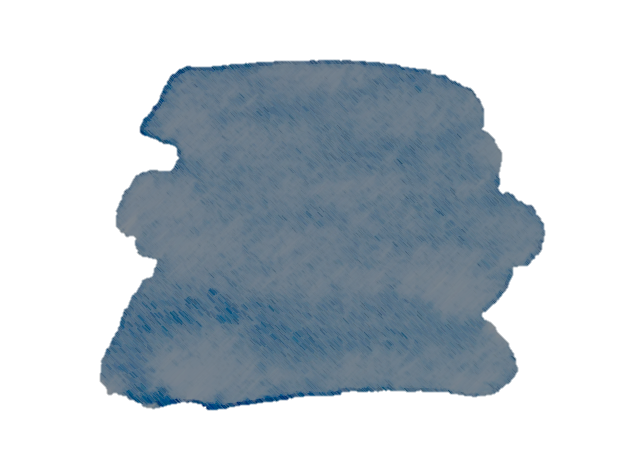 16
Describing me and others
term 1 Week 5
Jaune term 1
Écoute. Does the word have [an/en]?
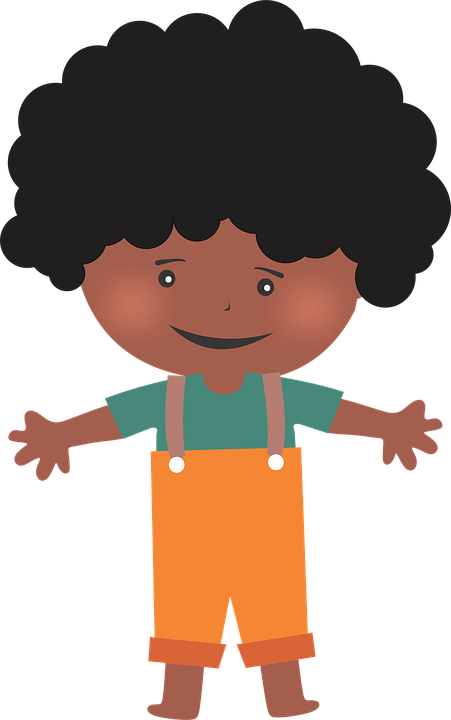 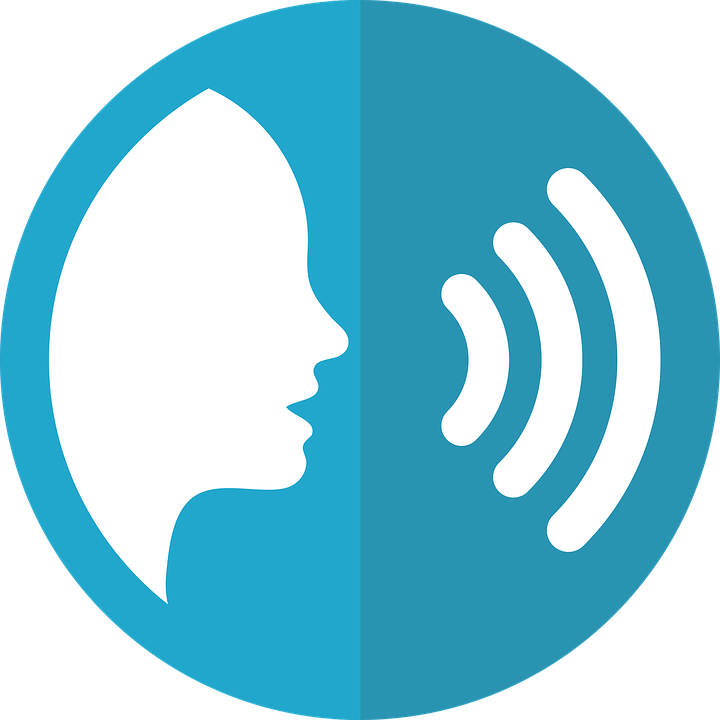 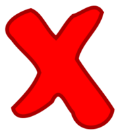 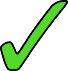 5
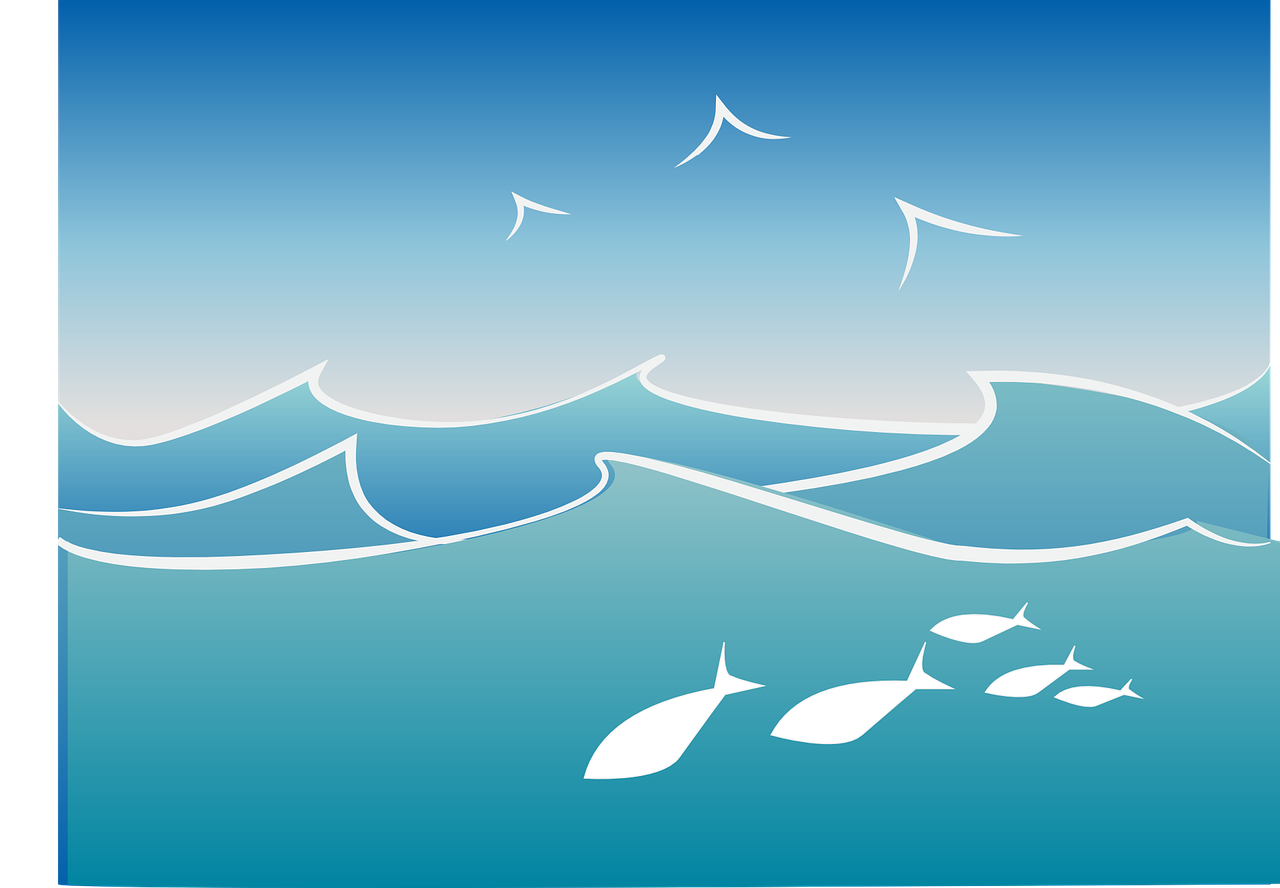 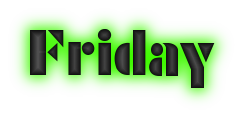 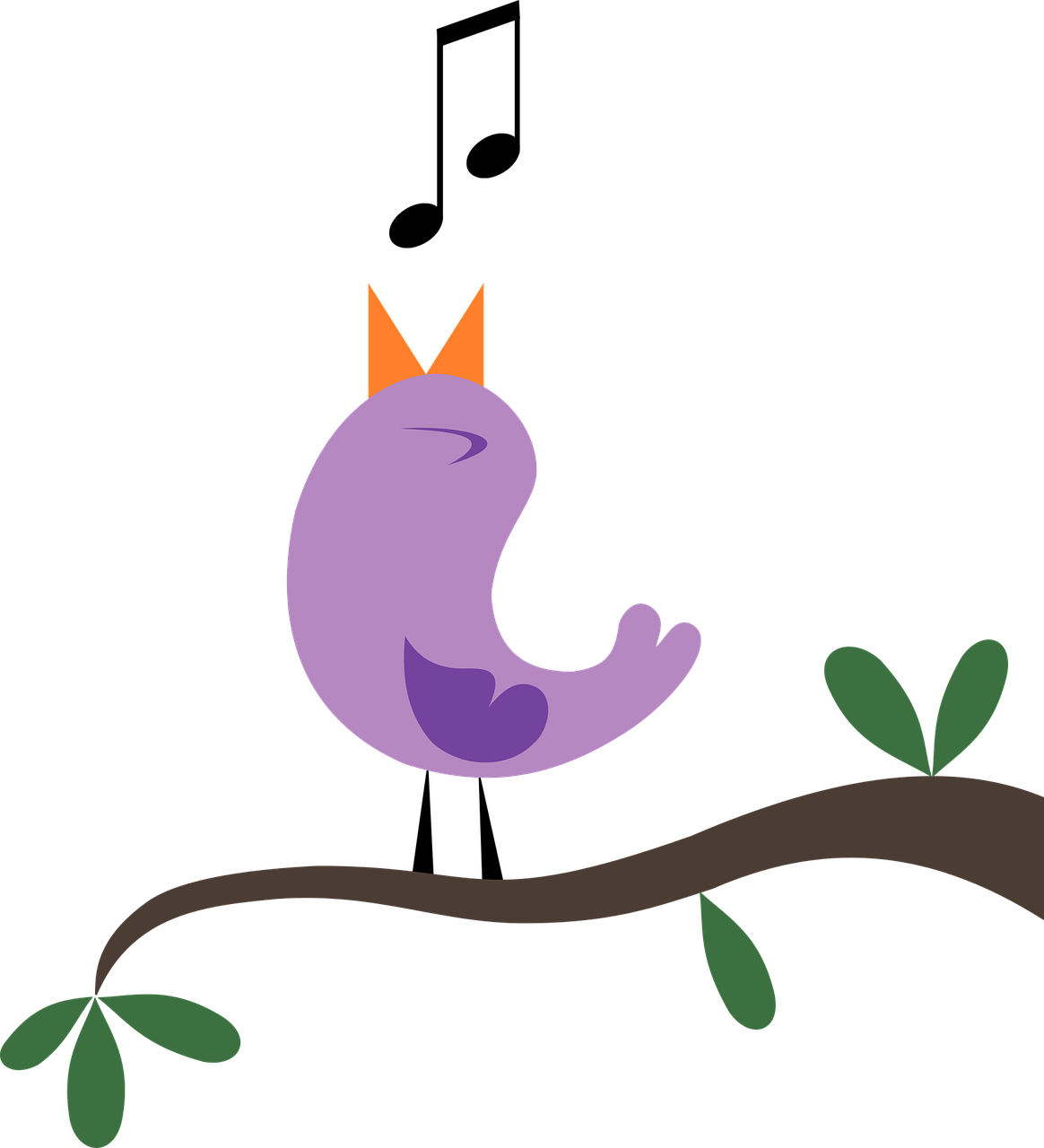 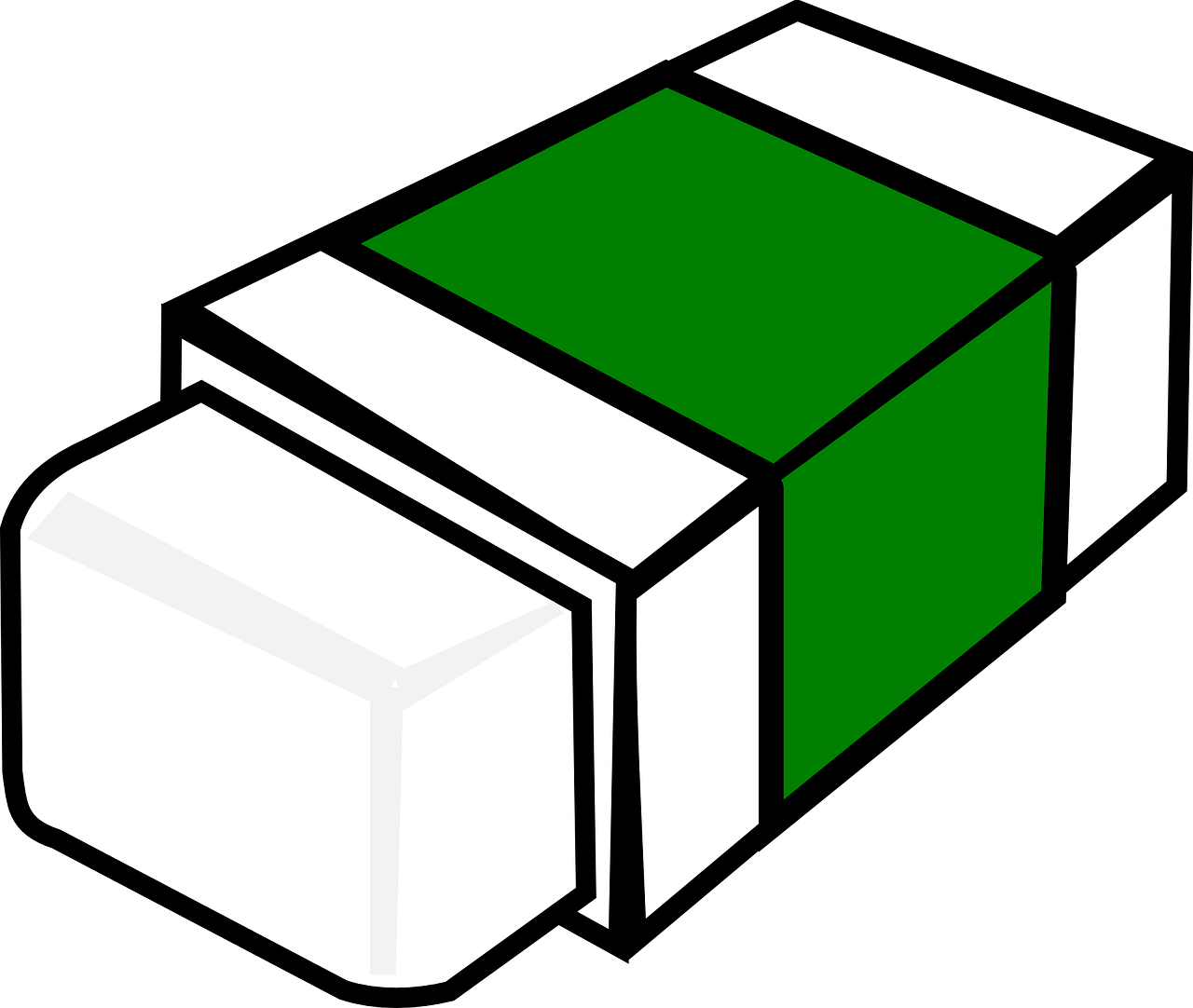 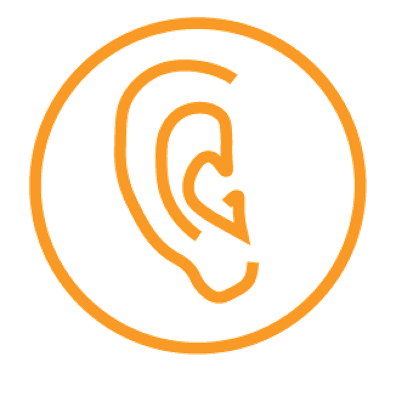 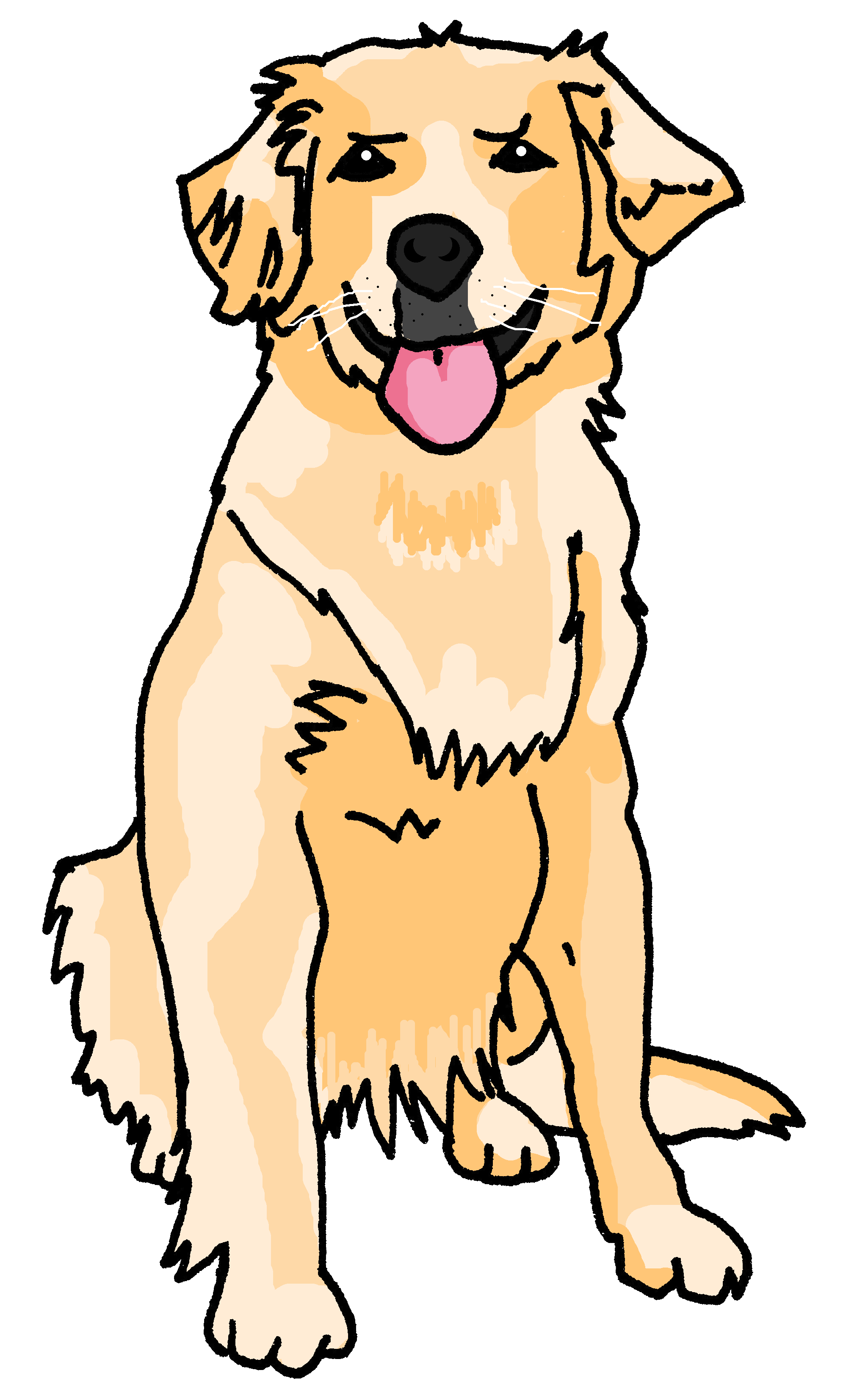 écouter
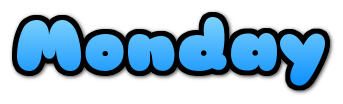 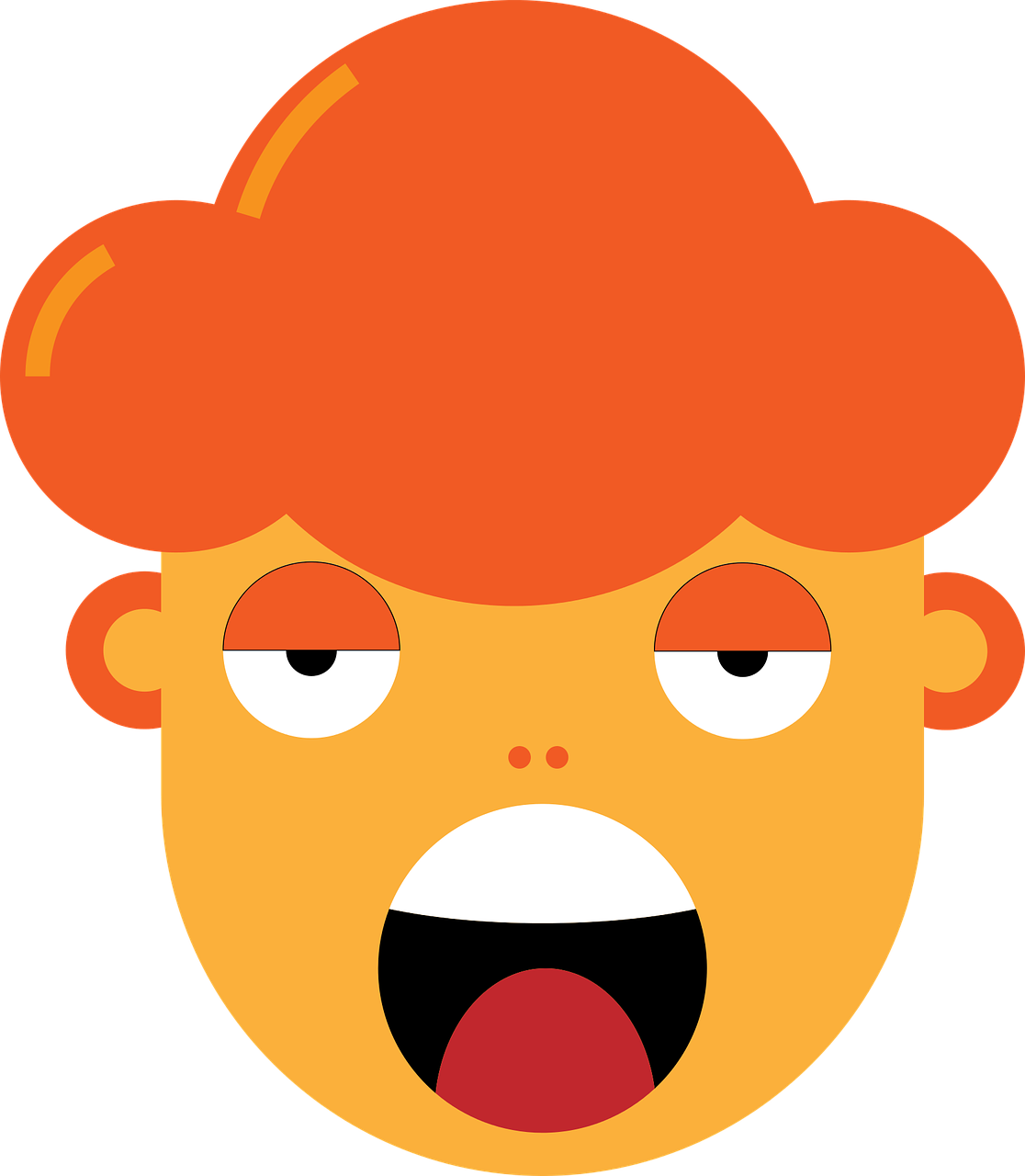 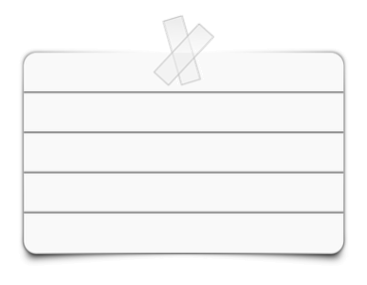 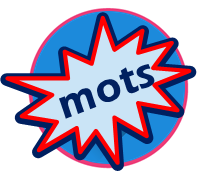 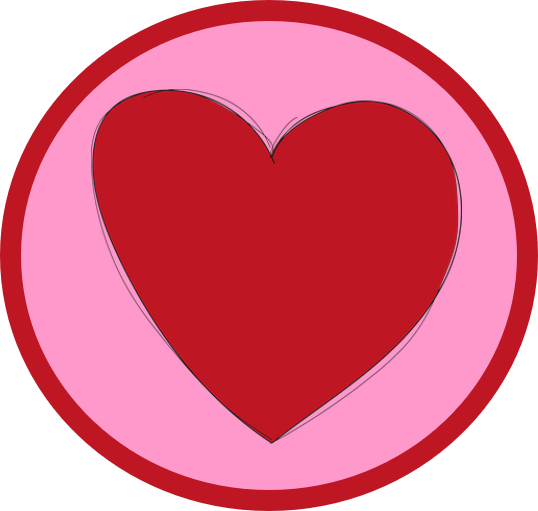 Write your favourite words in French, here.
vocabulaire
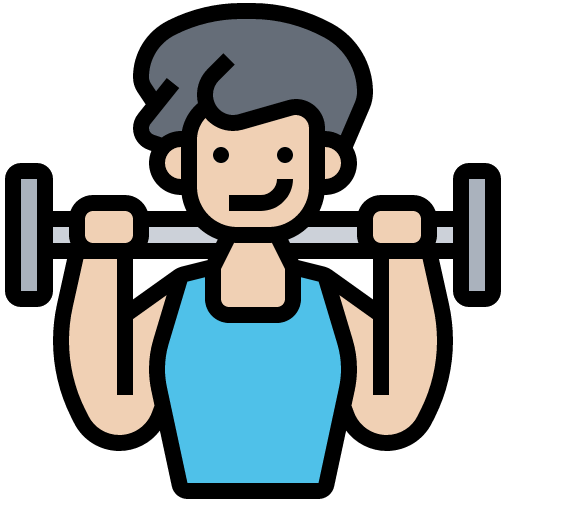 Écris en français.
Can you make these sentences into a question?
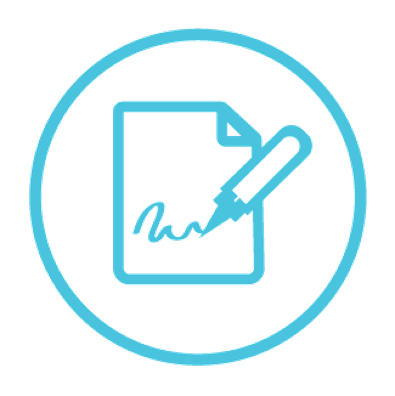 écrire
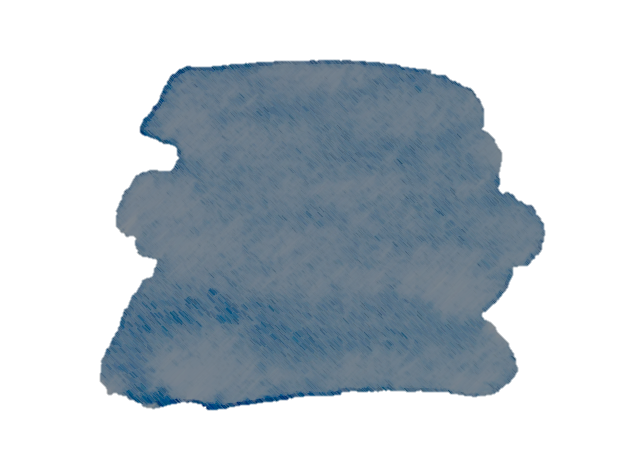 17
Describing me and others
term 1 Week 5
Jaune term 1
🎯
Asking and saying what day it is today
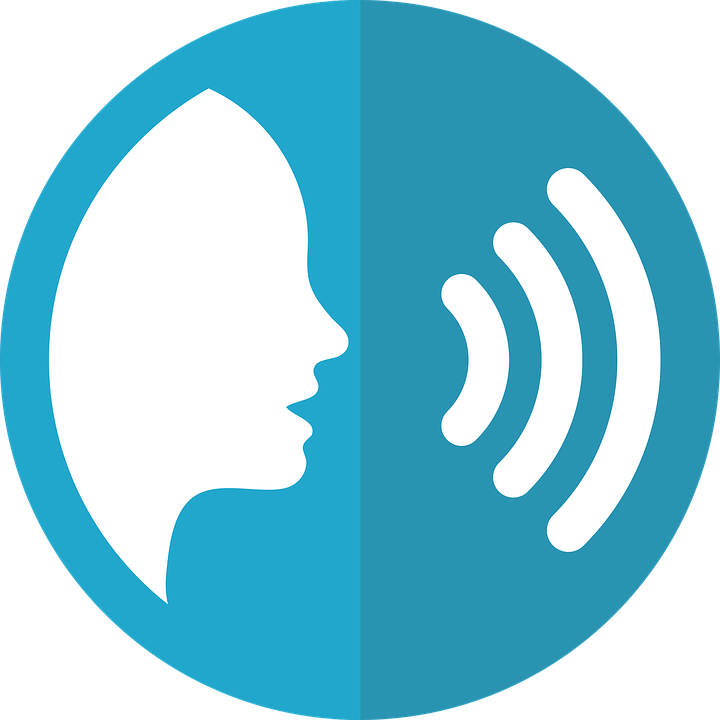 prononcer
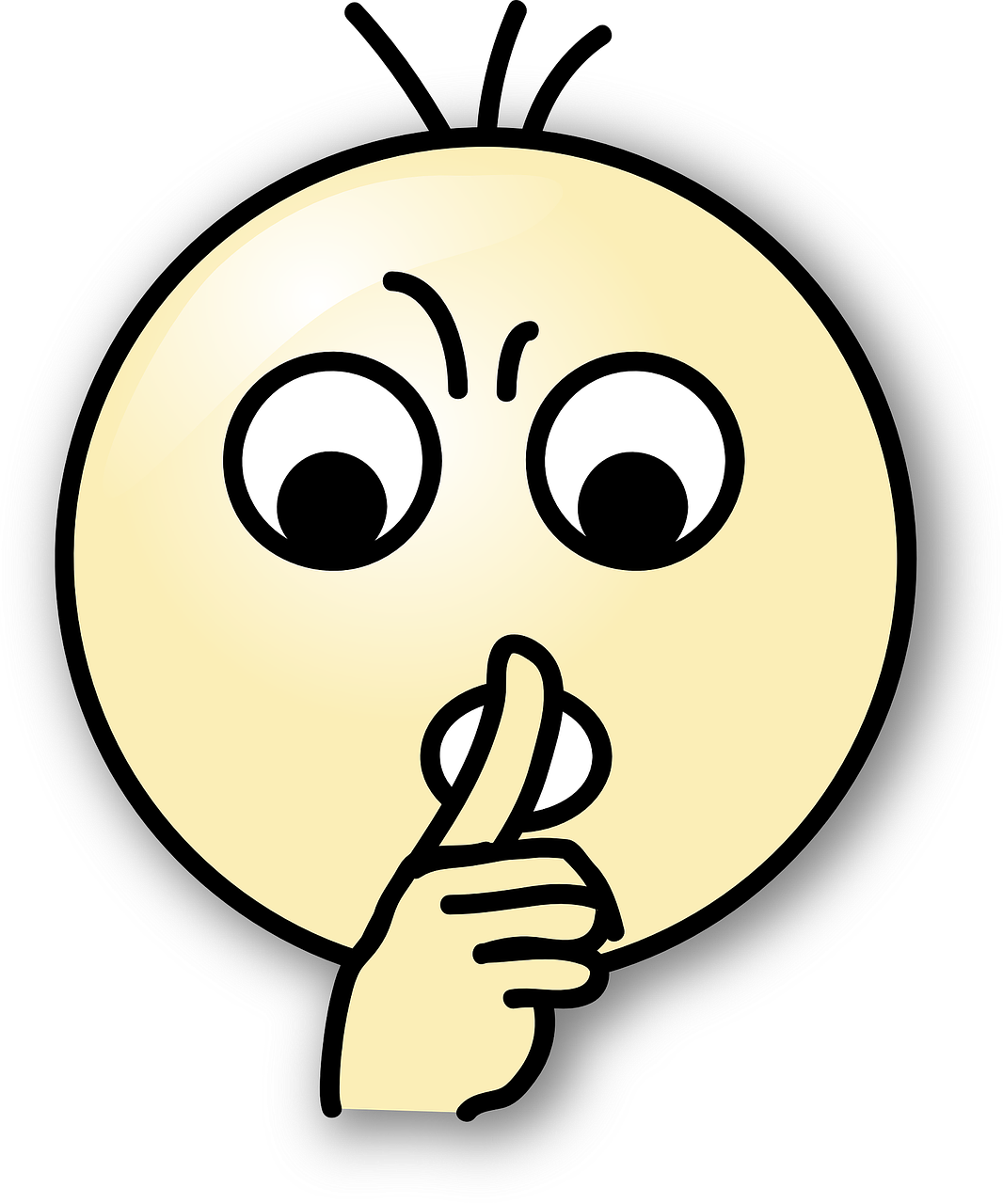 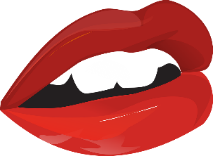 6
In French the days of the week are only capitalised at the start of a sentence or phrase.
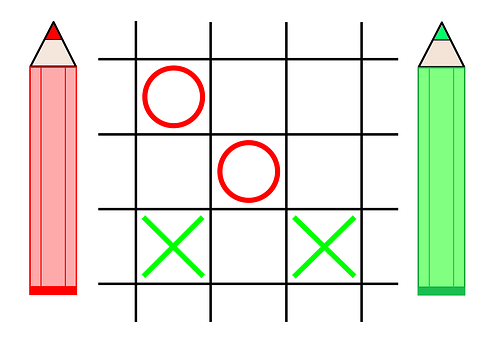 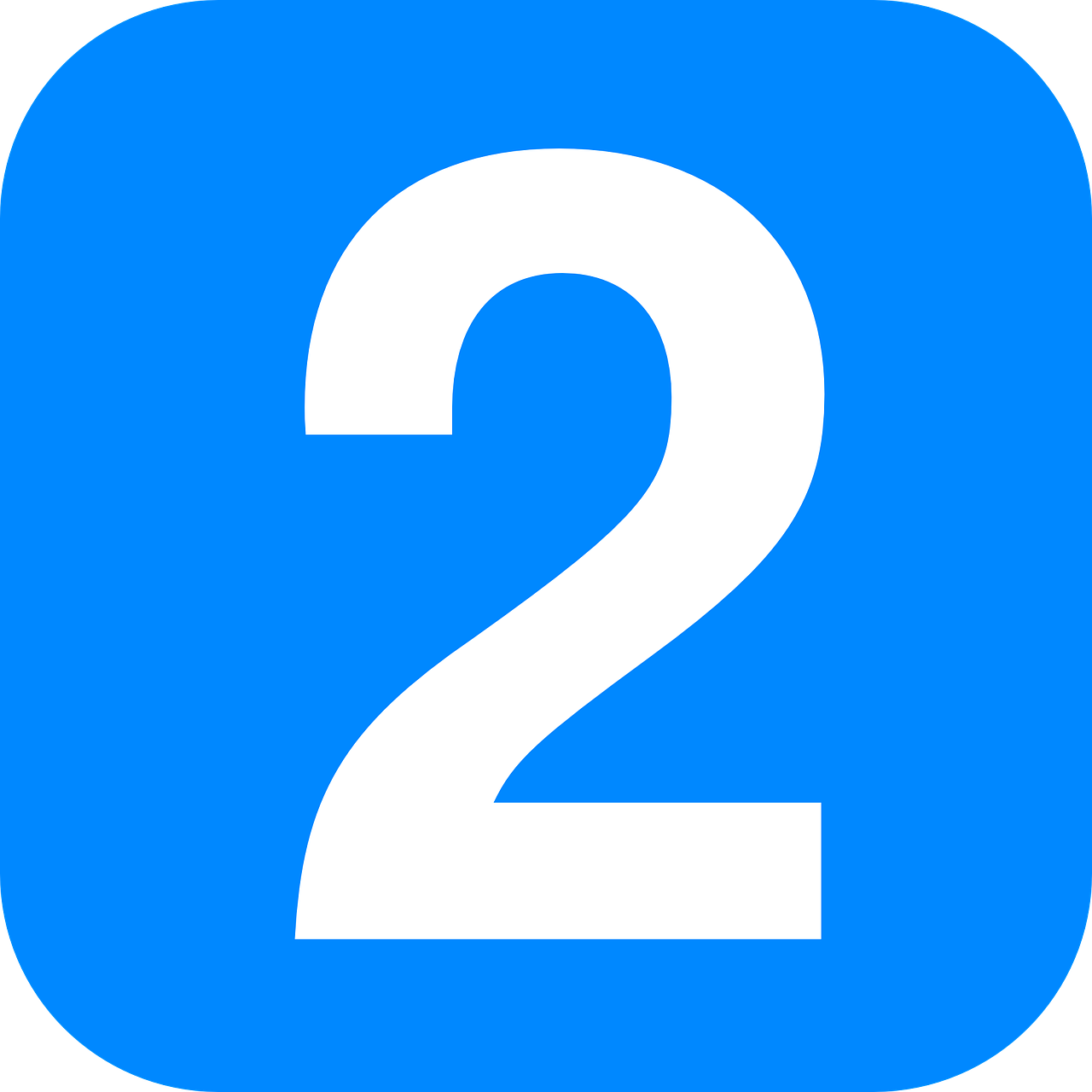 deux
jeu
Write down the key language for this week.
être
[to be | being]
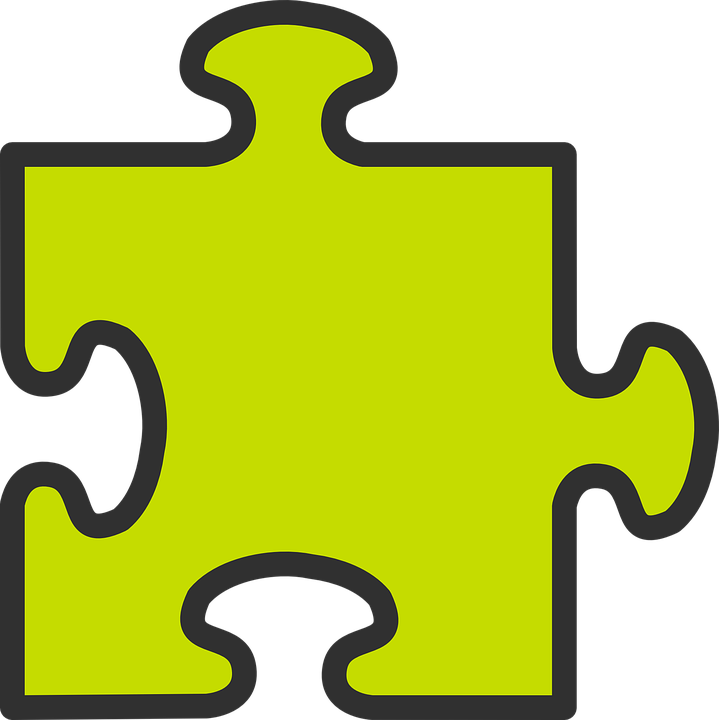 grammaire
Remember, the verb être means ‘to be’.
il est
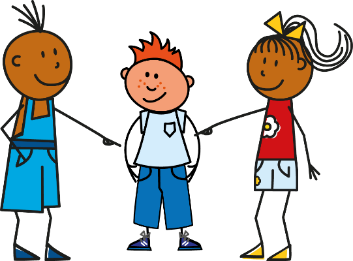 tu es
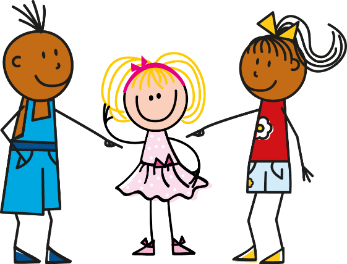 elle est
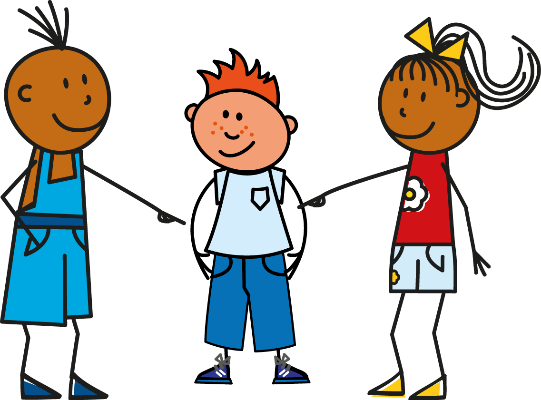 je suis
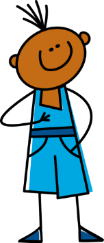 he is
she is
you are
I am
c’est
it is
Ce means it.Ce est (it is) becomes c’est to make it easier to say.
It is is also part of the verb ‘to be’:
Translate the examples.
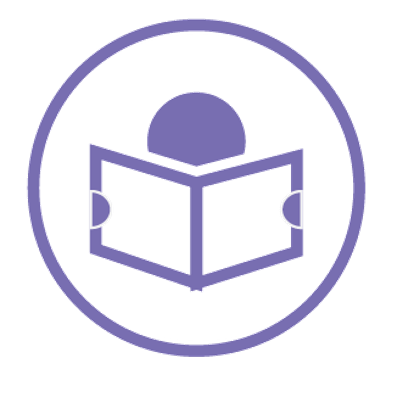 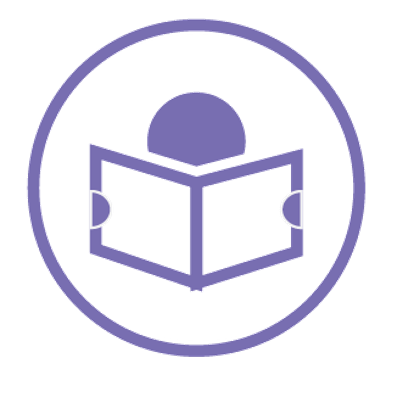 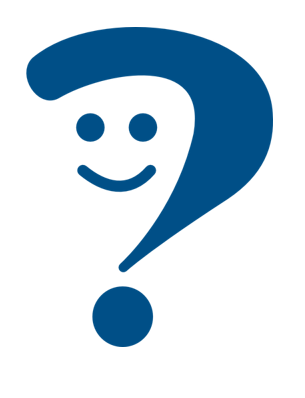 _______________________________.
➜
C’est ici ?
lire
lire
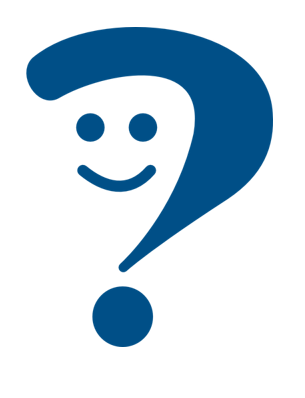 Oui, c’est ici.
_______________________________.
➜
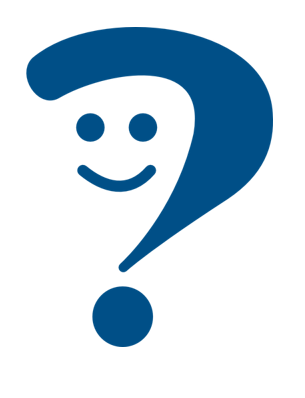 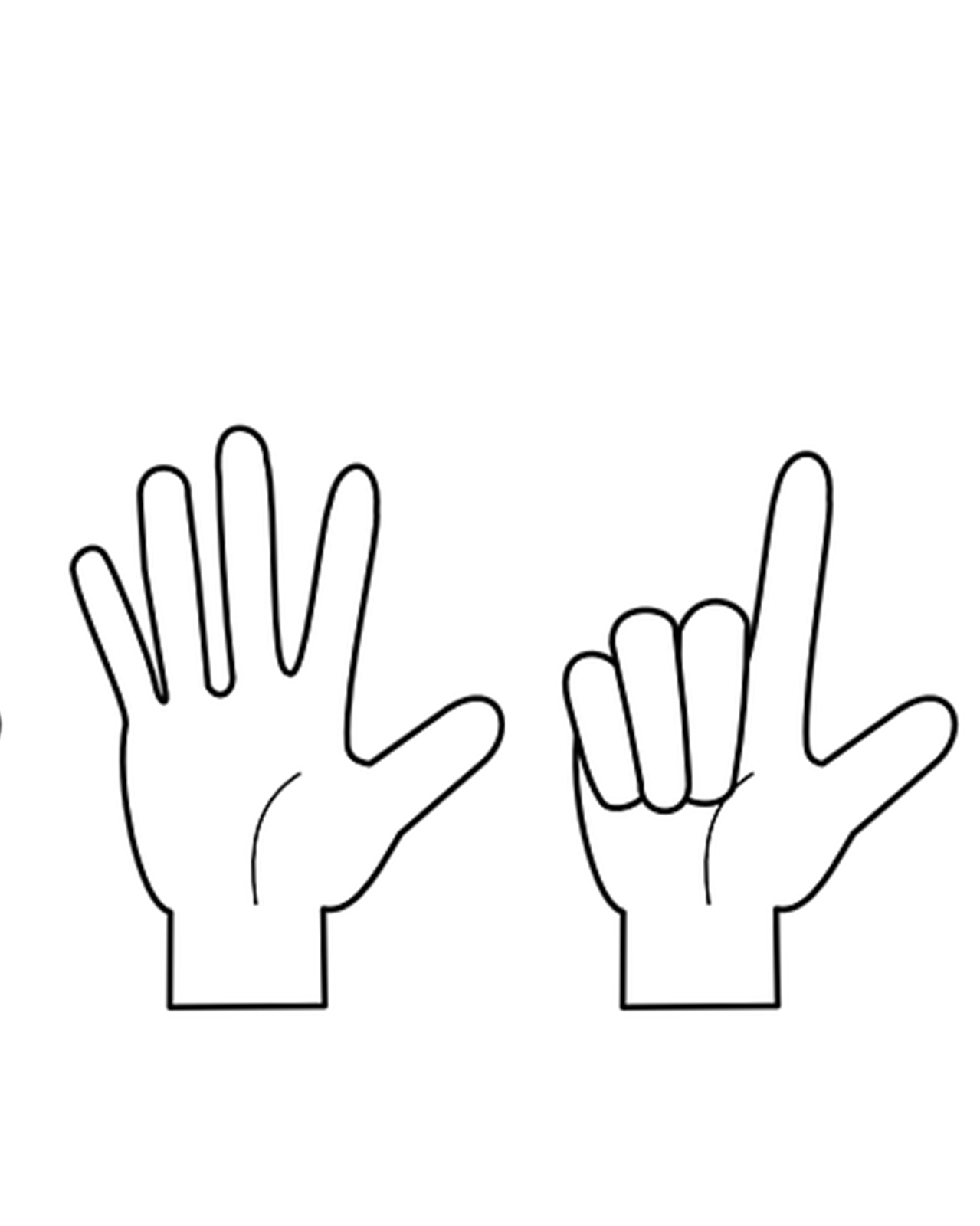 Non, c’est là.
_______________________________.
➜
Make any gesture. Your partner pronounces the day.
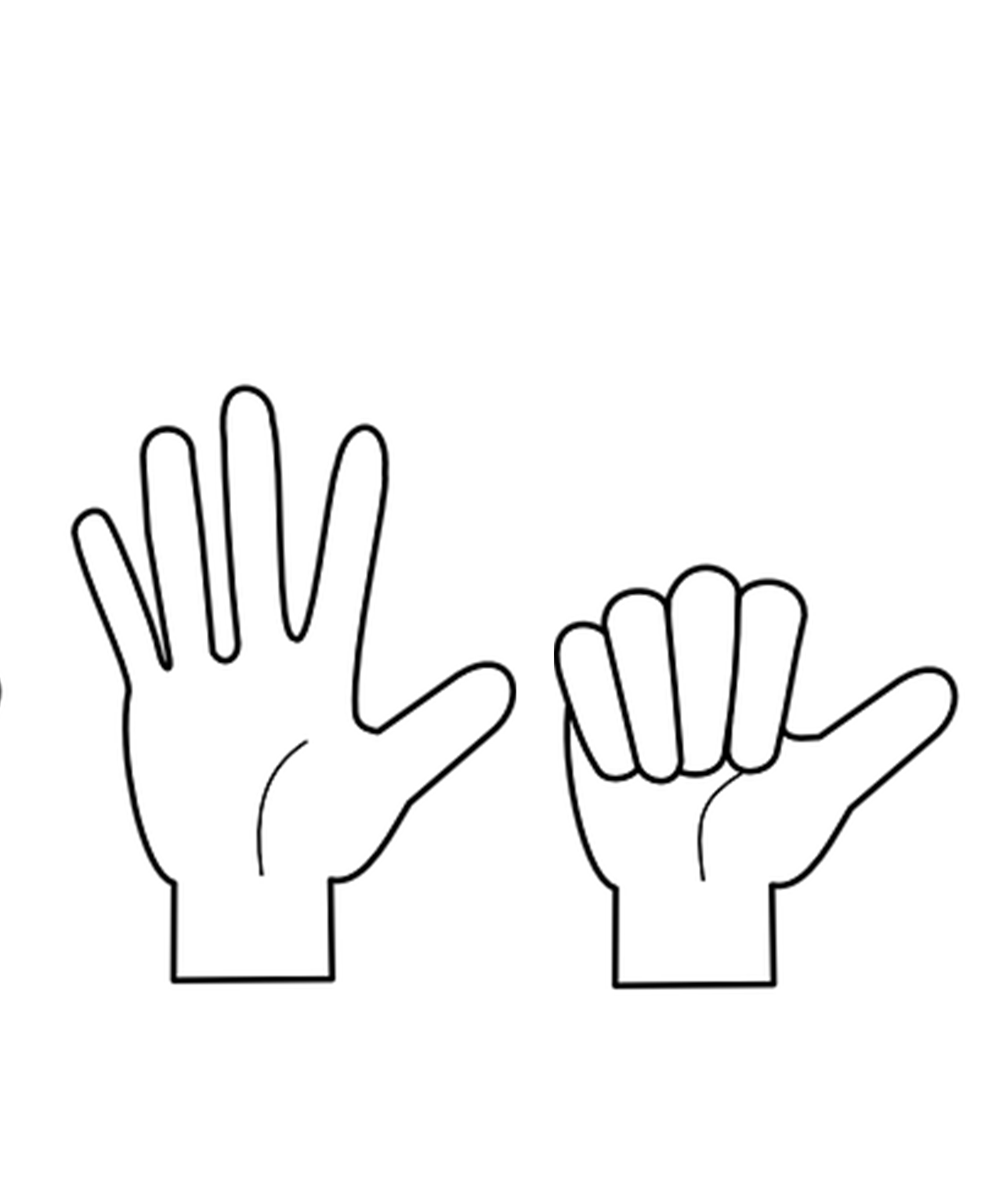 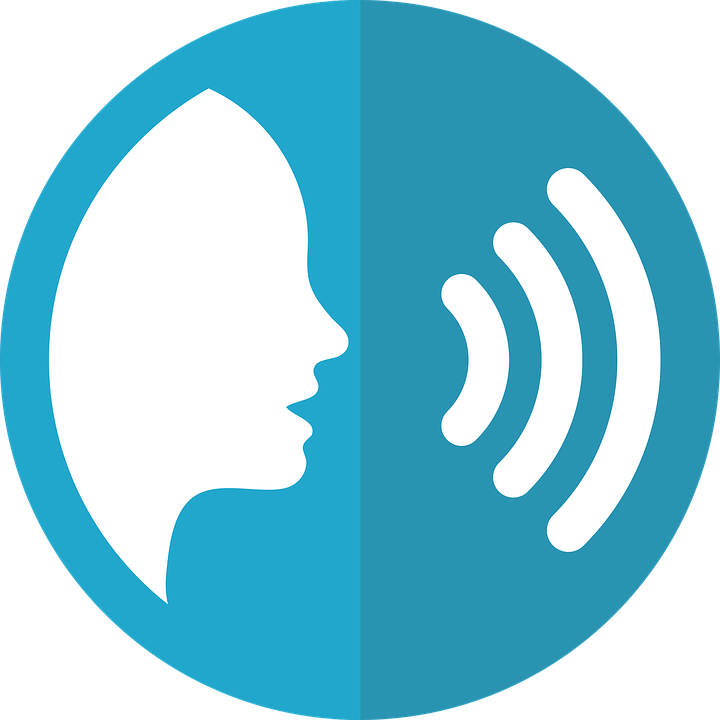 prononcer
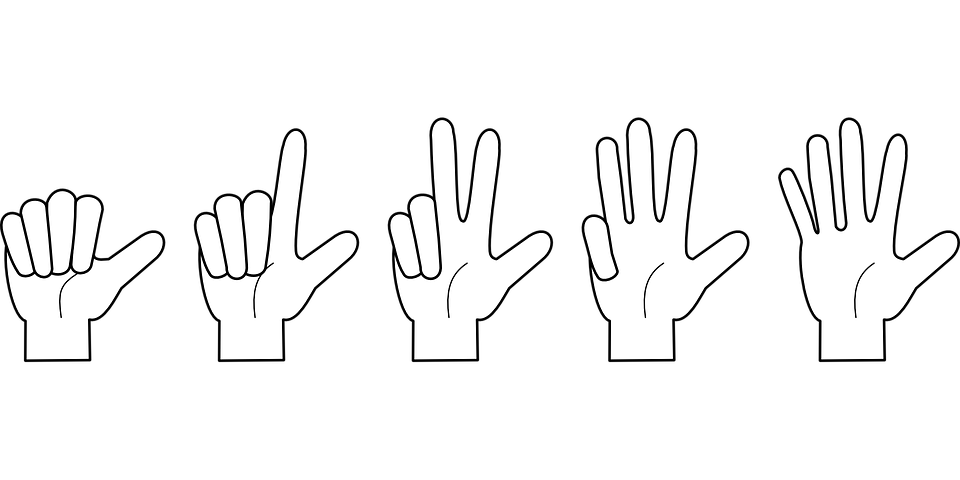 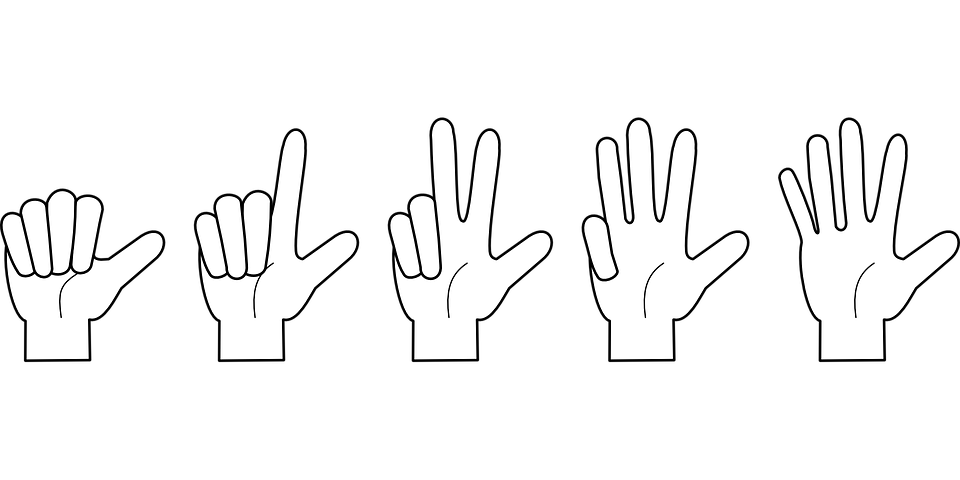 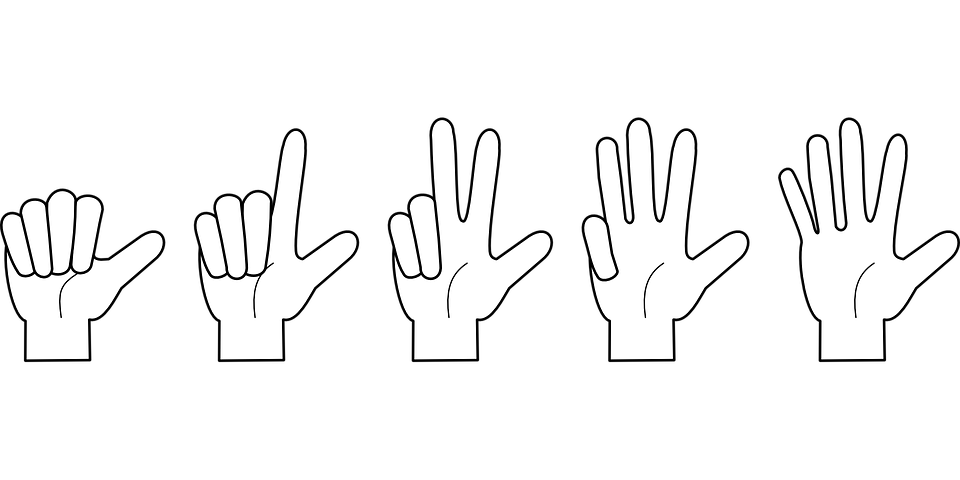 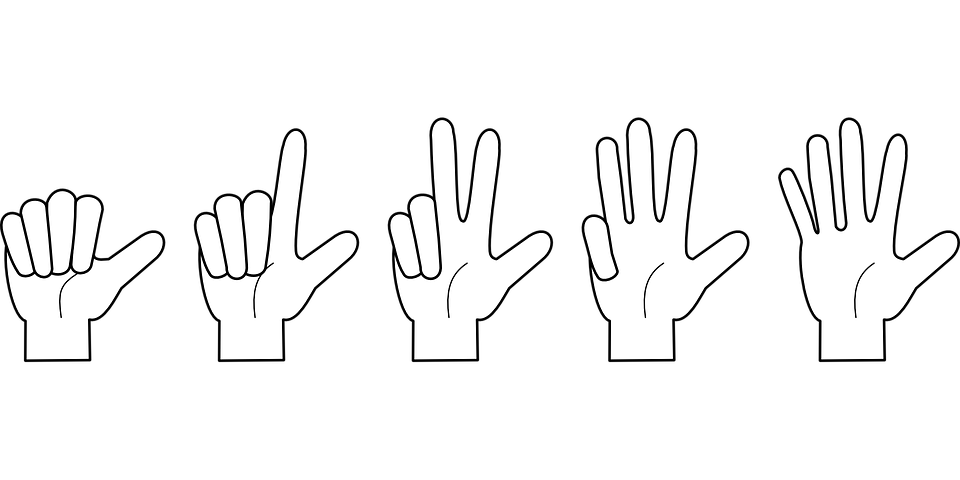 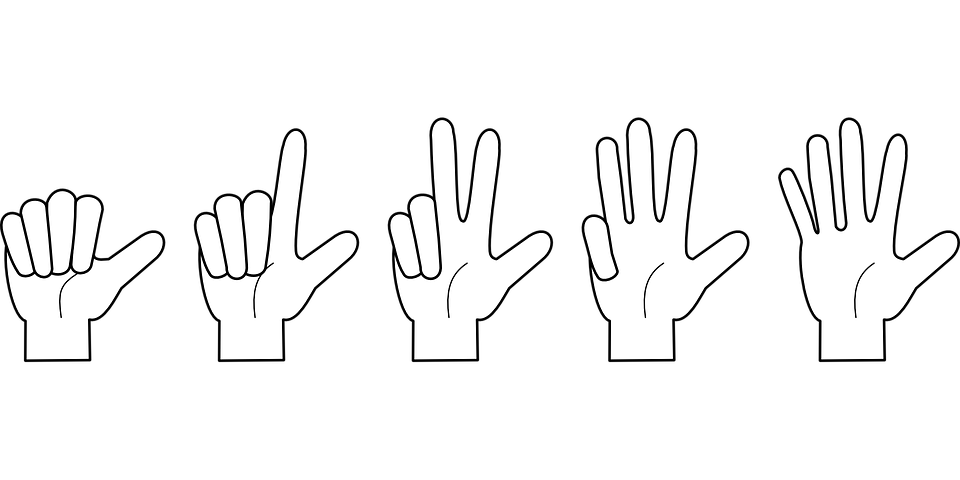 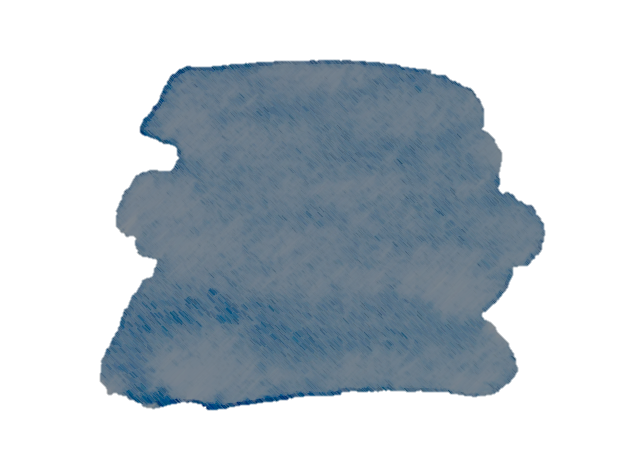 18
Describing me and others
term 1 Week 5
Jaune term 1
Écoute. C’est lundi ?  Ecris en anglais.
6
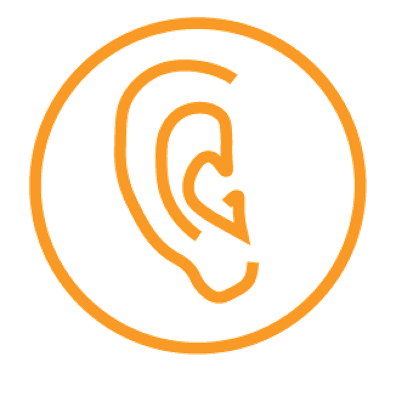 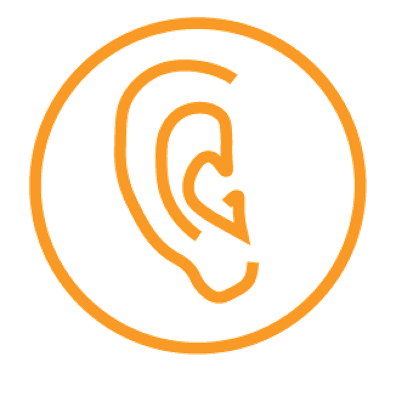 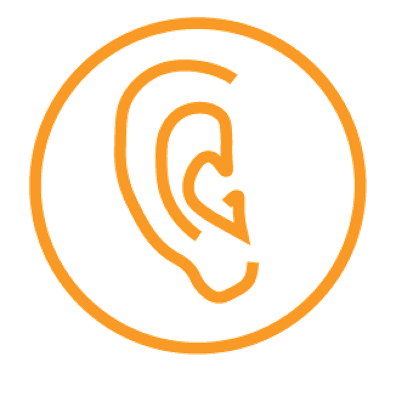 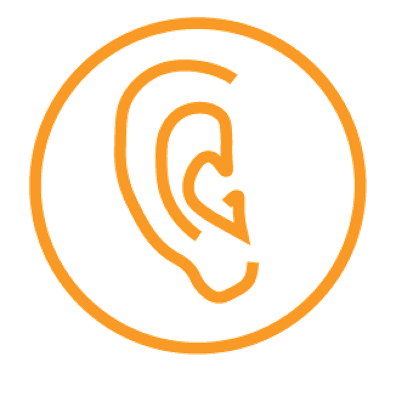 écouter
écouter
écouter
écouter
Écoute. Ecris     
How many [eu] 
do you hear ?
Écoute. Ecris en anglais.
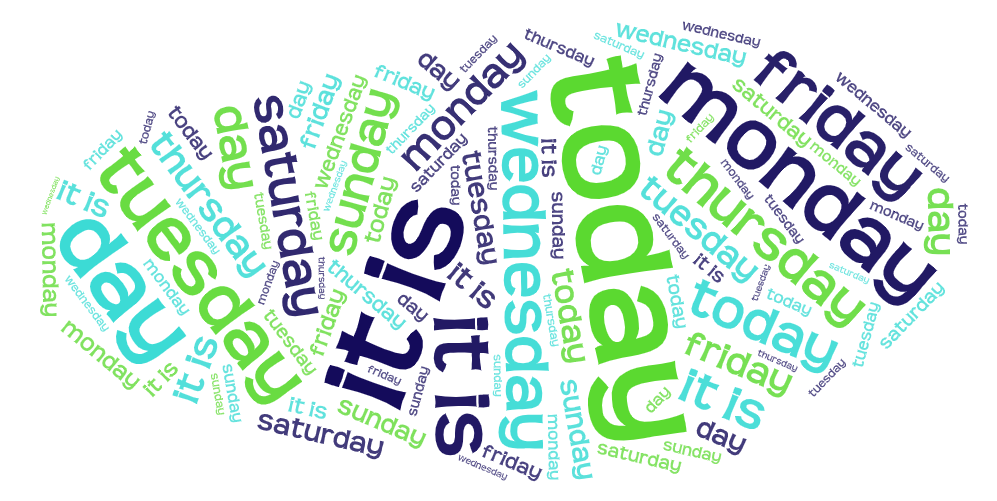 Écoute. Fill in the missing English words.
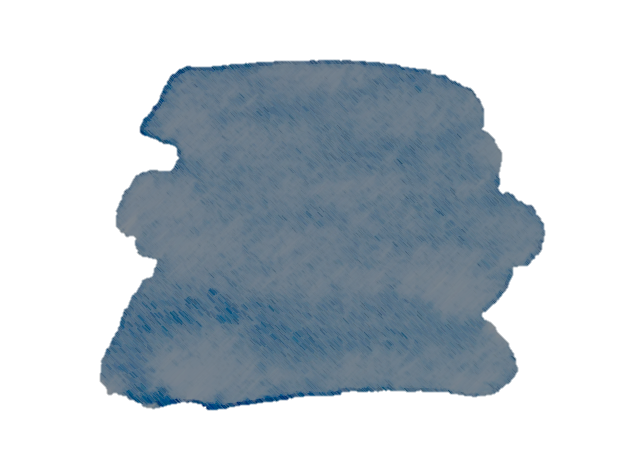 19
Describing me and others
term 1 Week 5
Jaune term 1
🎯
Describing someone else
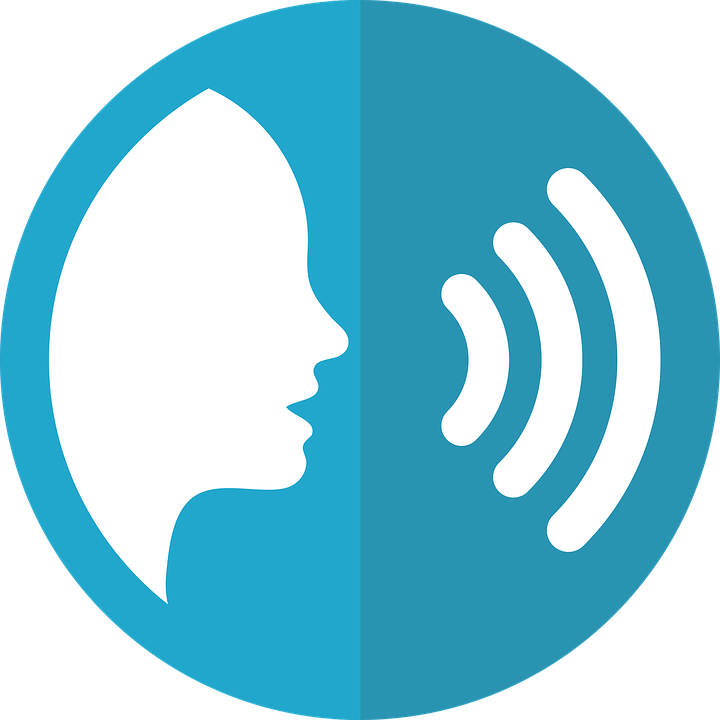 prononcer
7
Be C-a-R-e-F-u-L with words ending in -c, -r, -f, -l. 
You often pronounce these!
Write down the key language for this week.
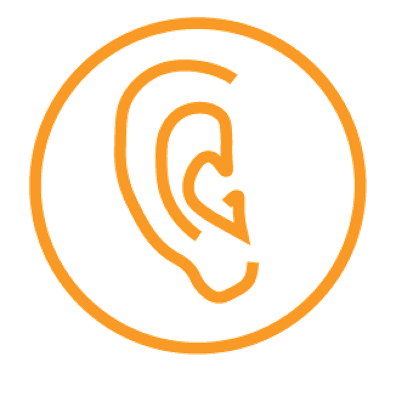 écouter
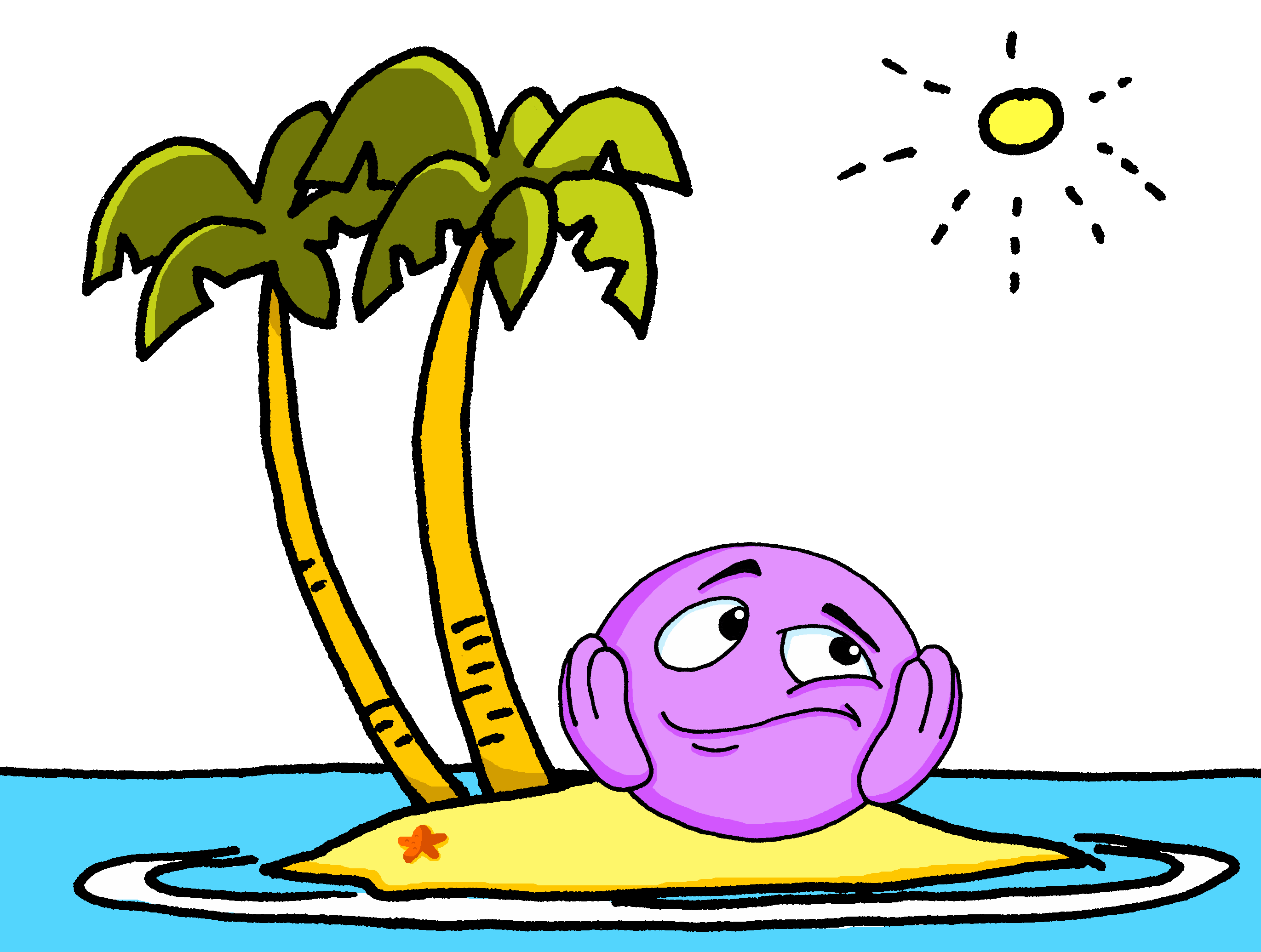 -eux ending is often like –ous in English.
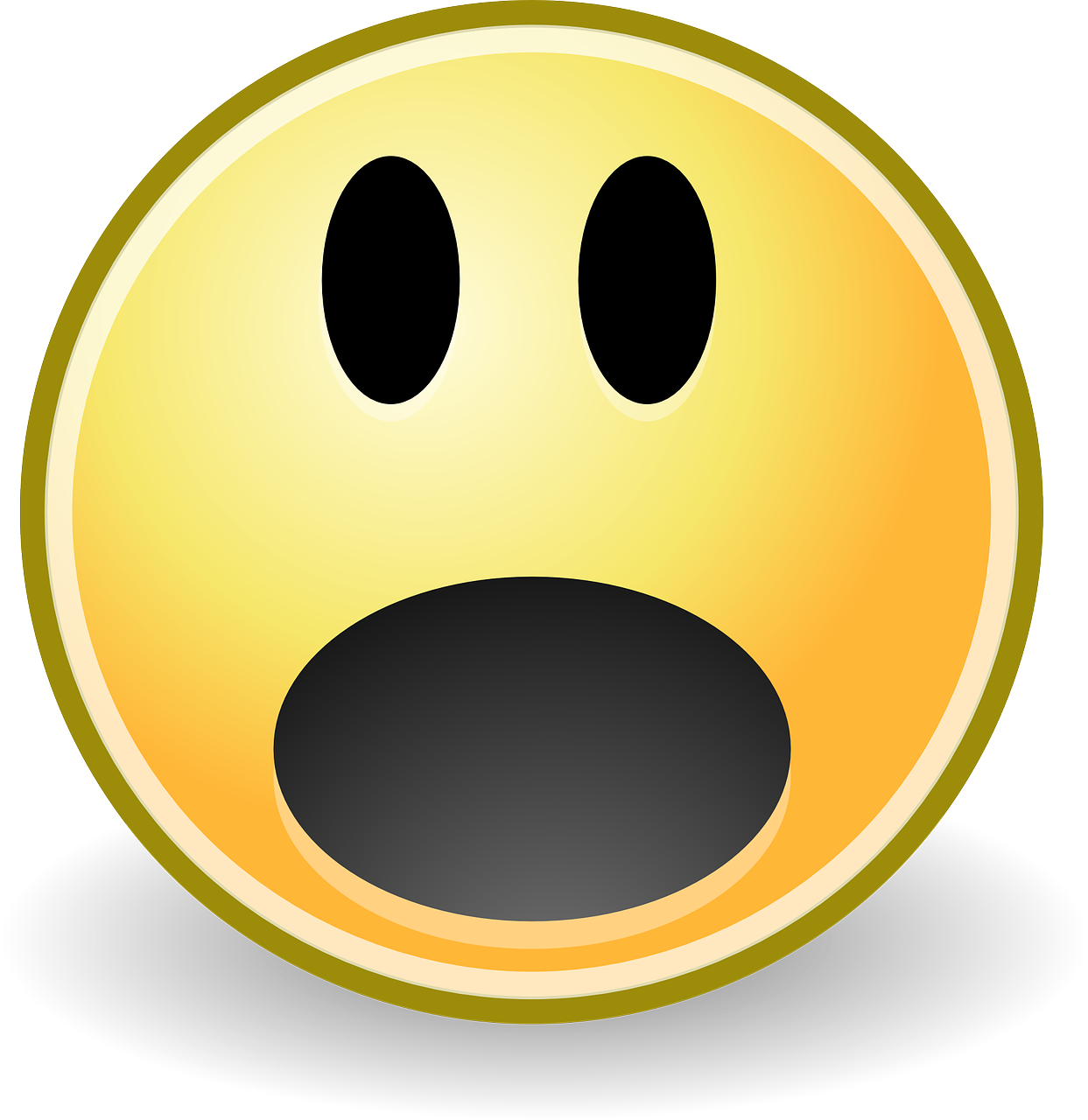 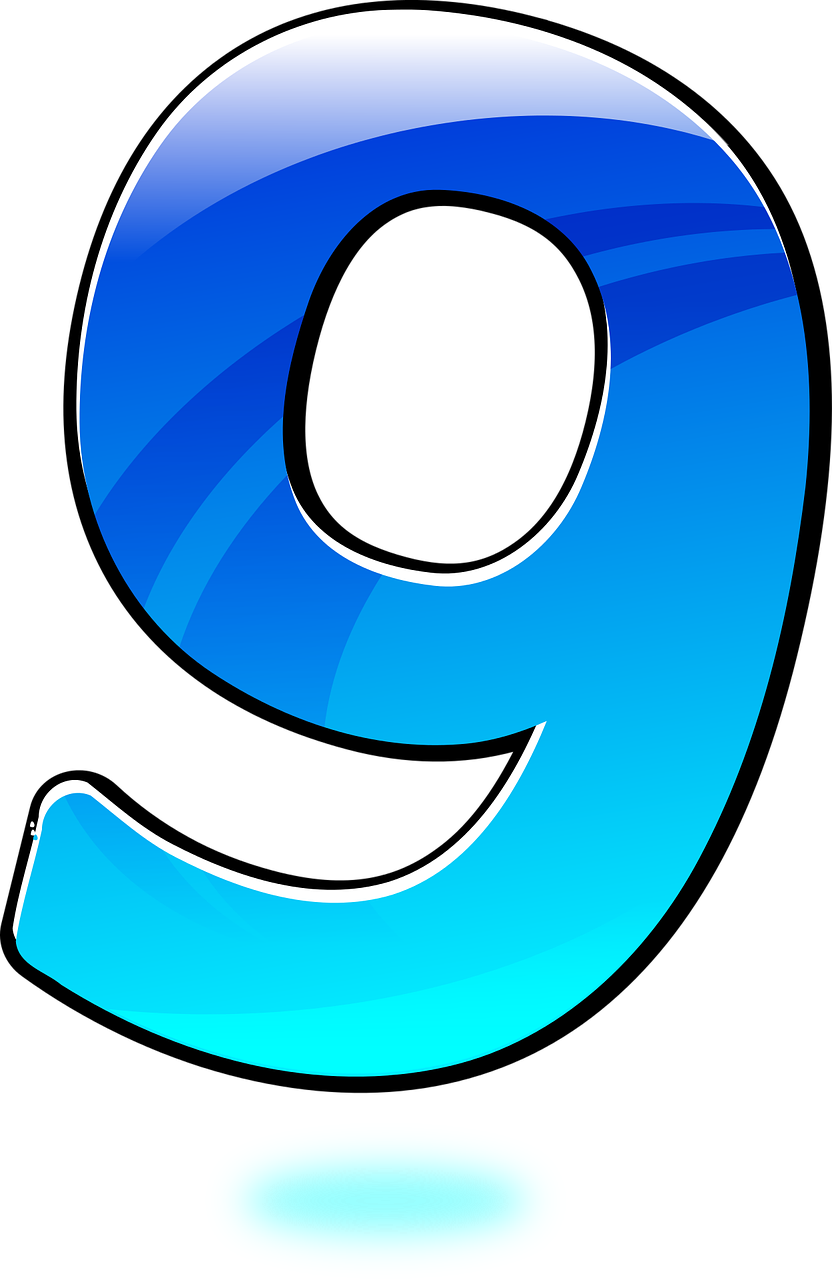 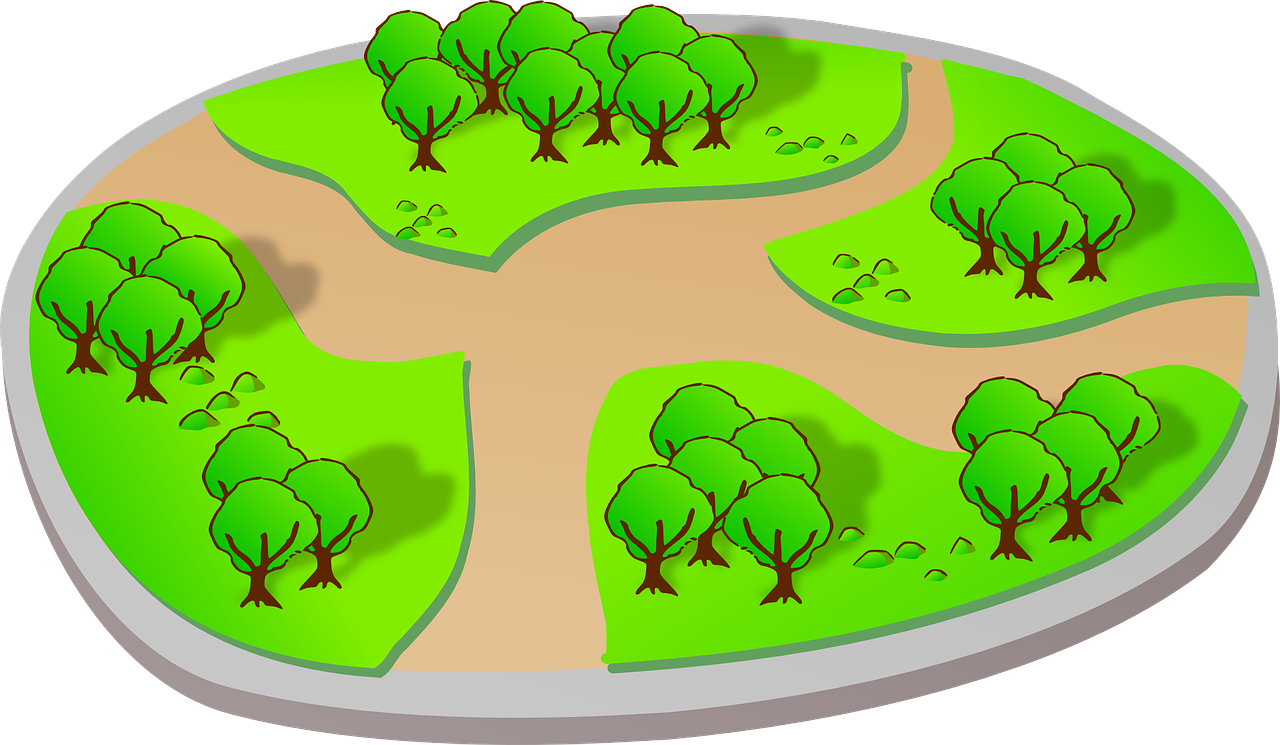 Using adjectives
Adjectives ending in -eux change to -euse when describing feminine nouns.
parc
peur
seul
neuf
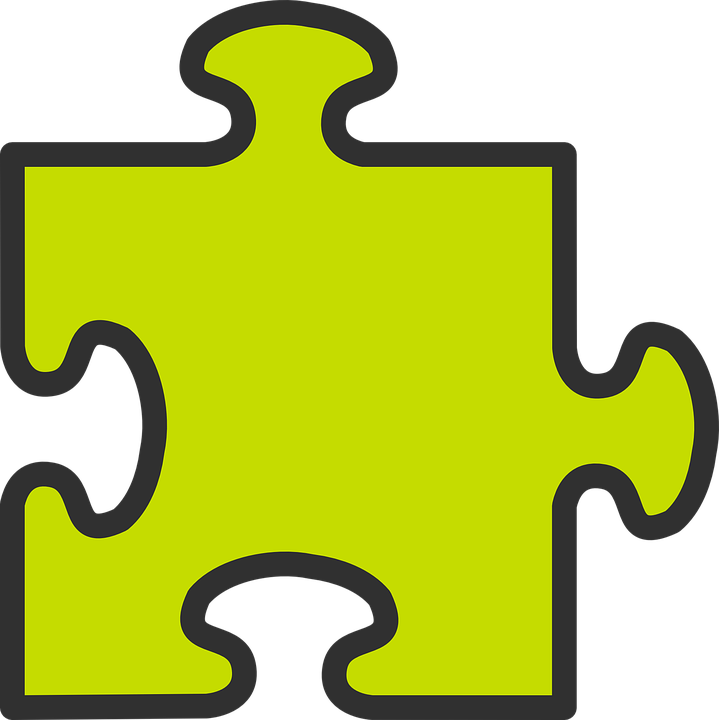 grammaire
Je suis sérieux.
I (a boy) am serious.
Masculine
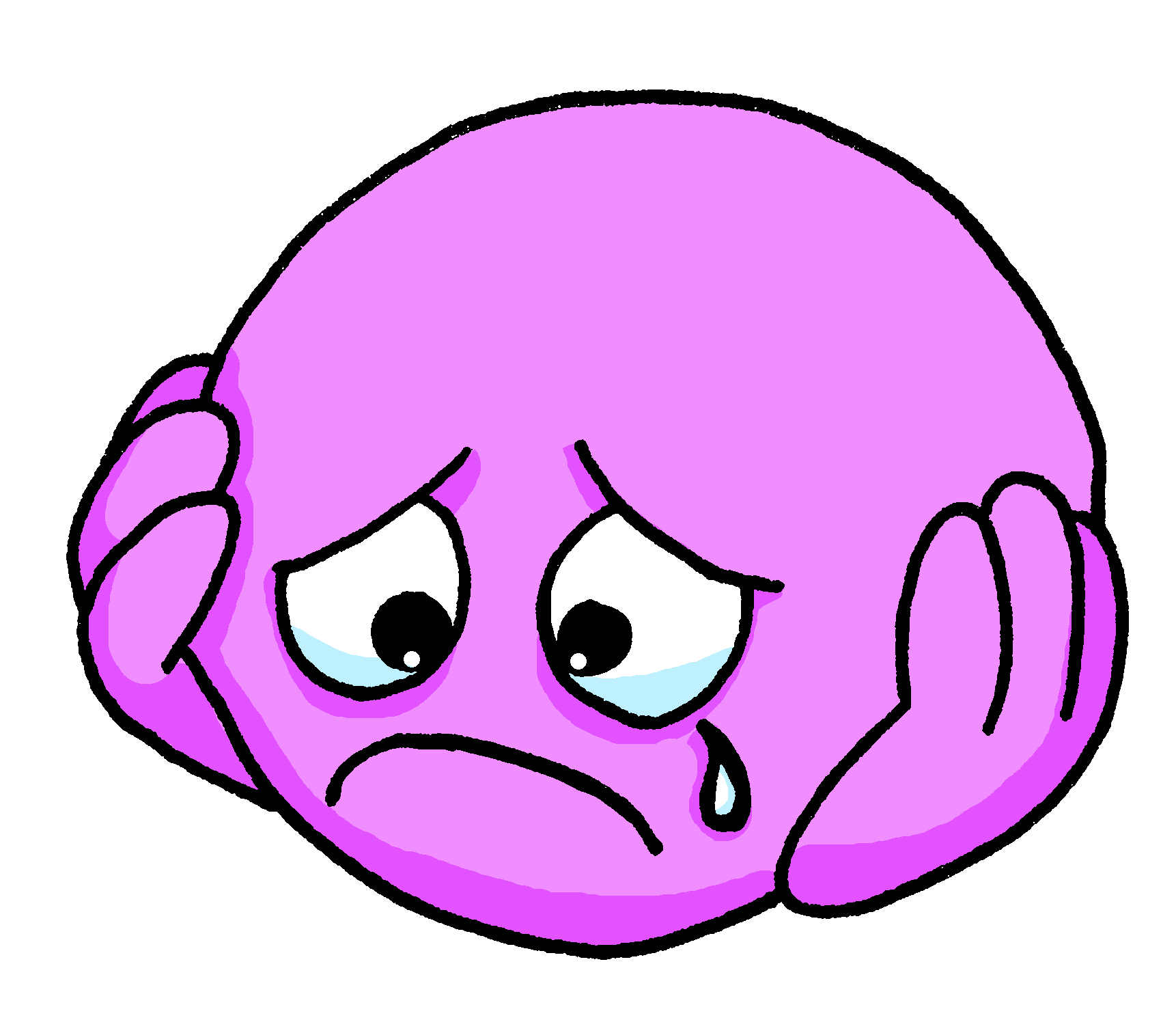 Tu es sérieux..
You (a boy) are serious.
Il est sérieux.
He is serious.
Pronounce the ‘s’ at the end of sérieuse because of the ‘e’.
Je suis sérieuse.
I (a girl) am serious.
Feminine
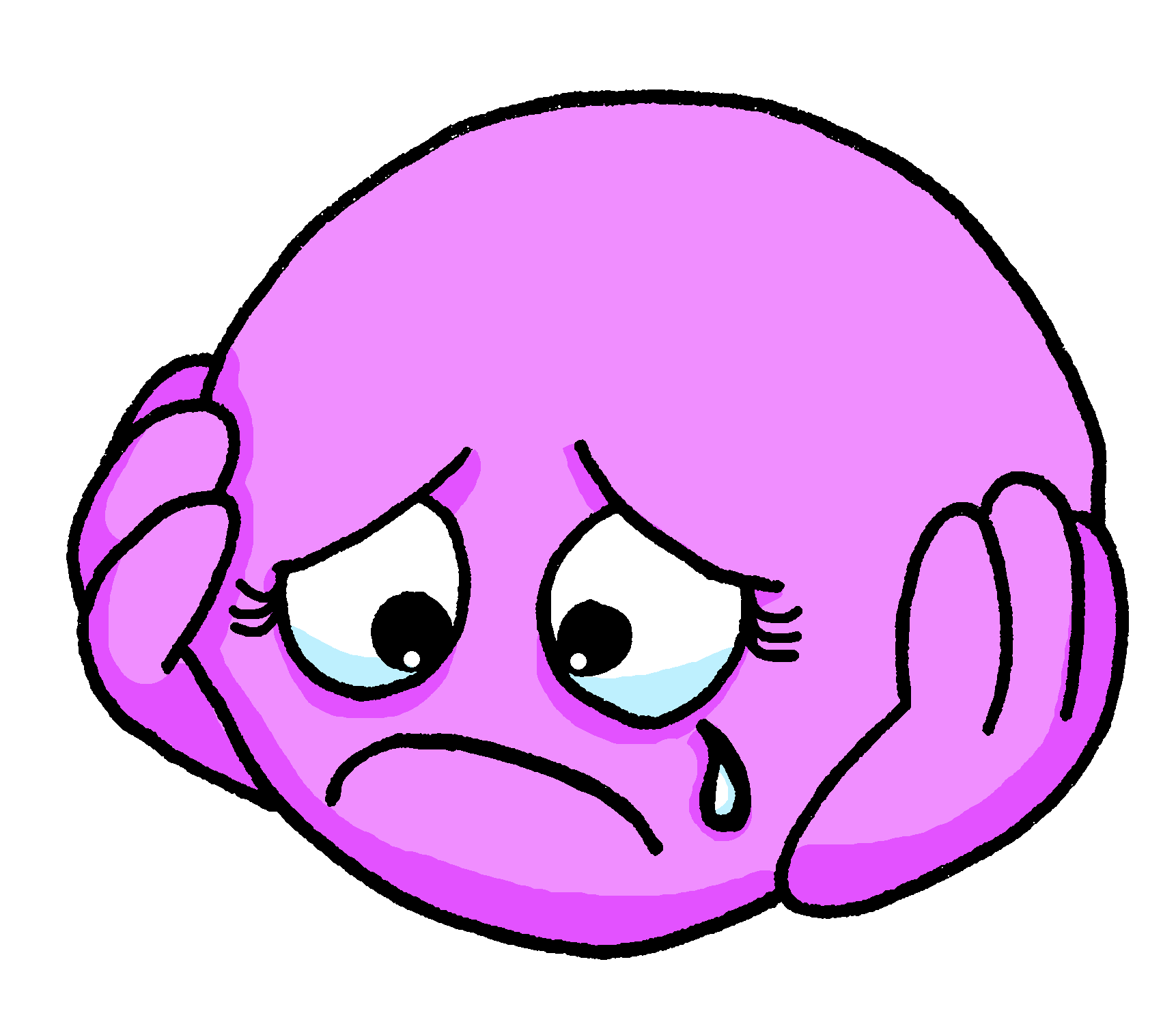 Tu es sérieuse.
You (a girl) are serious.
Elle est sérieuse.
She is serious.
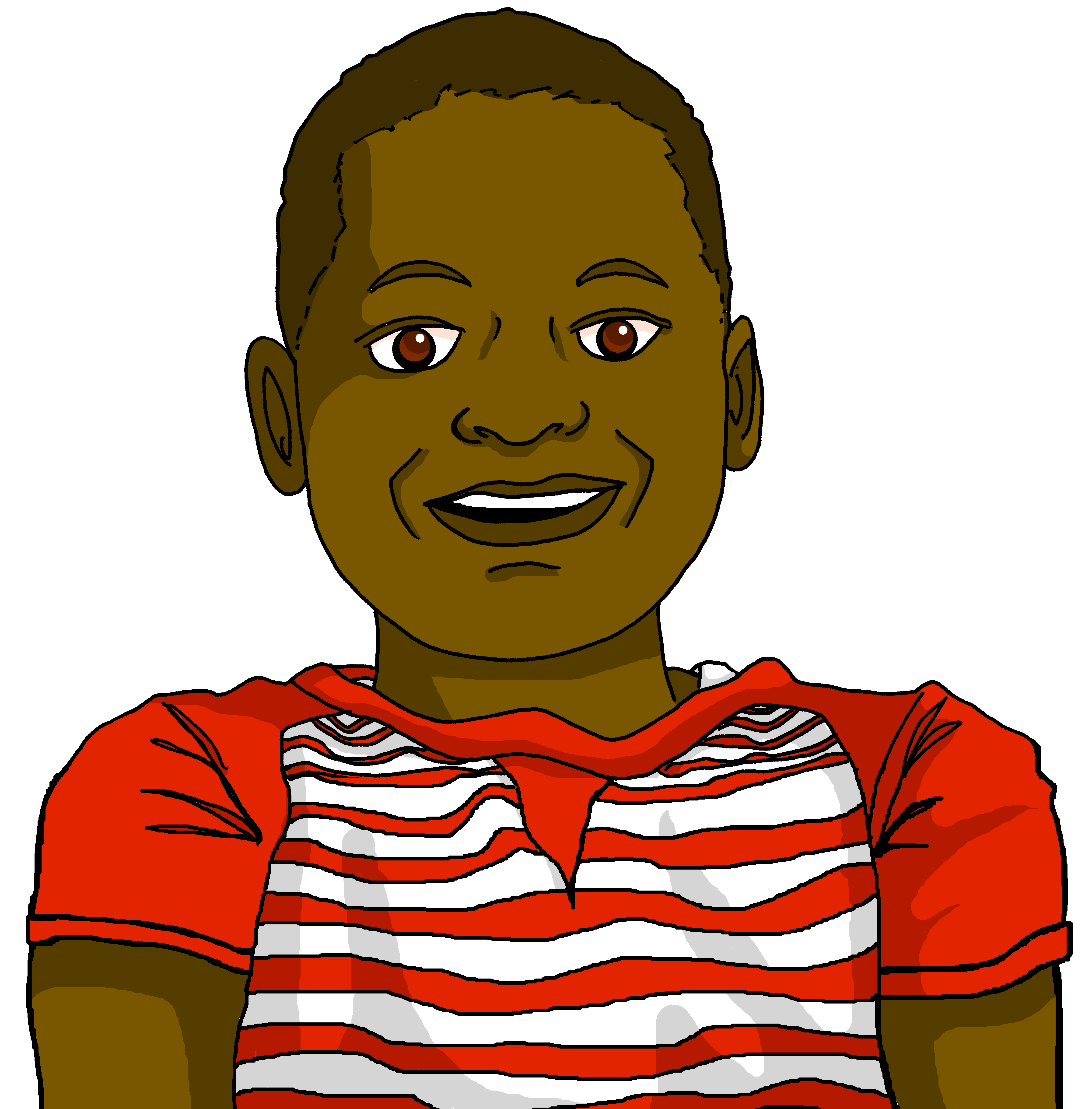 Écoute. Jean-Michel parle. Écris les phrases. 
C’est Clémentine (female) ou Médor (male)?
1
______  est  _________________  .
Now write the descriptors in English.
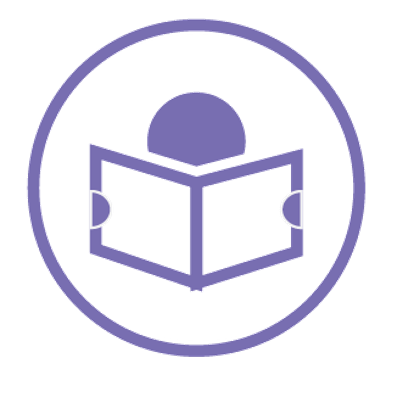 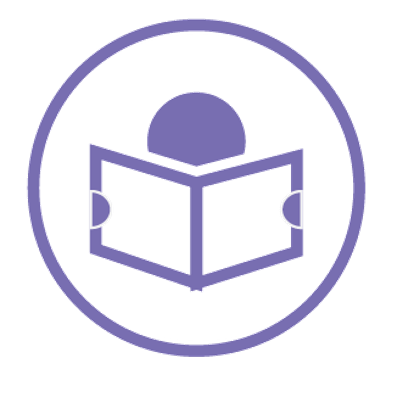 2
______  est  _________________  .
lire
lire
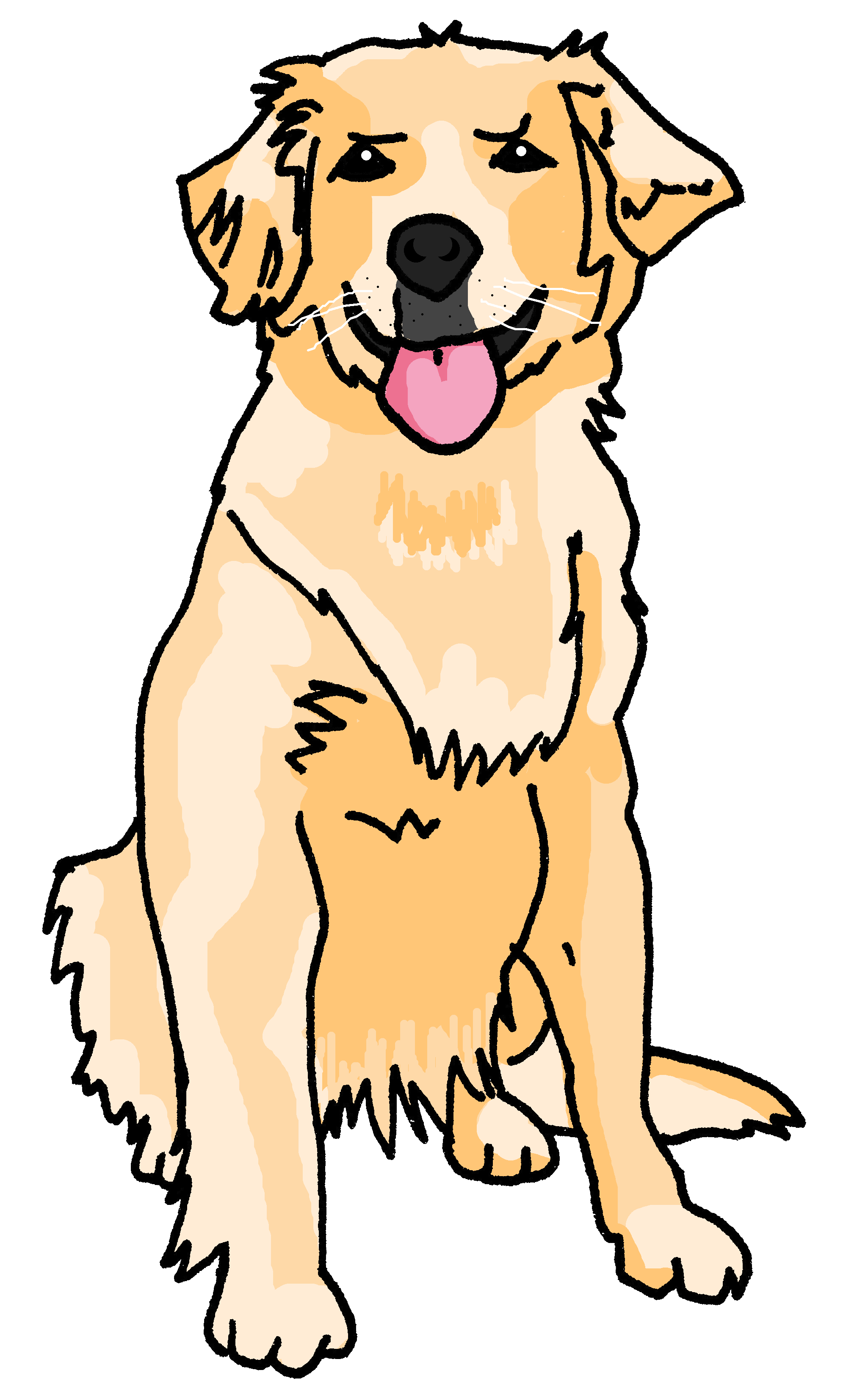 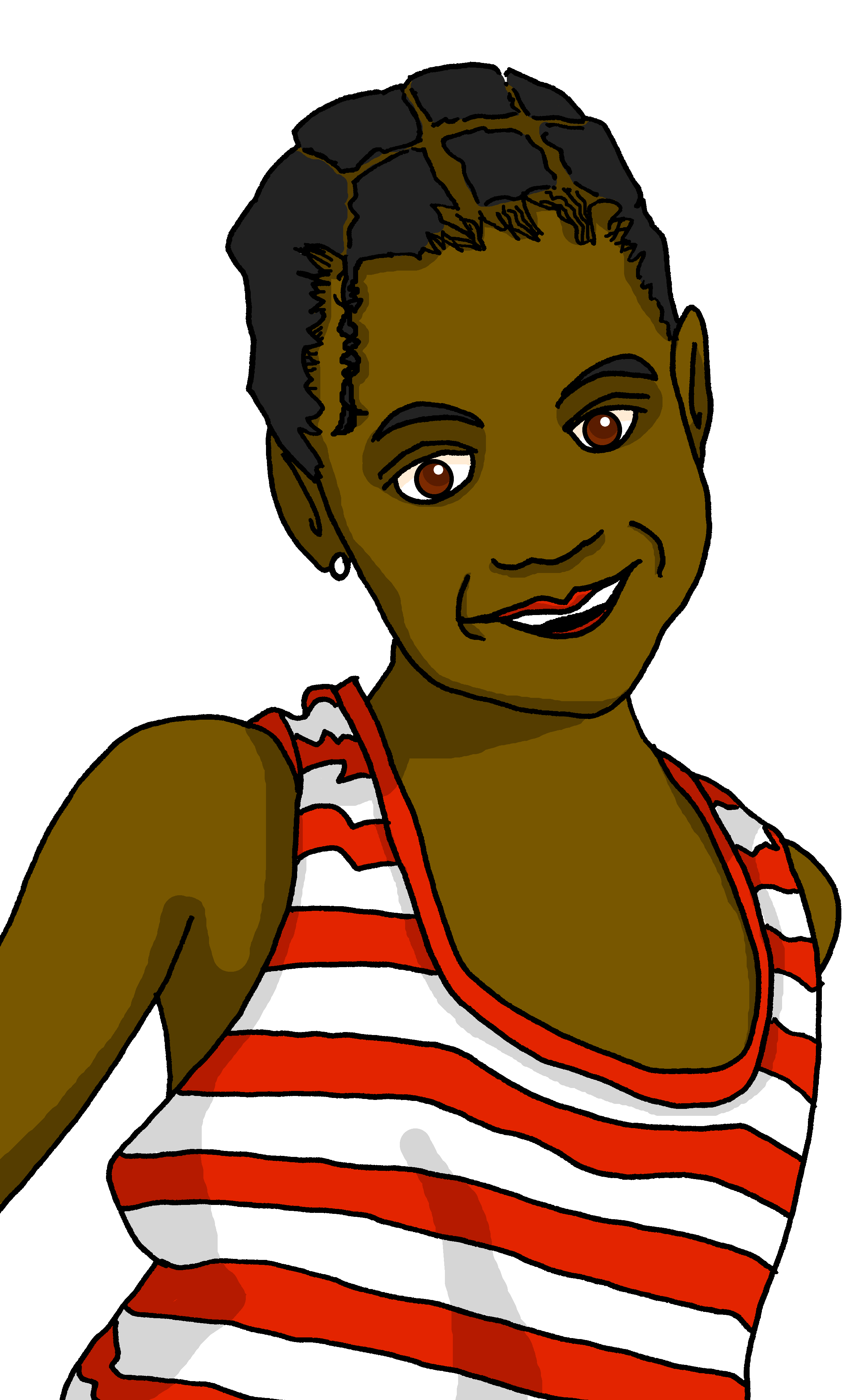 Médor
Clémentine
3
______  est  _________________  .
4
______  est  _________________  .
………………..…
………………..…
………………..…
………………..…
………………..…
………………..…
5
______  est  _________________  .
6
______  est  _________________  .
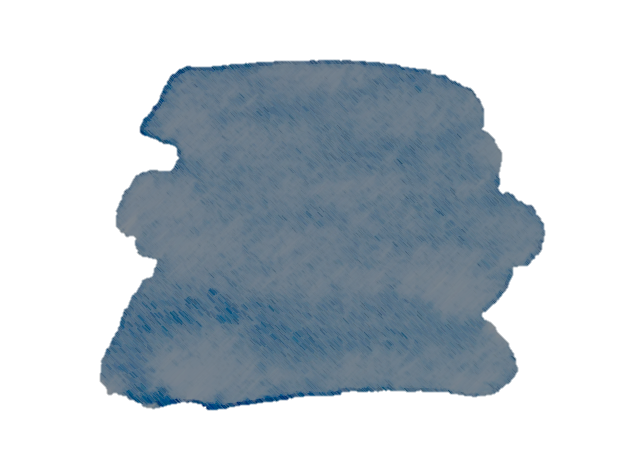 20
Describing me and others
term 1 Week 5
Jaune term 1
Ecris. Lis le texte et écris les mots en français.
2
1
7
C’est  ____________  .  [Monday]
________  courageux  [I am] 
mais  ________  anxieux.  [you are]
C’est  ____________  .  [Tuesday]
________  curieux  [I am]
mais  ________  prudent.  [you are]
4
3
________  mercredi.  [It’s]
Je suis  ____________   [serious]
mais tu es  ____________  .  [funny]
________  jeudi.  [It’s]
Je suis  ____________  .  [pleased] 
mais tu es  ____________  .  [sad]
5
6
C’est  ____________  .  [Friday]
________  nerveux  [I am]
mais  ________  calme.  [you are]
C’est  ____________  . [Saturday]
________  independent  [I am]
mais  ________  différent.  [you are]
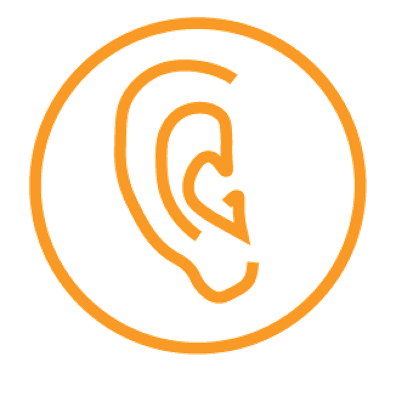 écouter
7
C’est  ____________  .  [Sunday]
Je suis ____________  [happy]
et tu es ____________  . [happy]
Hourra !
Ecoute. Is the speaker describing a masculine or feminine noun?
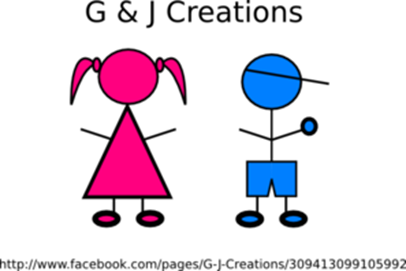 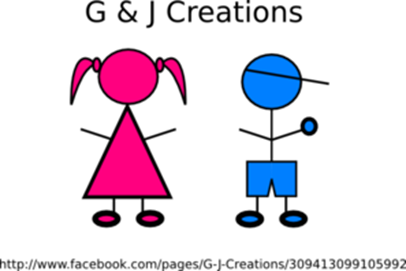 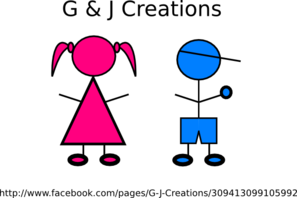 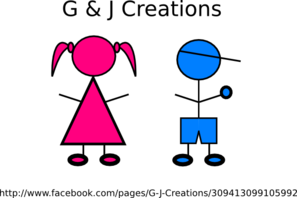 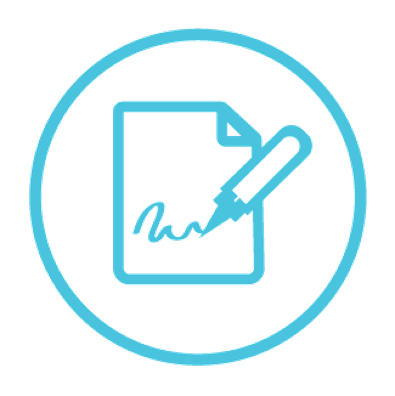 écrire
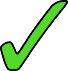 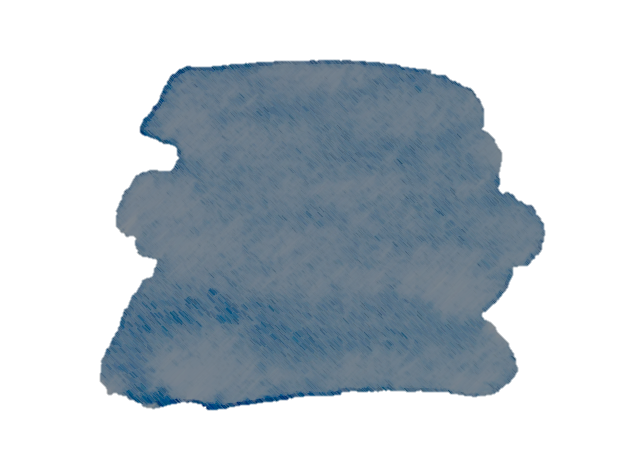 21
Describing me and others
term 1 Week 5
Jaune term 1
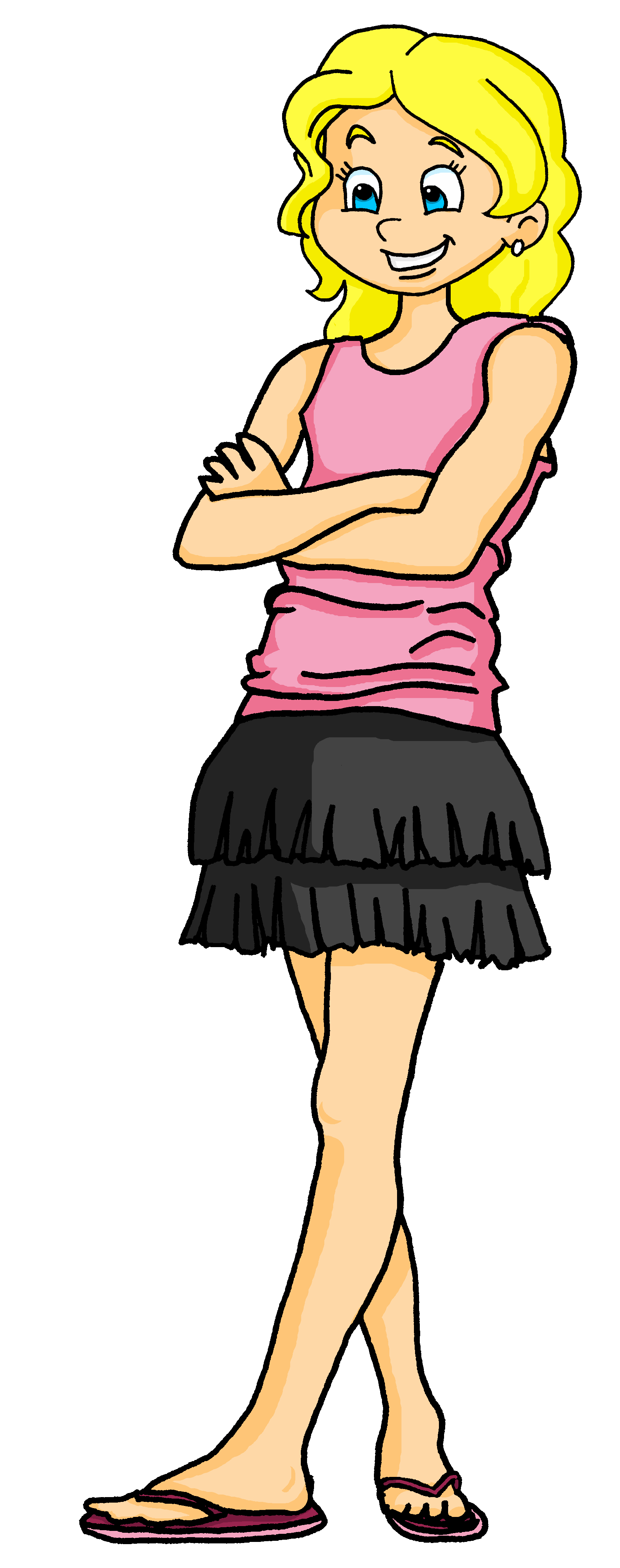 Lis le texte.  C’est Léa ou Yves ou les deux ?
les deux – both
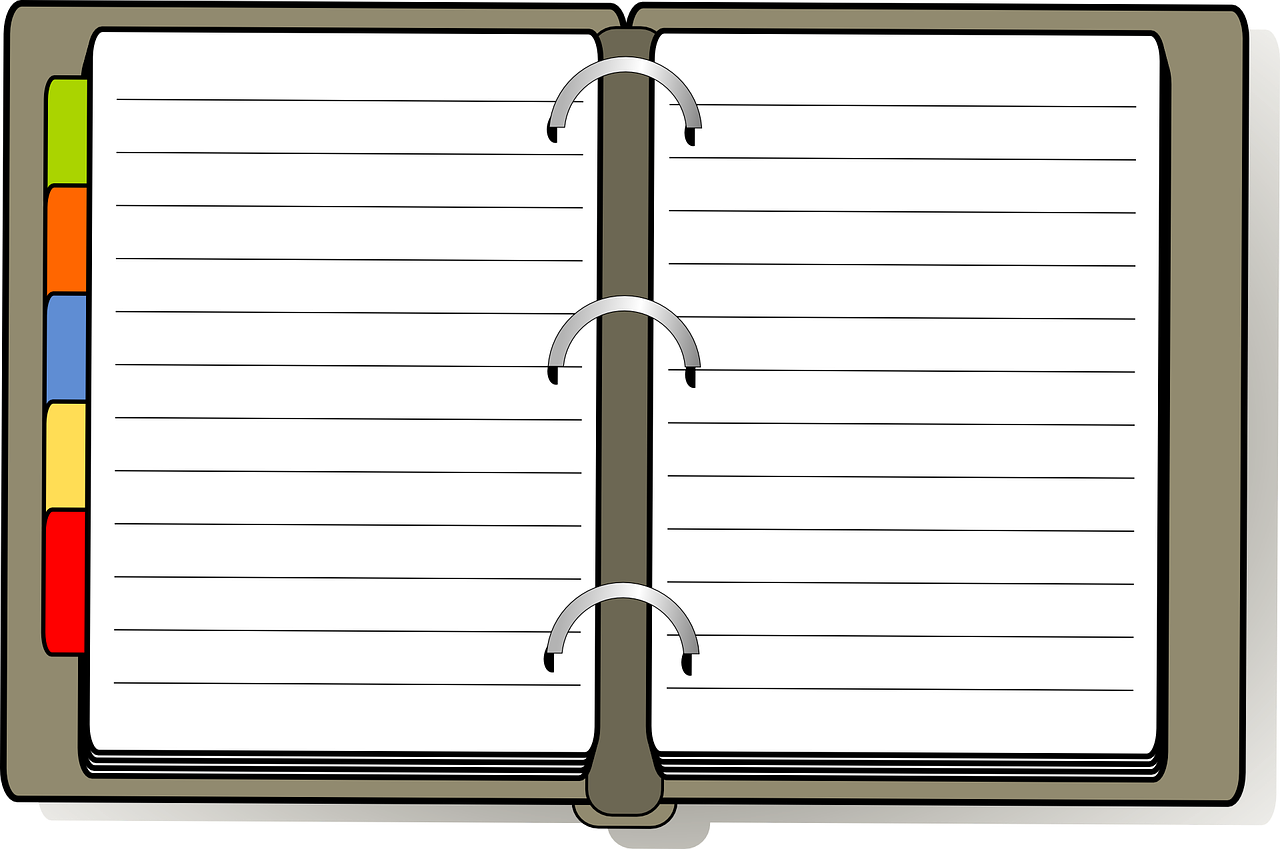 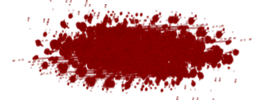 7
Léa  est  curieuse, aujourd’hui.
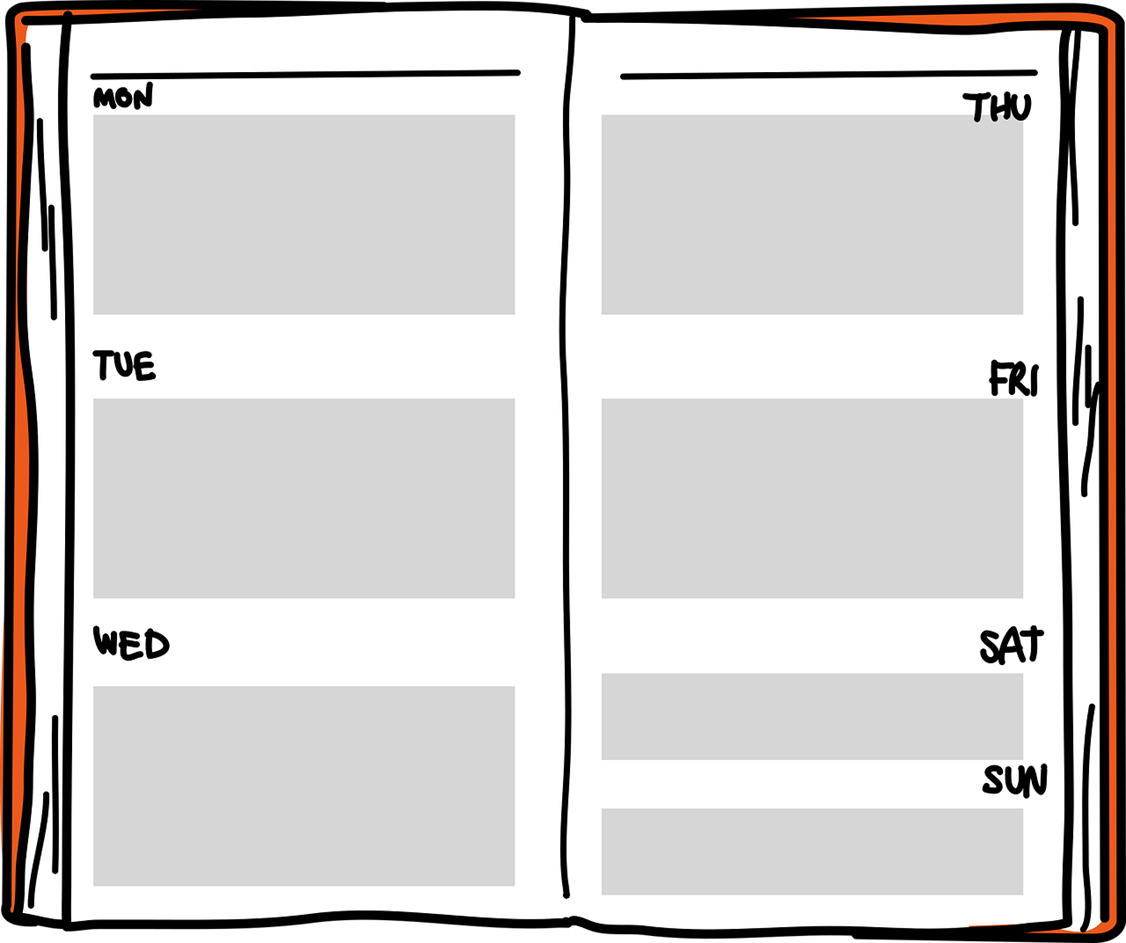 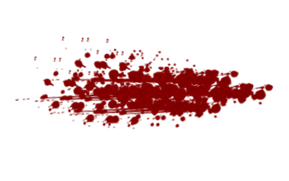 curieuse
curious
Léa est drôle.
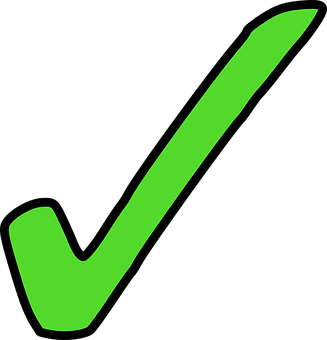 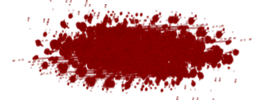 Yves est triste.
Aujourd’hui, c’est lundi.
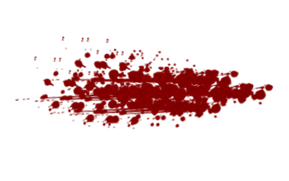 Yves   est différent aujourd’hui.
Je suis _________________
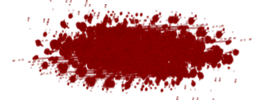 Yves est sérieux.
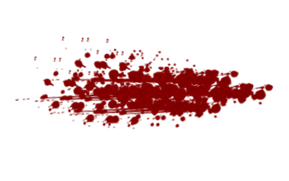 Léa est seule aujourd’hui.
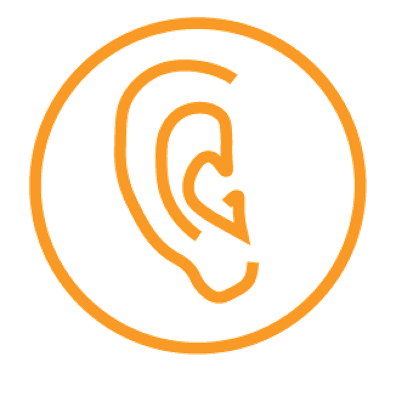 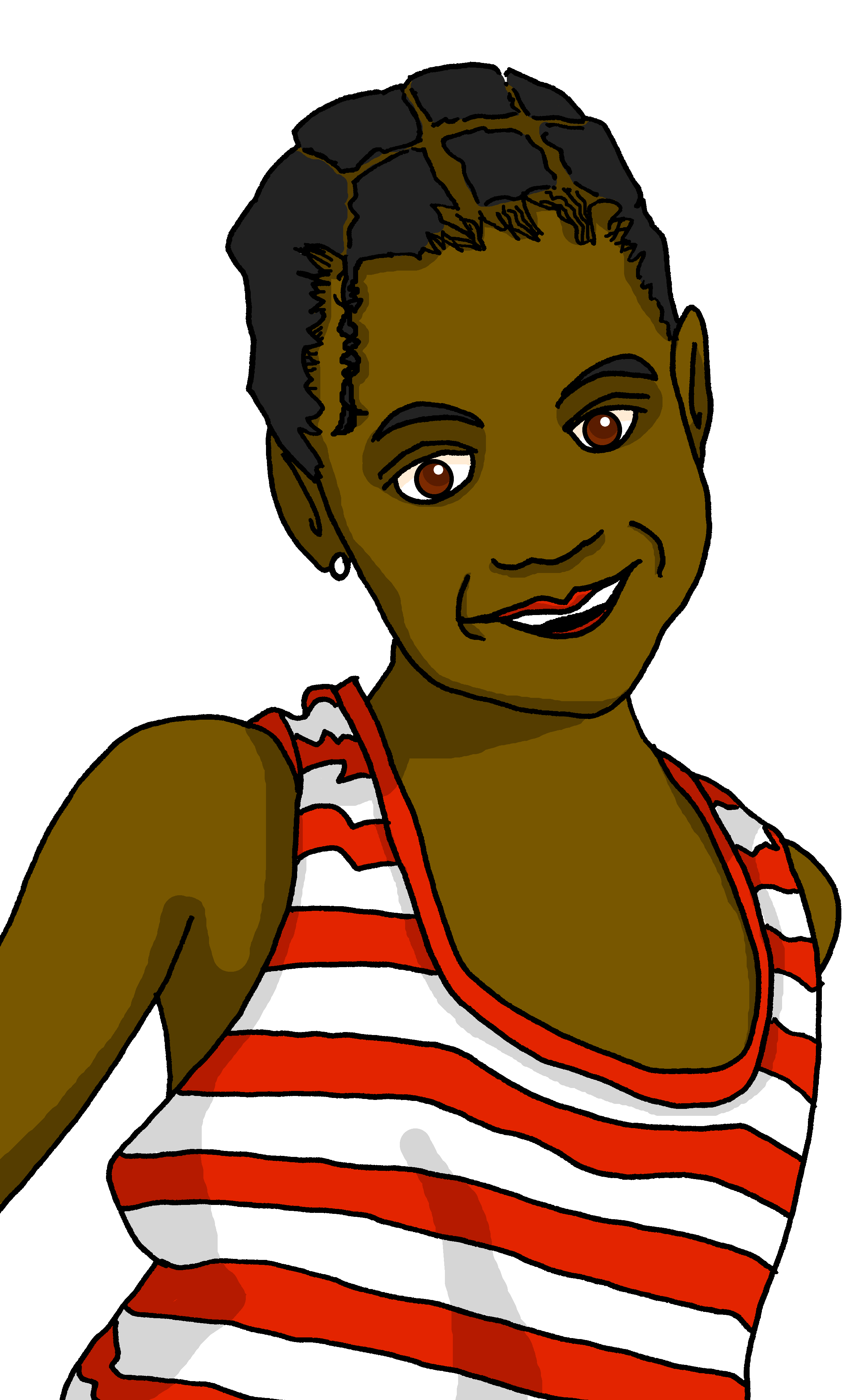 écouter
Écoute. Who is Clémentine talking to?
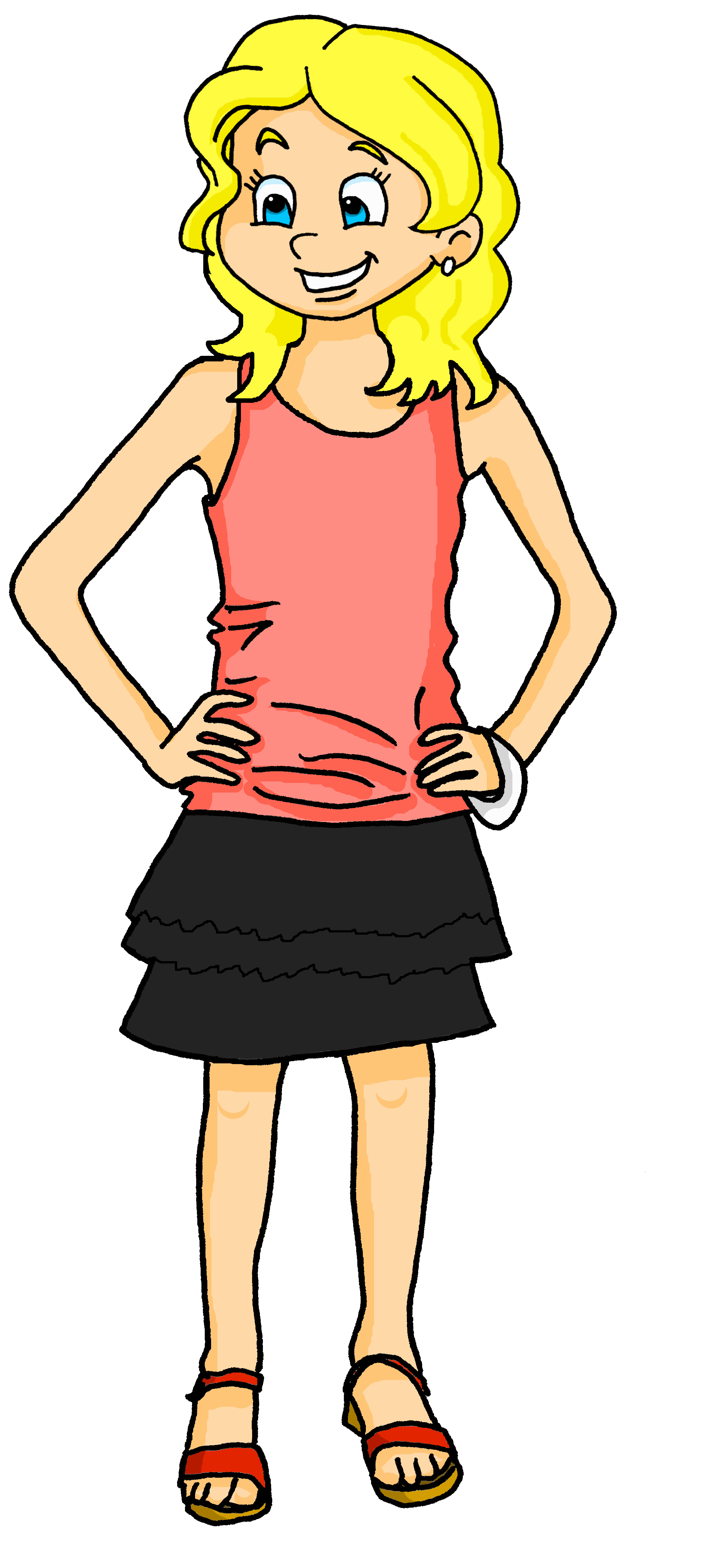 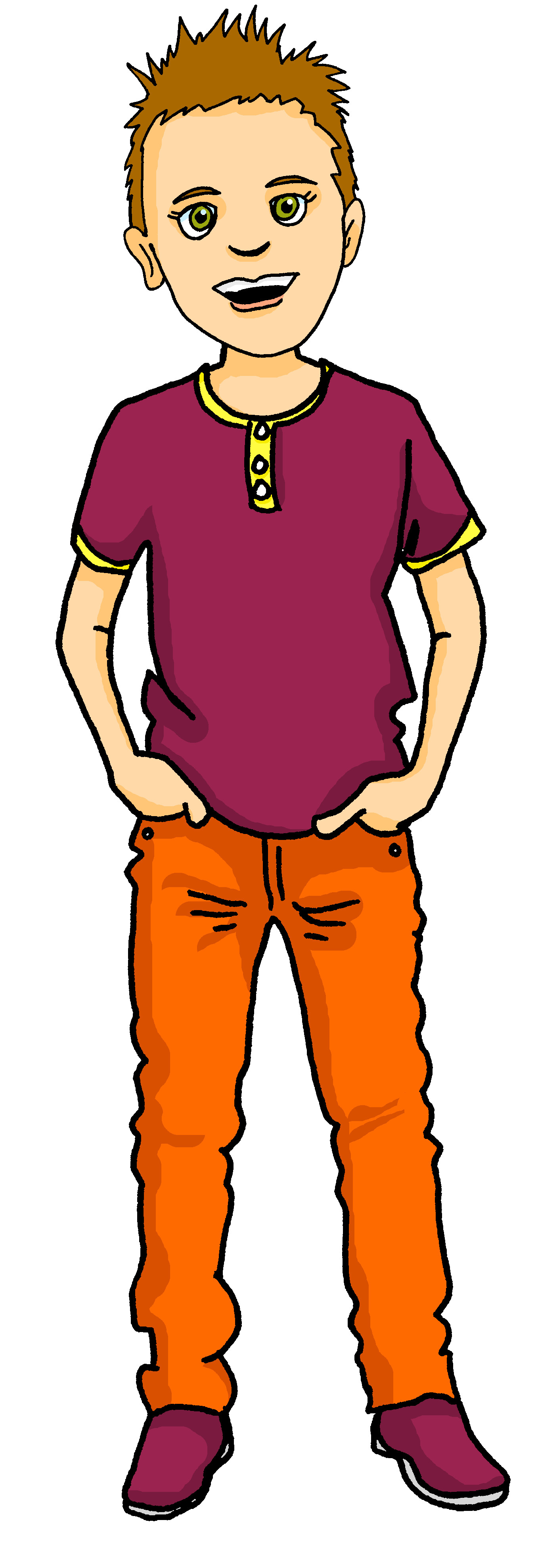 Adèle
Pierre
Write a phrase stating the day of the week, and another phrase to describe how you are.
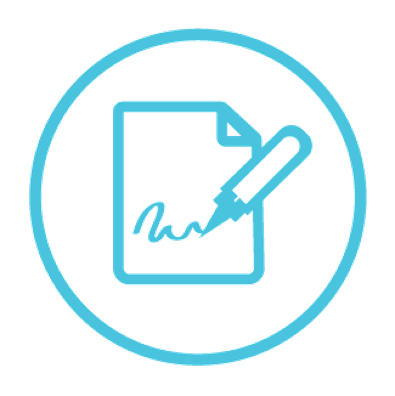 écrire
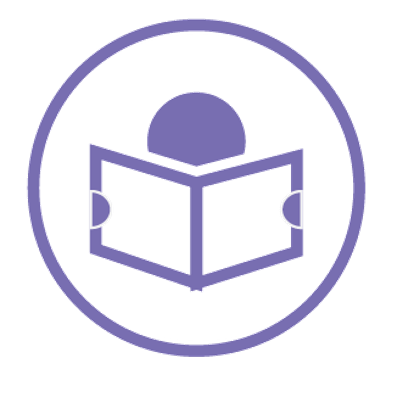 lire
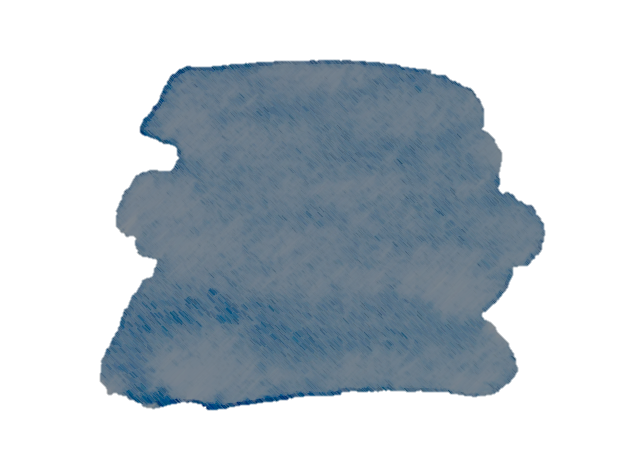 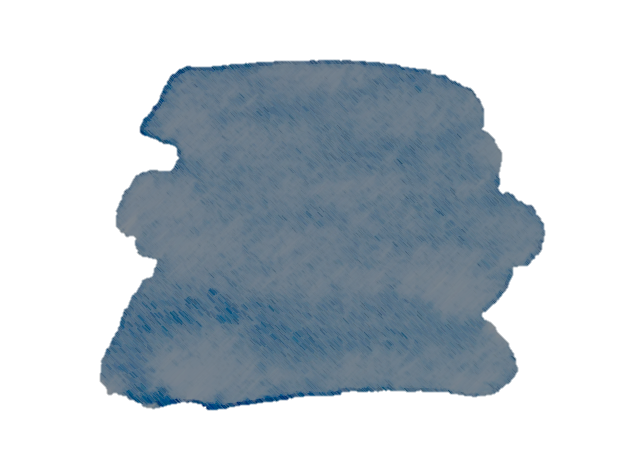 21
22
Saying what I and others have
term 1 Week 5
Jaune term 1
🎯
Identifying things
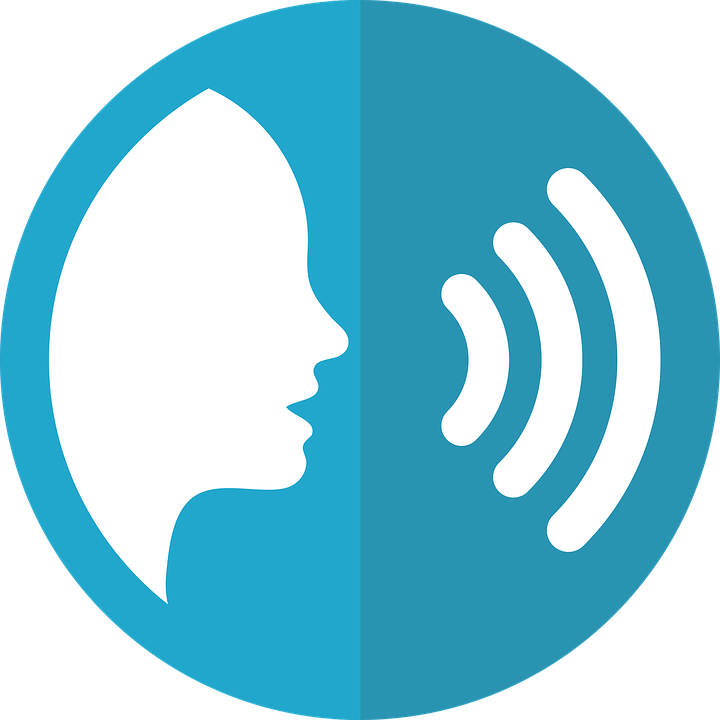 prononcer
When a ‘t’ is followed by a vowel you often pronounce it.

This is called liaison.
8
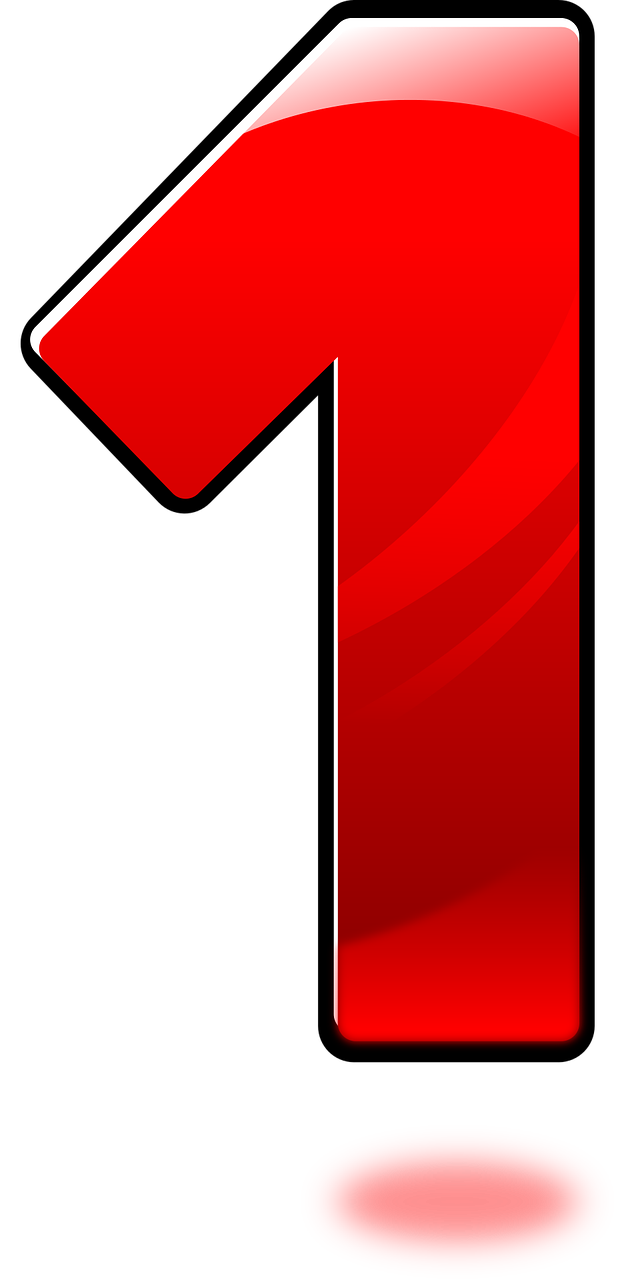 C’est un jeu.
[a/an, one]
un
Write down the key language for this week.
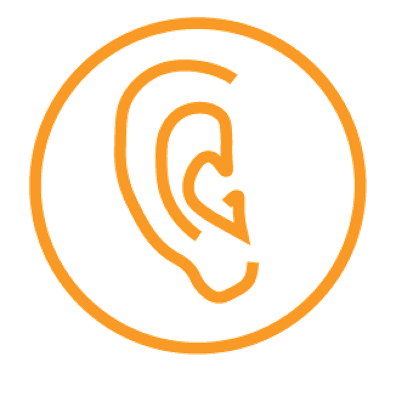 écouter
Gender
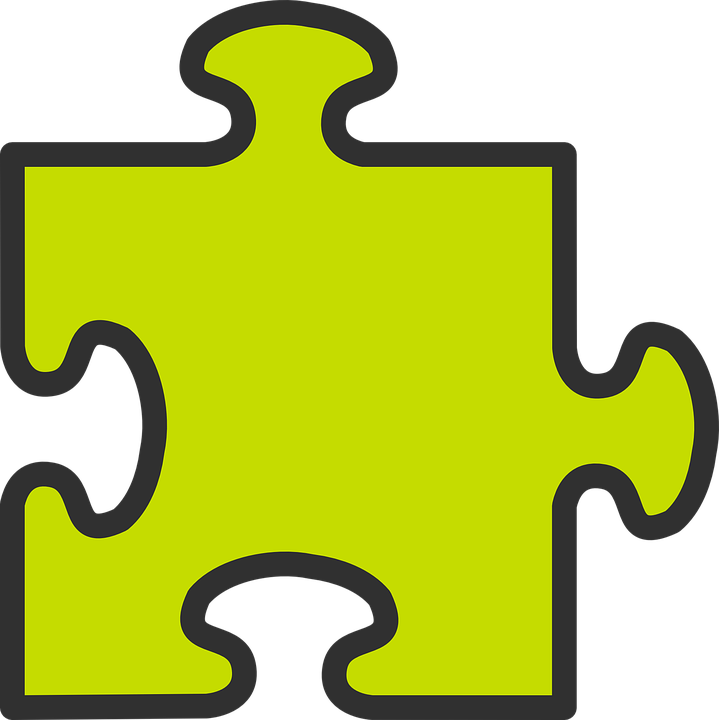 grammaire
Indefinite articles: a/an
In French, things as well as people and animals, are either masculine or feminine. We say that they have gender.
To say a (or an) in French use un before a masculine and une before a feminine noun.
Écoute. Écris un ou une. Then write the missing letters.
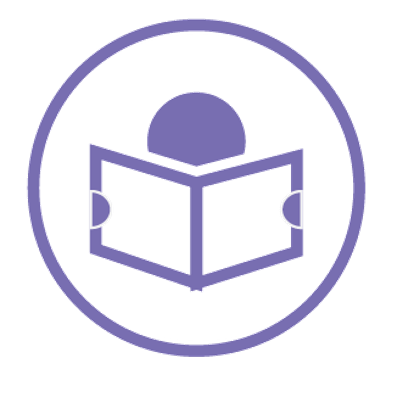 lire
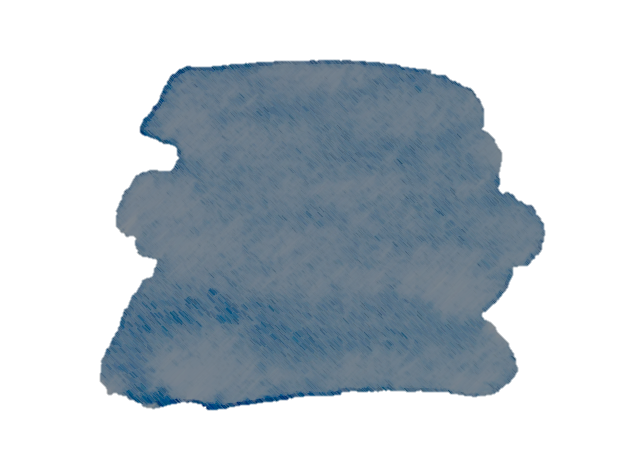 23
Saying what I and others have
term 1 Week 5
Jaune term 1
Écoute. Choose the correct end of the sentence.
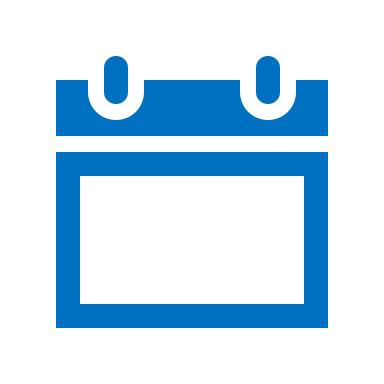 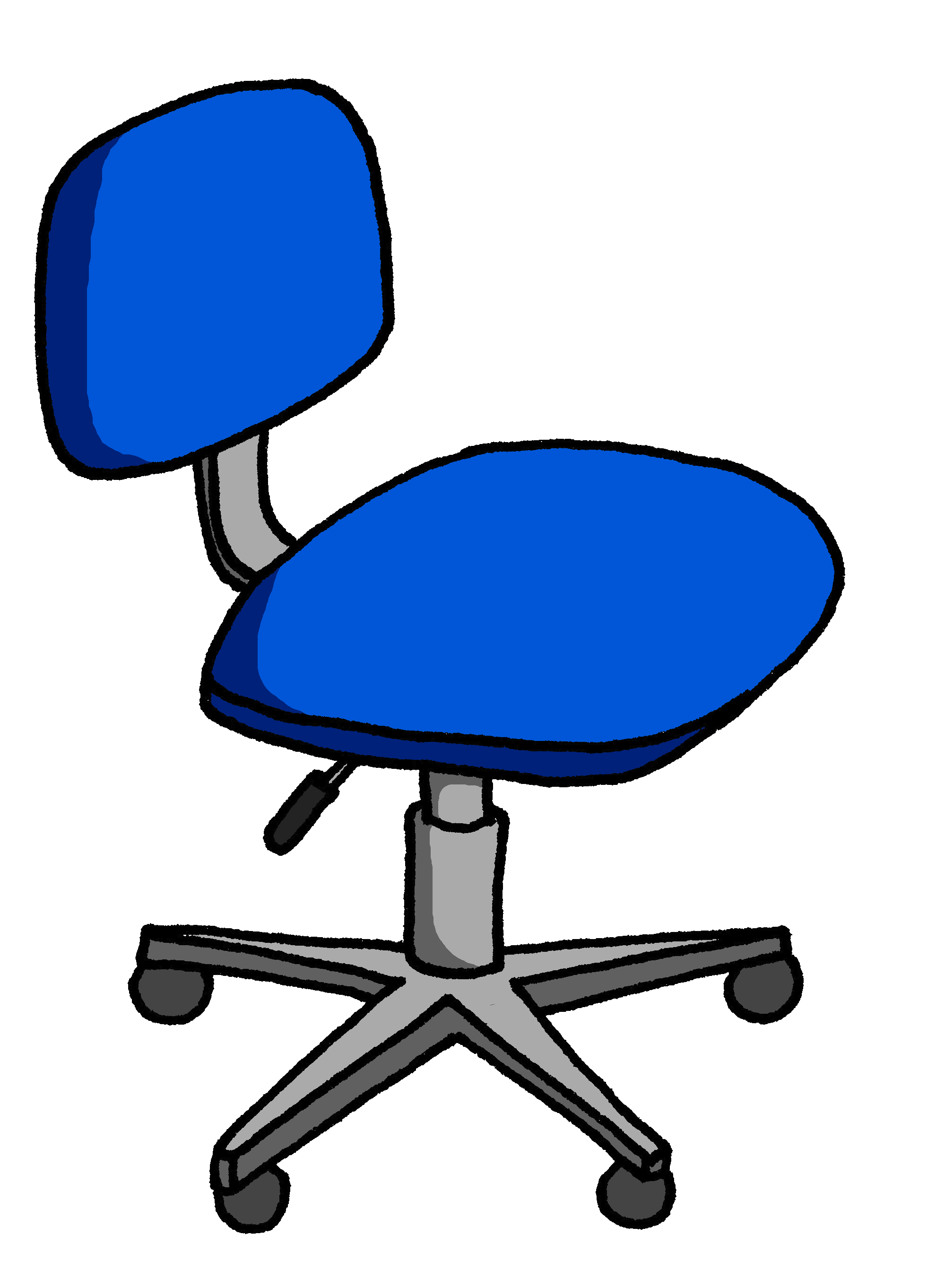 C’est…
Tue
[Tuesday]
8
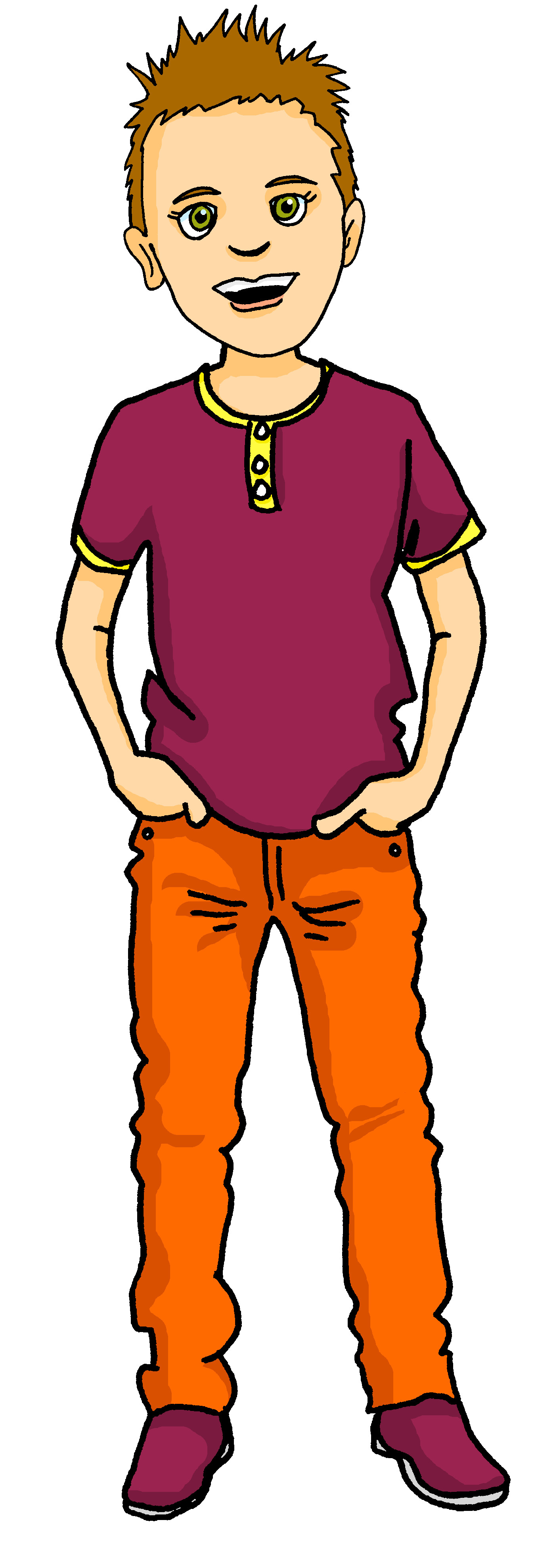 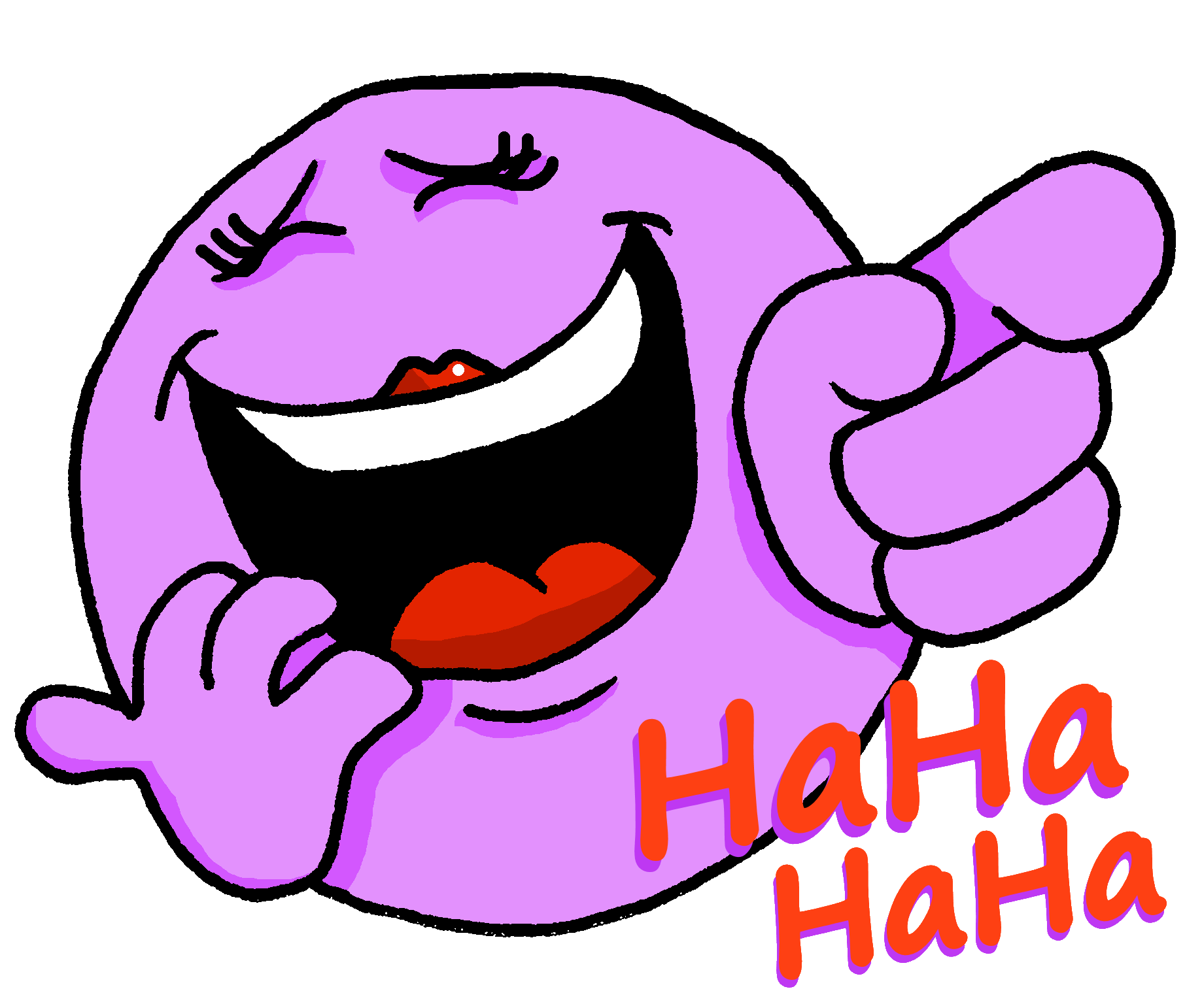 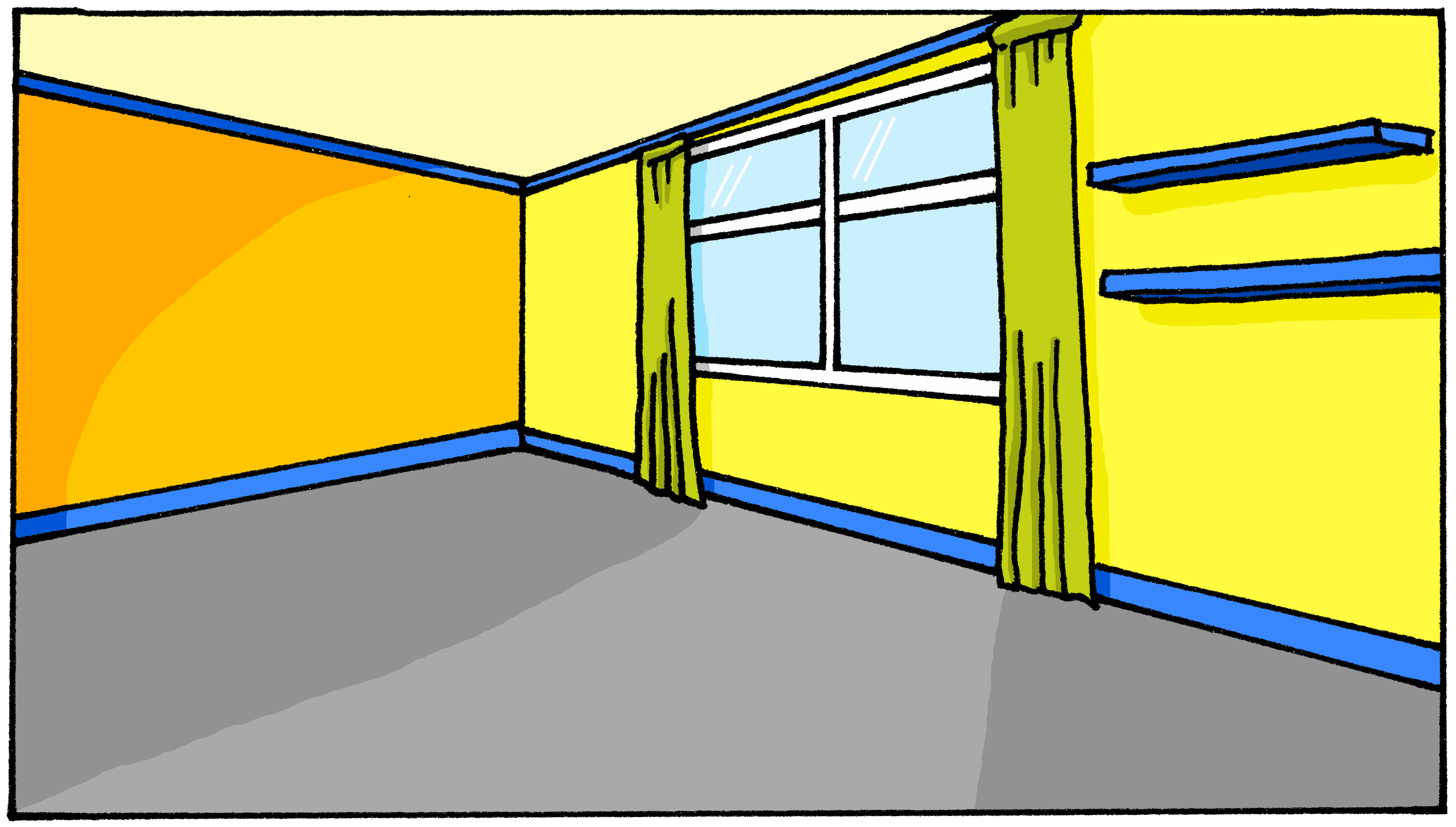 [funny]
C’est…
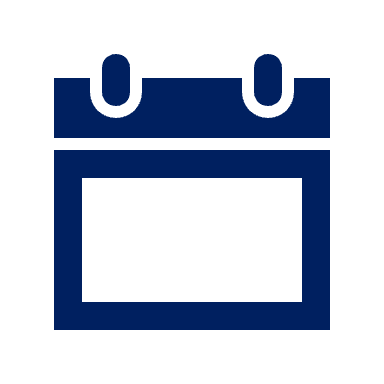 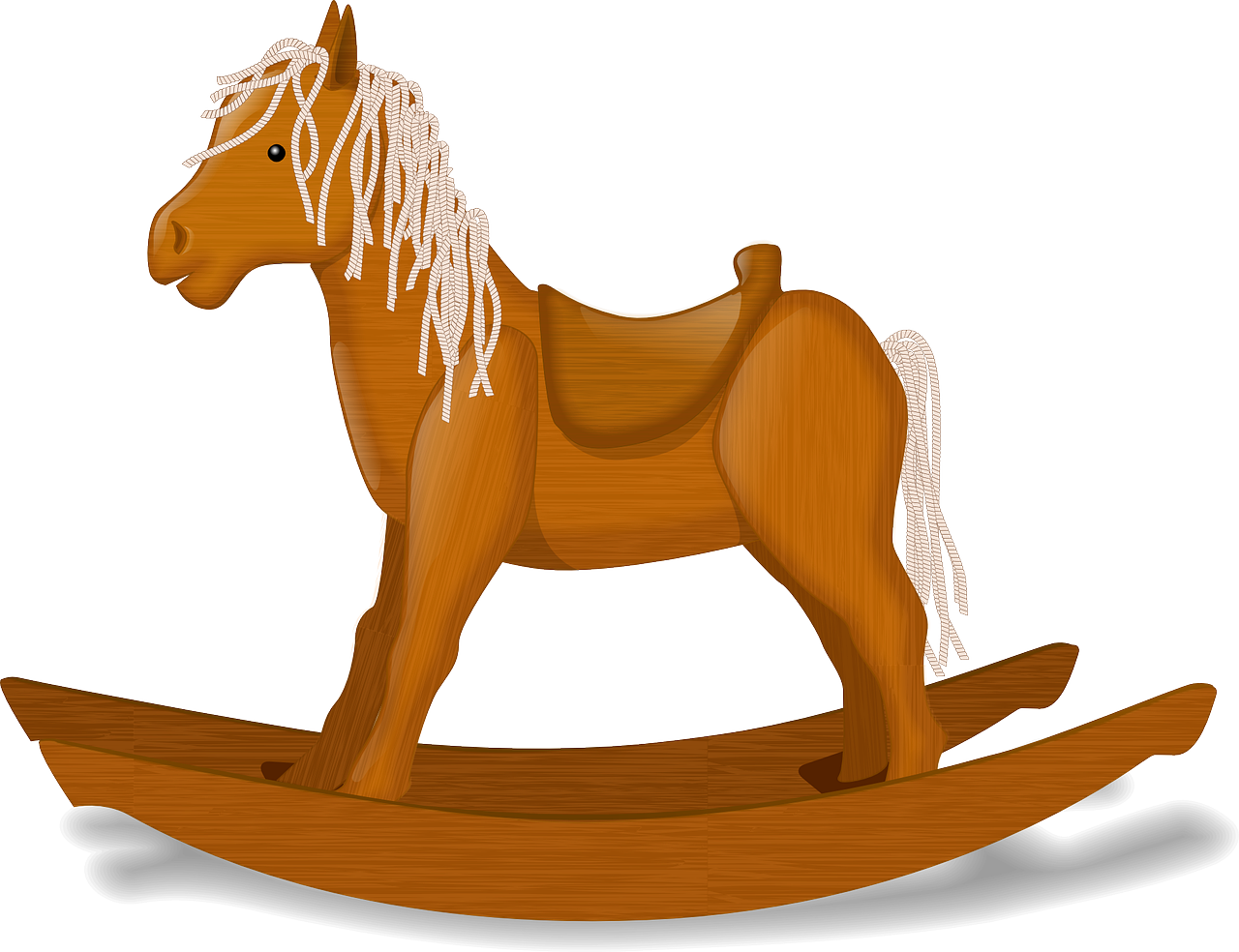 THU
C’est…
[different]
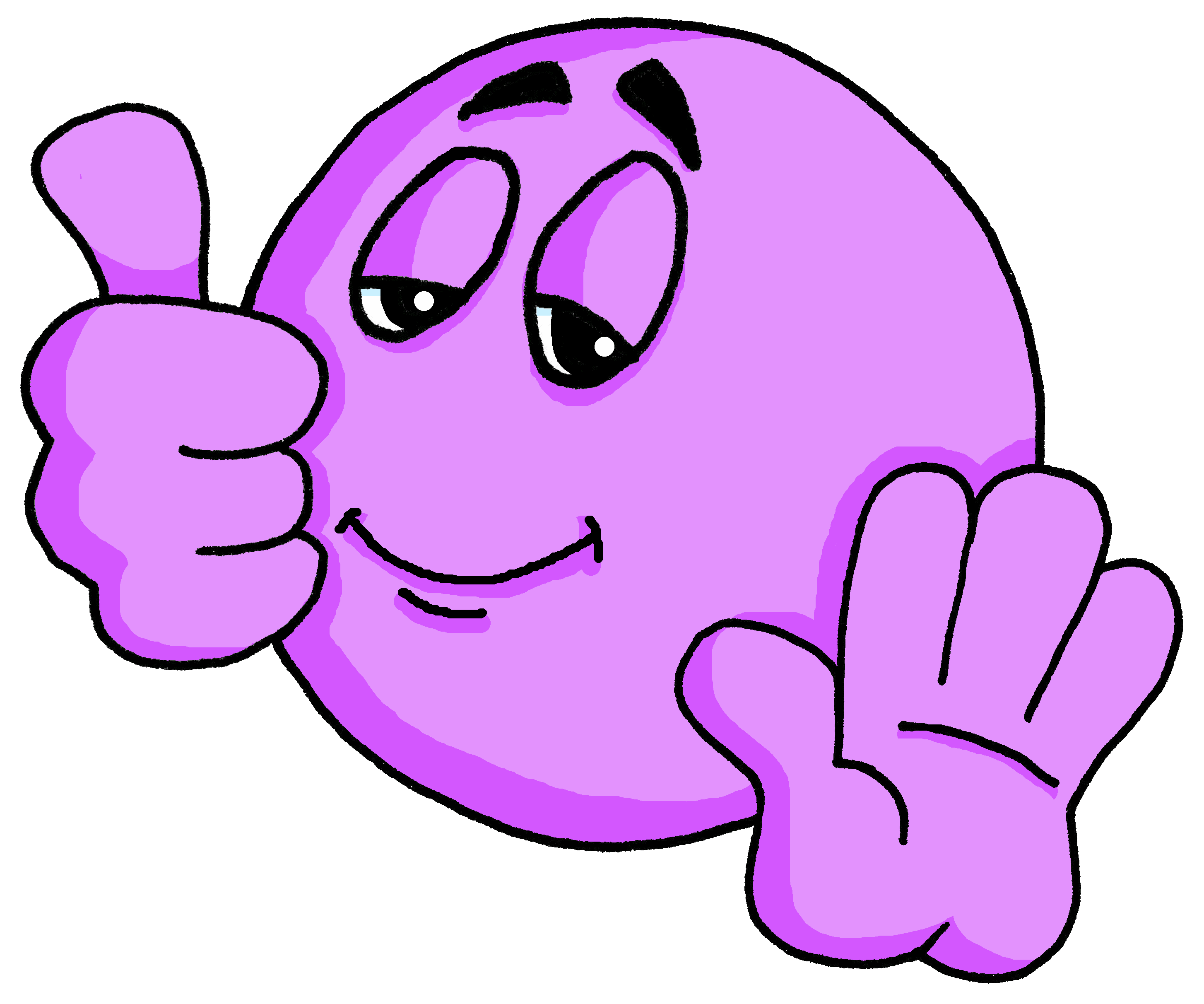 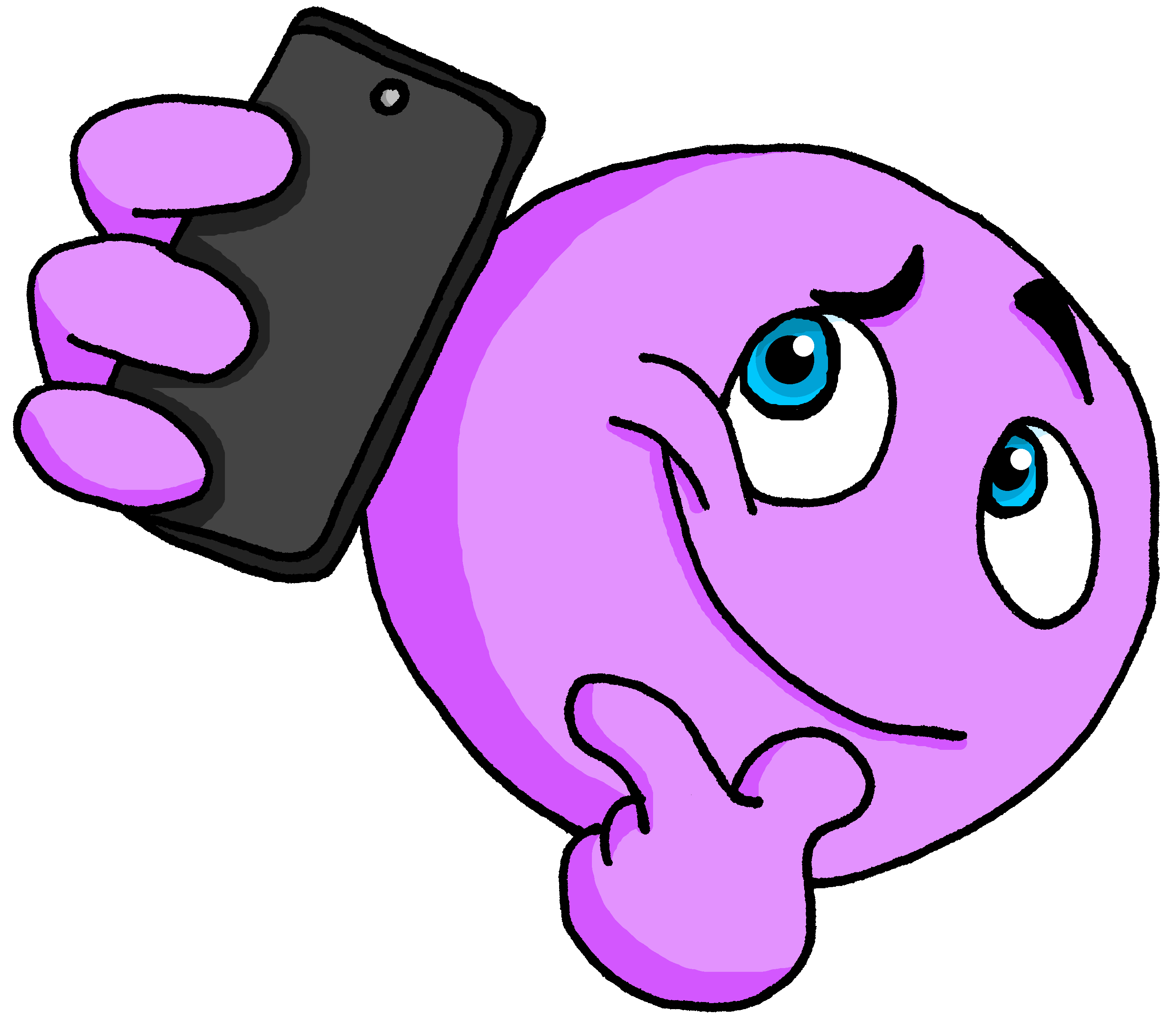 C’est…
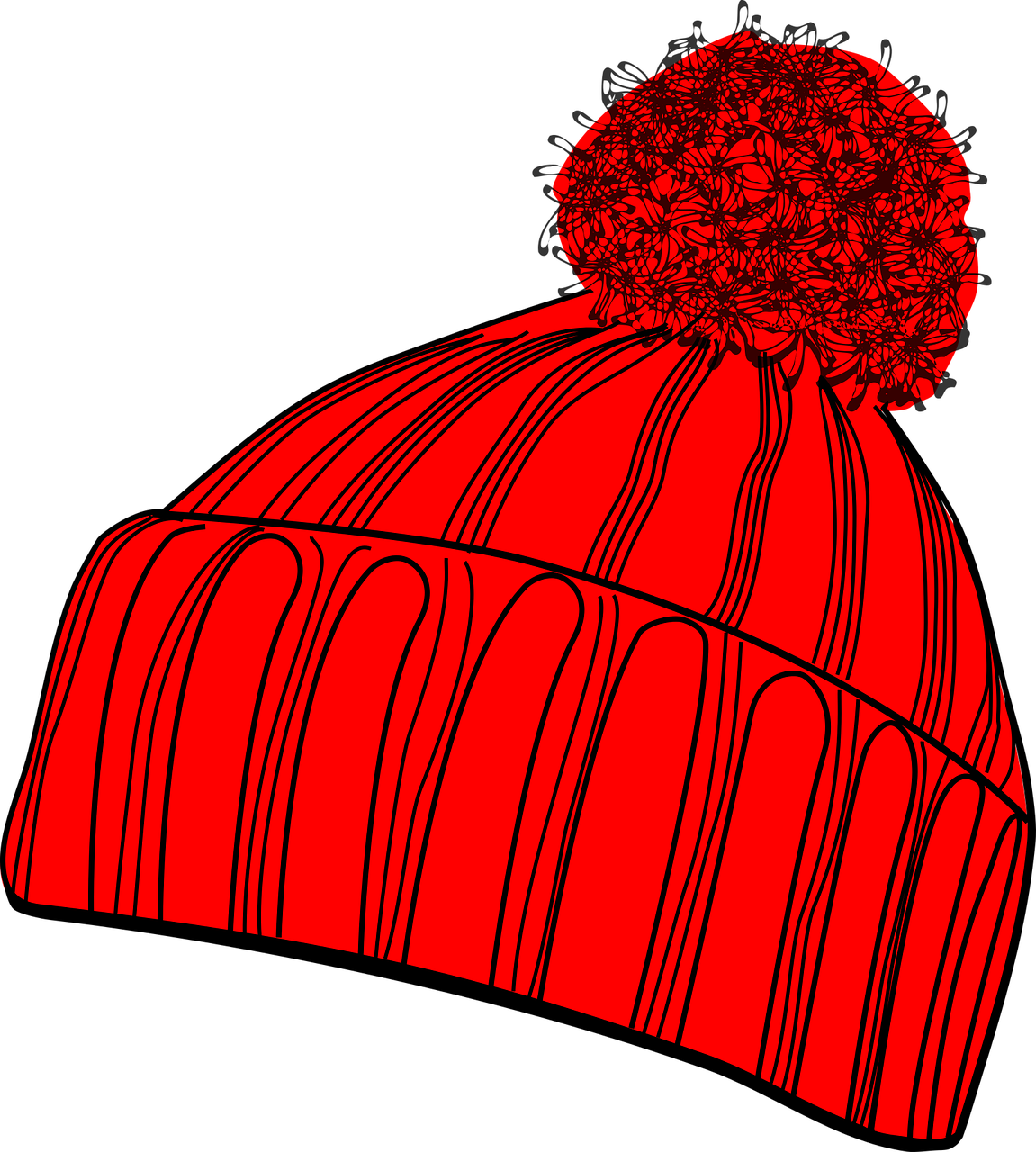 [indépendant]
[pretty]
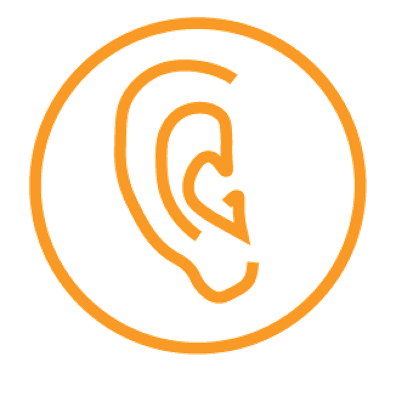 écouter
C’est…
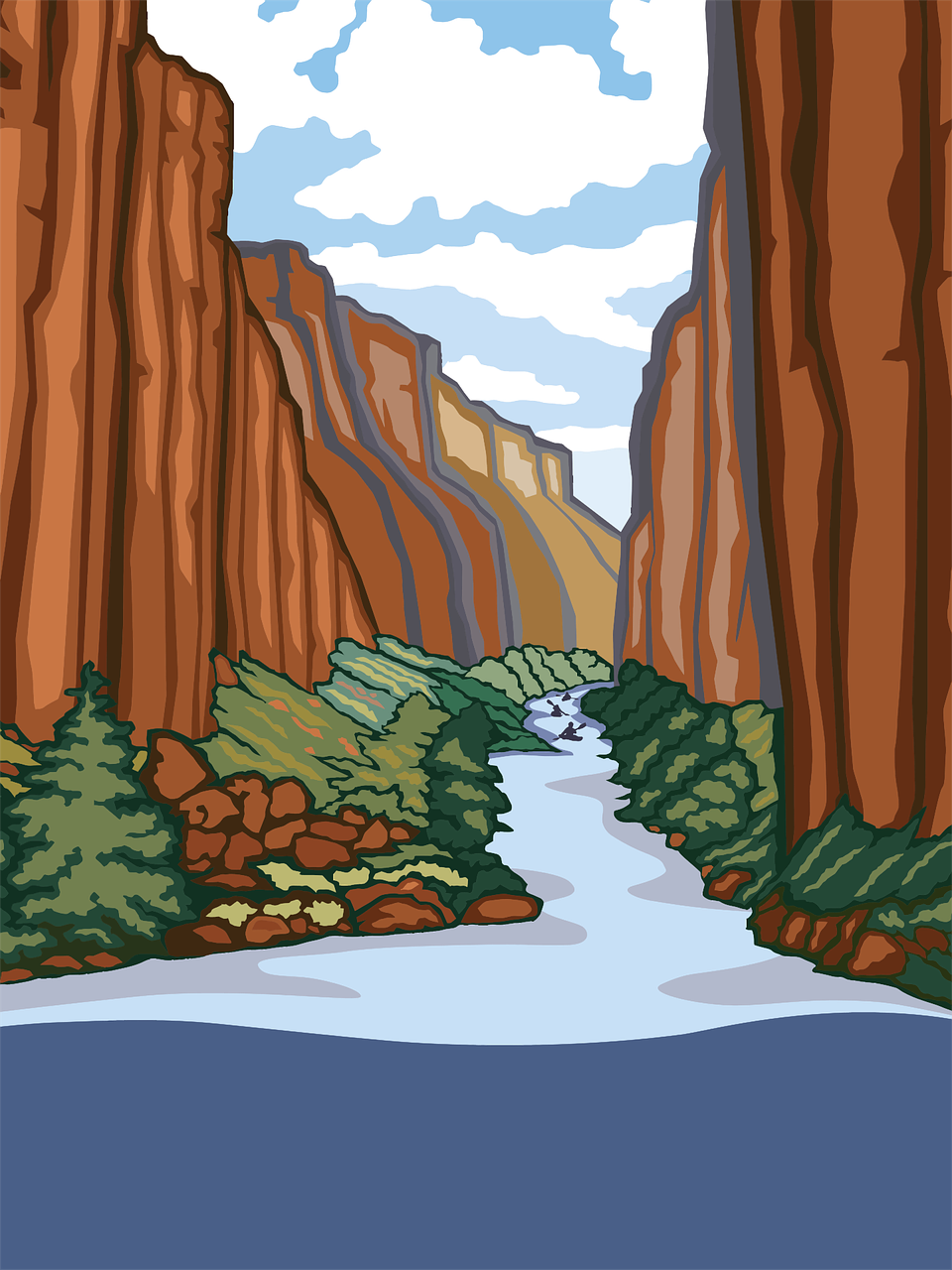 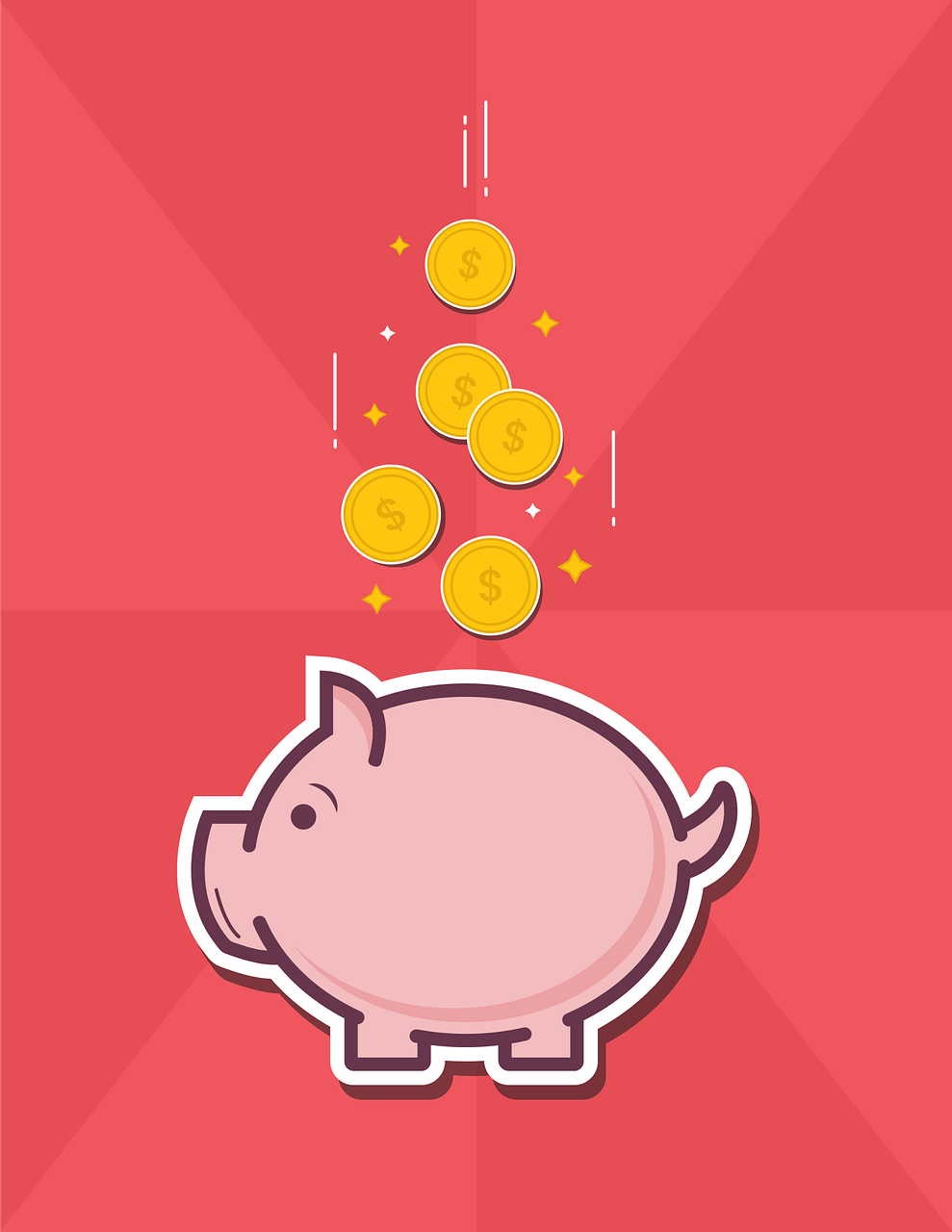 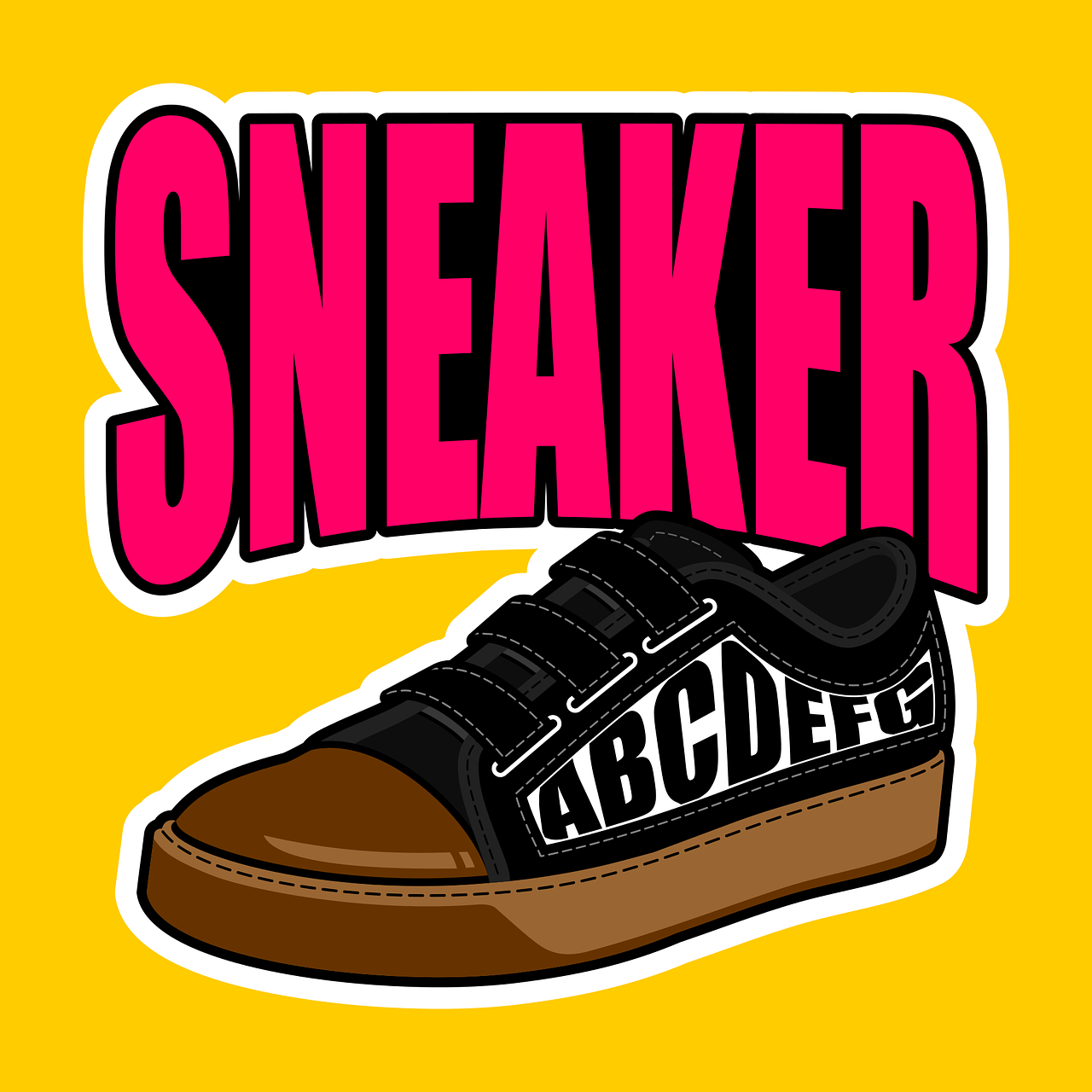 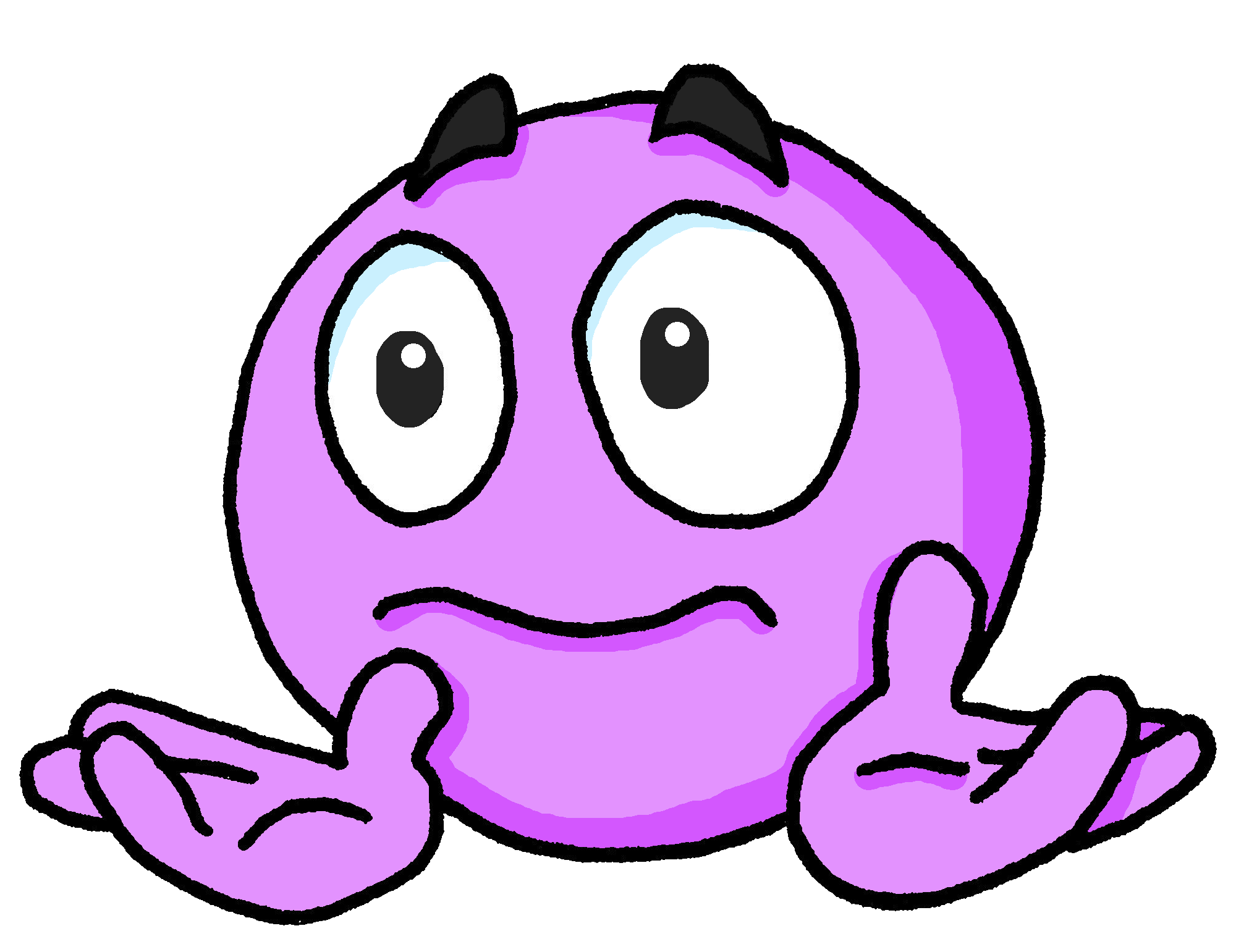 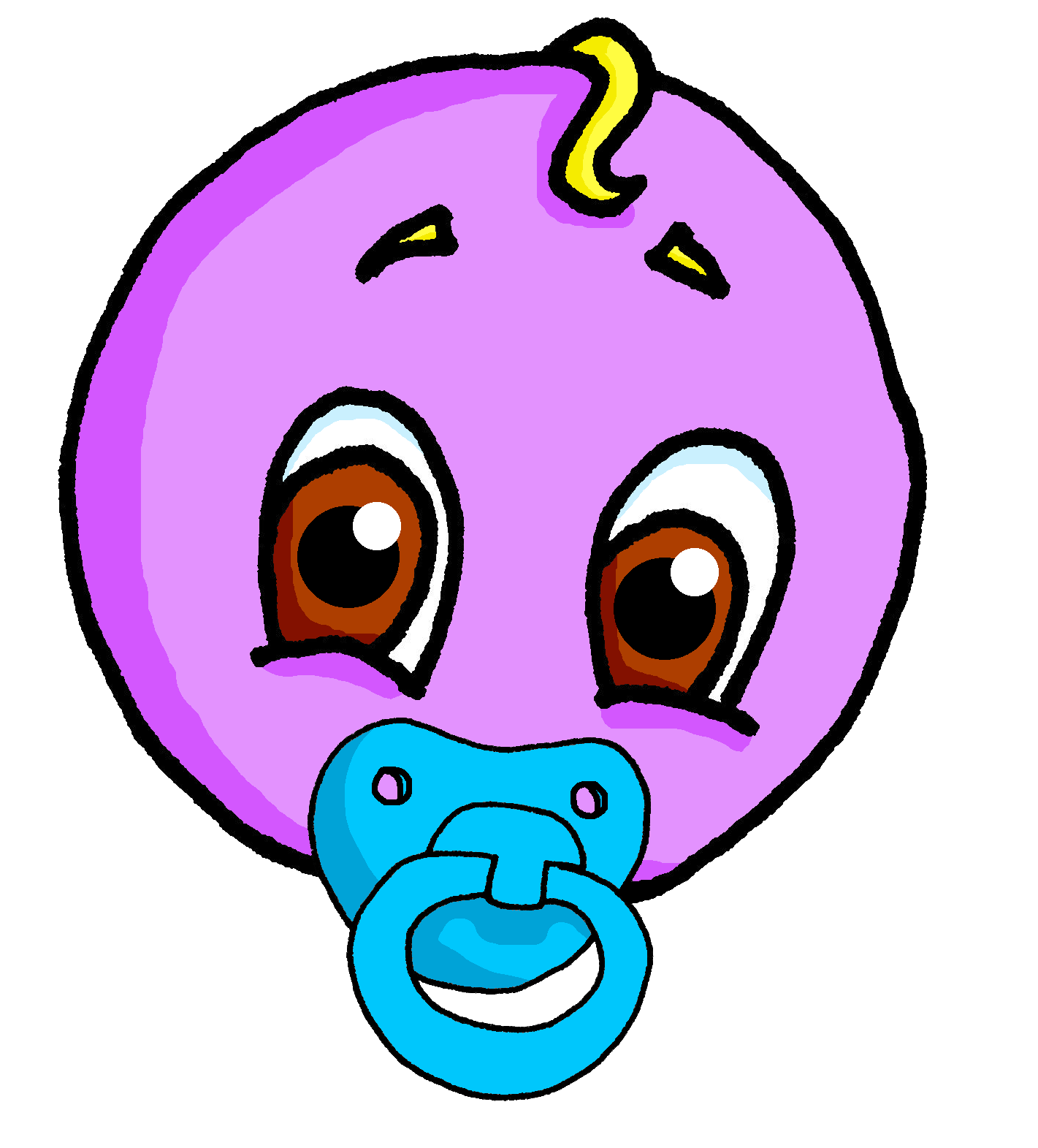 [young]
C’est…
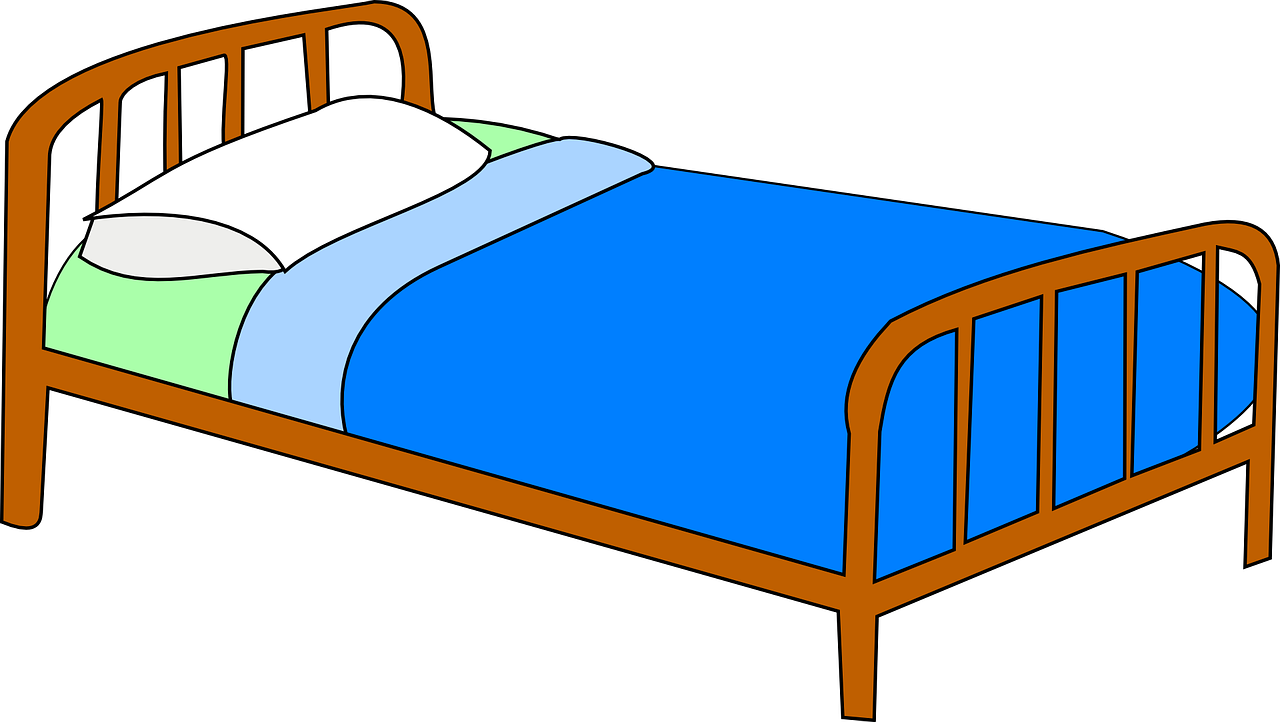 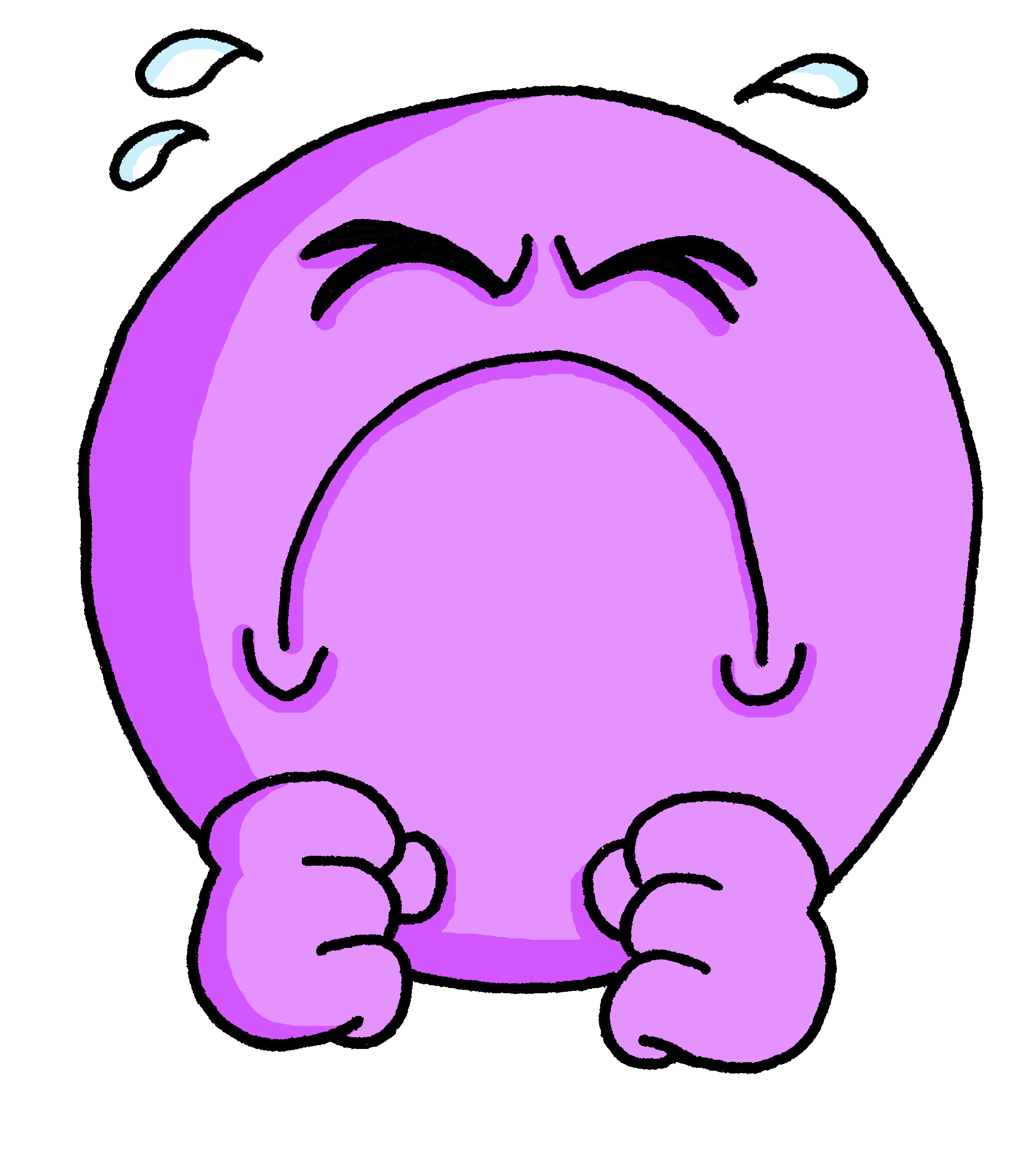 [difficult]
Person A. (Person B – turn to the next page.)
Now your turn to listen to your partner. Do you hear –t?  If so, choose and say the sentence ending which starts with a vowel.
Start each sentence. Pronounce the –t when it’s bold, otherwise        for a Silent Final Consonant.
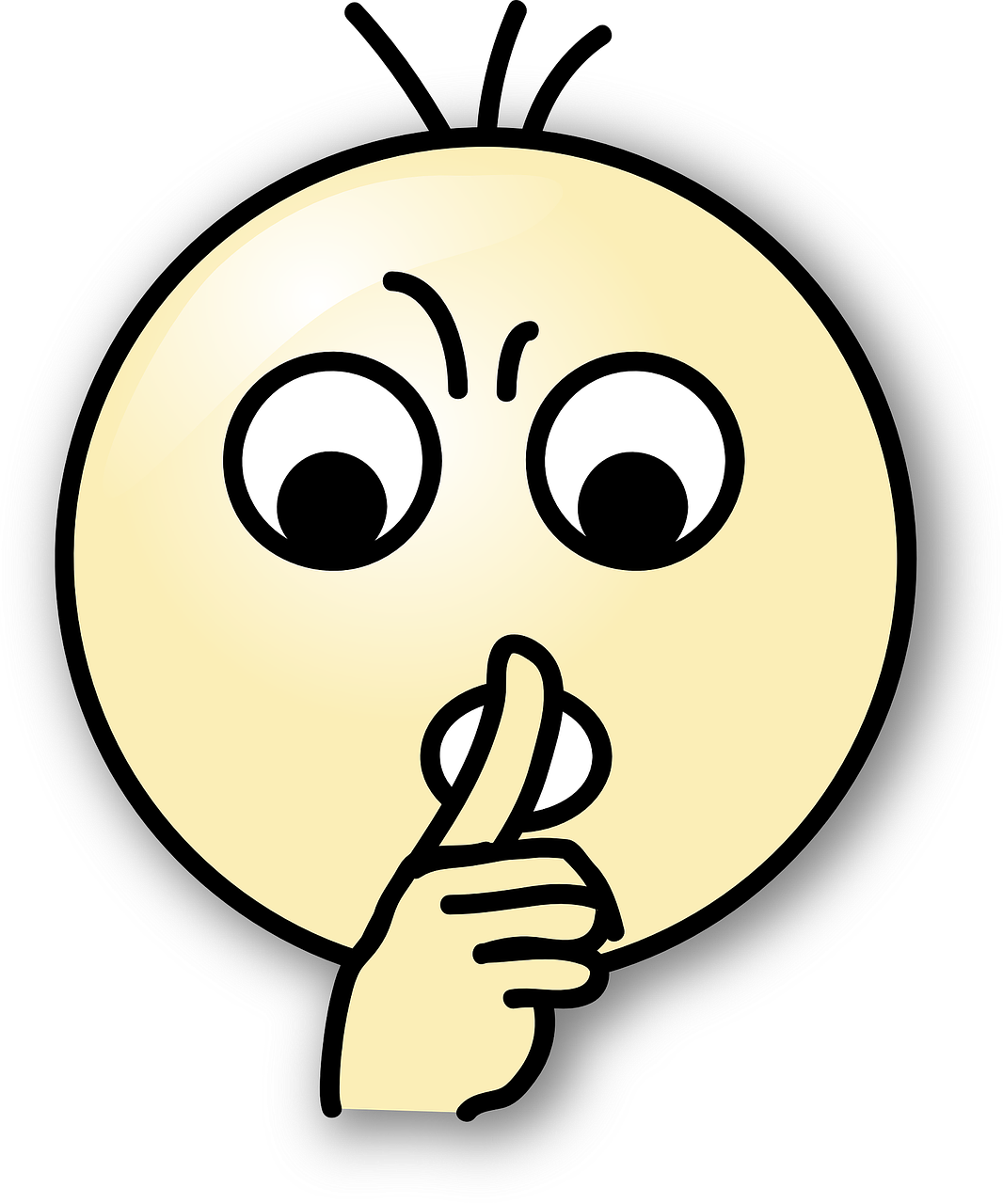 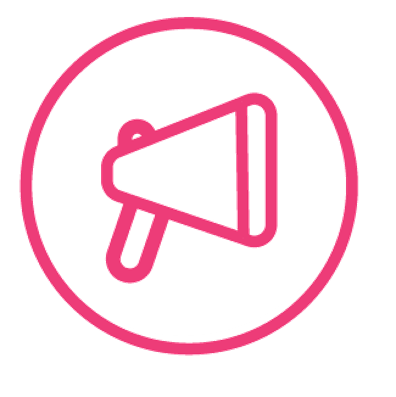 parler
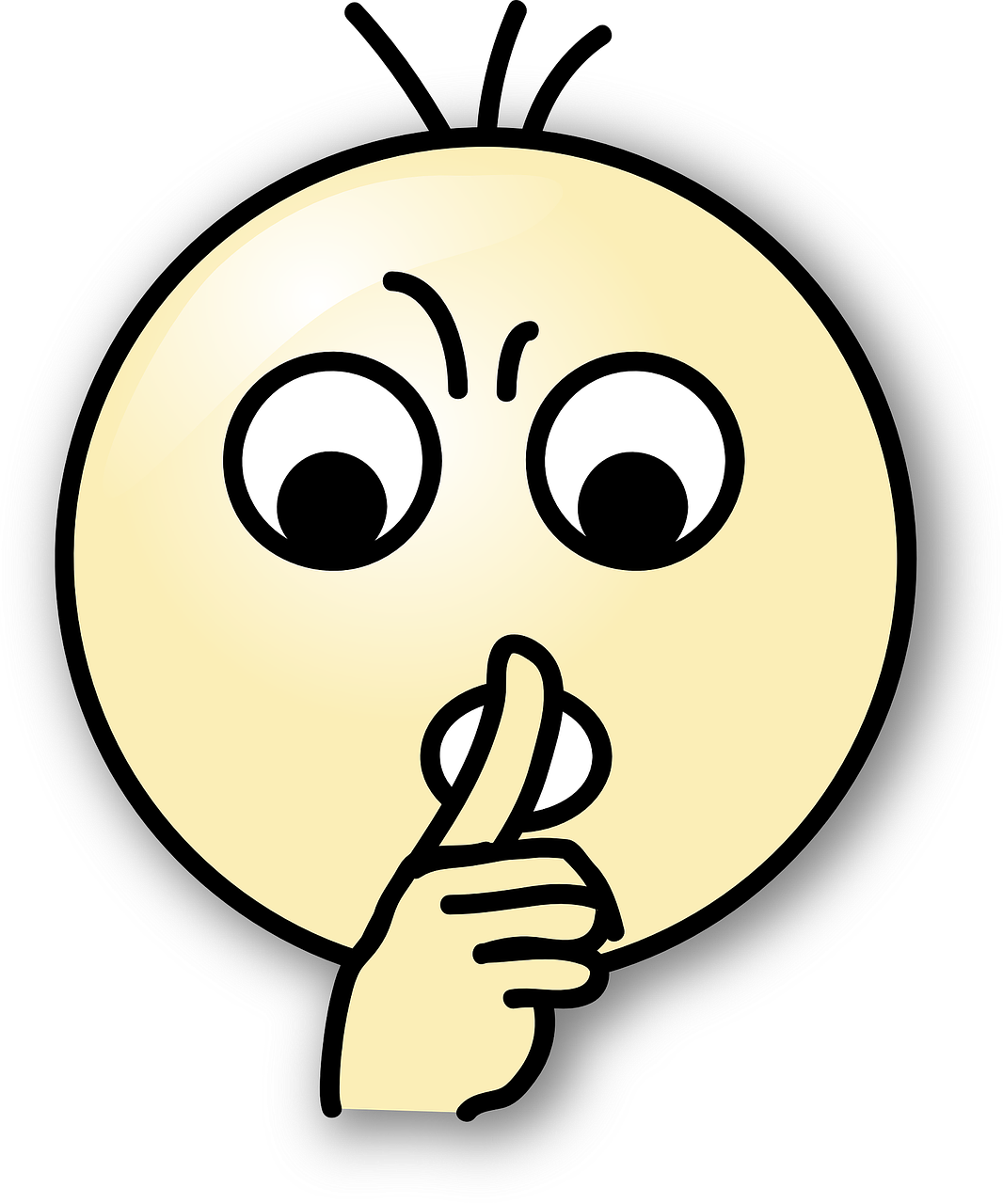 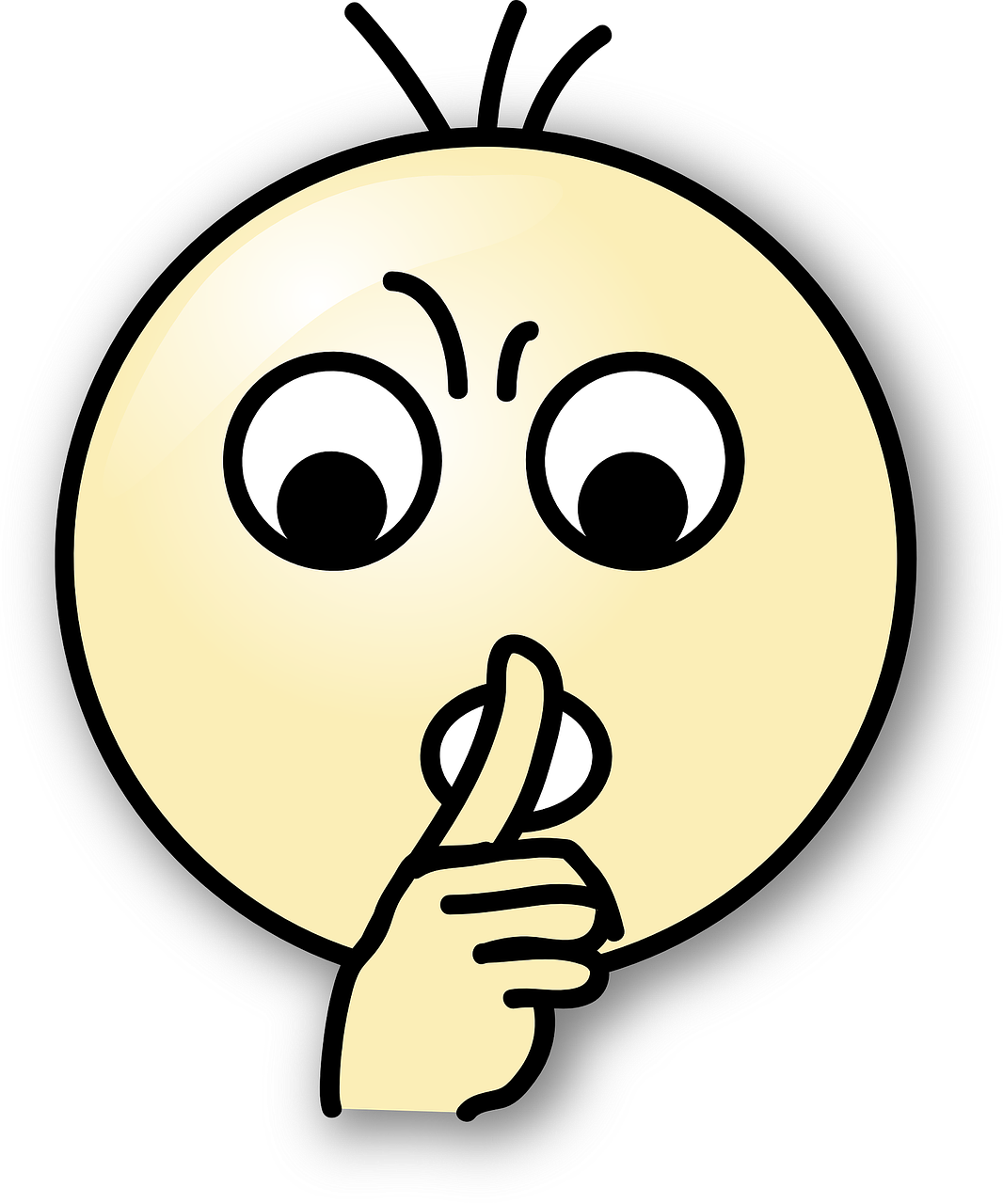 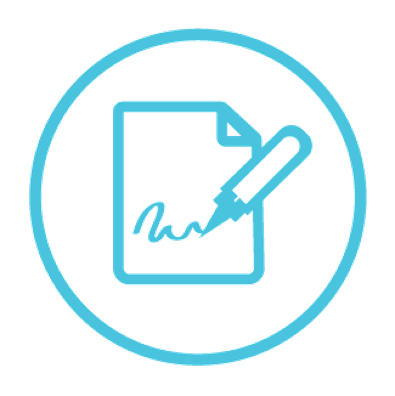 C’est un lit ?
écrire
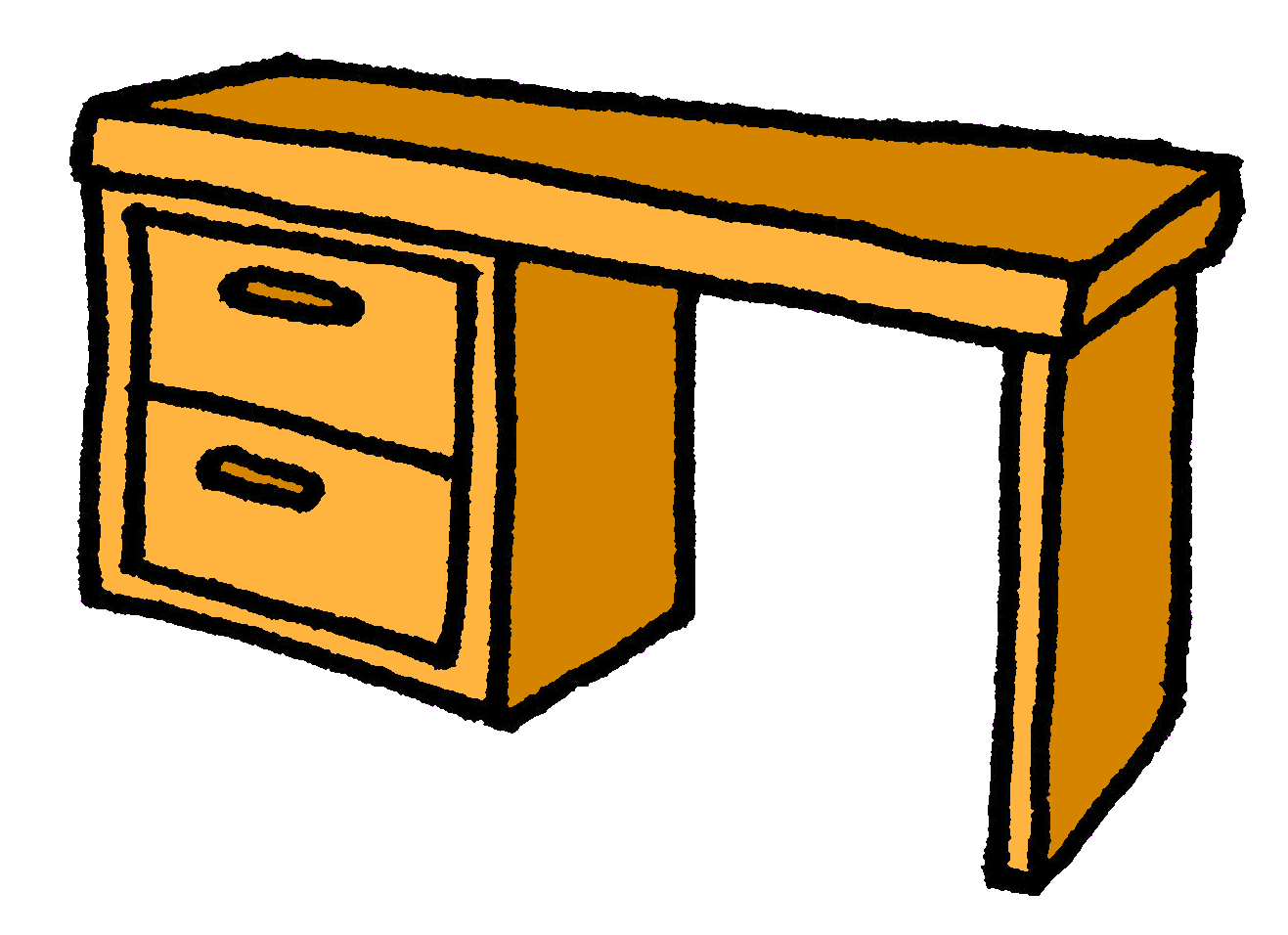 3 _____________________________
C’est une chambre ?
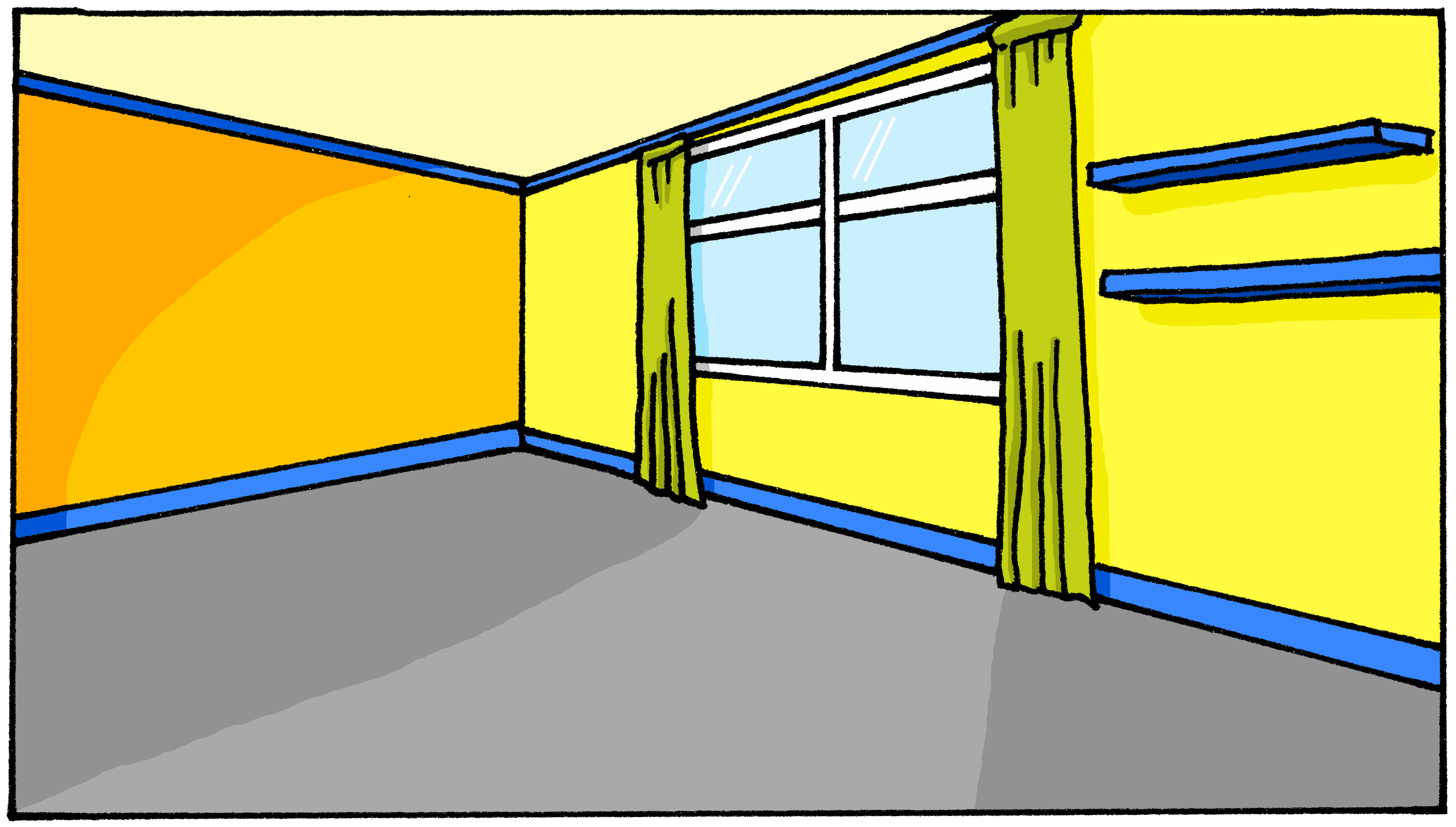 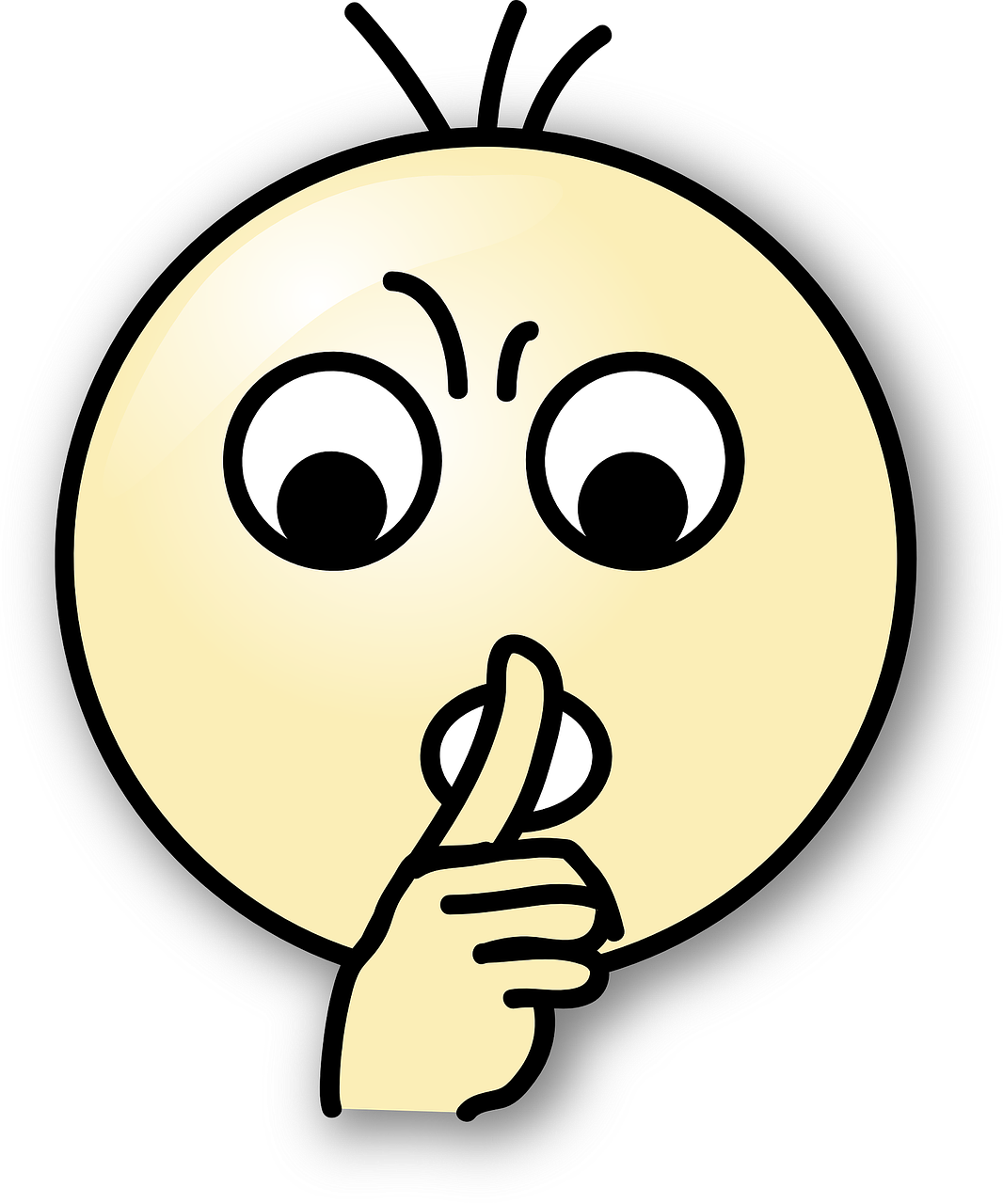 4 _____________________________
Écris des réponses.
C’est vendredi ?
5 _____________________________
C’est un cheval ?
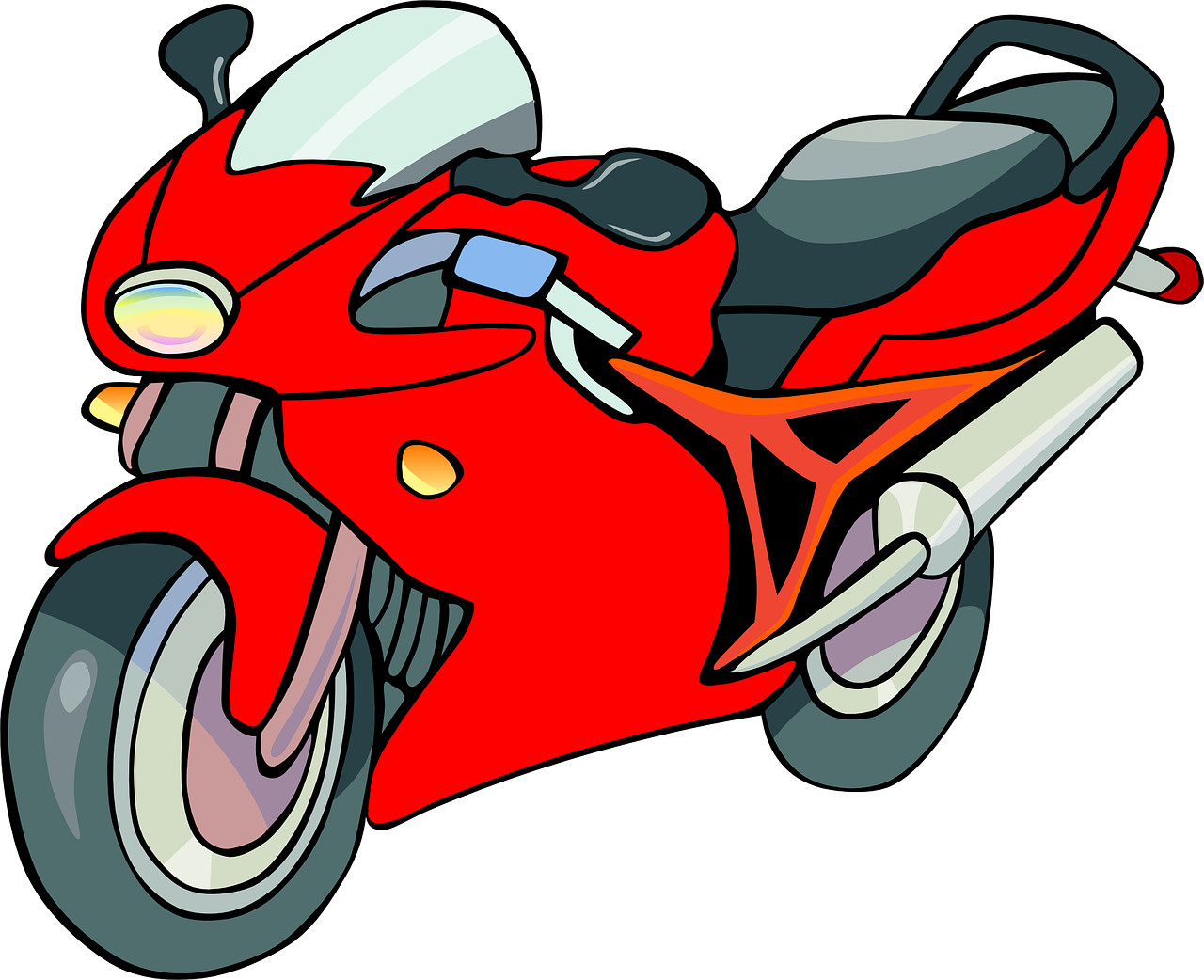 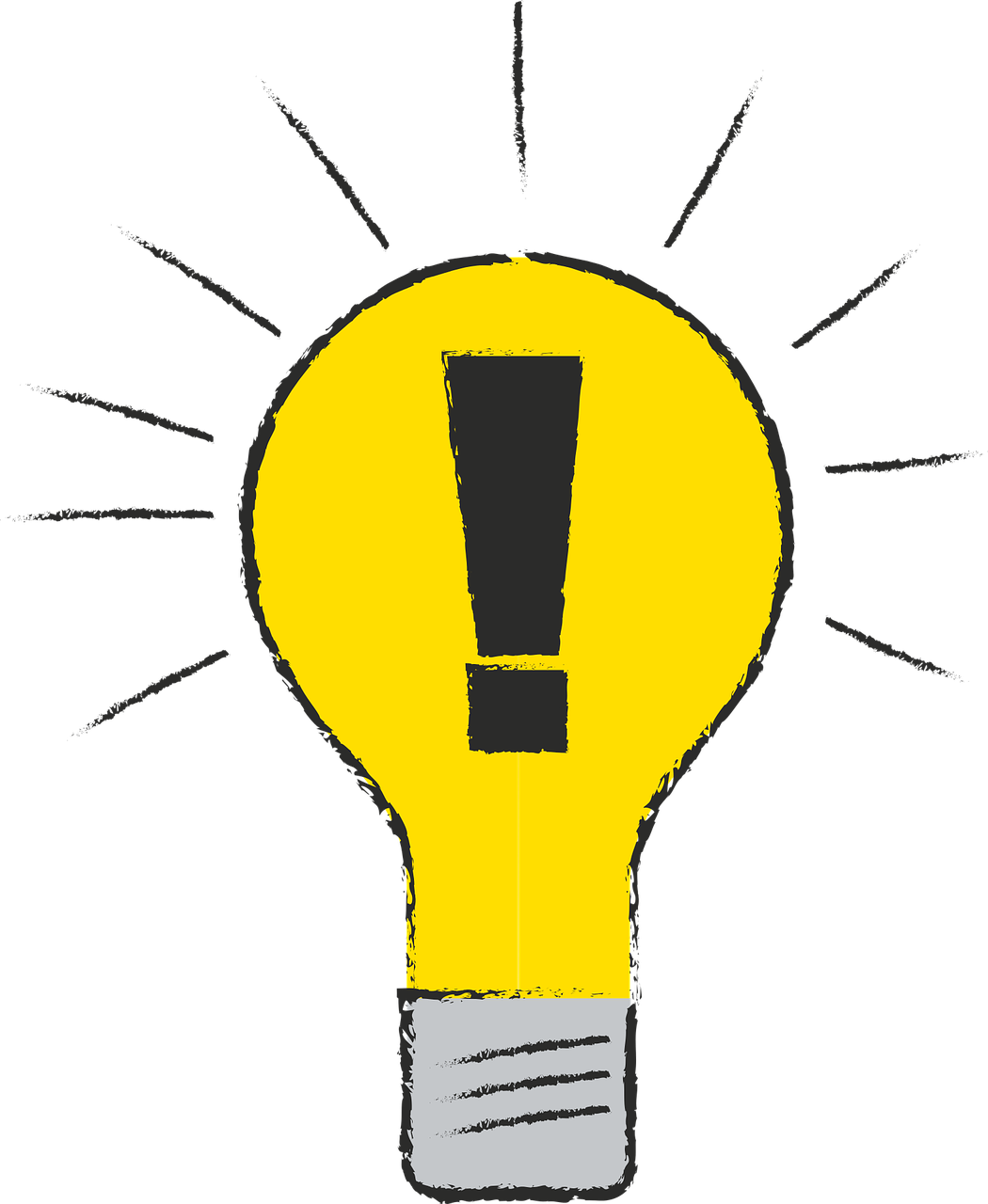 C’est une idée ?
1 _____________________________
6 _____________________________
C’est un lit ?
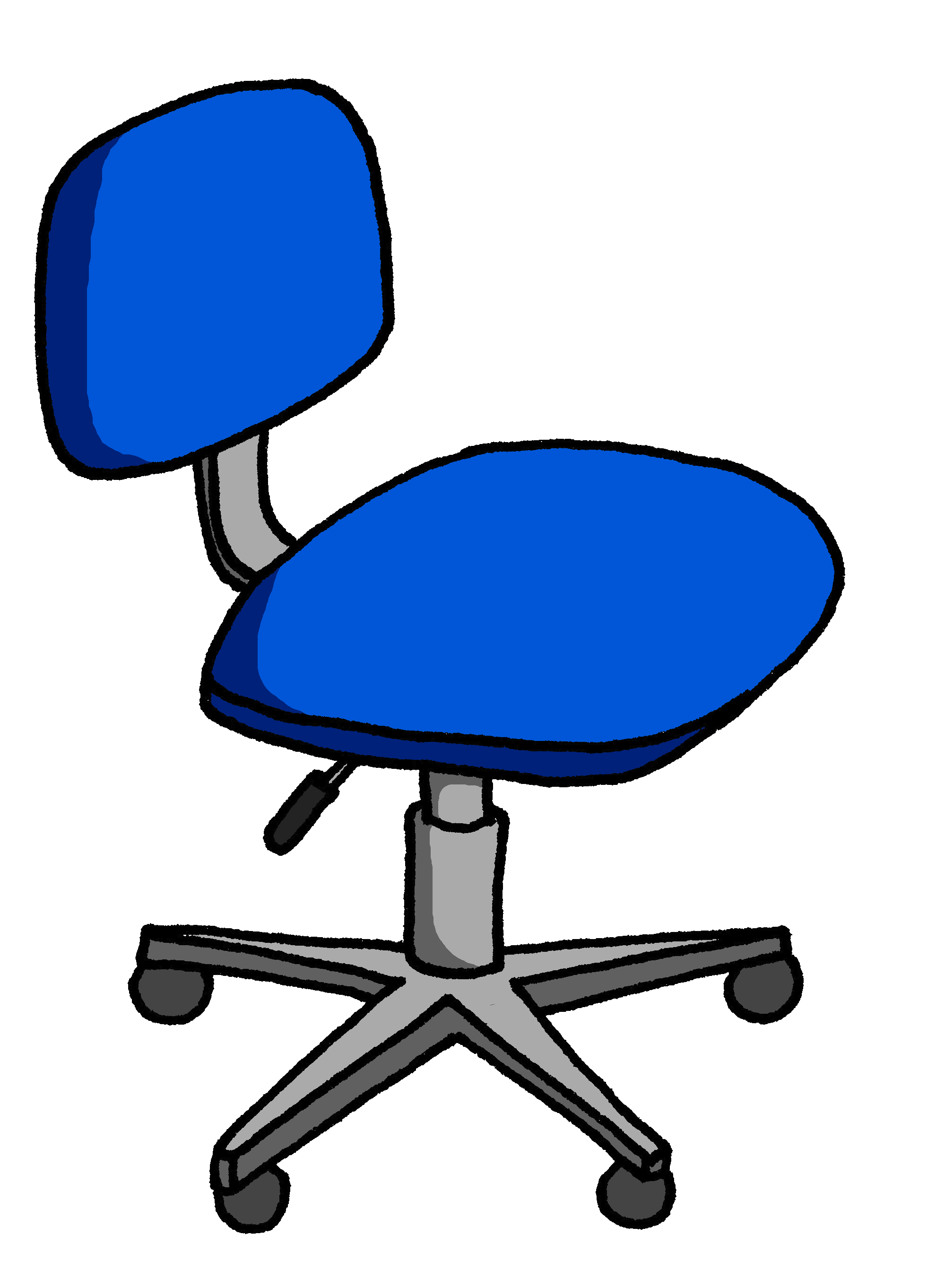 2 _____________________________
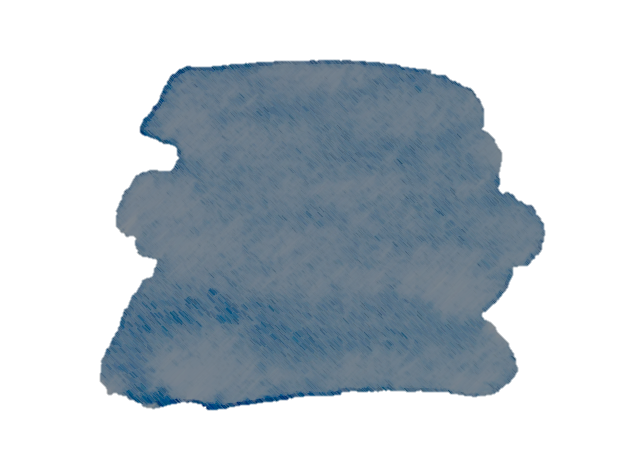 24
Saying what I and others have
term 1 Week 5
Jaune term 1
Person B. (Person A on previous page.)
Listen to your partner. Do you hear –t?  If so, choose and say the sentence ending which starts with a vowel.
Now you start each sentence. Pronounce the –t when it’s bold, otherwise        for a Silent Final Consonant.
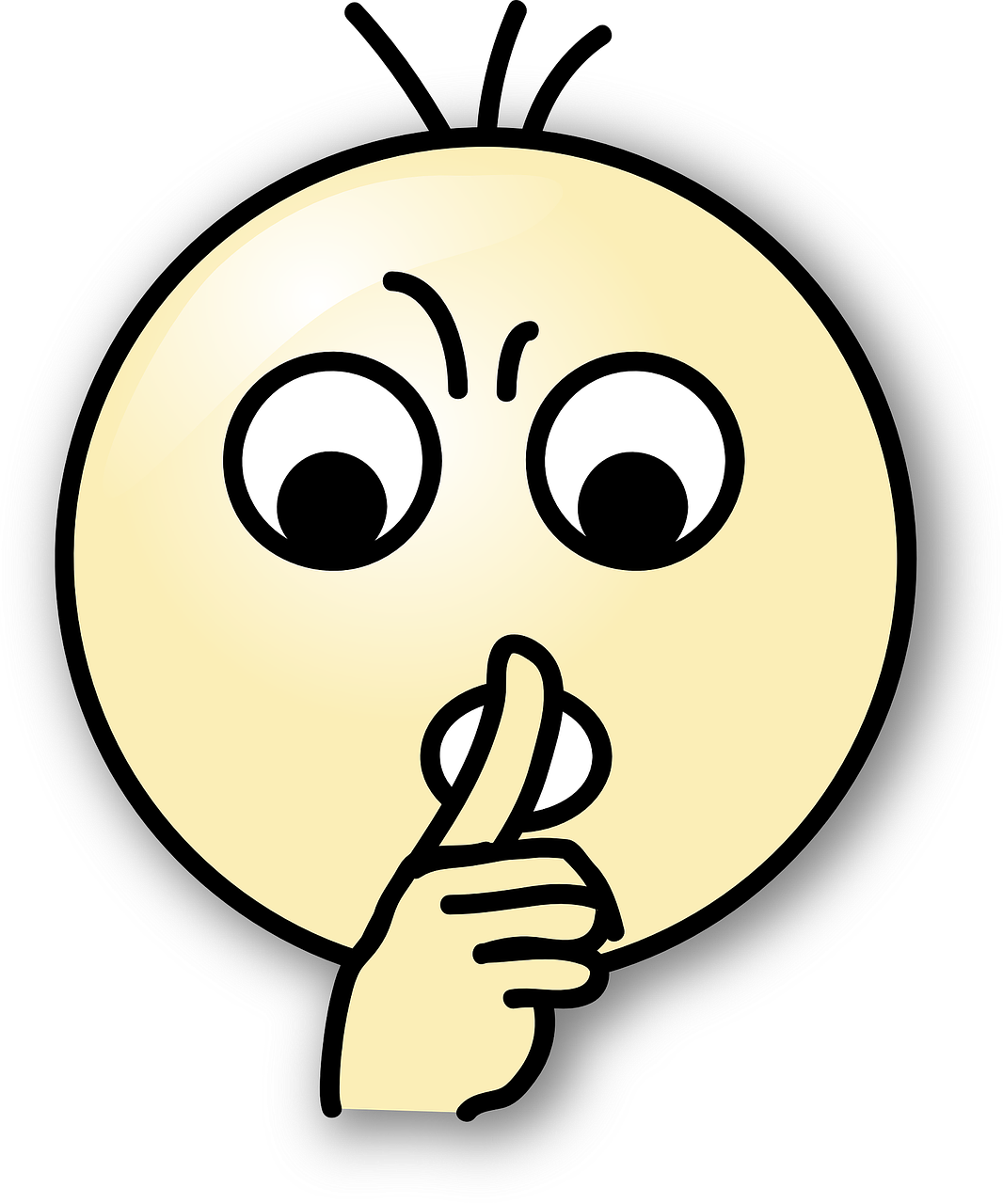 8
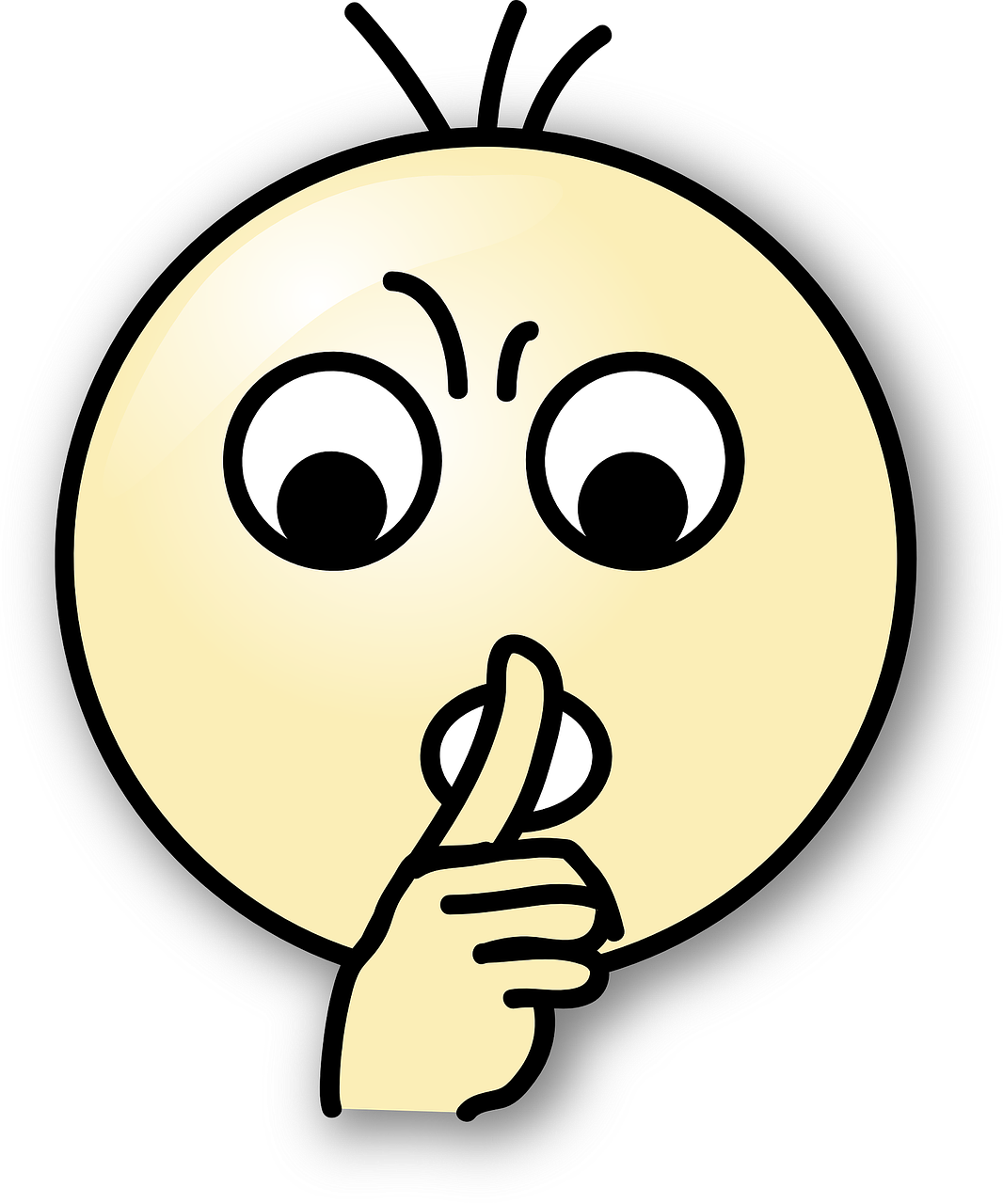 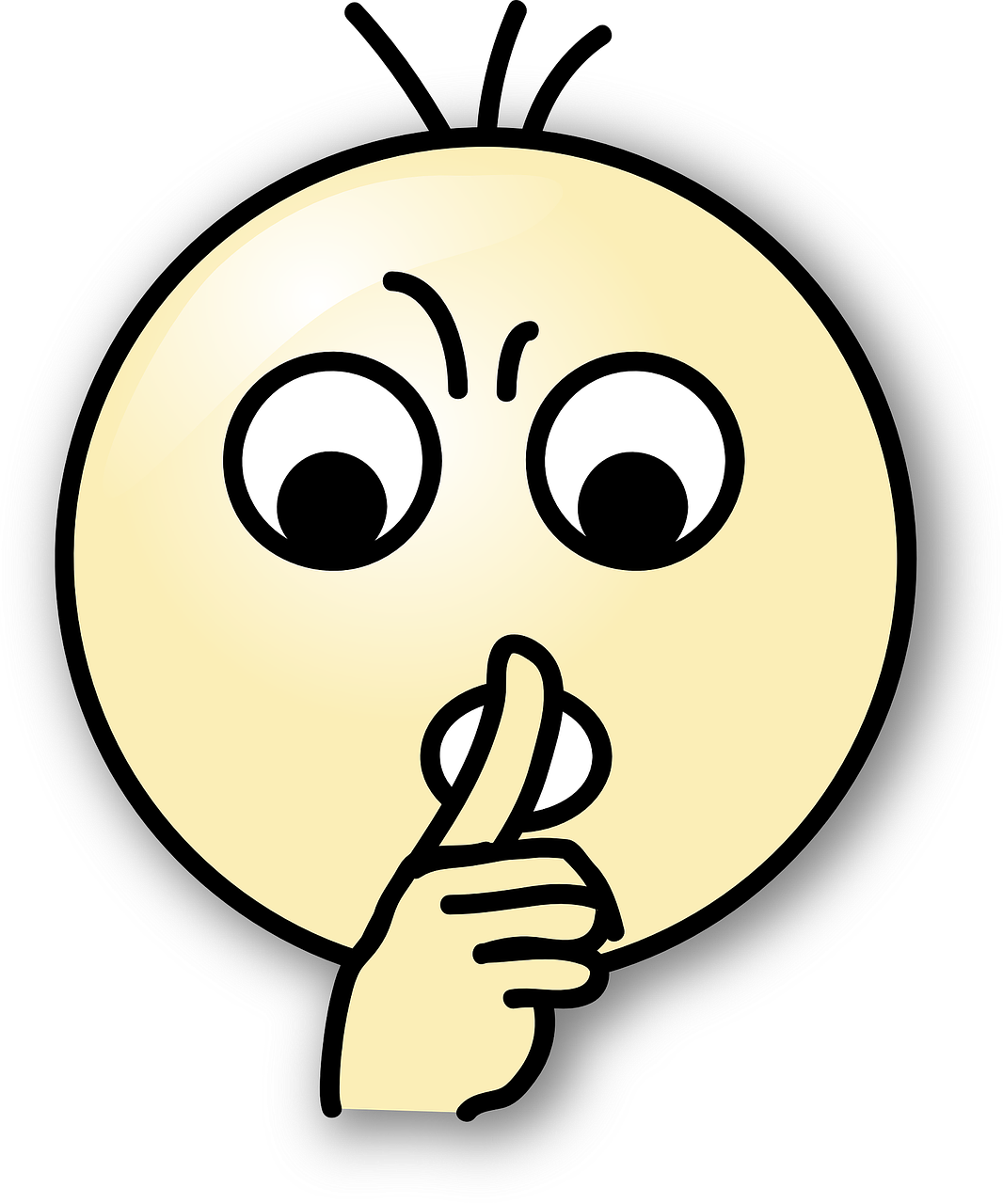 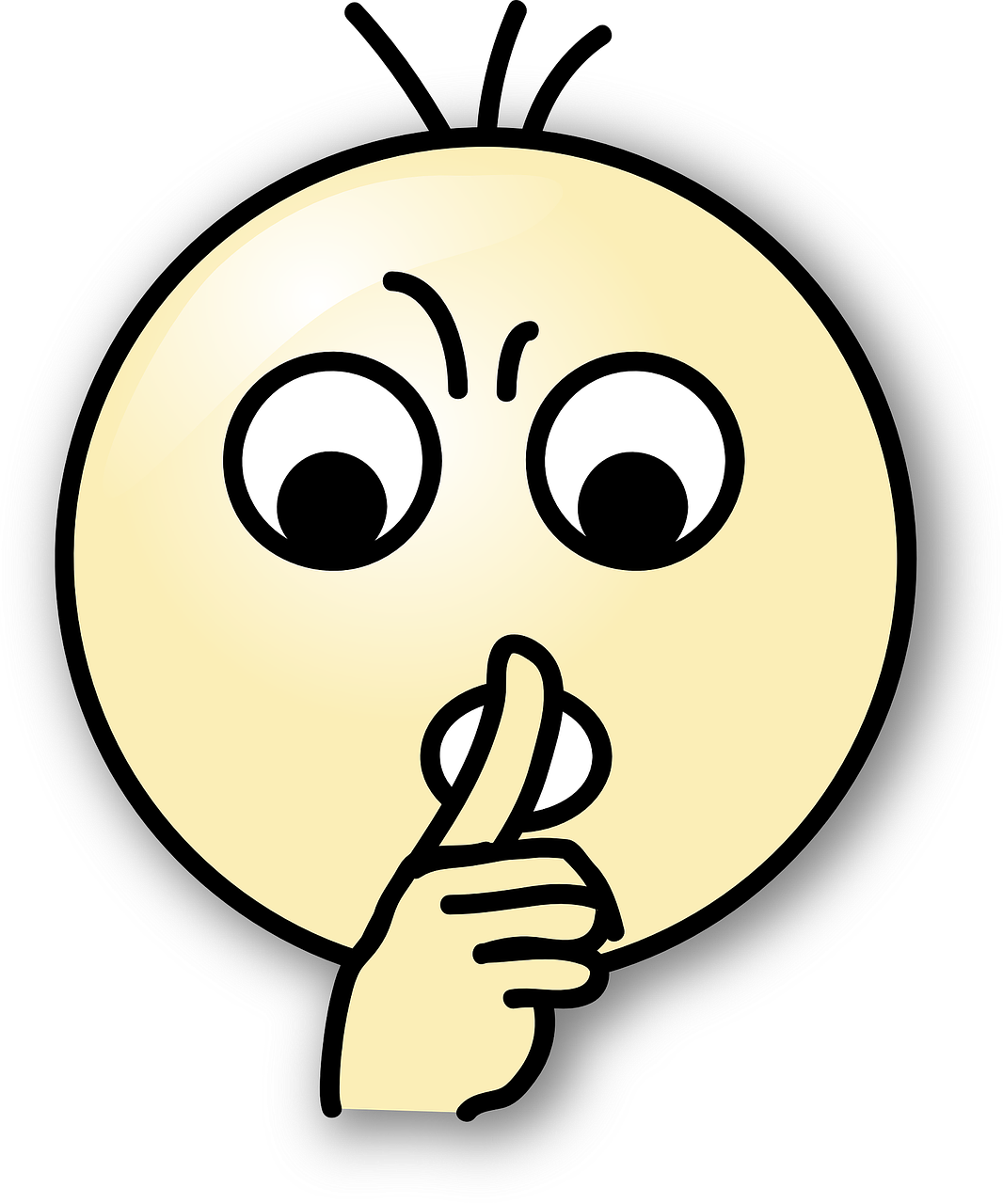 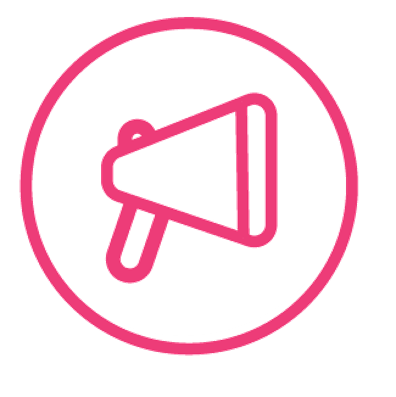 parler
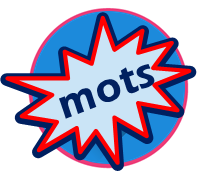 Écris en anglais : Can you get at least 15 points?
vocabulaire
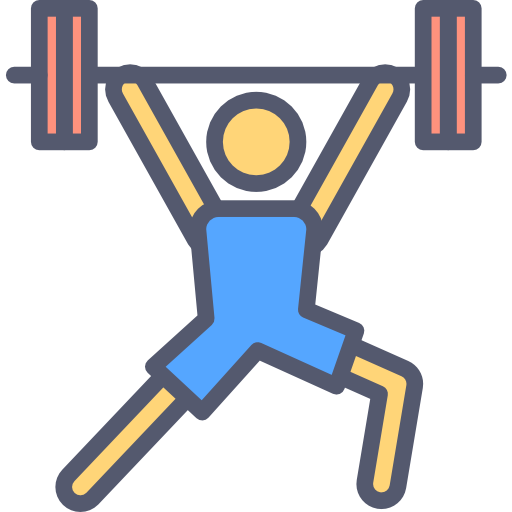 x3
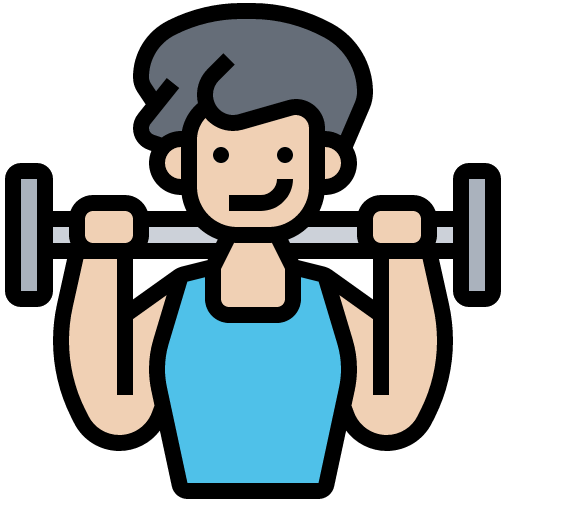 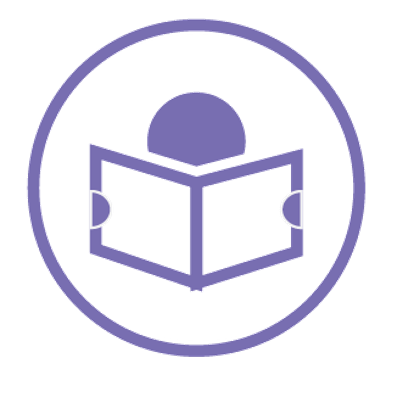 lire
x2
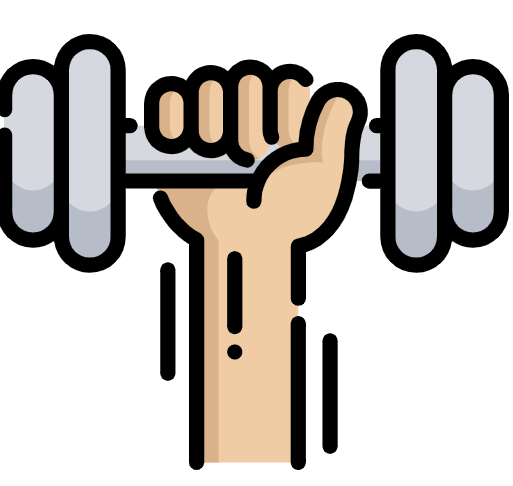 x1
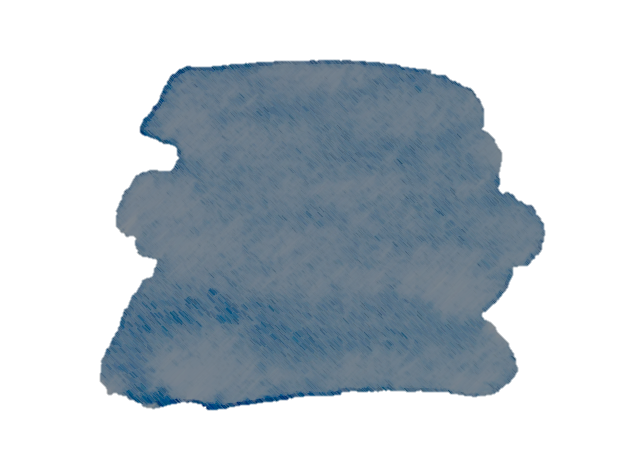 25
Saying what I and others have
term 1 Week 5
Jaune term 1
🎯
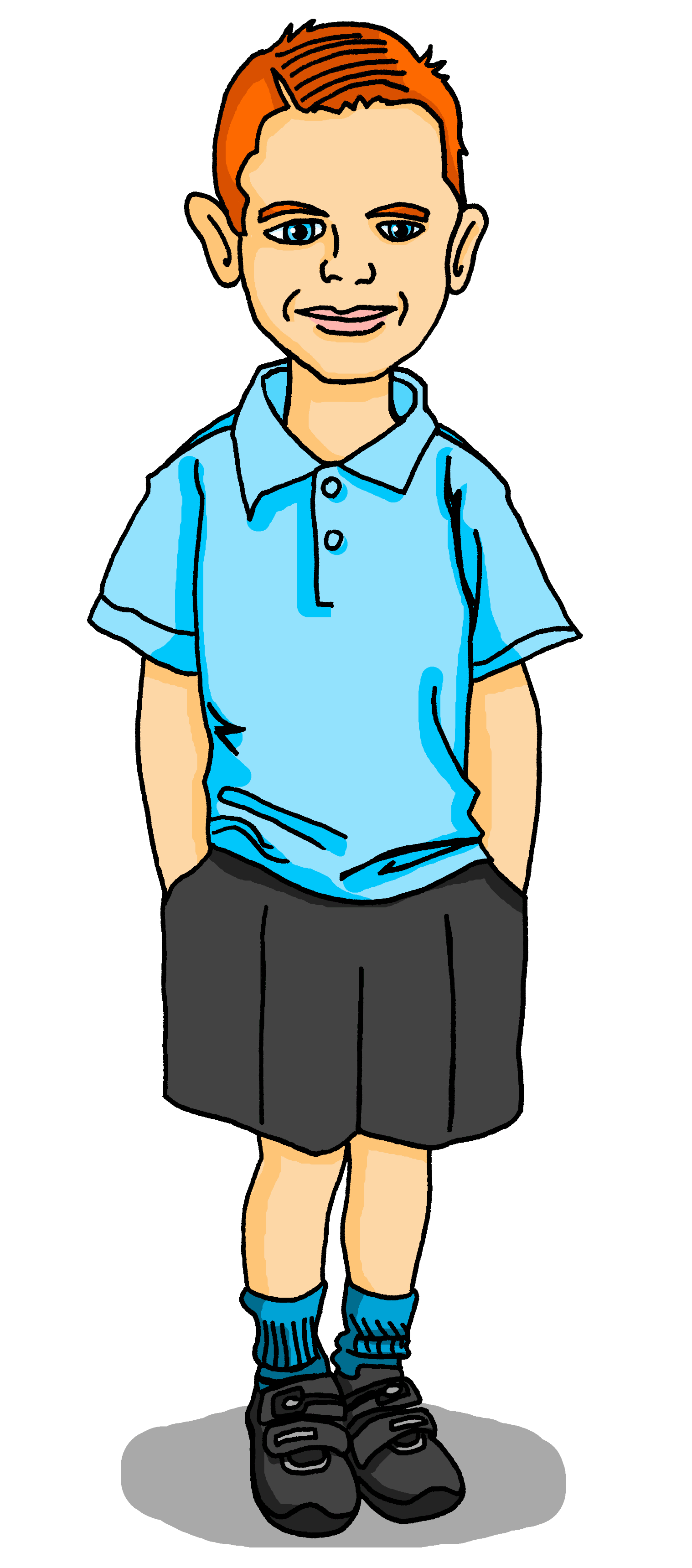 Saying what I have and someone else has
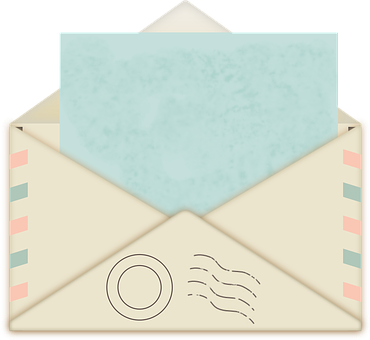 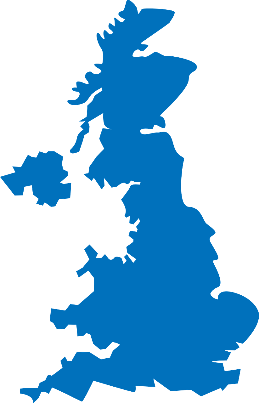 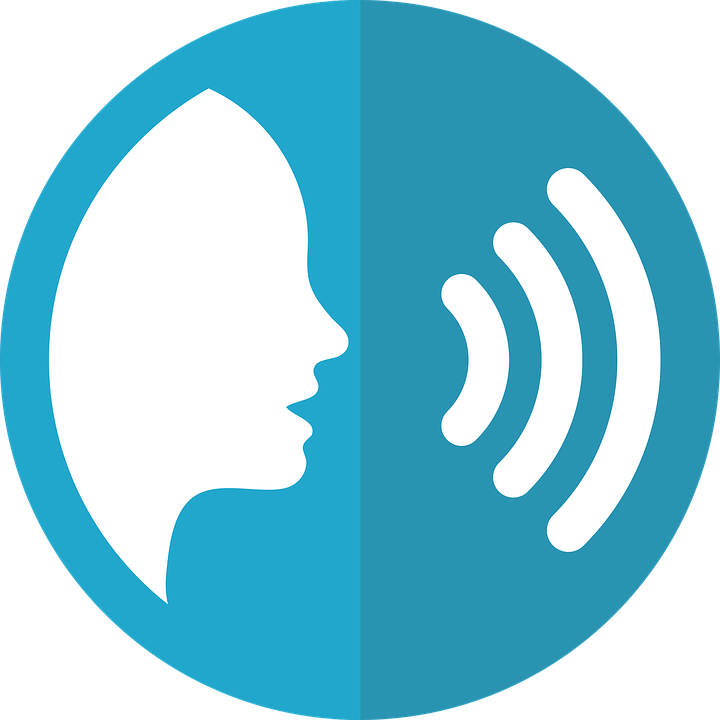 prononcer
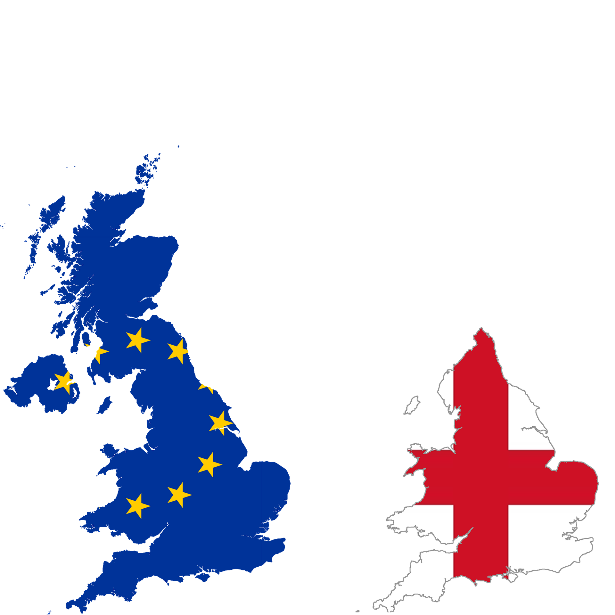 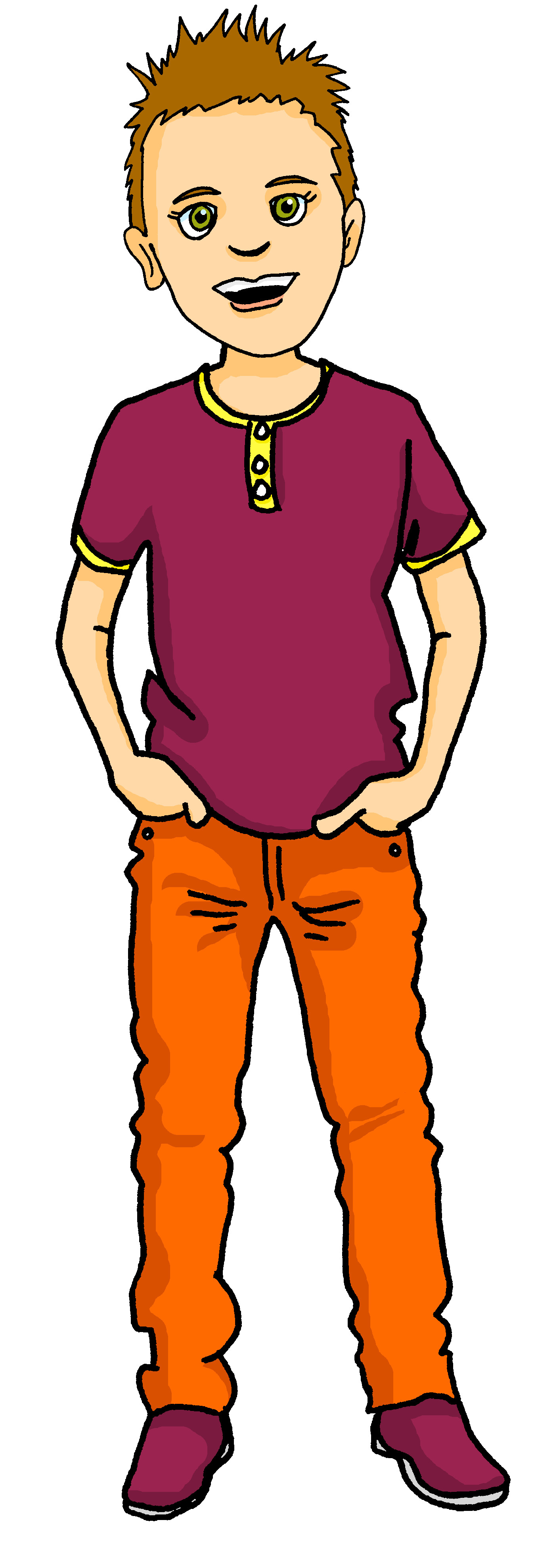 9
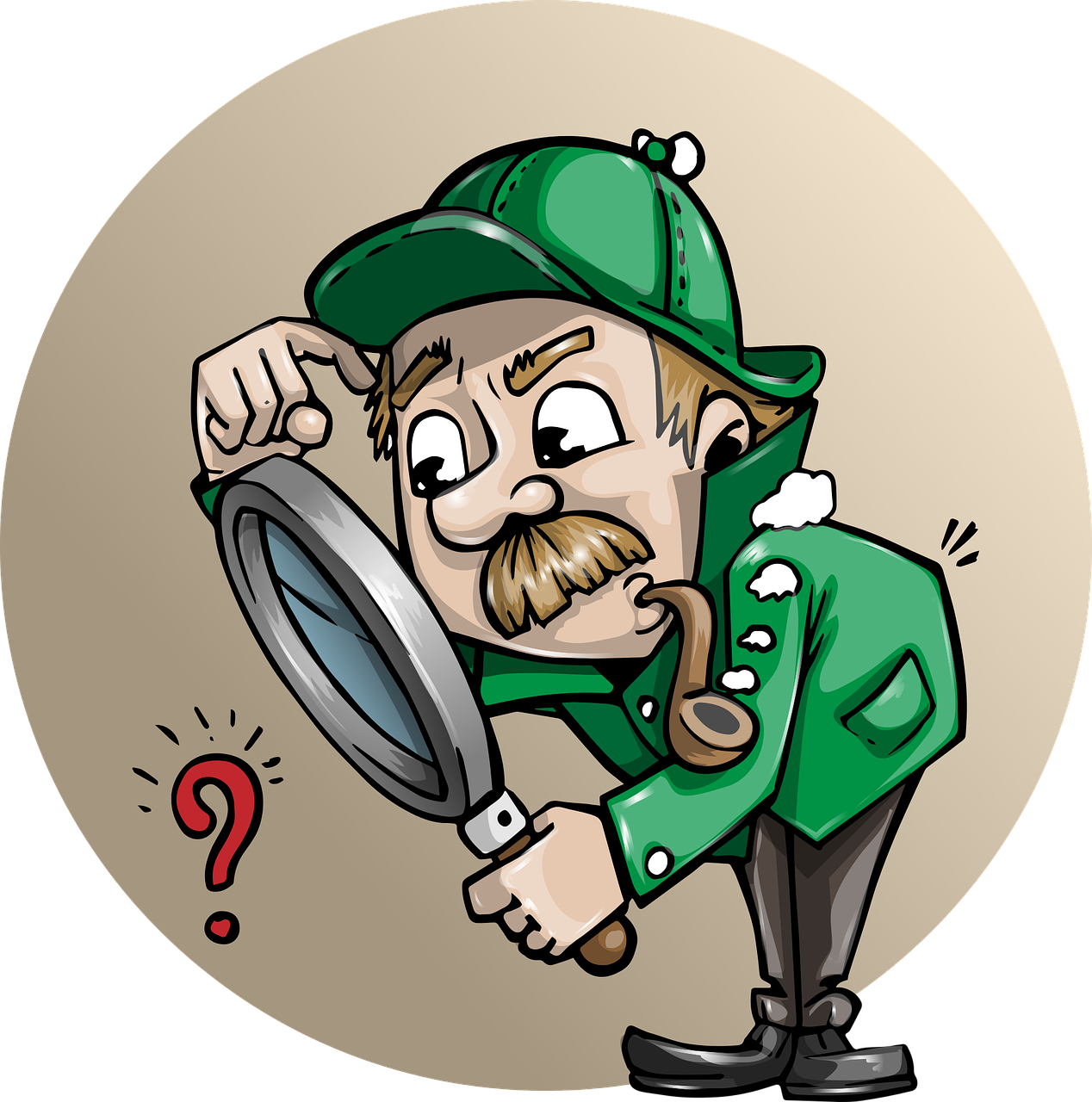 Asking what questions
Voici Max, l’ami de Pierre en Angleterre!
chercher
Pierre
Write down the key language for this week.
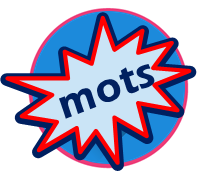 vocabulaire
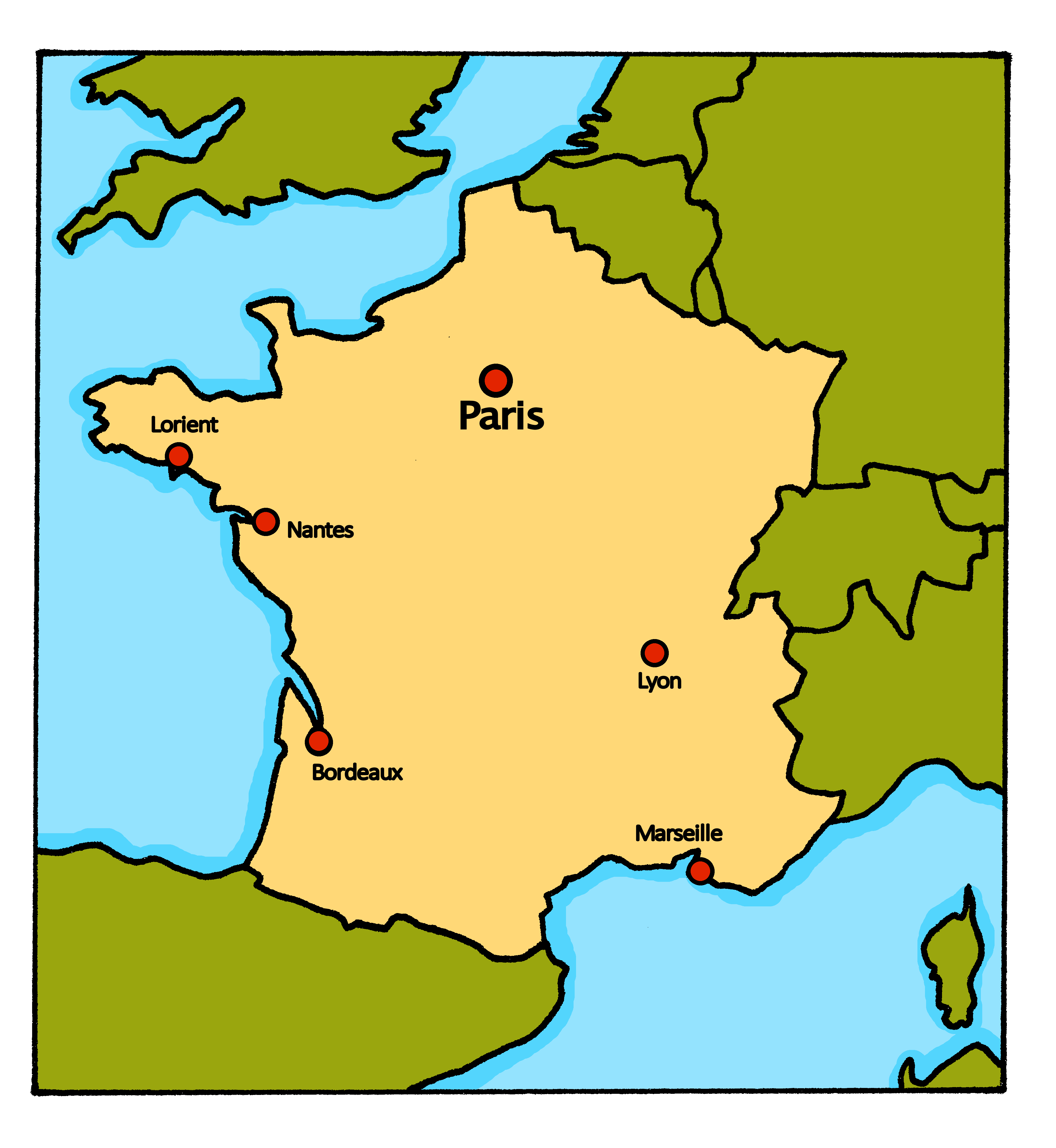 Asking questions
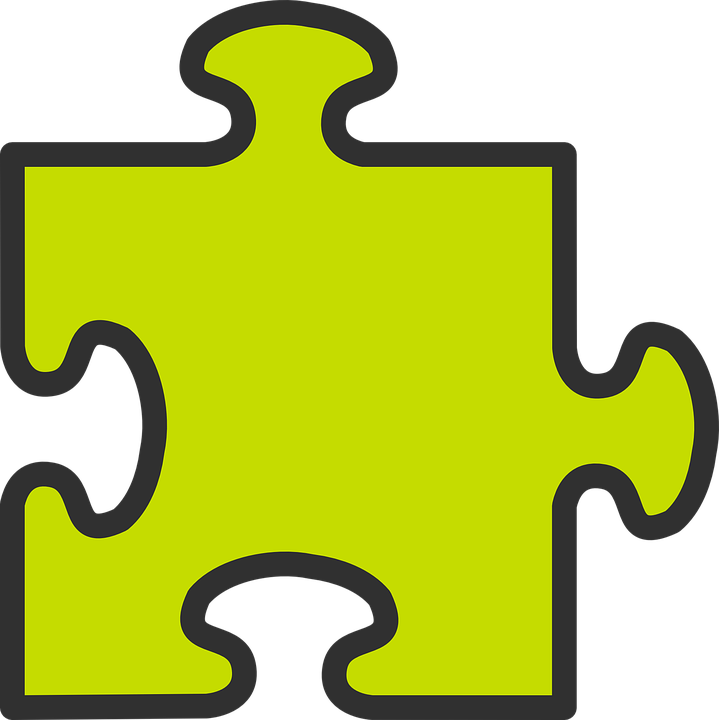 grammaire
Remember! To change a statement into a yes/no question, raise your voice at the end.
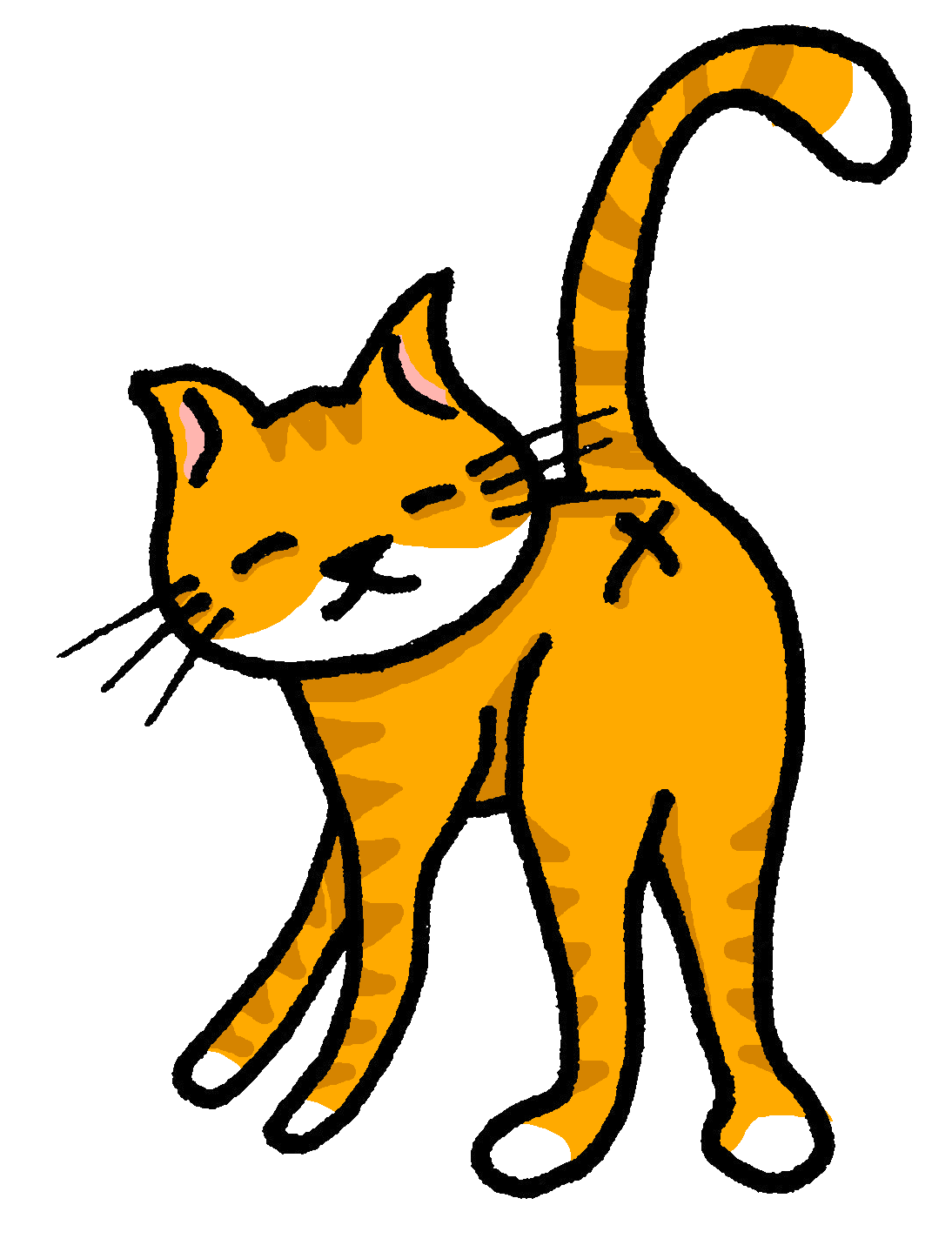 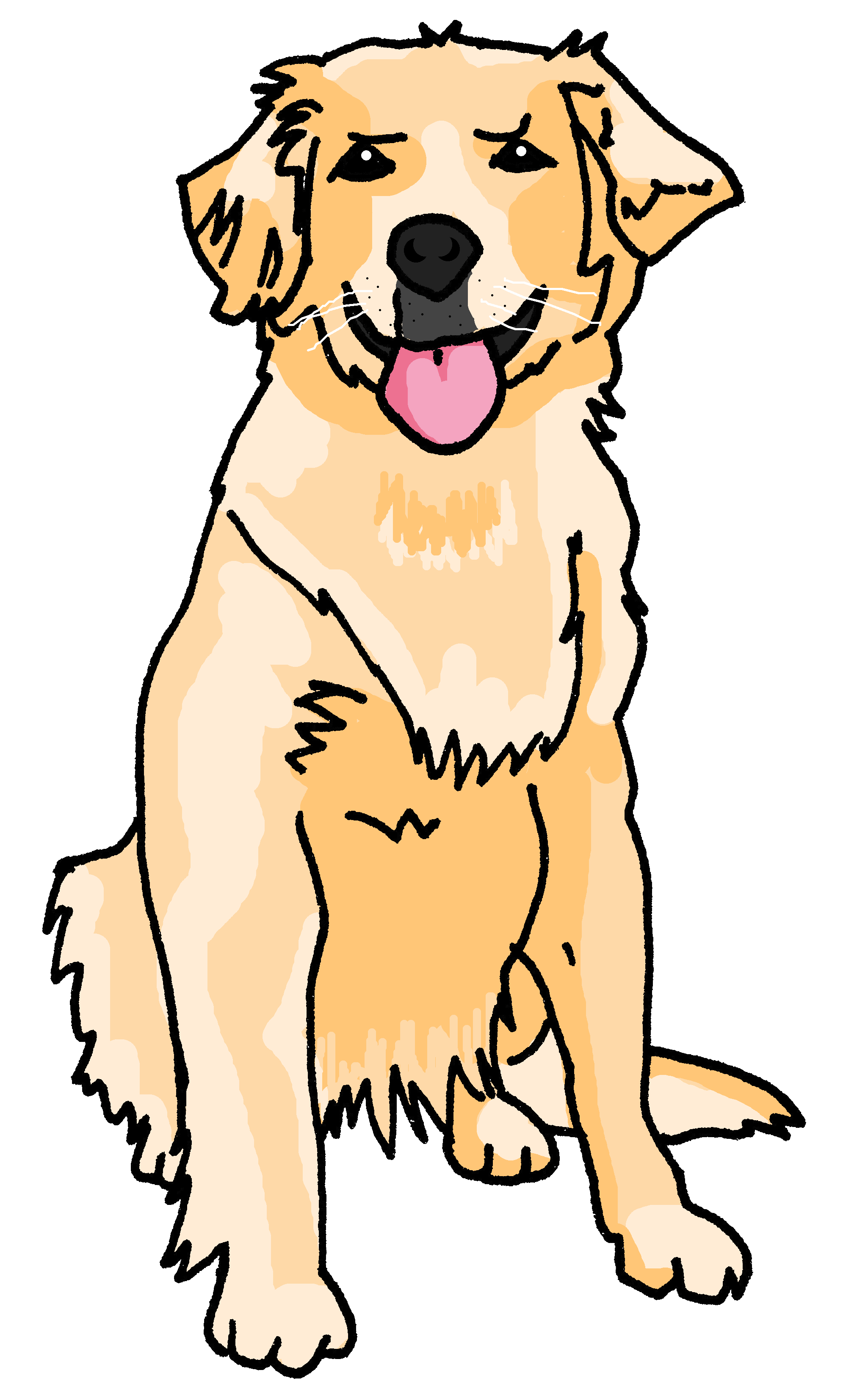 C’est un chat ?
Non, c’est un chien.
C’est un chat.
Is it a cat?
No, it’s a dog.
It’s a cat.
To ask an information question (e.g., what?) raise your voice and put a question word at the end:
➜
It’s a cat.
C’est un chat.
➜
C’est quoi ?
What is it?
In English, we put the question words at the start.
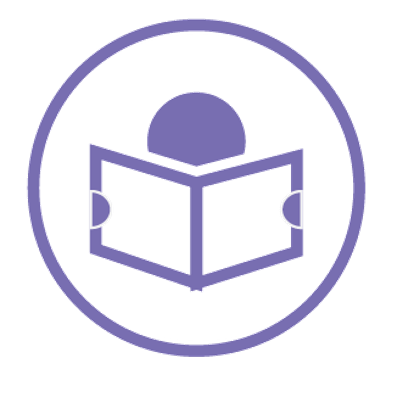 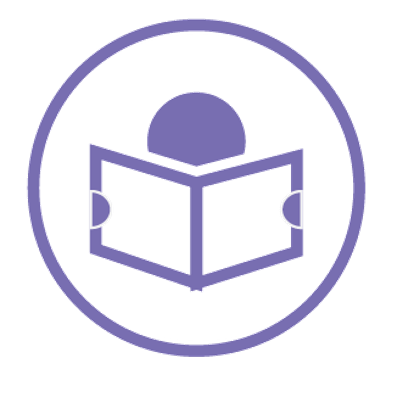 lire
lire
cheval
C’est ‘un’ ou ‘une’ ?
affiche
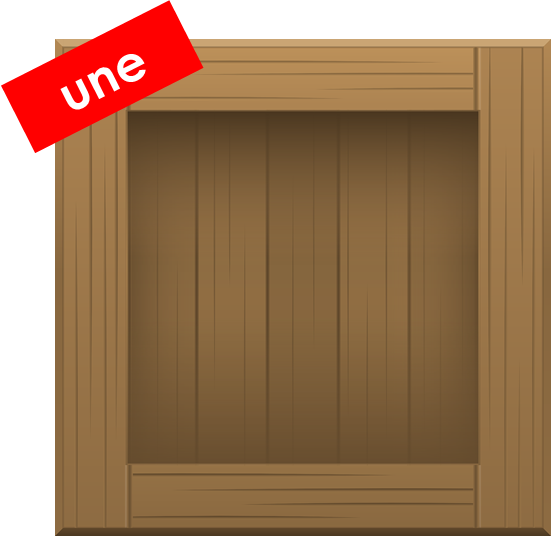 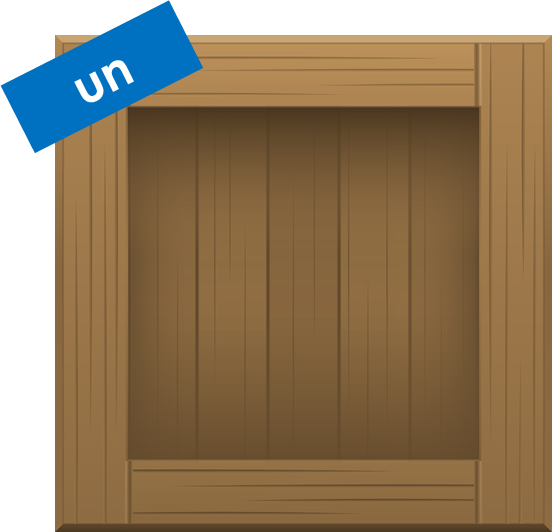 un
_________________
crayon
bureau
_________________
_________________
chat
_________________
_________________
dessin
message
_________________
_________________
chaise
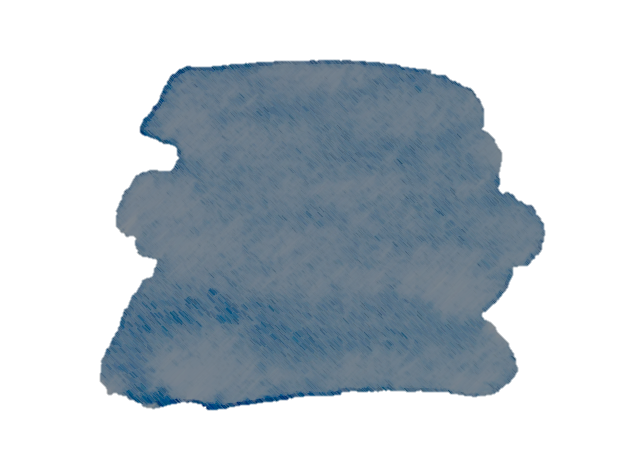 26
_________________
Saying what I and others have
term 1 Week 5
Jaune term 1
je becomes j’ before a vowel.
Avoir [to have, having]
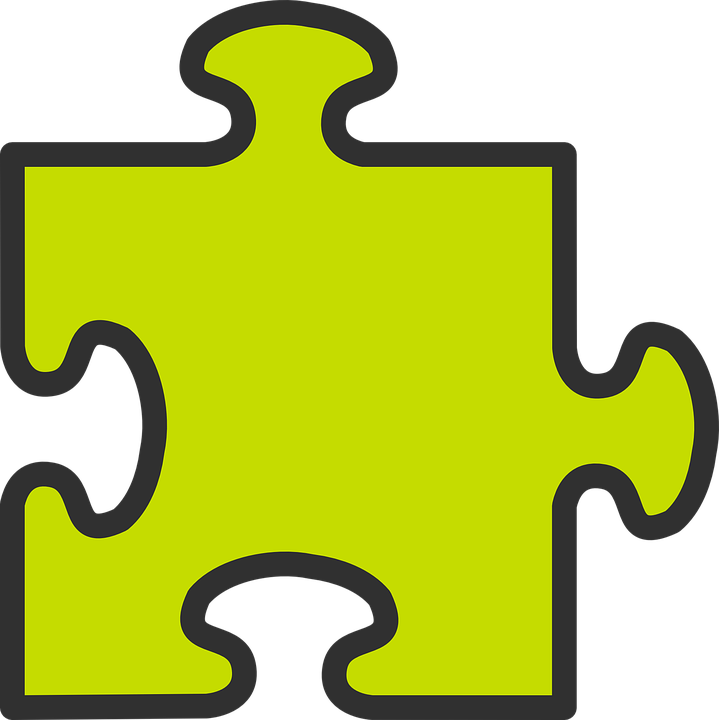 grammaire
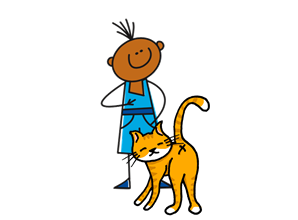 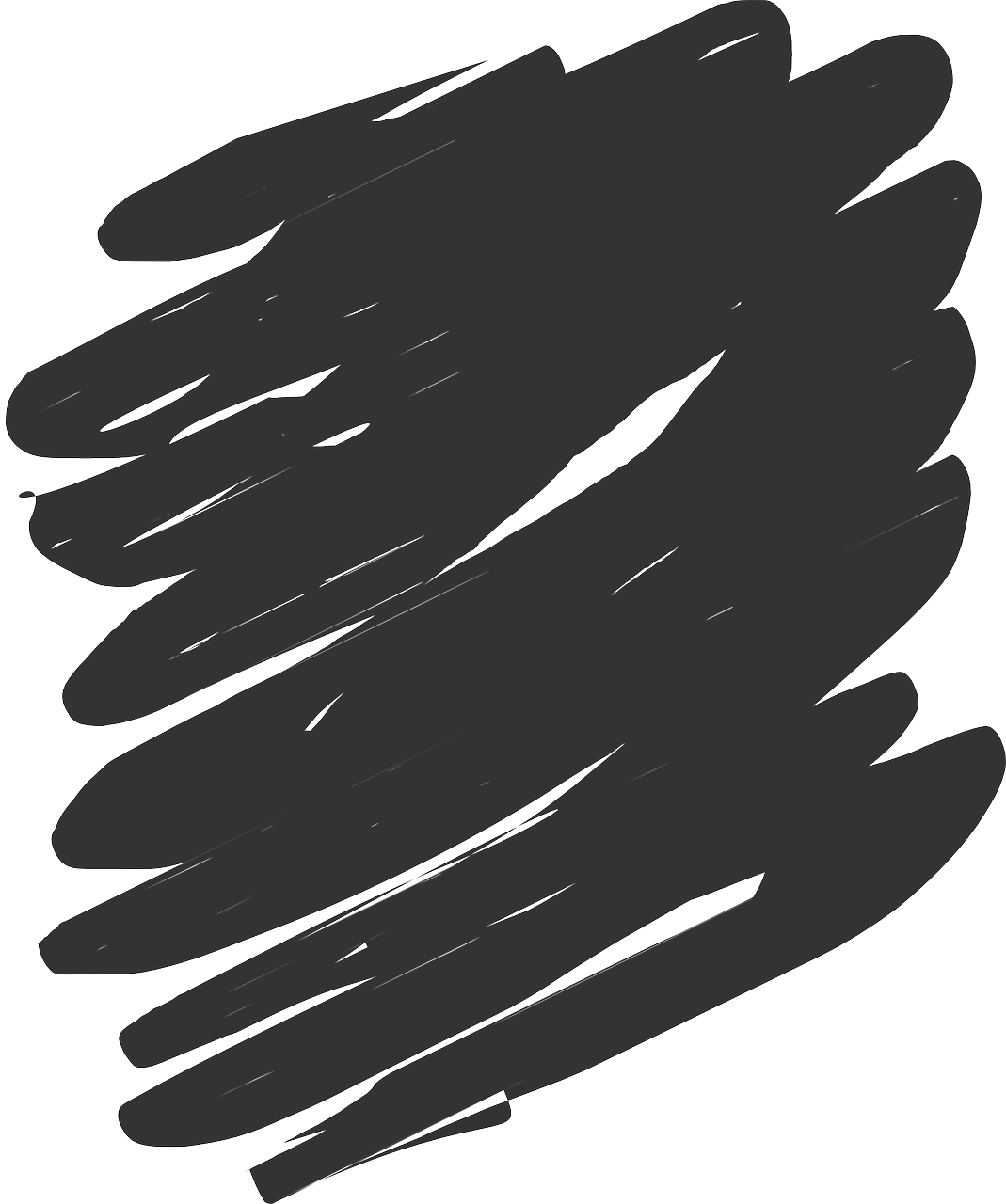 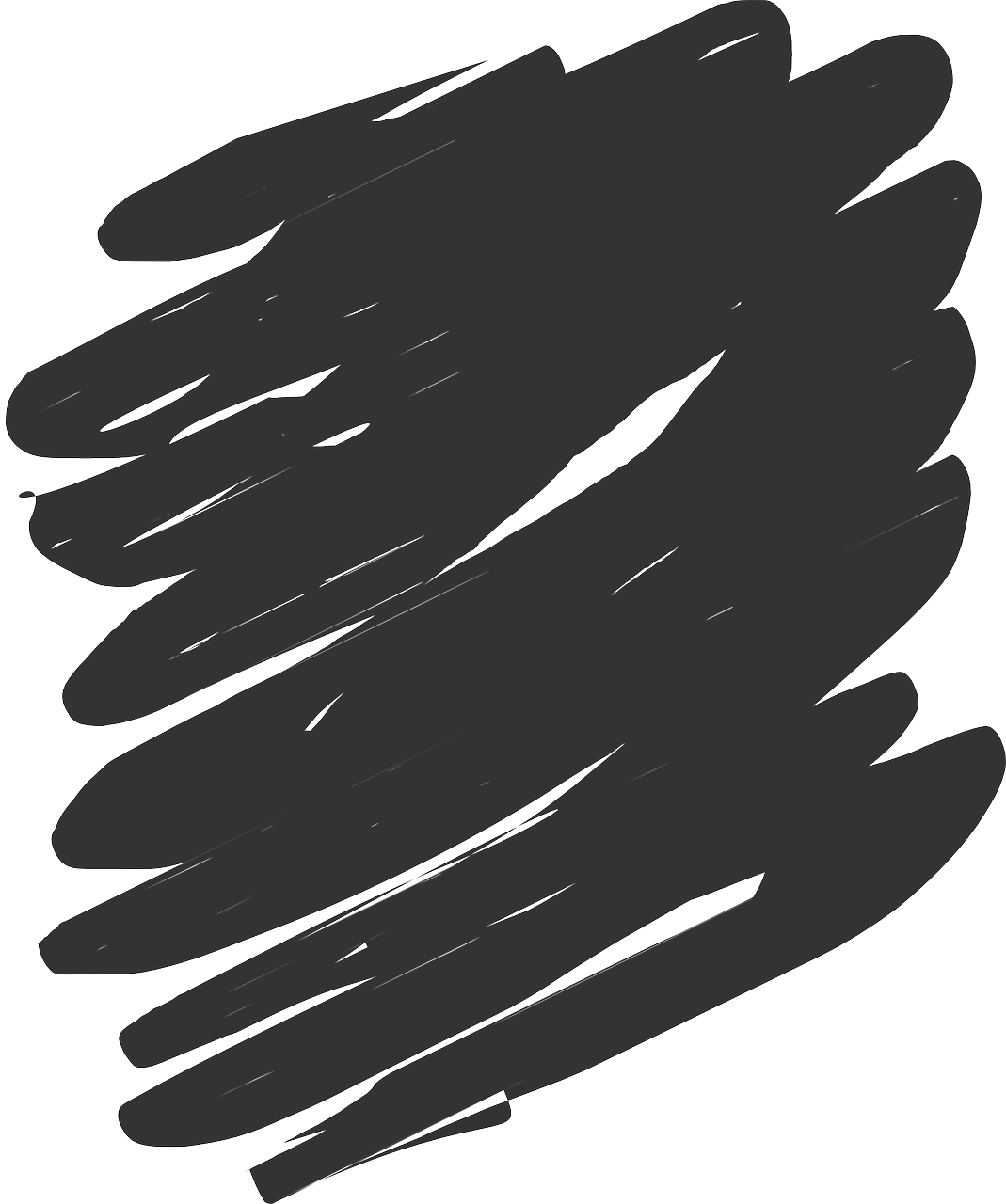 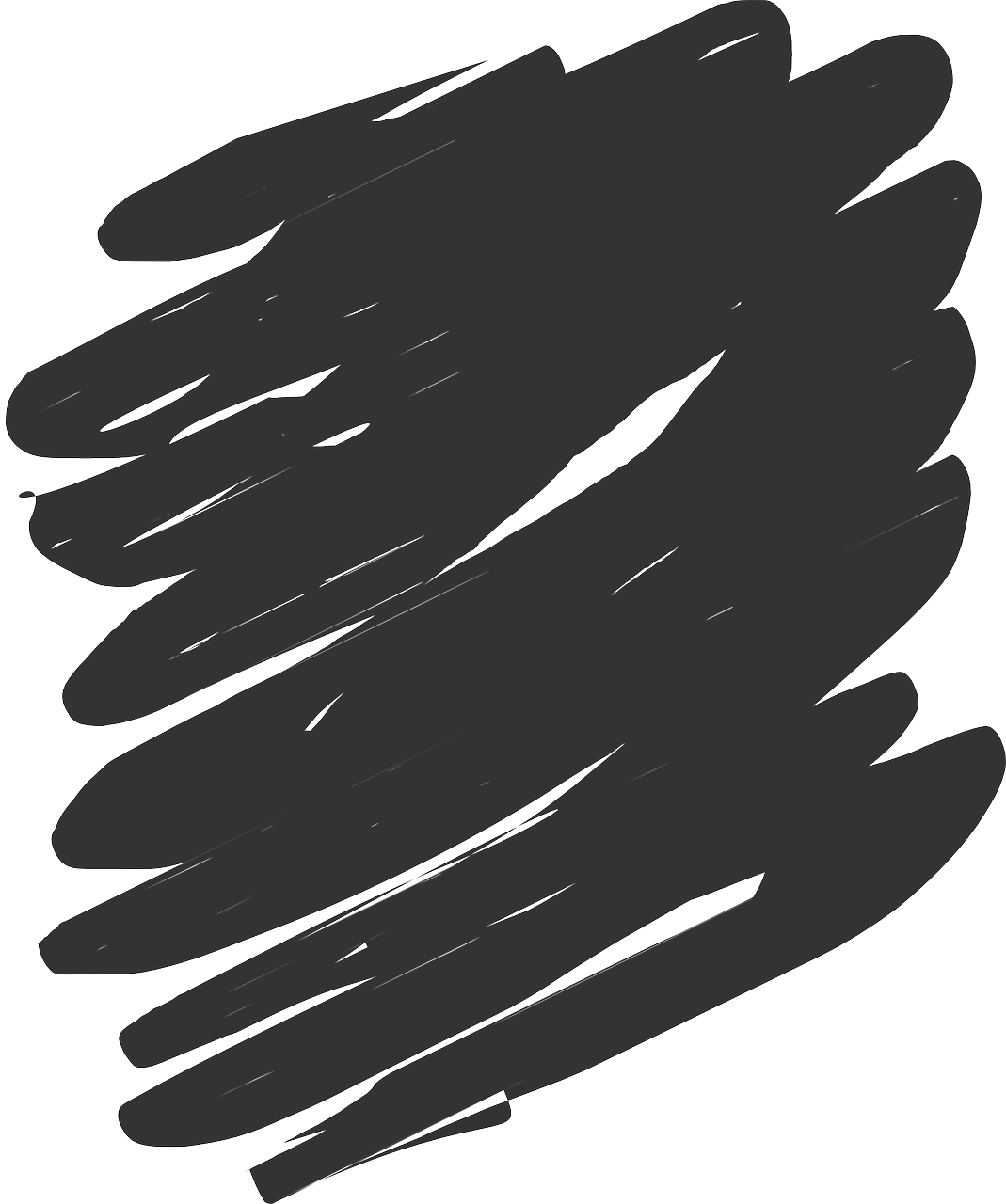 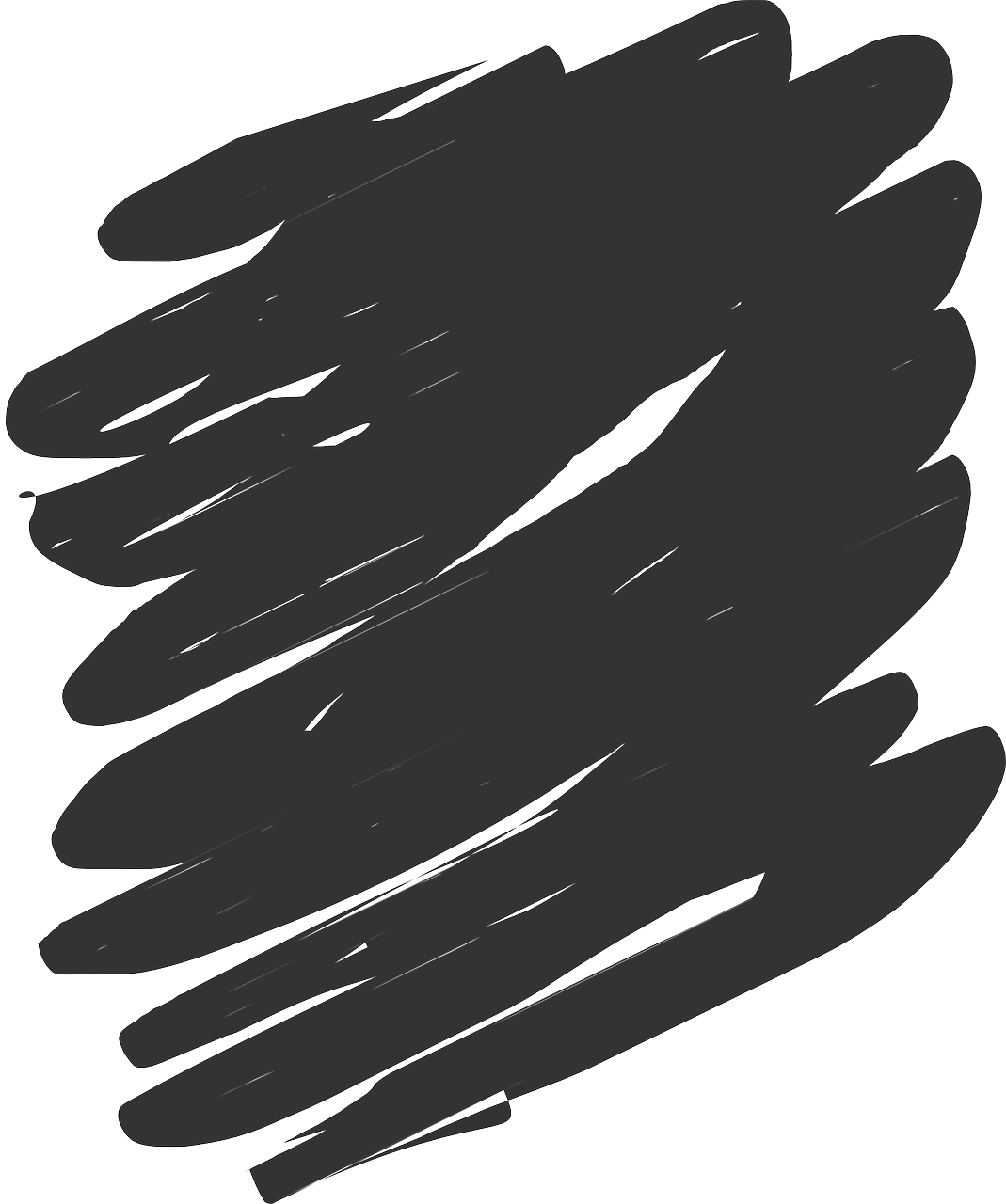 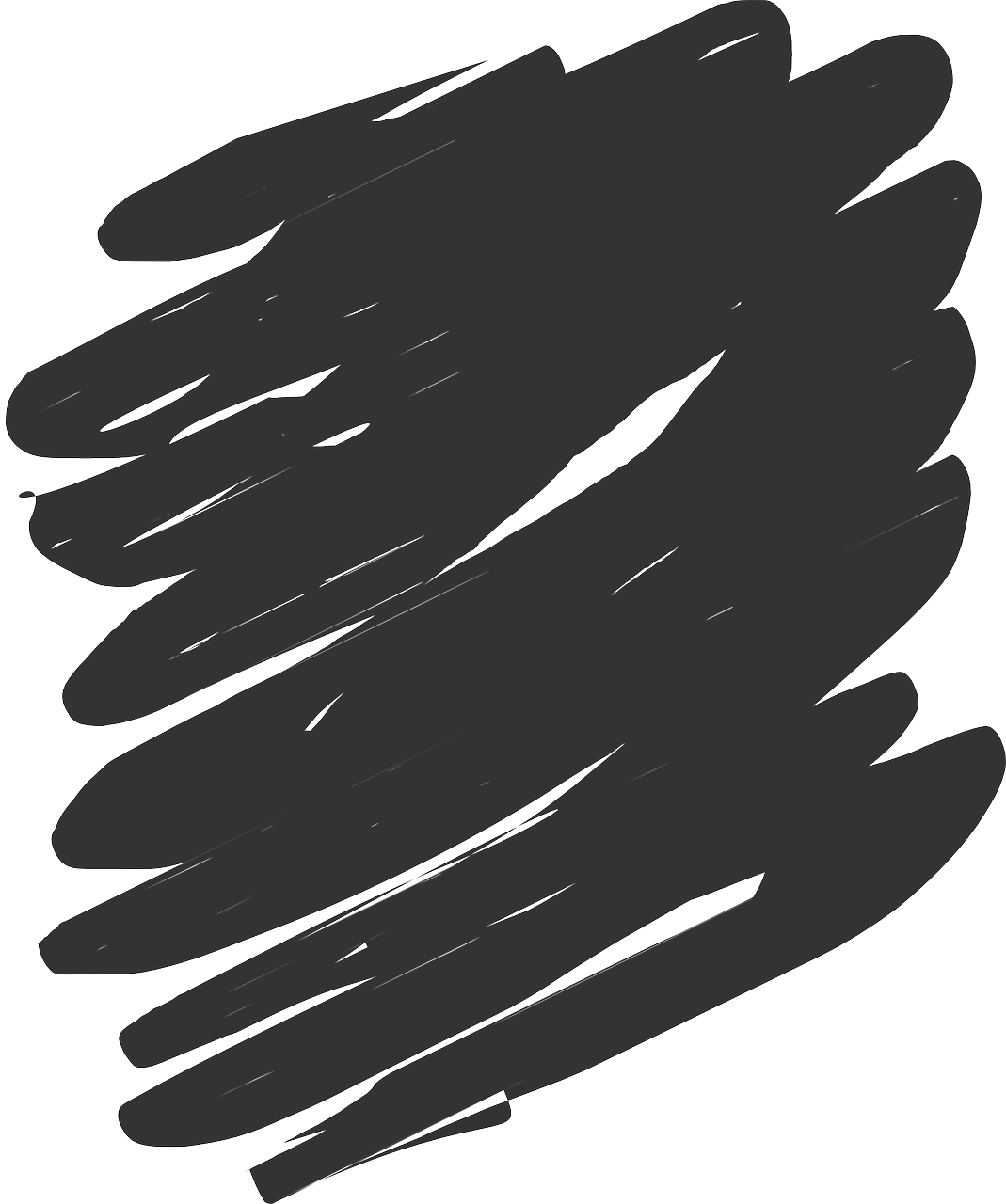 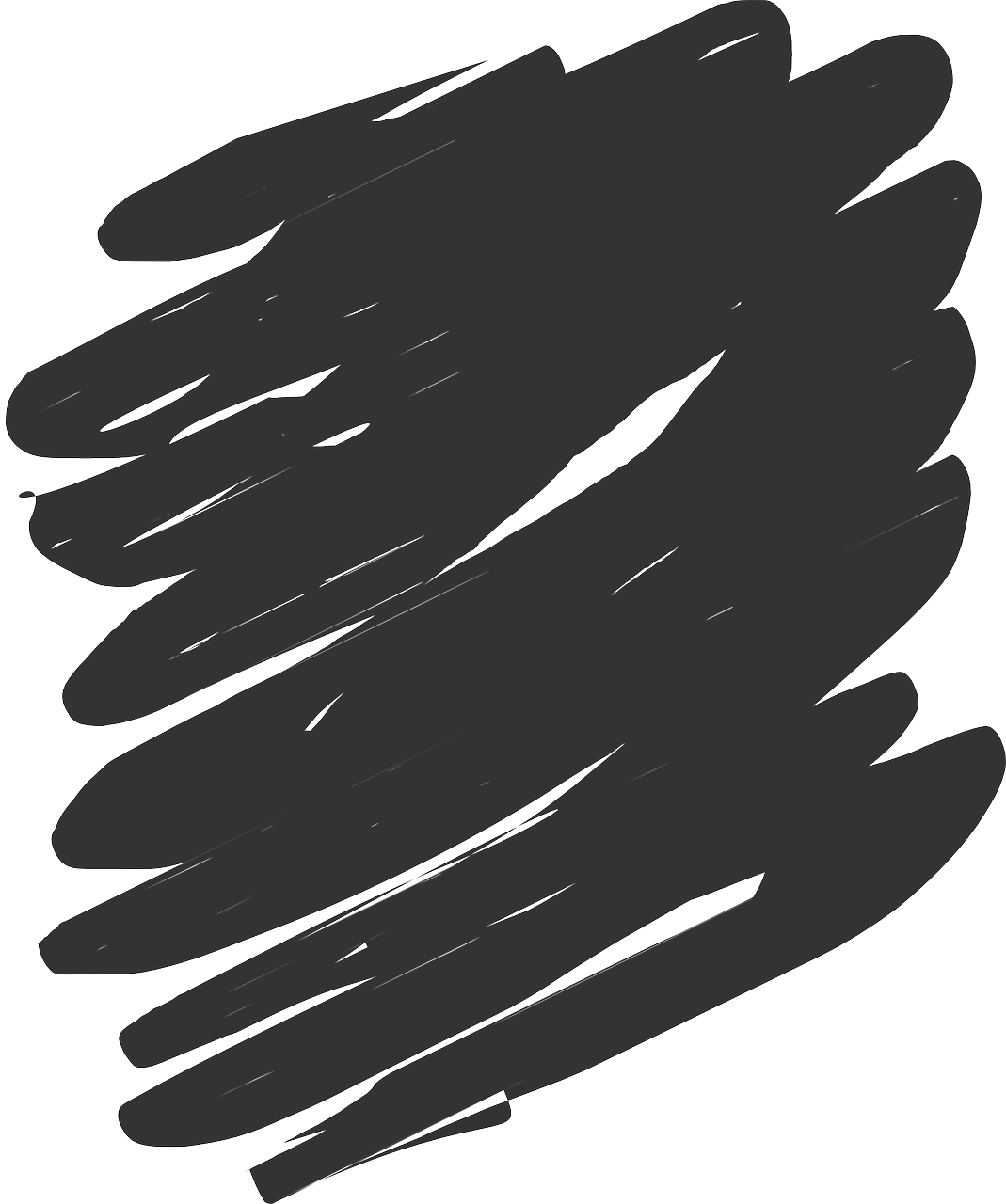 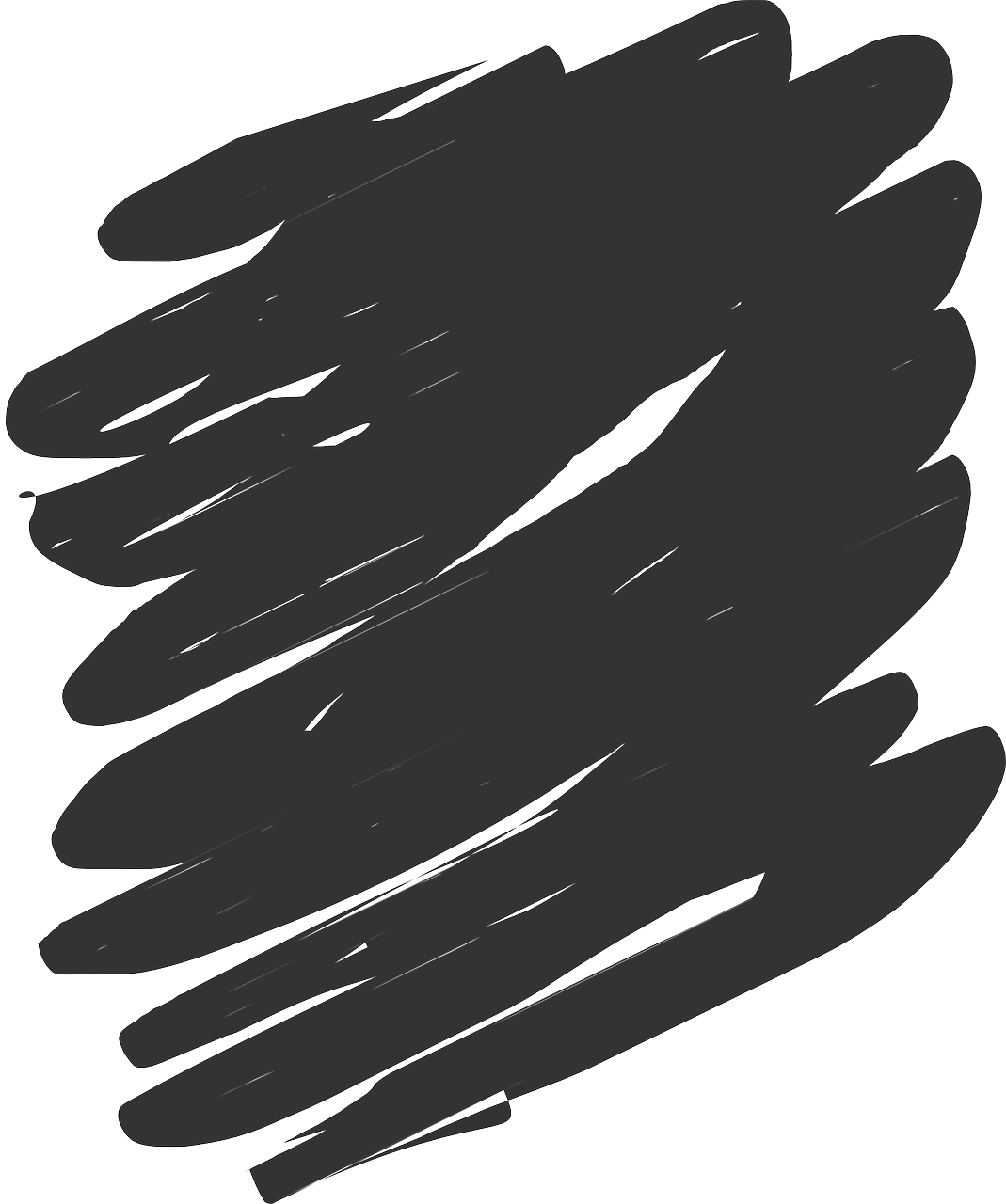 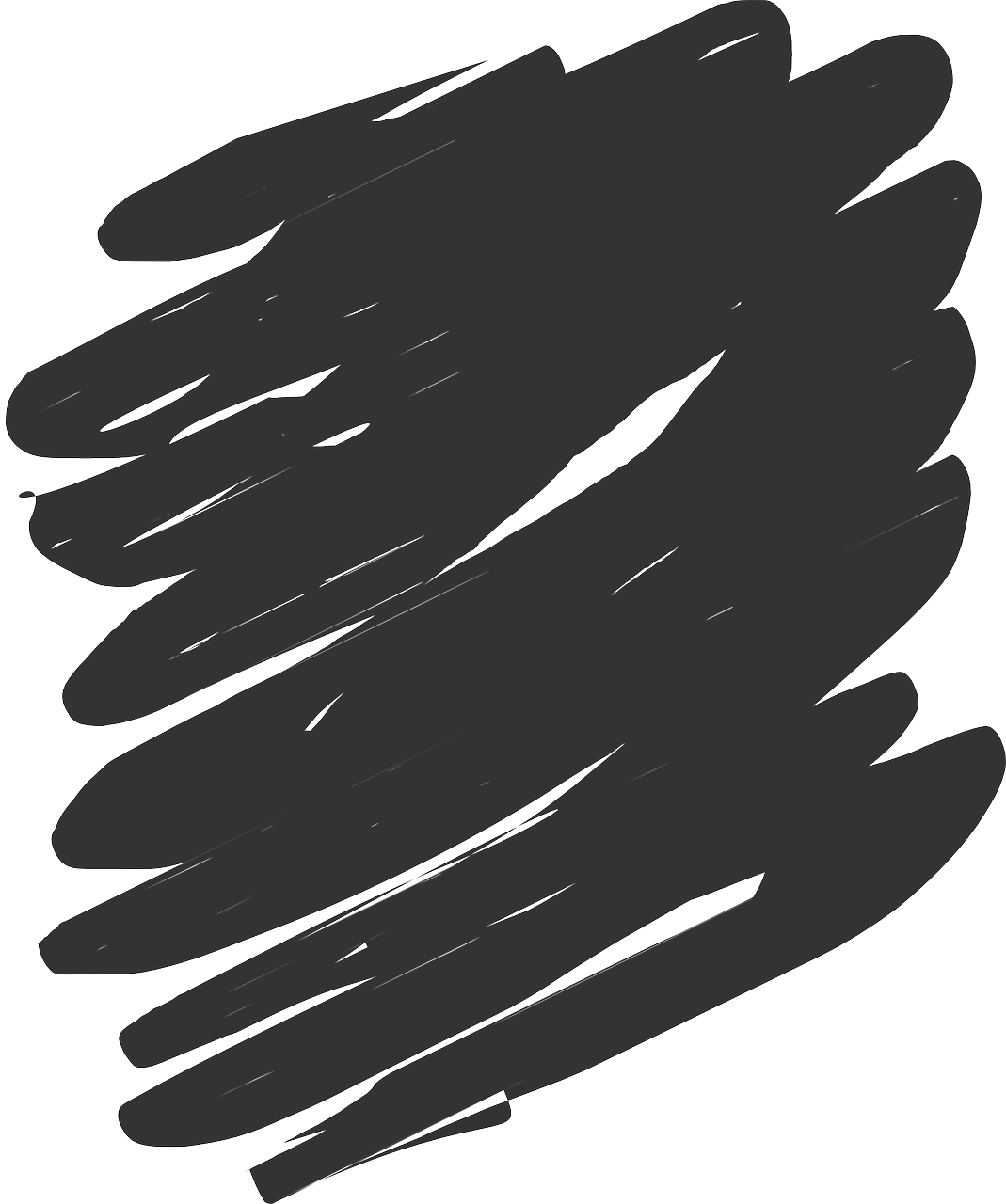 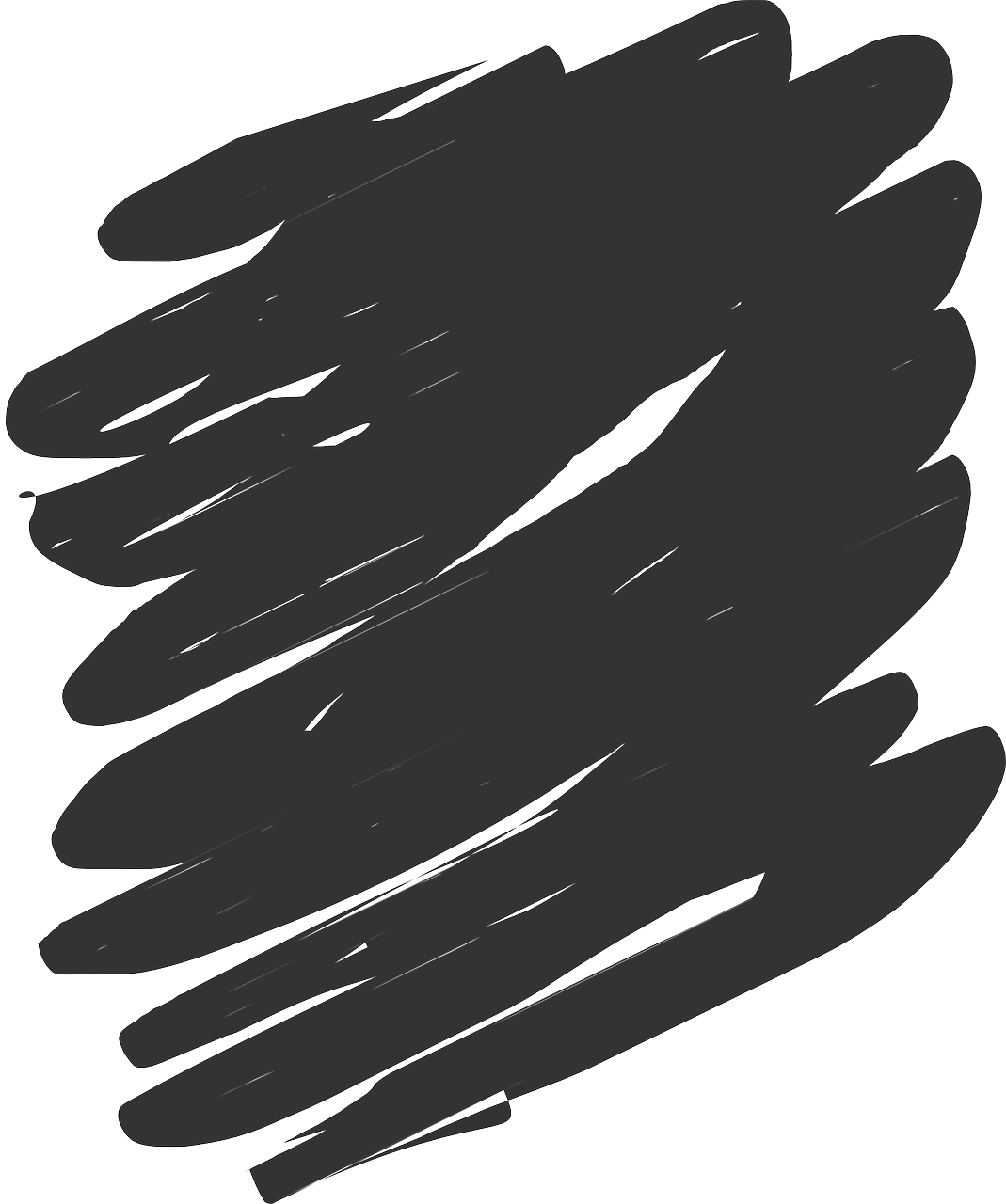 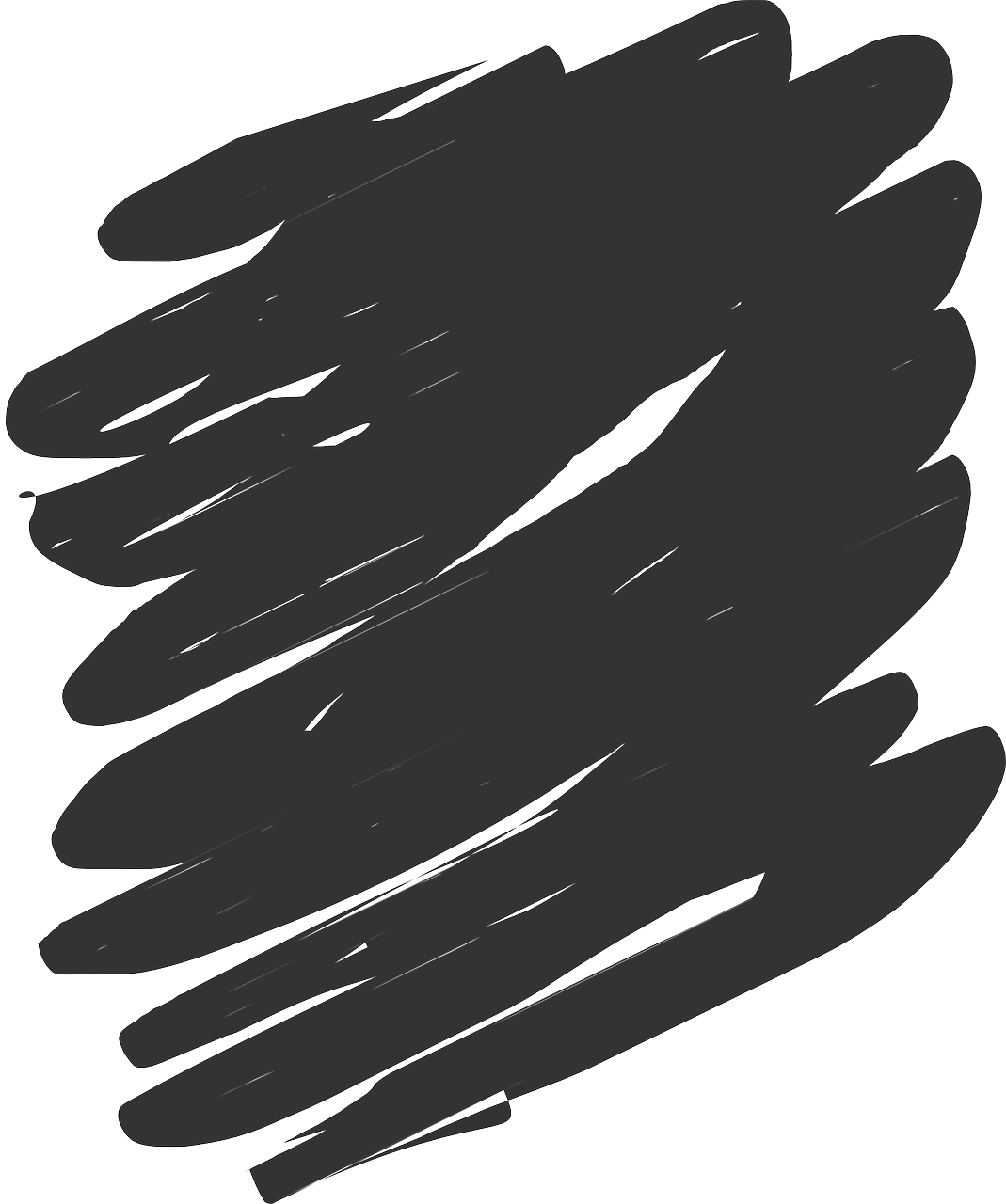 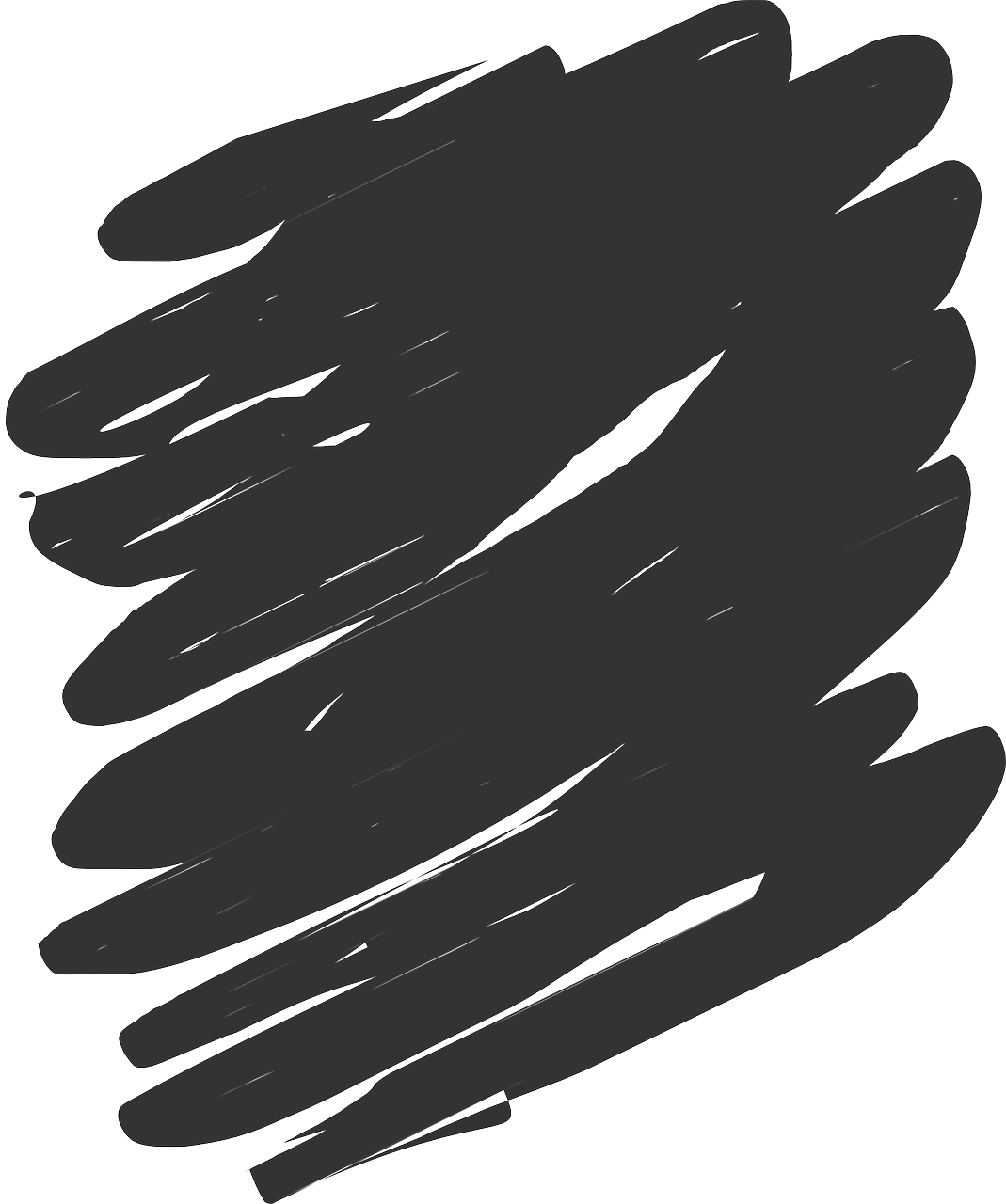 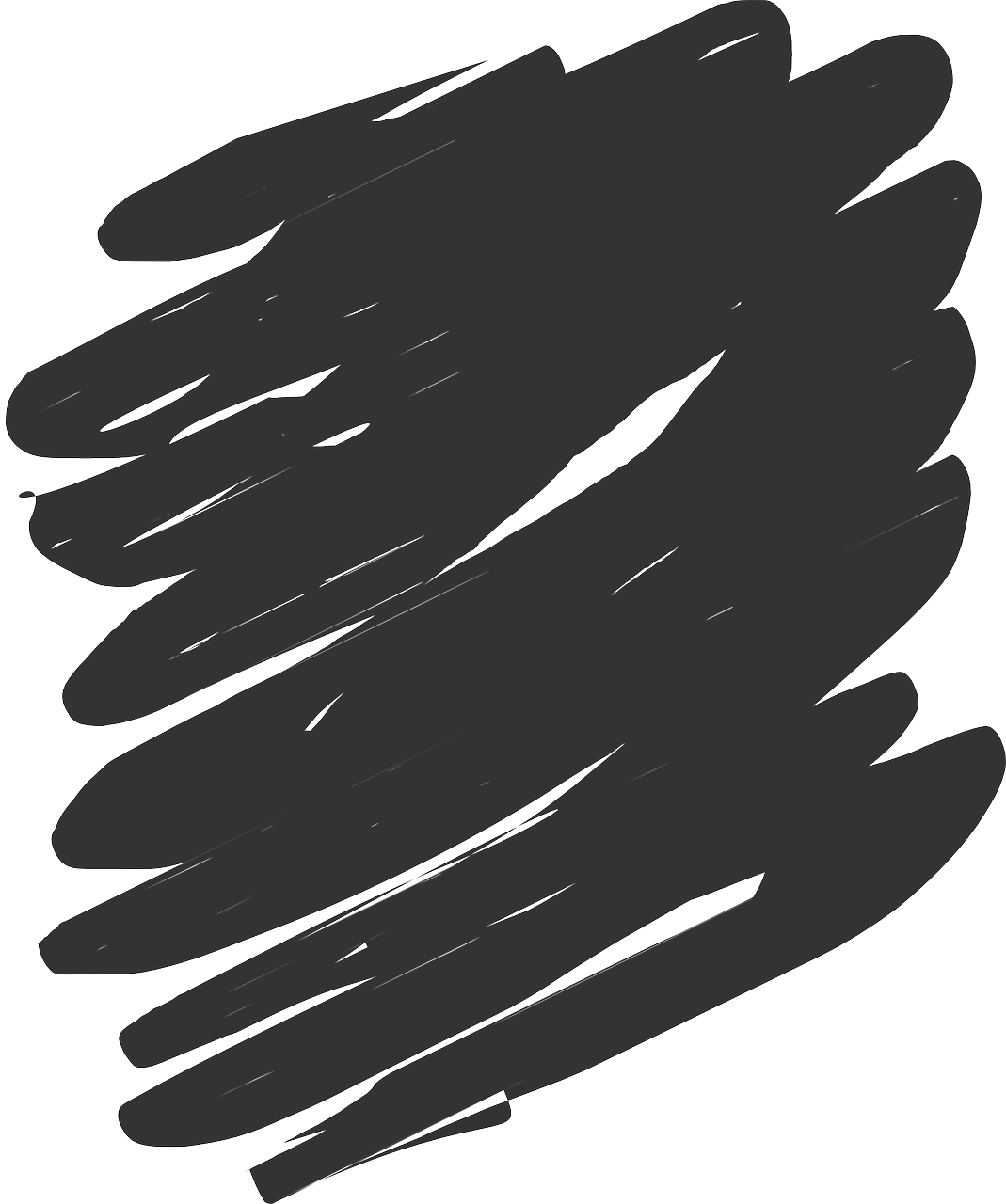 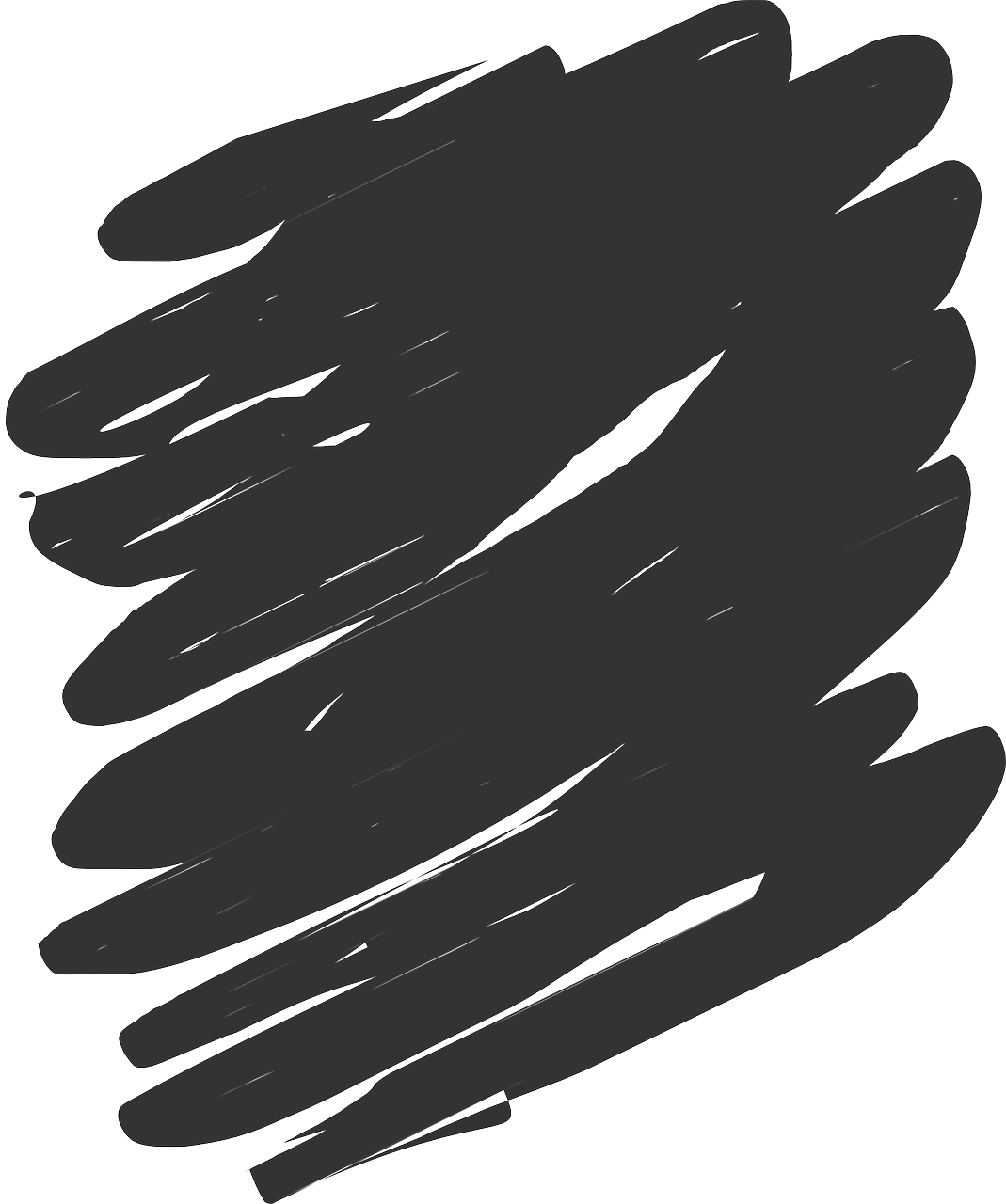 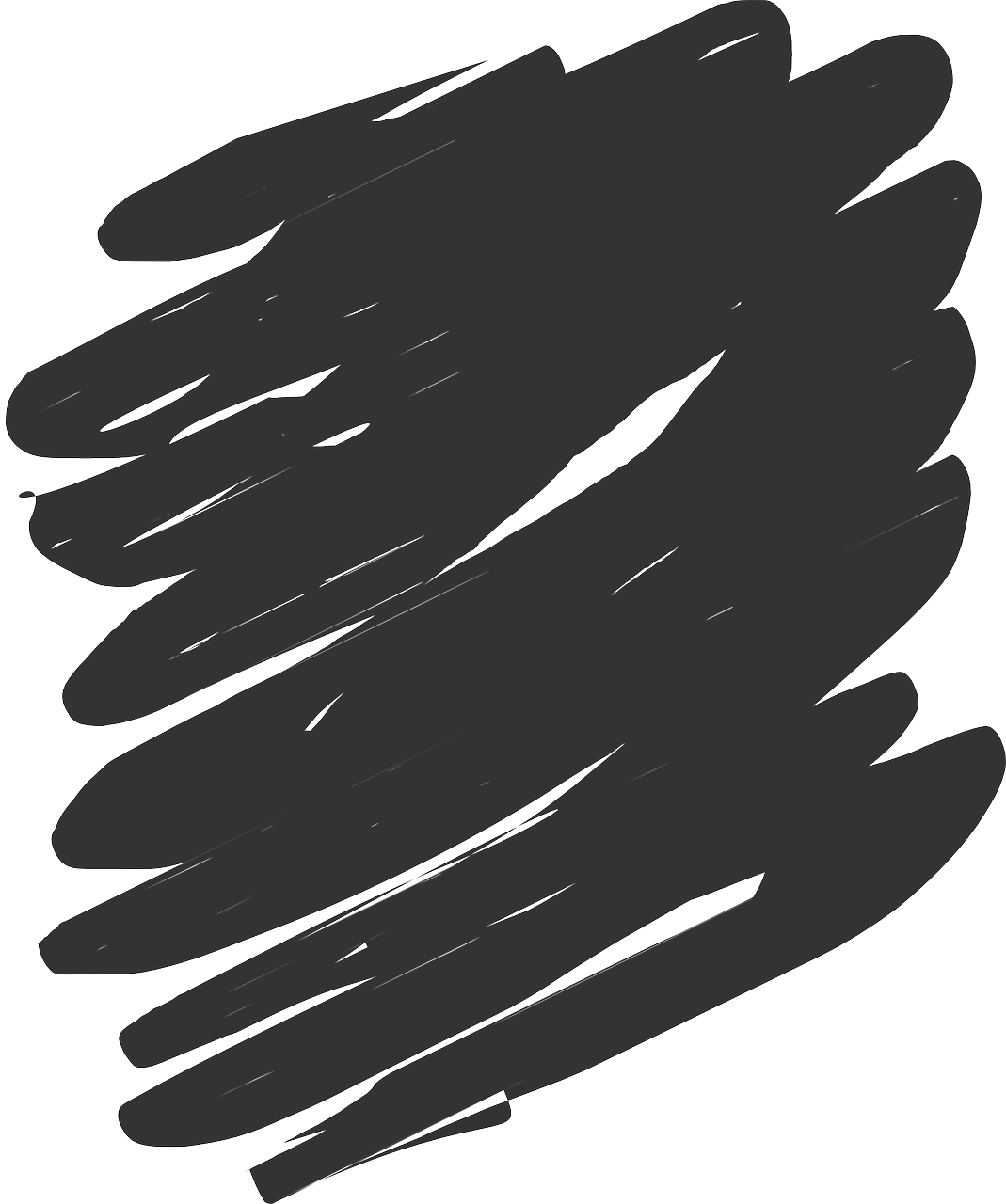 To say I have, use j’ai.
J’ai un chat.
9
I have a cat.
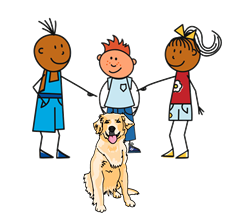 To say he has, use il a.
Il a un chien.
He has a dog.
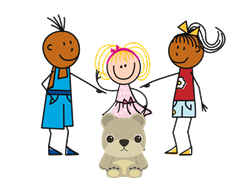 To say she has, use elle a.
Elle a une peluche.
She has a cuddly toy.
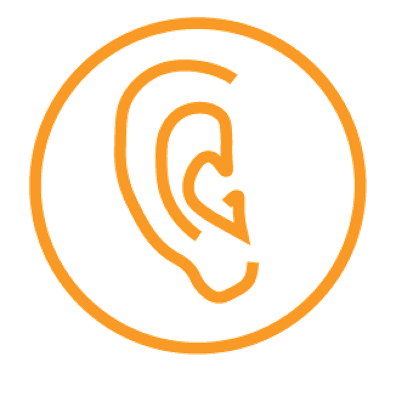 écouter
Dans la salle de classe.
la salle de classe – classroom
C’est qui ? Pierre (je) ou Max (il) ? Complète les deux listes en anglais.
E
Il a un crayon.
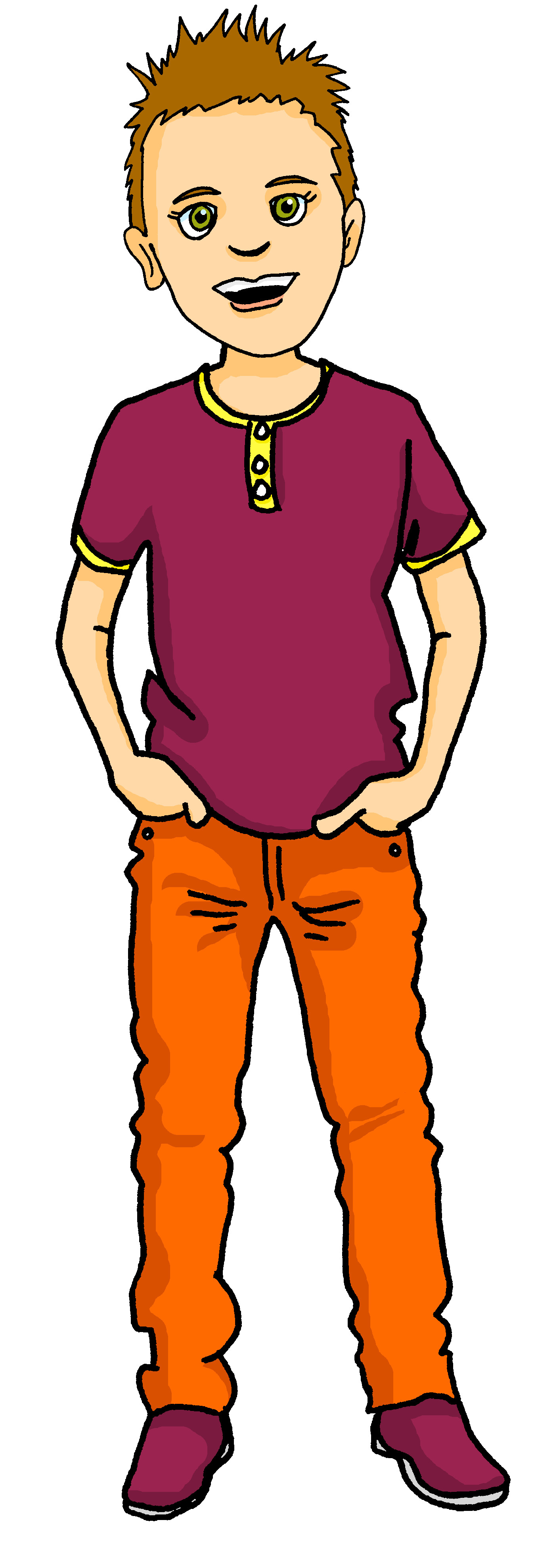 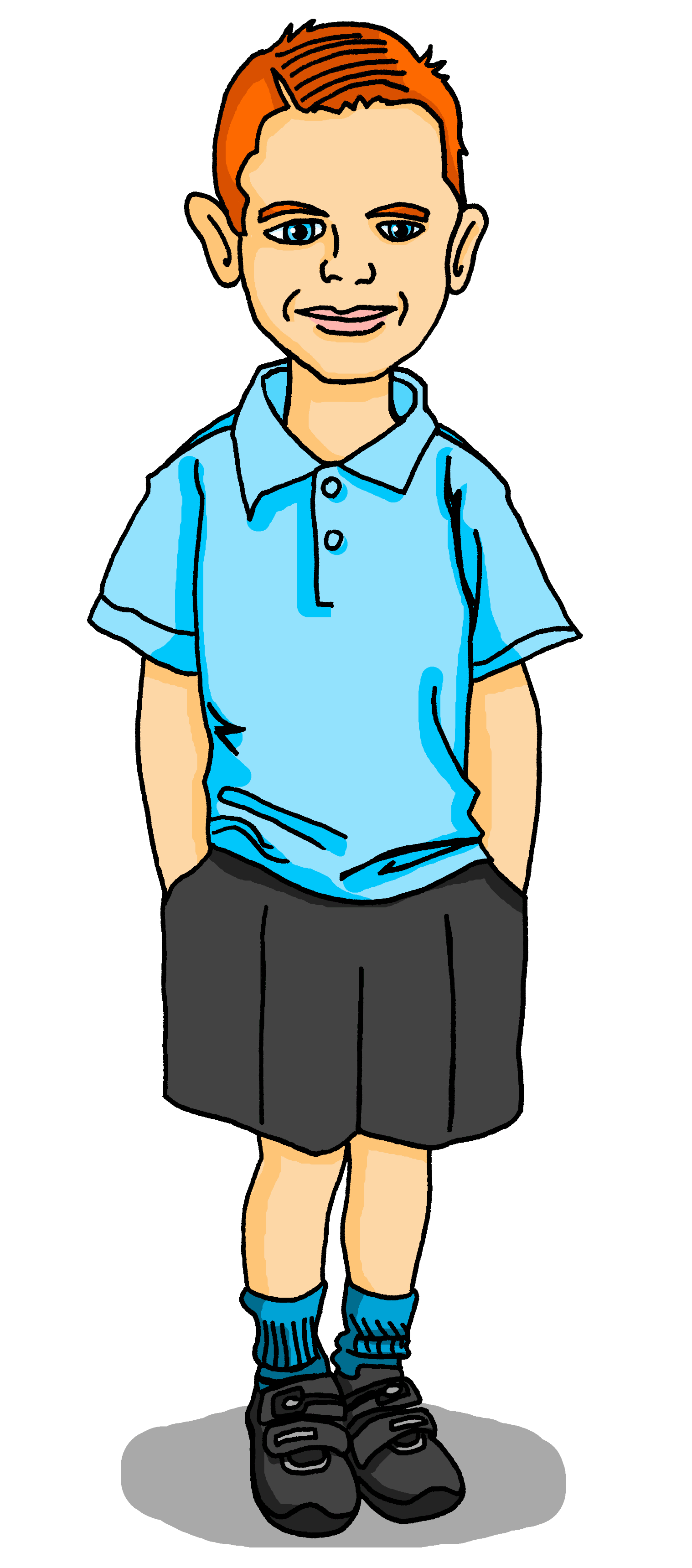 j’  ai un chat.
1
2
j’  ai un dessin.
il  a une chaise.
3
4
4 j’  ai une affiche.
5
Il  a un cheval.
6
Il  a un message.
C’est qui ? Pierre (je) ou Max (il) ? Écris l’objet en anglais.
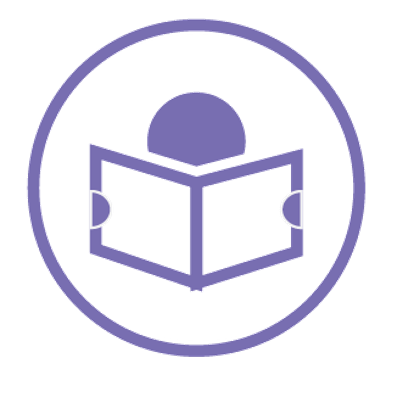 lire
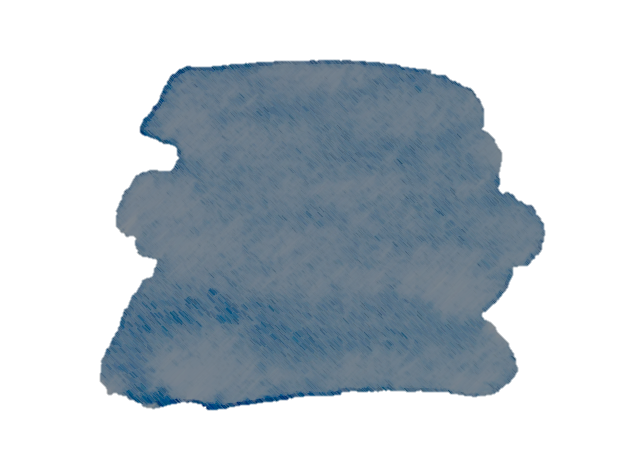 27
Saying what I and others have
term 1 Week 5
Jaune term 1
Écoute. Tally the number of times you hear [ch].
Écoute et lis. C’est quoi ?
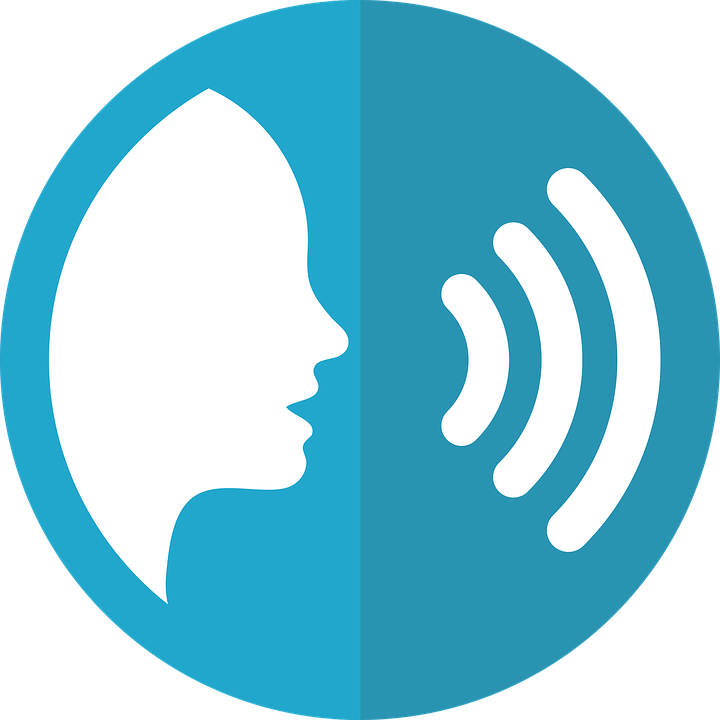 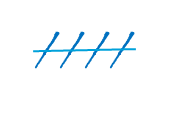 9
[mardi | heureux]
C’est un jour.
[une chaise | un chat]
C’est dans une salle de classe.
[un lit | un bureau]
C’est pour écrire.
C’est un animal. C’est petit.
[un cheval | un chat]
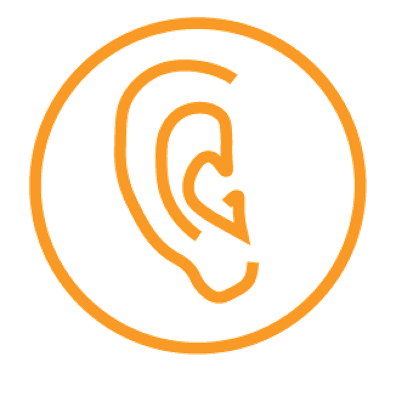 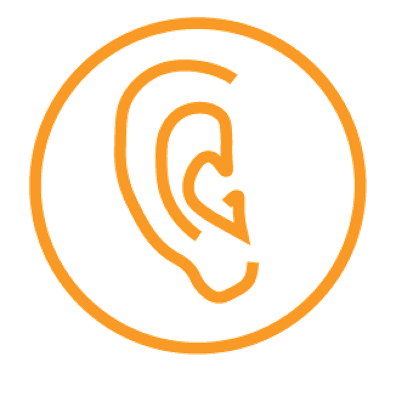 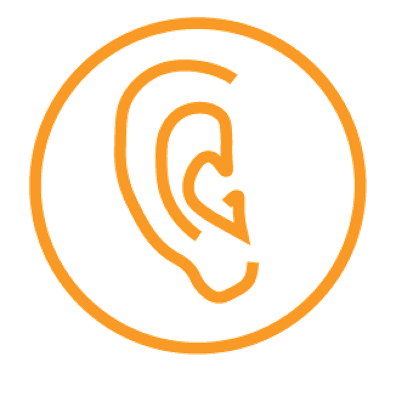 écouter
écouter
écouter
C’est pour regarder.
[un crayon | un dessin]
C’est dans une chambre.
[un lit | un cheval]
Écoute. Qui a quoi ?
[dessin|affiche]
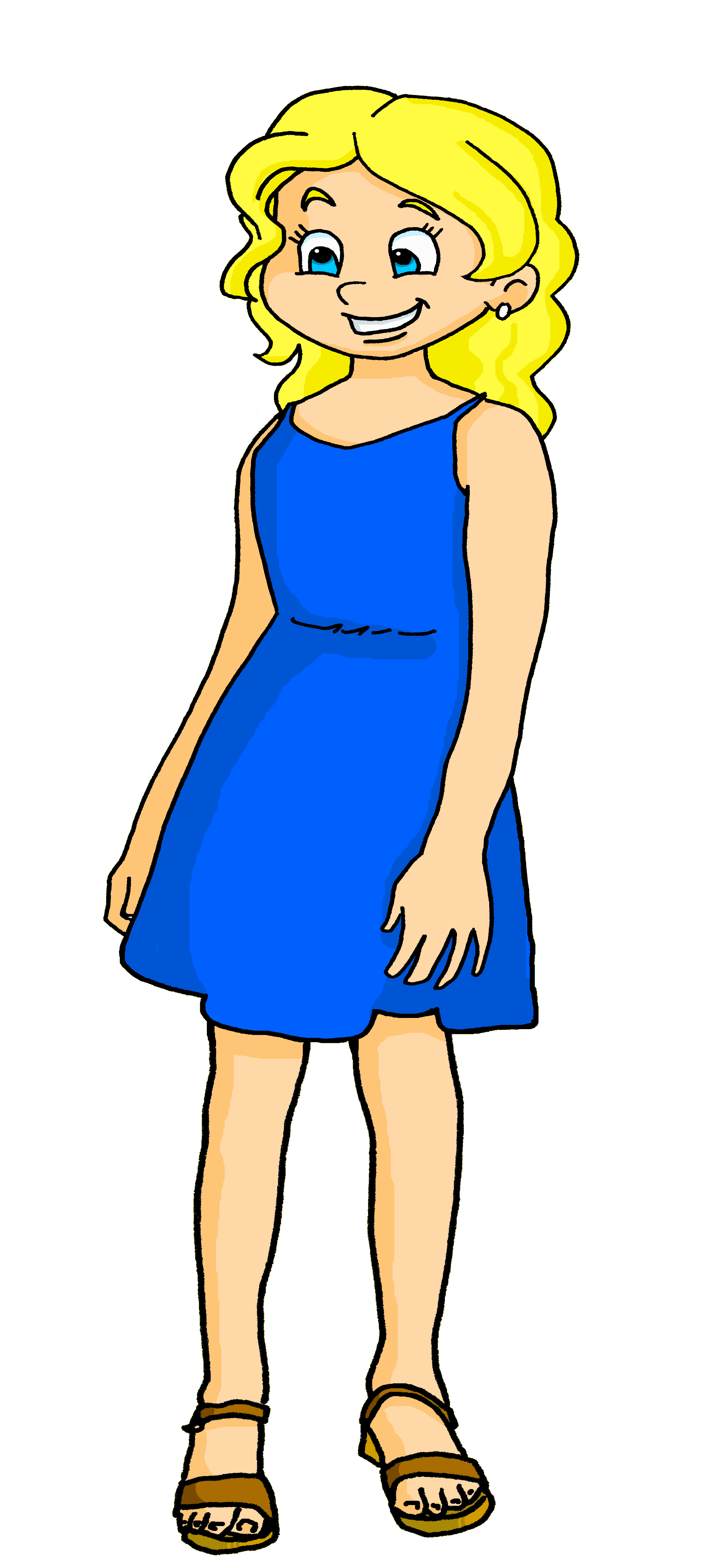 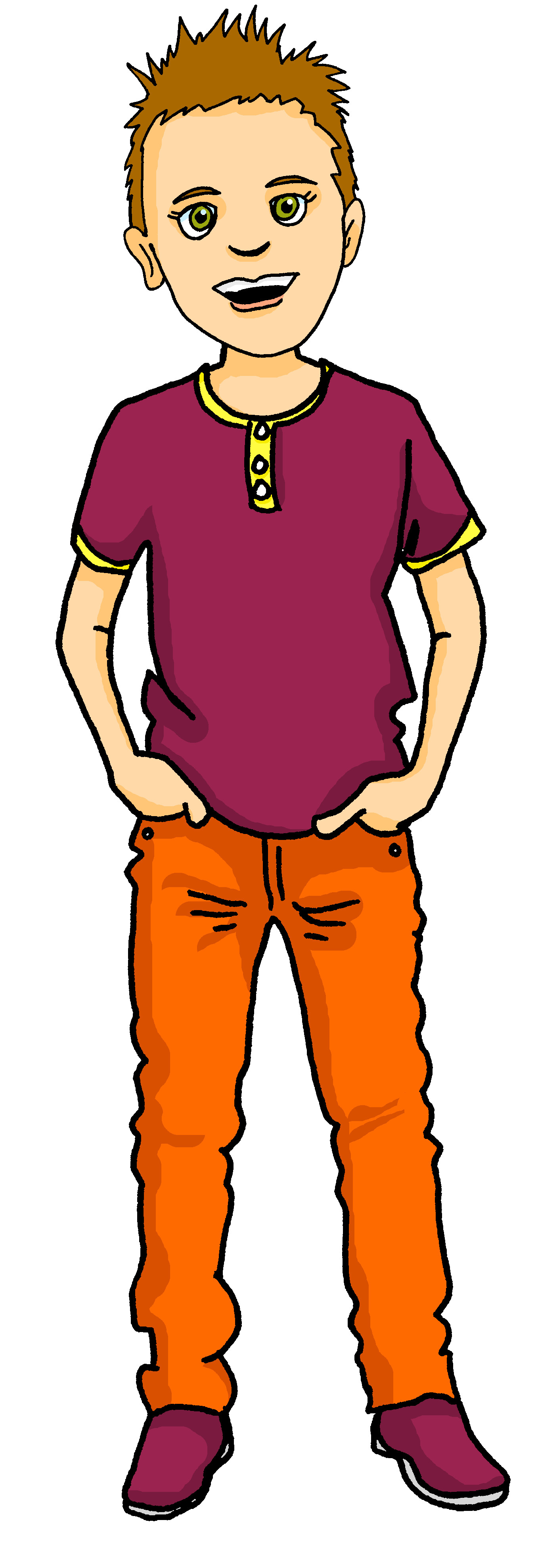 [chaise | message]
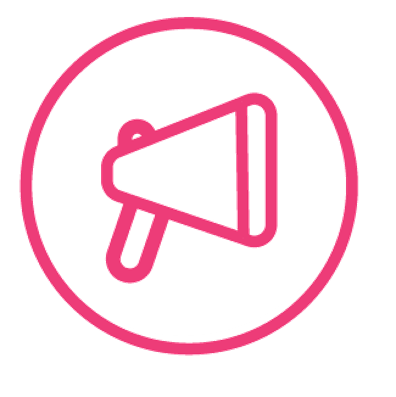 [chambre | chat]
parler
[bureau | chaise]
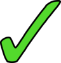 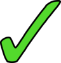 [affiche | dessin]
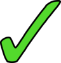 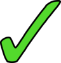 [crayon | chaise]
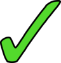 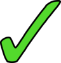 [chambre| cheval]
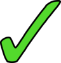 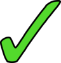 [chat | affiche]
Person A. (Person B – turn to the next page.)
Now your turn to listen to your partner.  Do you hear  j’ai or il a ? Say the correct noun.
Start each sentence in French.Write the English meaning of what your partner says.
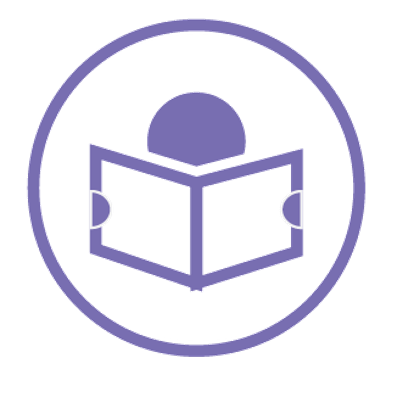 lire
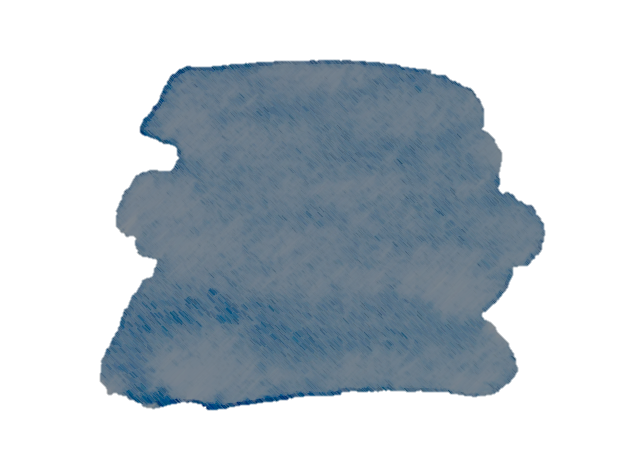 28
27
Saying what I and others have
term 1 Week 5
Jaune term 1
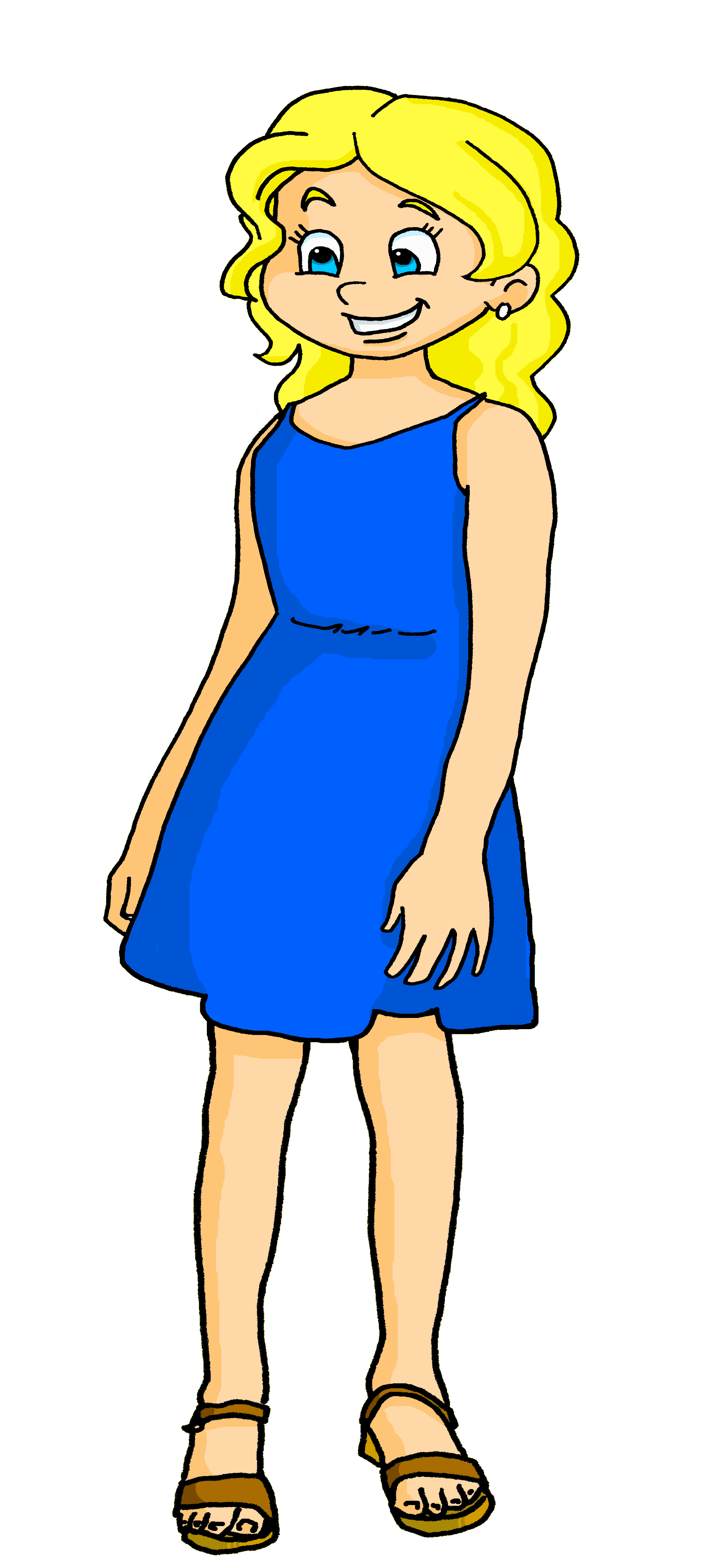 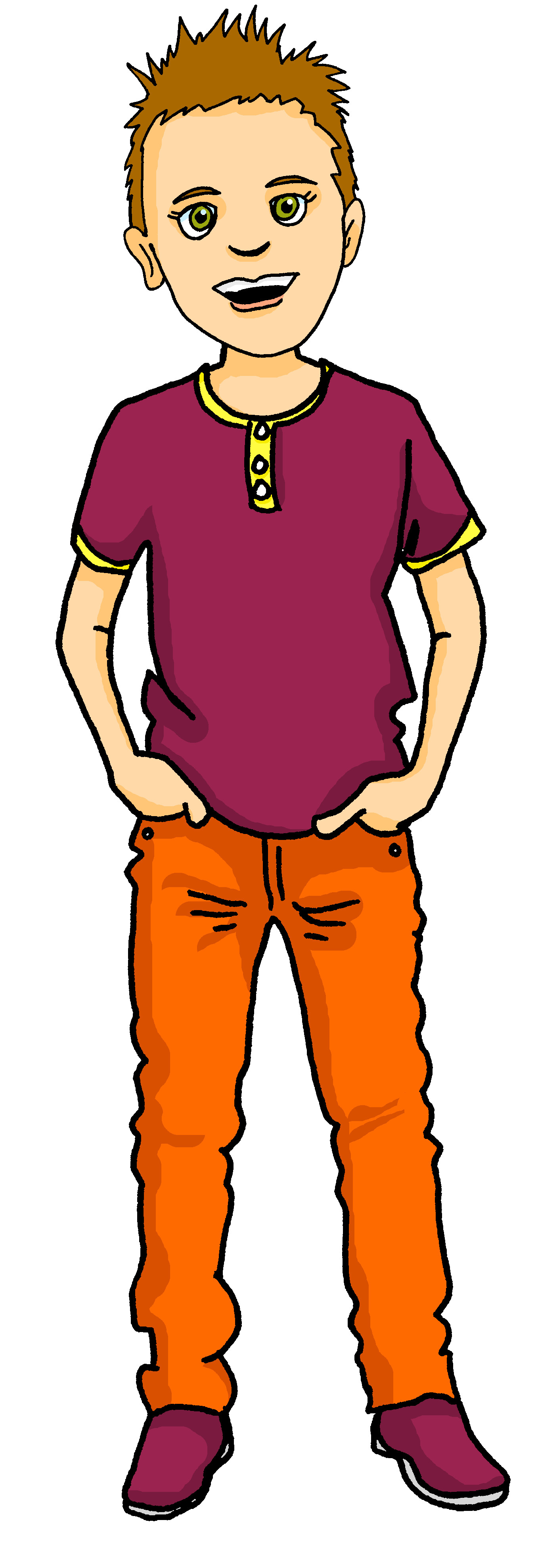 Tu es Pierre. Écris six phrases.
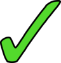 9
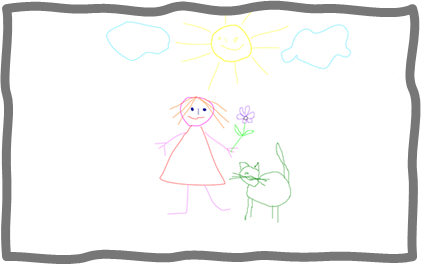 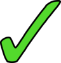 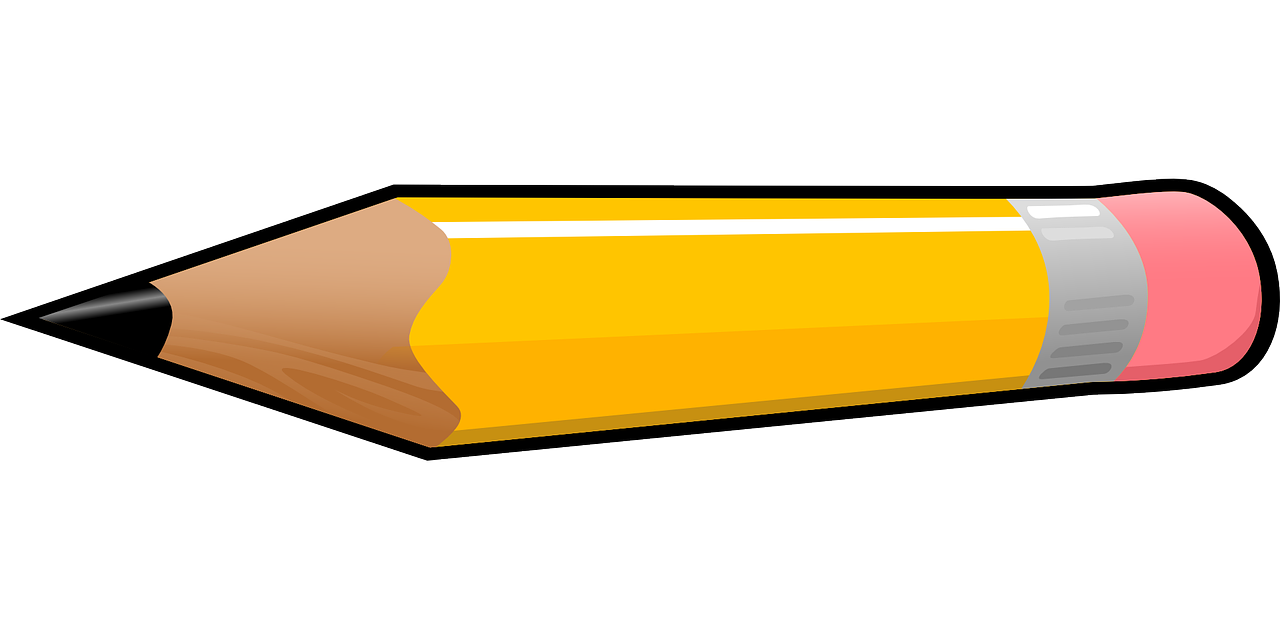 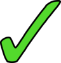 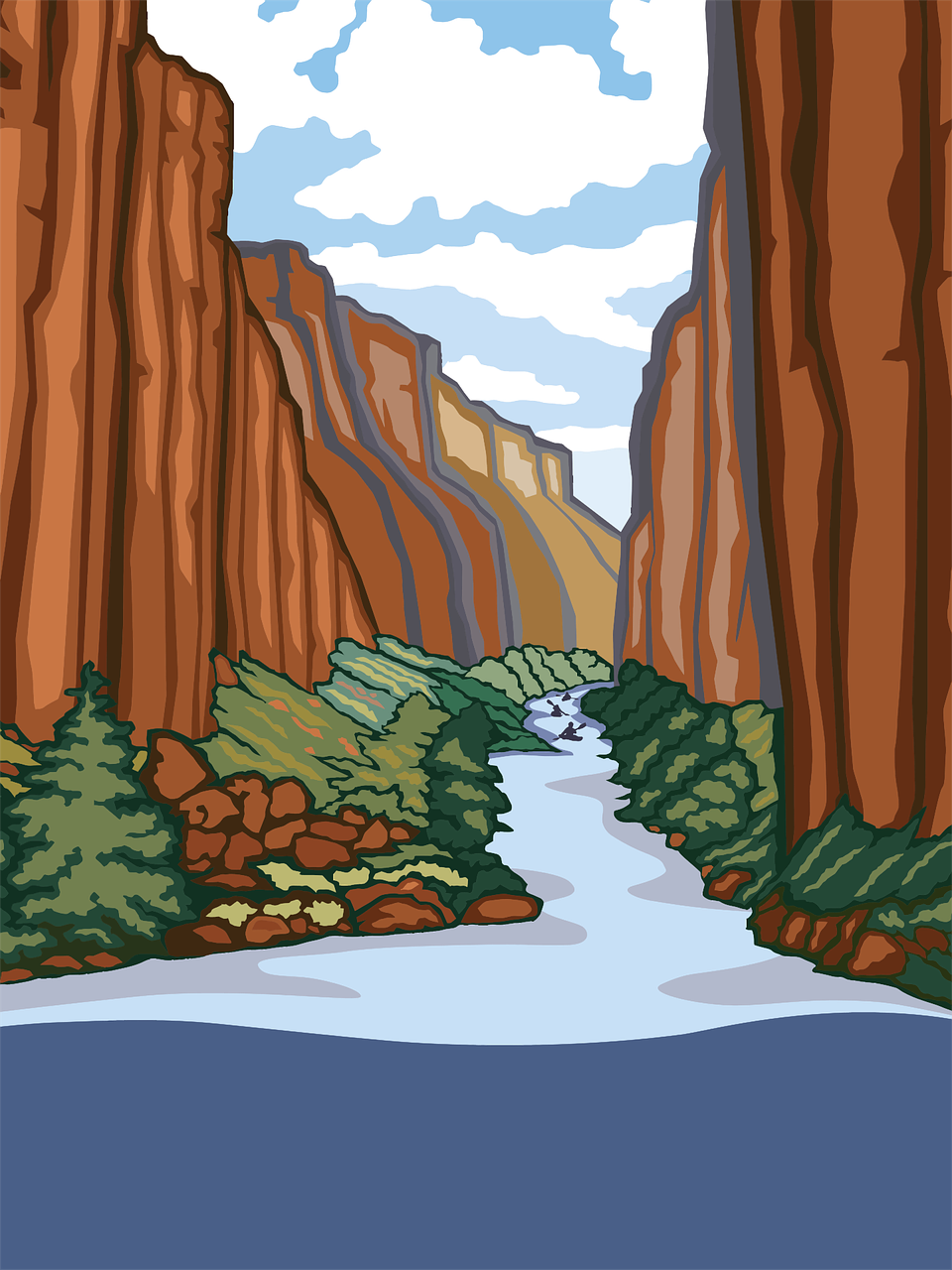 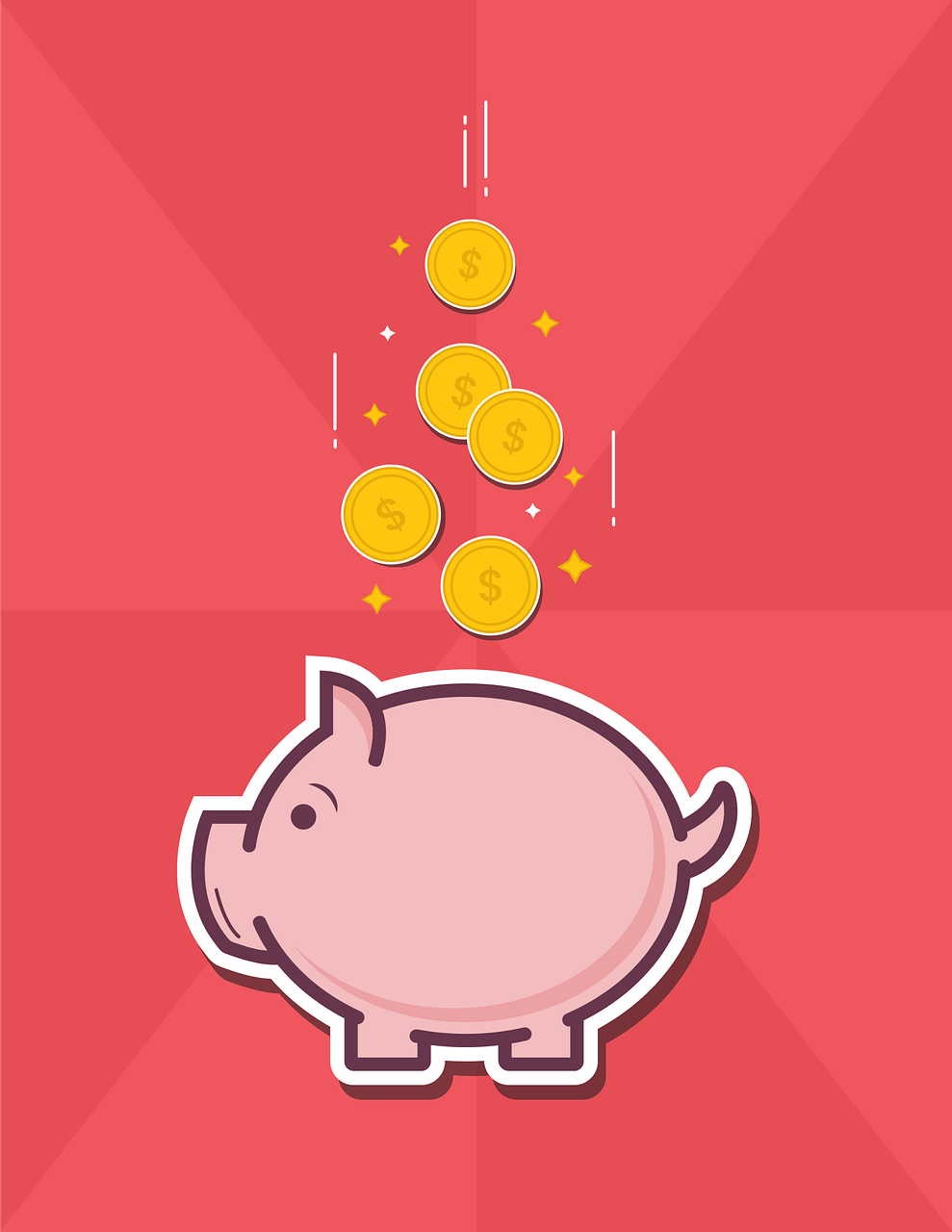 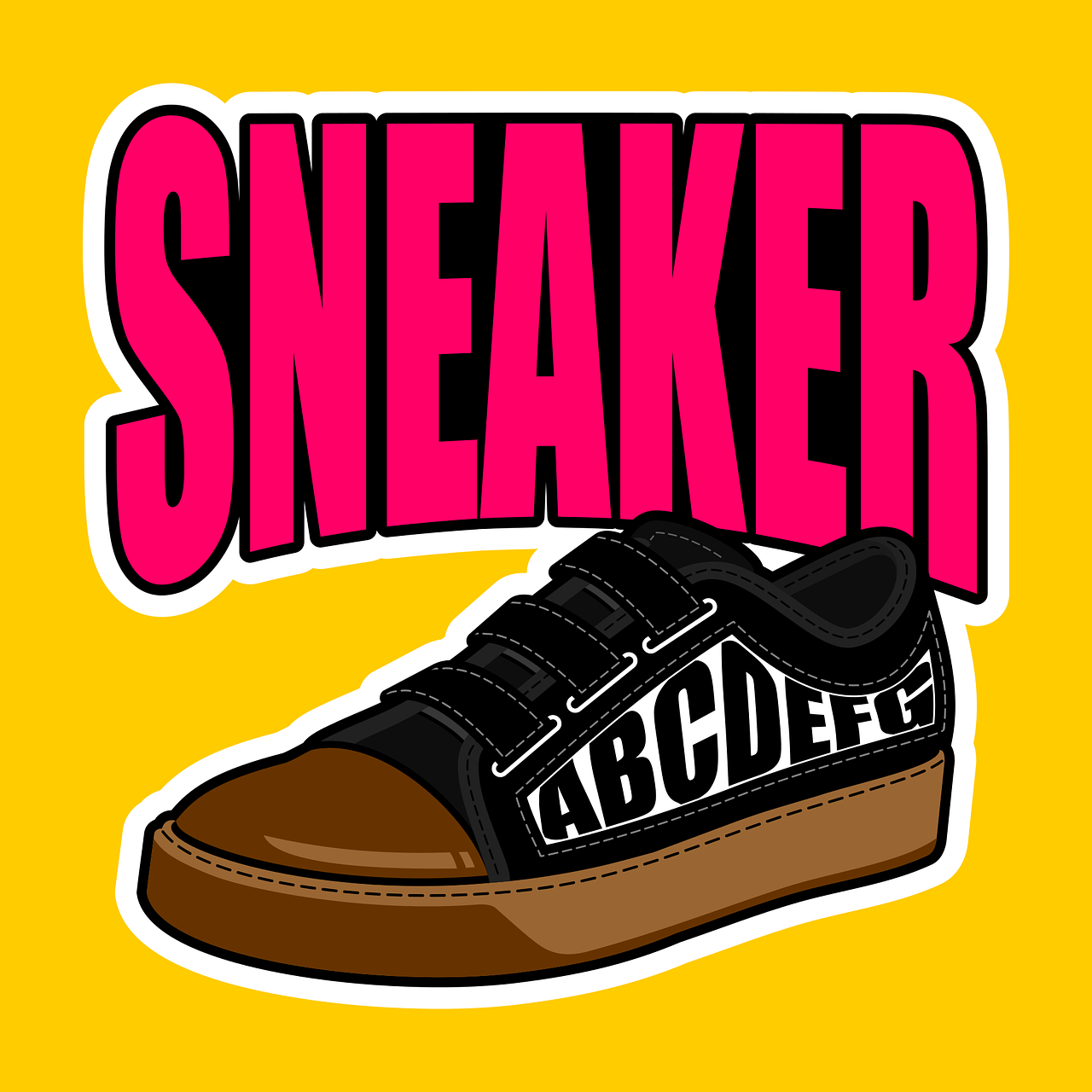 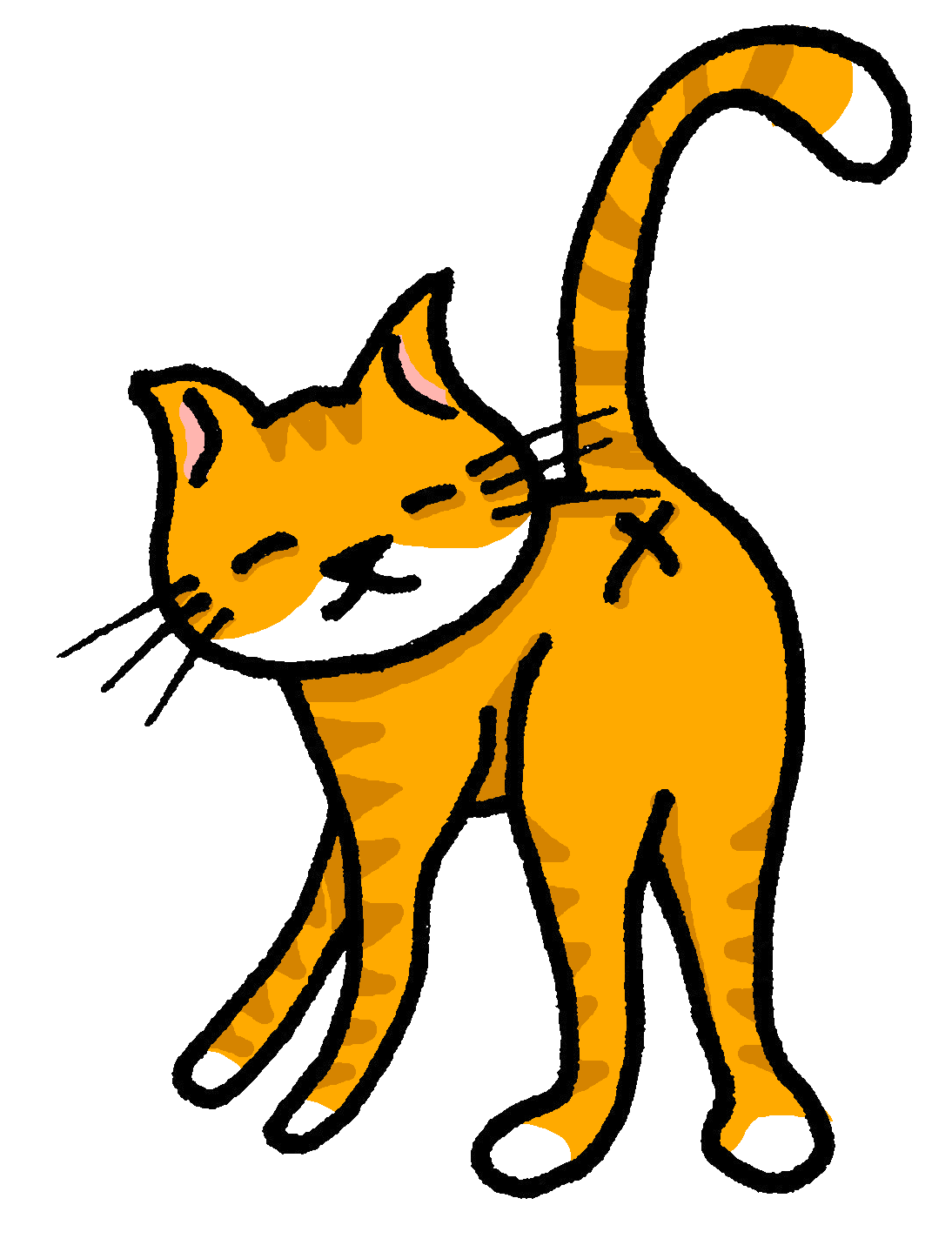 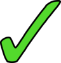 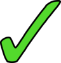 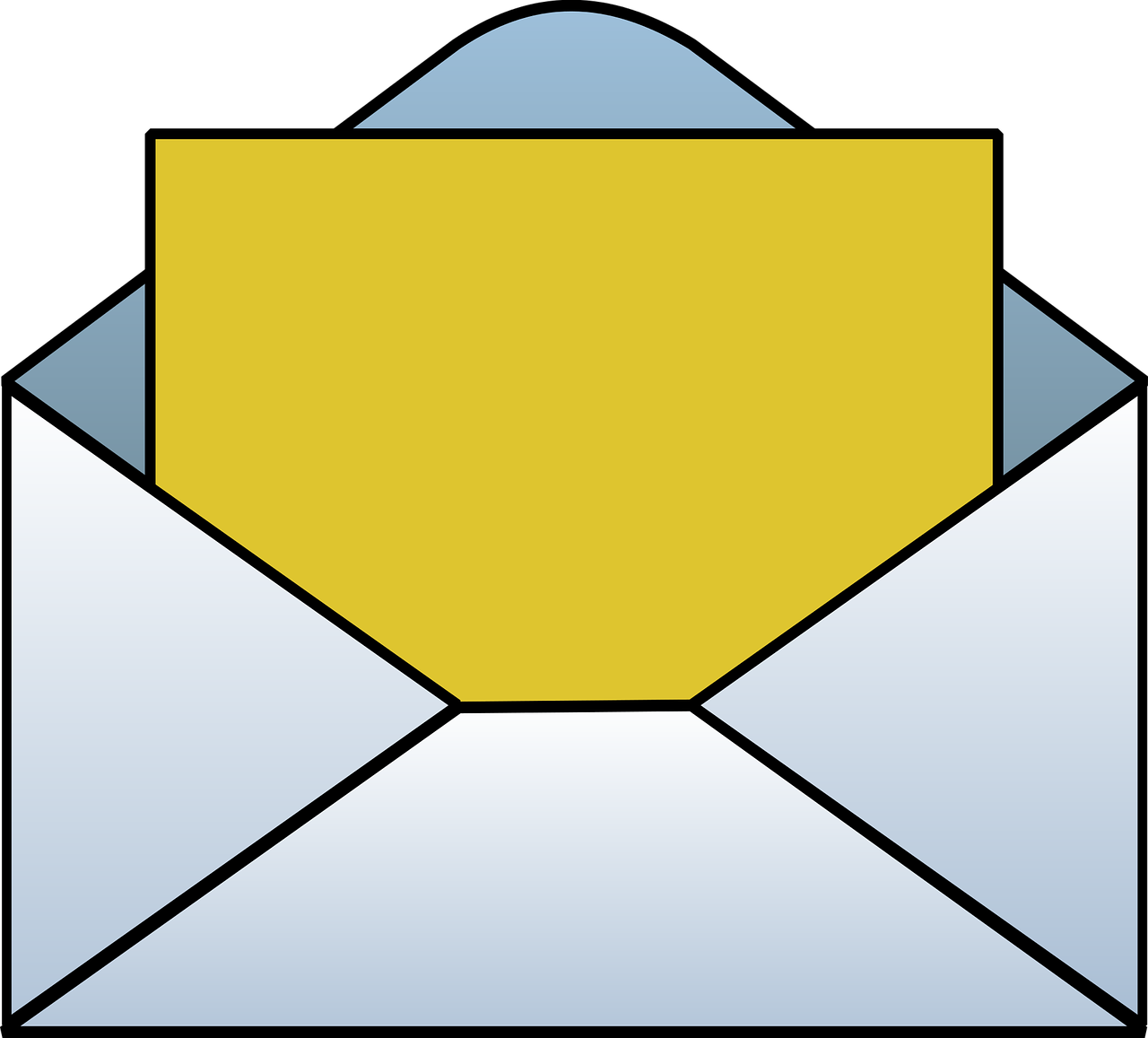 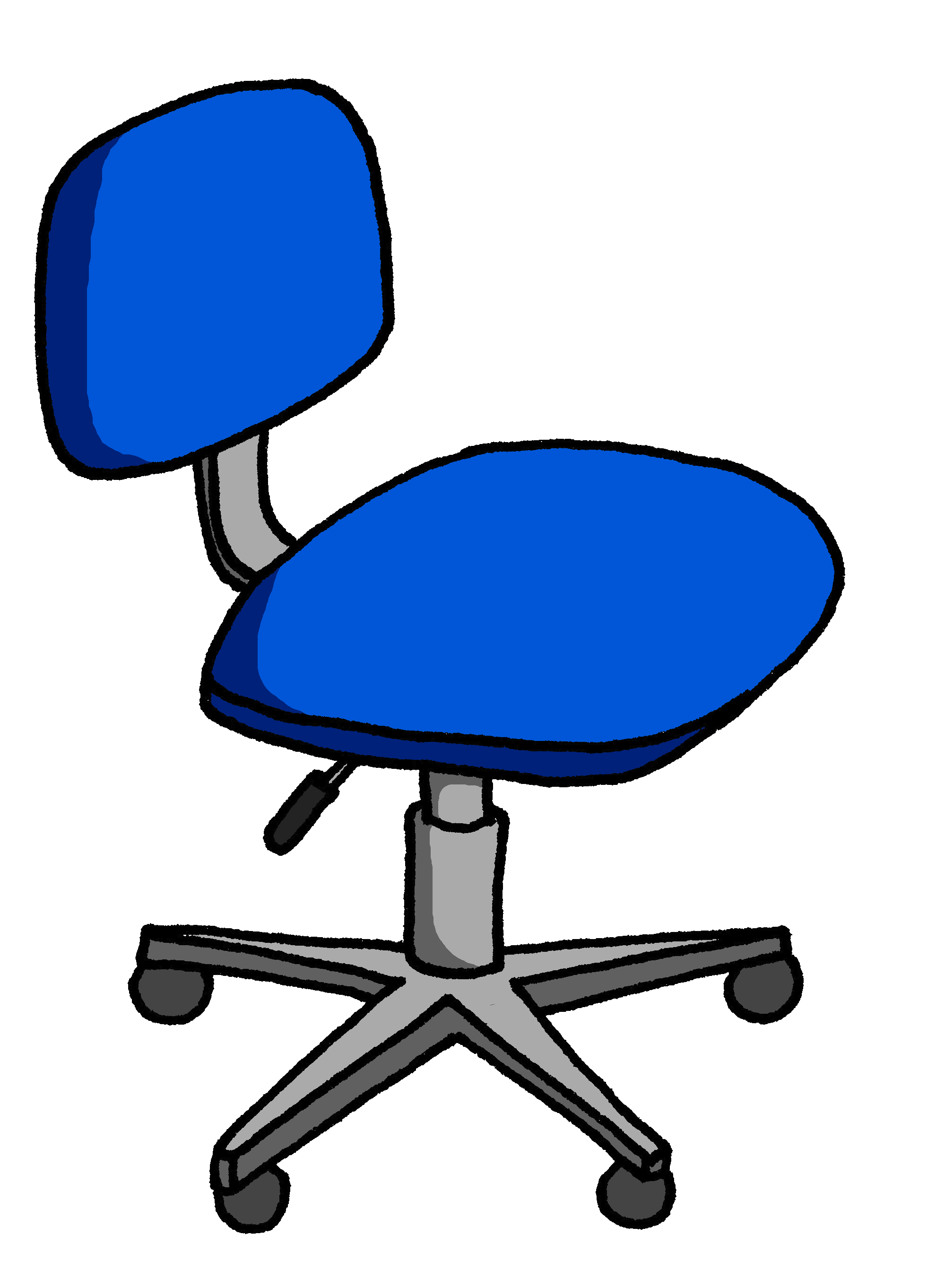 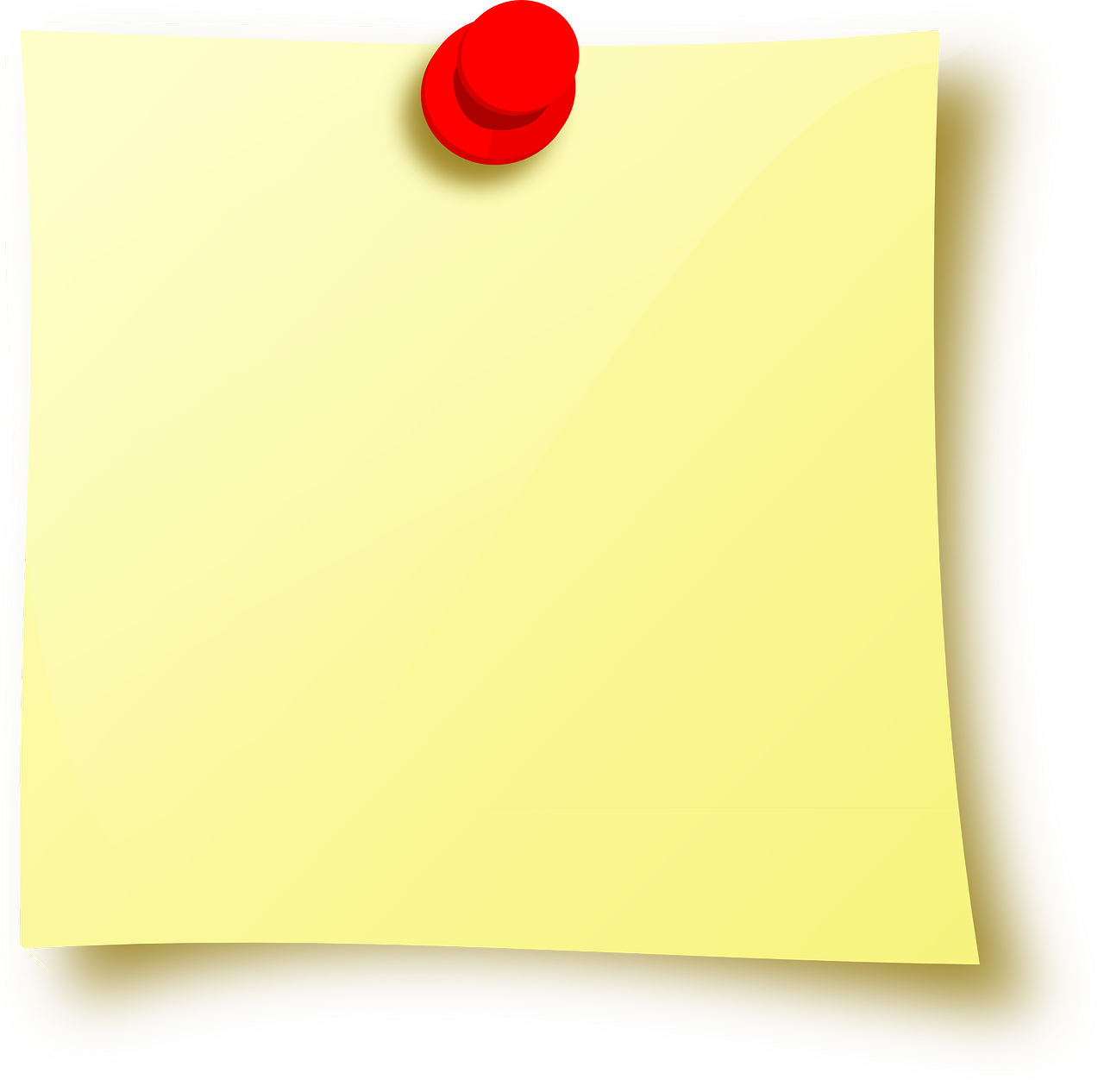 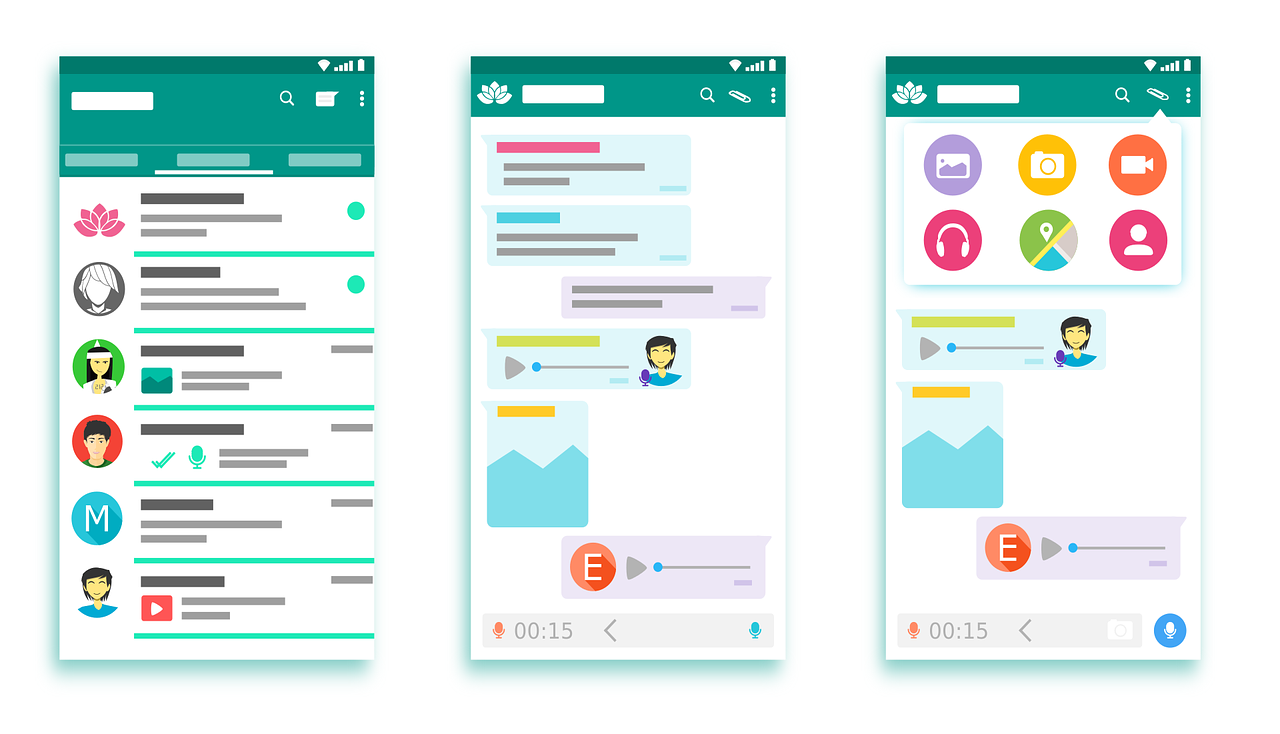 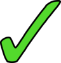 Person B. (Person A – on previous page.)
Note: in Round 2, the speaker is Adèle, so Adèle = I have, Pierre = he has.
Listen to your partner.  Do you hear  j’ai or il a ? Say the correct noun.
Start each sentence in French.Write the English meaning of what your partner says.
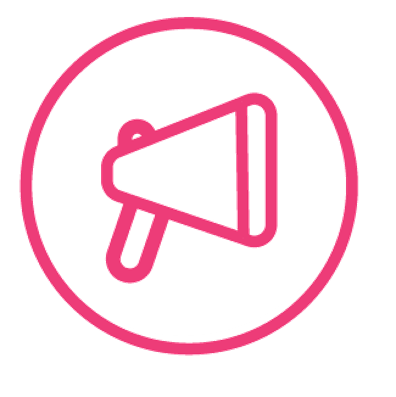 parler
Écris en anglais : Can you get at least 15 points?
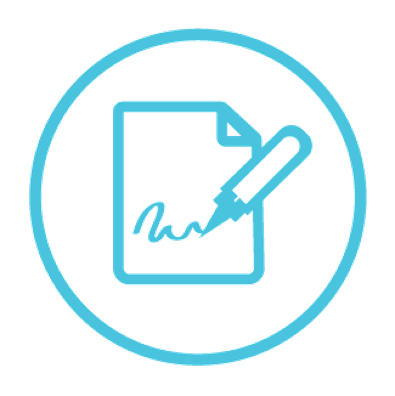 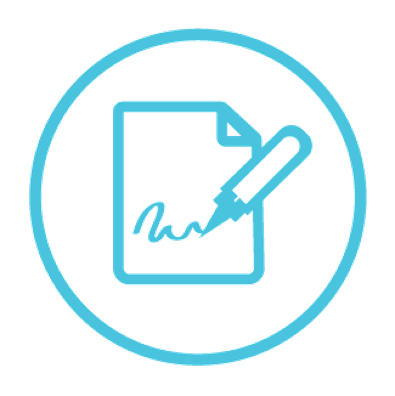 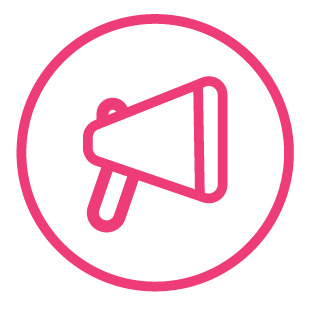 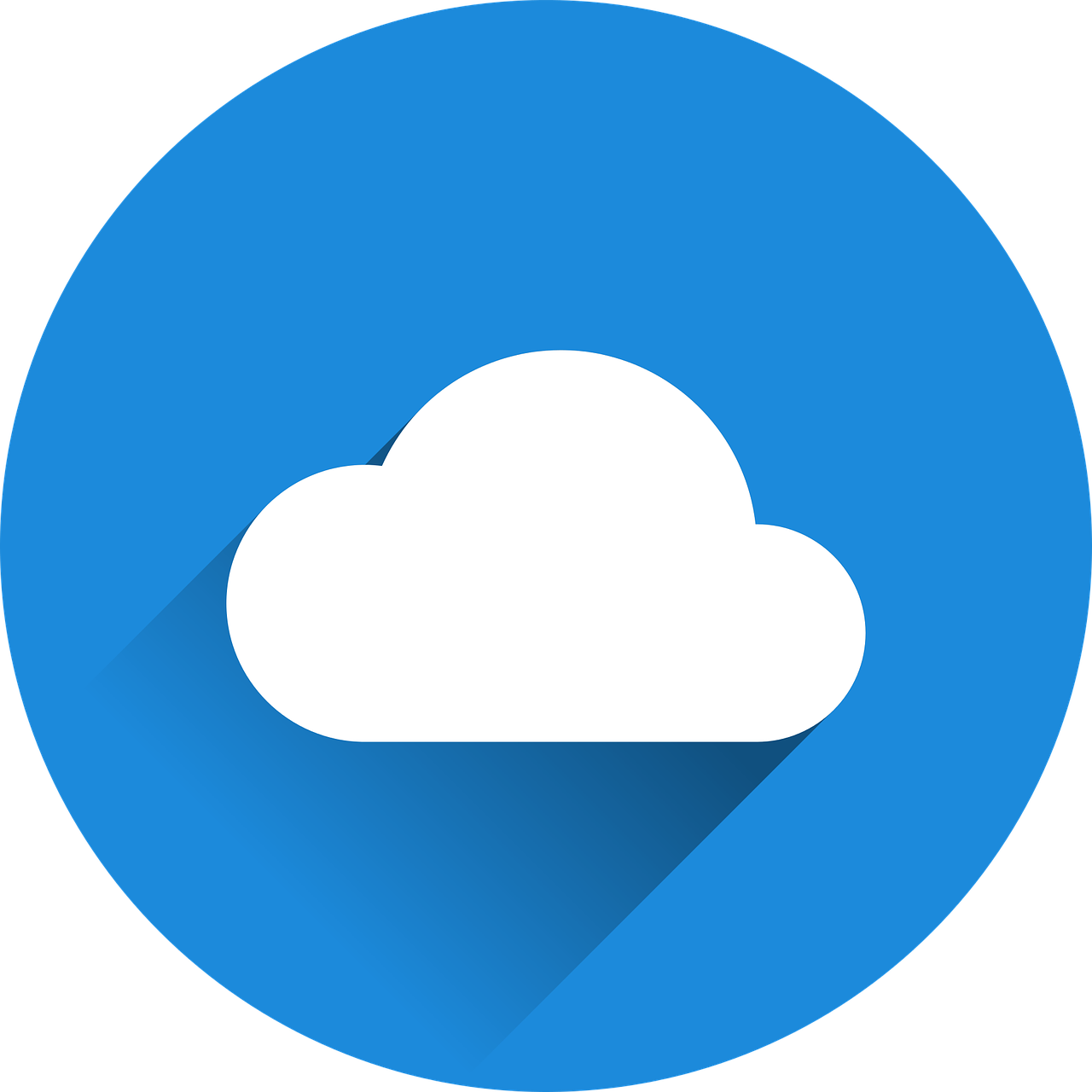 écrire
écrire
mots
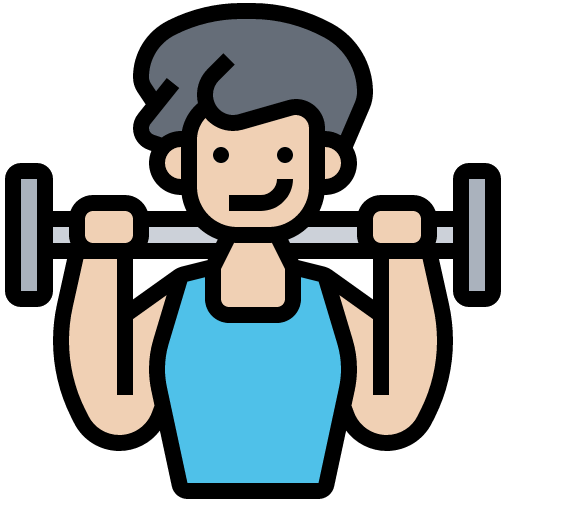 vocabulaire
x2
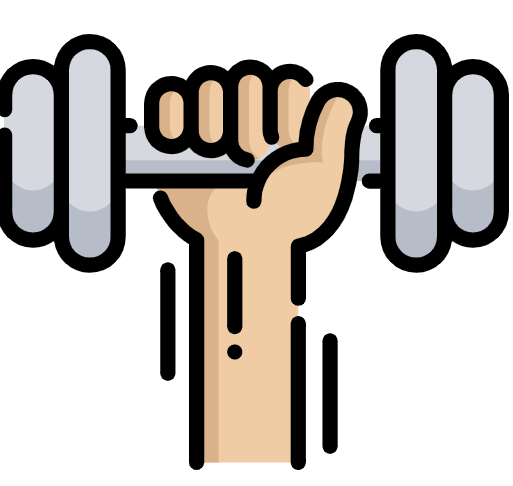 x1
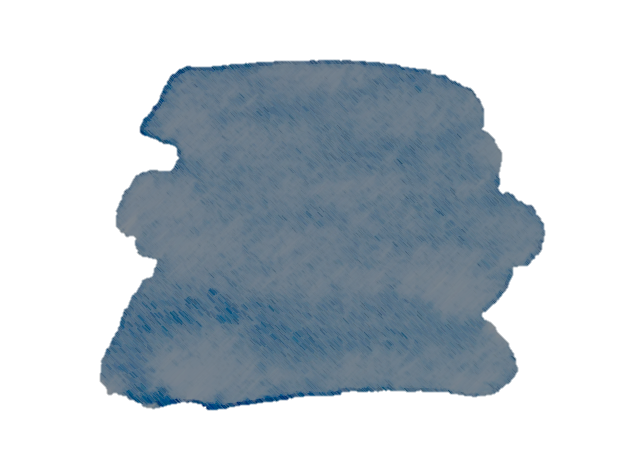 29
Saying what I and others have
term 1 Week 5
Jaune term 1
🎯
Talking about having
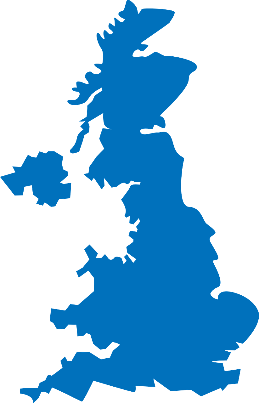 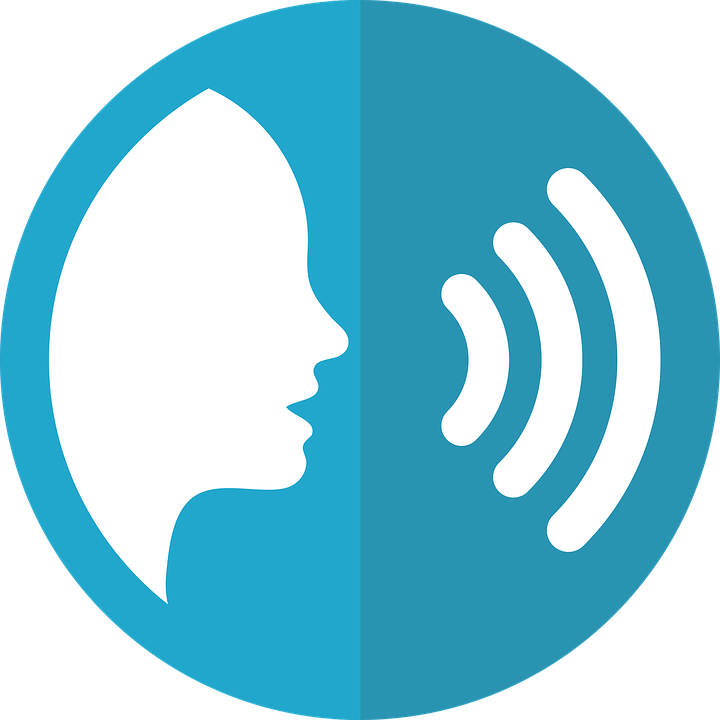 prononcer
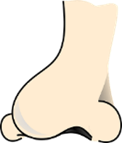 [on] is another nasal vowel like [an|en].
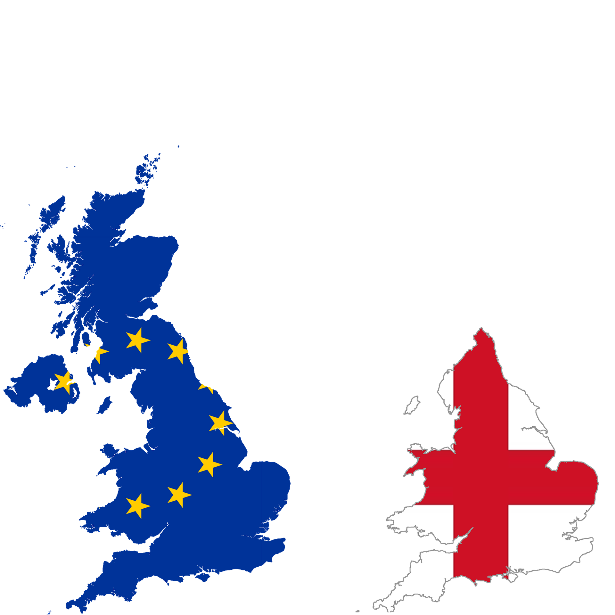 10
[un] is nasal before a consonant and at the end of words.
Asking yes/no questions
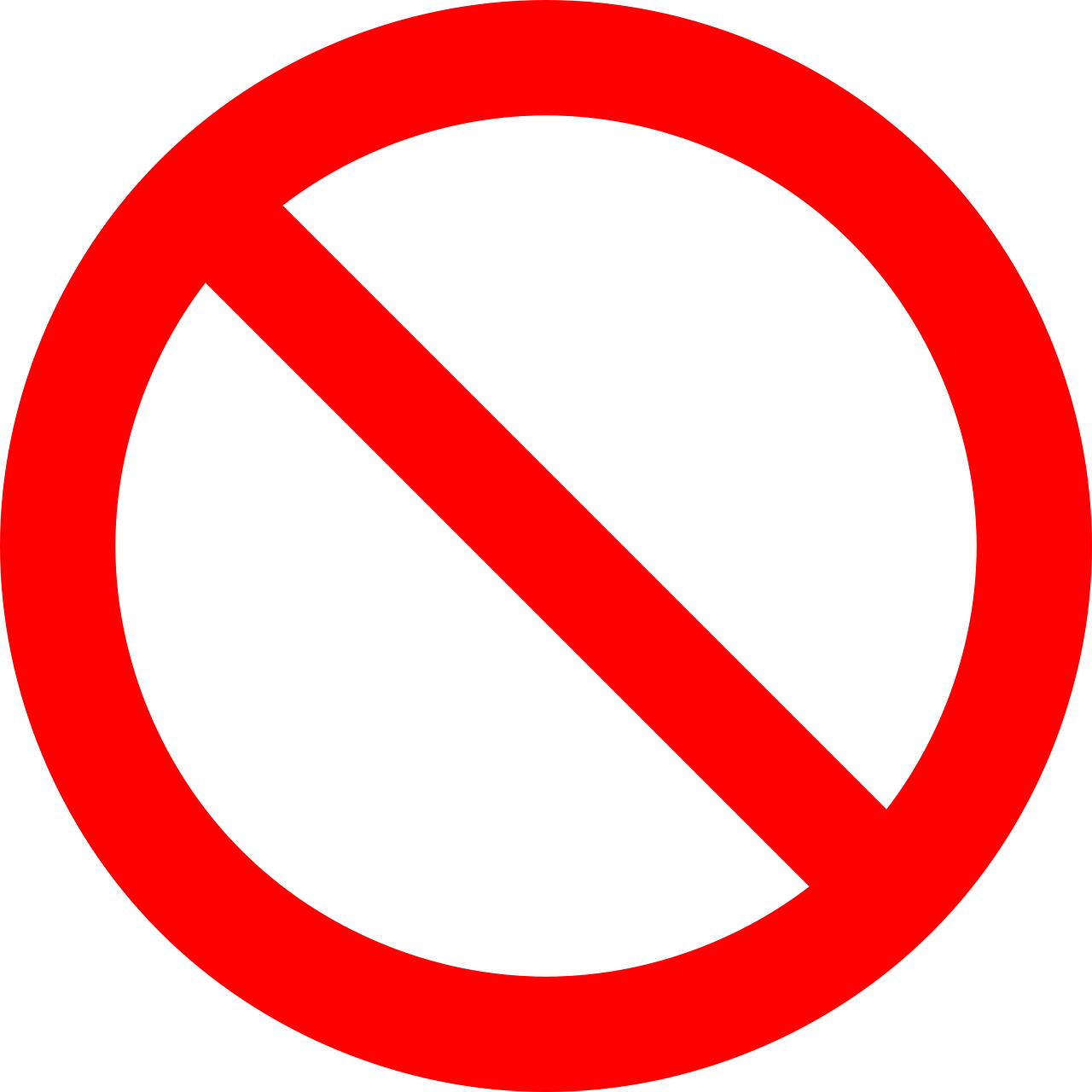 When you say a nasal vowel, air passes through your nose as well as your mouth.
Non !
Write down the key language for this week.
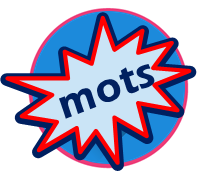 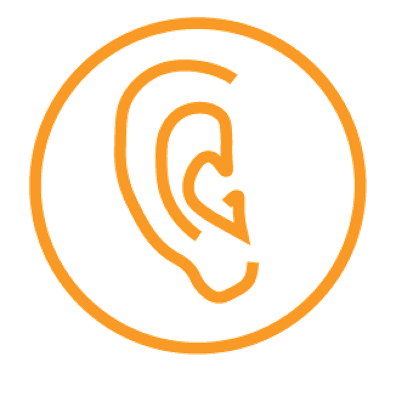 écouter
vocabulaire
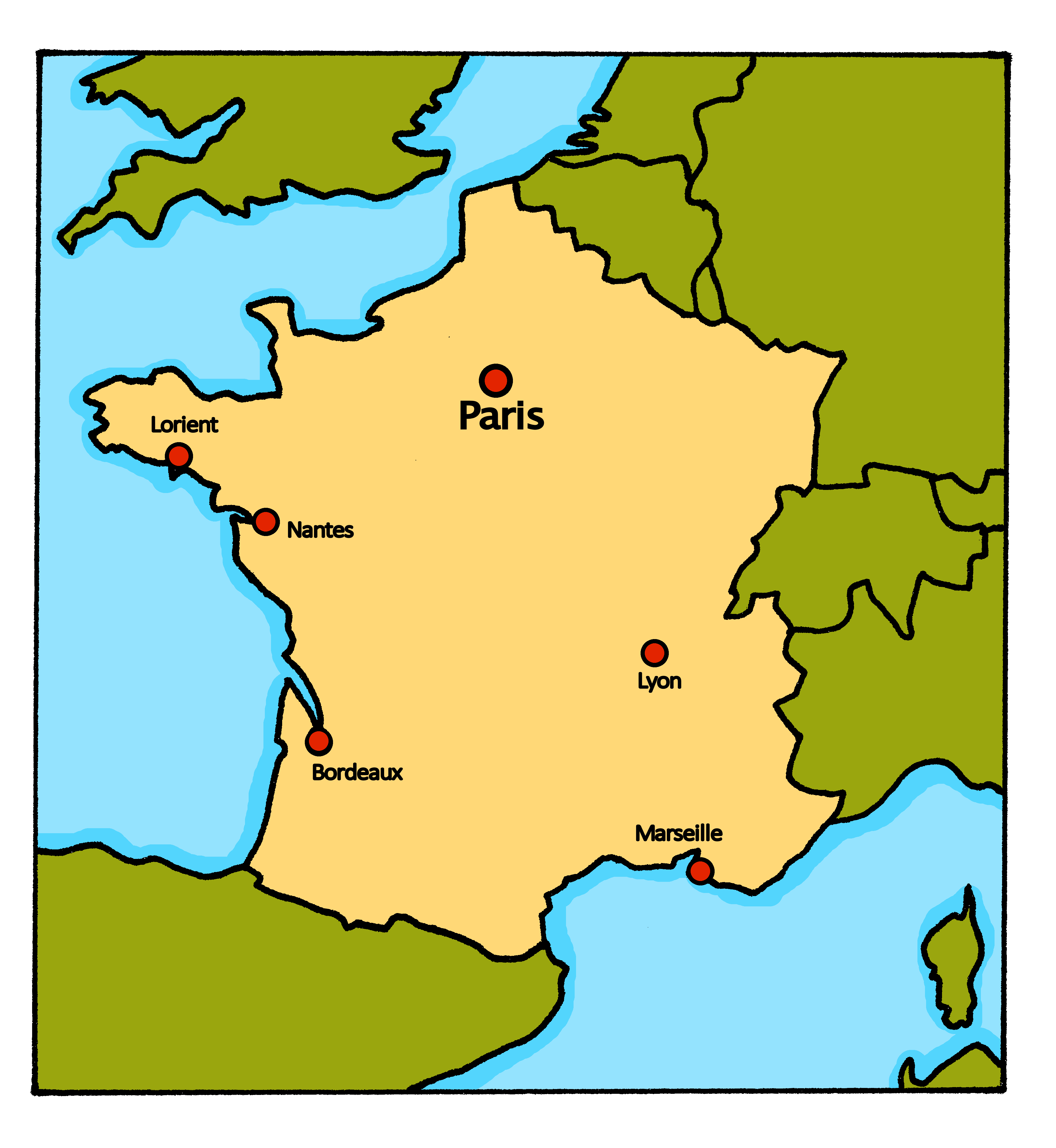 je becomes j’ before a vowel.
Avoir [to have, having]
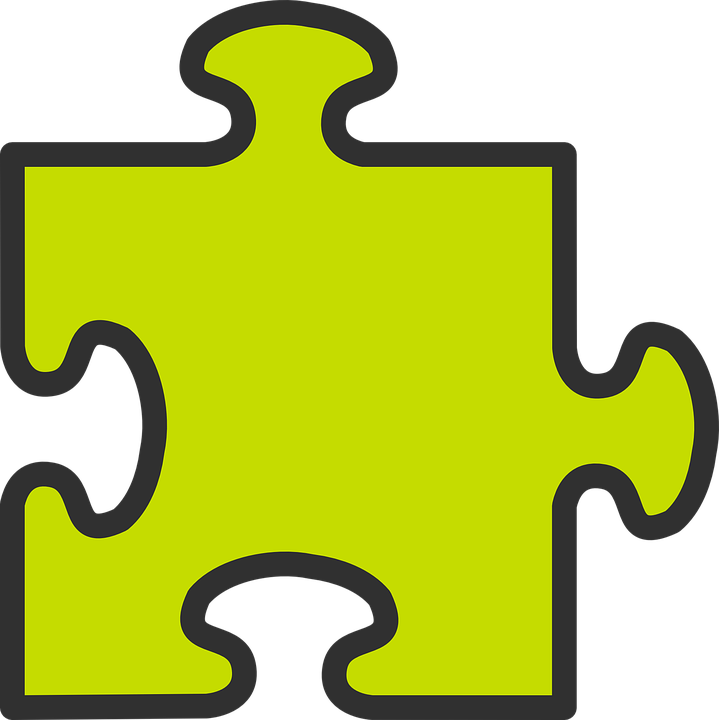 grammaire
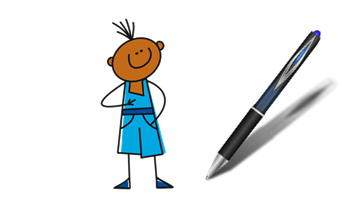 To say I have, use j’ai.
J’ai un stylo.
I have a pen.
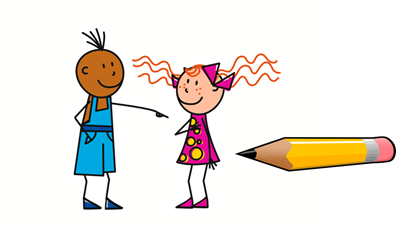 To say you have, use tu as.
Tu as un crayon.
You have a pencil.
To ask a yes/no statement, just make your voice go up at the end:
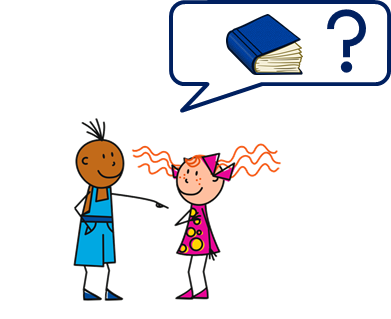 Tu as un livre ?
Do you have a book?
C’est qui ? Pierre (je) ou Max (tu) ? Écris l’objet en anglais.
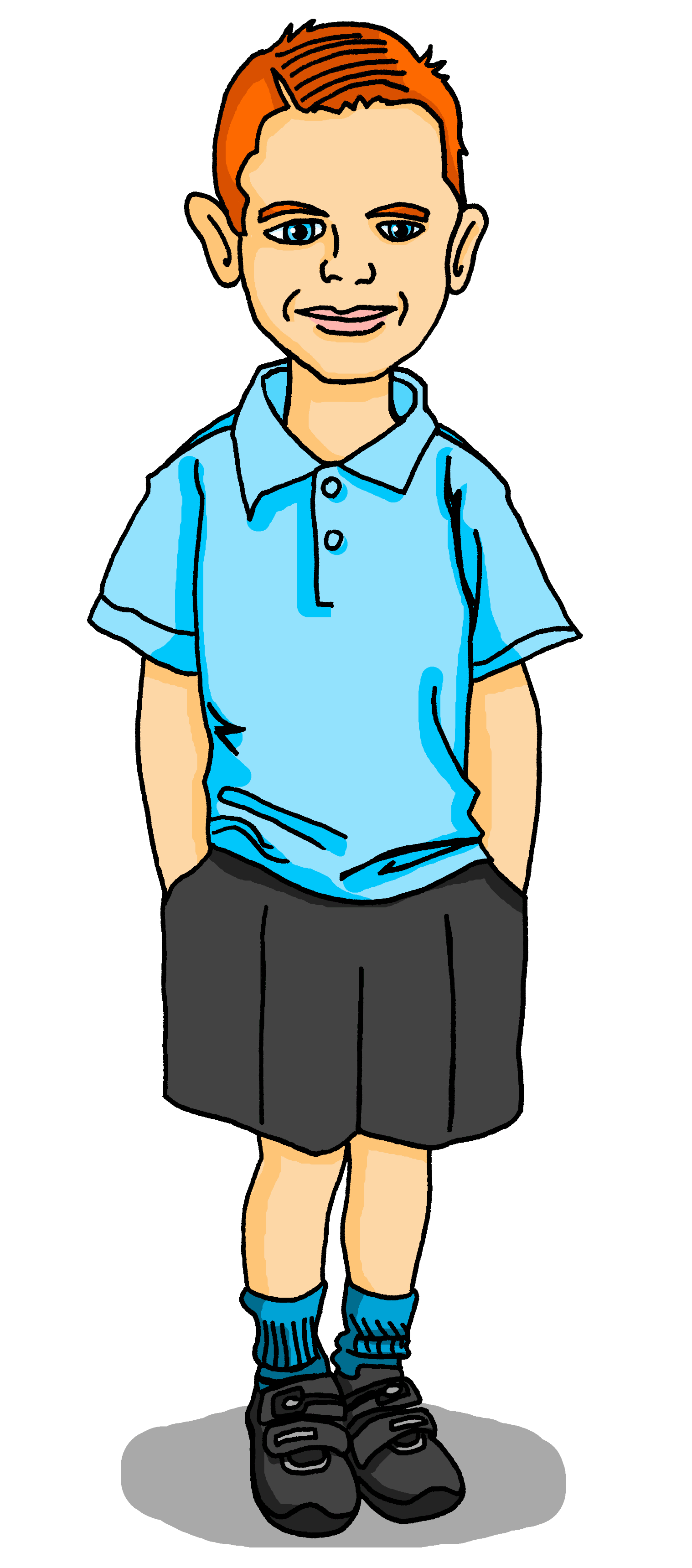 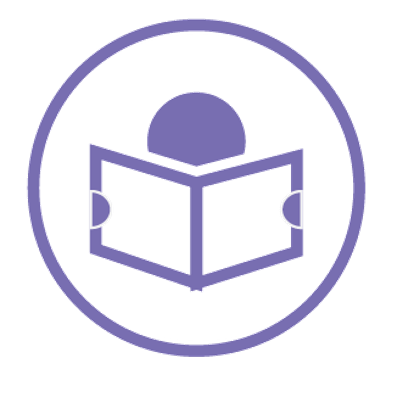 lire
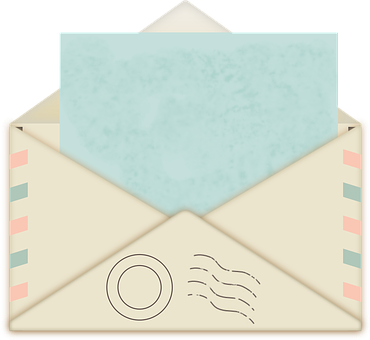 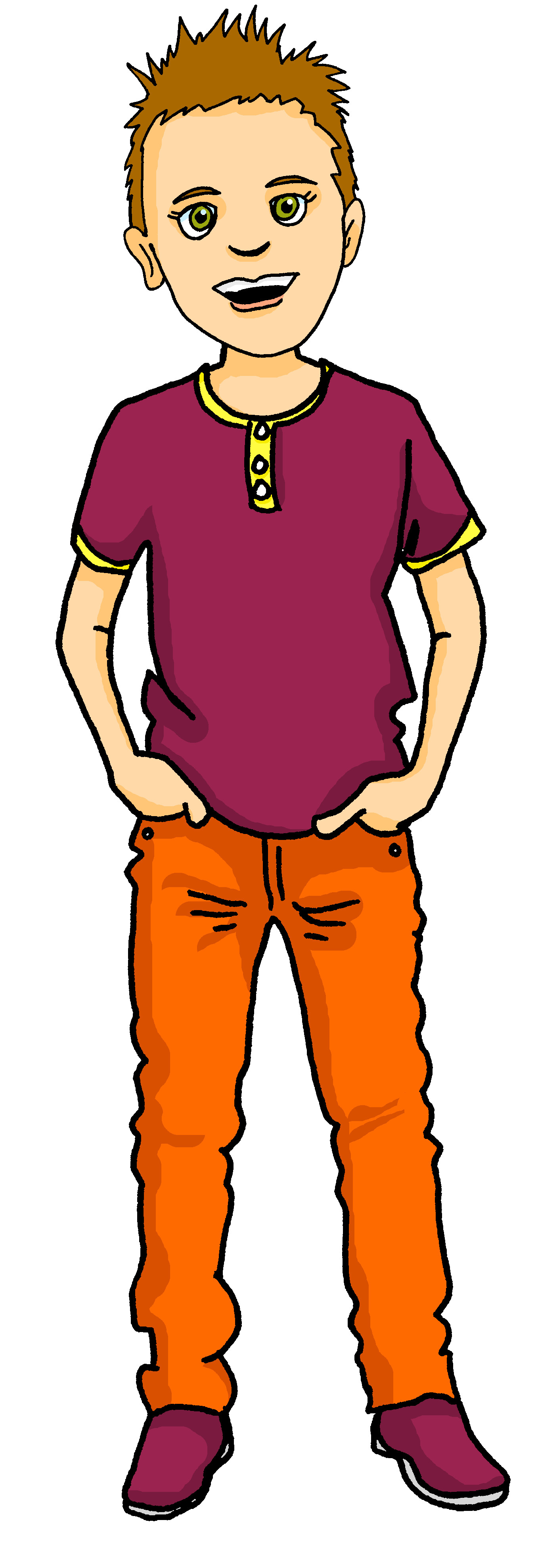 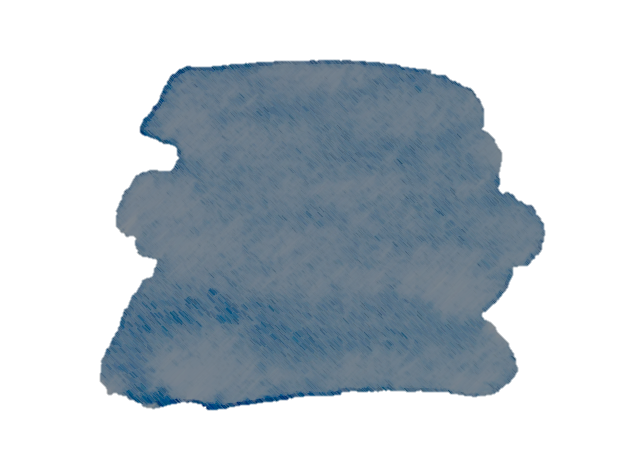 30
Saying what I and others have
term 1 Week 5
Jaune term 1
Pierre and Max exchange information about their homes. 
C’est qui ? Pierre (je) ou Max (tu) ? C’est une question ou une phrase ?
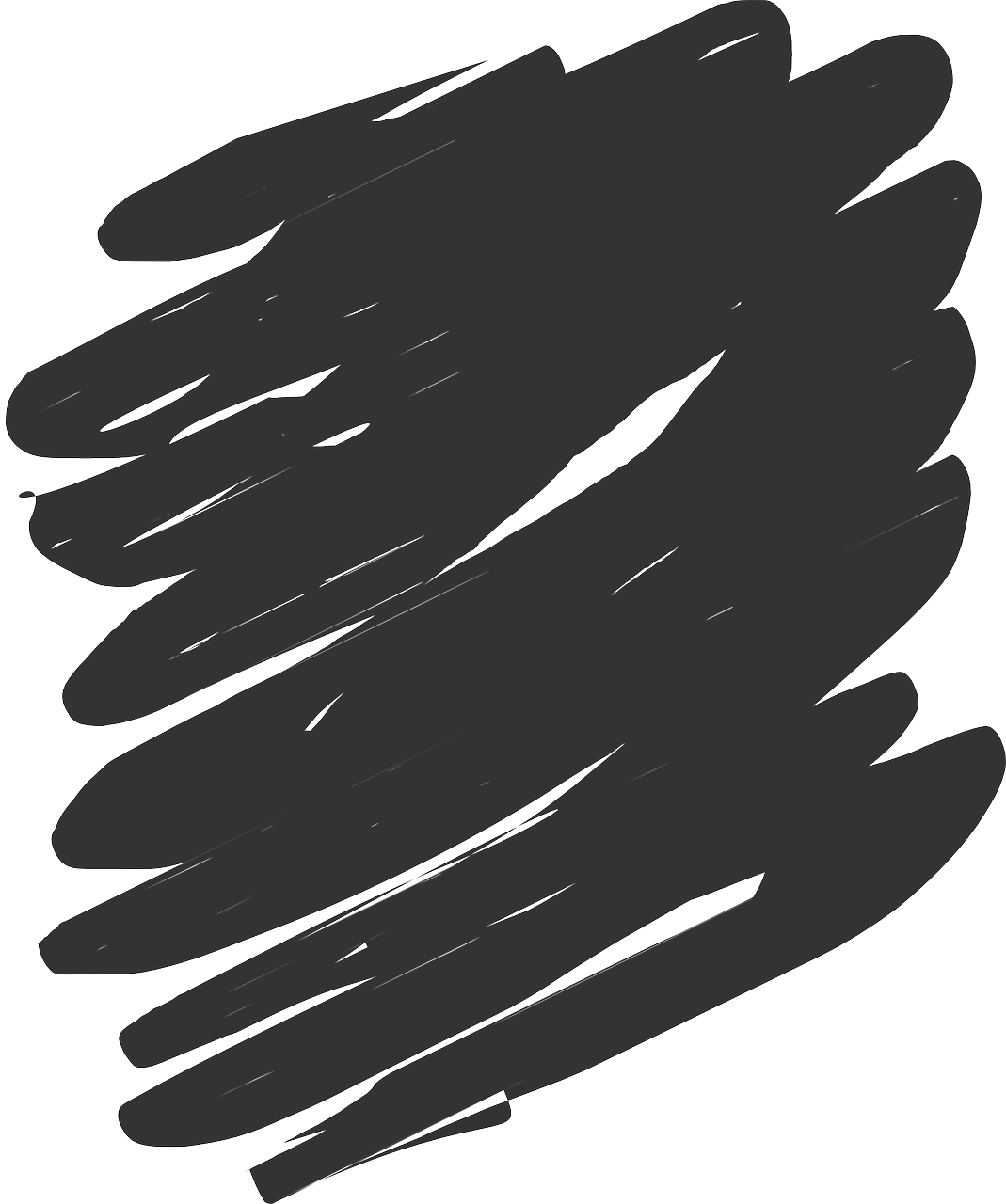 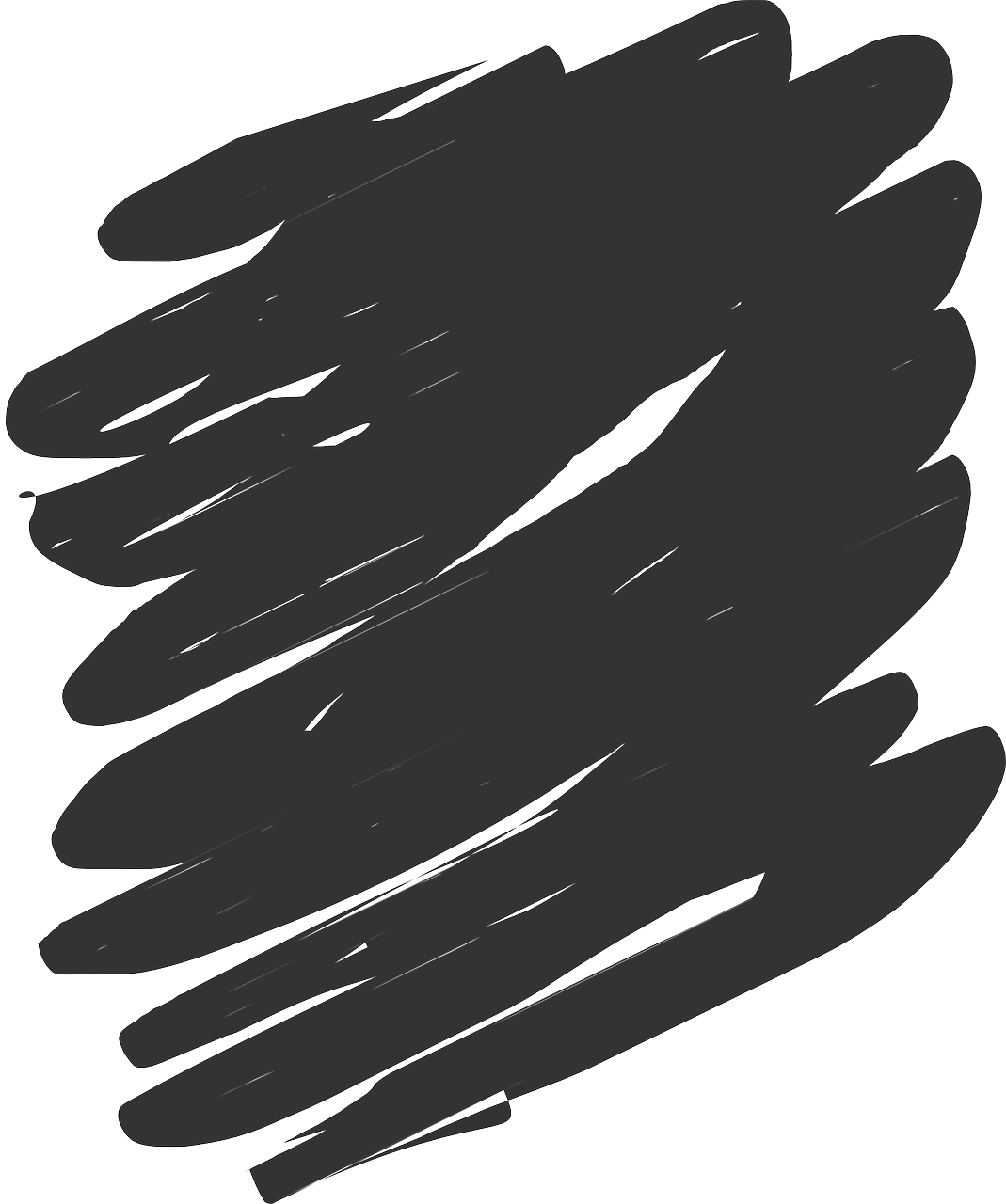 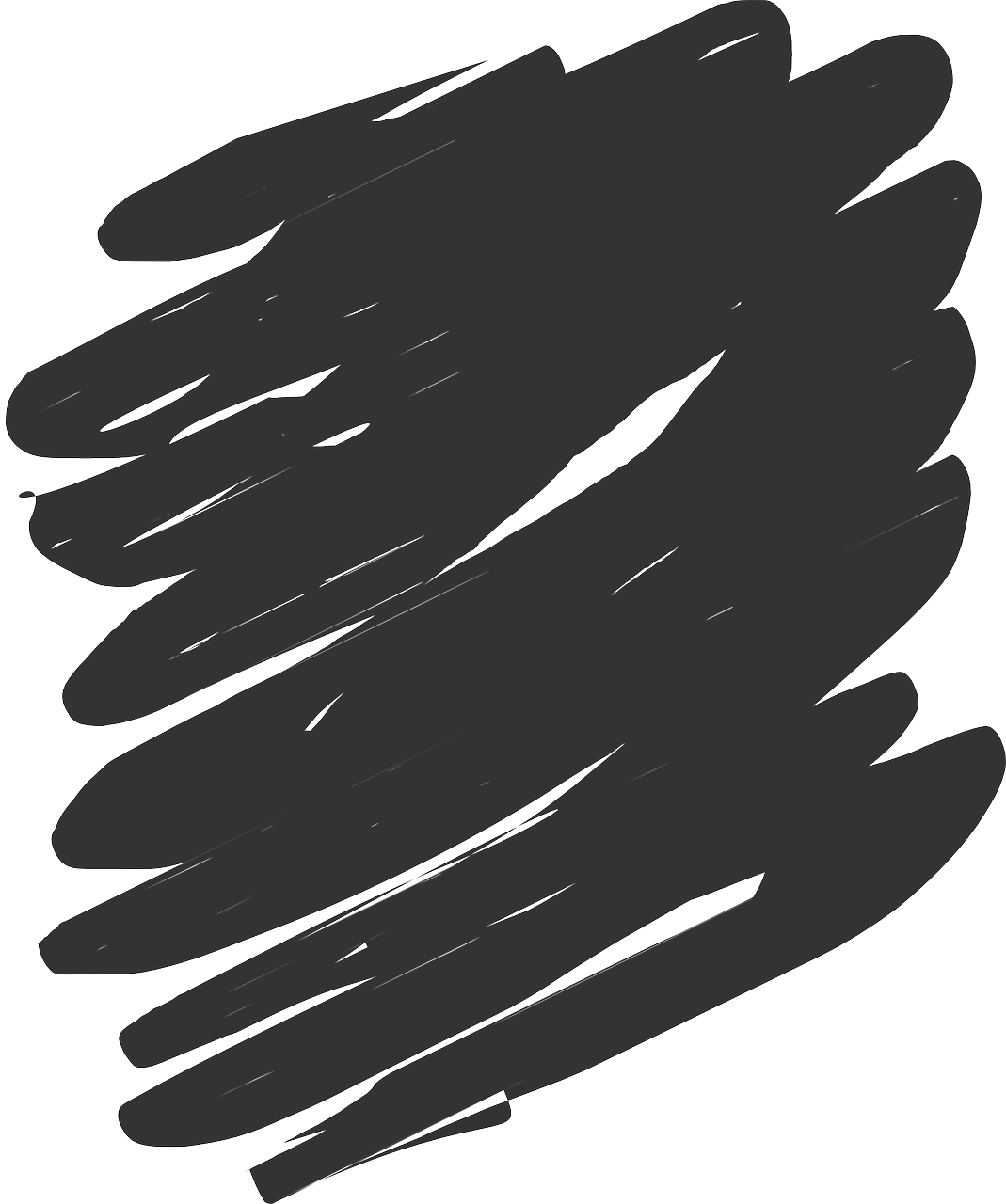 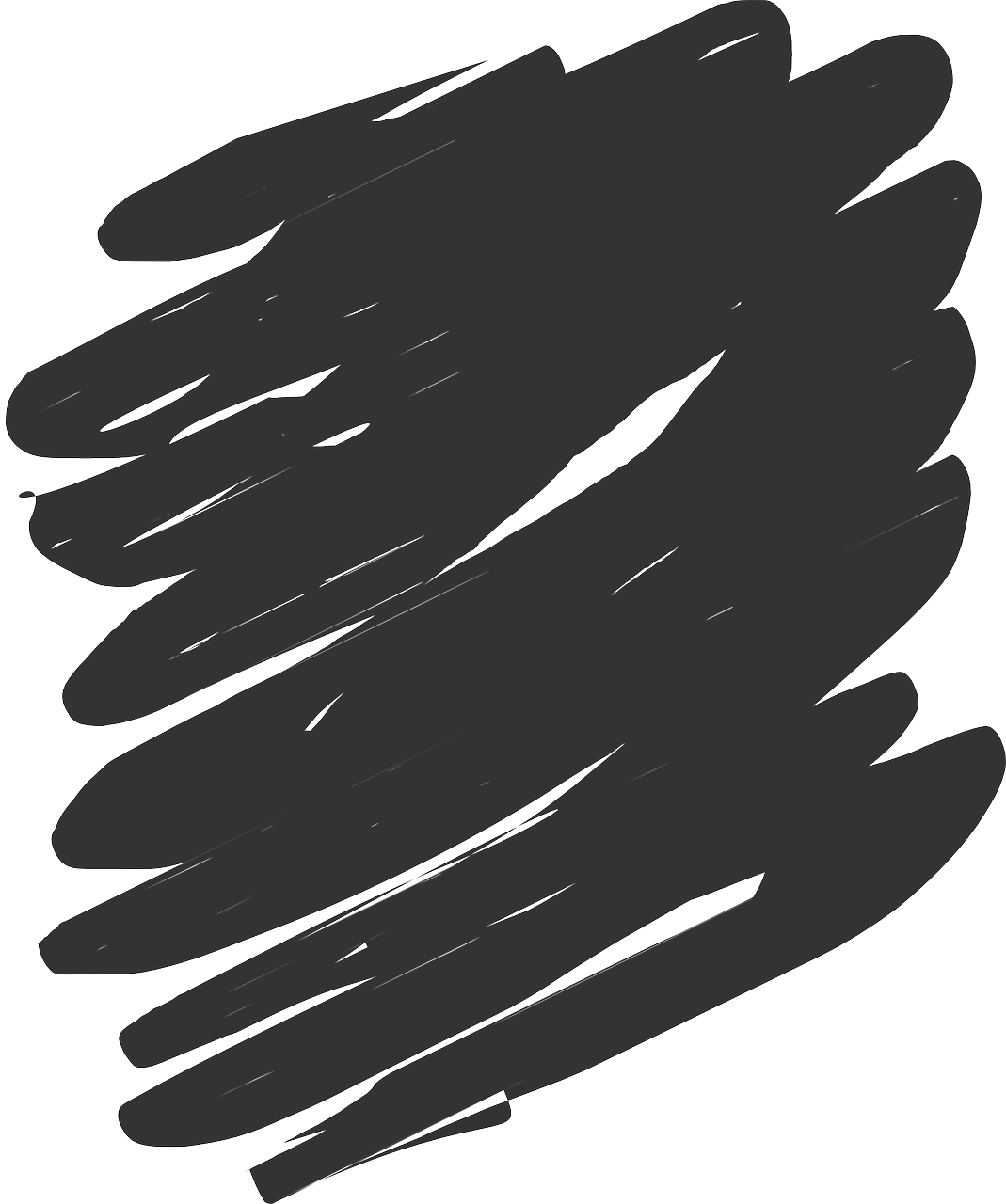 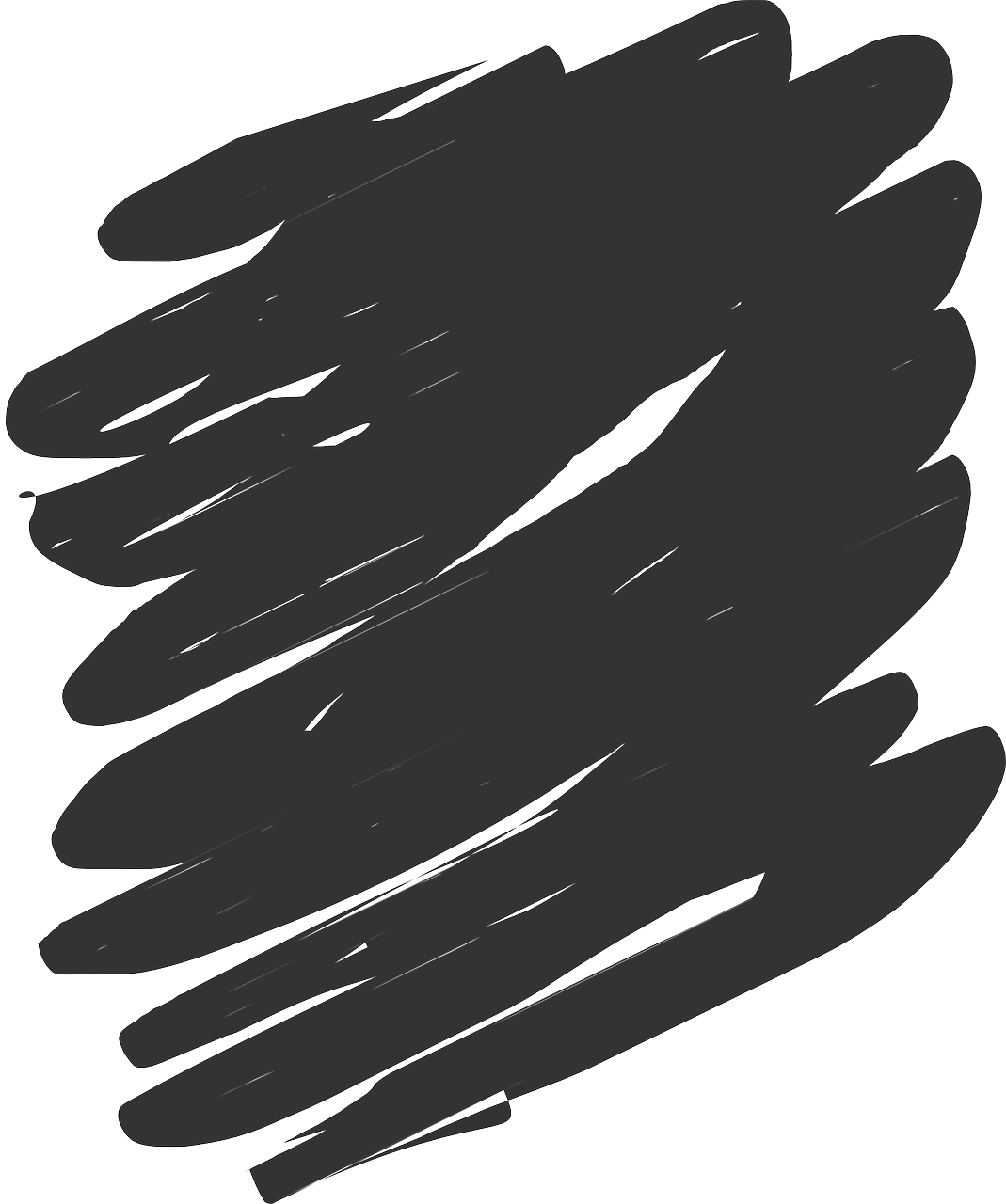 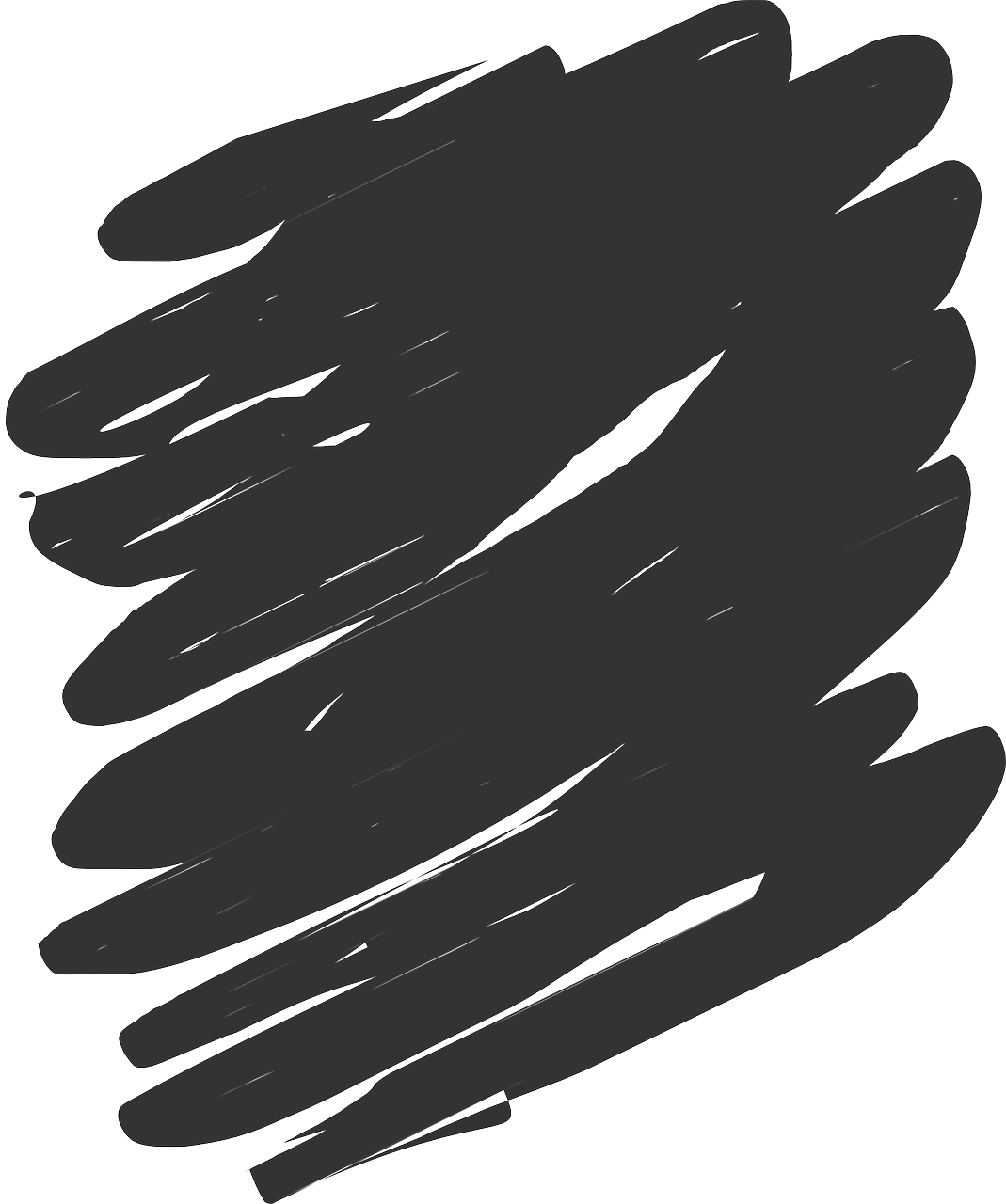 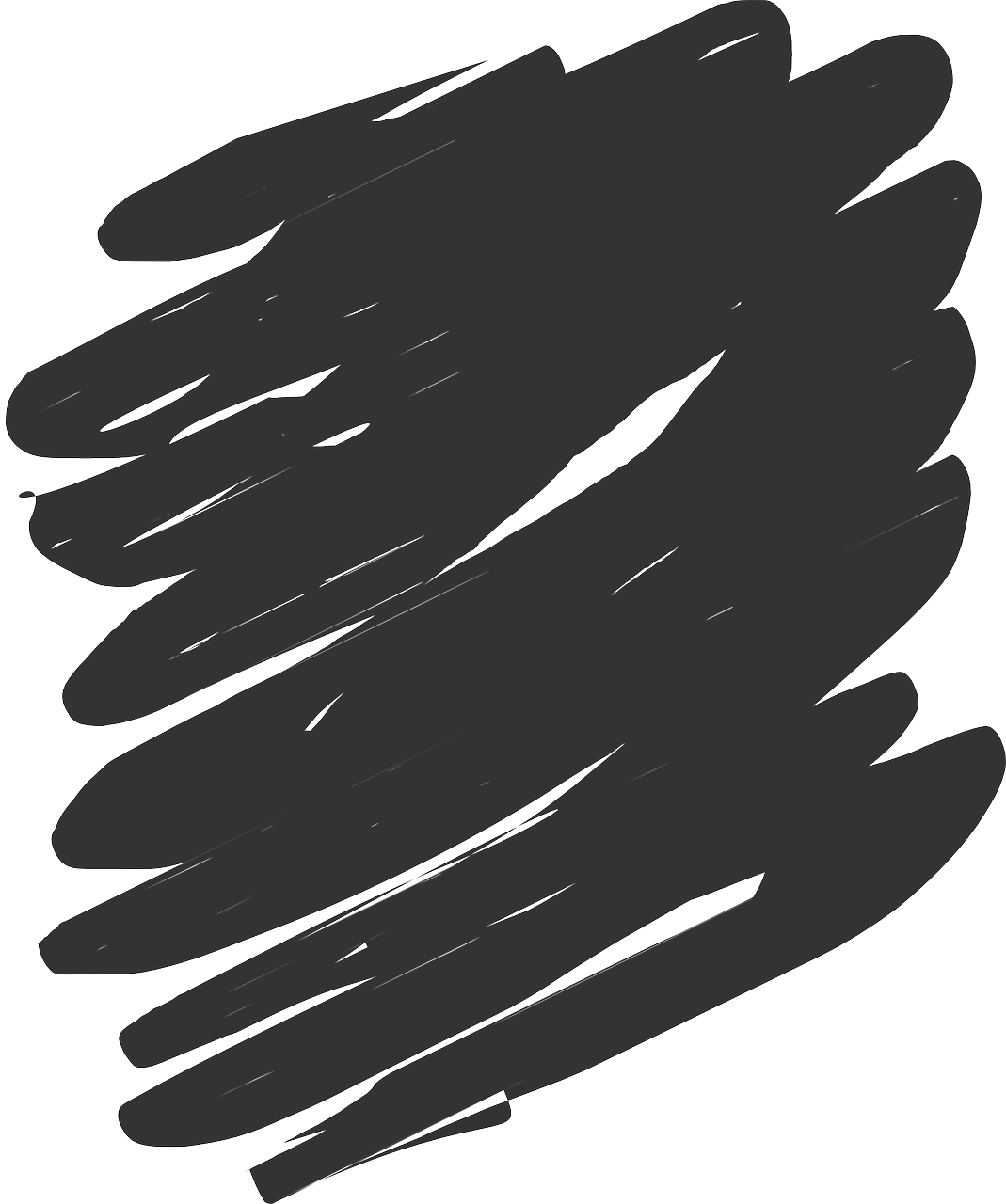 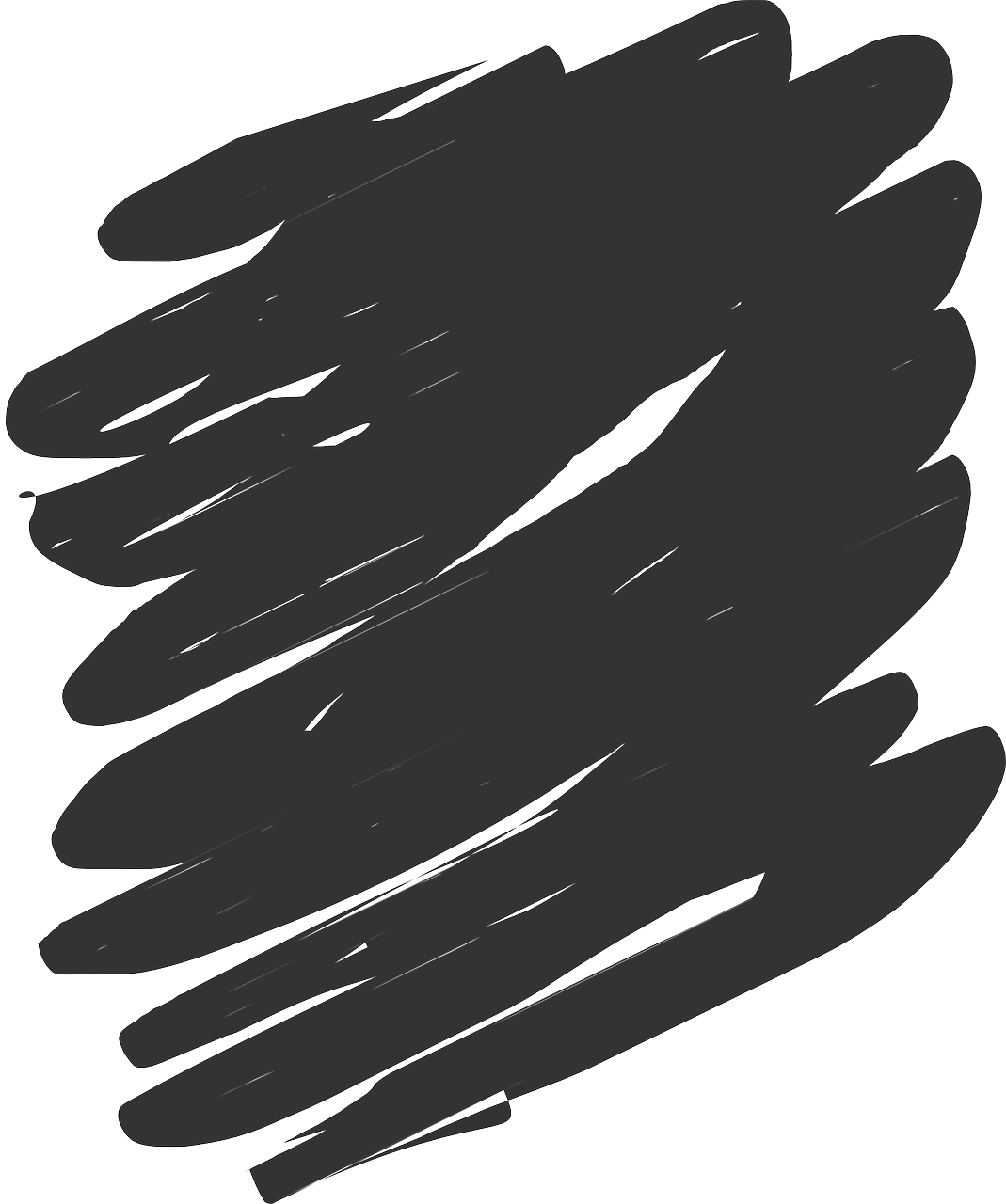 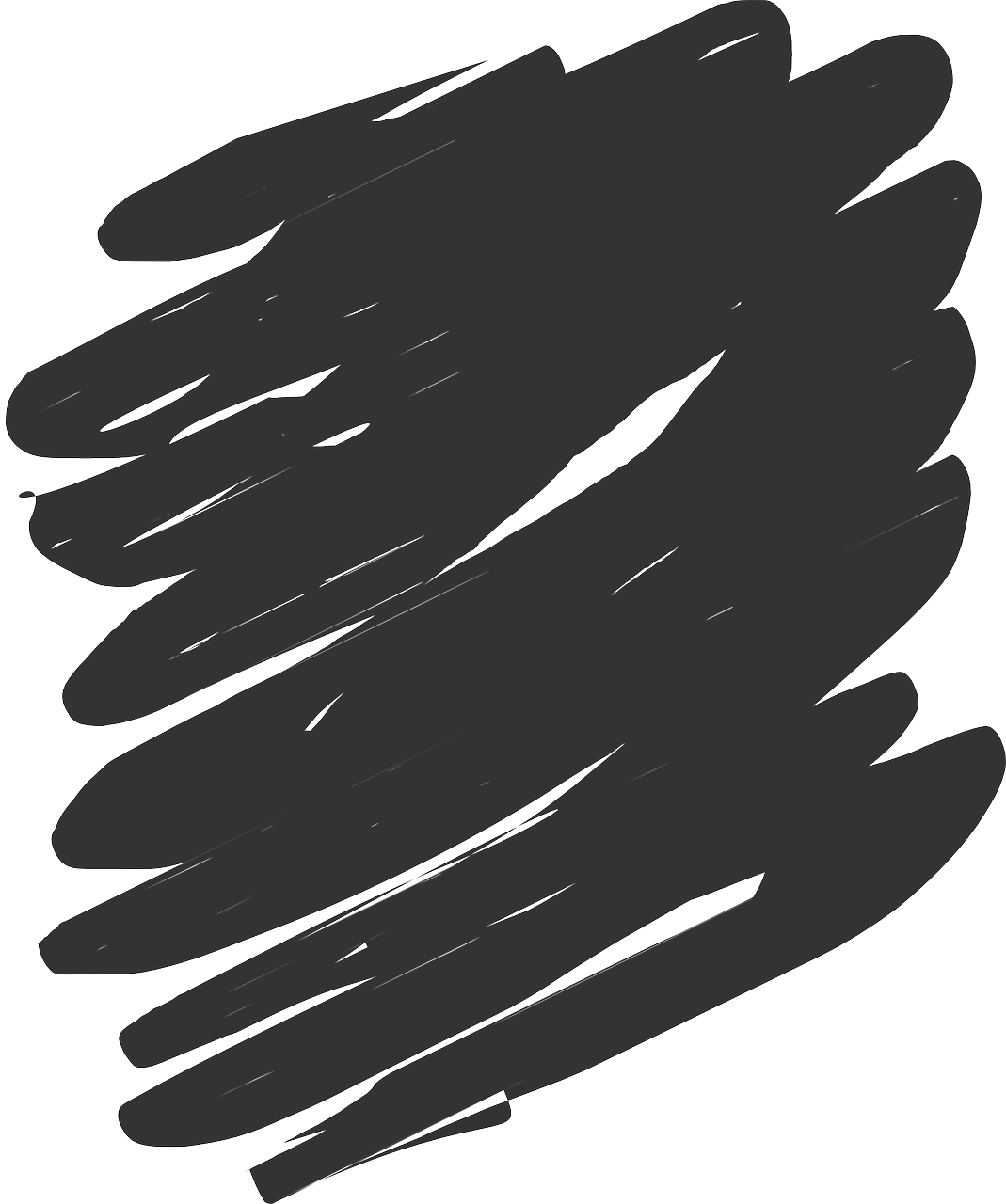 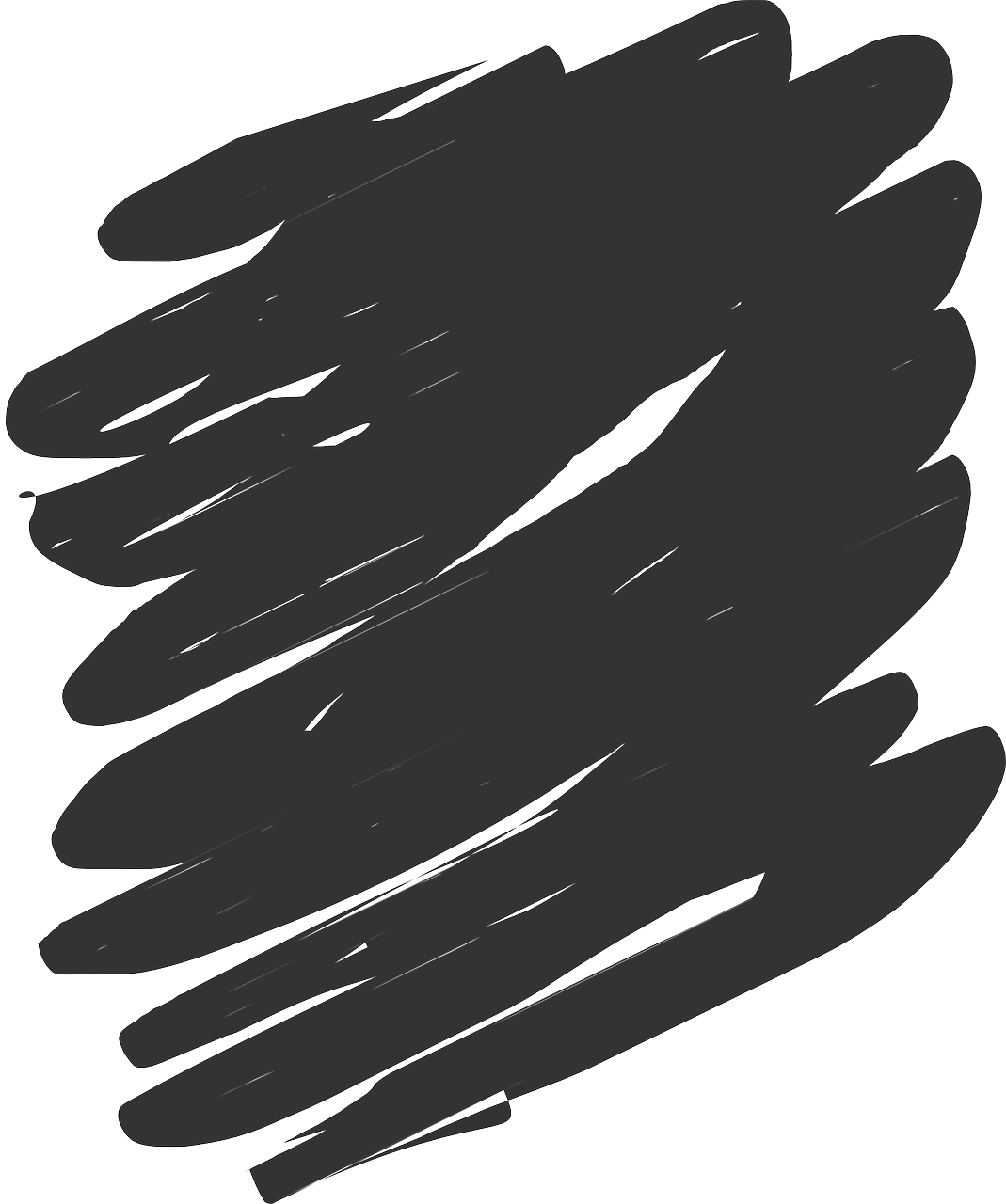 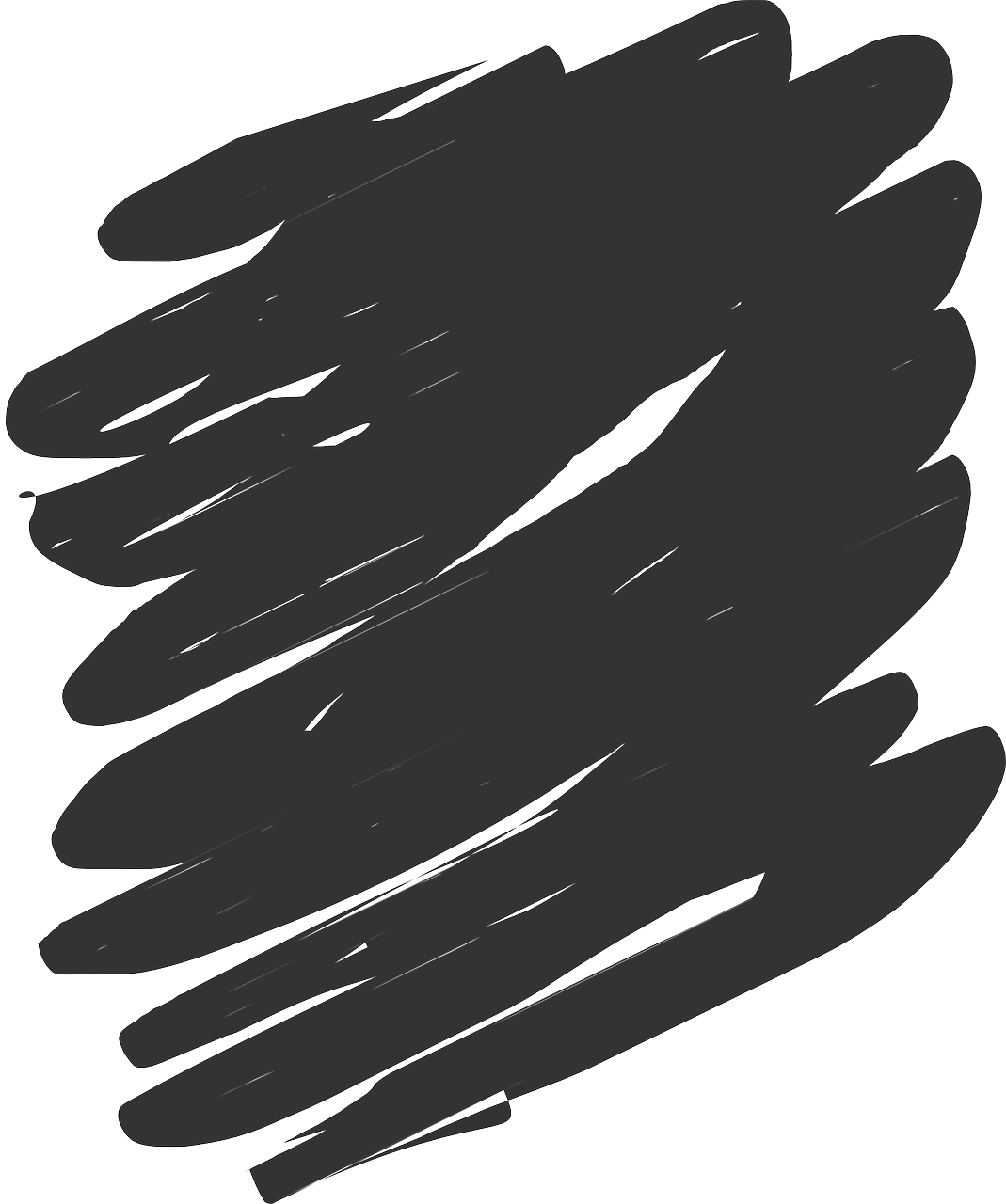 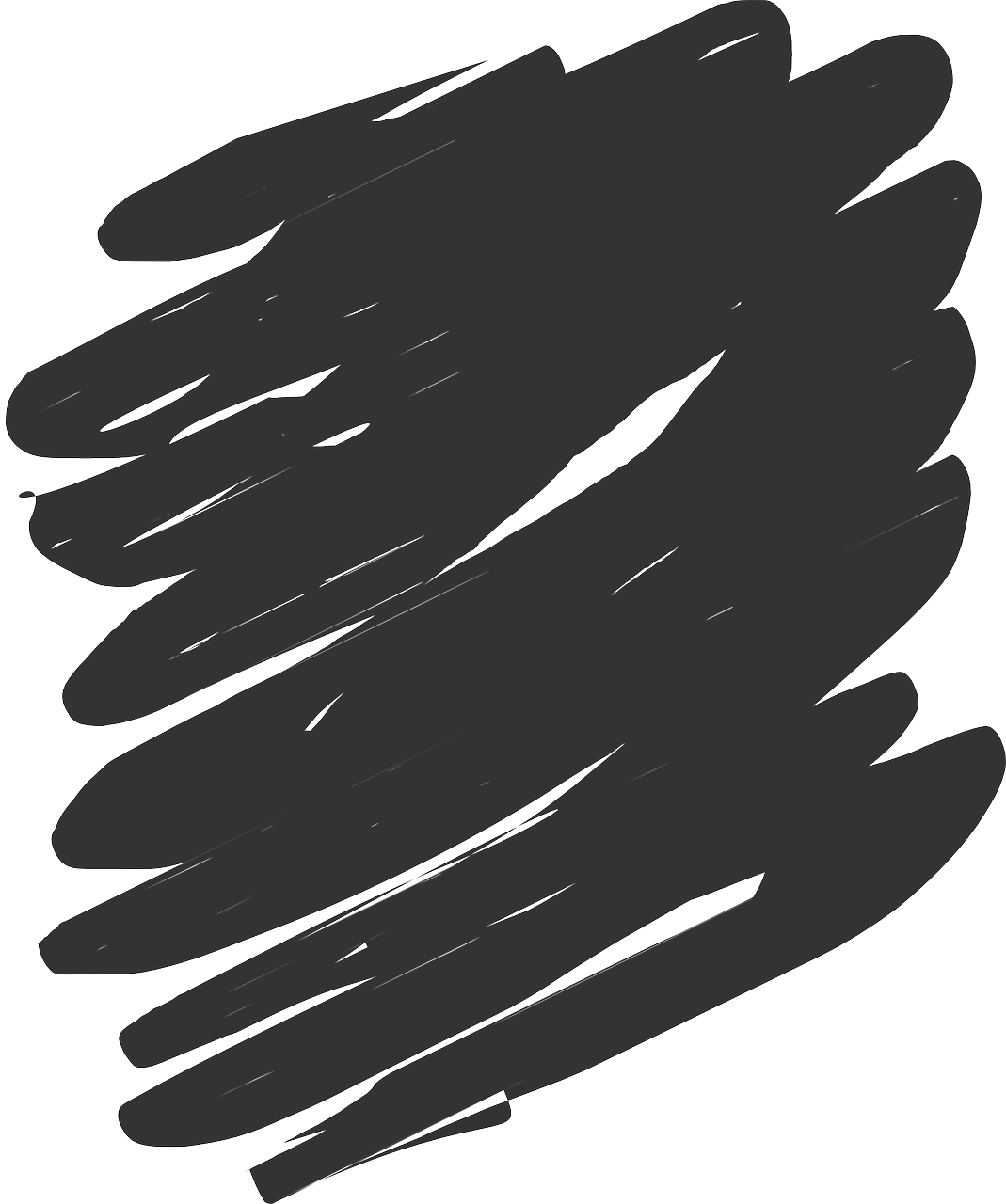 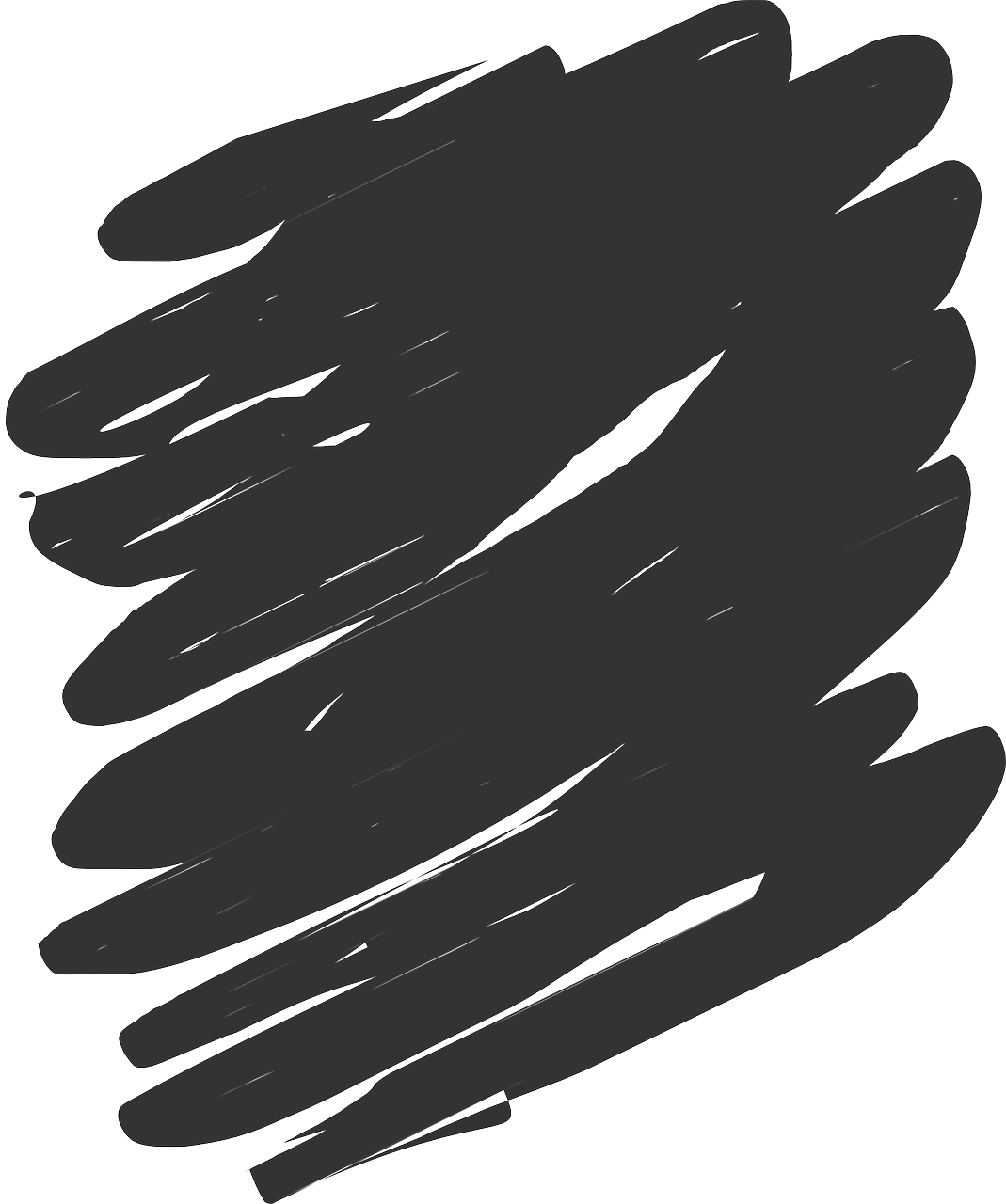 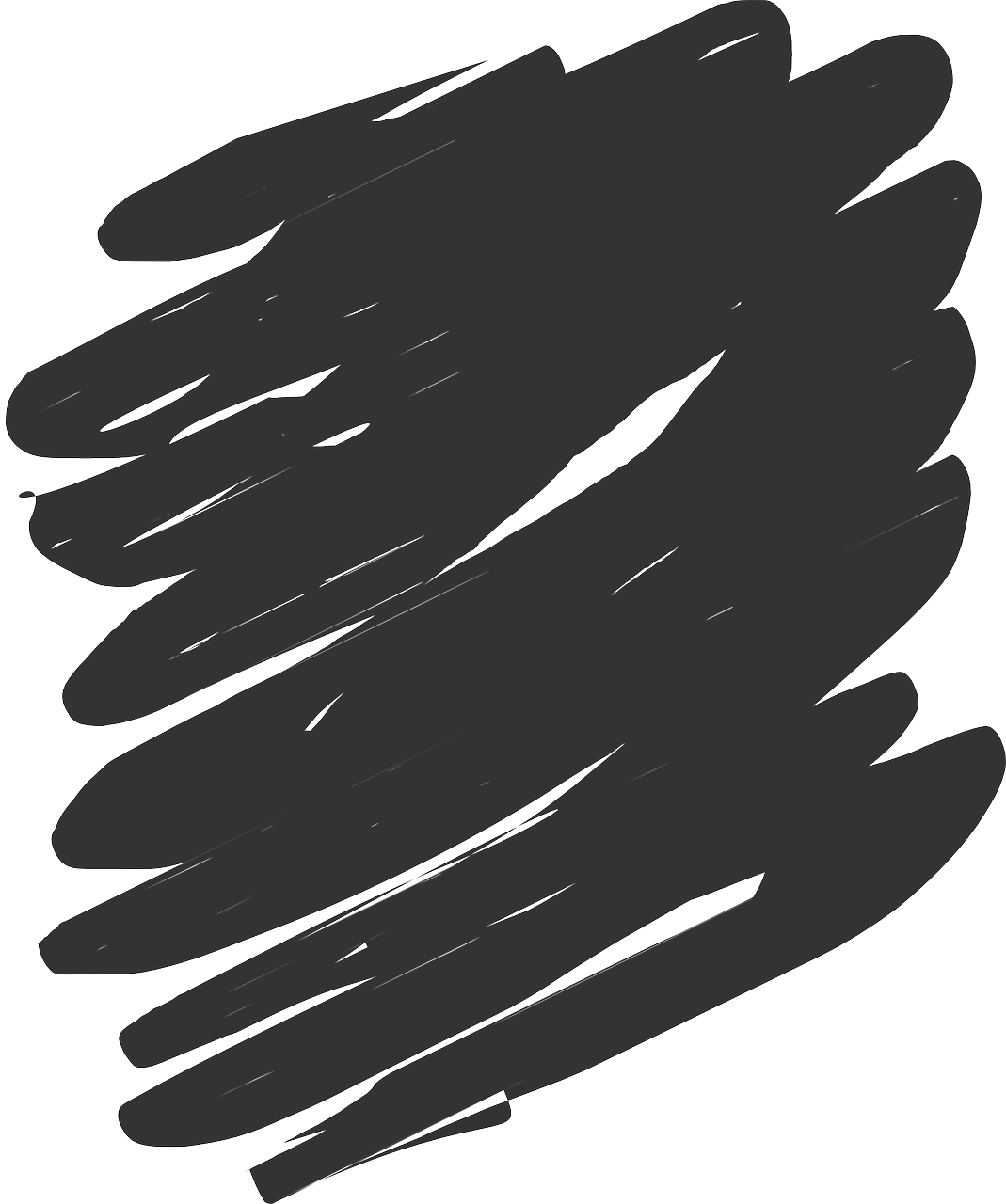 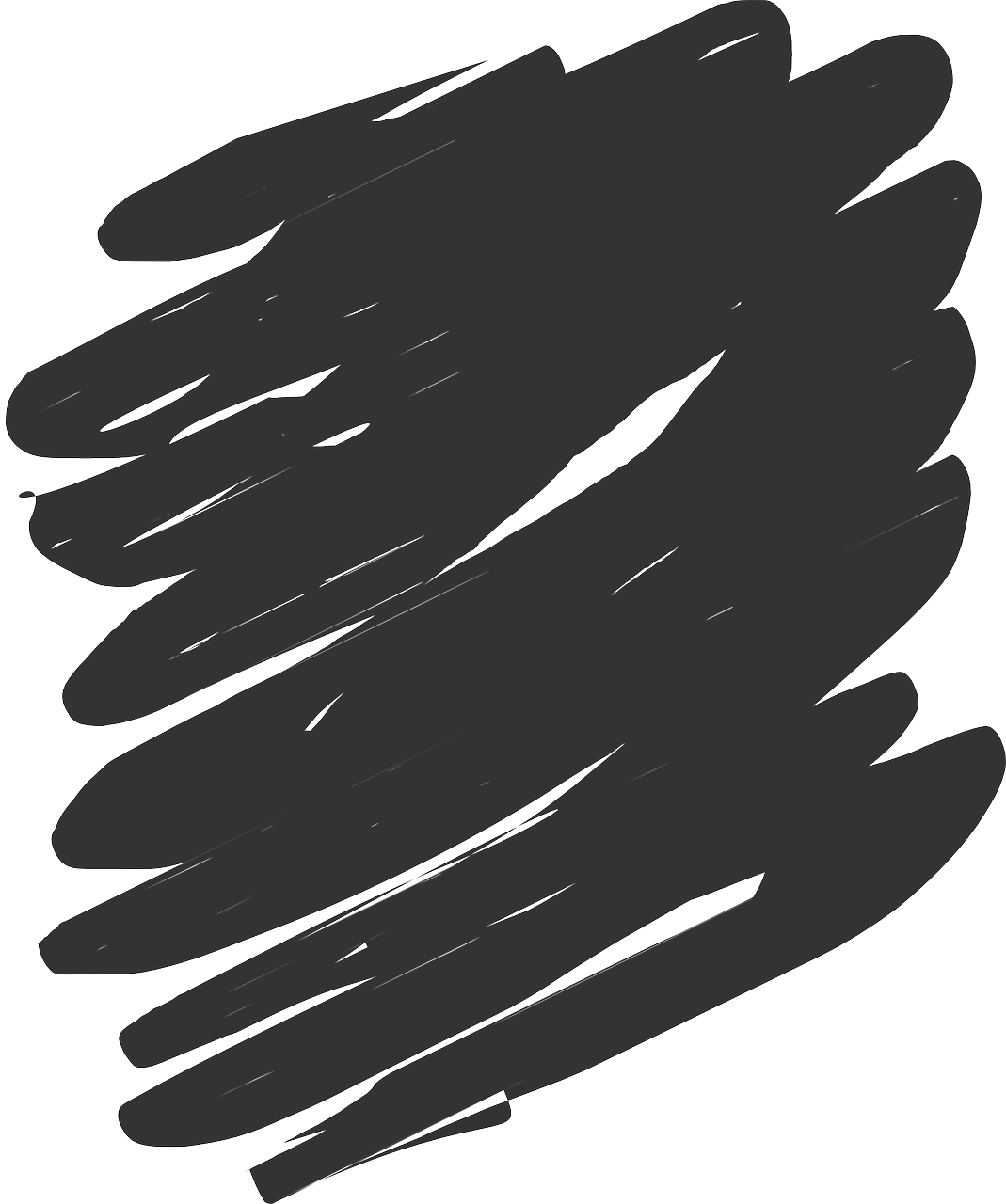 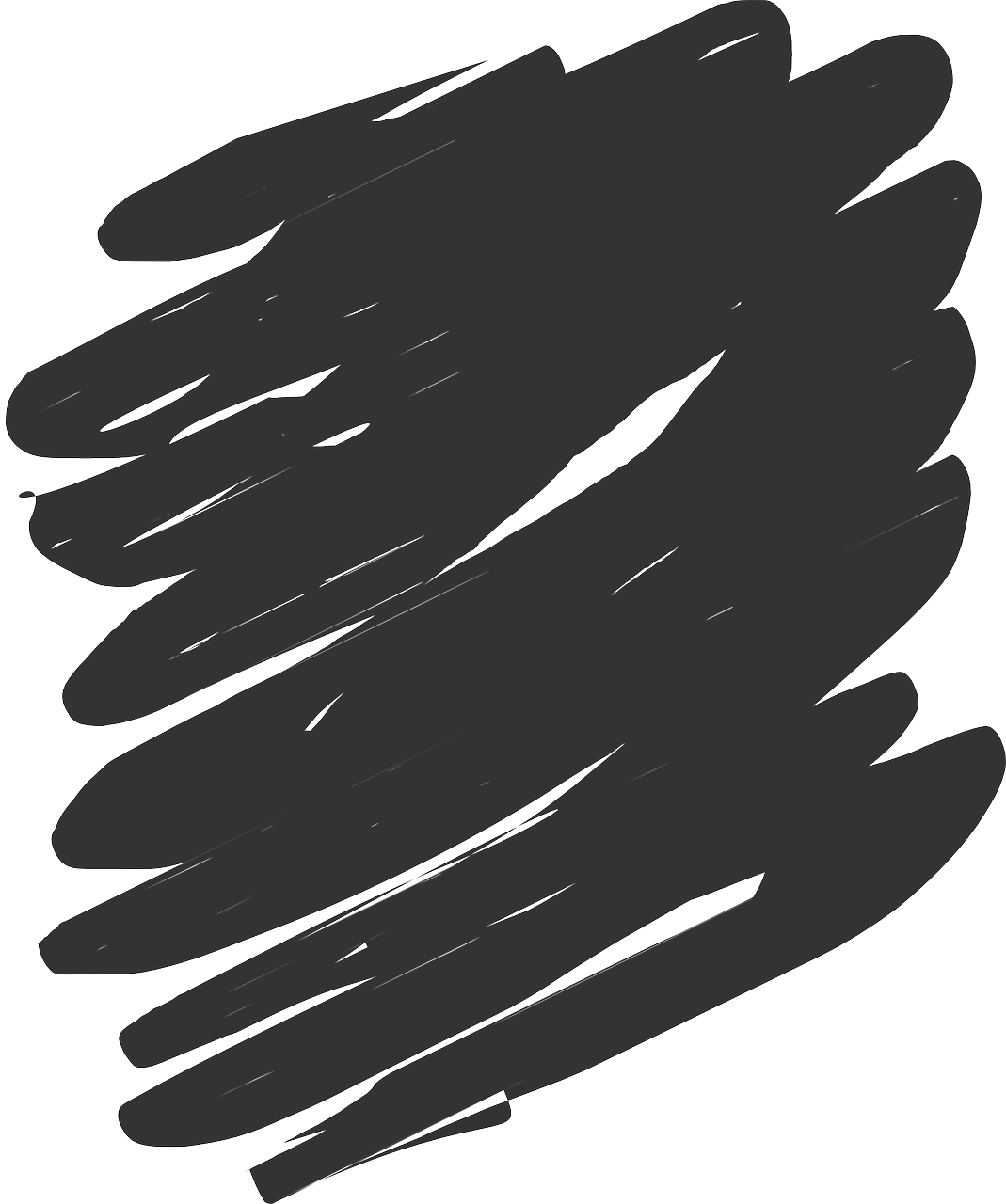 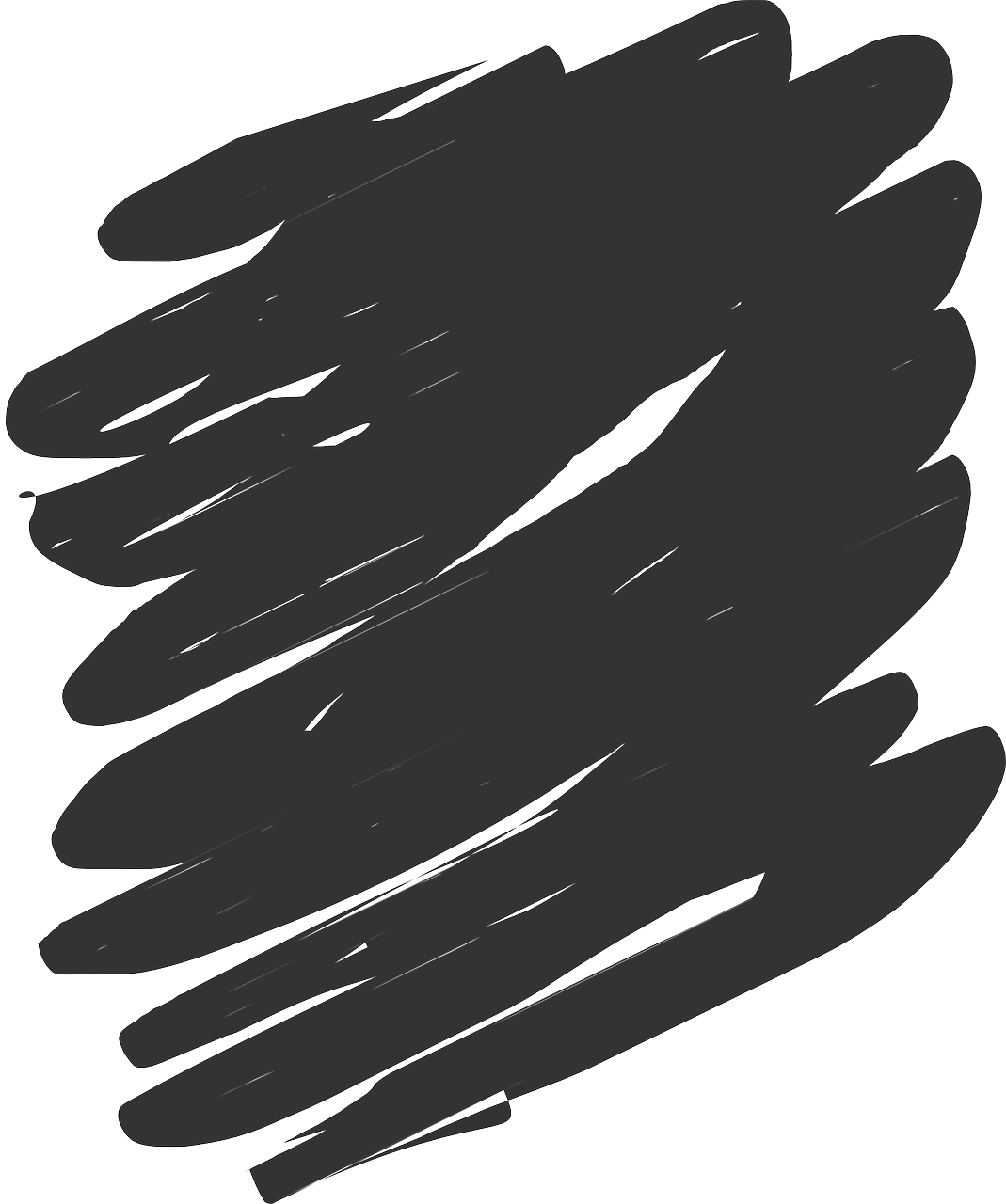 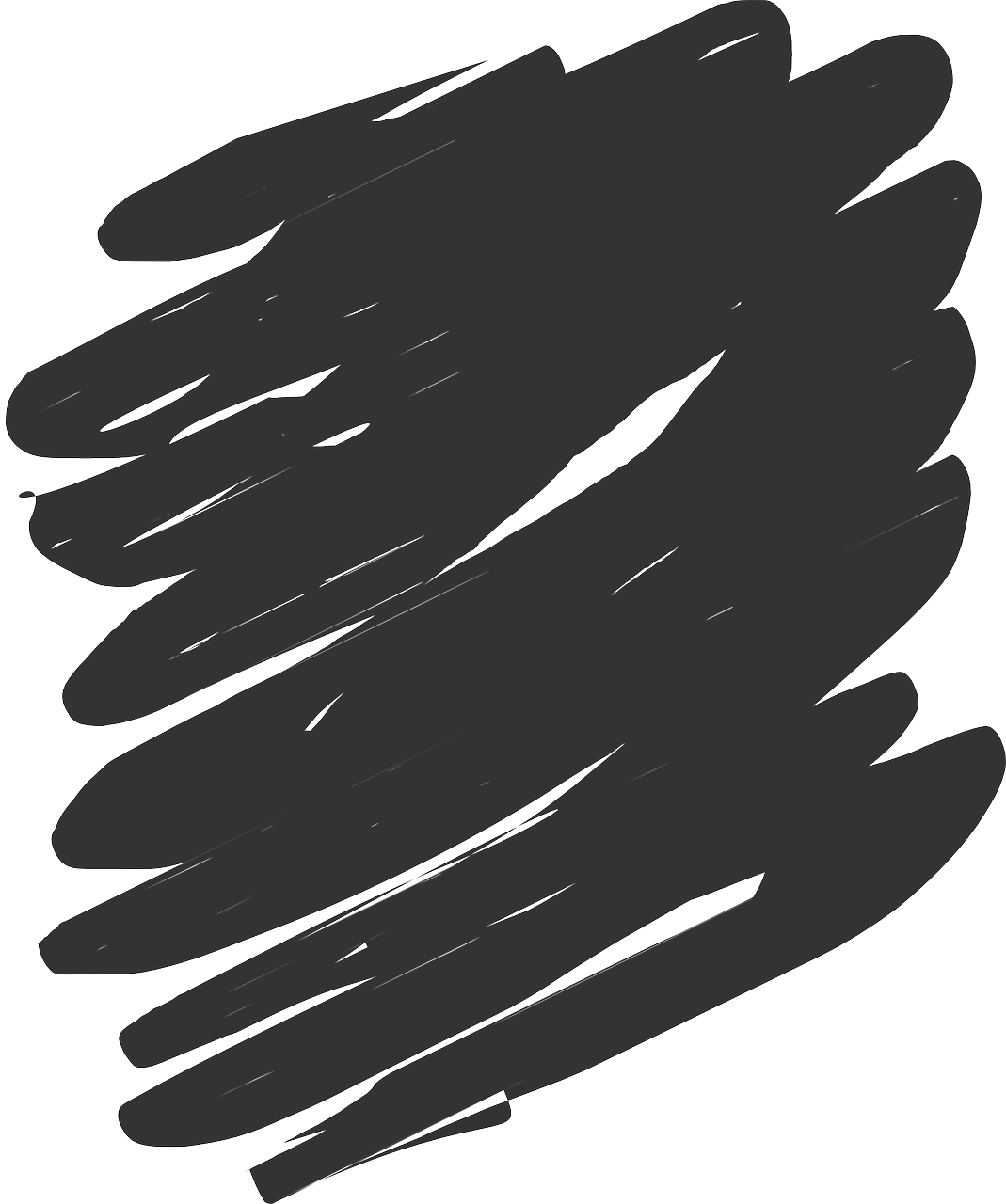 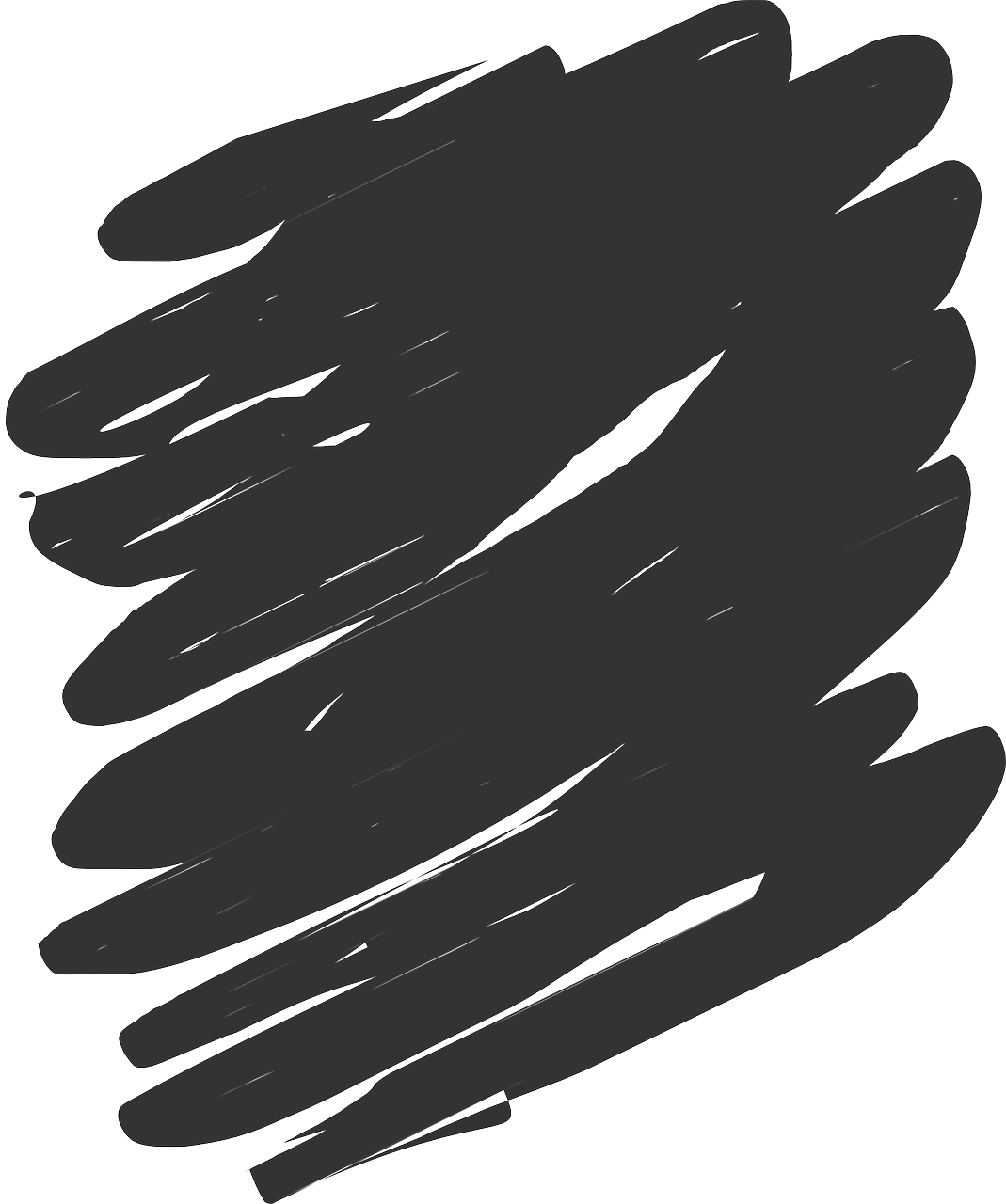 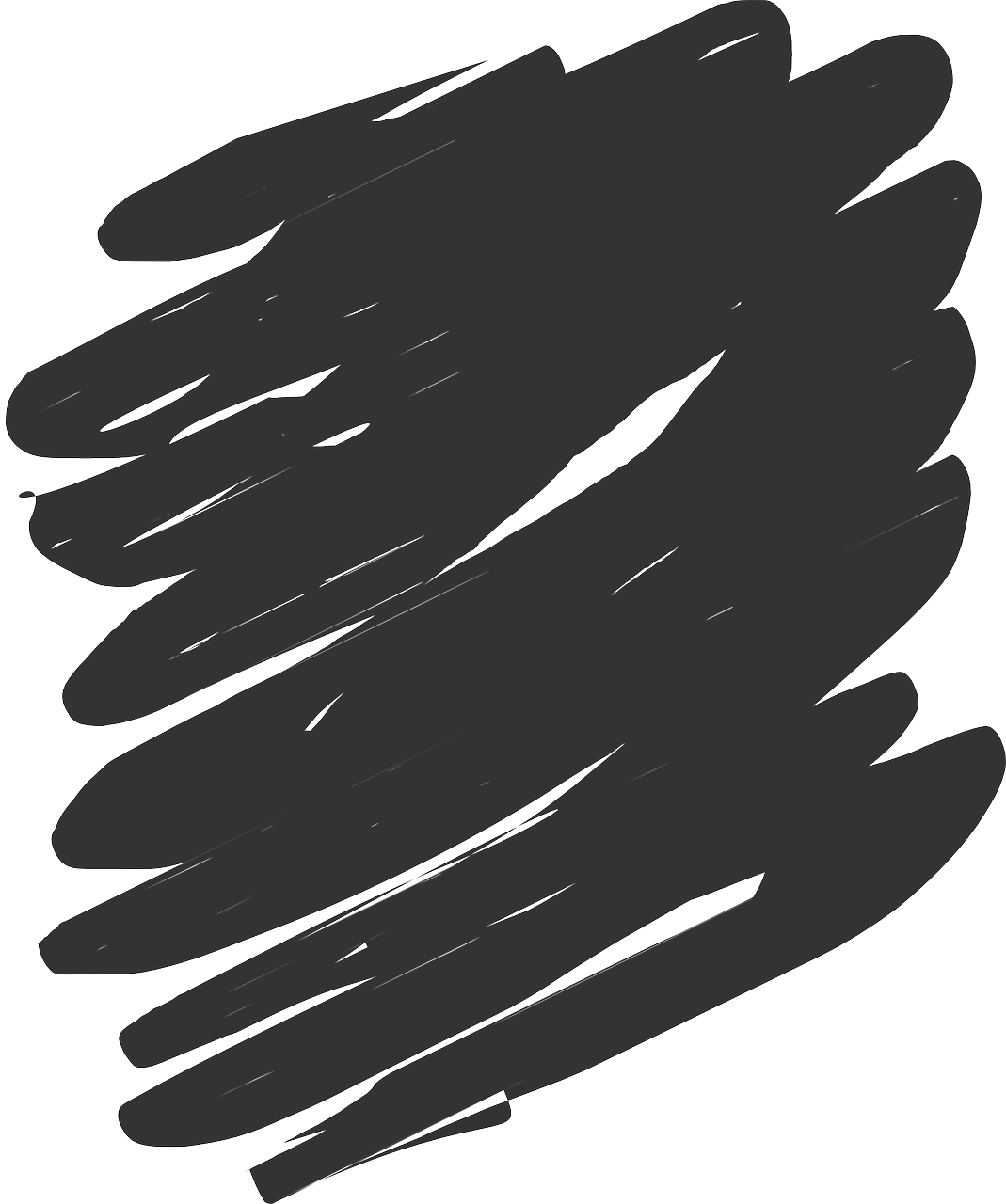 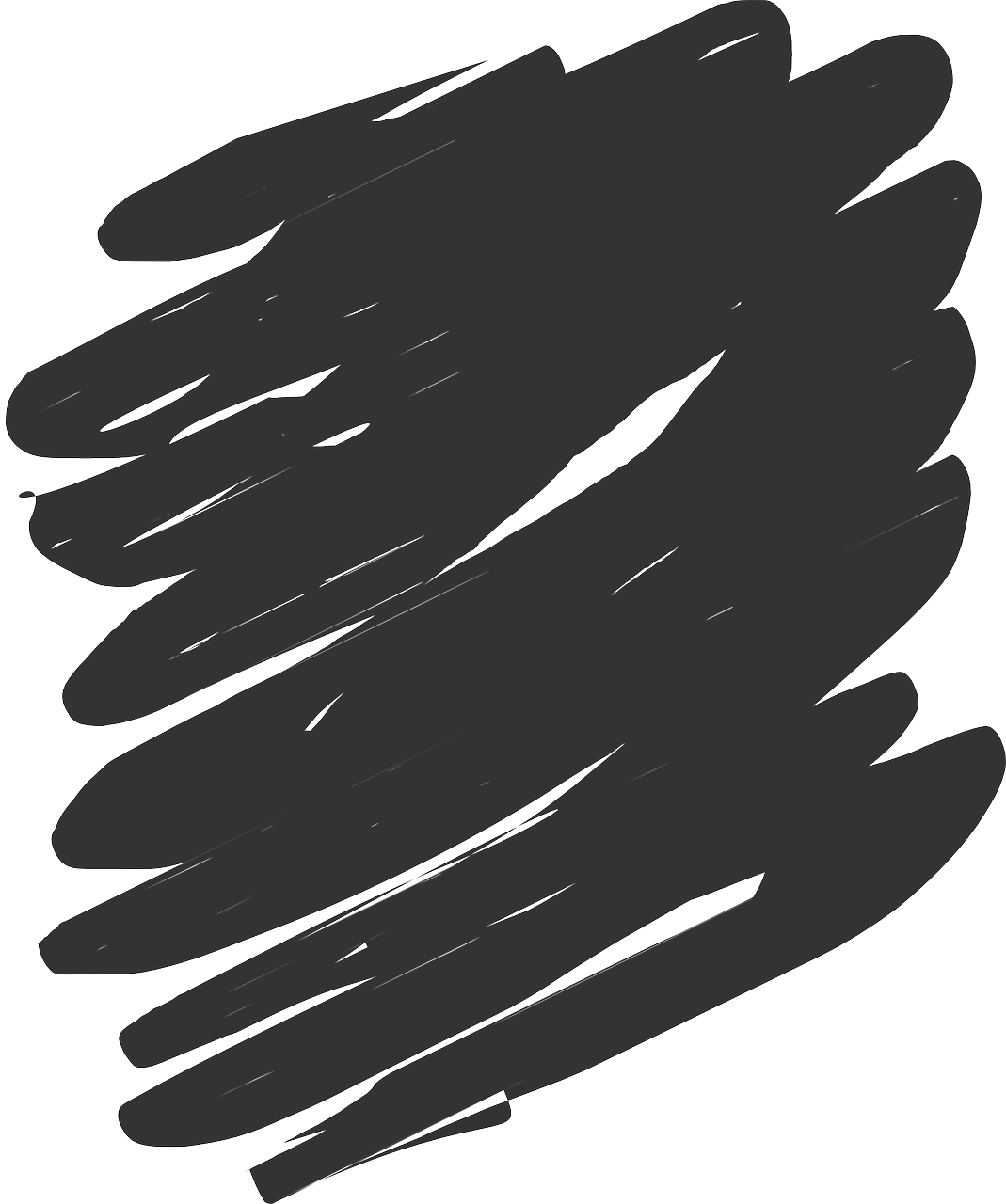 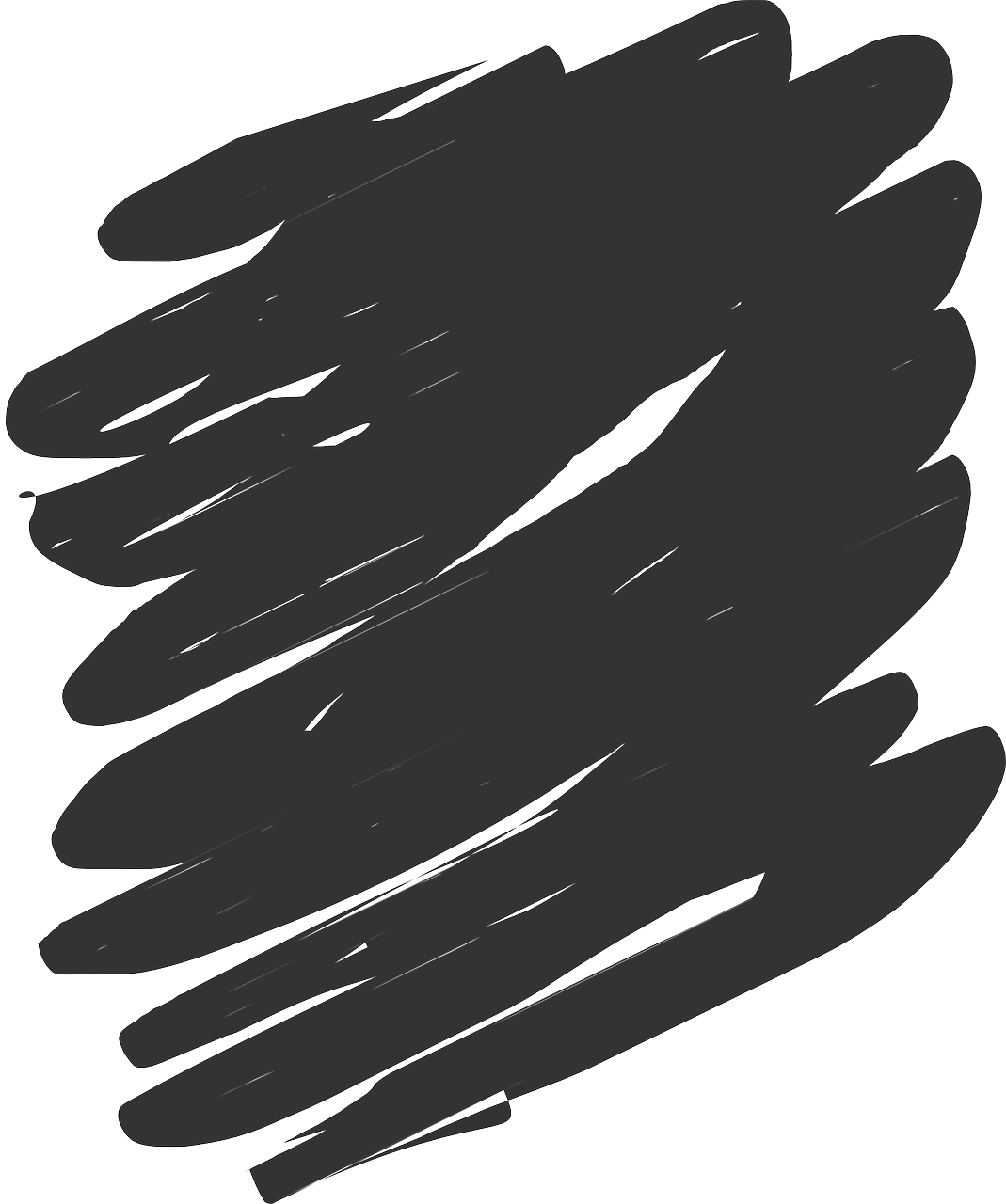 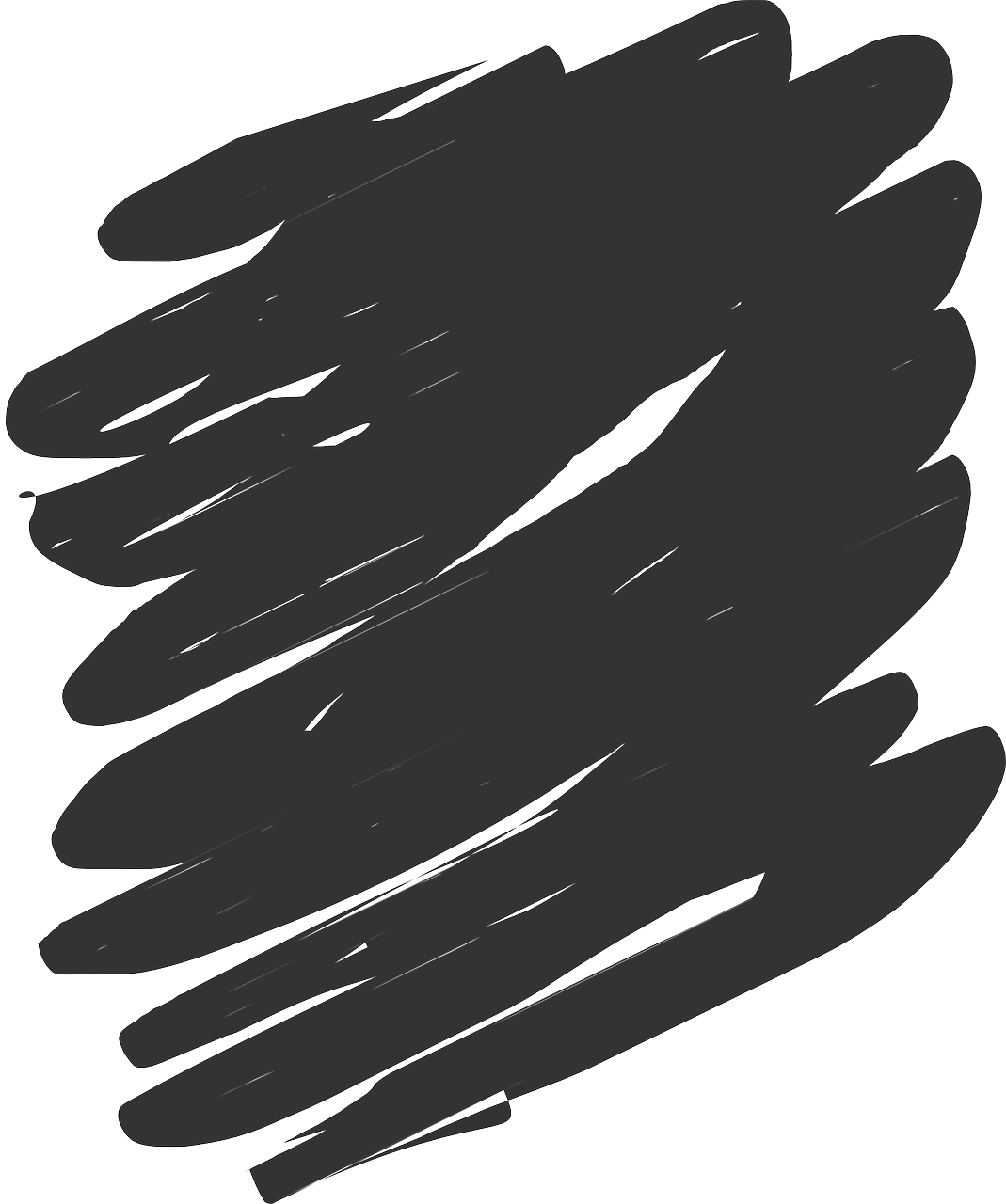 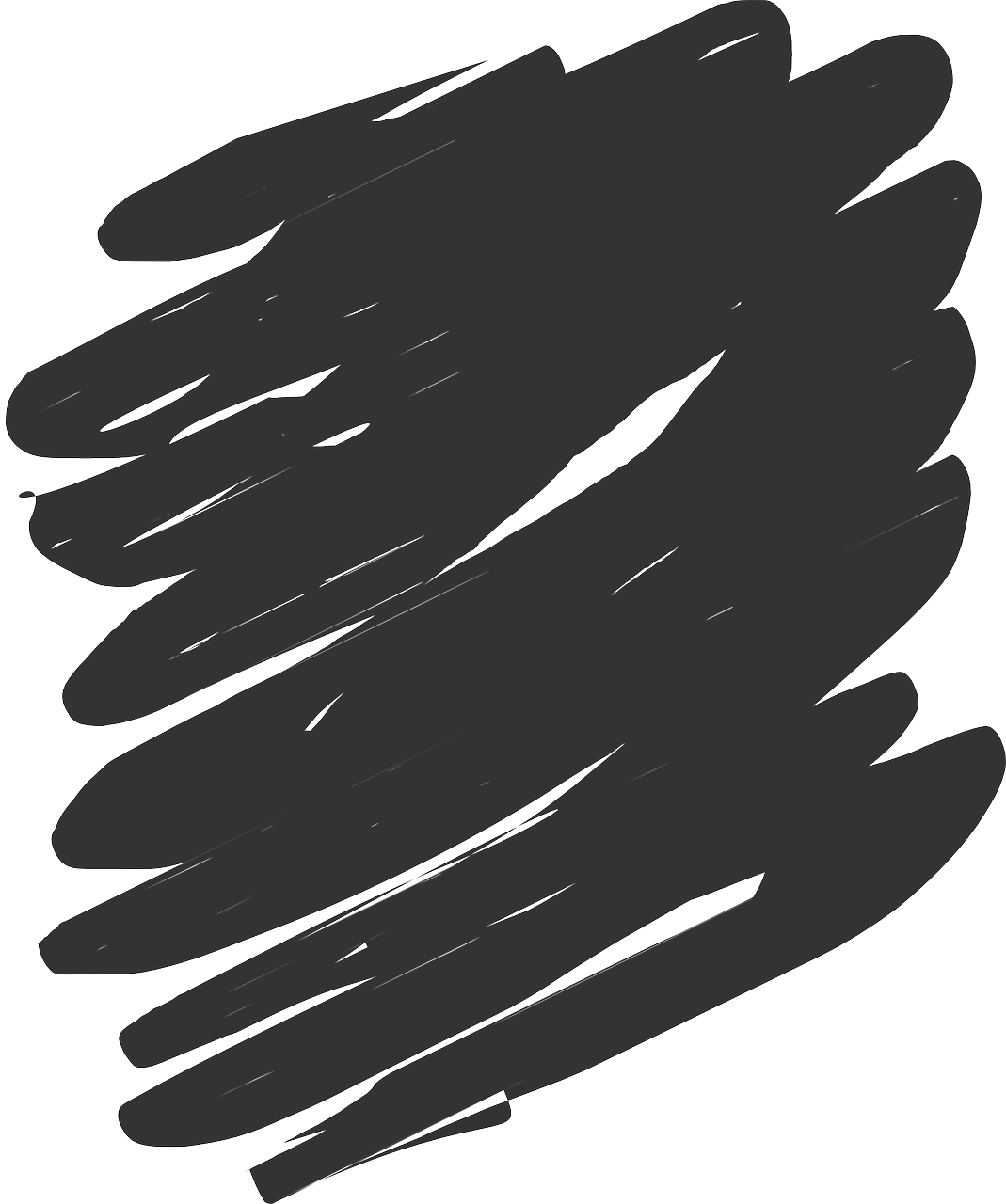 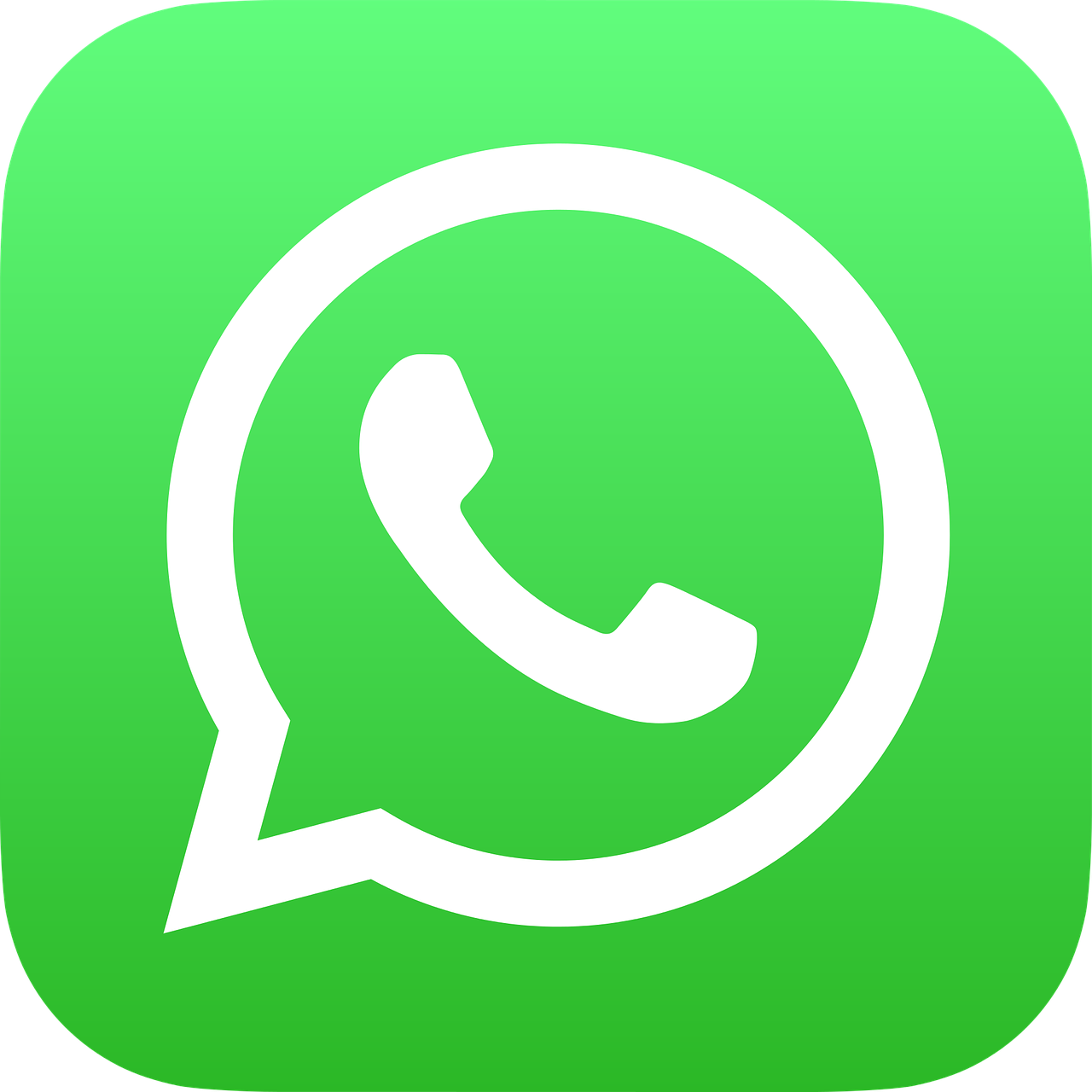 10
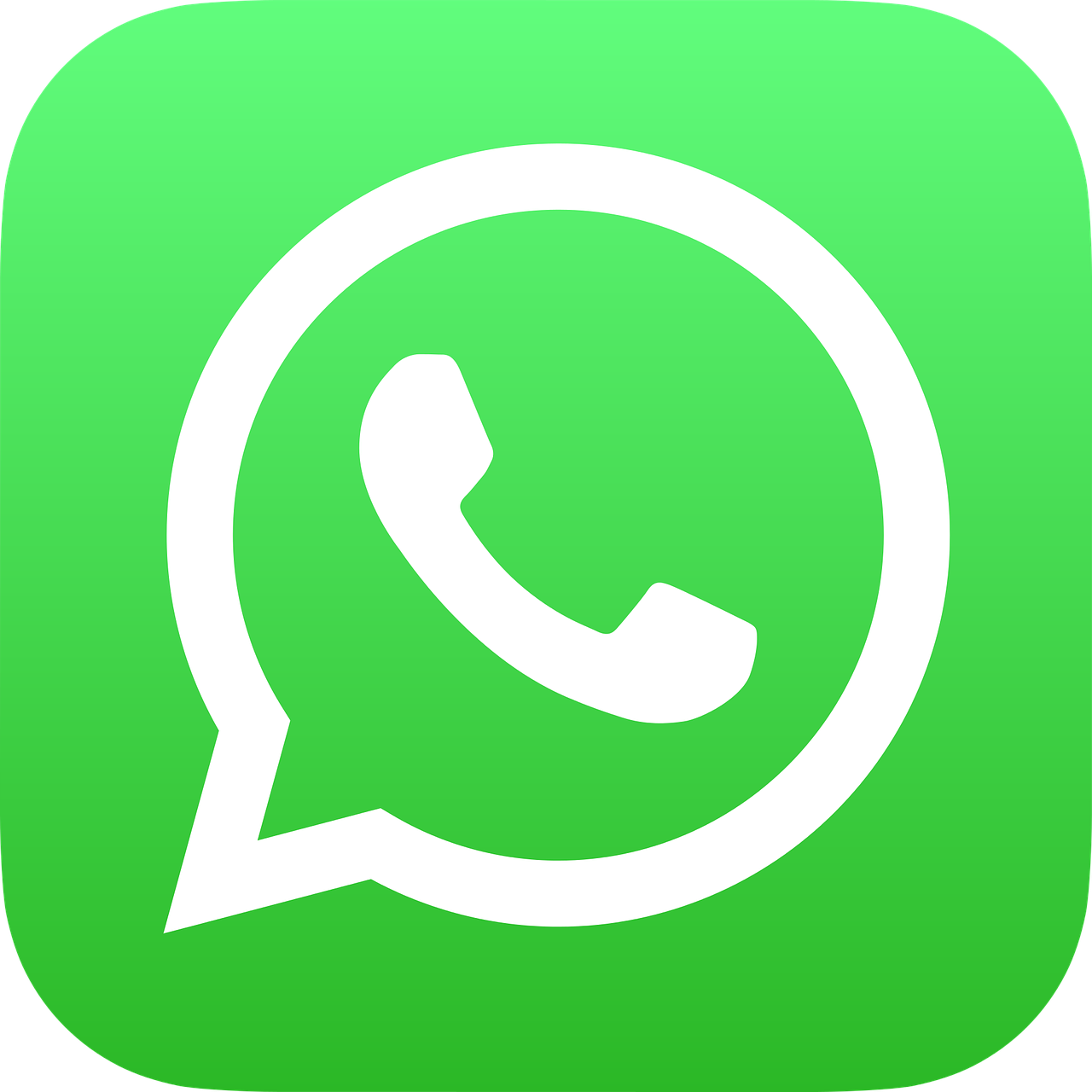 J’ai un univers sur une affiche.
J’ai une question.
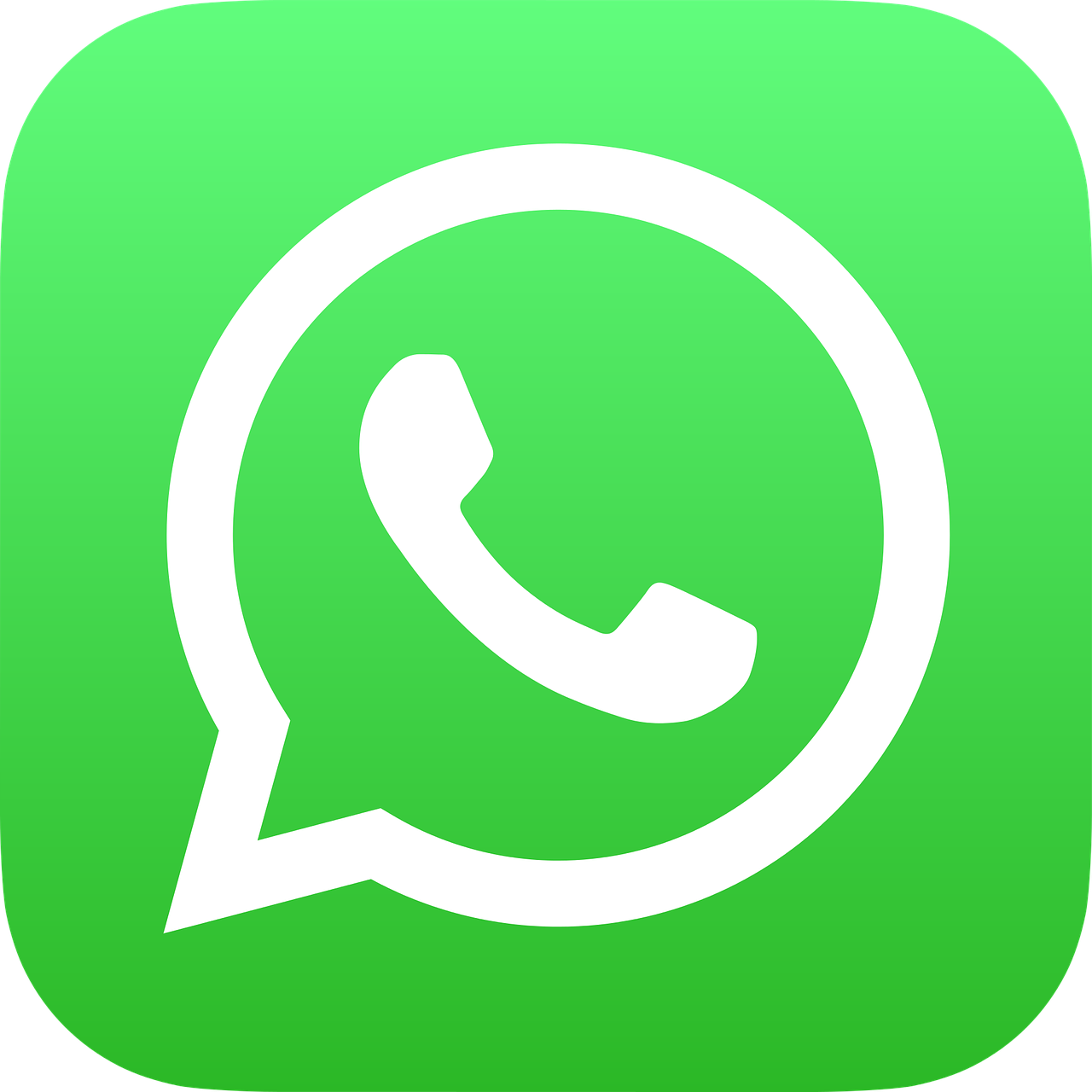 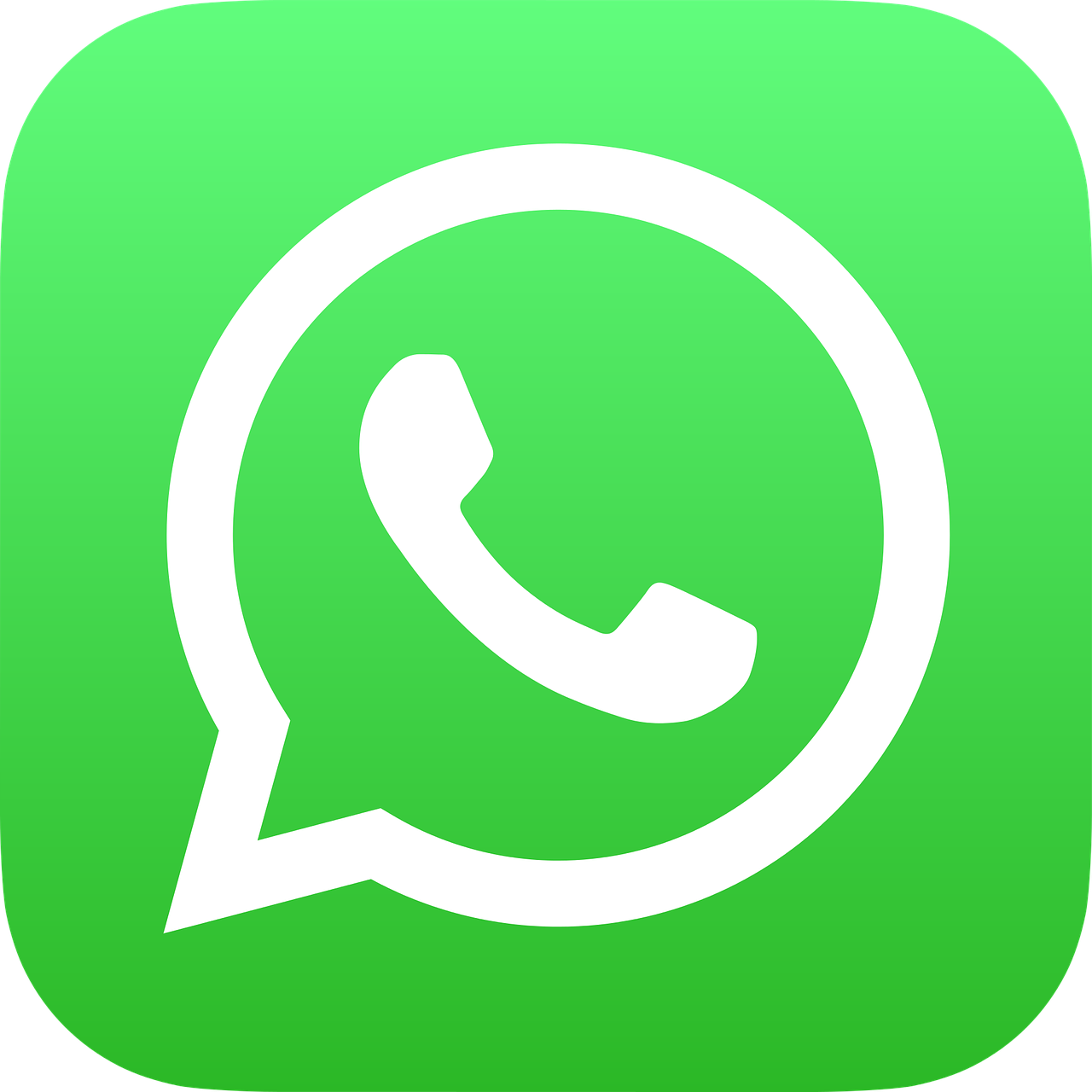 J’ai une banane sur un bureau ?
Tu as une réponse.
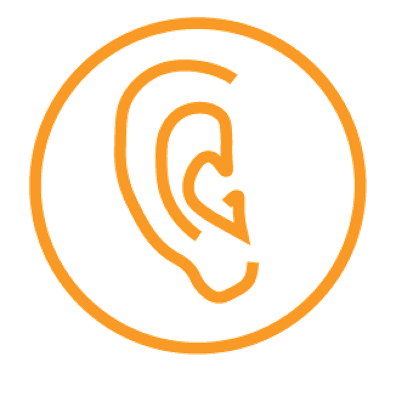 écouter
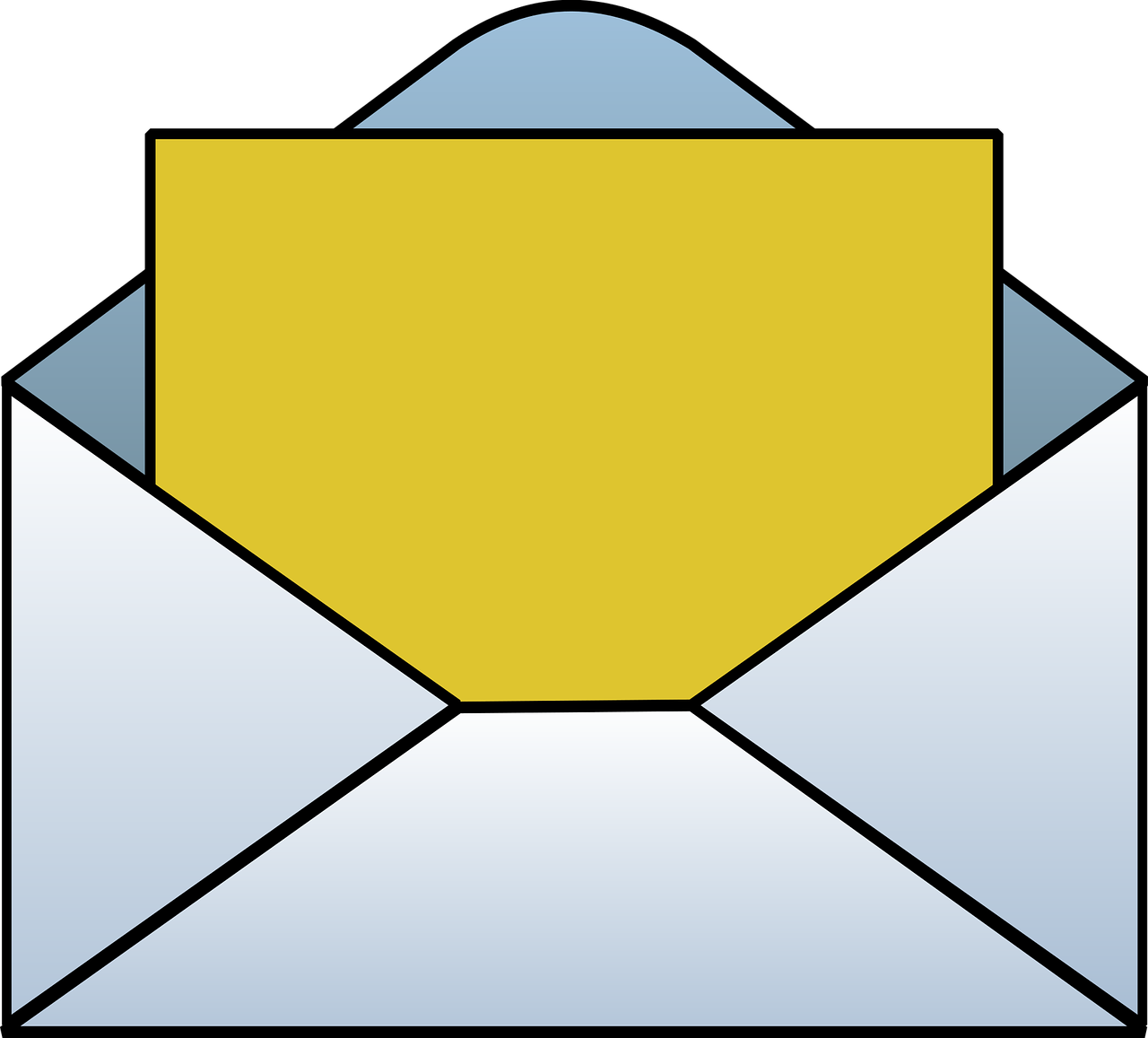 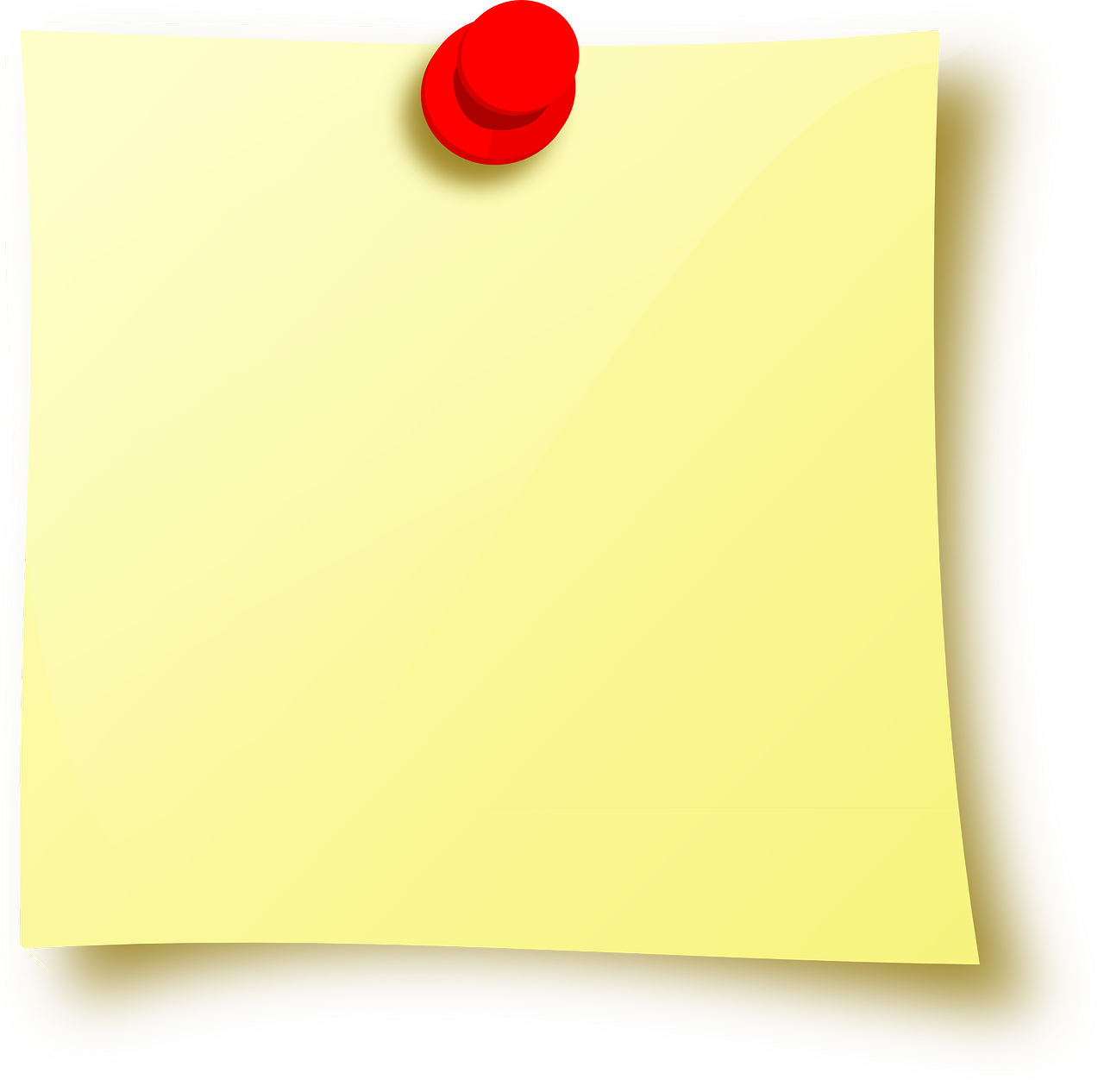 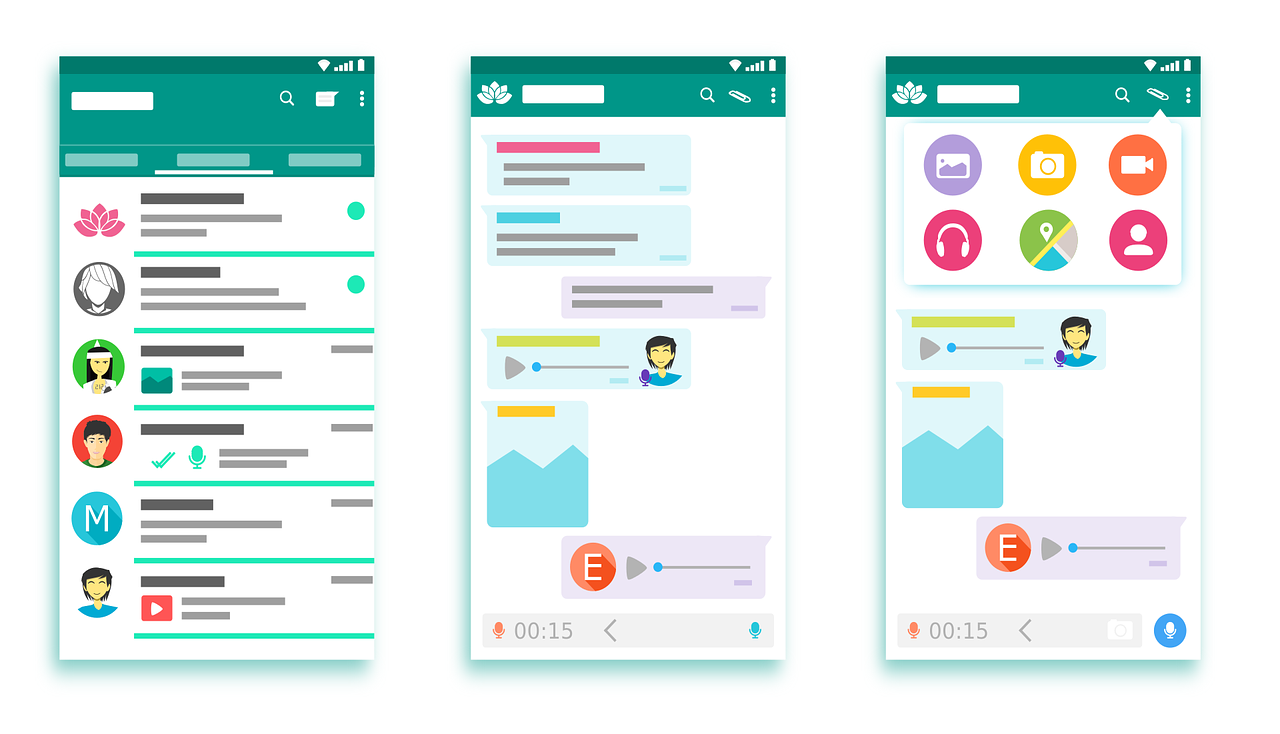 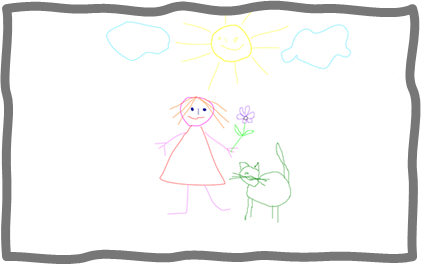 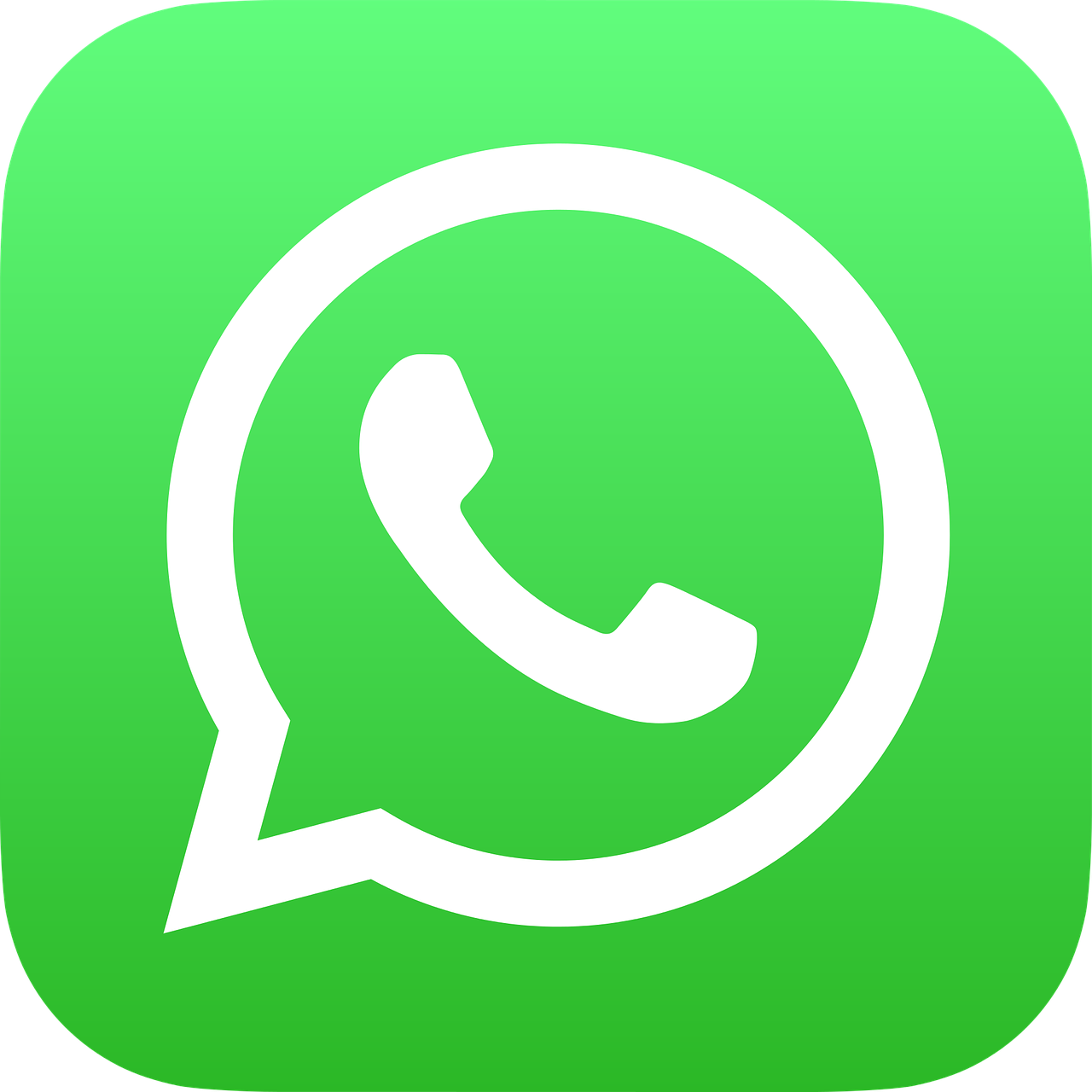 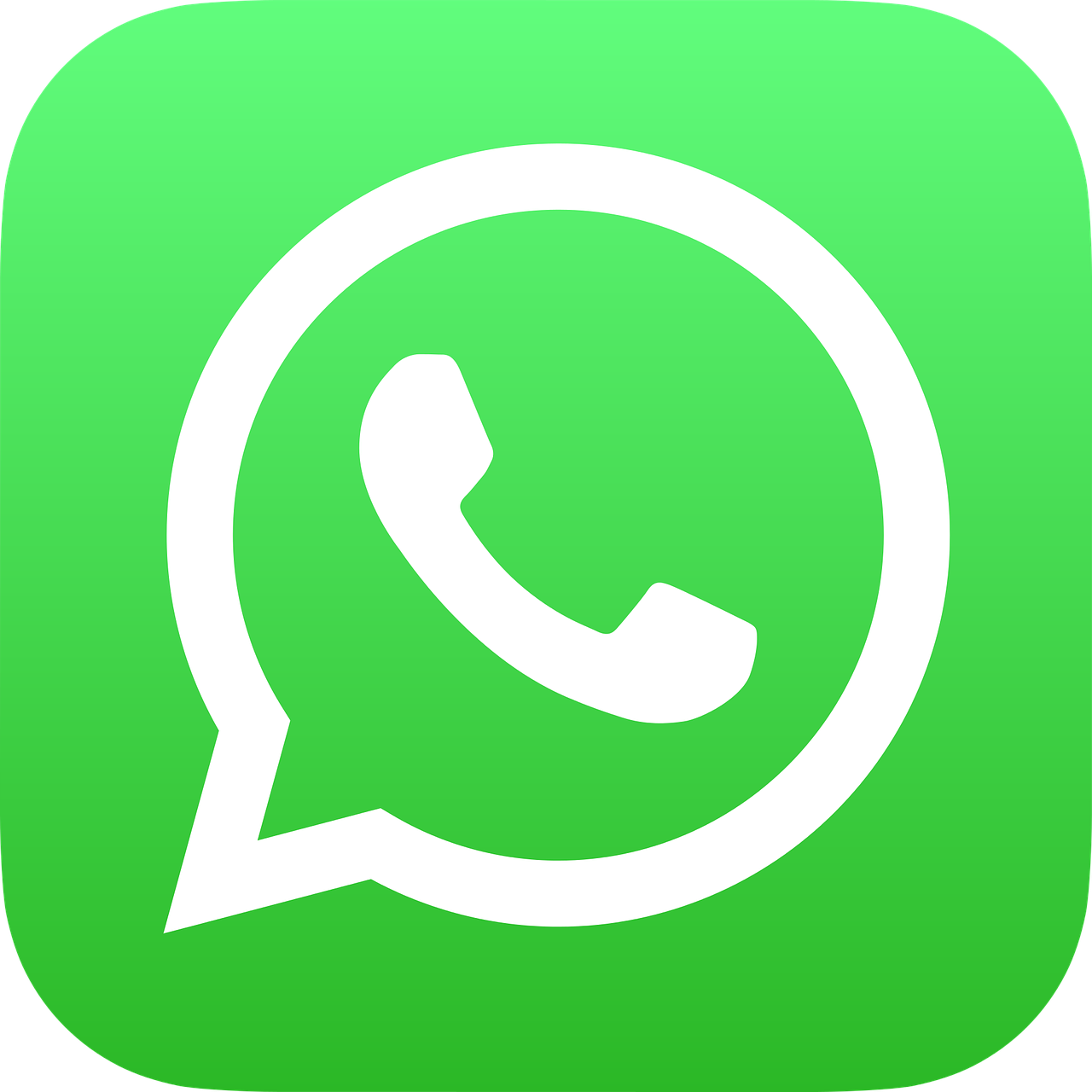 Tu as un dessin sur une chaise ?
Tu as un chat sous un dessin ?
where (in English)
‘I’ (Pierre) or ‘he’ (Max)
Qui a quoi ? C’est où ?
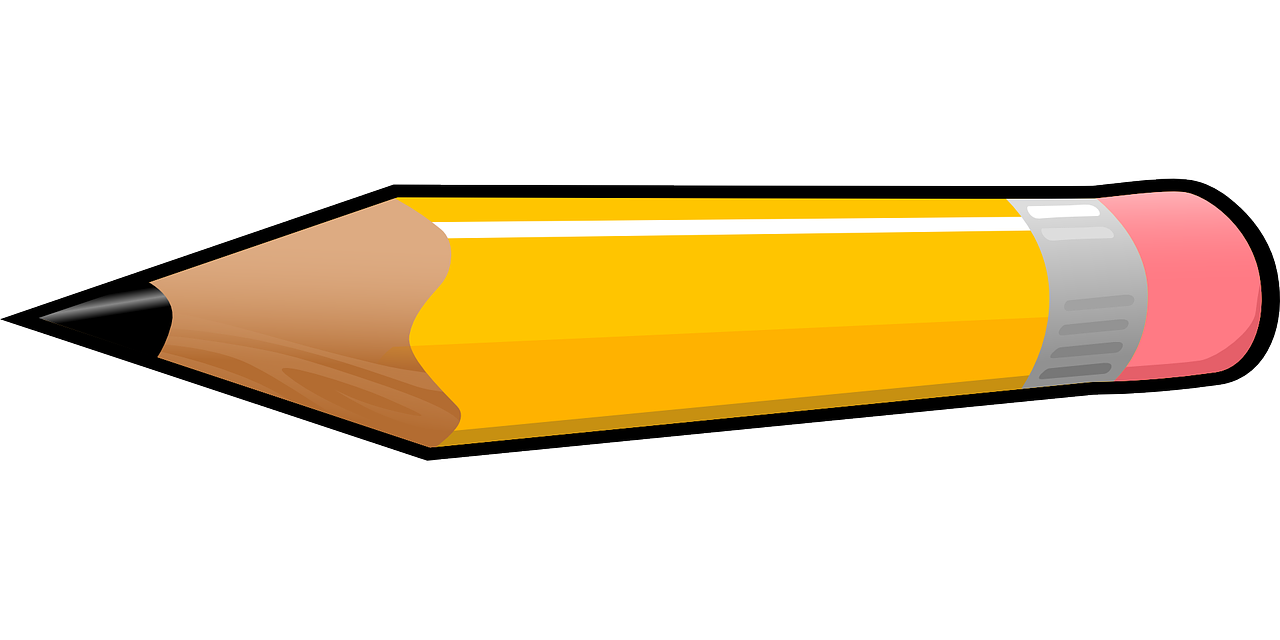 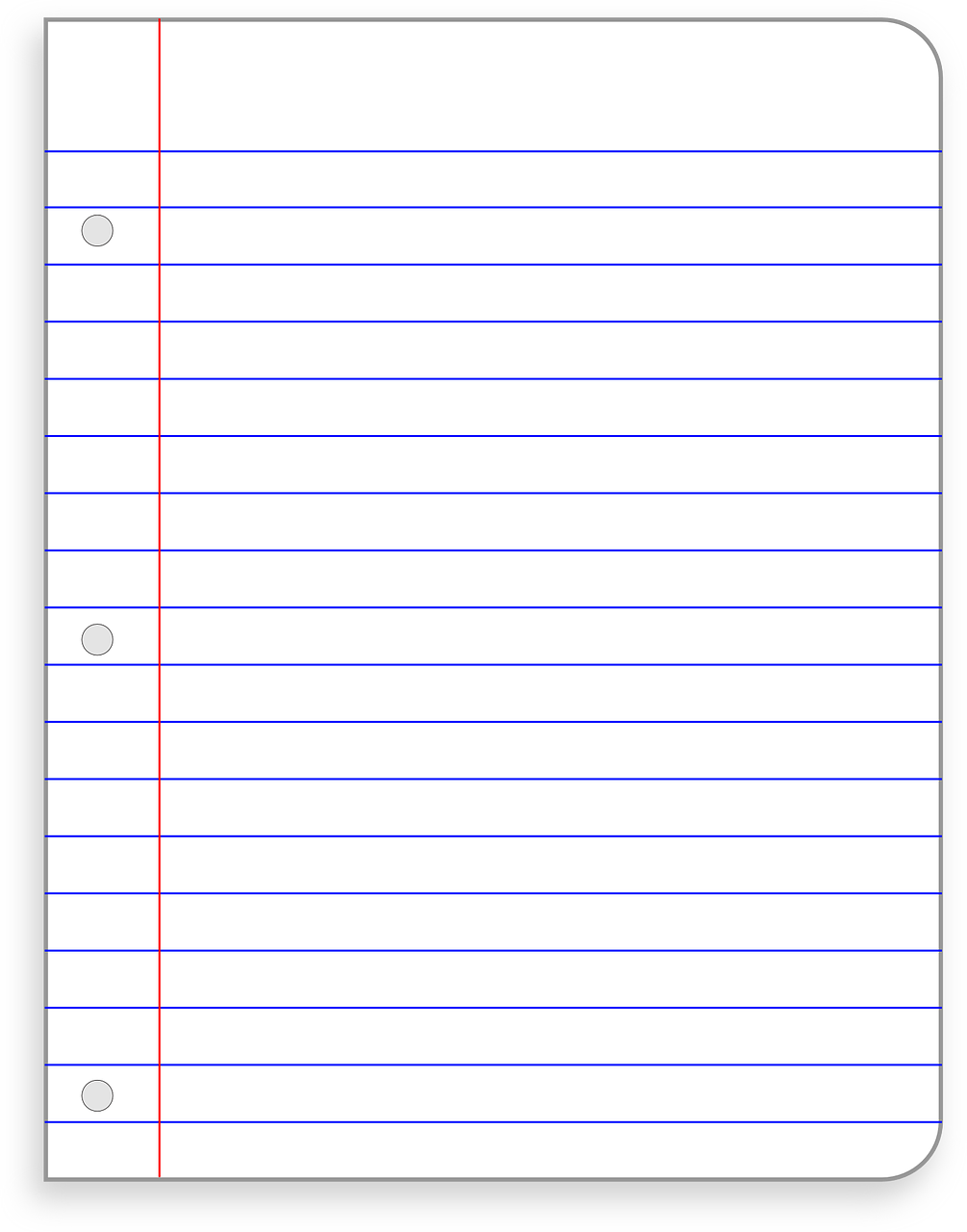 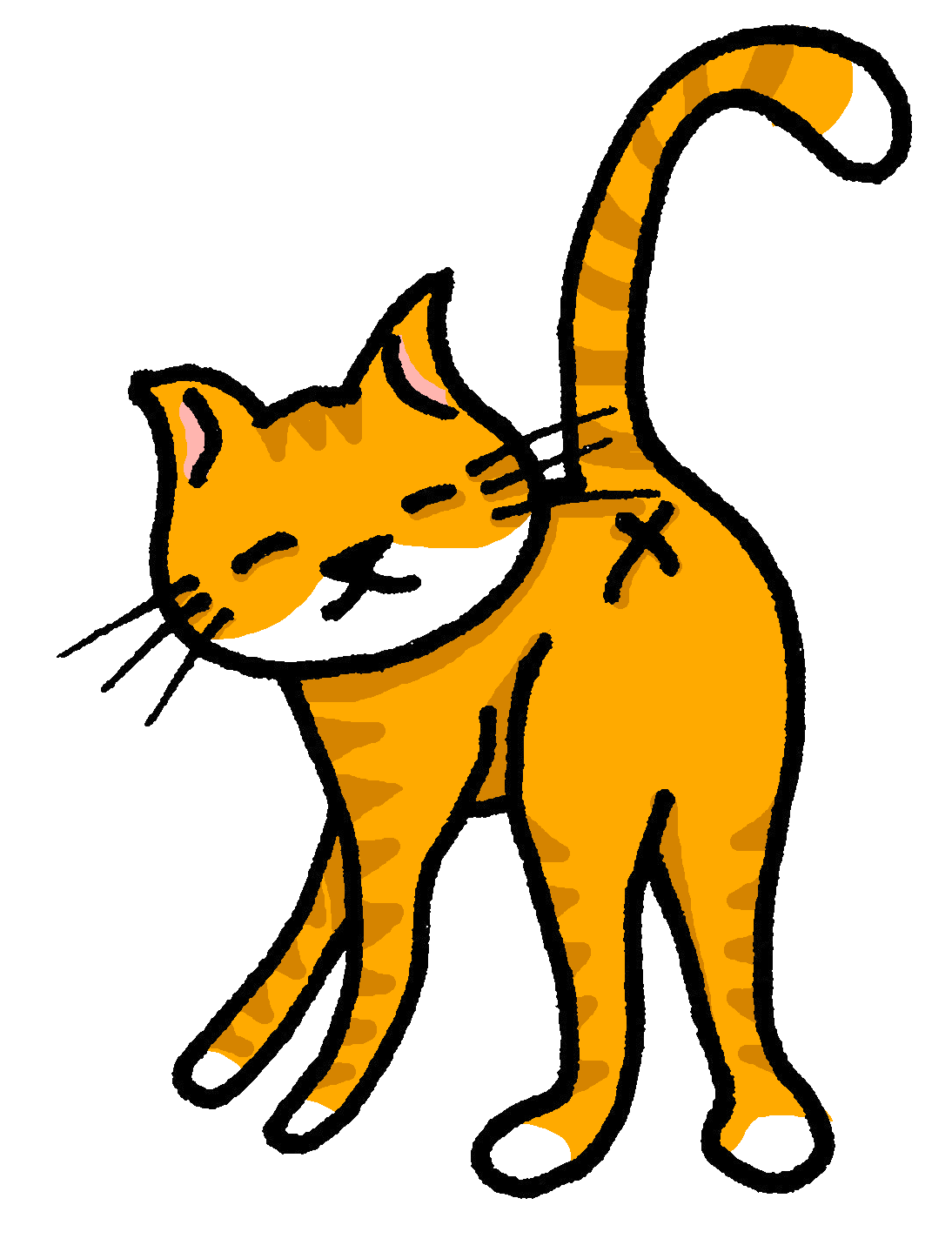 1. J’ai un chat sous un lit.
2. Il a une chaise sous un bureau.
3. Il a un message sur une chaise.
4. J’ai un dessin sur un bureau.
5. J’ai une moto sur un lit.
6. Il a une banane sur une chaise.
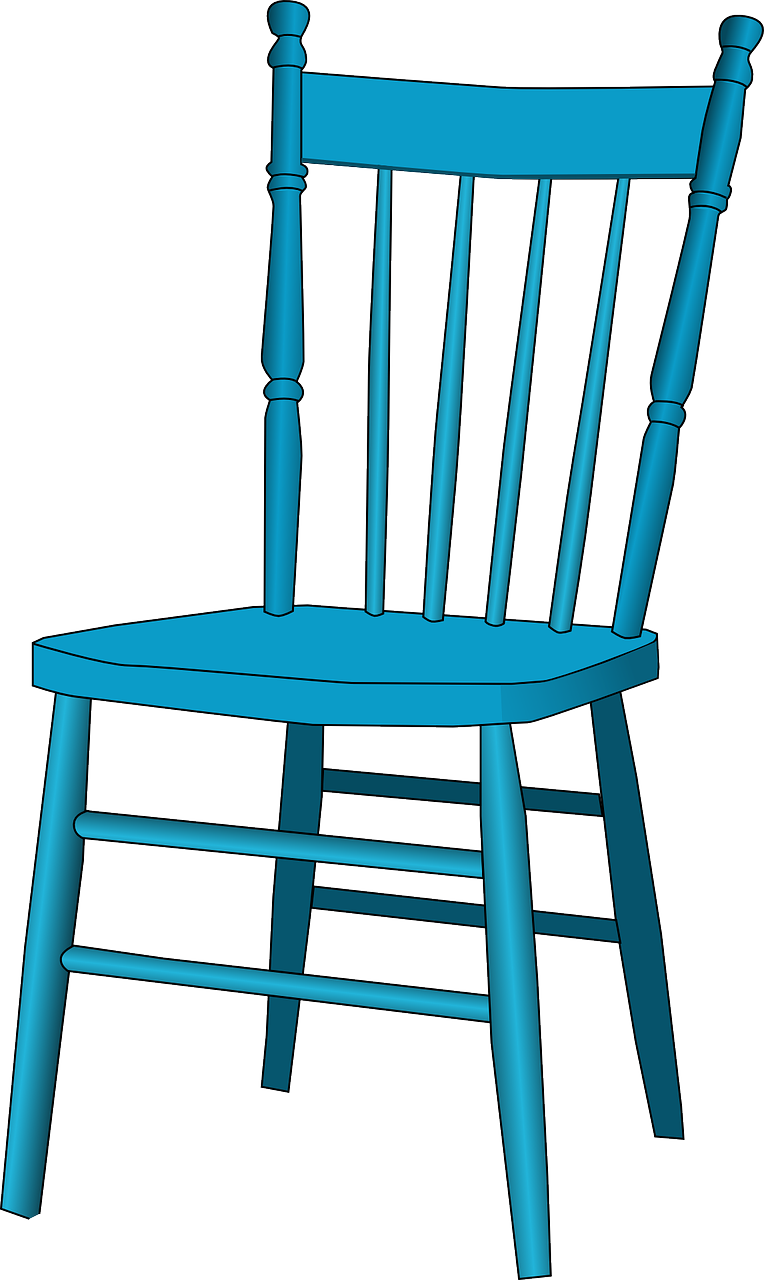 7. J’ai un message sur un bureau.
8. Il a un chat sur une affiche.
Écoute. Pierre parle. Qui a quoi ? C’est où ?
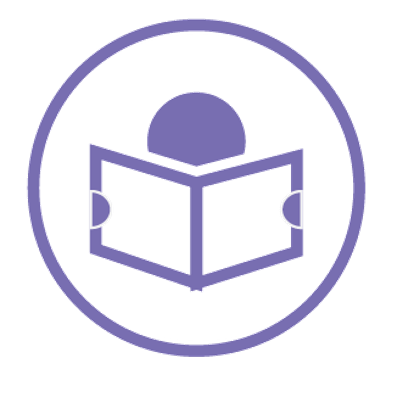 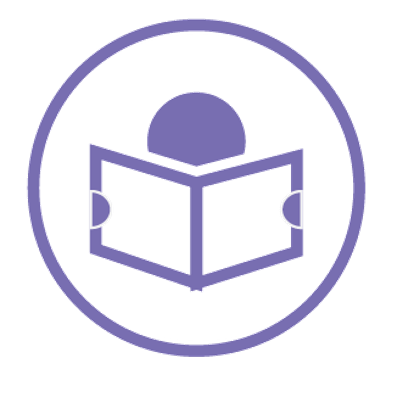 lire
lire
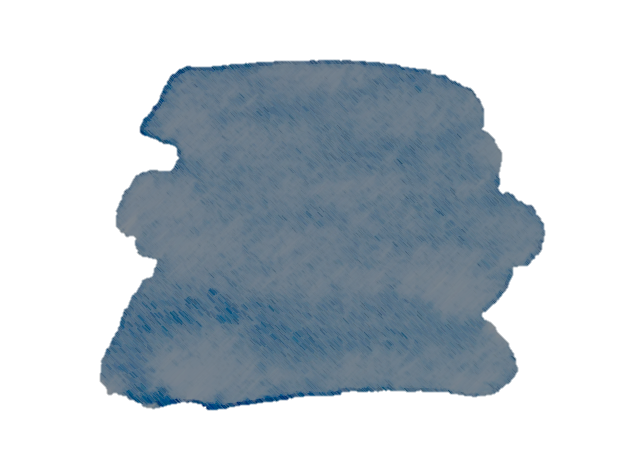 31
Saying what I and others have
term 1 Week 5
Jaune term 1
Écris en anglais : Can you get at least 15 points?
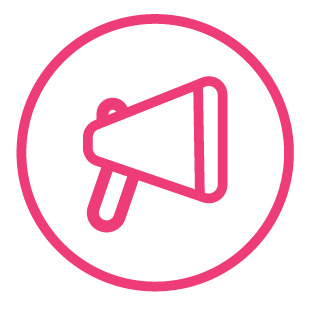 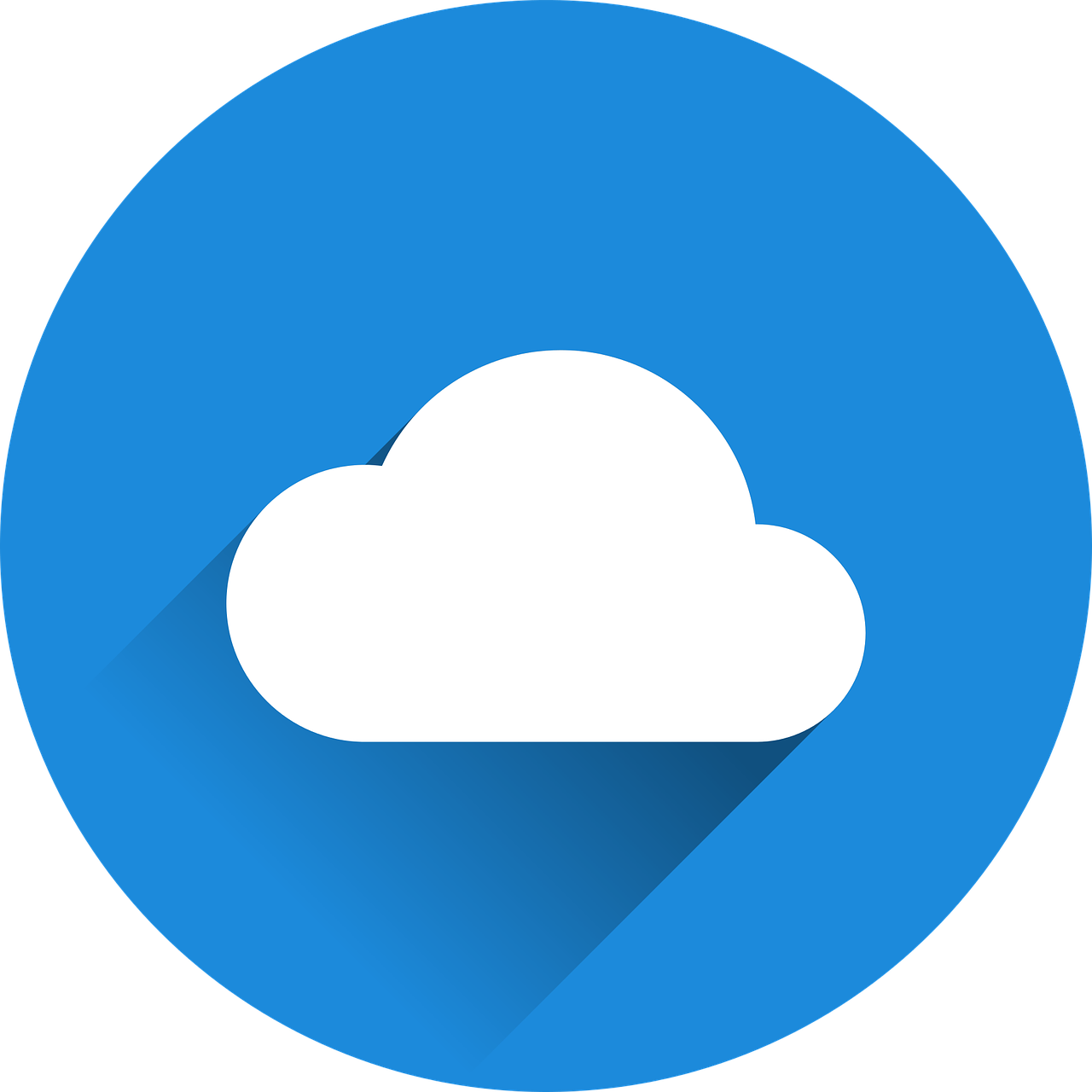 10
mots
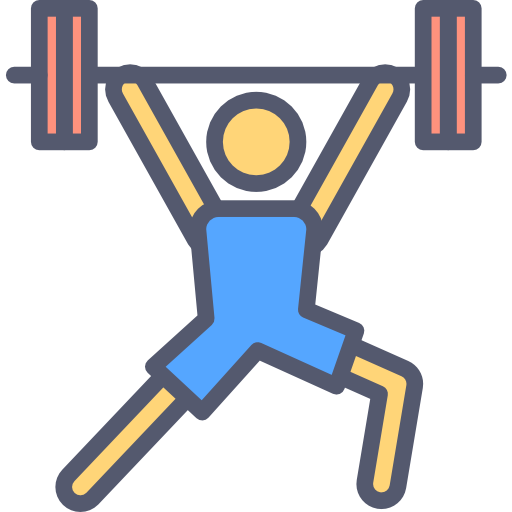 x3
vocabulaire
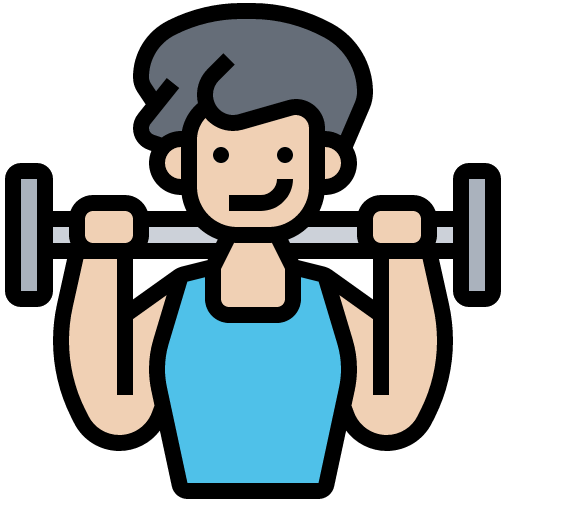 x2
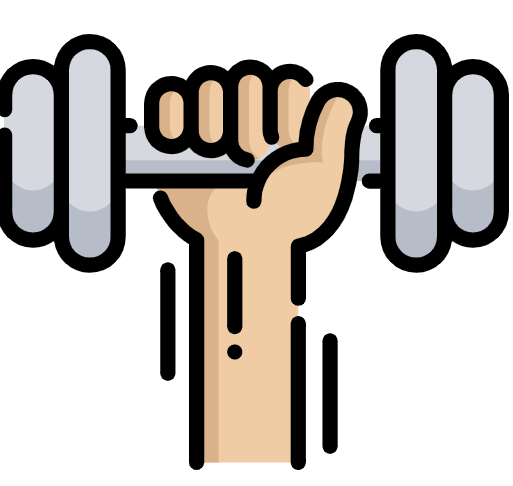 x1
Écris en francais : Can you get at least 15 points?
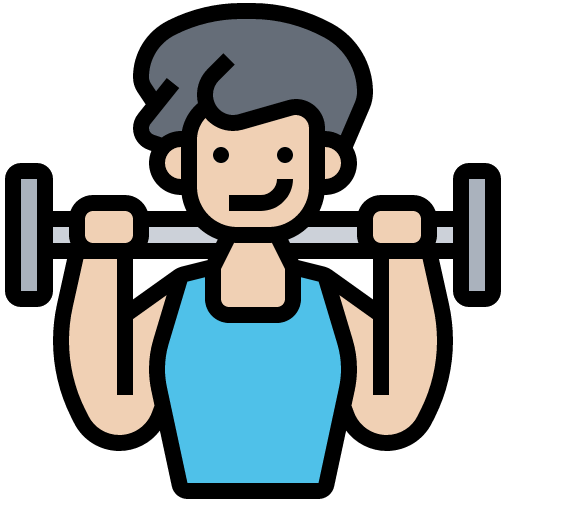 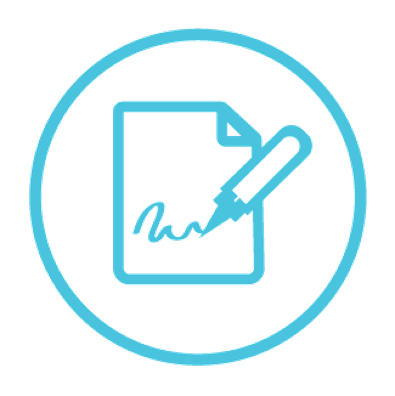 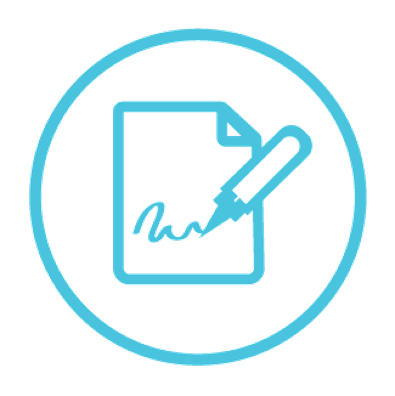 écrire
écrire
x2
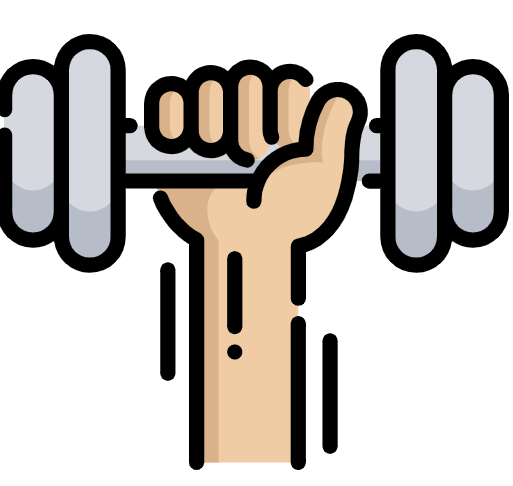 x1
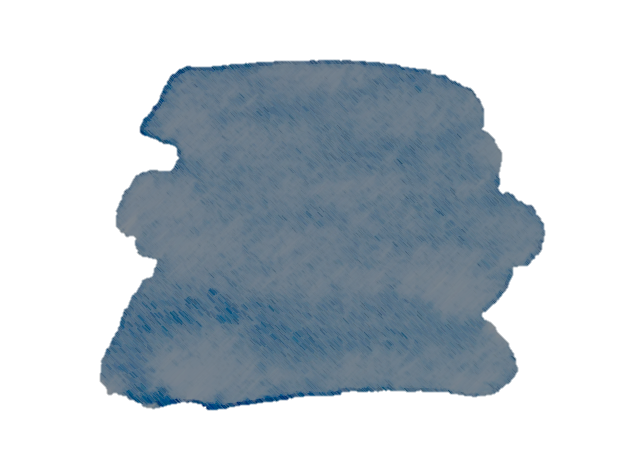 32
Saying what I and others have
term 1 Week 5
Jaune term 1
🎯
Reading (aloud) a story in French
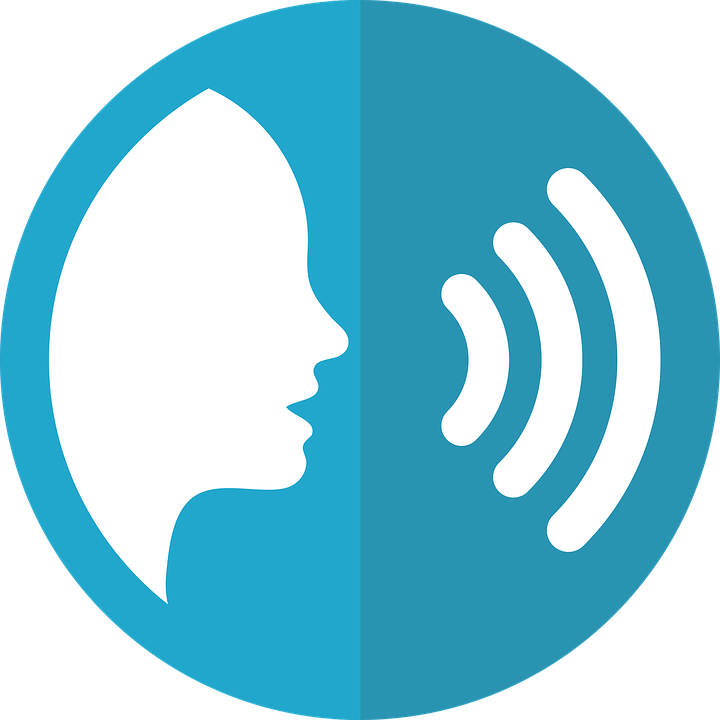 prononcer
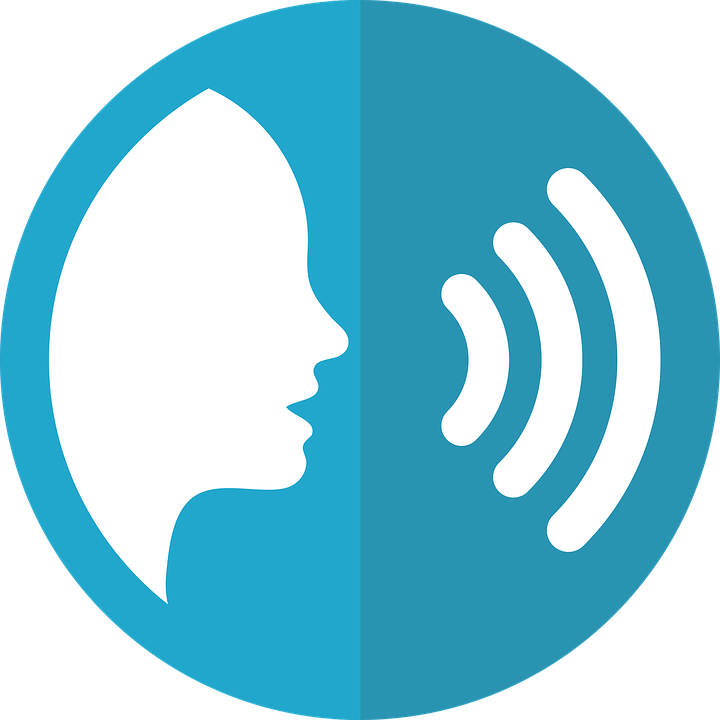 Talking about having and being
11
Écoute. C’est [au/eau/o] ou [eu] ?
[un] is nasal before a consonant and at the end of words.
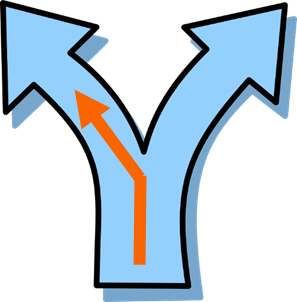 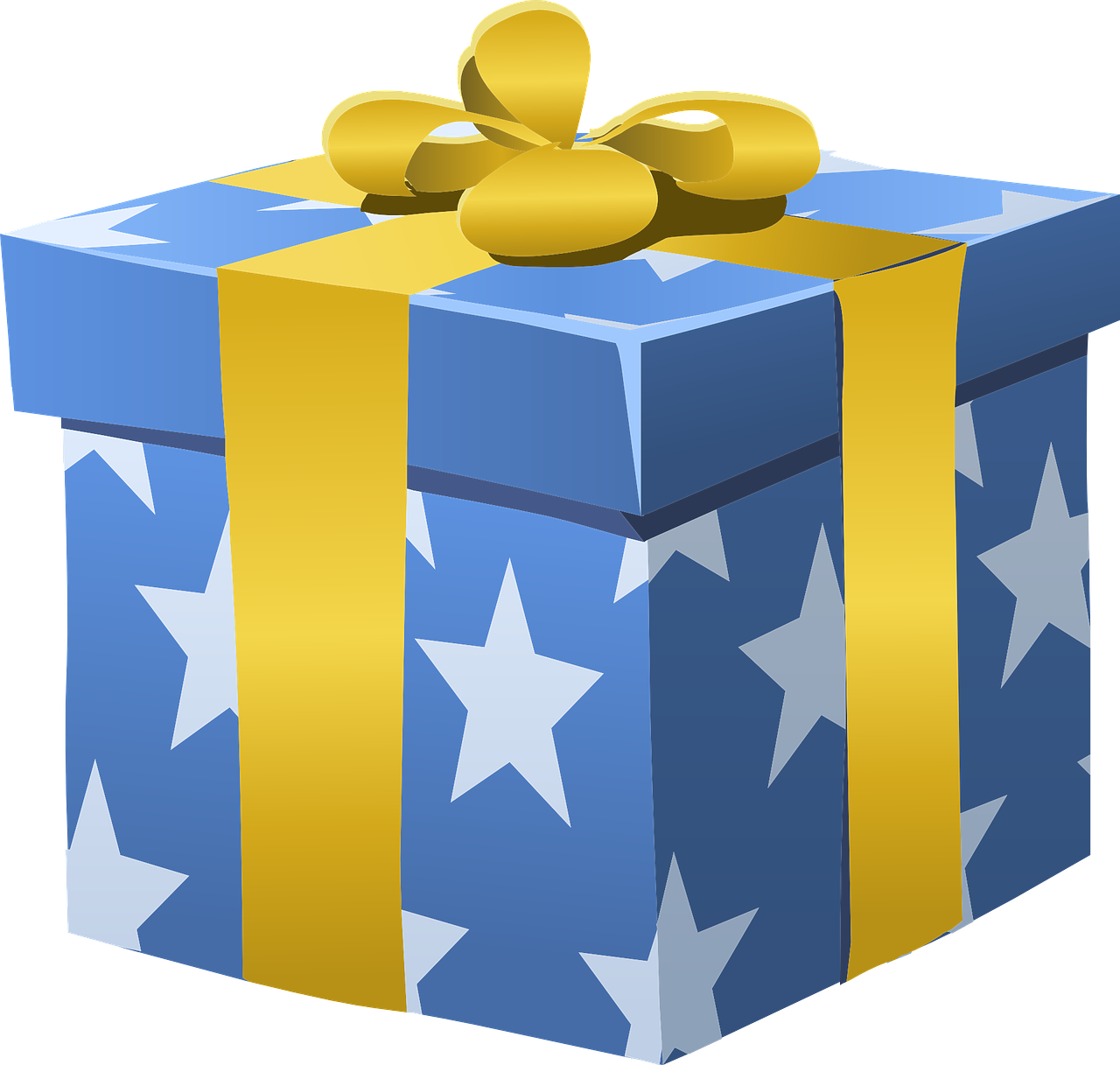 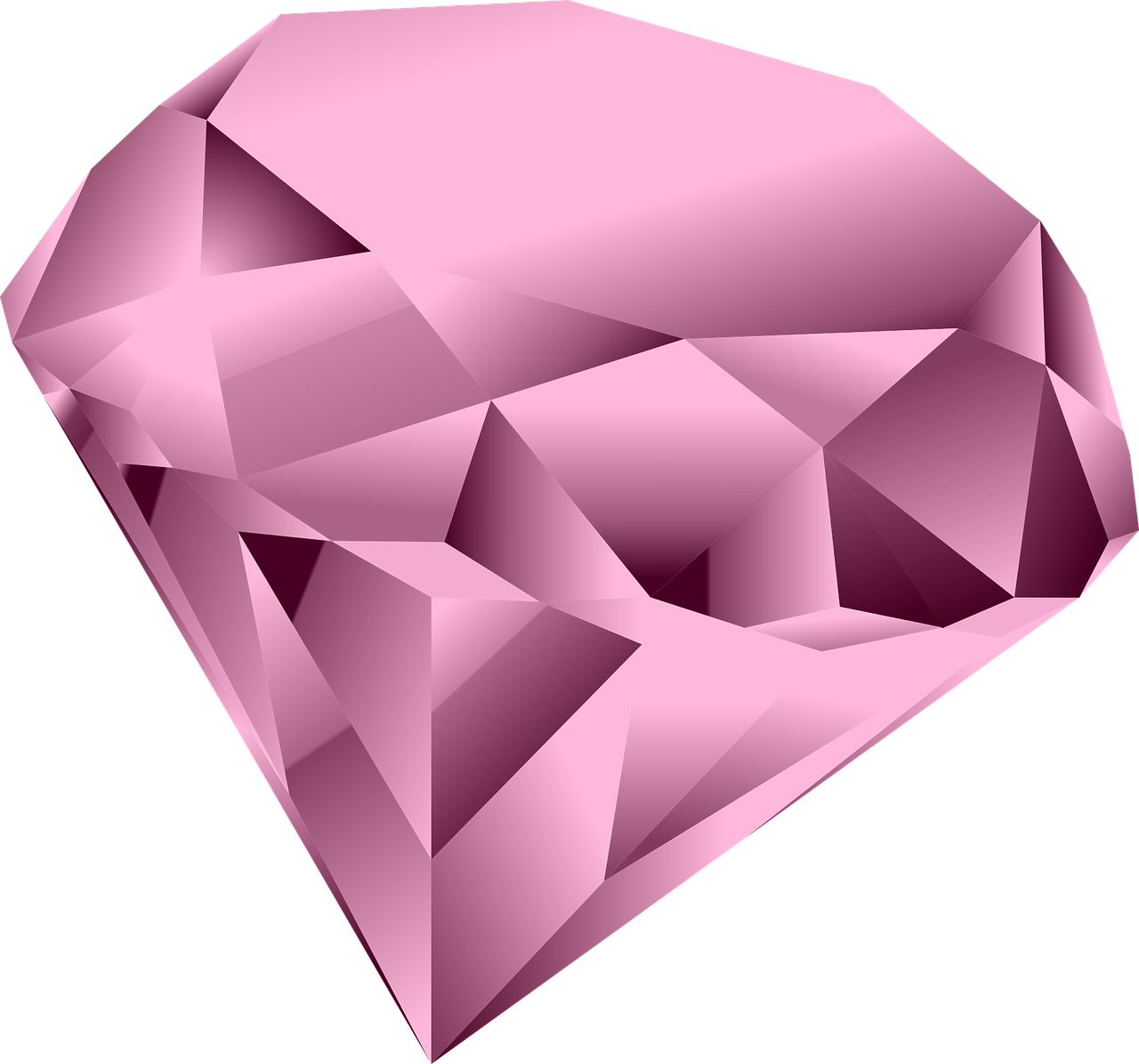 [left]
gauche
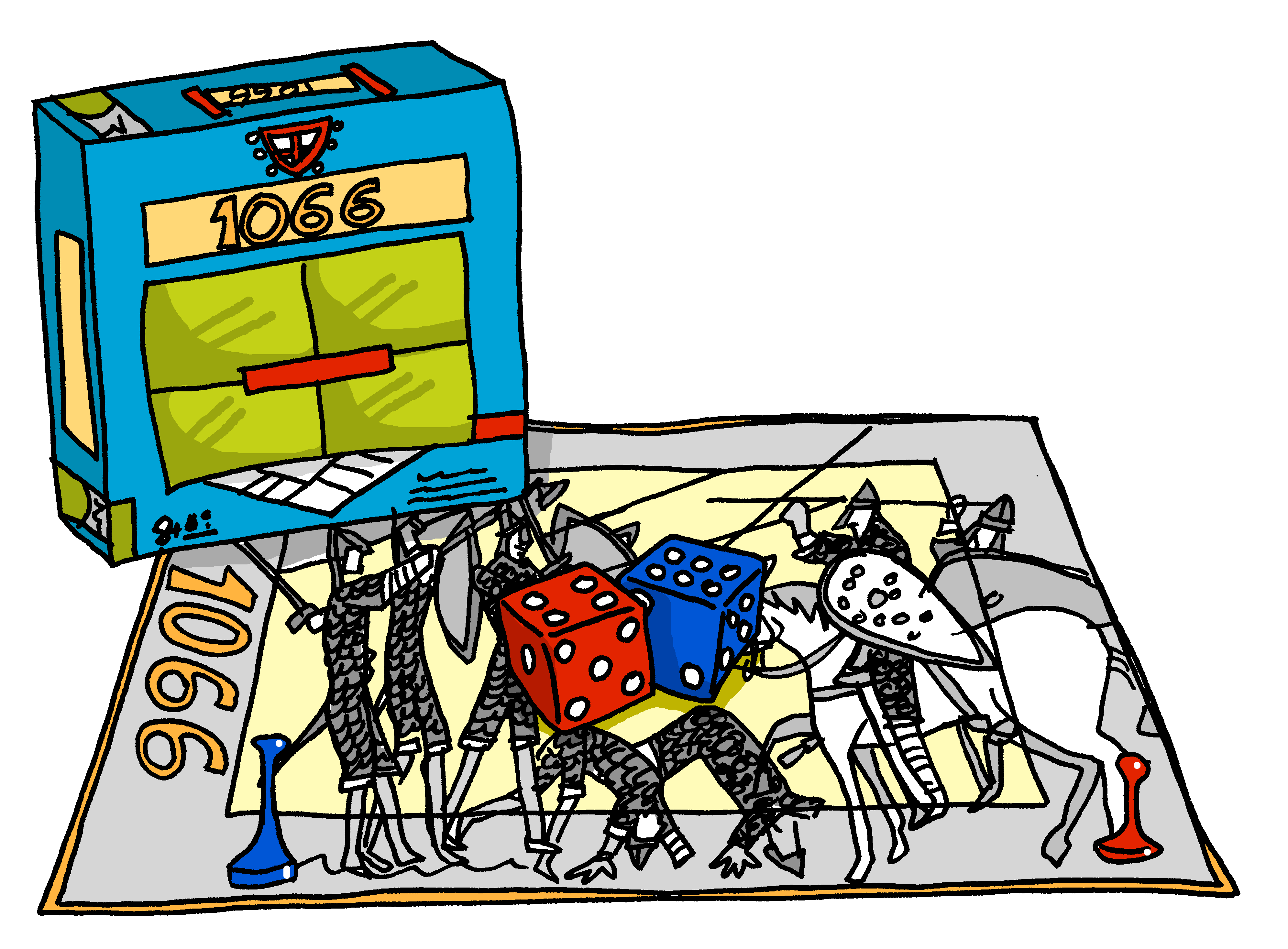 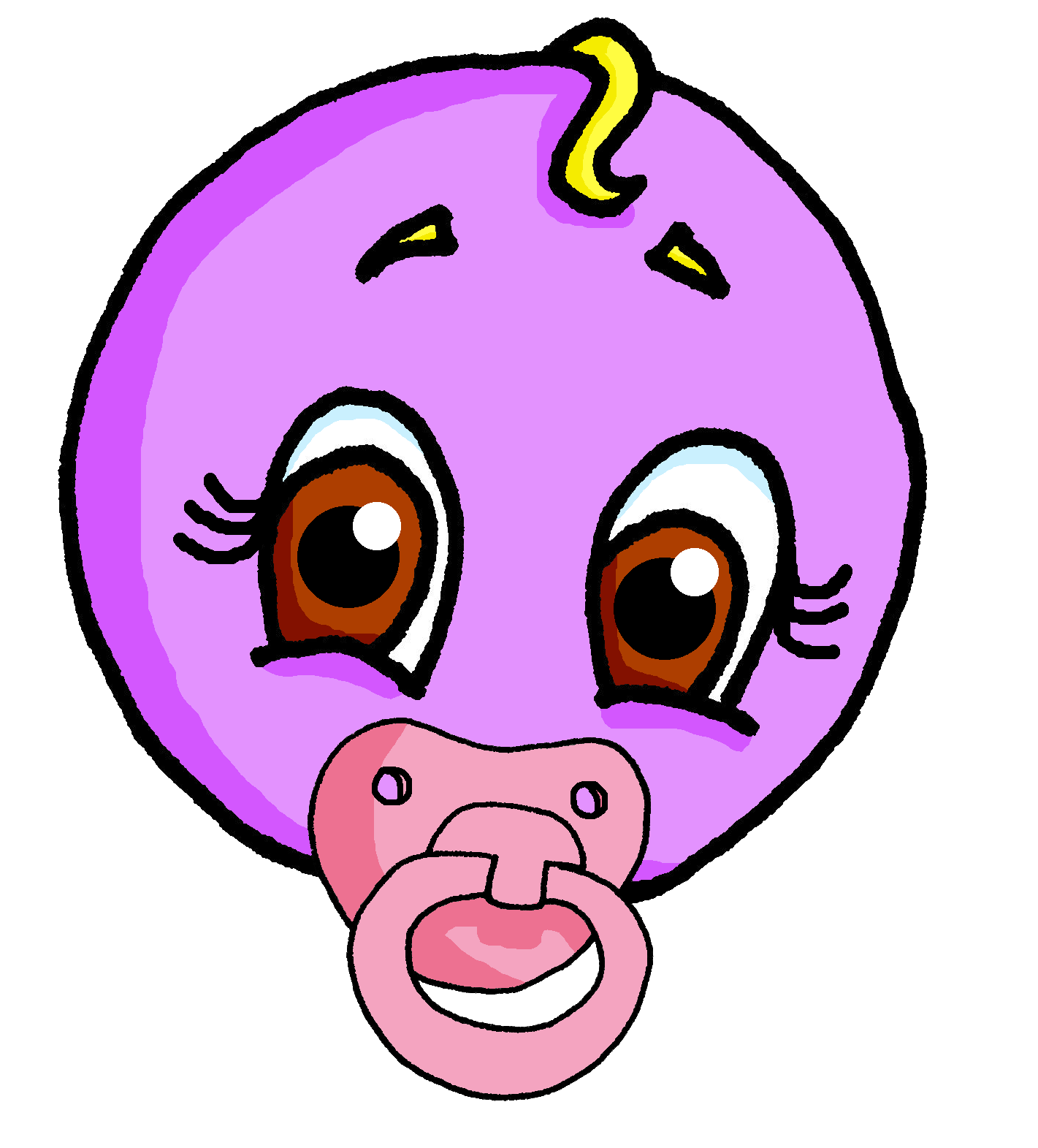 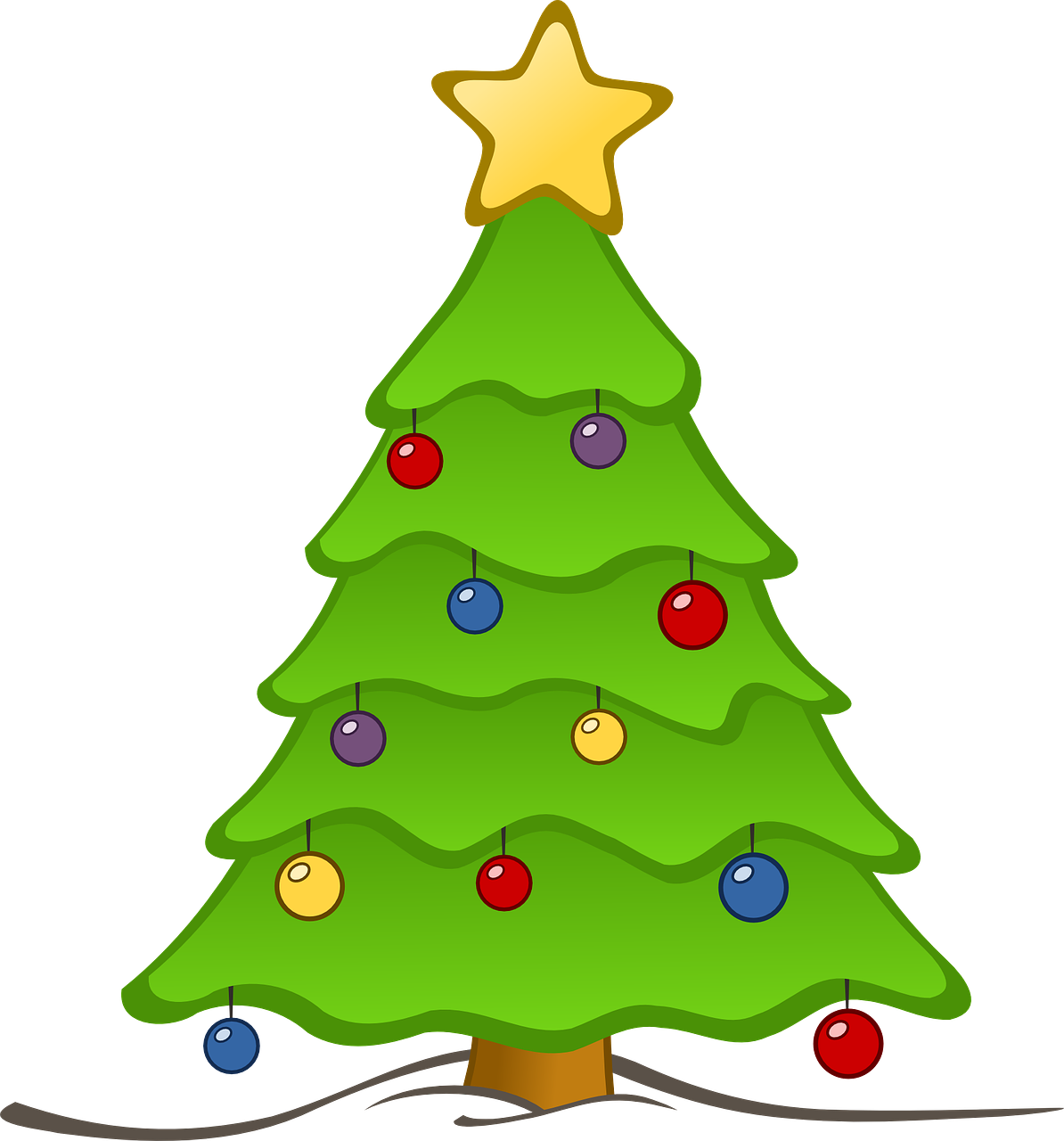 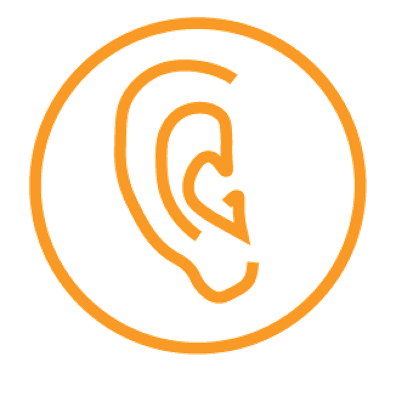 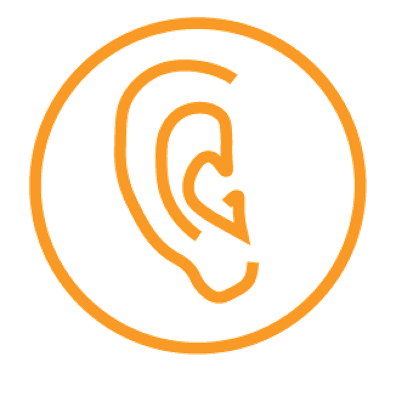 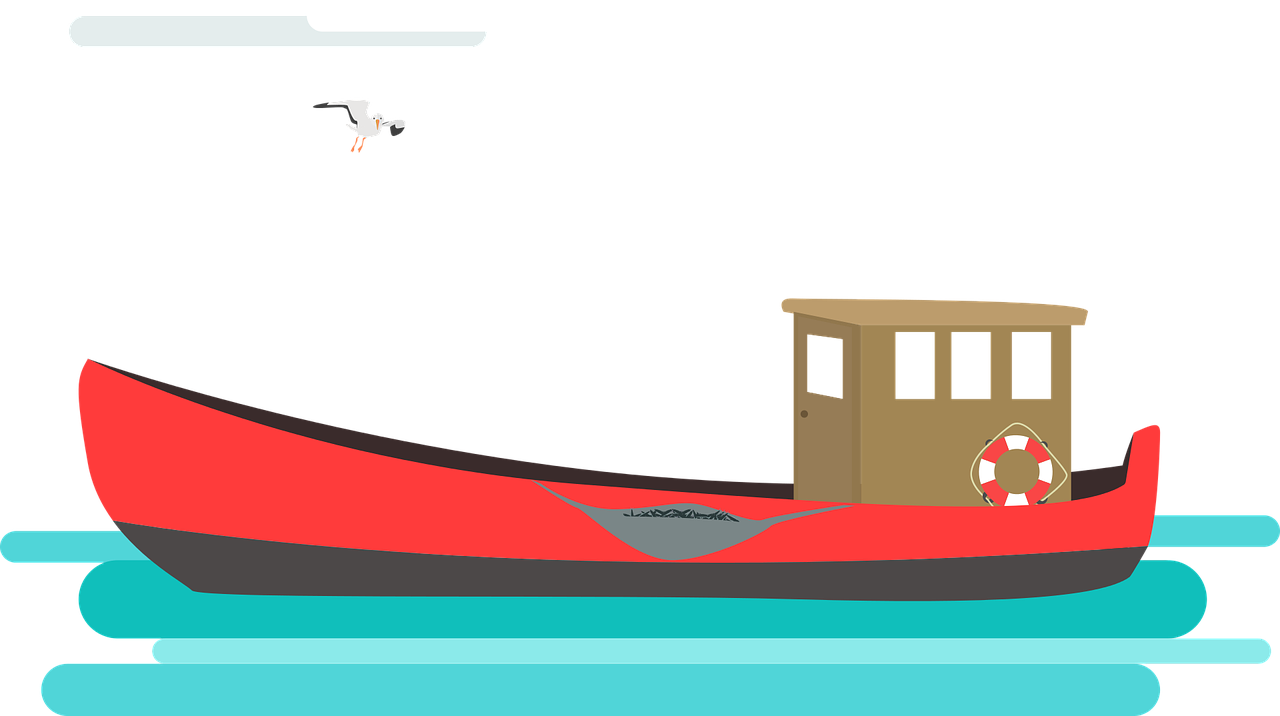 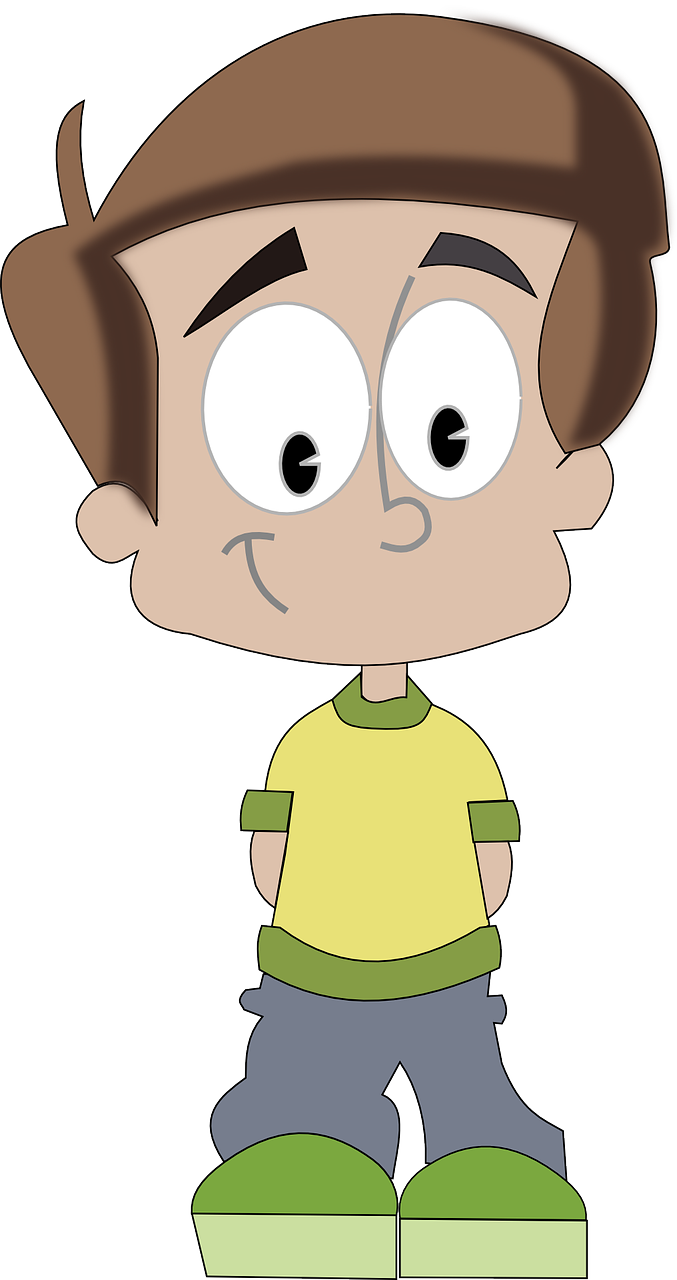 écouter
écouter
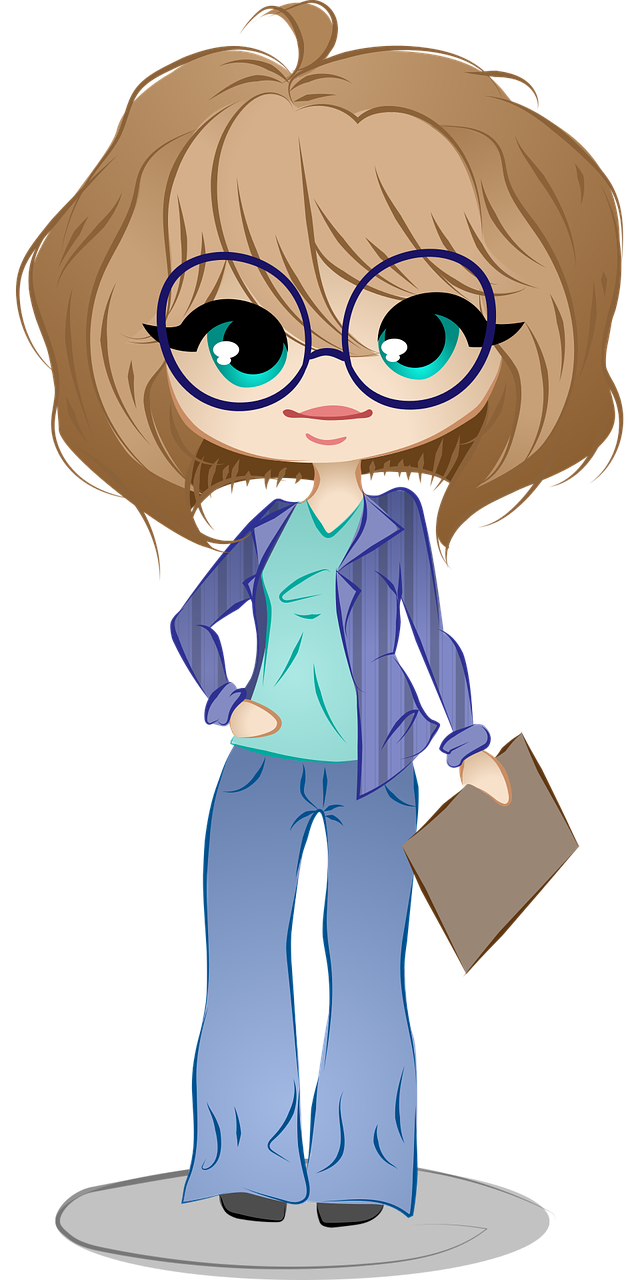 Write down the key language for this week.
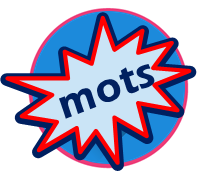 vocabulaire
Avoir [to have, having]
Être [to be, being]
Tu _____    - you are
Il   _____    - he is
Elle _____ - she is
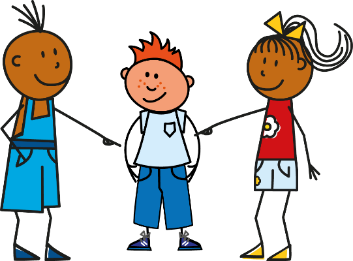 Tu _____    - you have
Il   _____    - he has
Elle _____ - she has
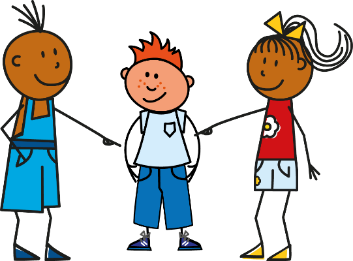 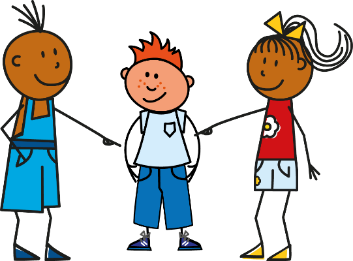 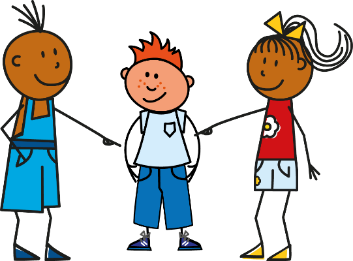 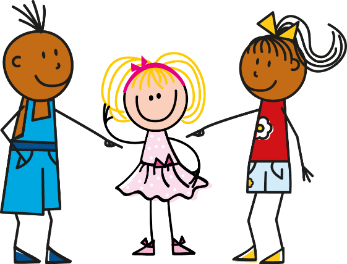 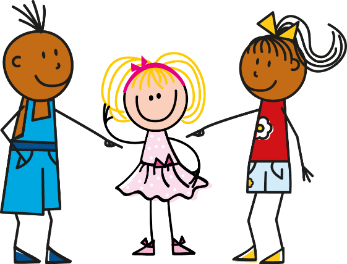 Écoute. C’est a(s) ou es(t) ? C’est A ou B ?
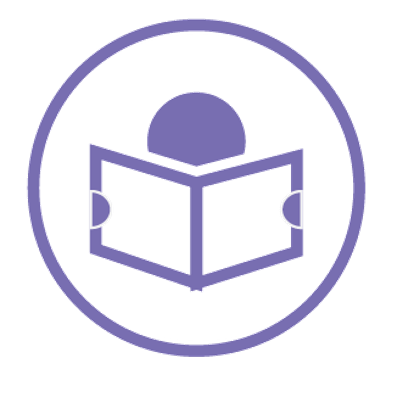 lire
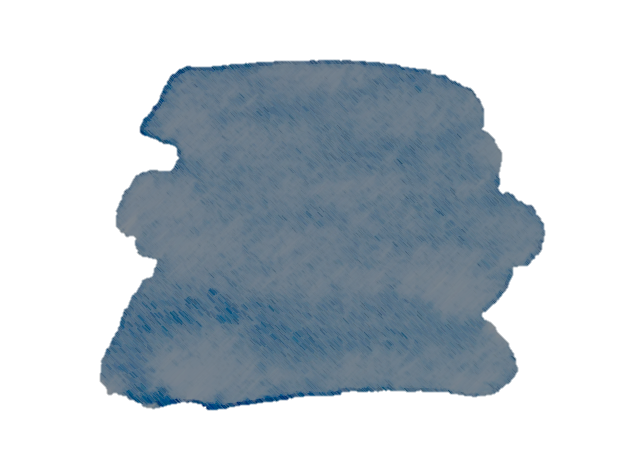 33
Saying what I and others have
term 1 Week 5
Jaune term 1
Person A. (Person B – turn to the next page.)
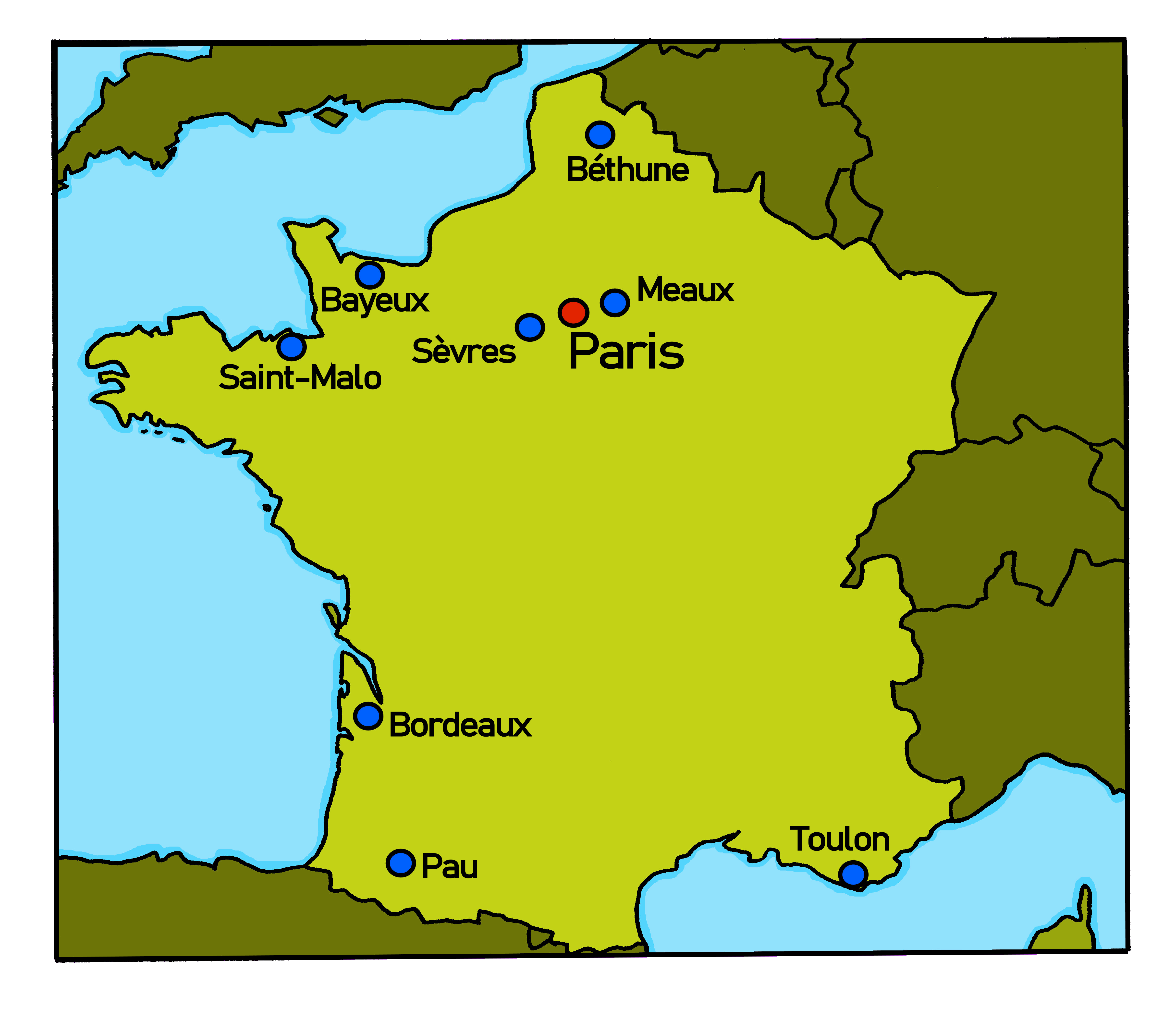 Personne A

1)

2)

3)

4)

5)

6)
une lune – a moon
Personne A

………………….a message.

………………….a poster.

…………………a bed.

………………….a room.

…………………..a chair.

………...............a drawing.
11
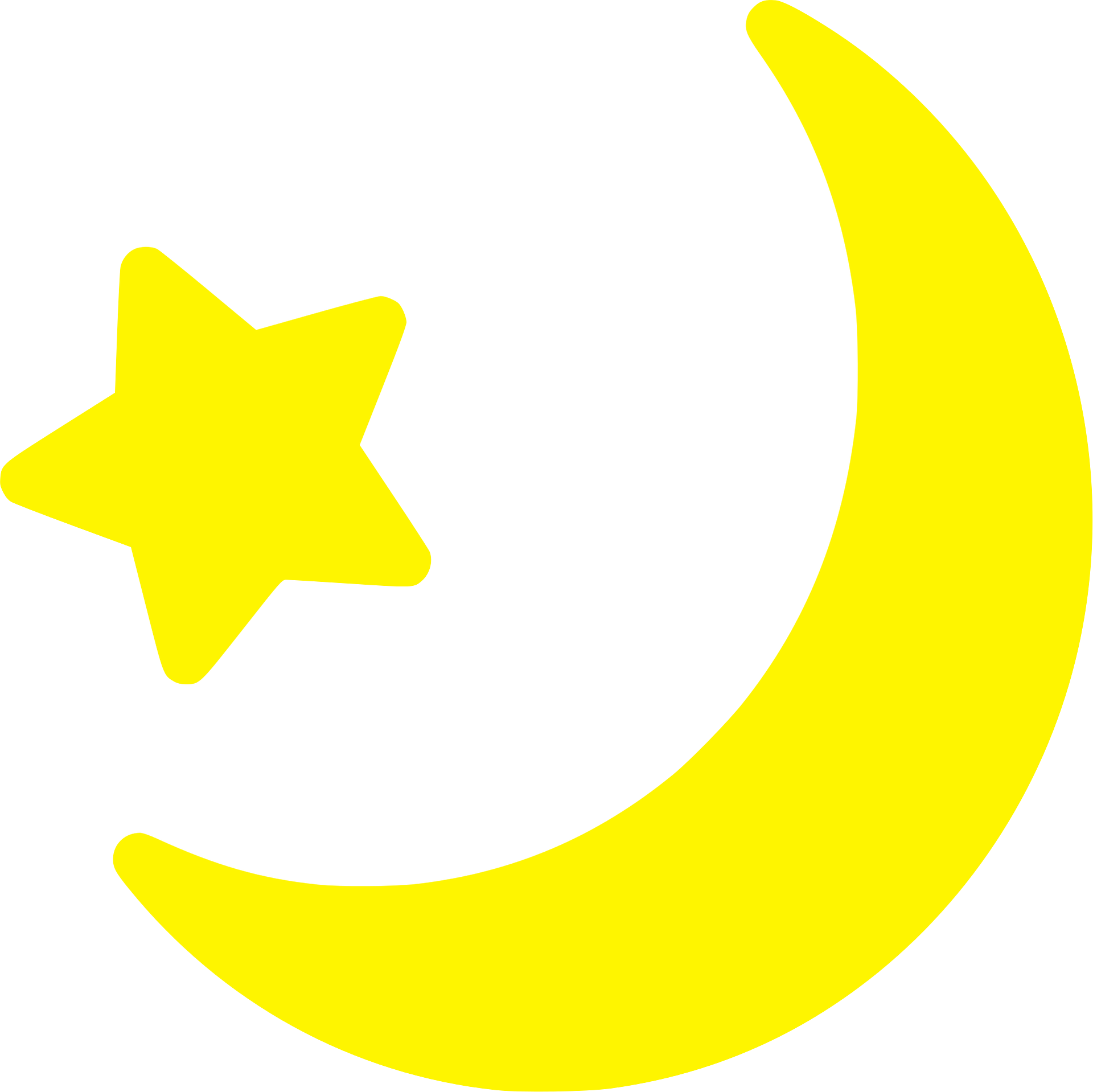 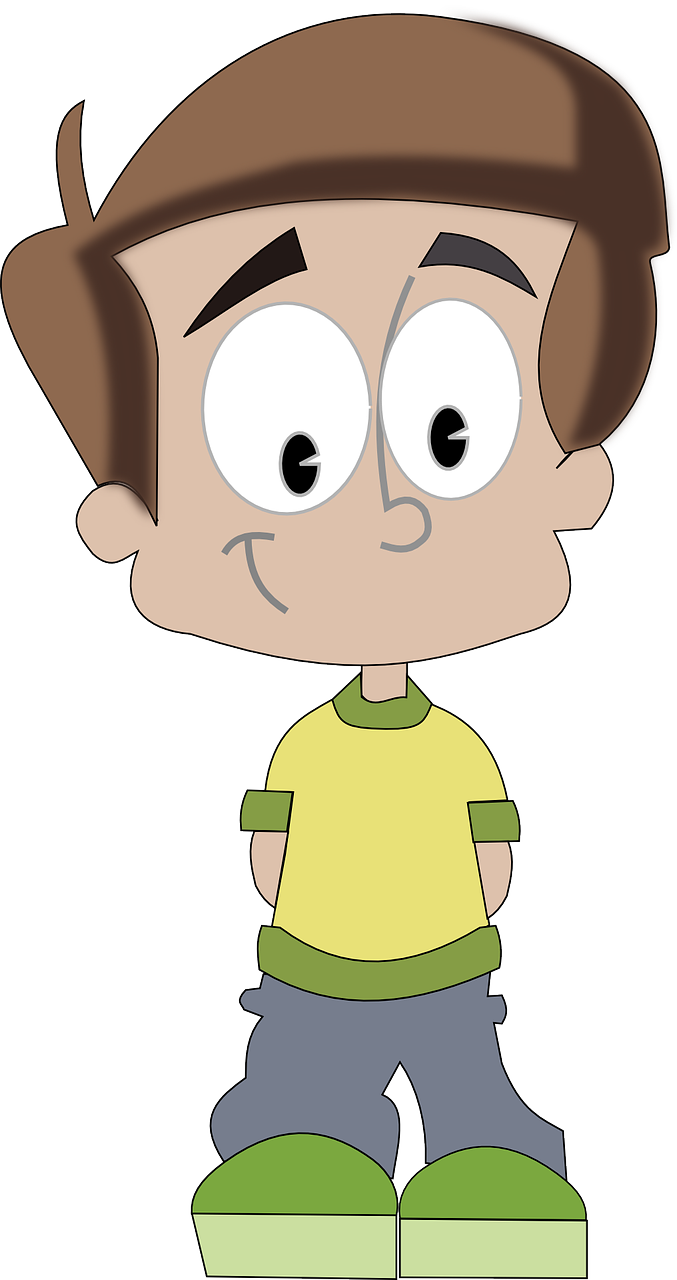 [un] is nasal before a consonant and at the end of words.
8
Mathieu
1
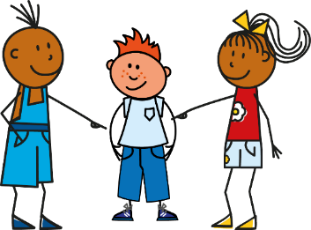 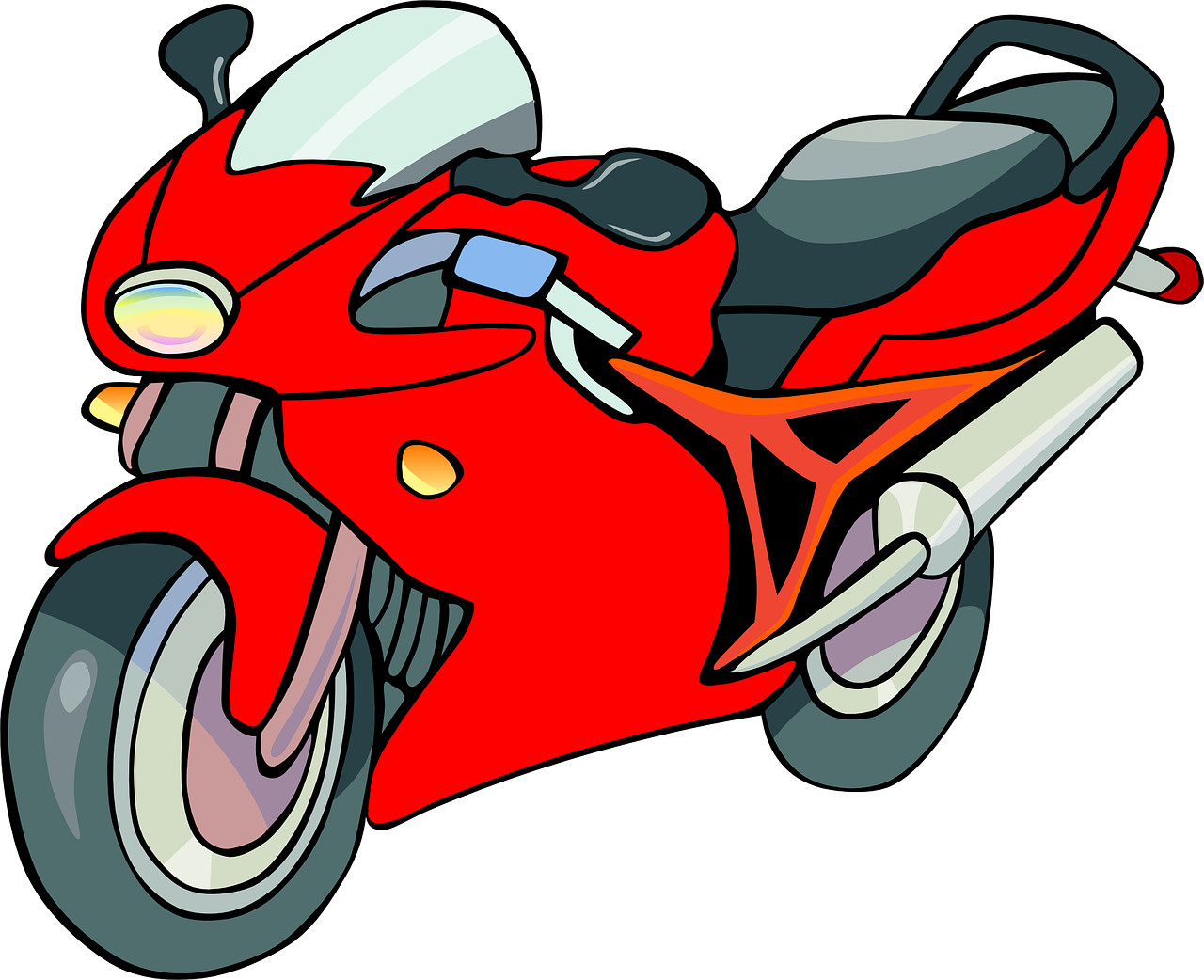 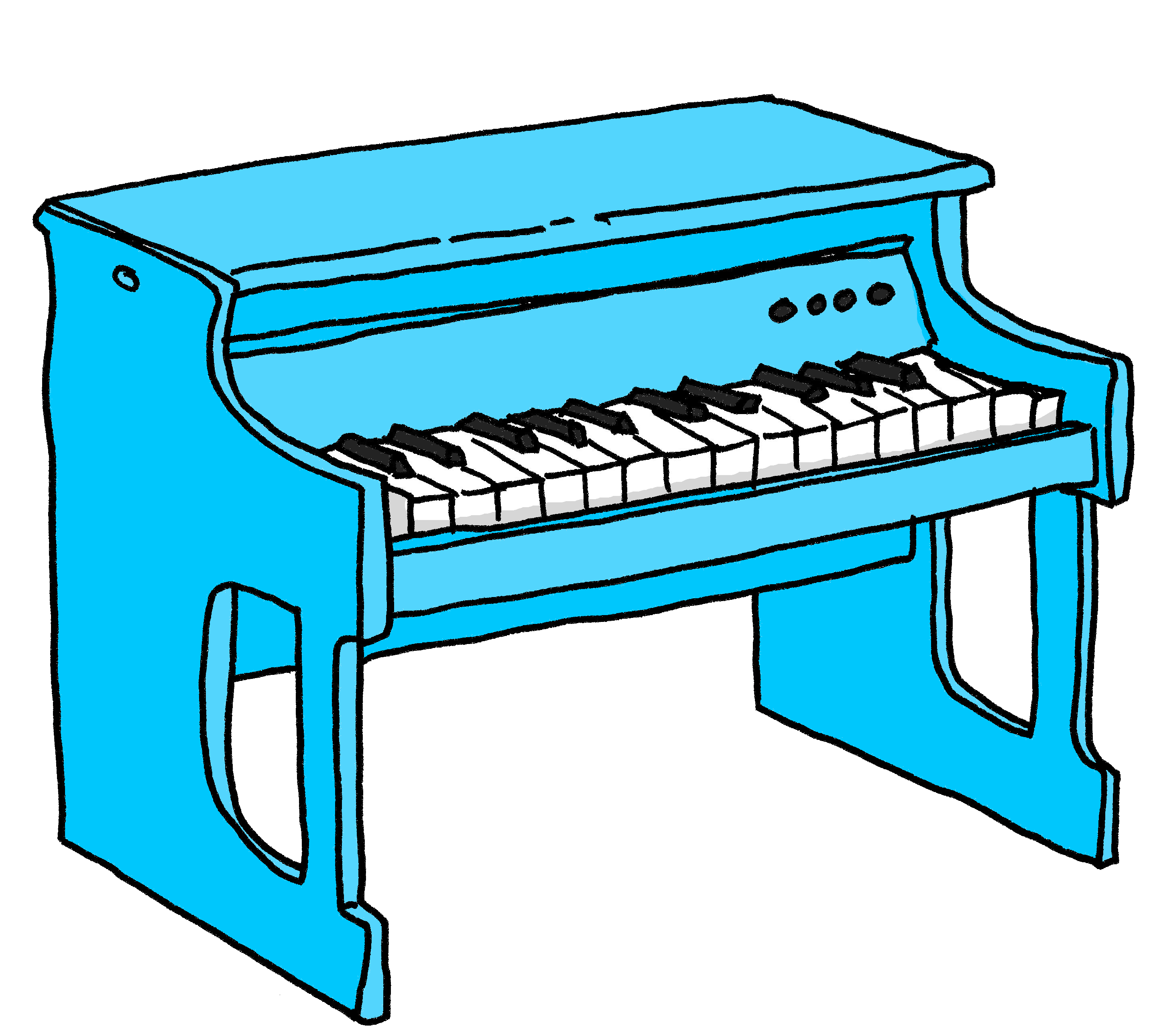 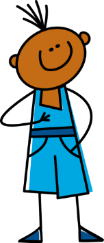 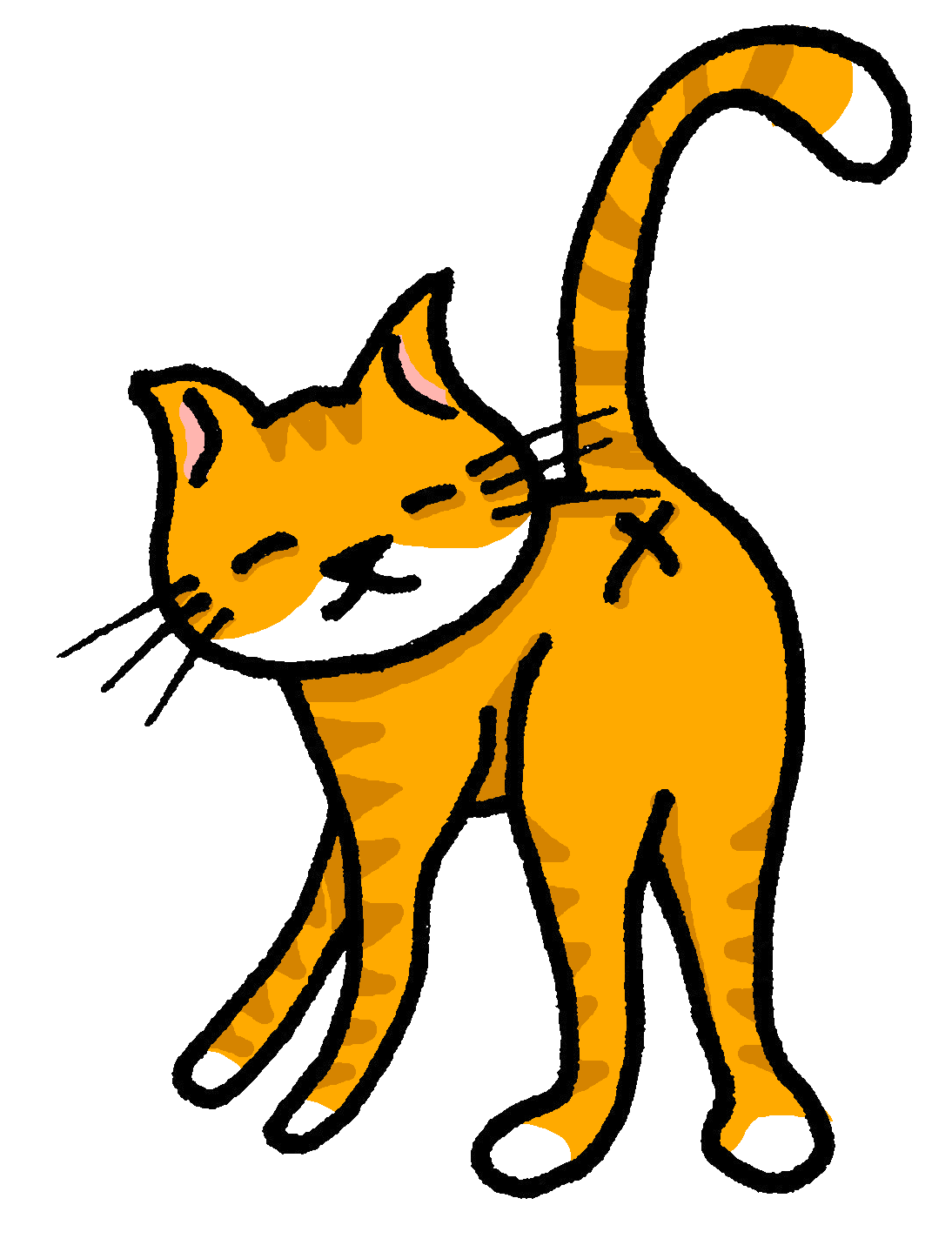 7
3
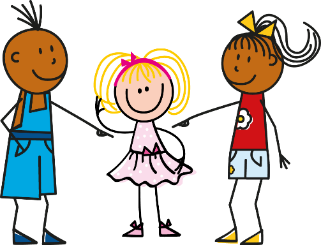 Laval
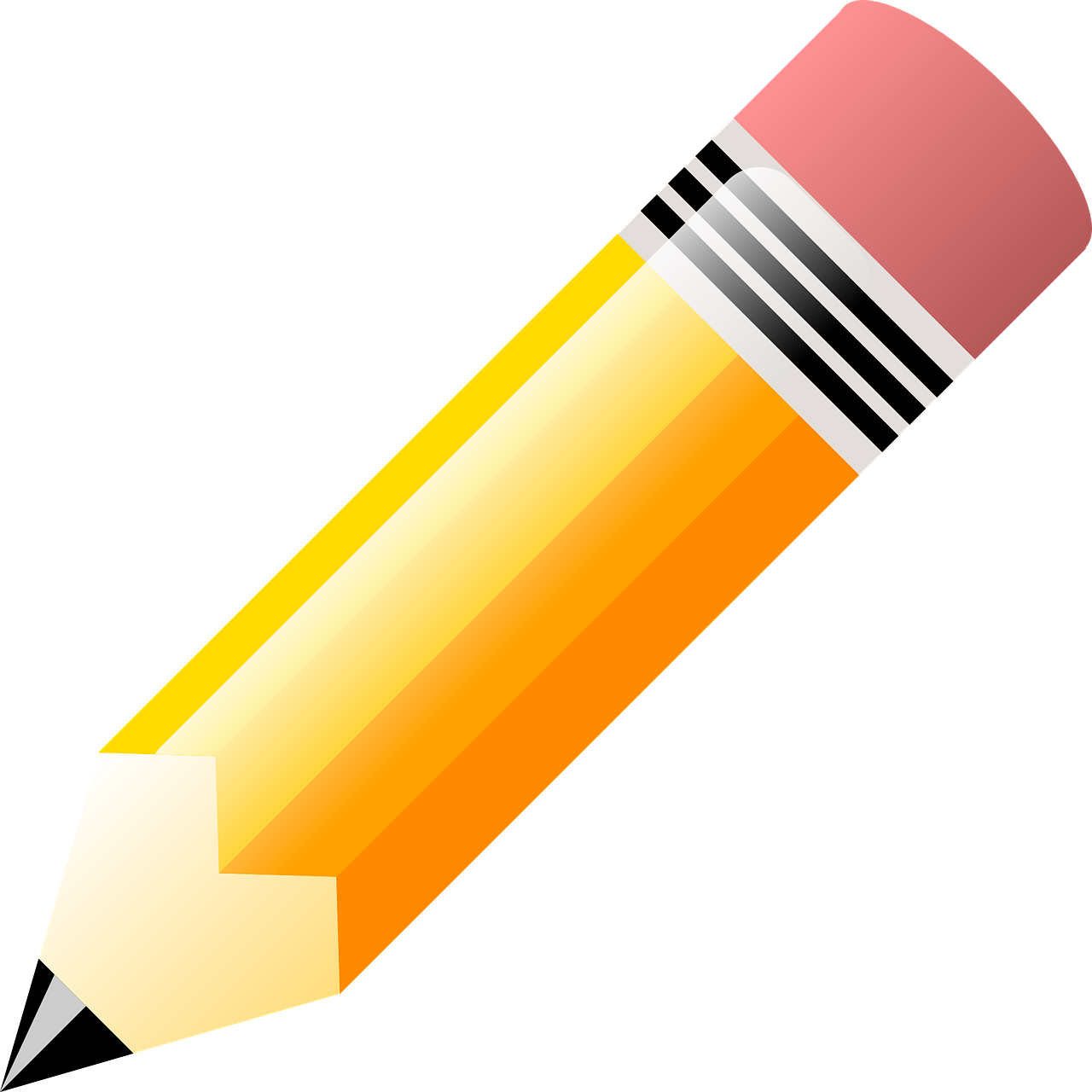 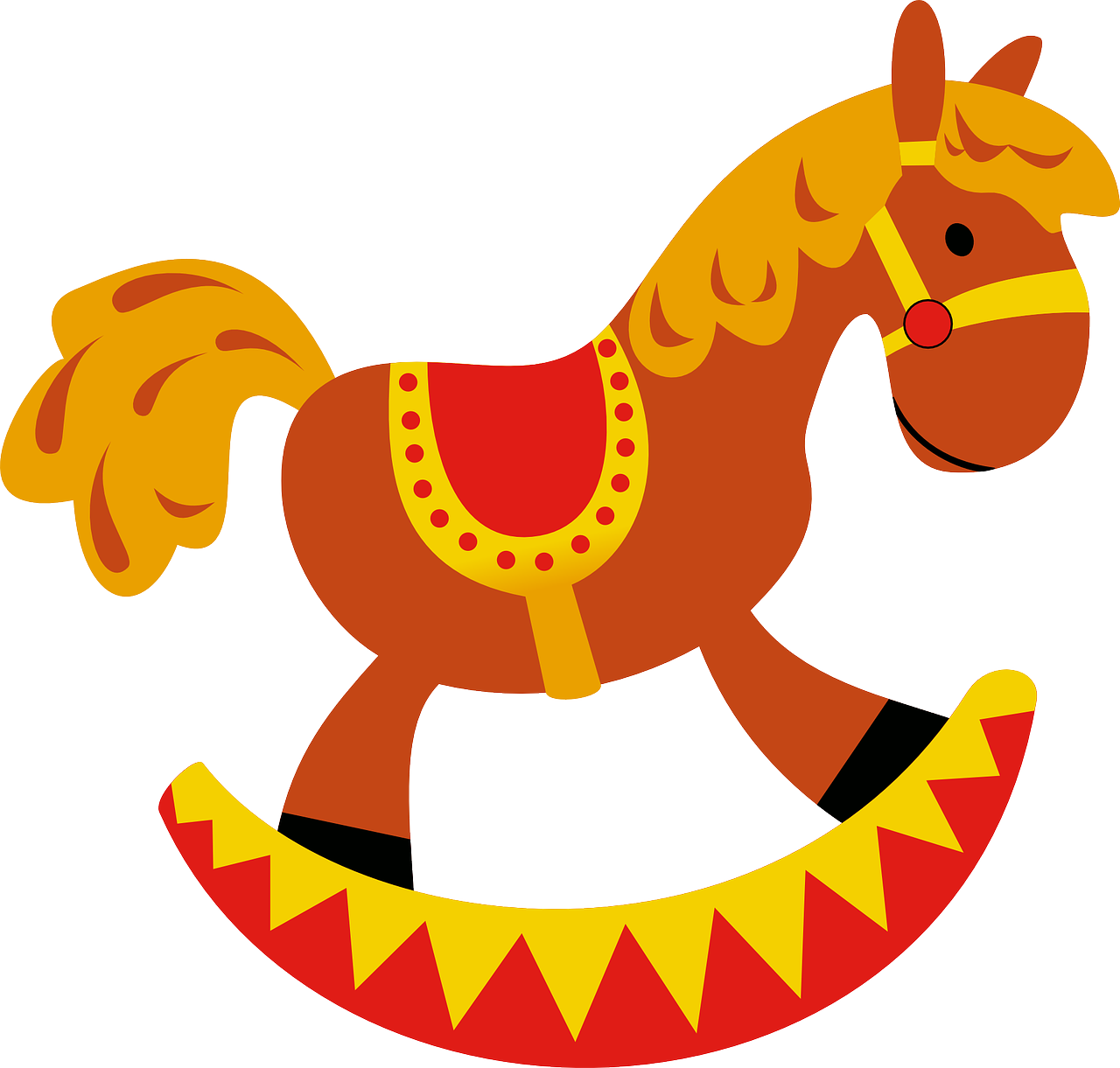 2
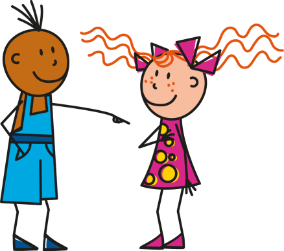 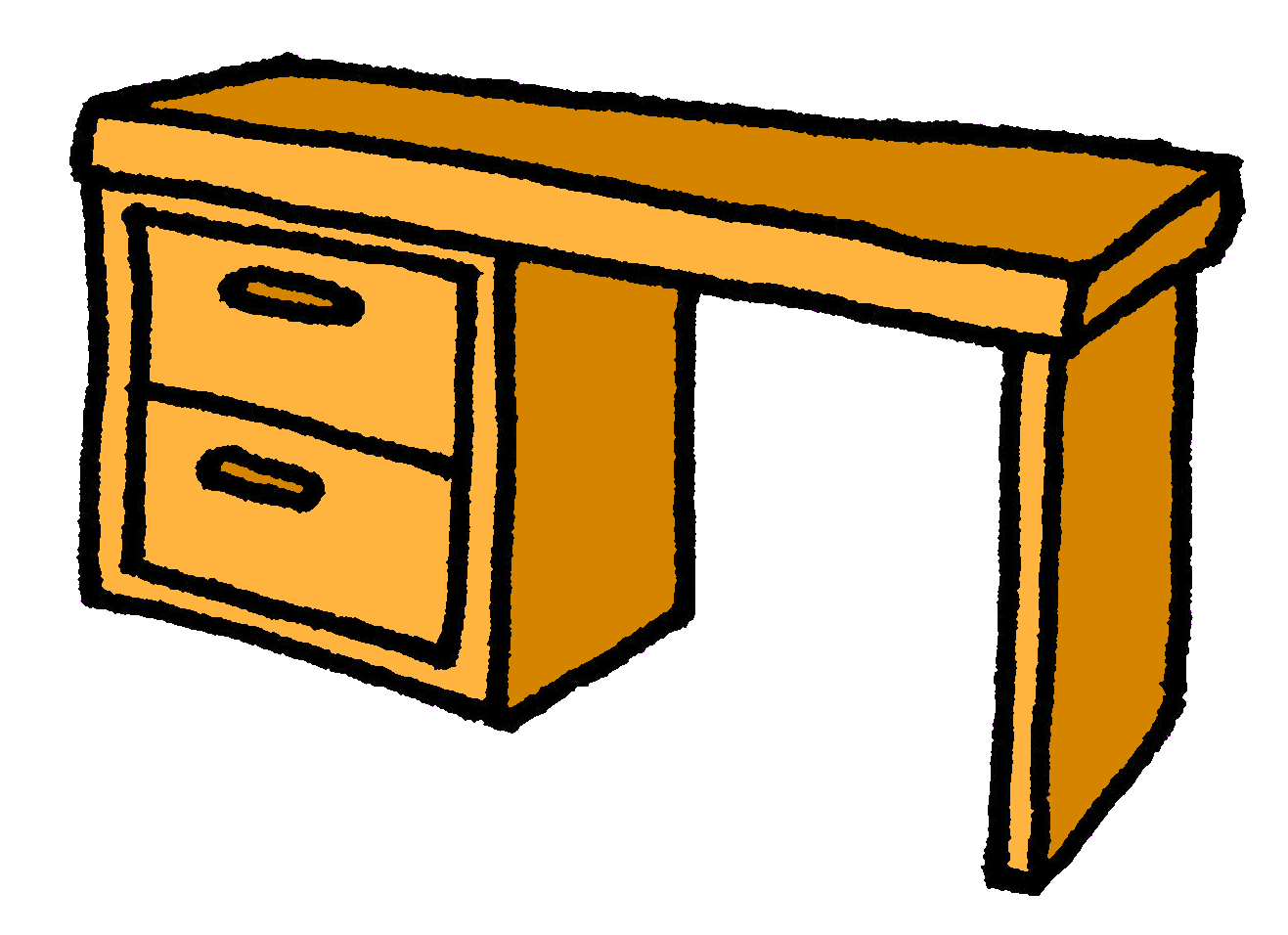 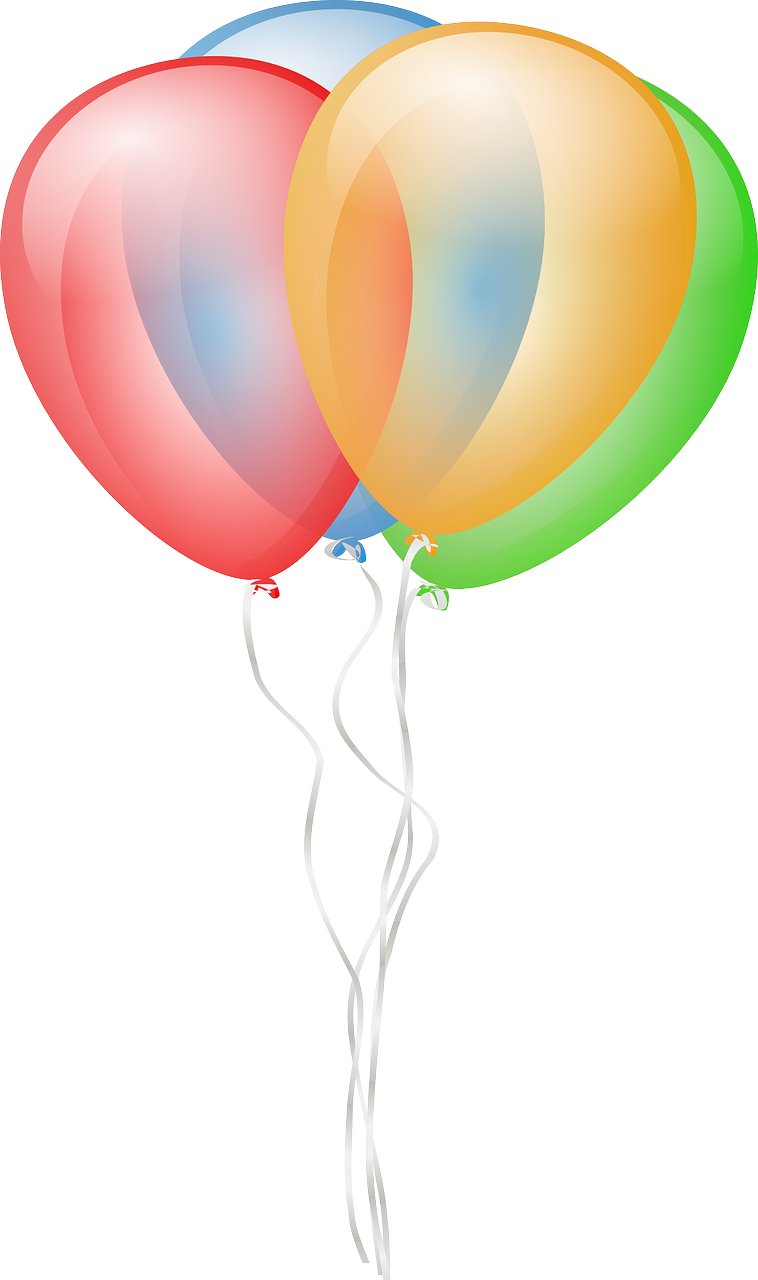 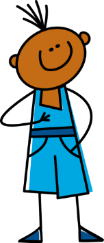 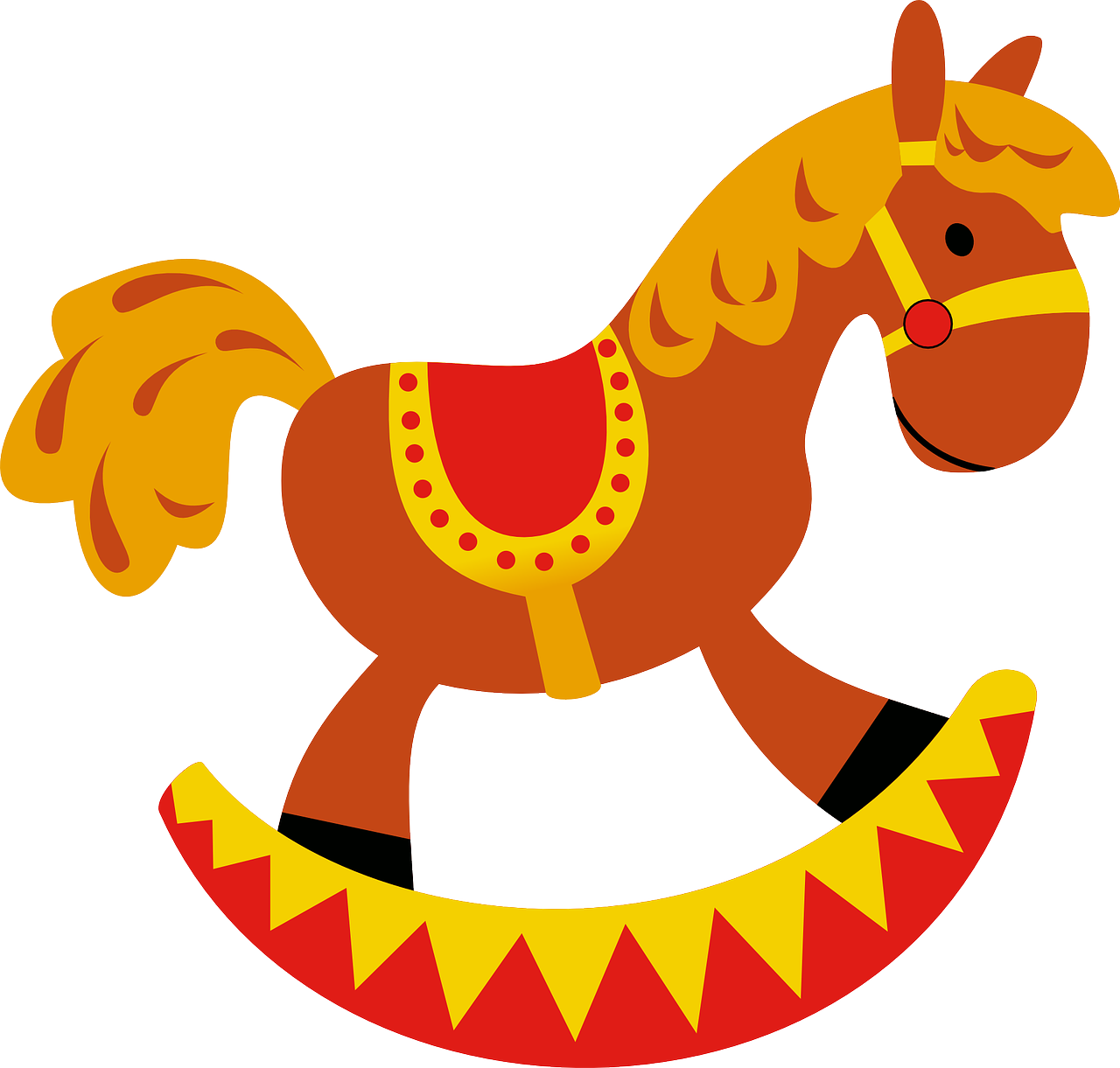 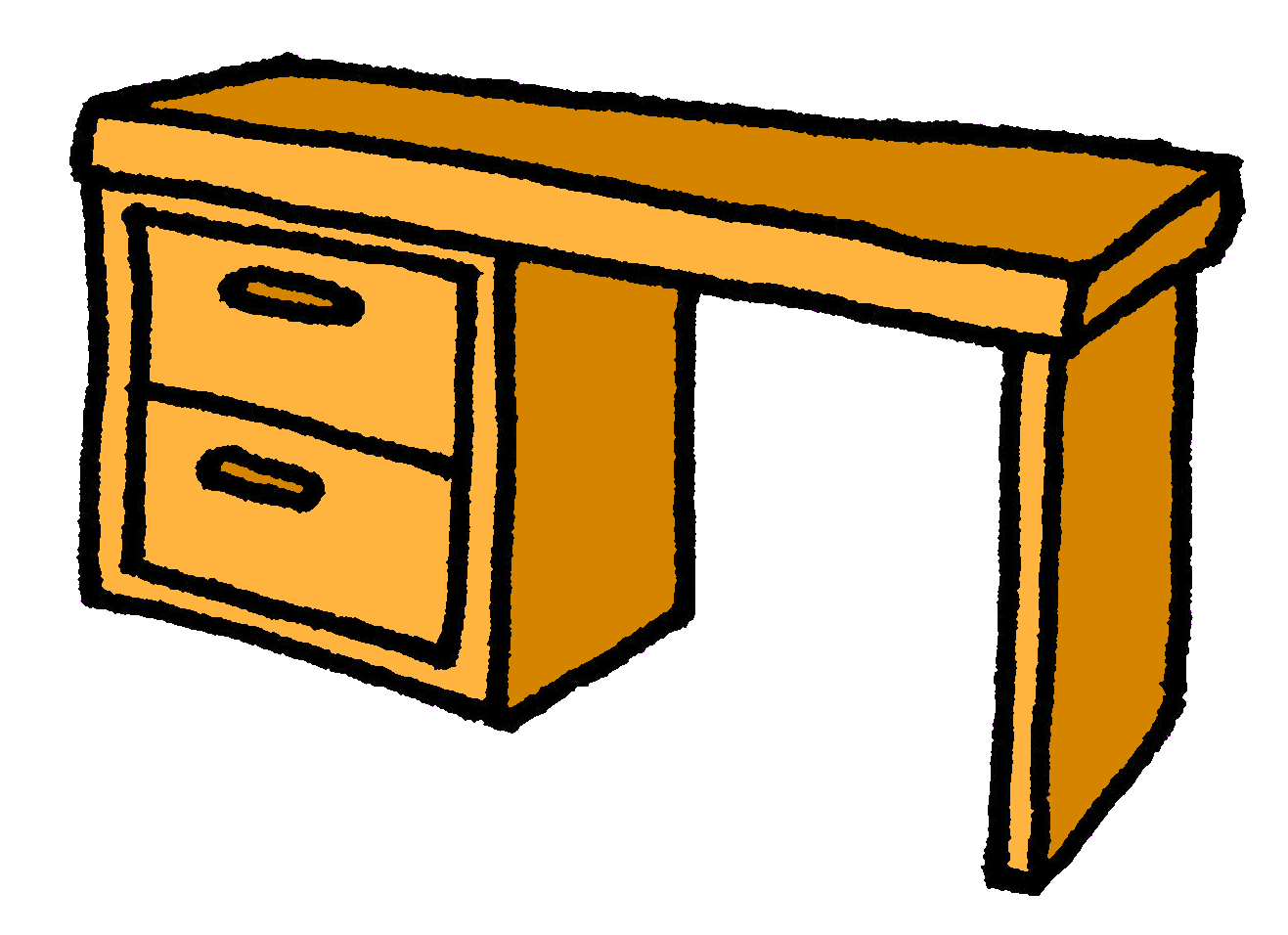 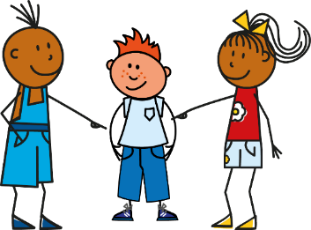 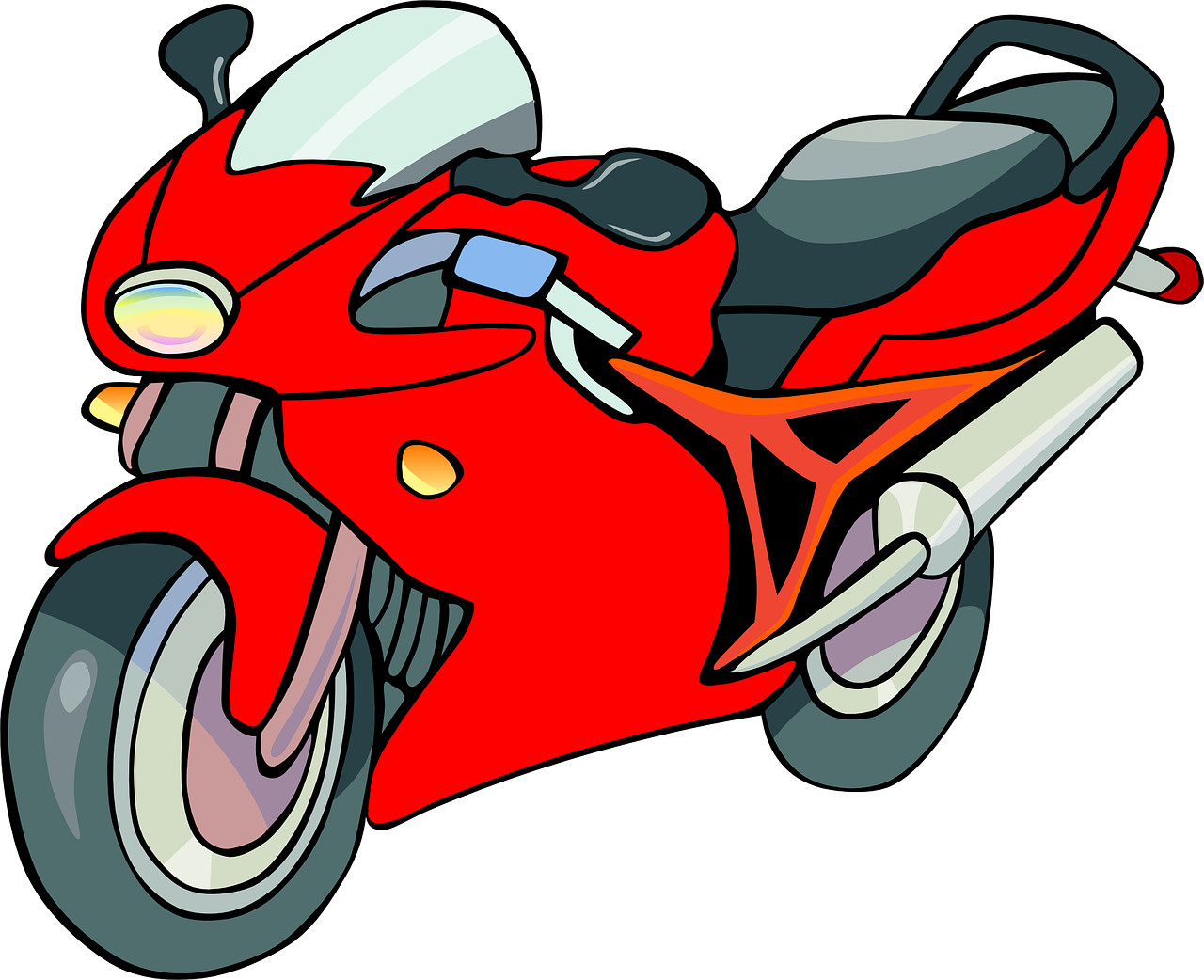 4
6
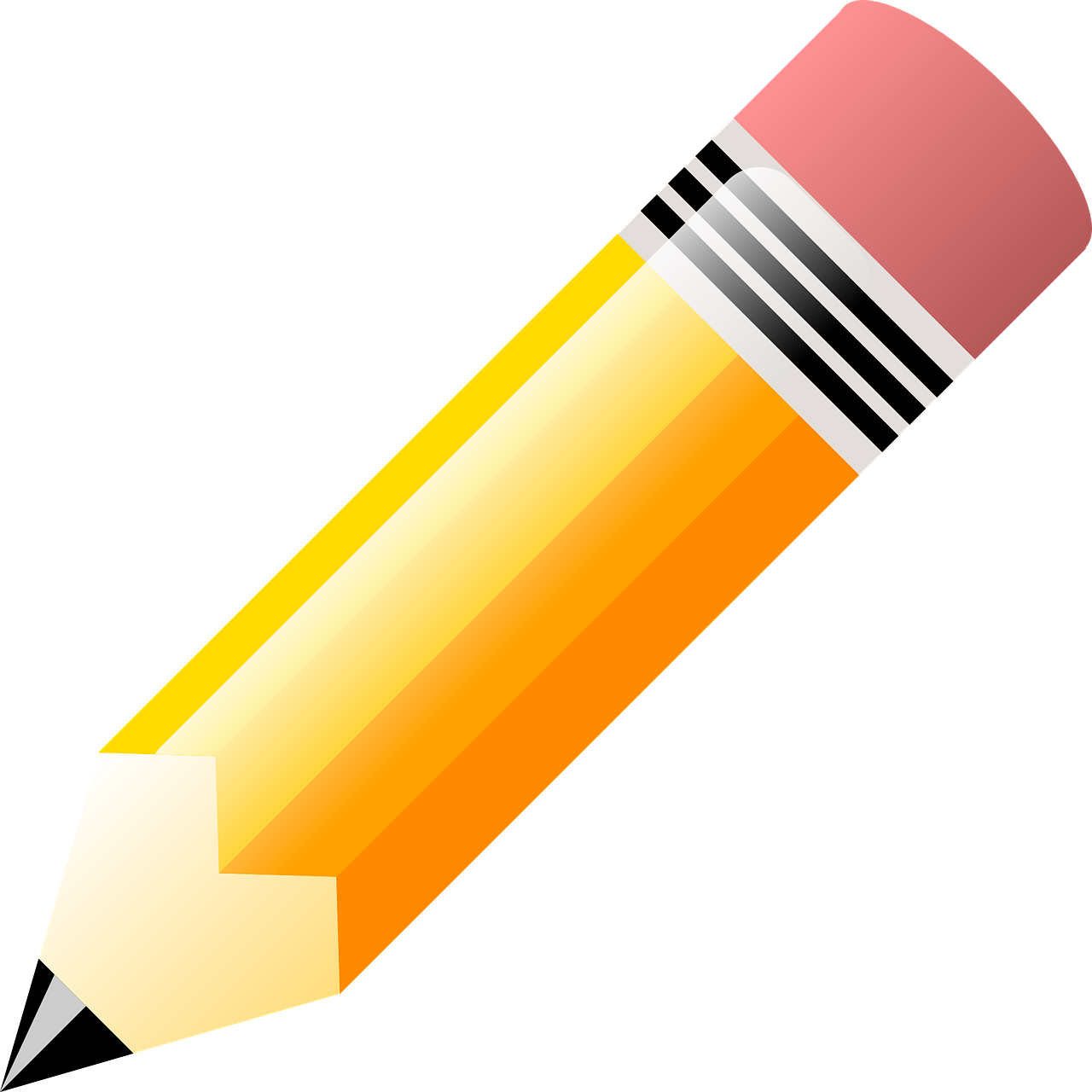 Parle. C’est quoi ? 
Puis, écoute et vérifie.
5
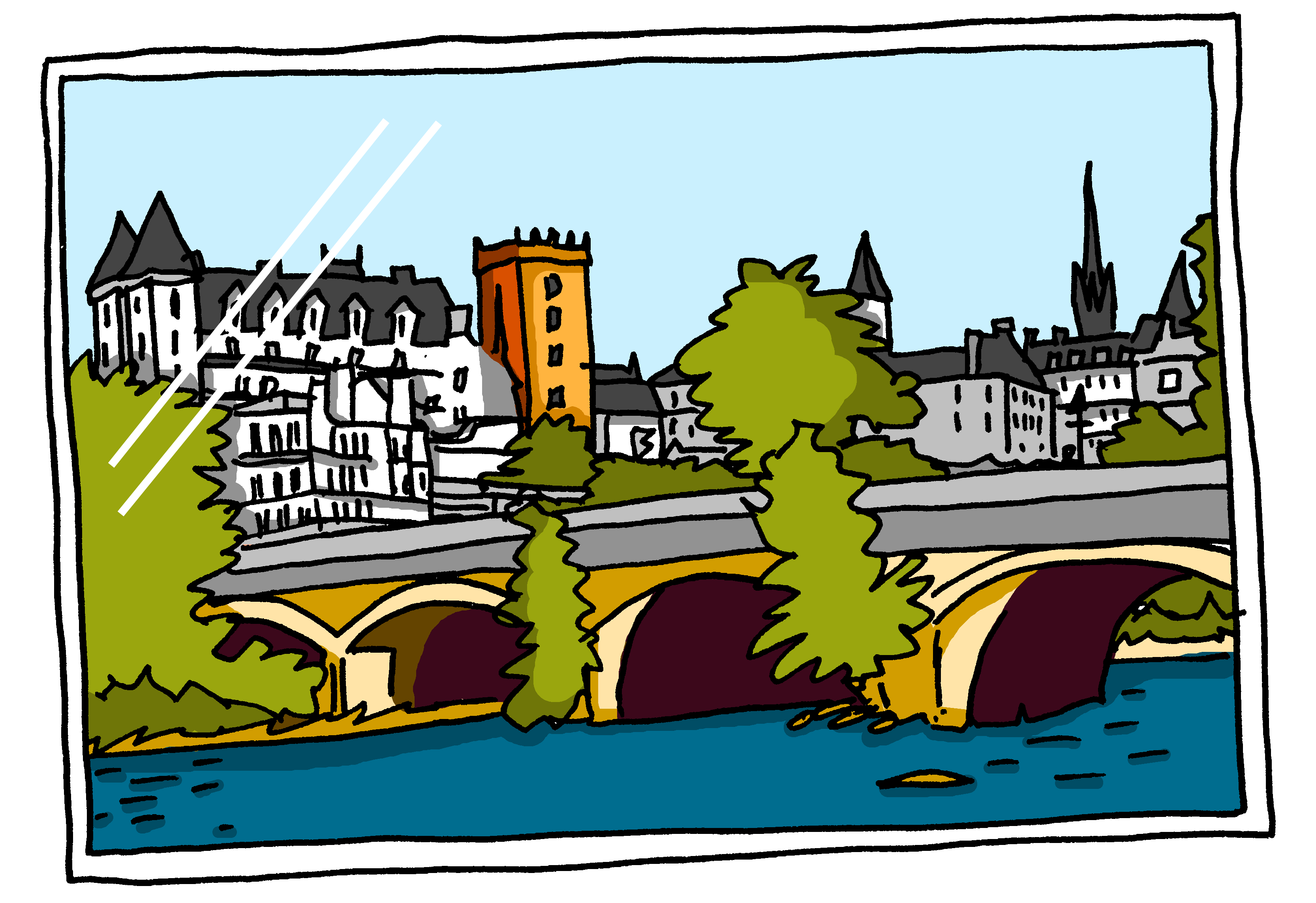 vérifie - check
1. C’est Mathieu de Bayeux.
5. C’est une photo de Pau.
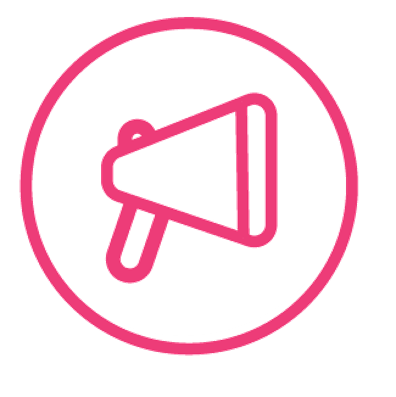 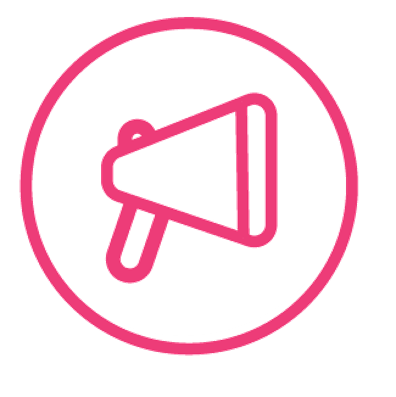 parler
parler
2. C’est un cheval de Laval.
6. C’est un crayon de Toulon.
7. C’est une moto de Meaux.
3. C’est un piano de Saint-Malo.
8. C’est une lune de Béthune.
4. C’est un bureau de Bordeaux.
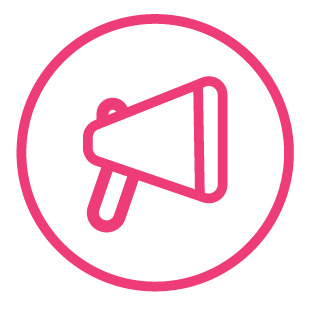 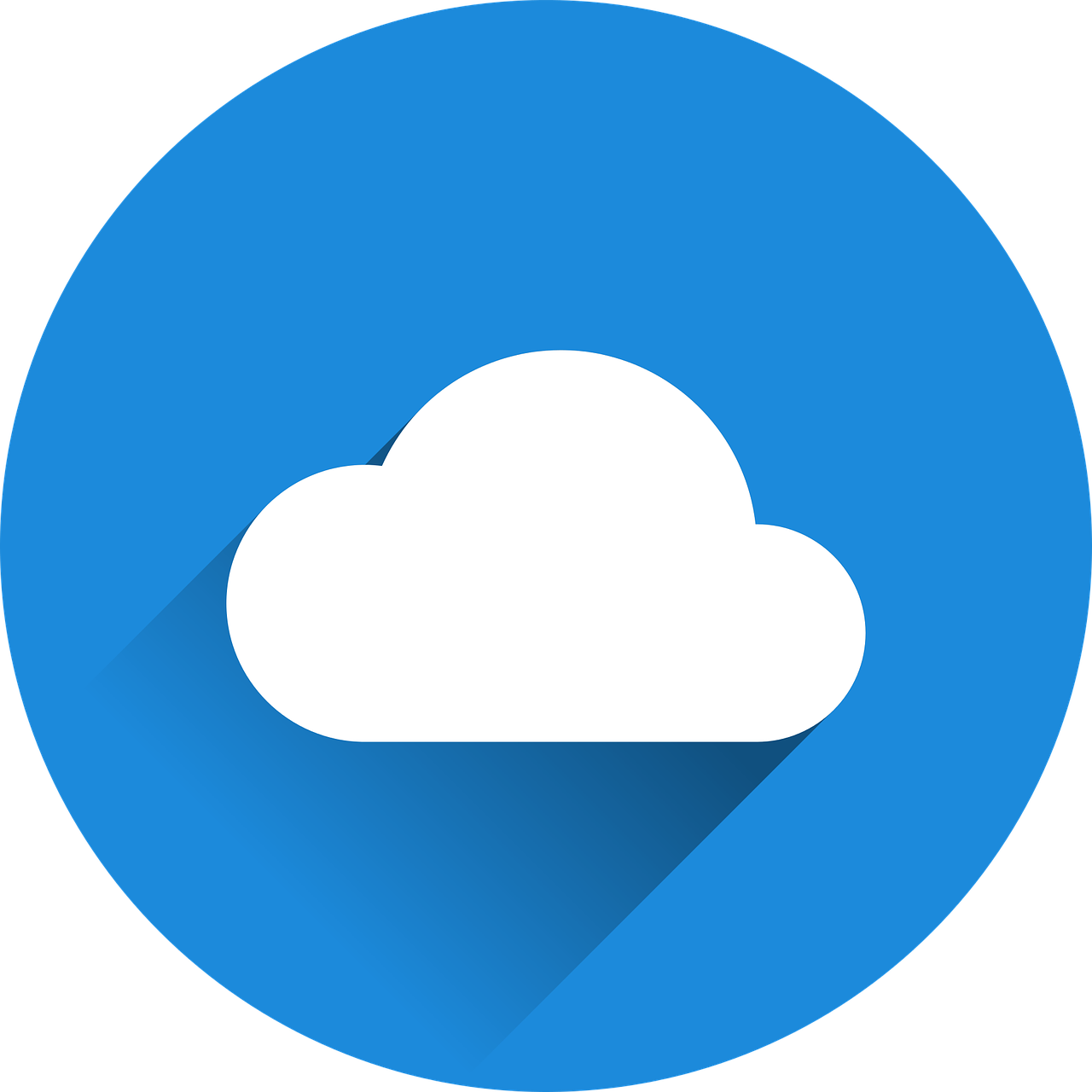 Écris en francais : Can you get at least 15 points?
mots
vocabulaire
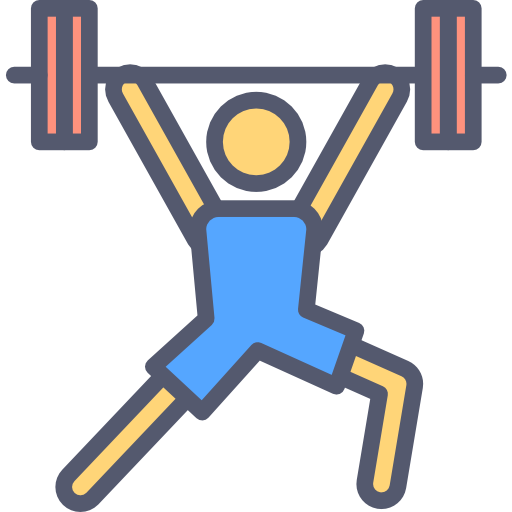 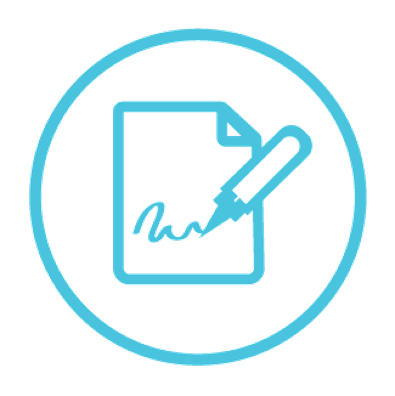 écrire
x3
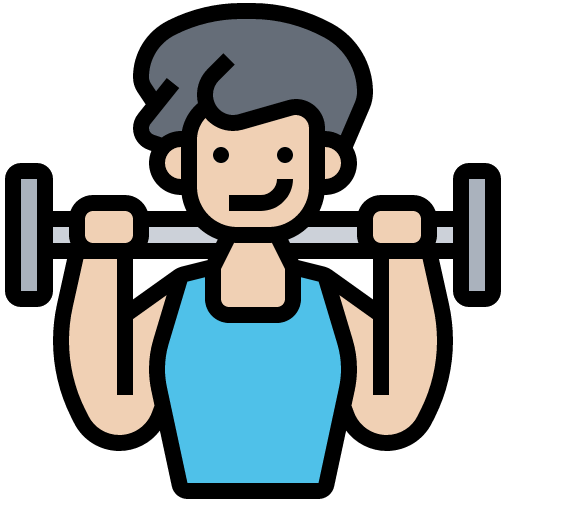 x2
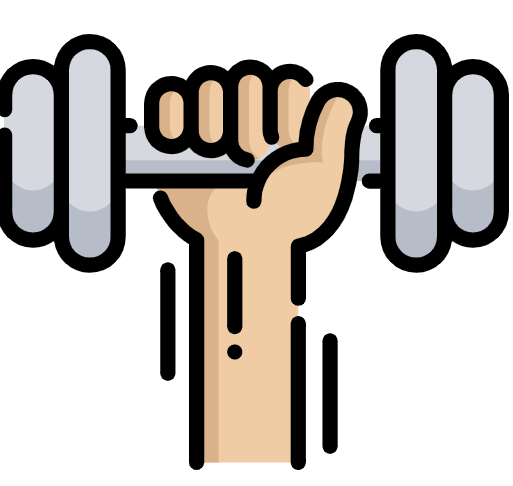 x1
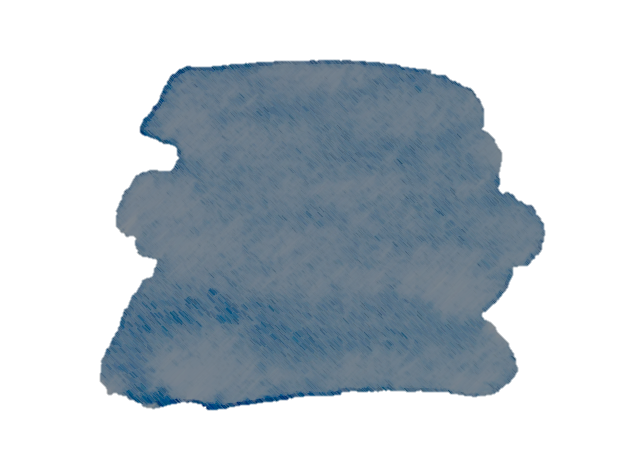 34
Saying what I and others have
term 1 Week 5
Jaune term 1
Person B. (Person A – on previous page.)
Personne B

1)

2)

3)

4)

5)

6)
Personne B

…………………. a horse.

…………………. a pencil.

………………… a card.

…………………. a cat.

………………….. a desk.

……….............. a motorbike.
11
[un] is nasal before a consonant and at the end of words.
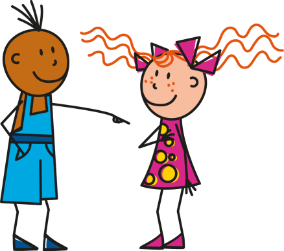 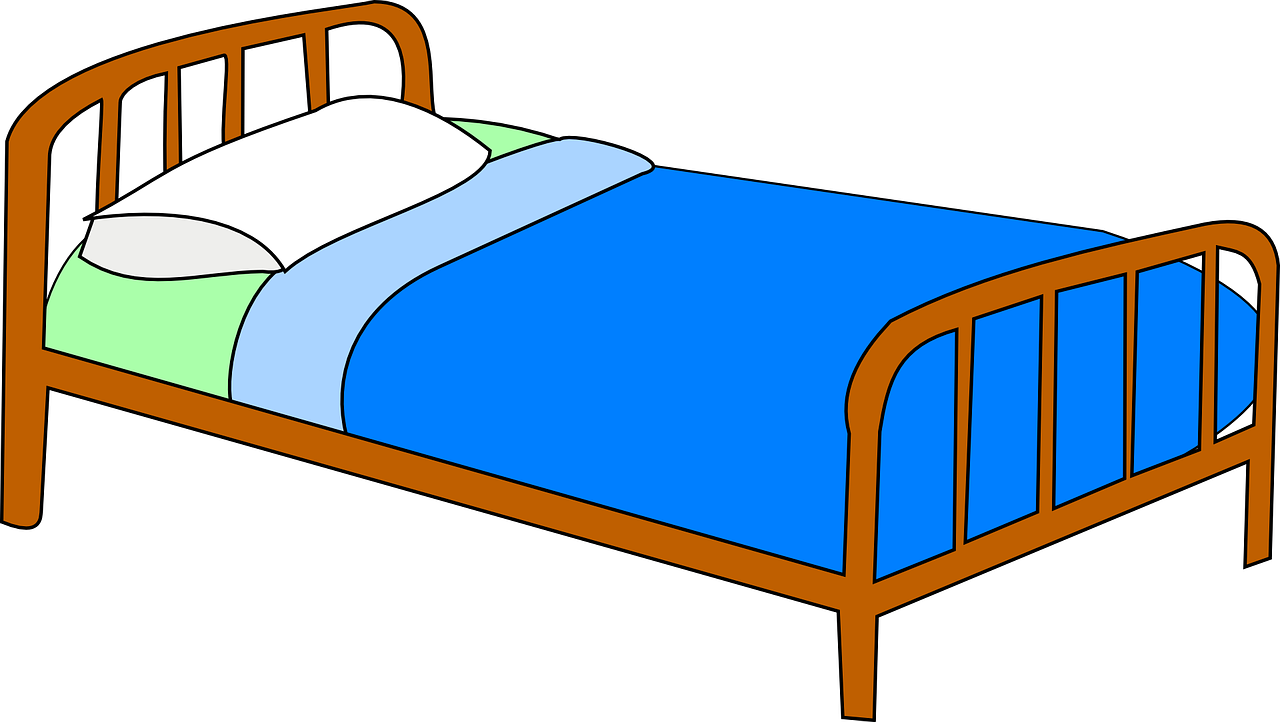 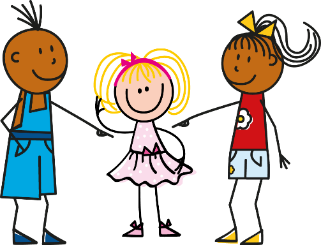 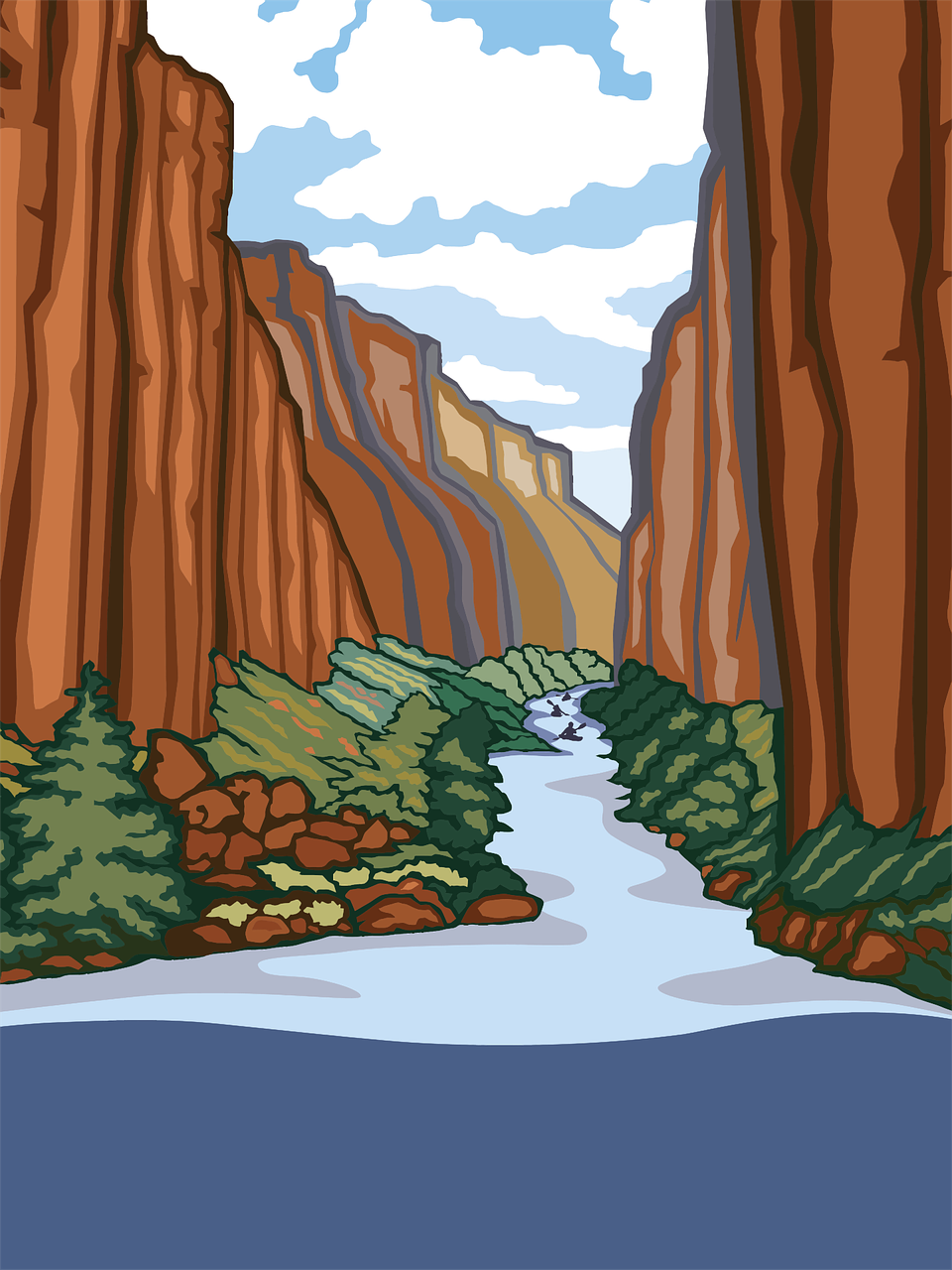 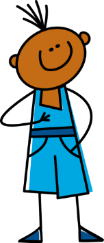 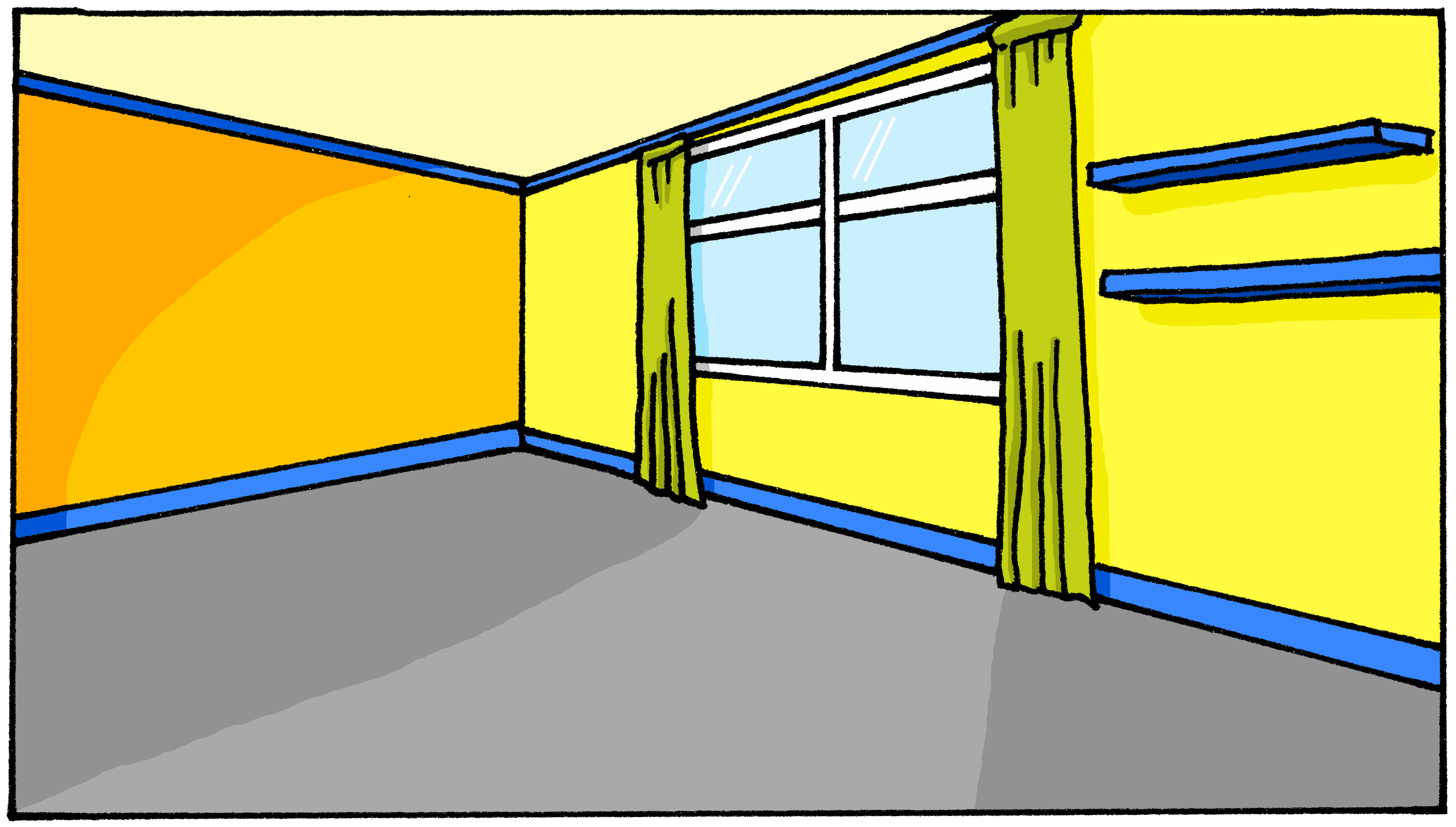 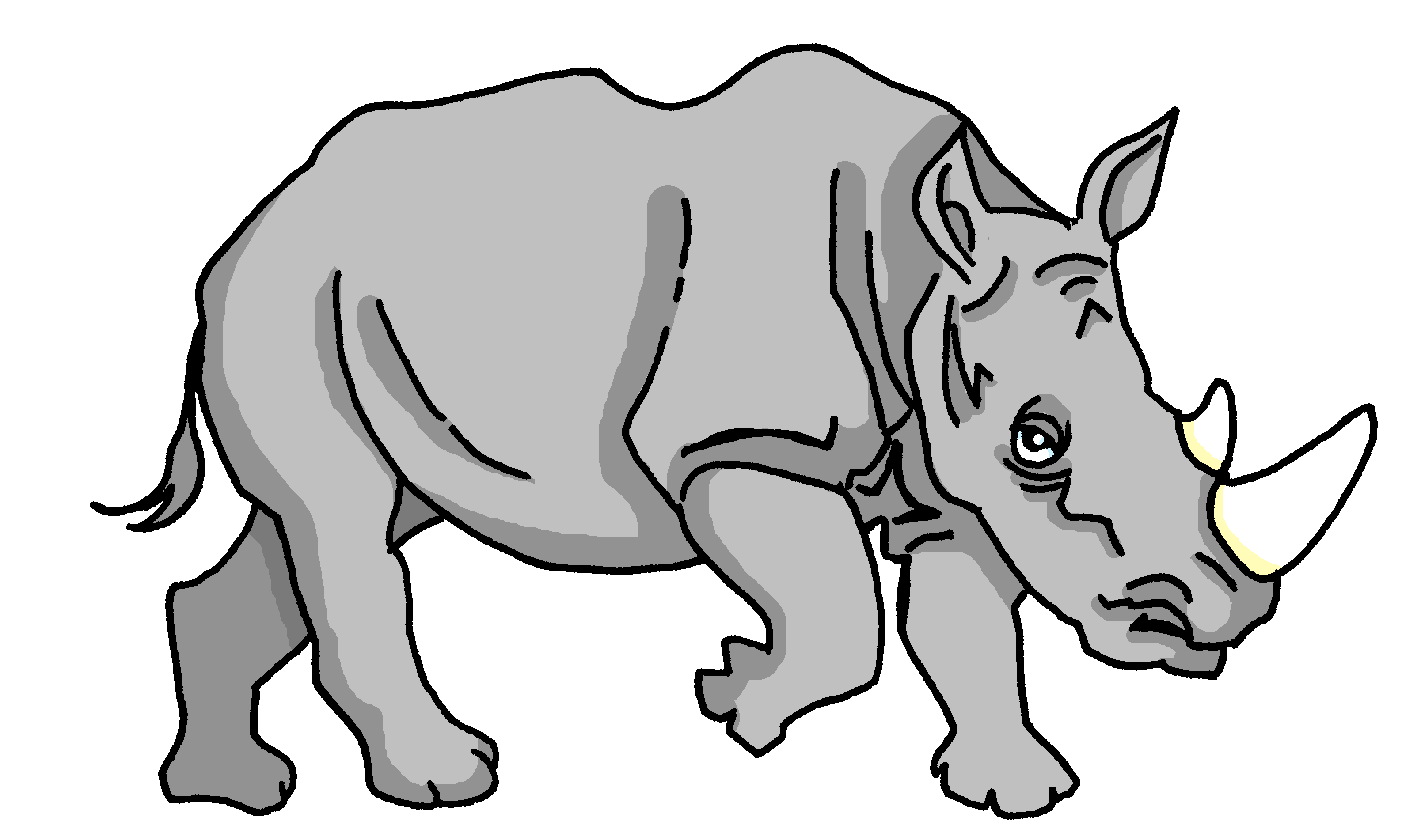 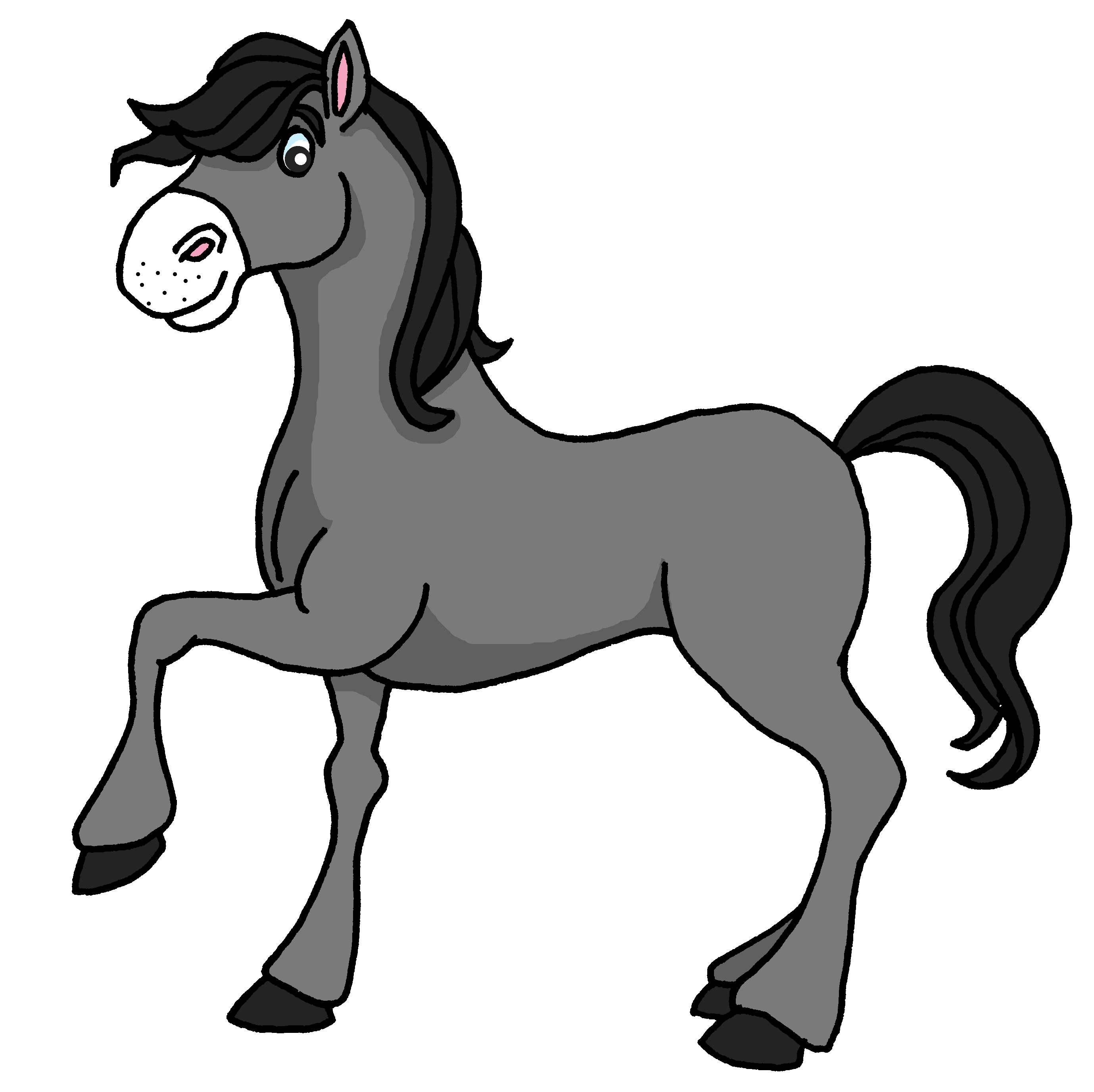 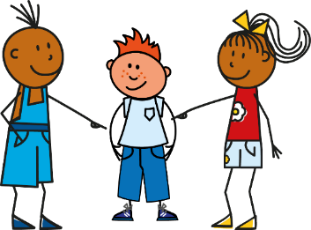 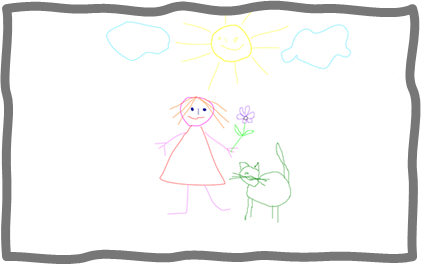 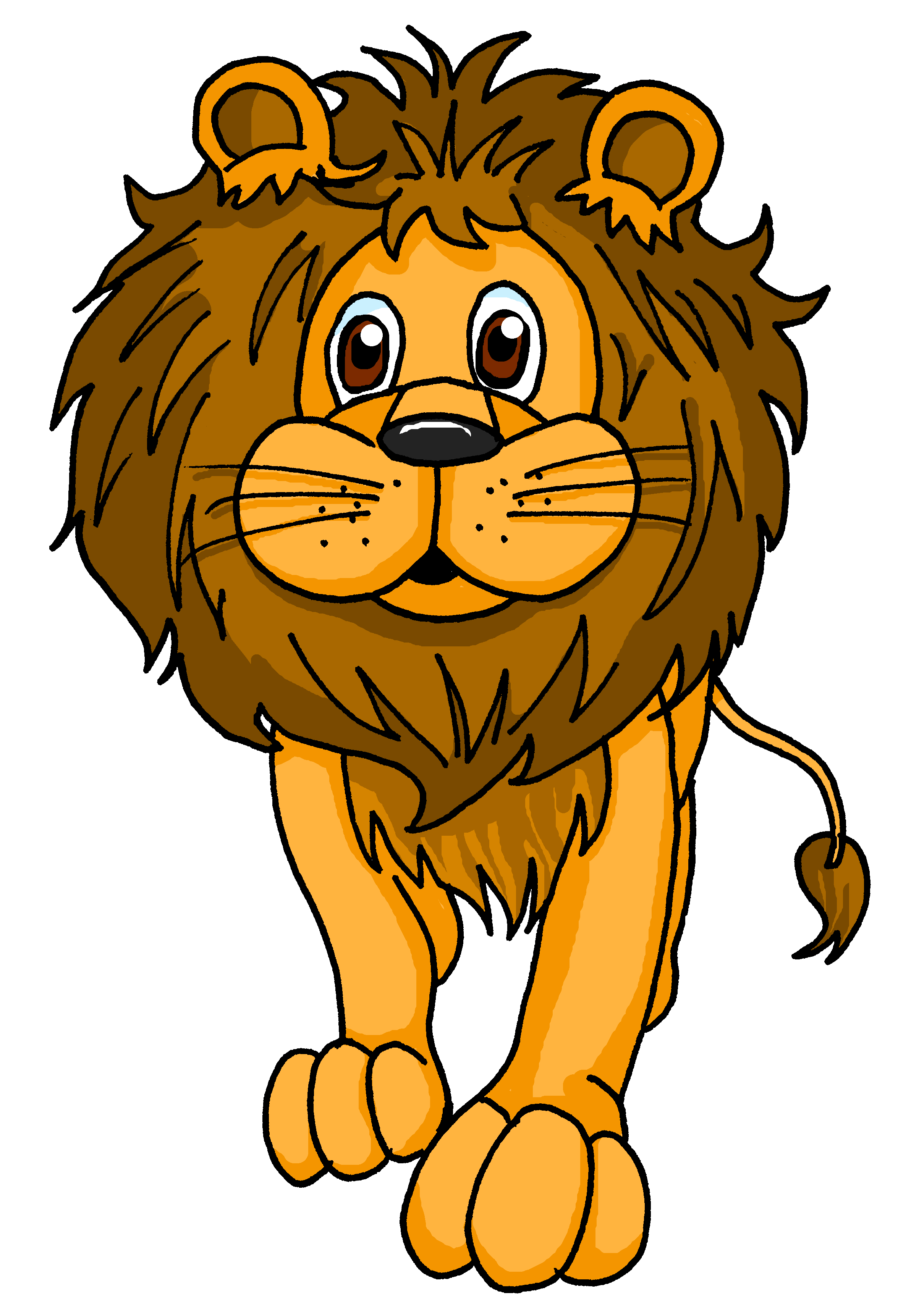 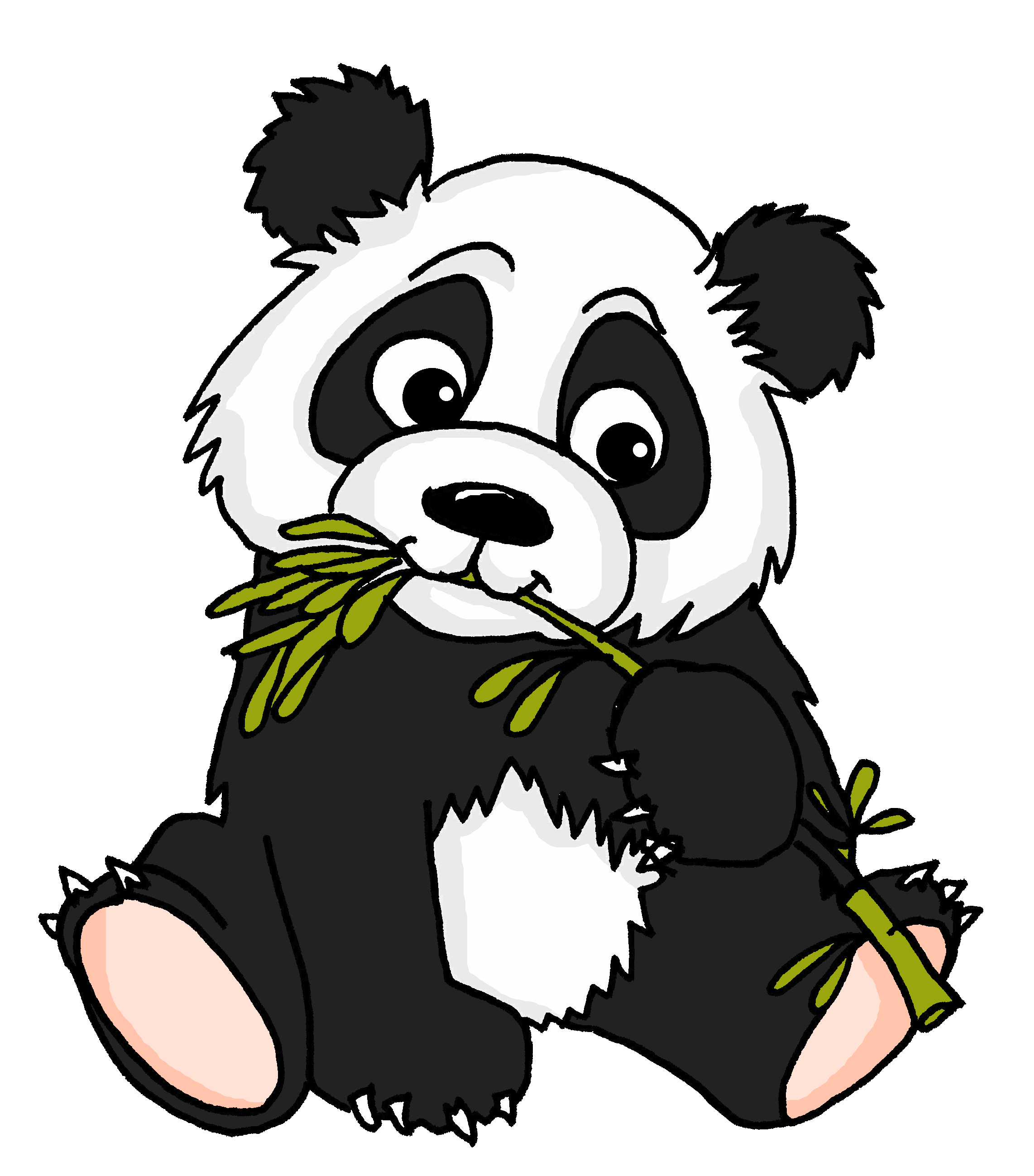 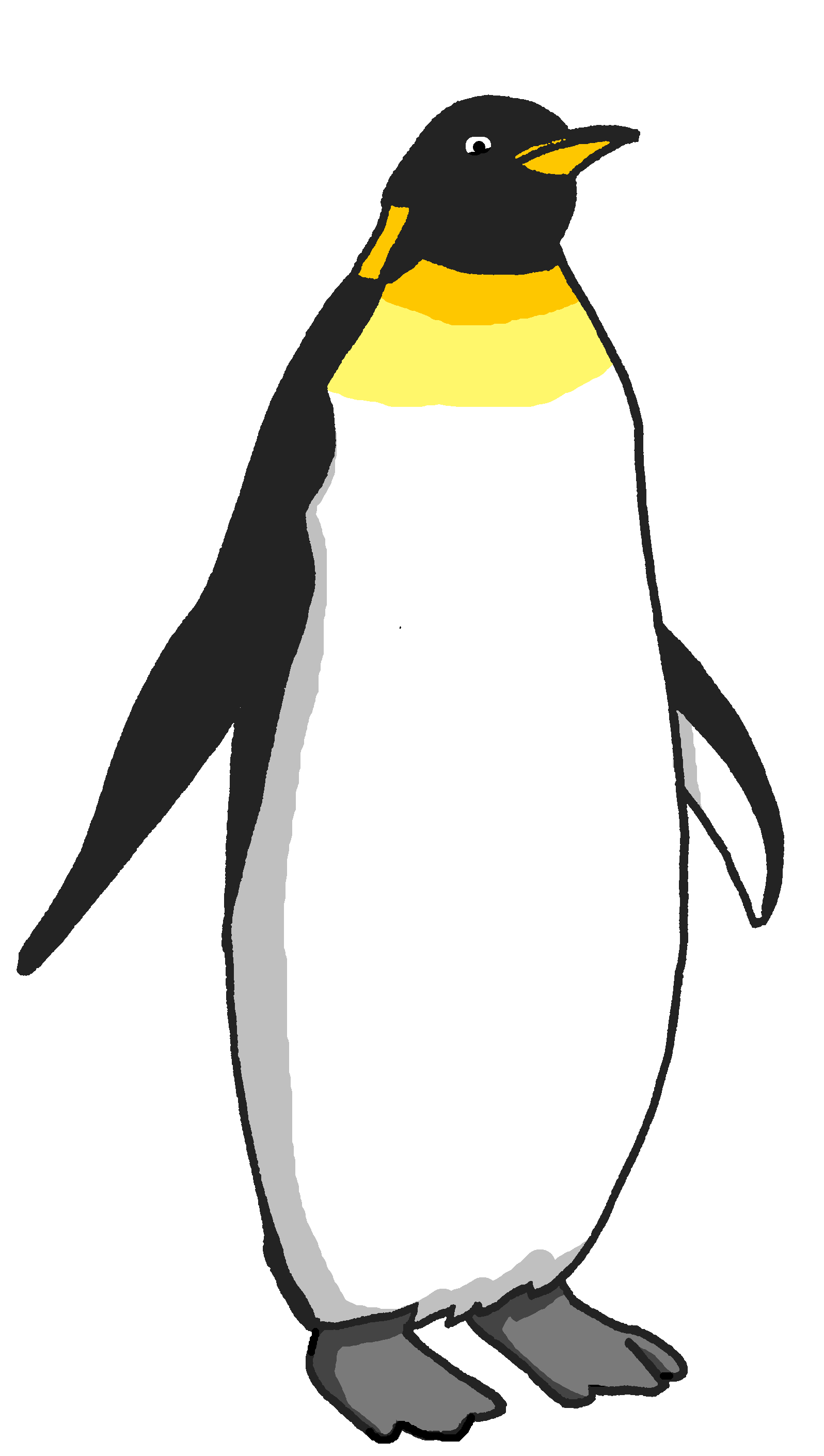 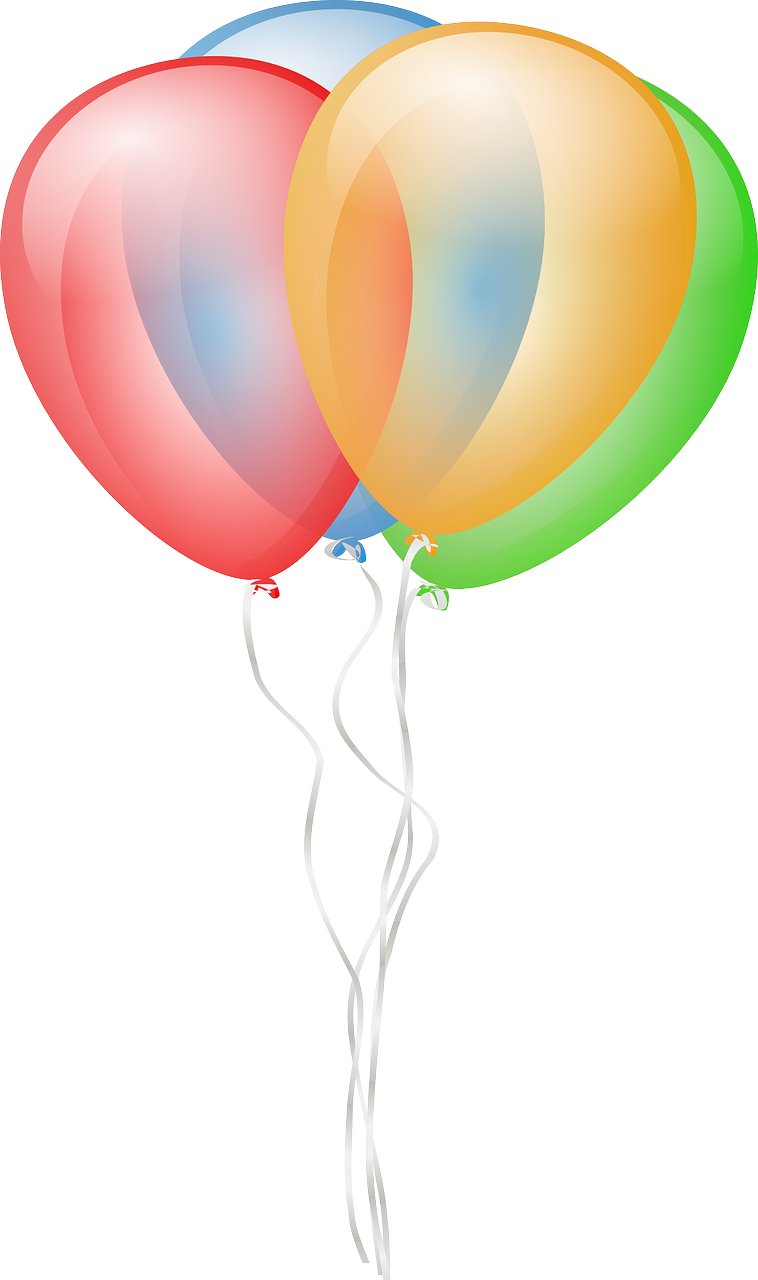 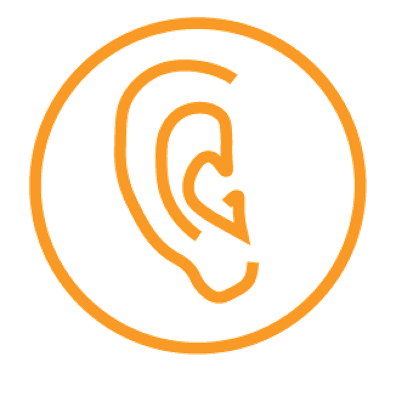 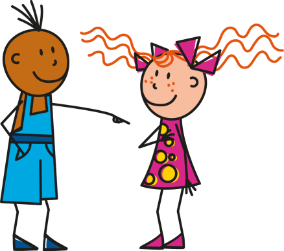 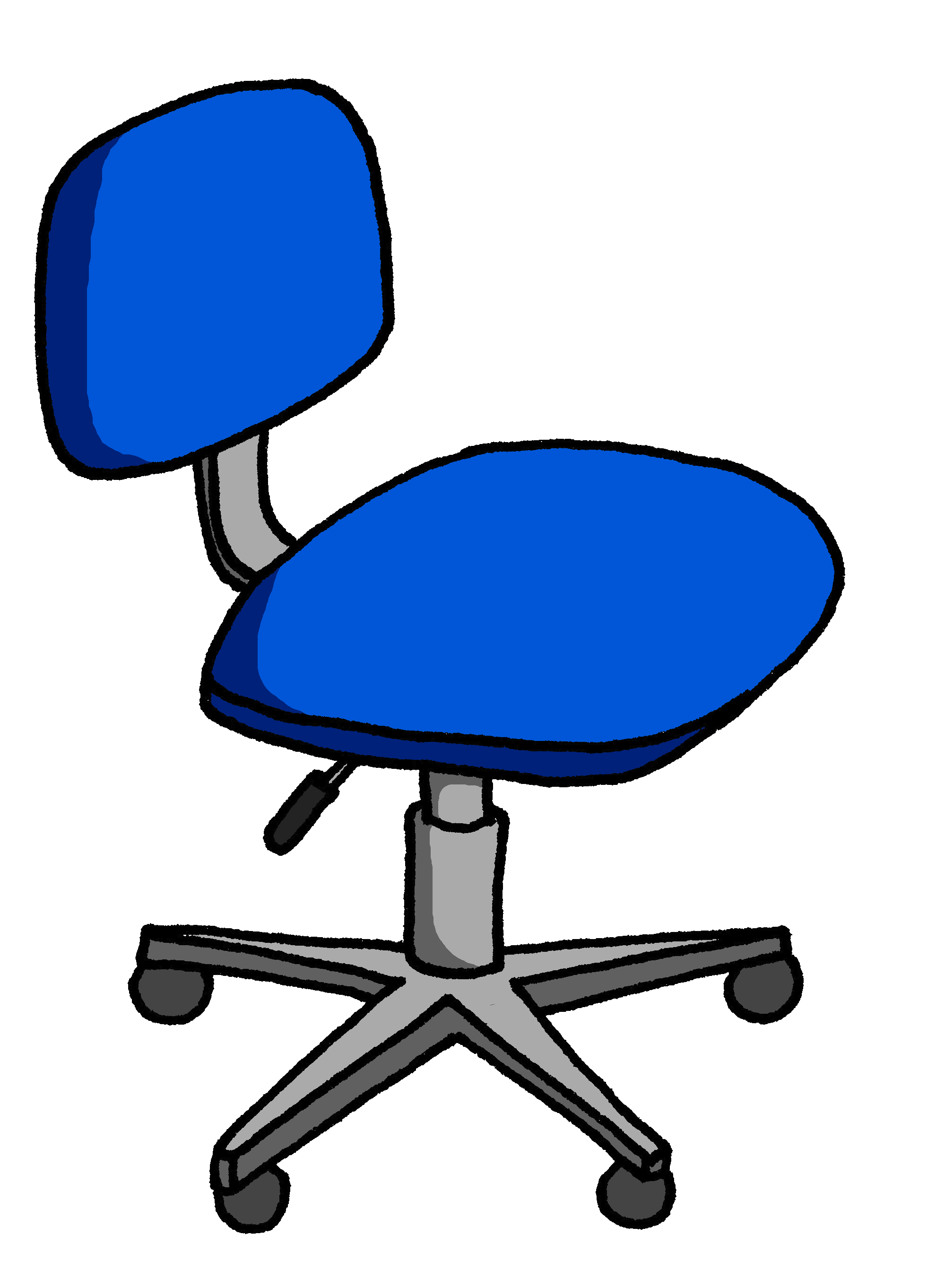 écouter
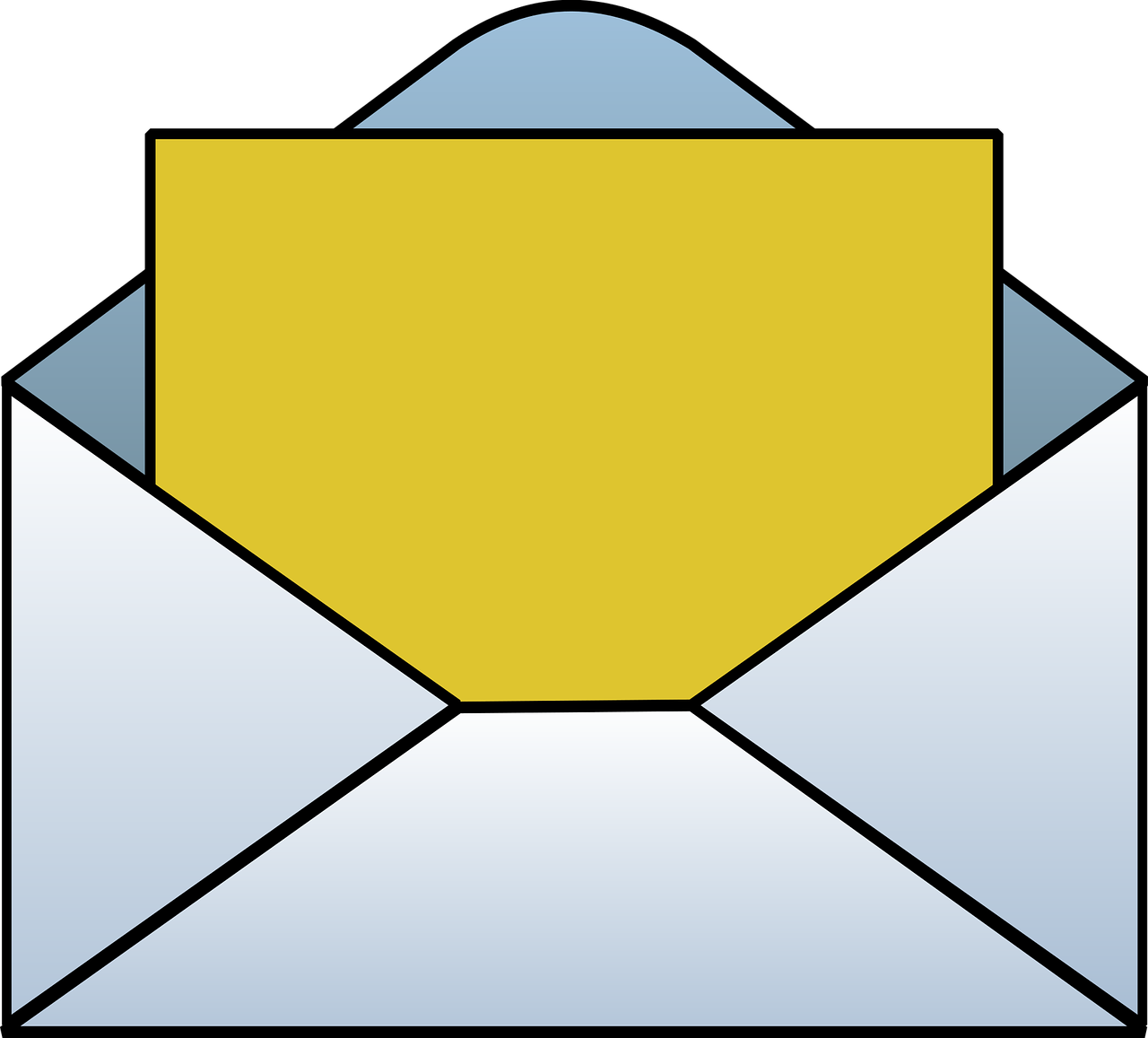 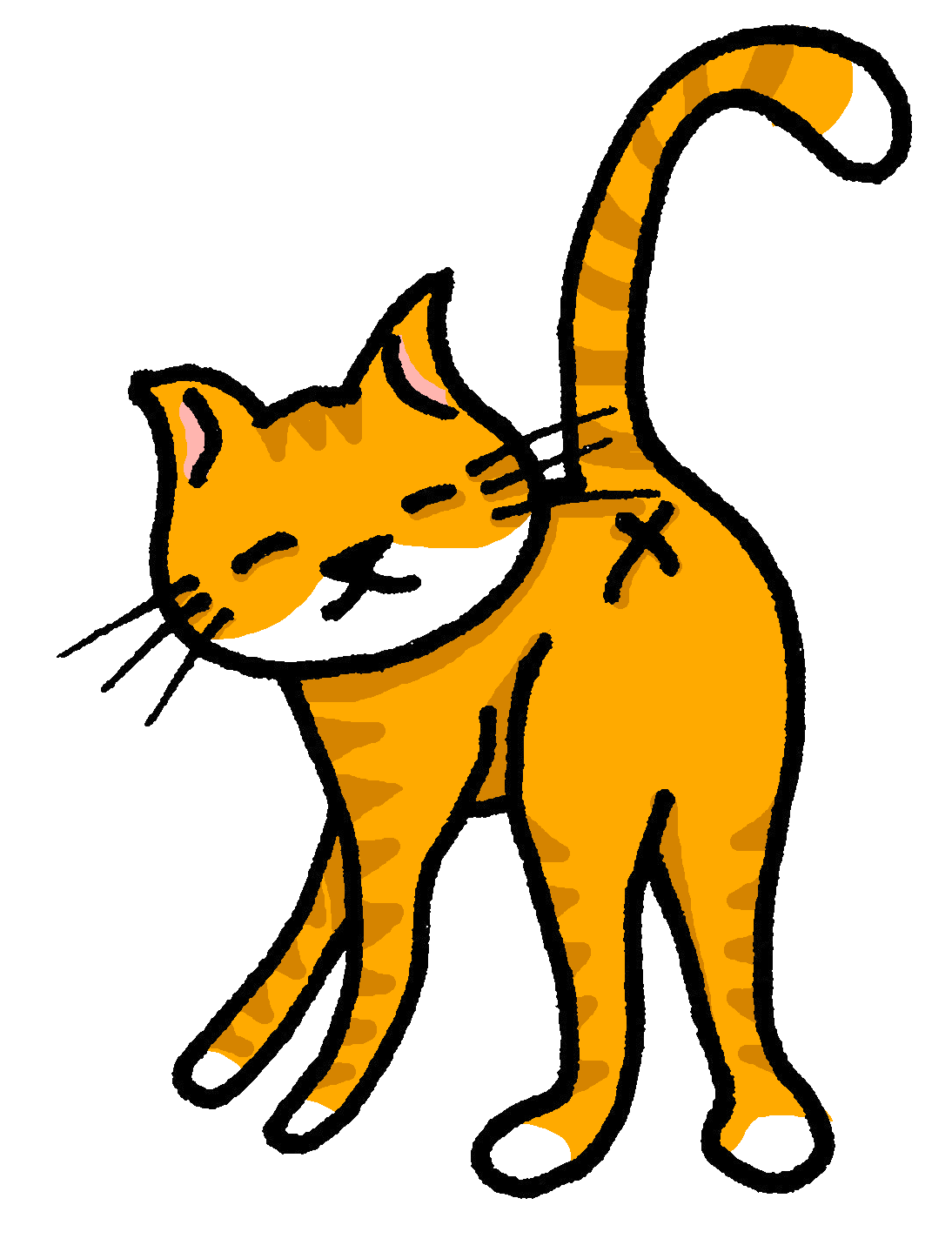 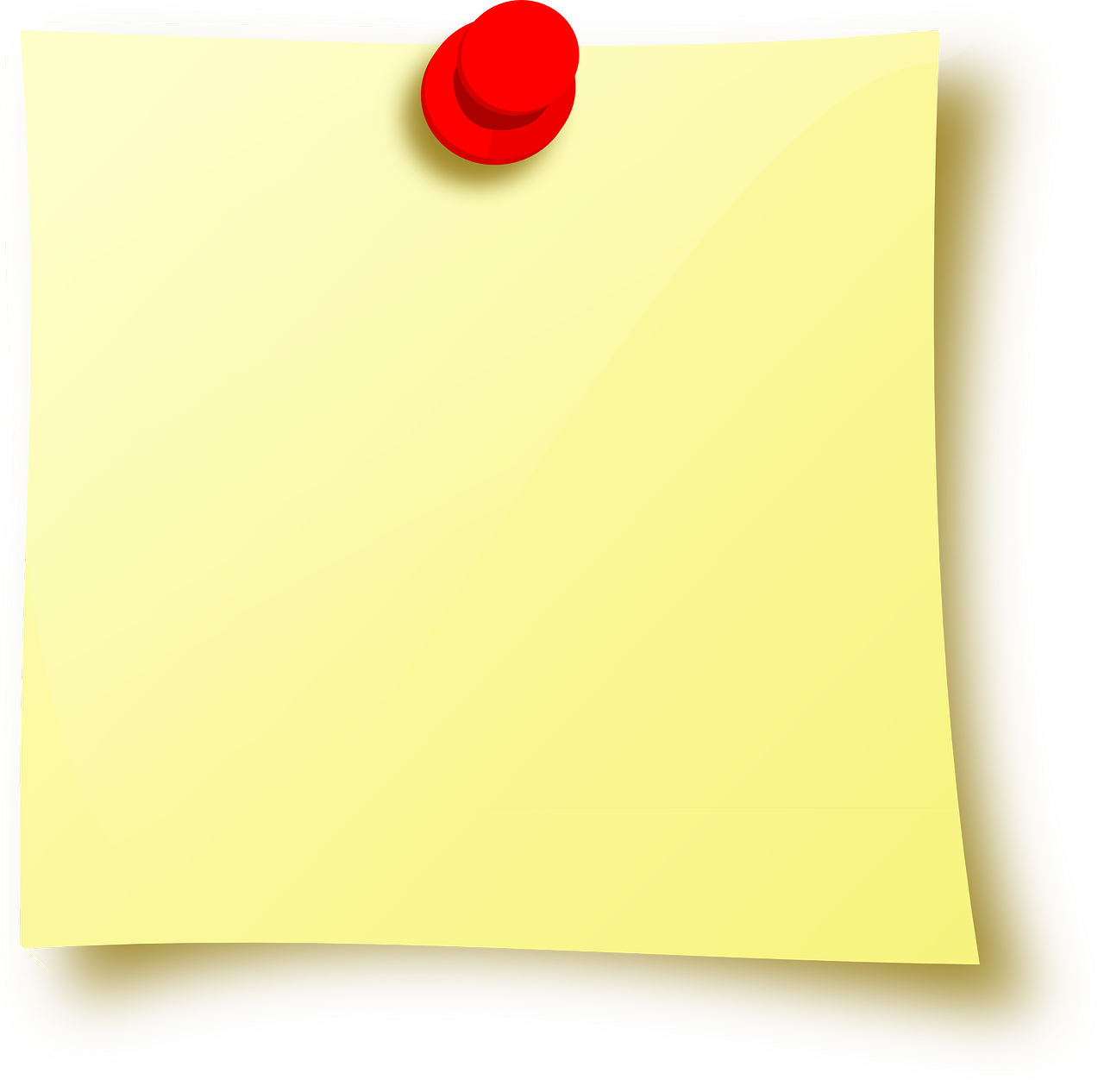 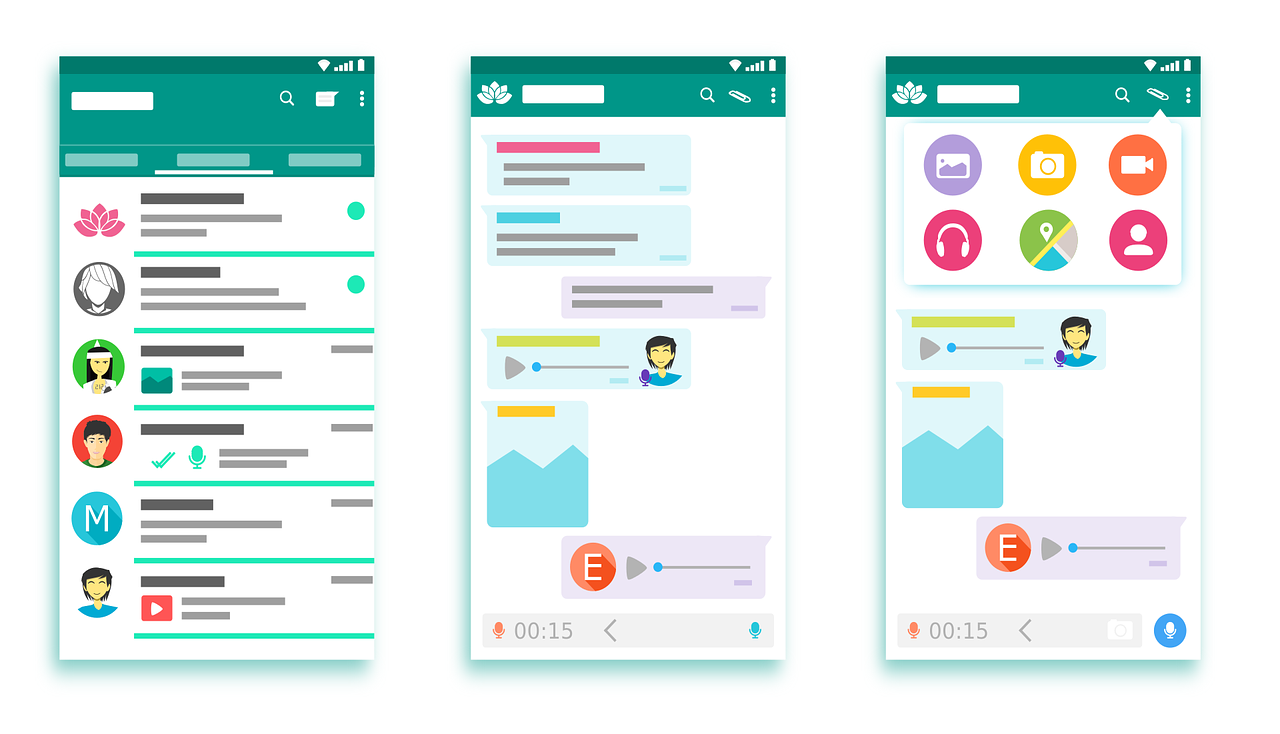 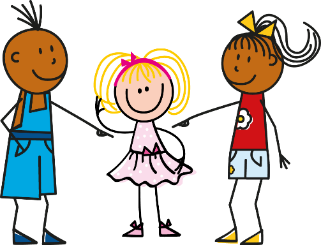 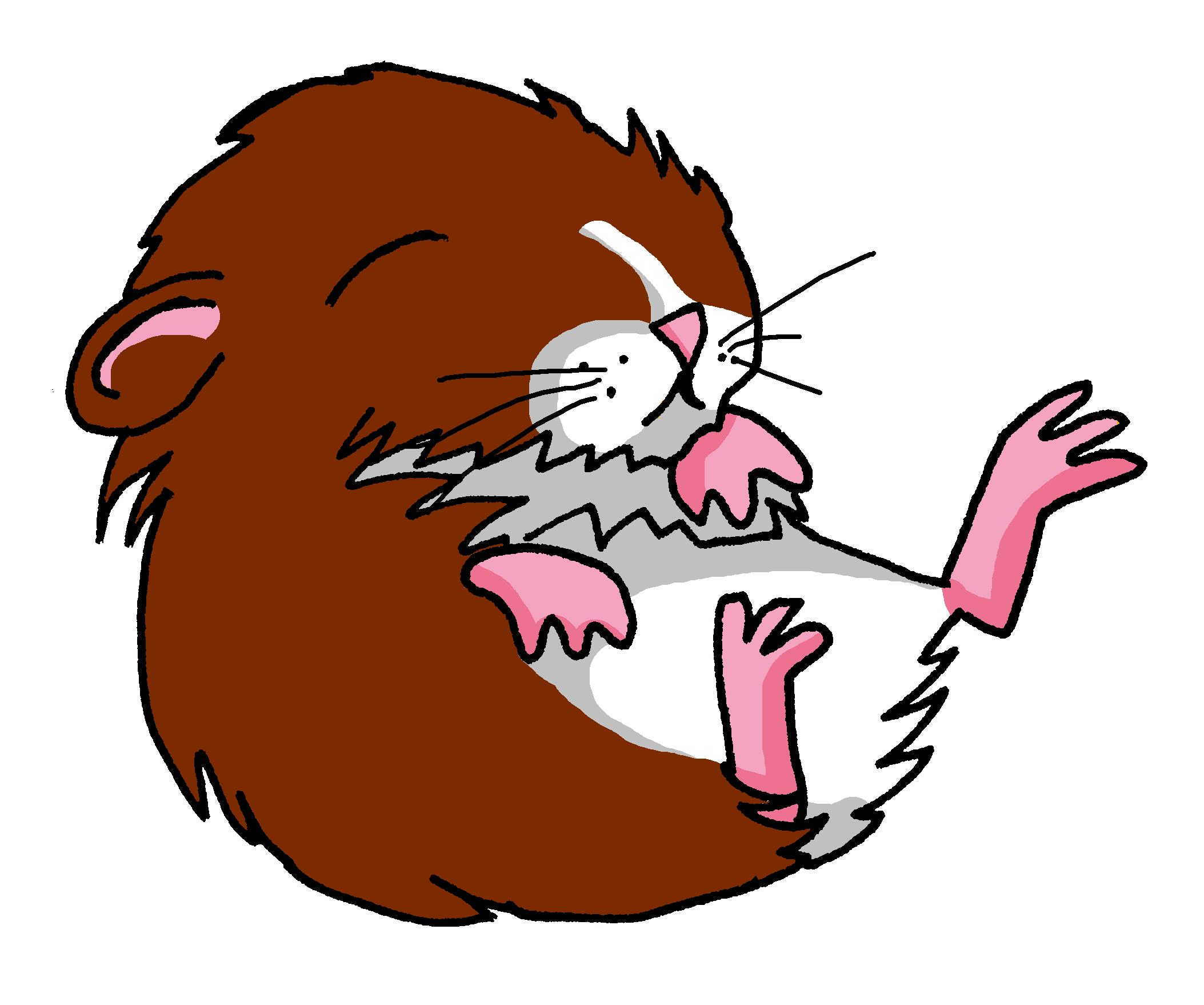 Écoute. Écris l’objet en français en en anglais.
________________________
________________________
________________________
________________________
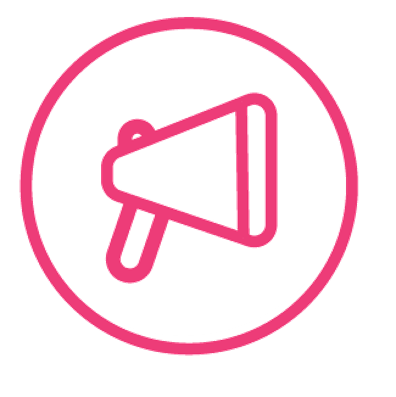 parler
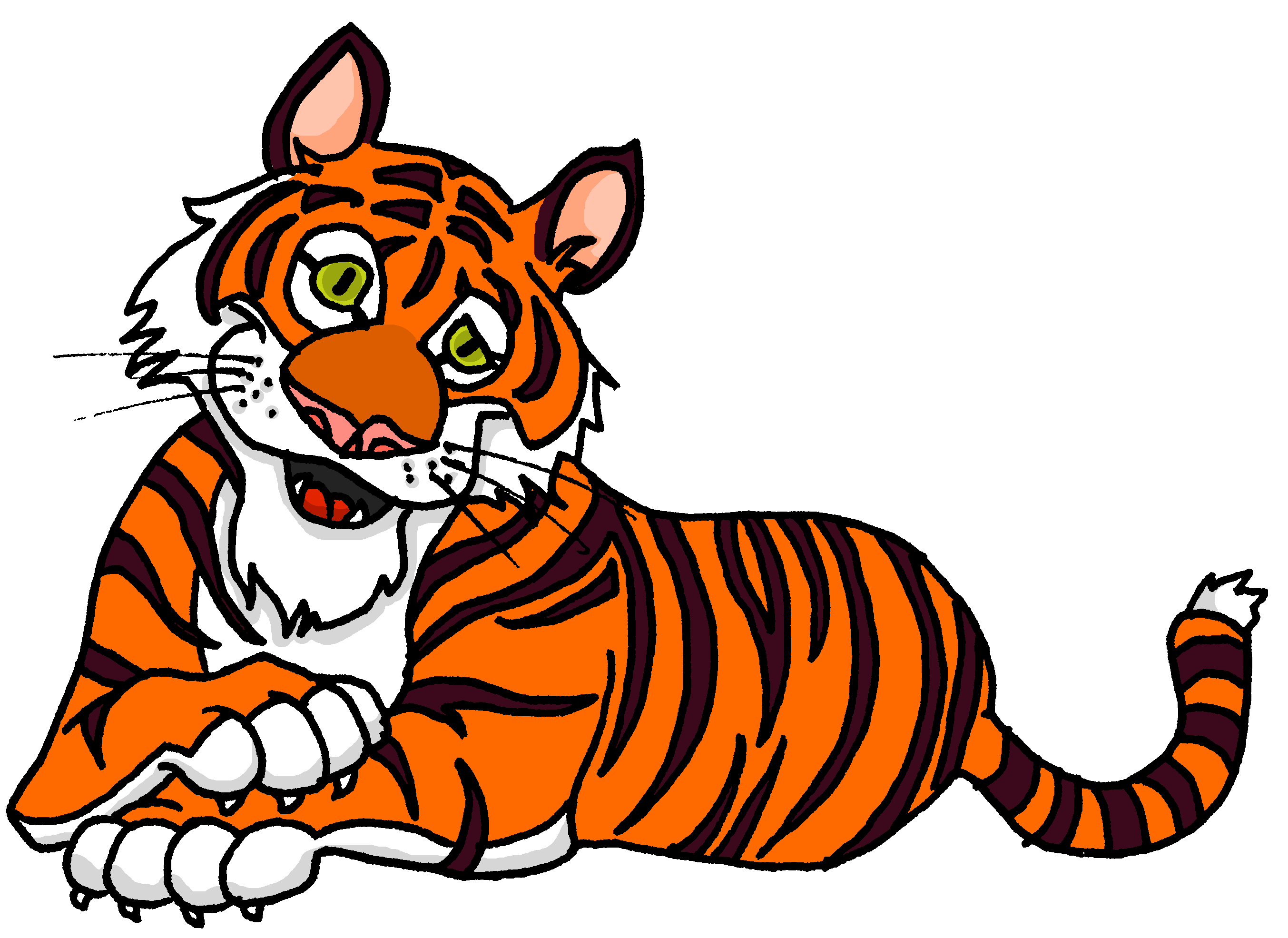 ________________________
________________________
________________________
________________________
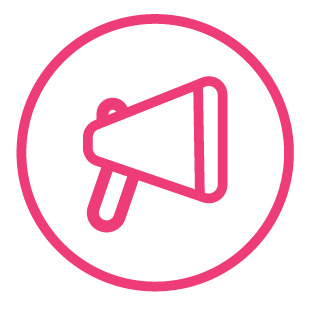 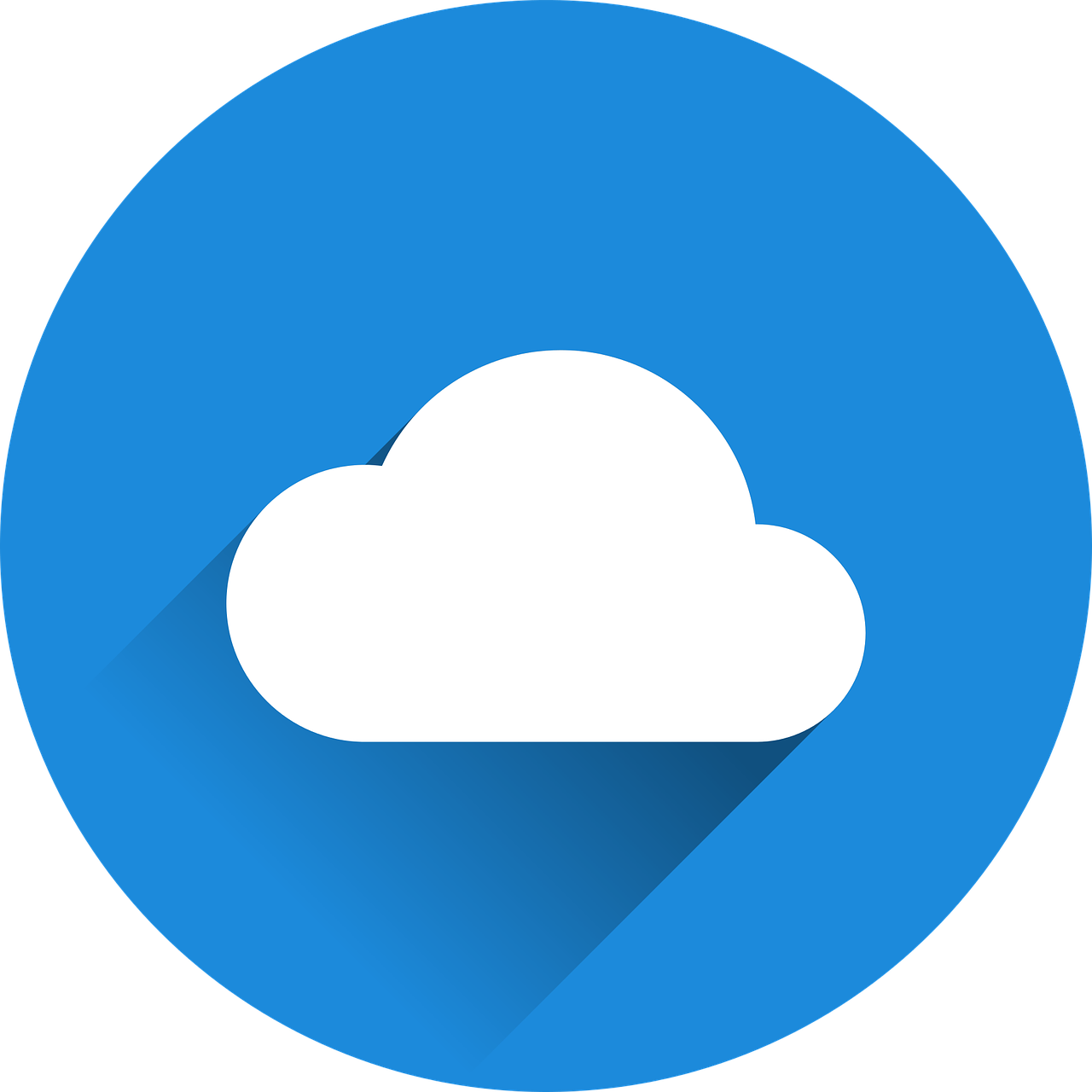 Écris en français : Can you get at least 15 points?
mots
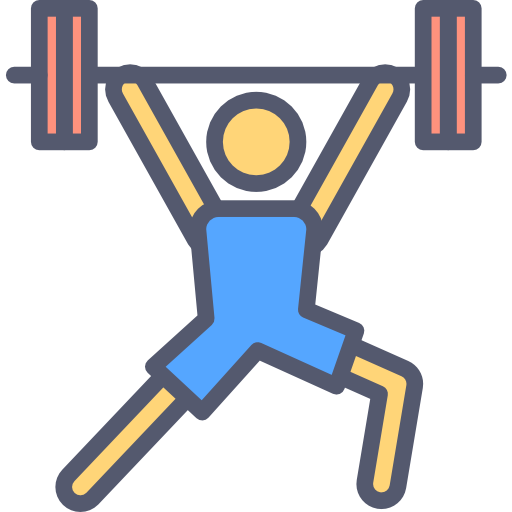 vocabulaire
x3
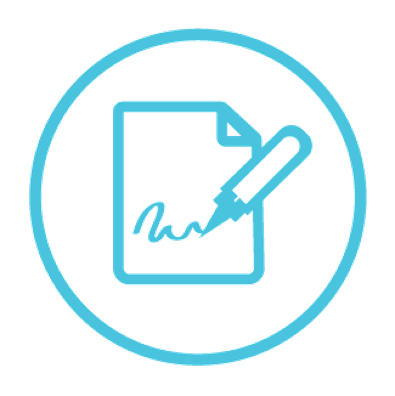 écrire
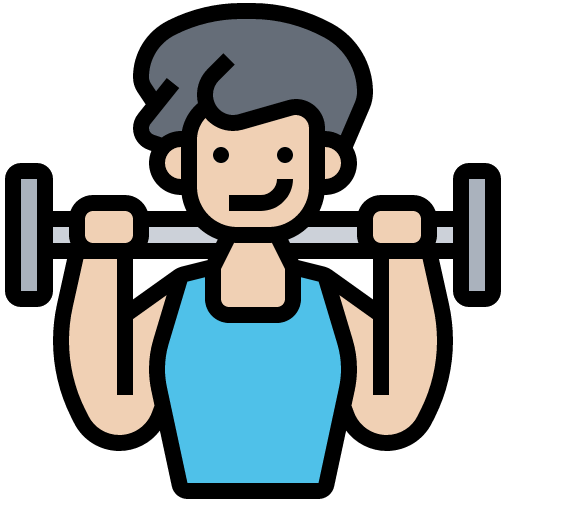 x2
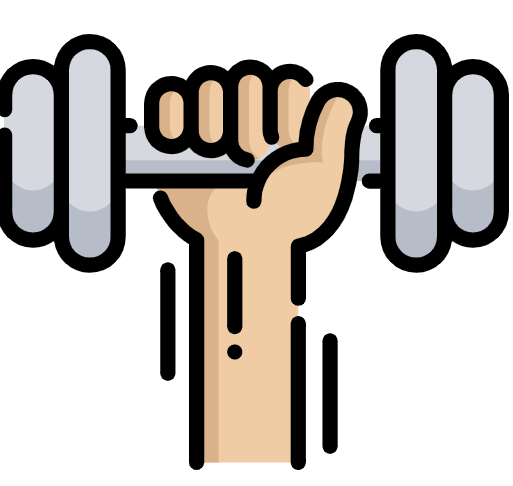 x1
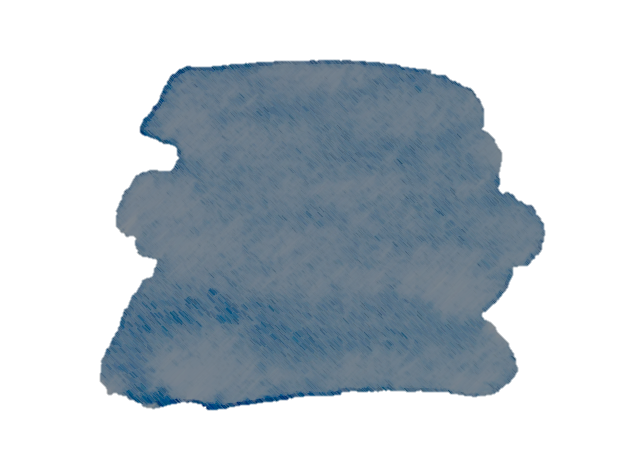 35
Saying what I and others have
term 1 Week 5
Jaune term 1
🎯
Reading (aloud) a story in French
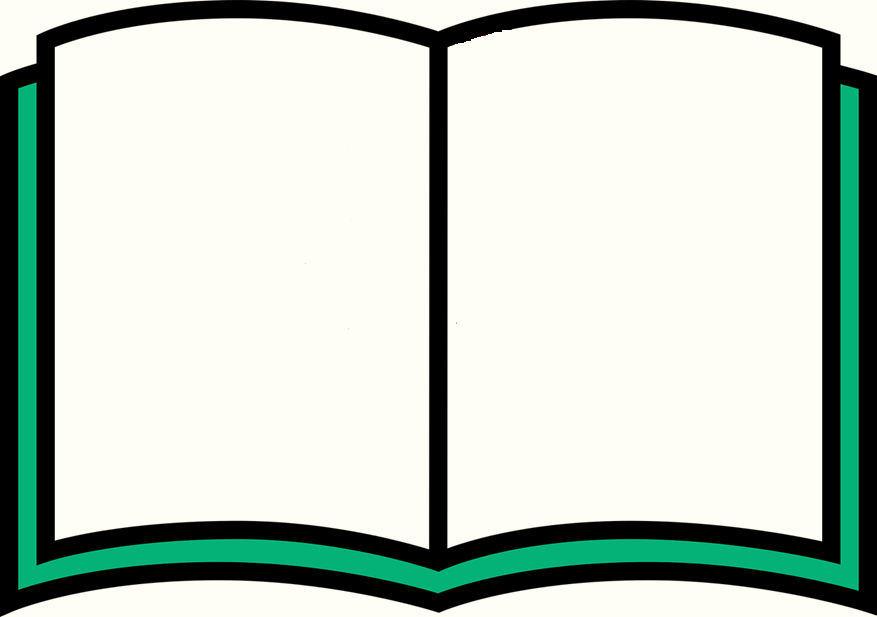 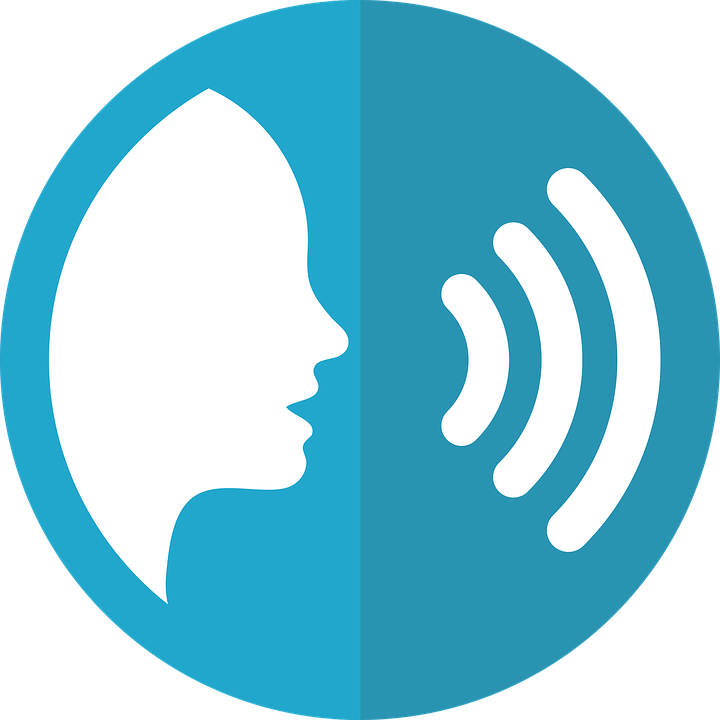 prononcer
Chaque jour, Maurice a une carte pour un ami ou une amie.
Aujourd’hui, c’est lundi.
Il a un ballon pour Manon.
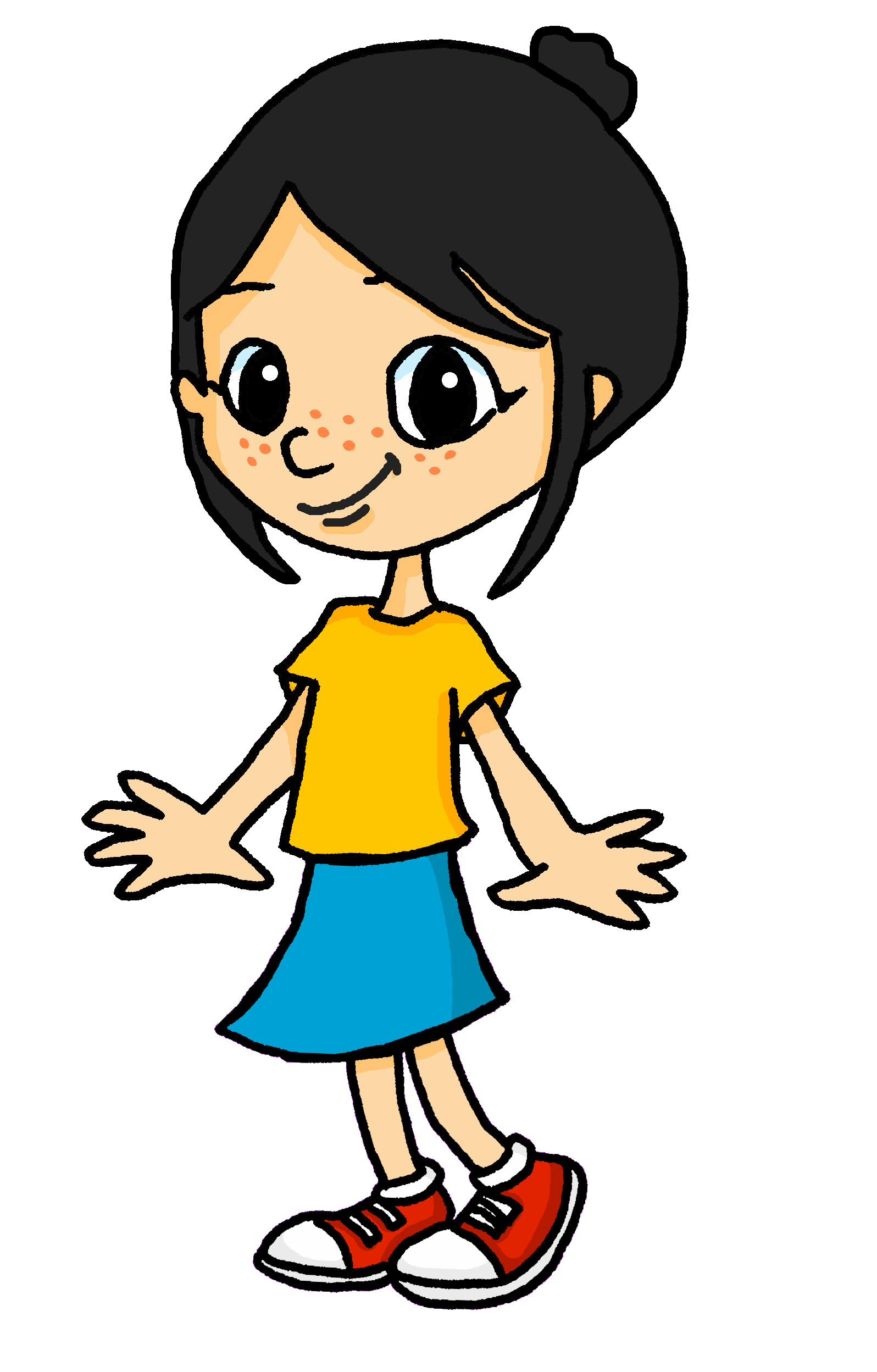 12
[un] is nasal before a consonant and at the end of words.
Asking what? questions
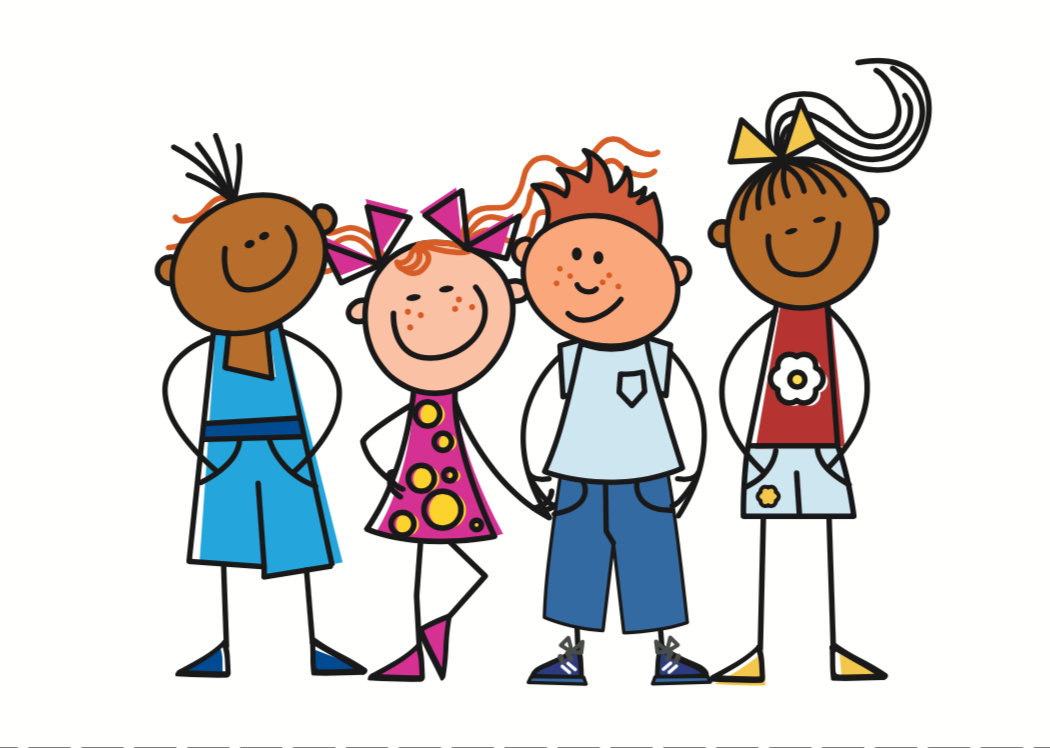 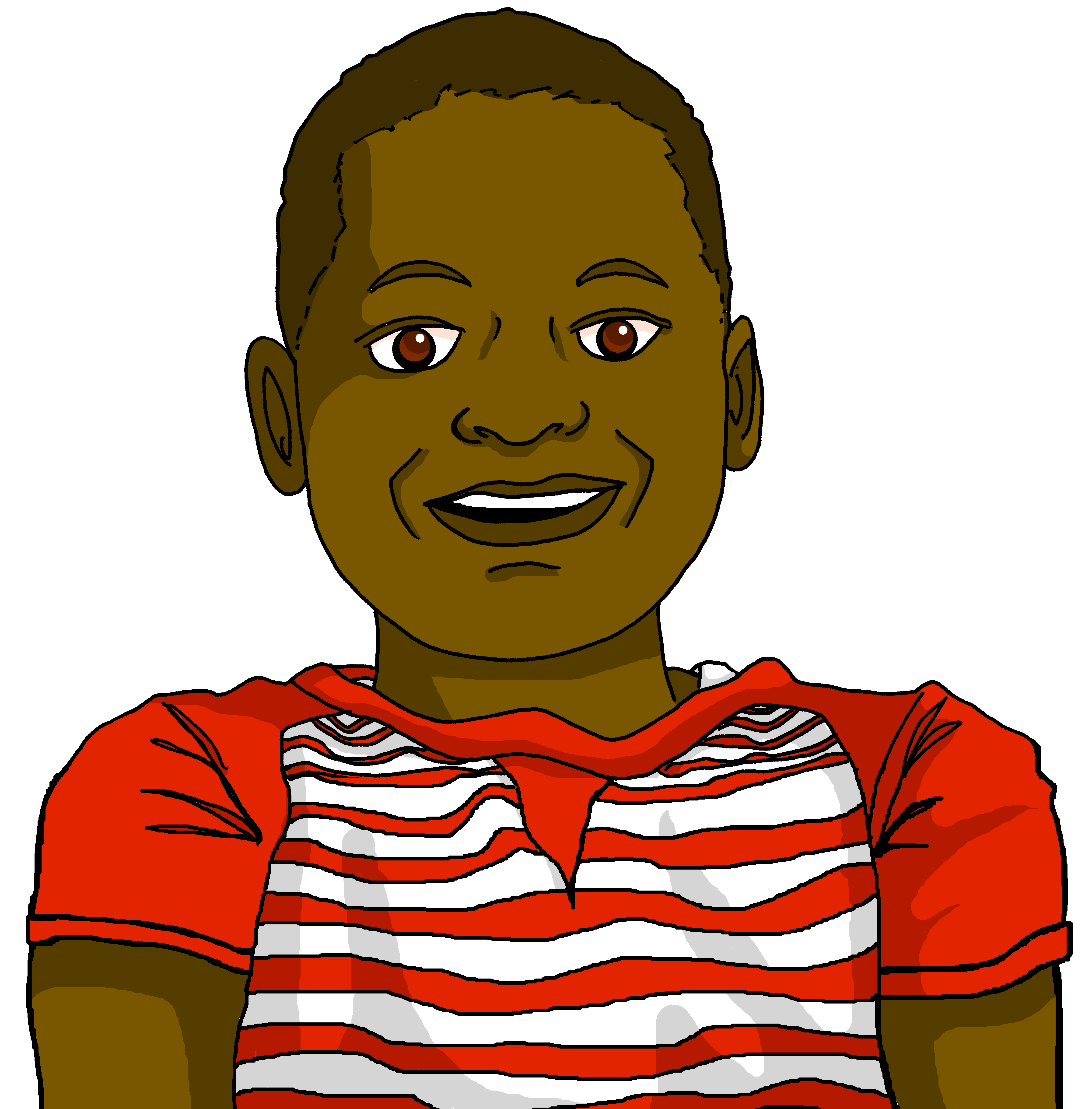 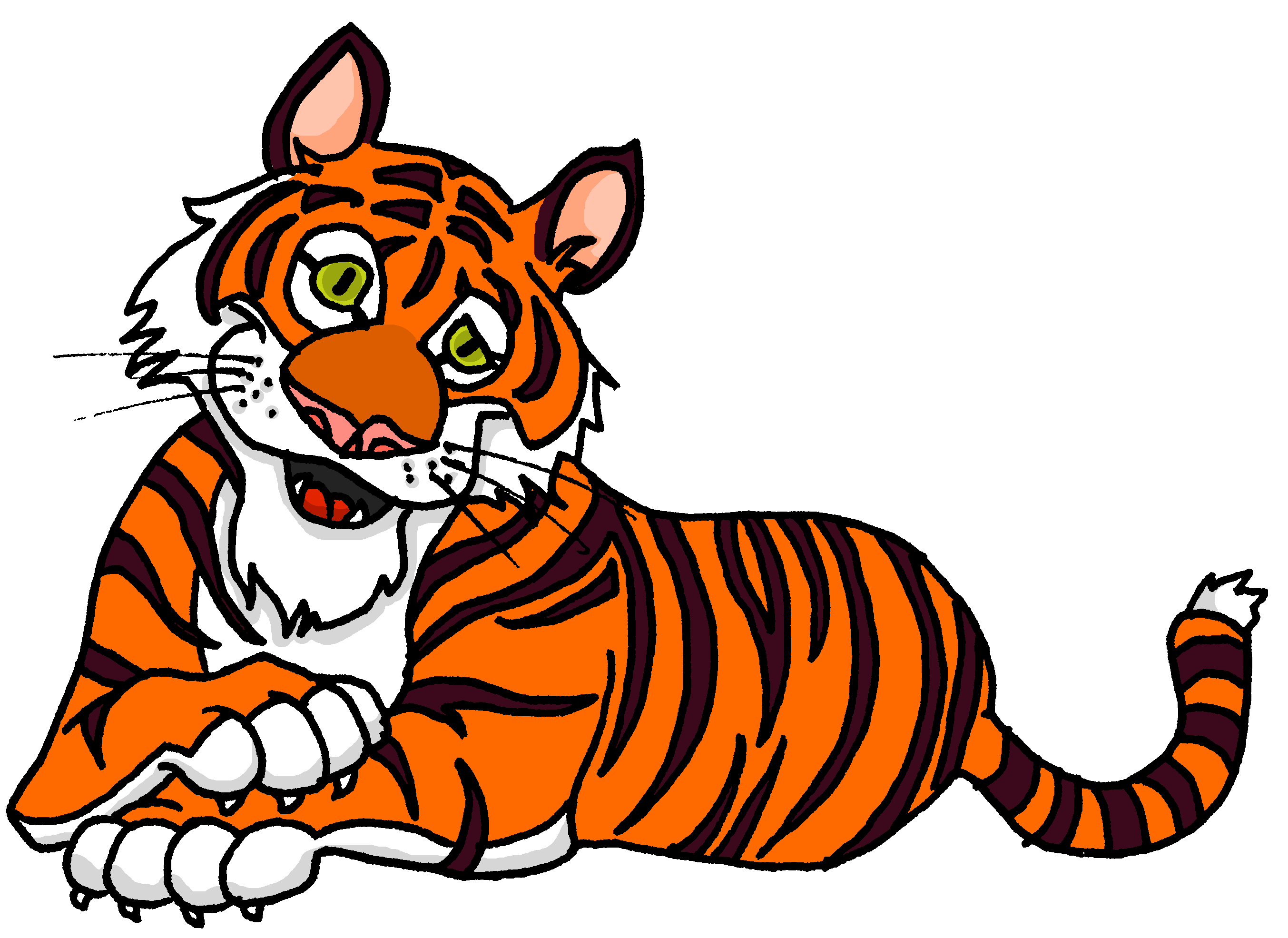 [we]
nous
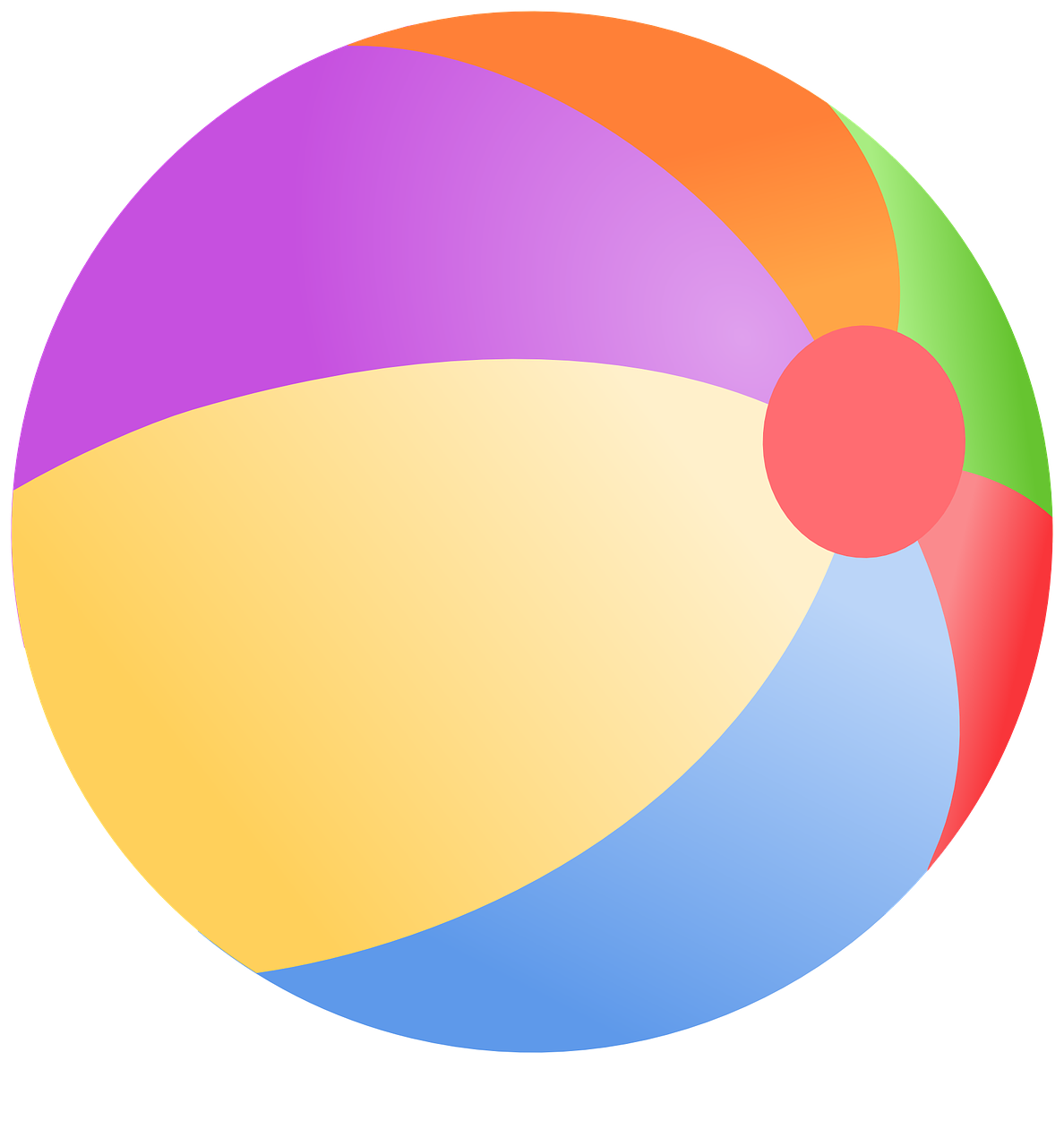 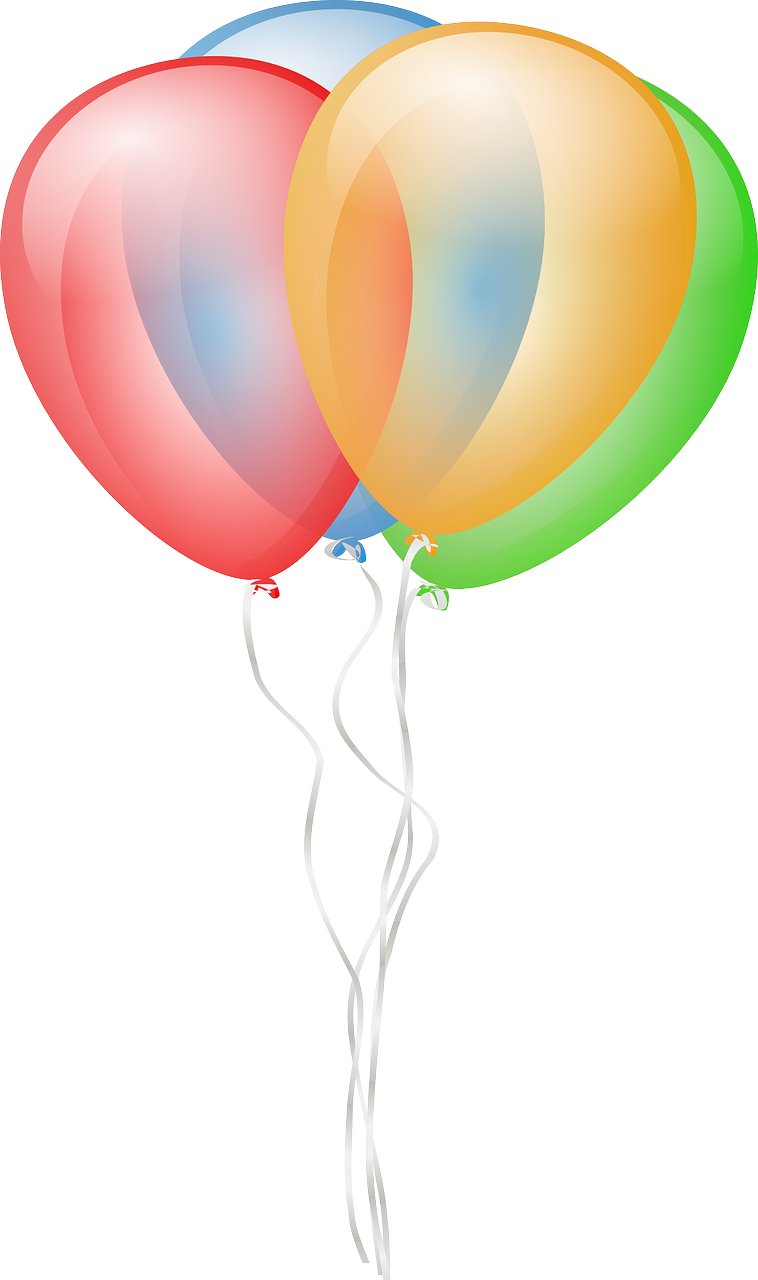 Write down the key language for this week.
Questions with quoi
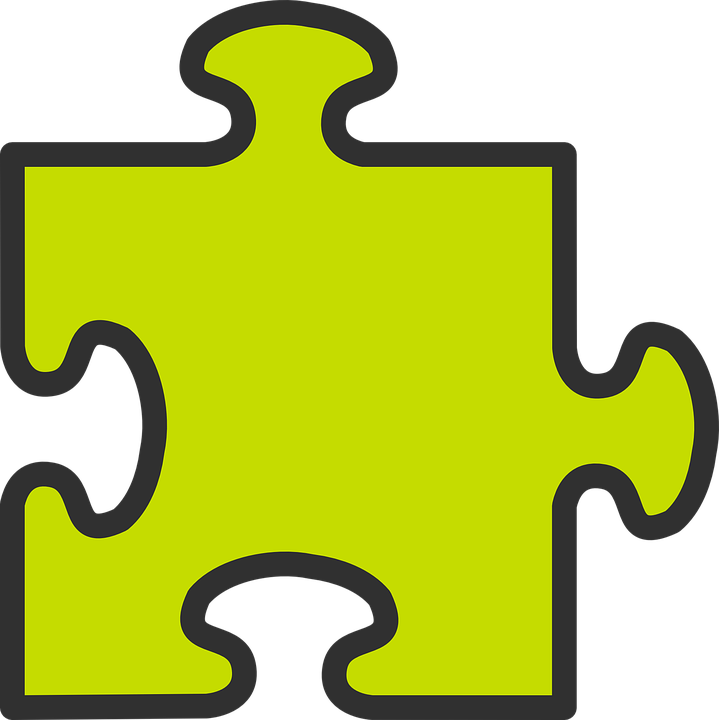 grammaire
Remember! To ask a ‘what’ question, use quoi at the end:
Remember to make your voice go up at the end.
C’est quoi ?
What is it?    (literally, it is what?)
➜
To ask ‘what’ he or she has:
➜
Il a  quoi ?
What does he have?    (literally, he has what?)
What does she have?    (literally, she has what?)
➜
Elle a quoi ?
Complète la conversation.
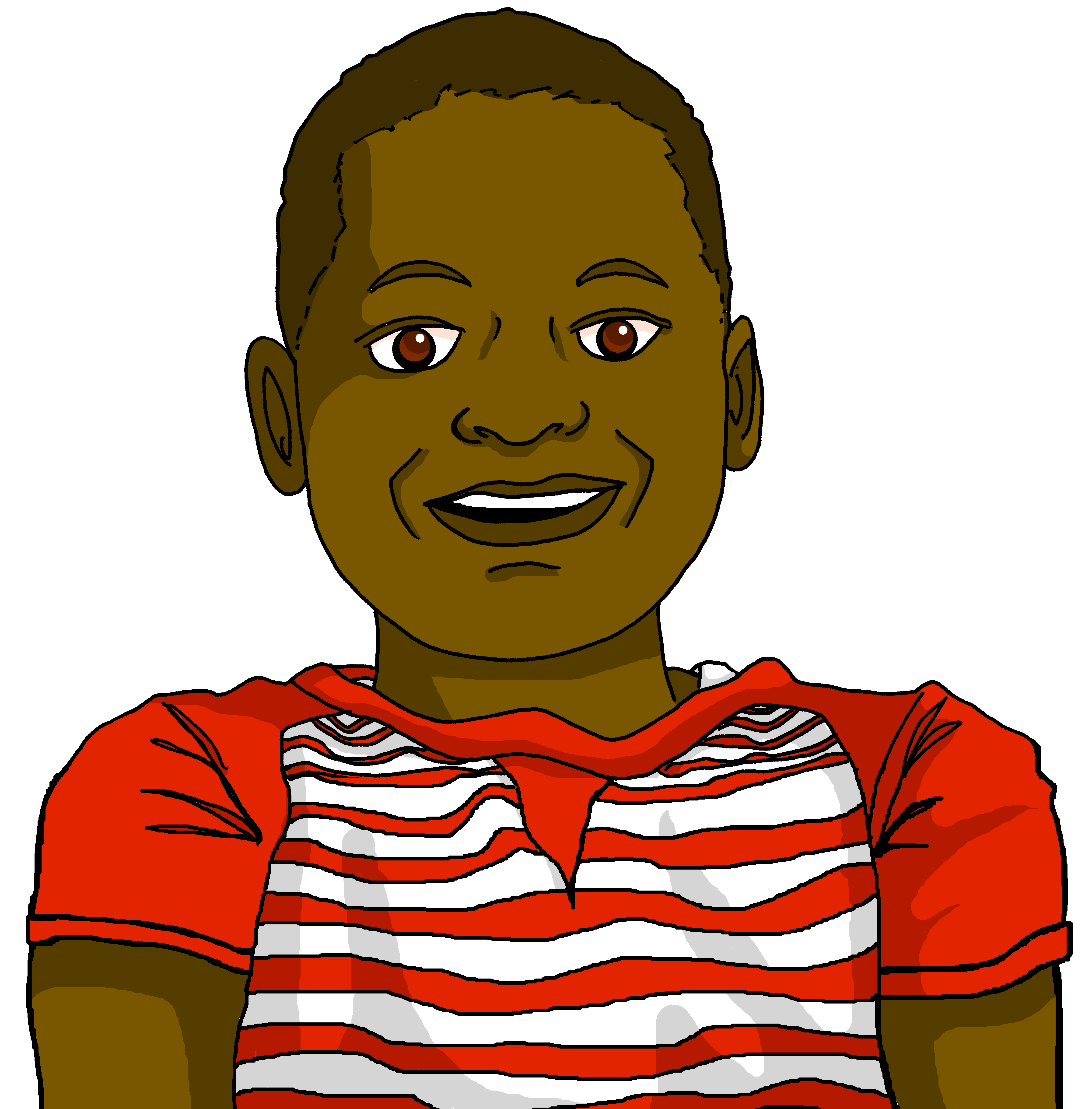 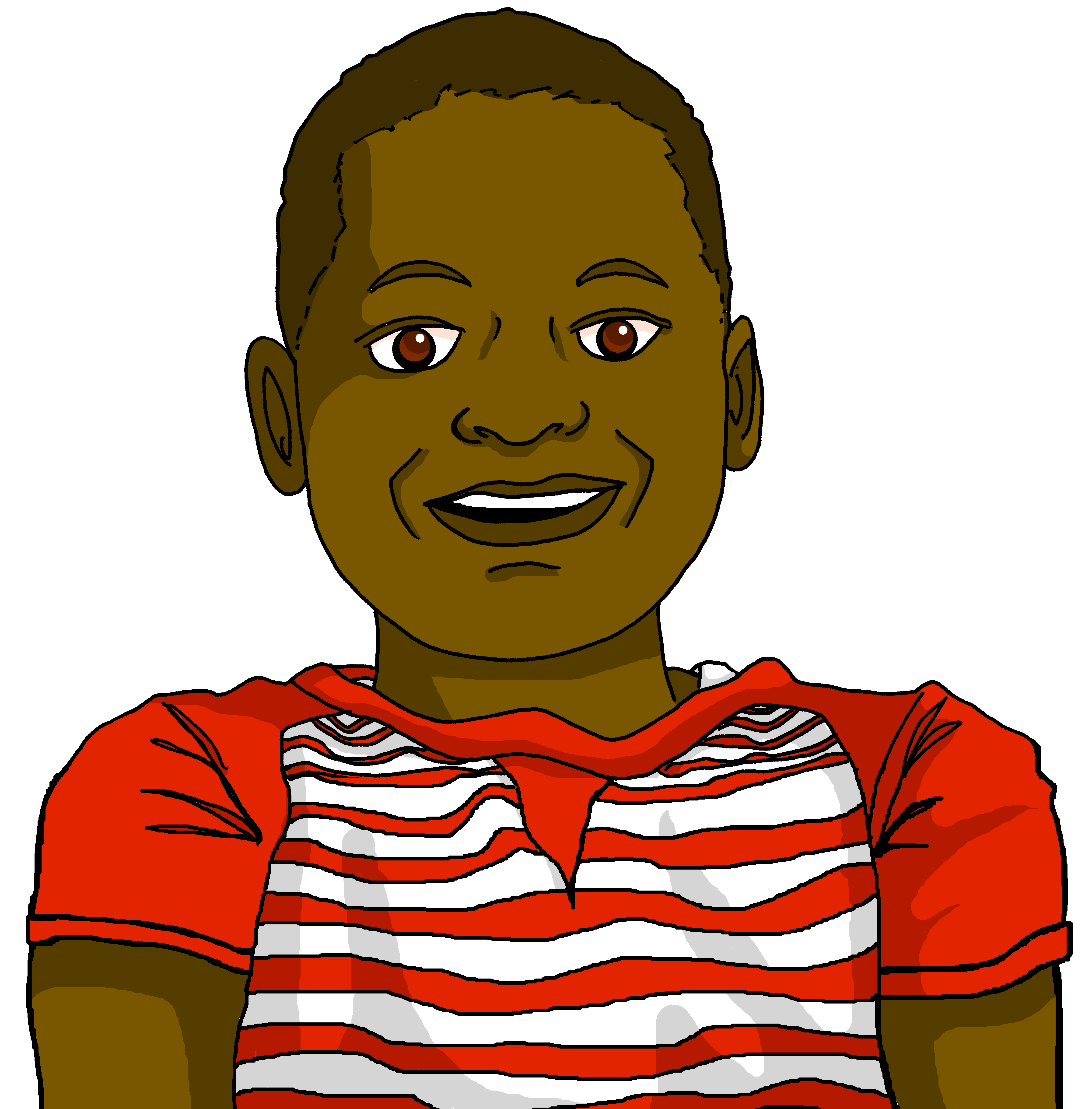 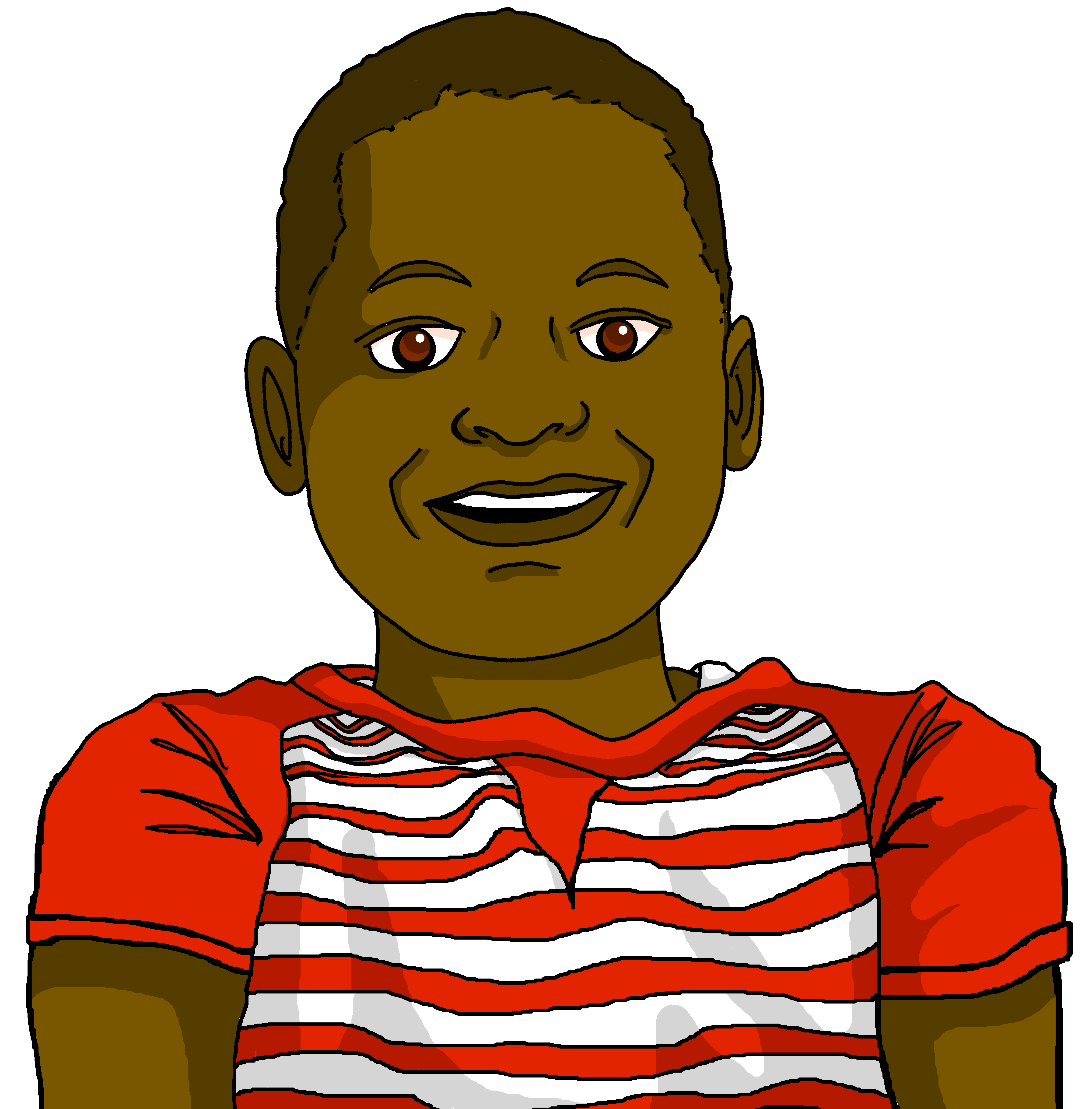 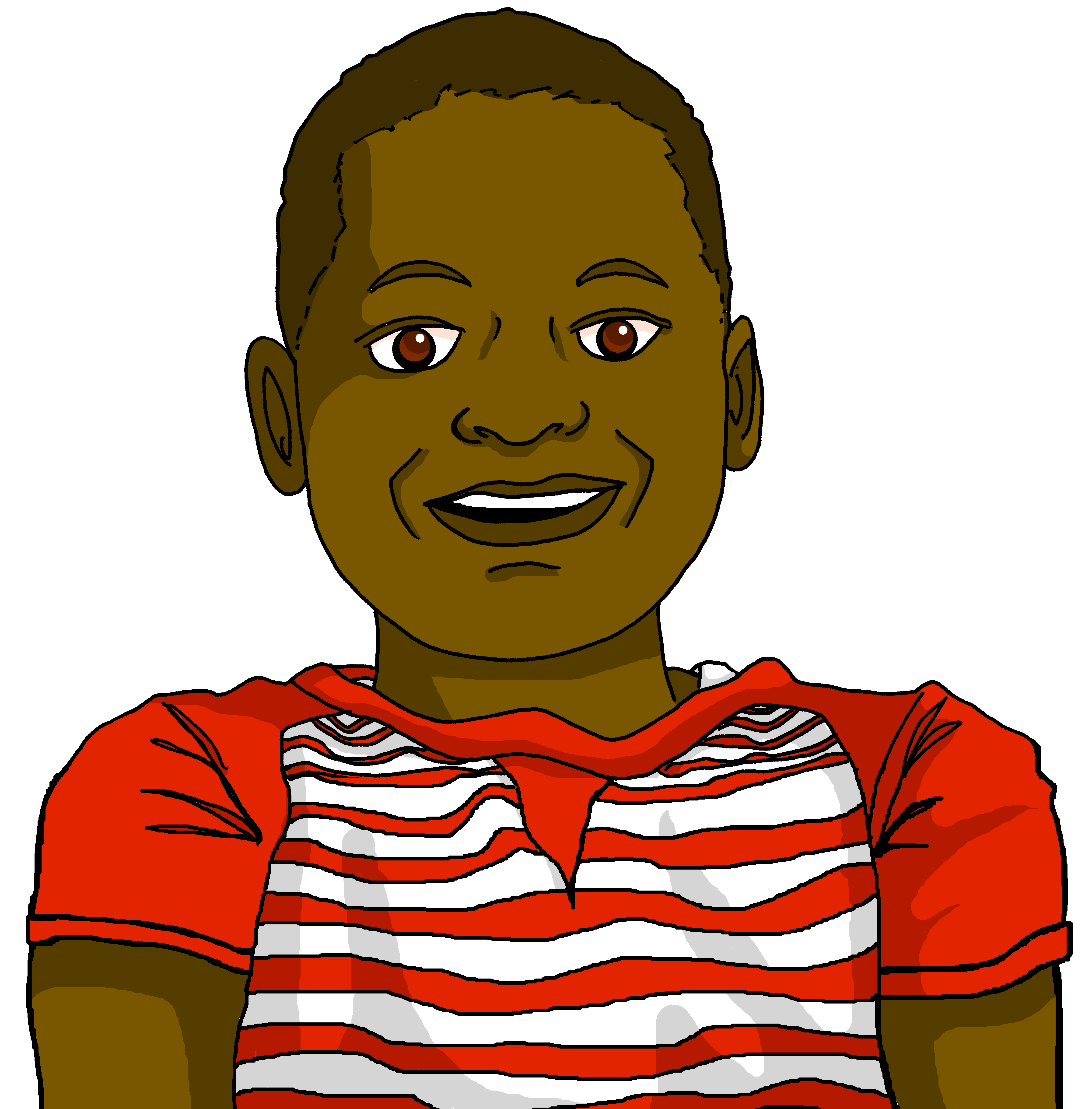 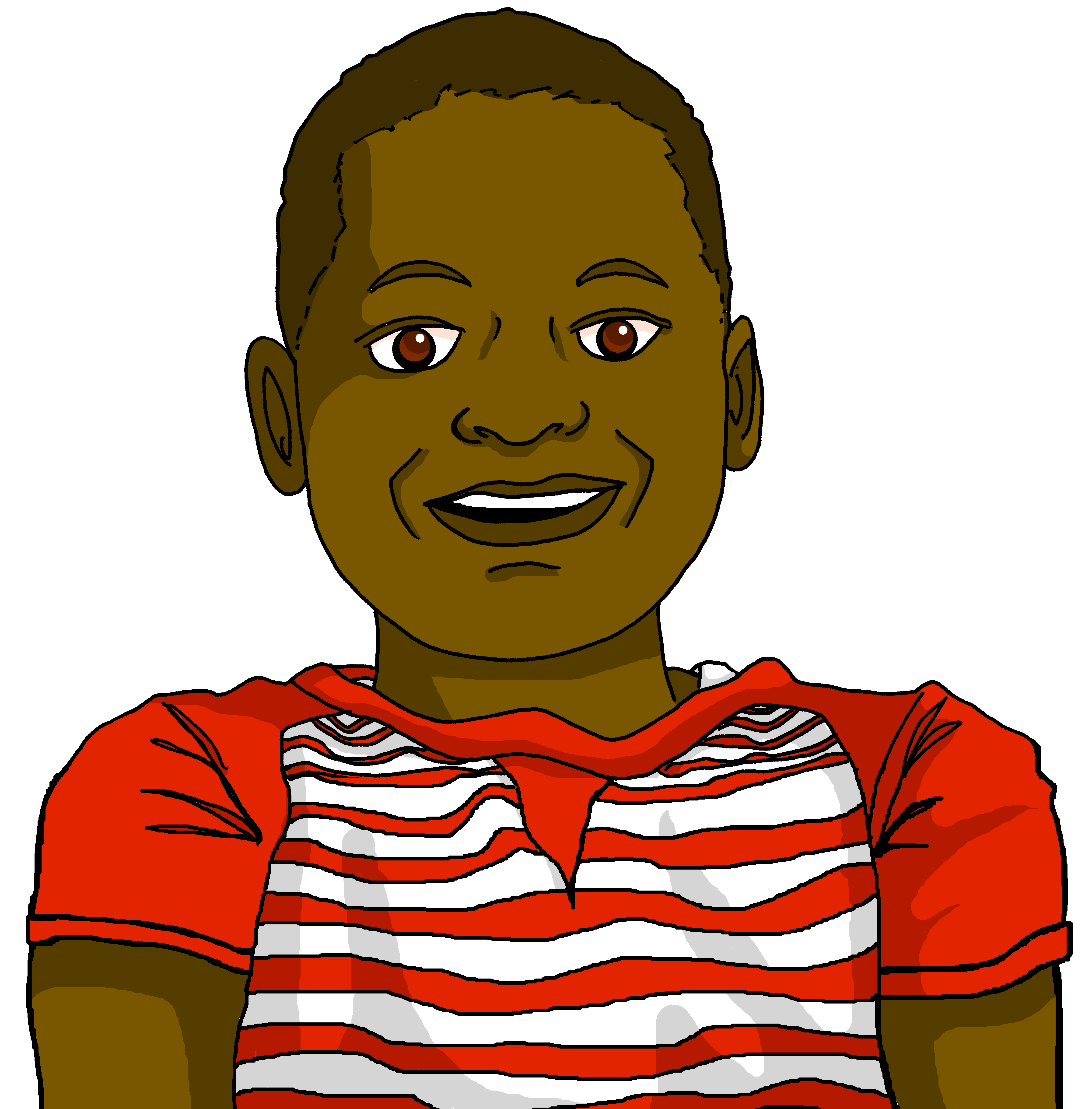 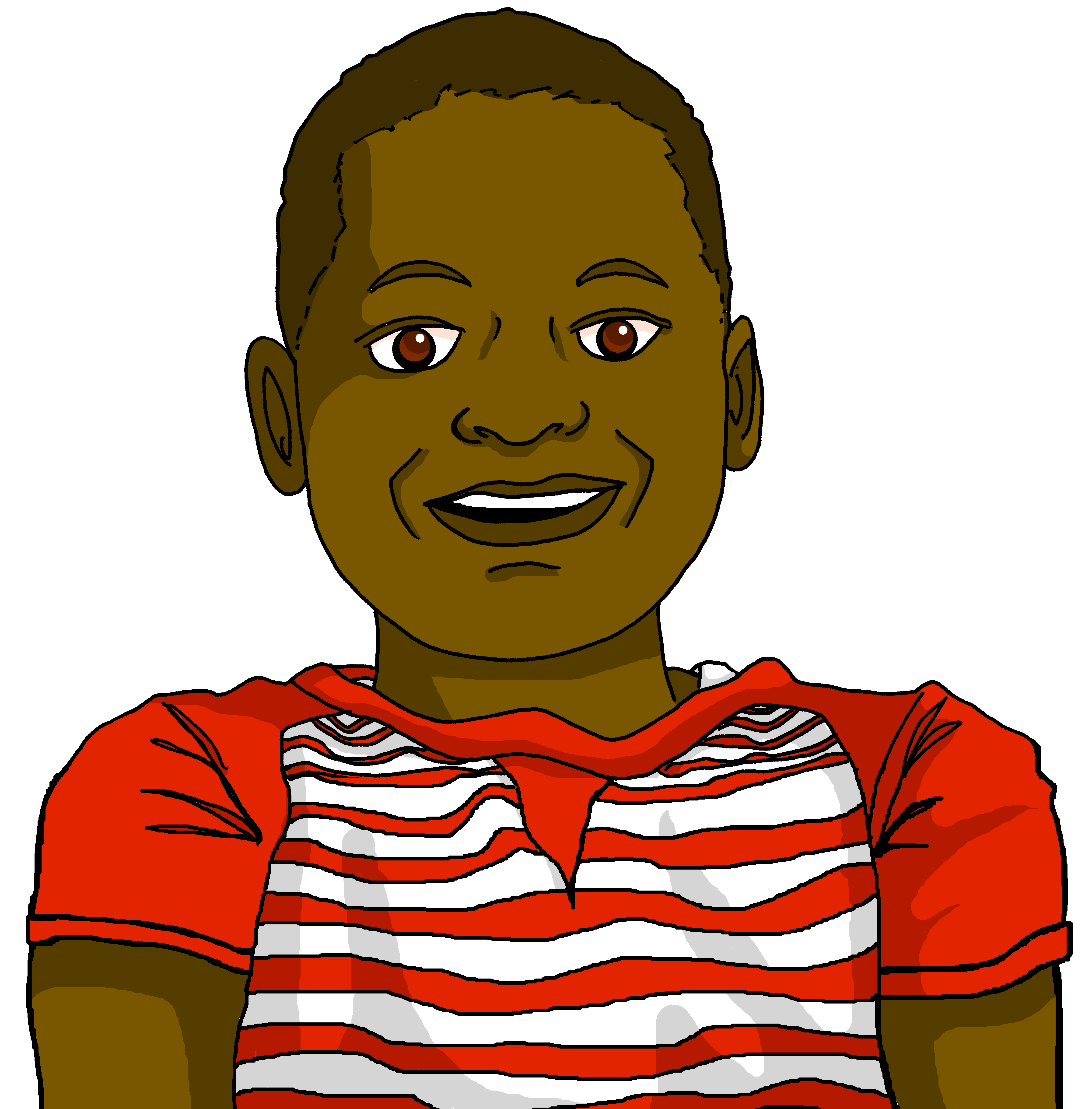 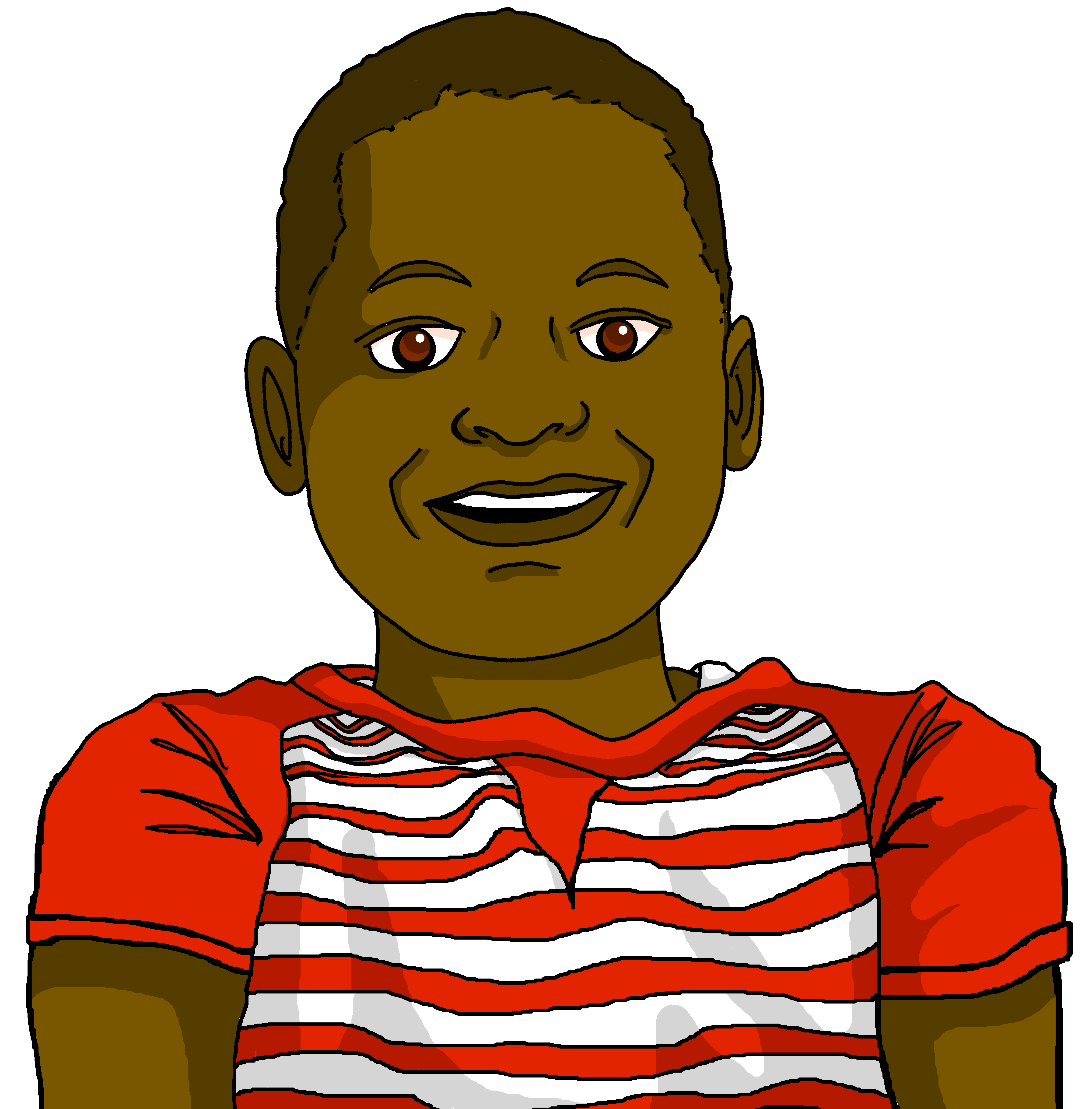 - Manon, elle  __  ______ ? - _____  __  un ballon.
- Charlotte, ______  __  ______ ? - ______  __  un cochon.
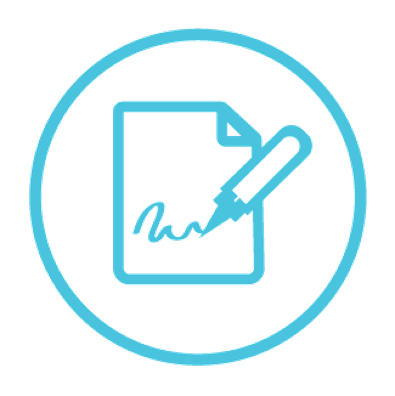 écrire
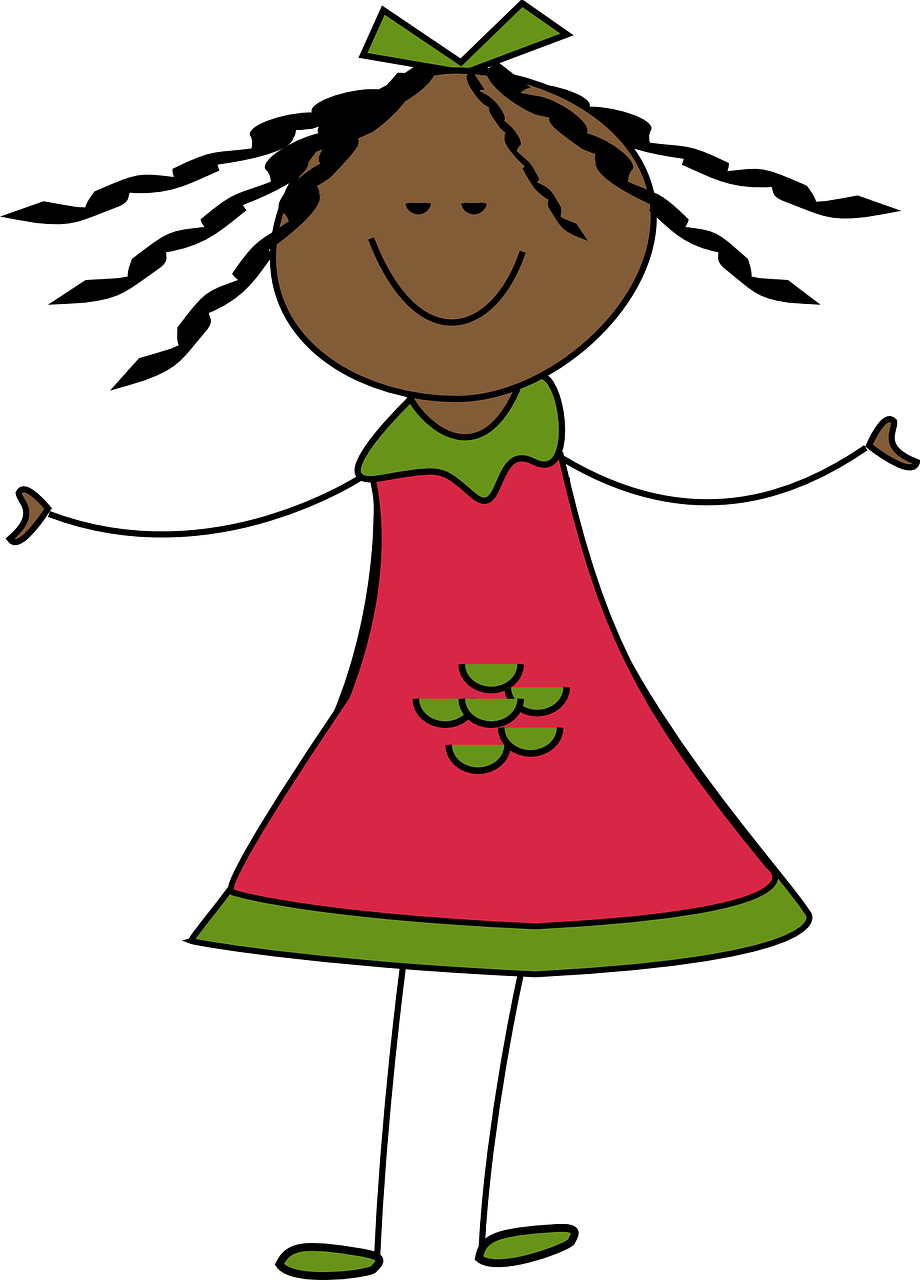 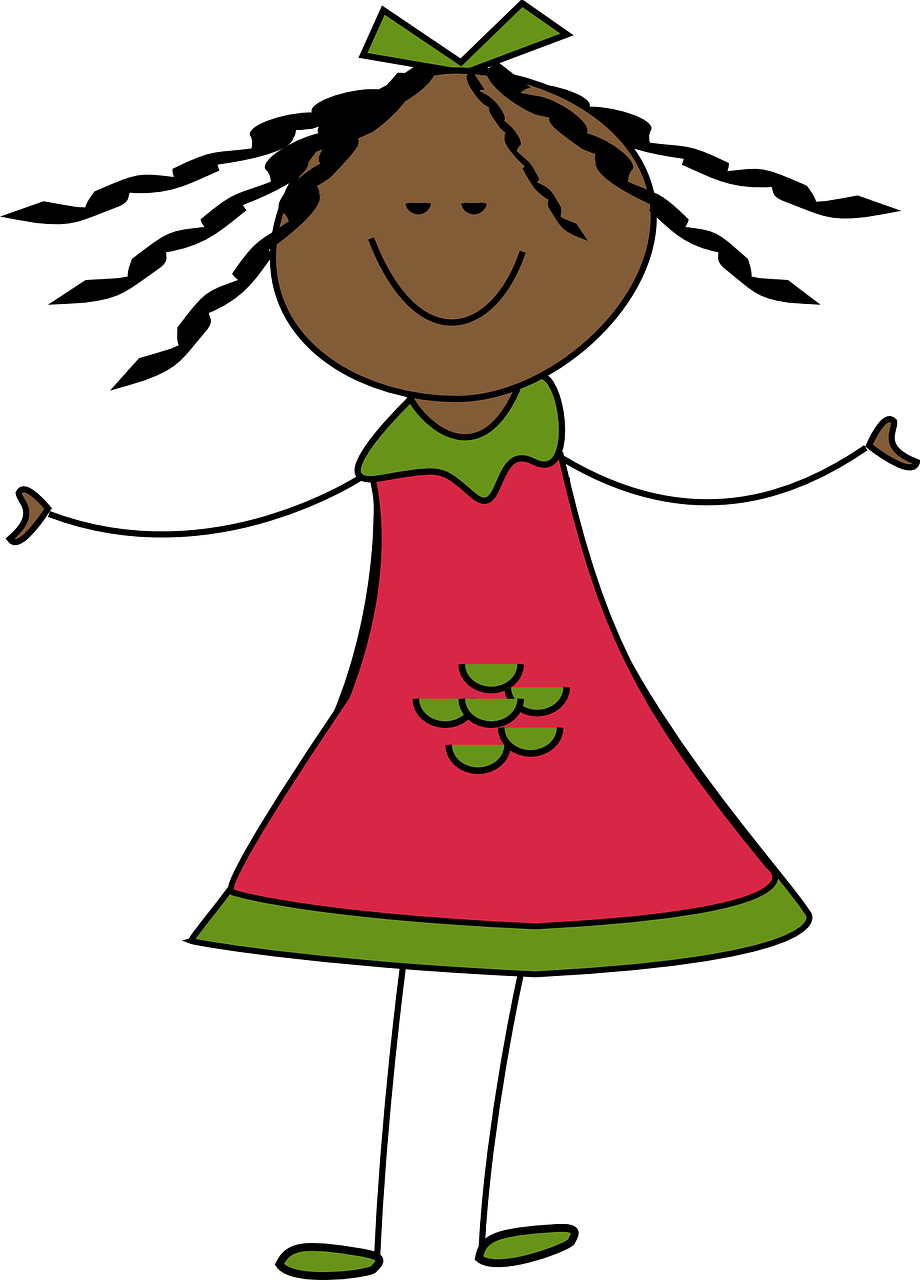 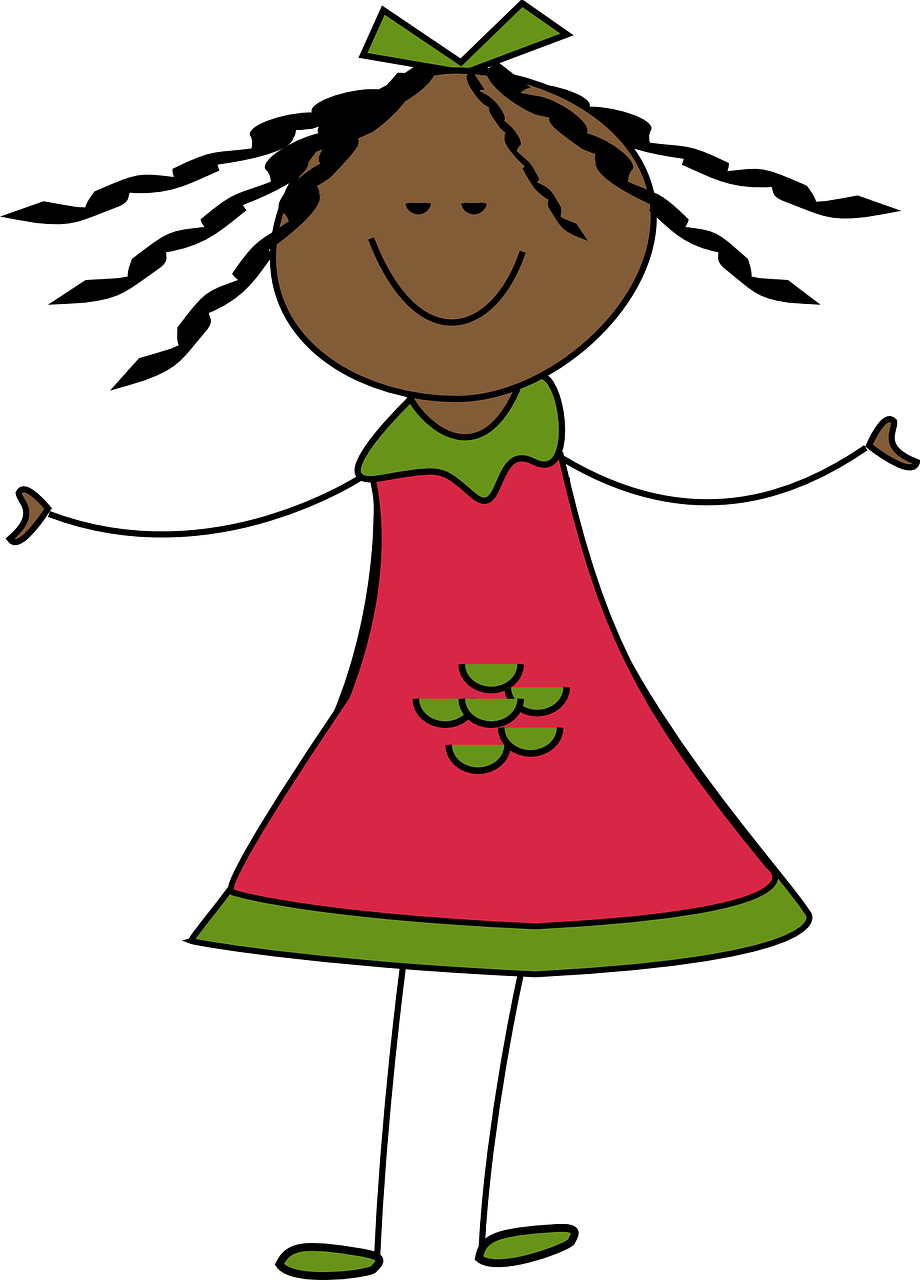 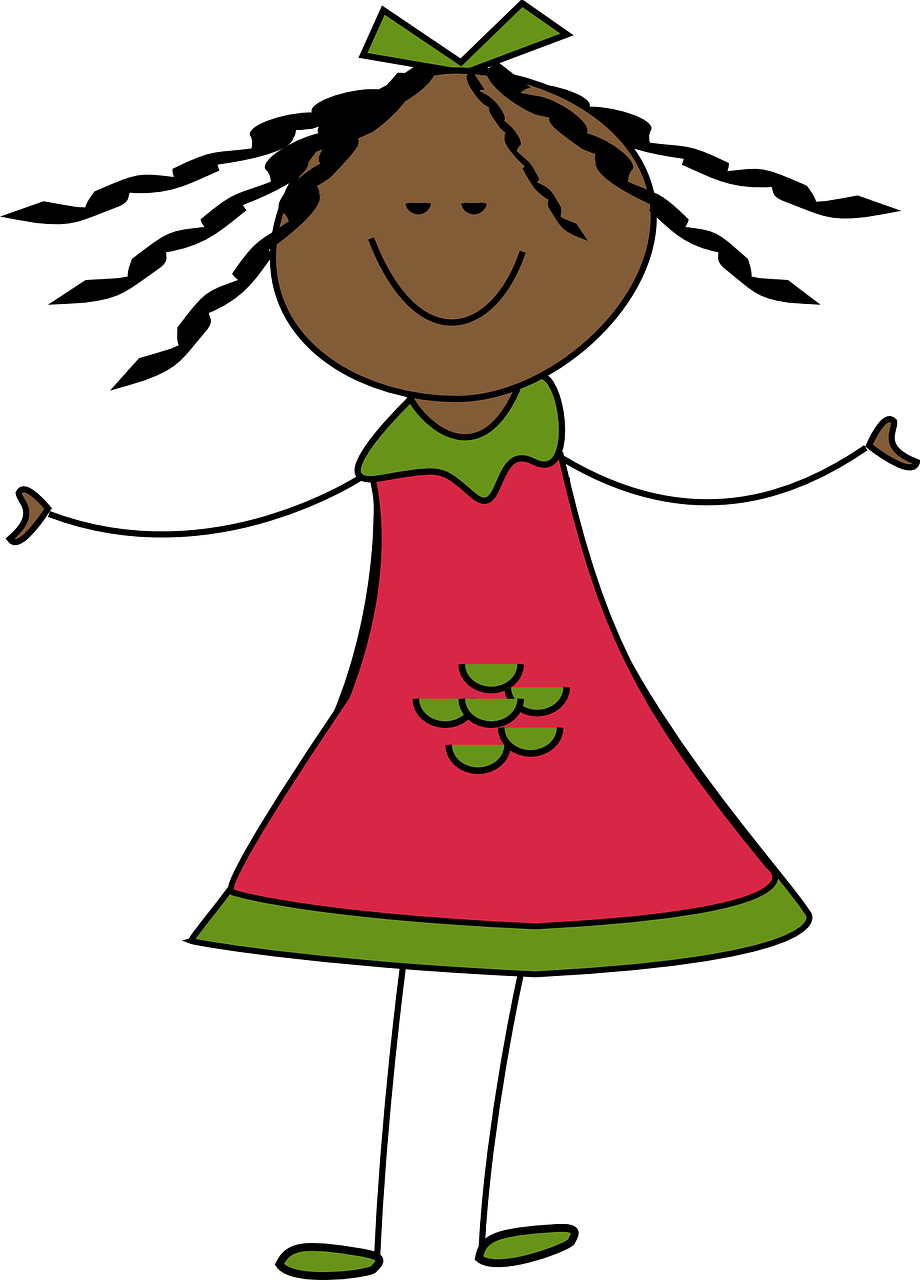 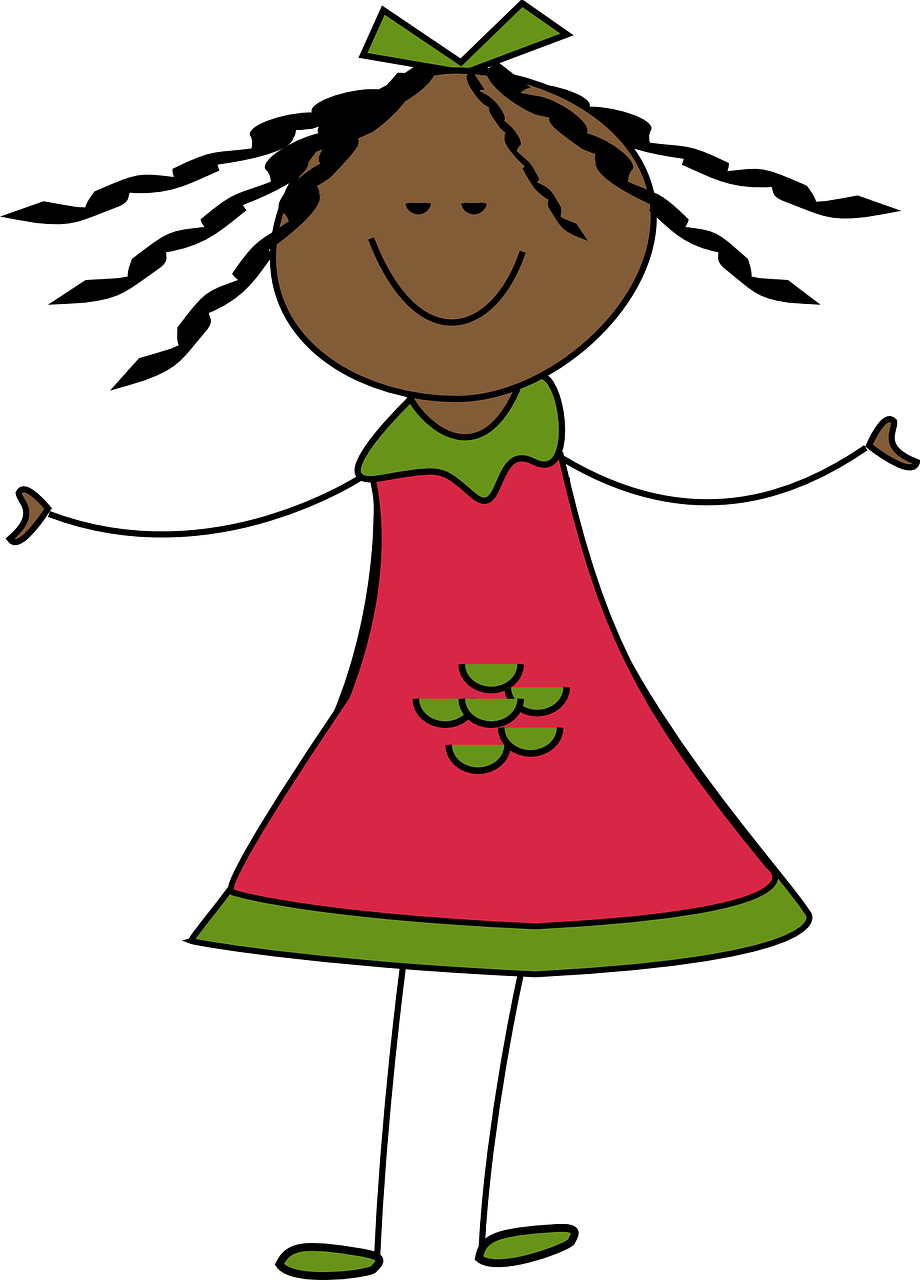 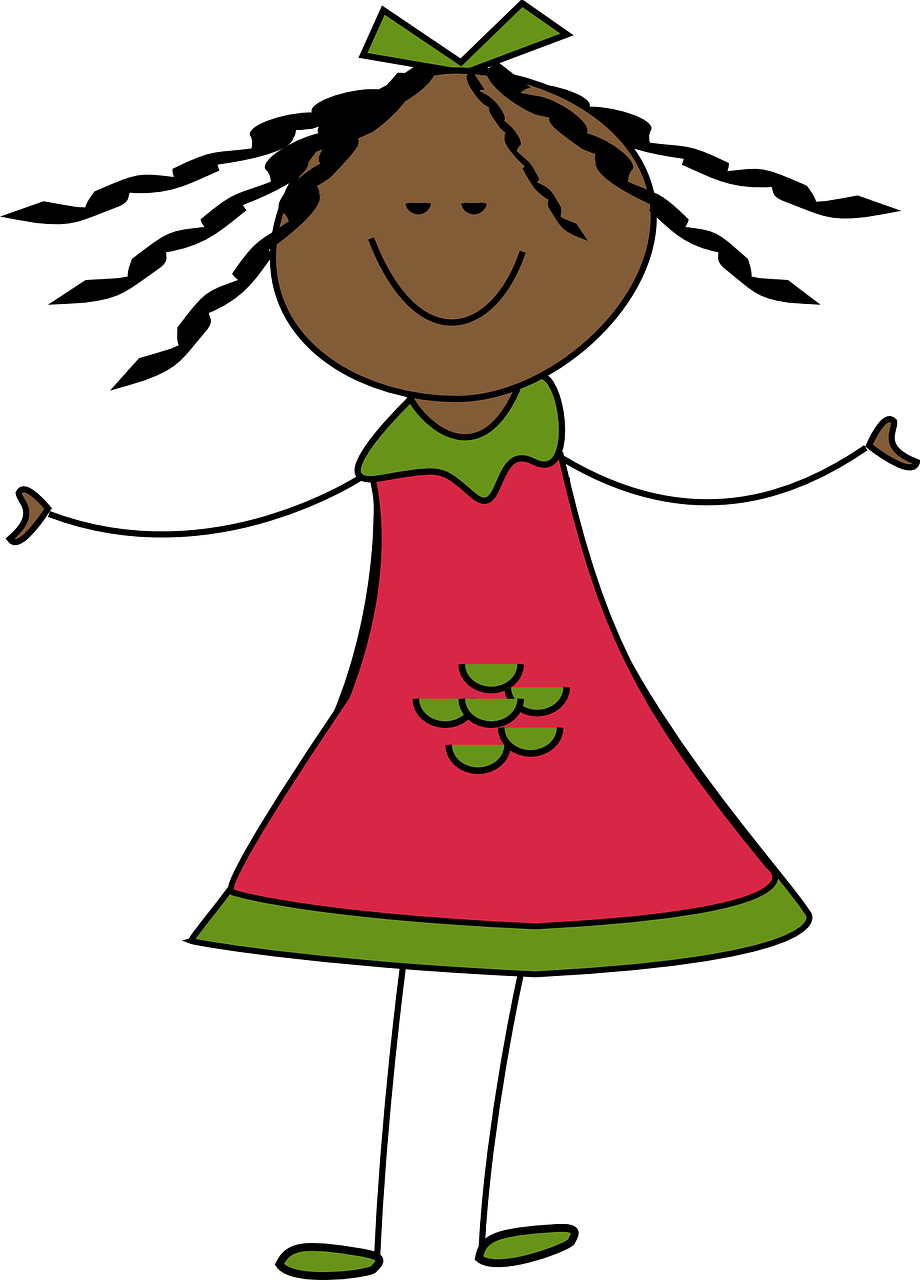 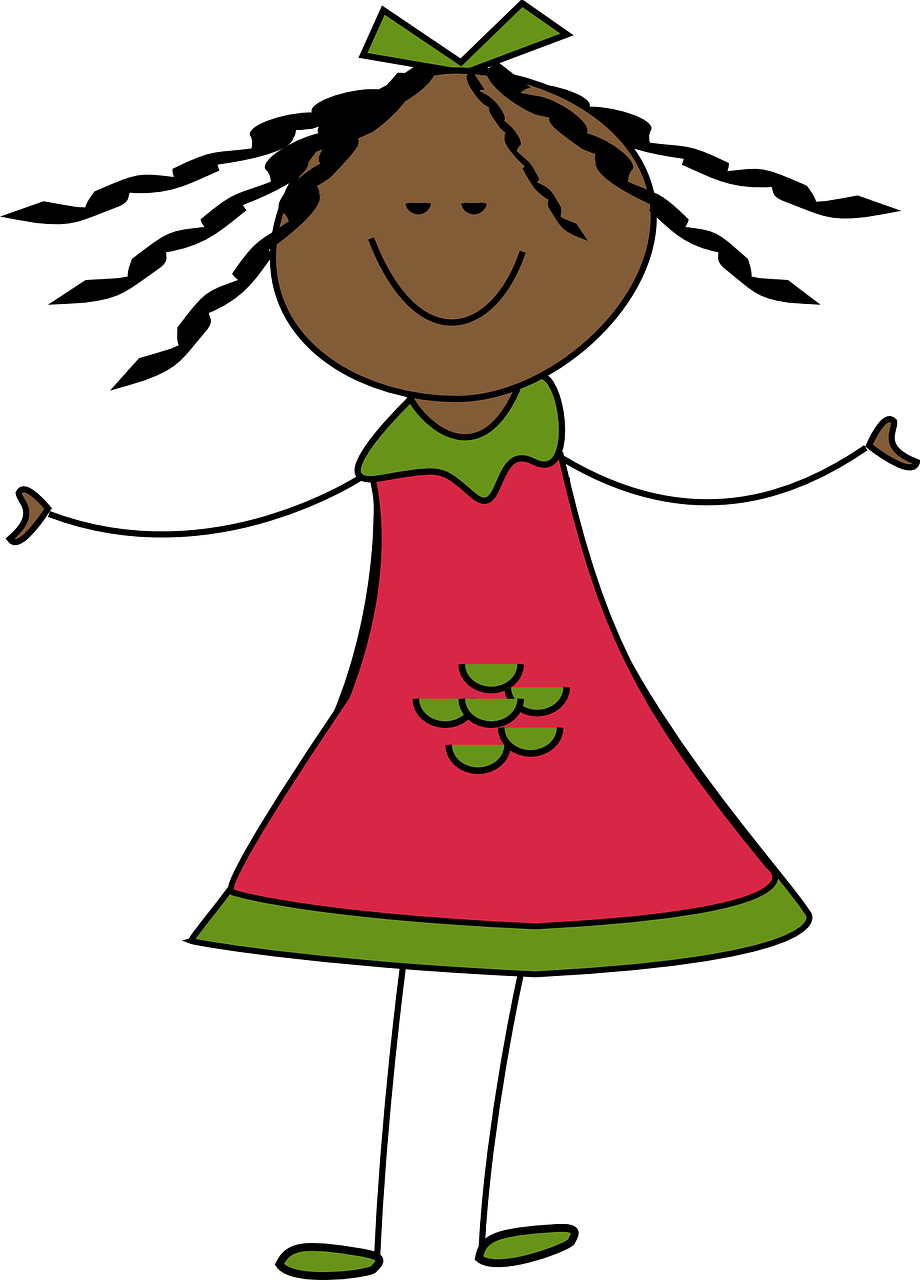 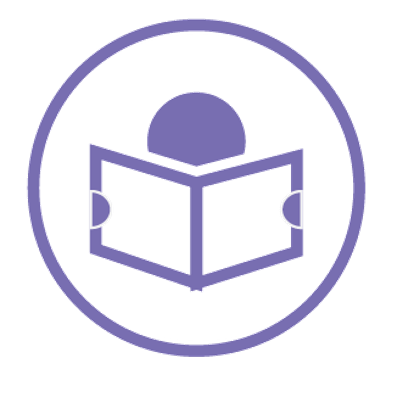 - Philo, ______  __  ______ ? - _____  __  un bateau.
- Lulu, _____  __  ______ ? - _____  __  une tortue.
lire
- Léo, __  __  ______ ? - __  __  un banjo.
- Laurent, __  __  ______ ? - Il  a  un éléphant.
- Mathieu, __  __  ______ ? - __  __  un jeu.
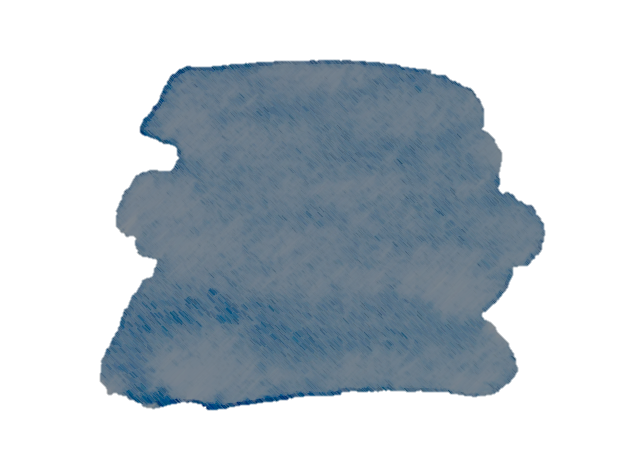 36
35
Saying what I and others have
term 1 Week 5
Jaune term 1
Now say the words. Your partner will check.
A. Écoute et écris. C’est [ou] ou [au] ?
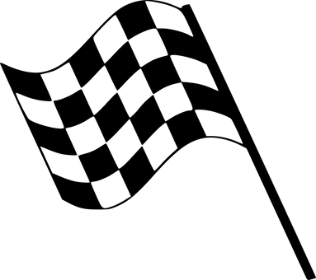 3
4
2
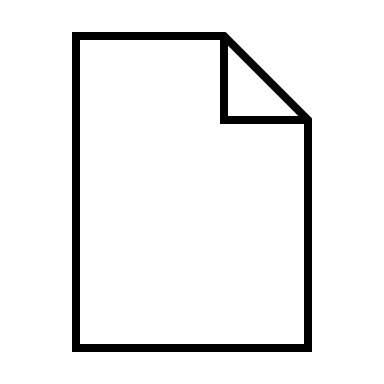 1
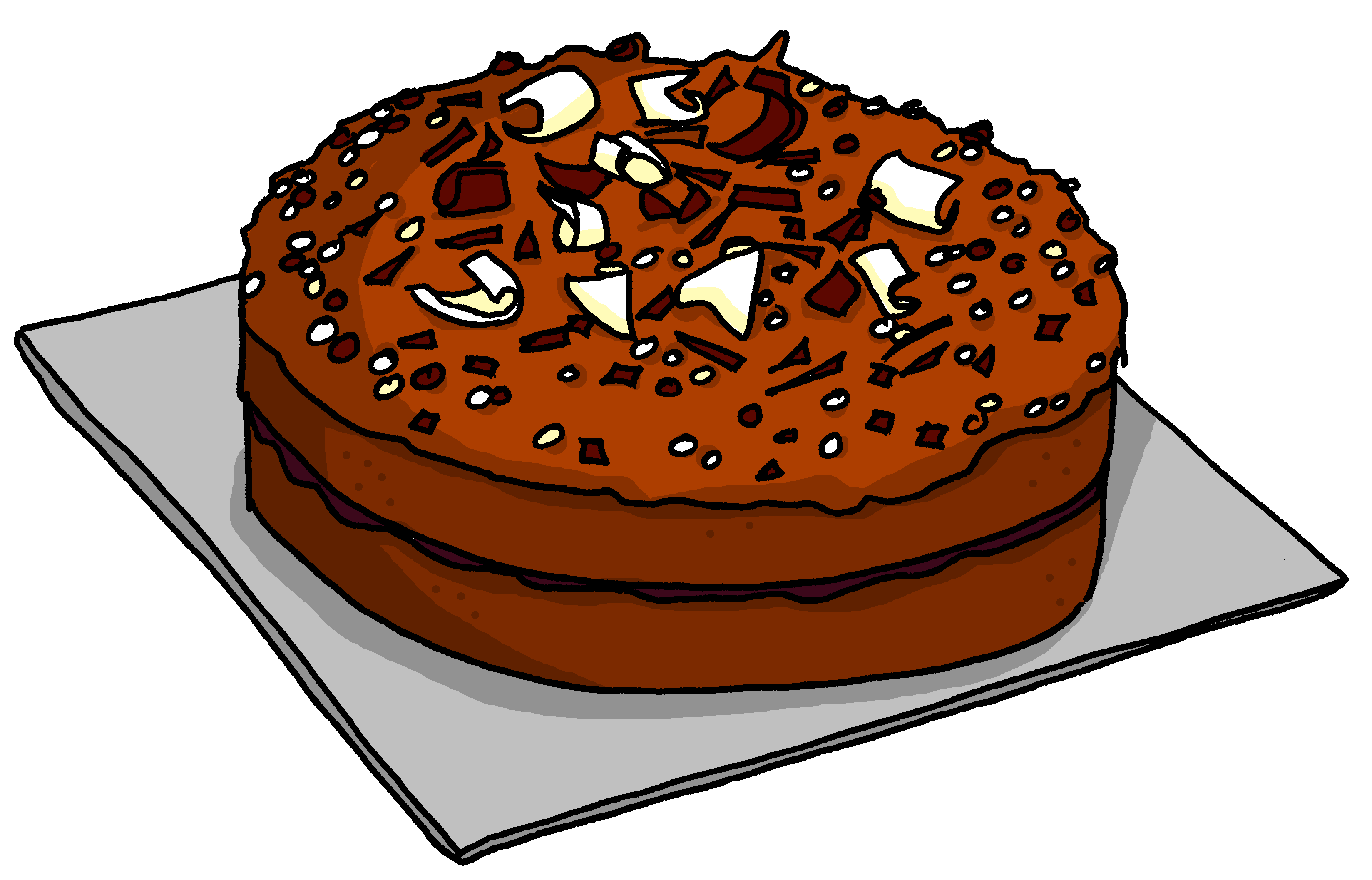 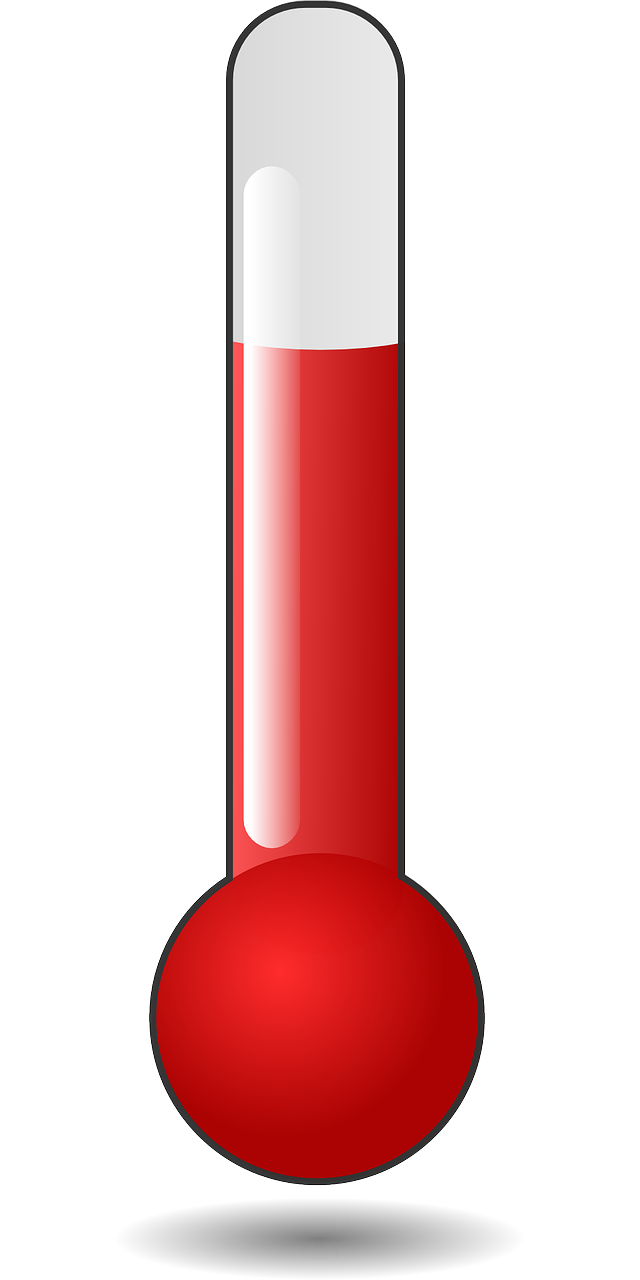 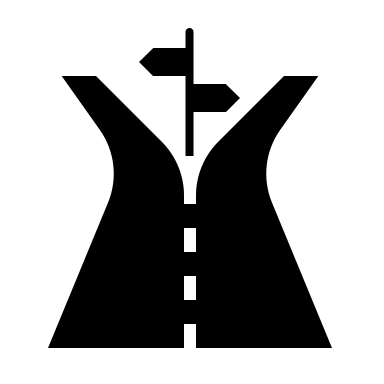 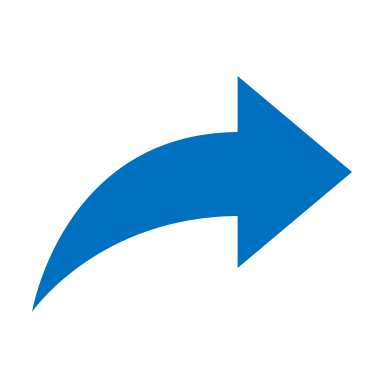 12
c o u p e r
c h a u d
t o u r n e r
g â t e a u
_ _
_ _
_ _
_ _
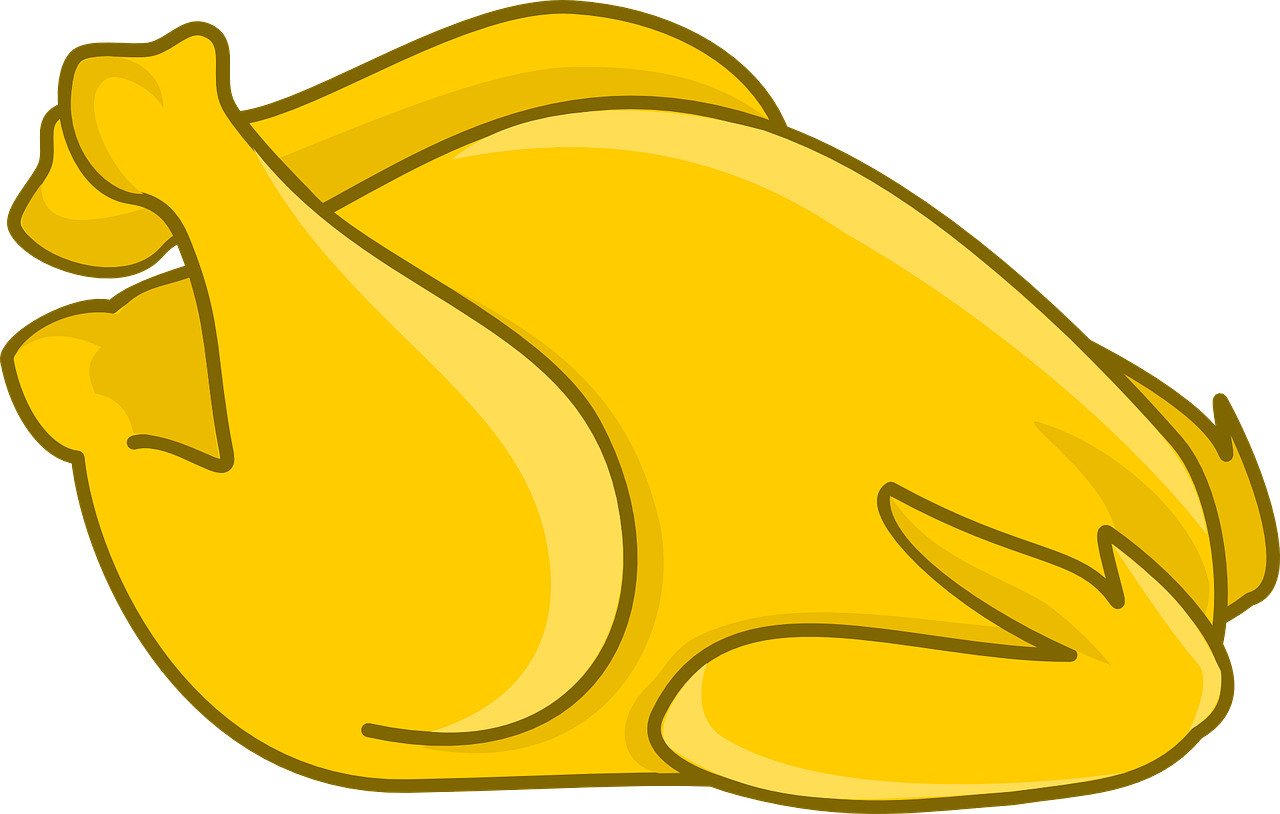 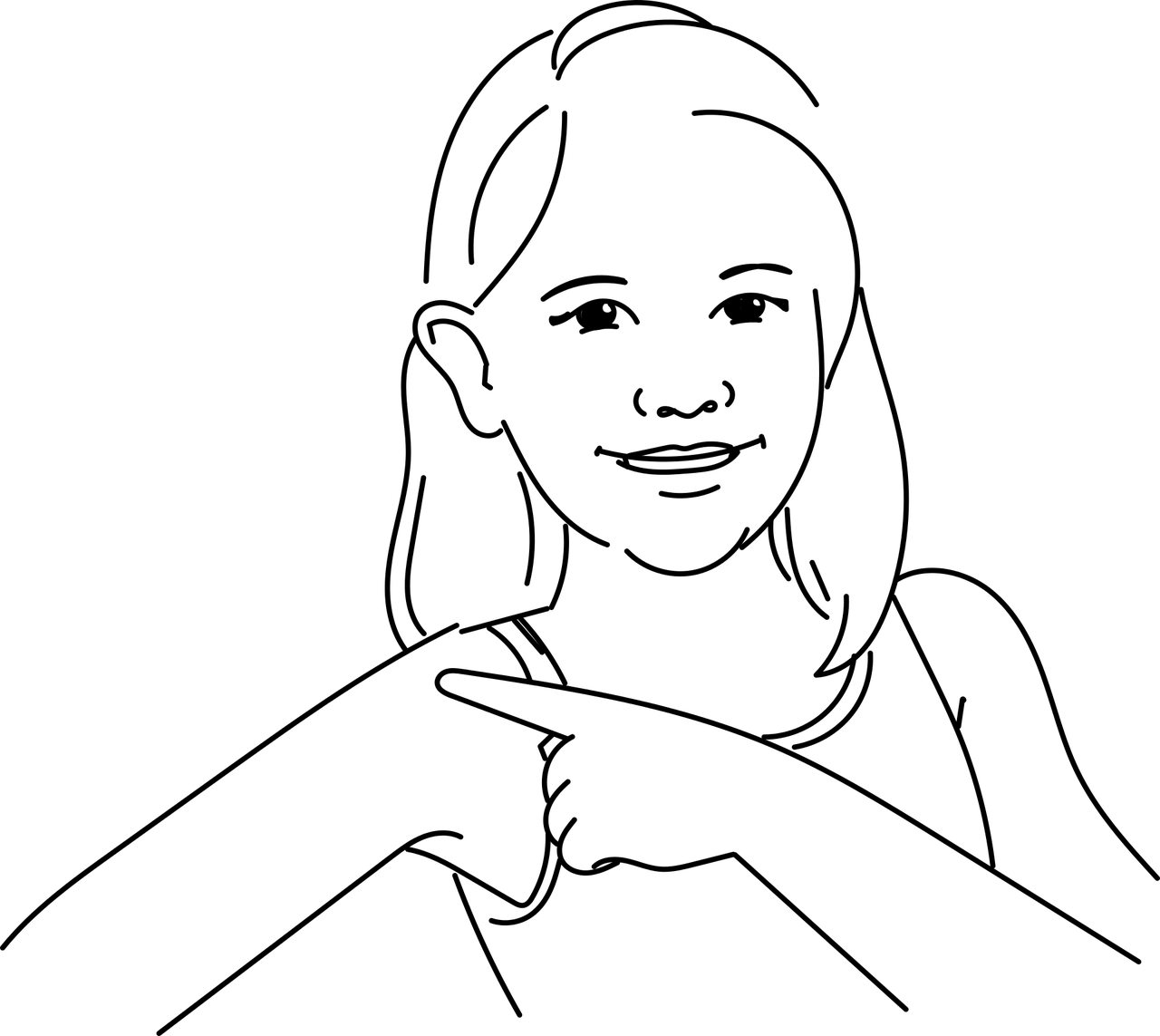 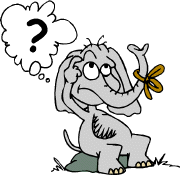 8
5
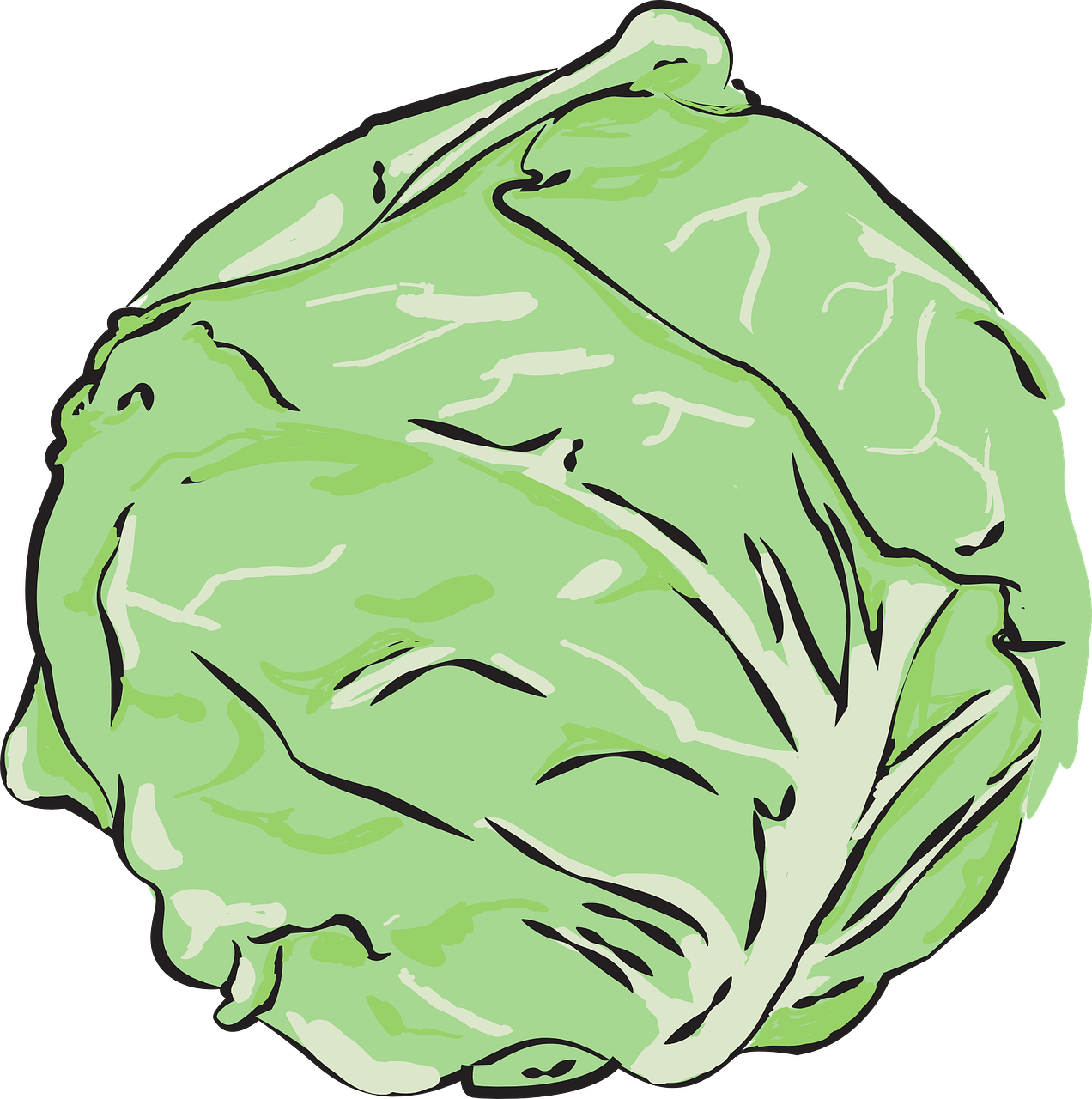 6
7
o u b l i e r
é p a u l e
p o u l e t
_ _
c h o u
_ _
_ _
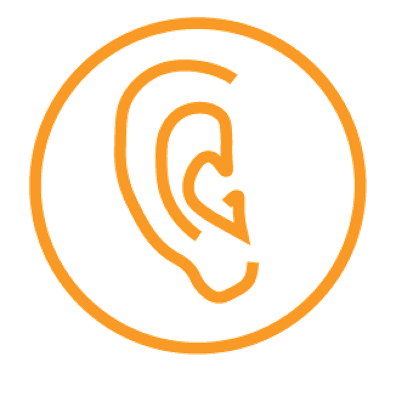 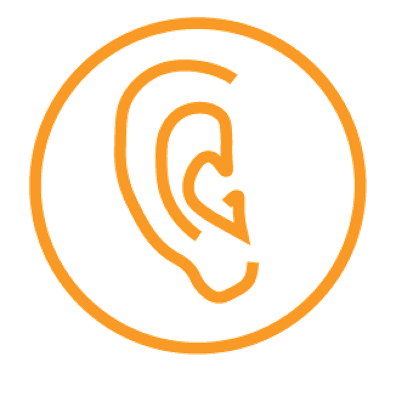 _ _
écouter
écouter
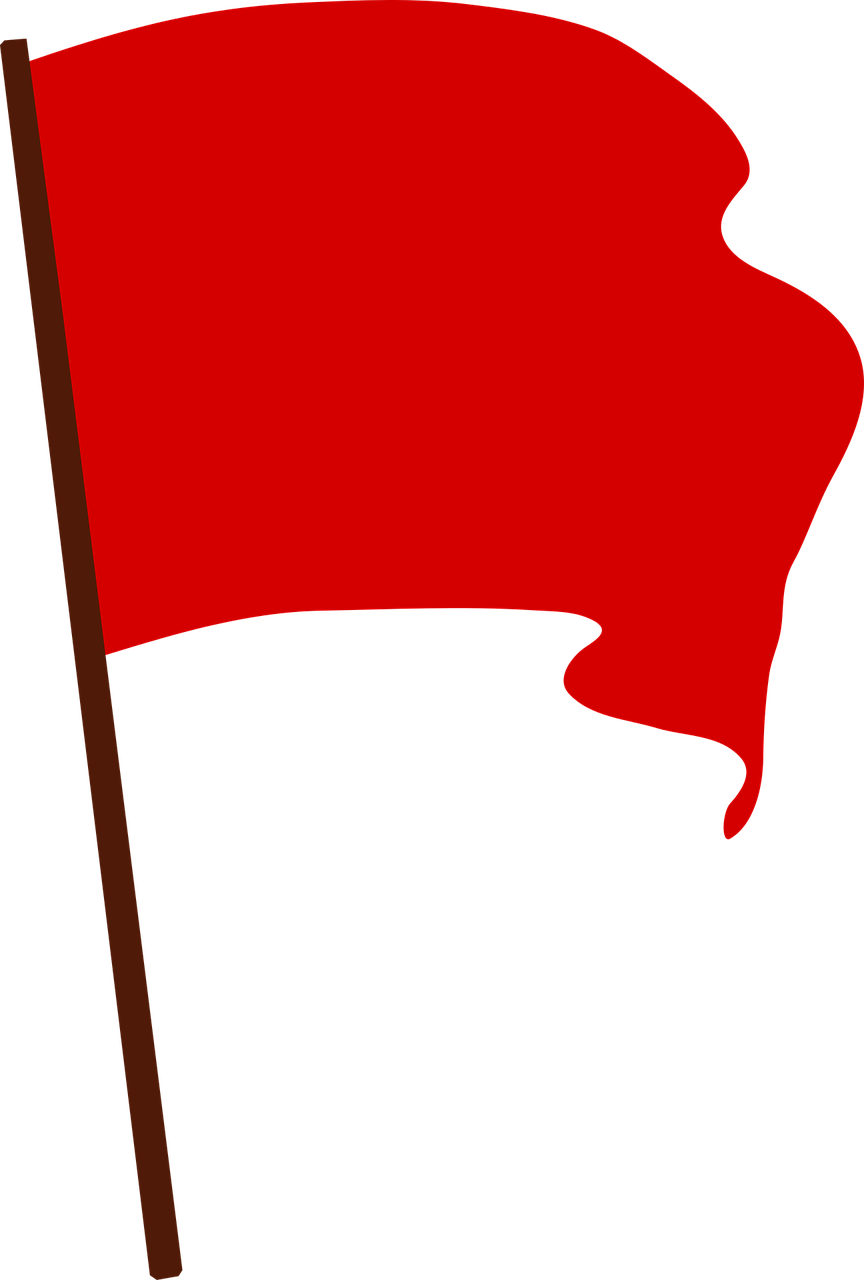 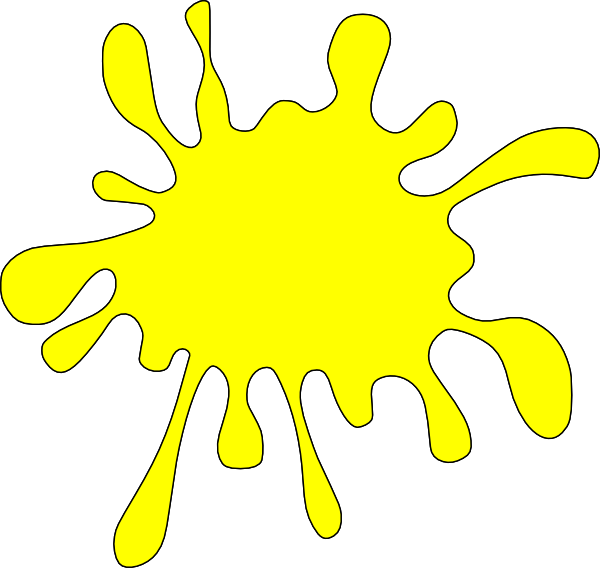 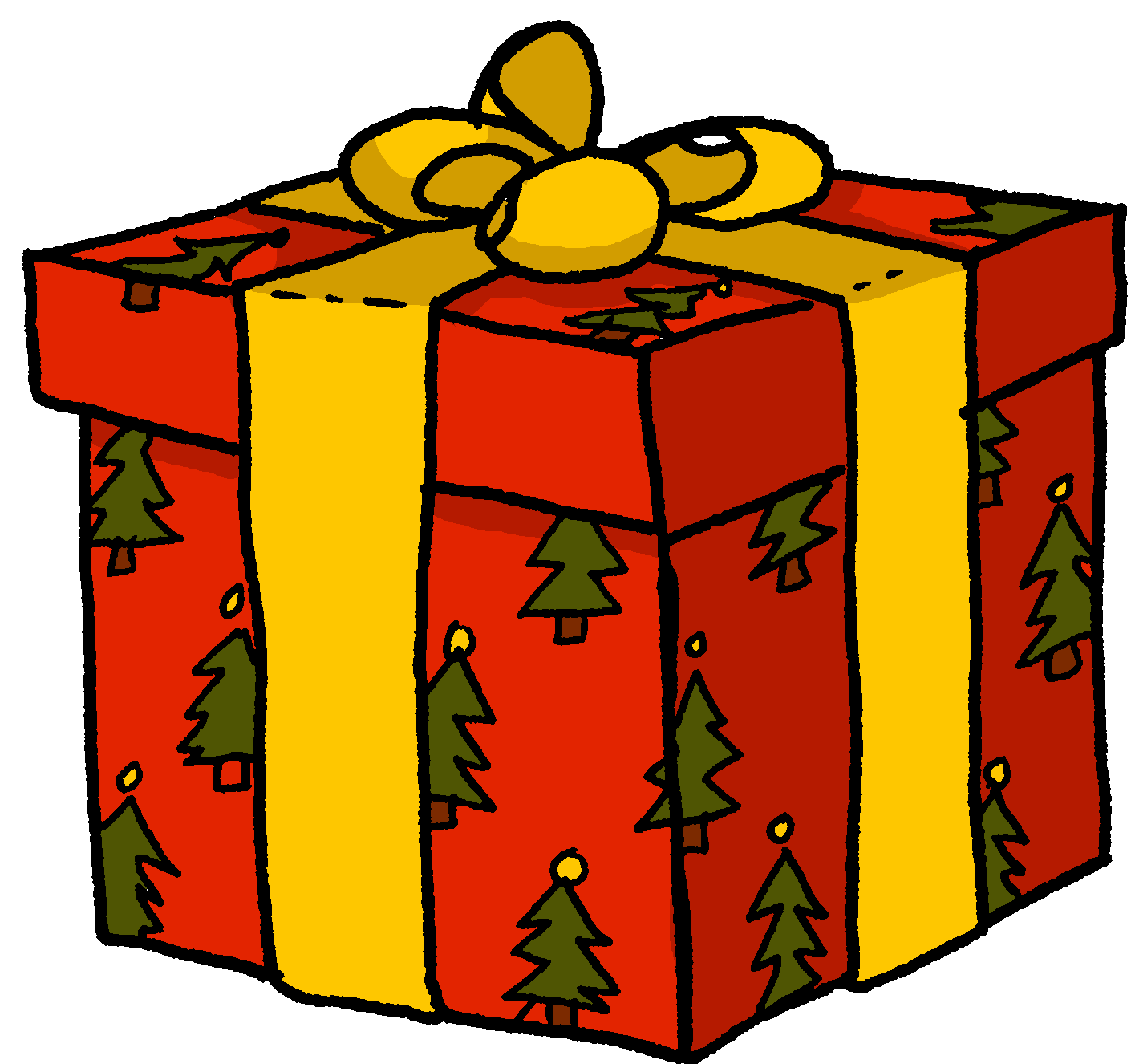 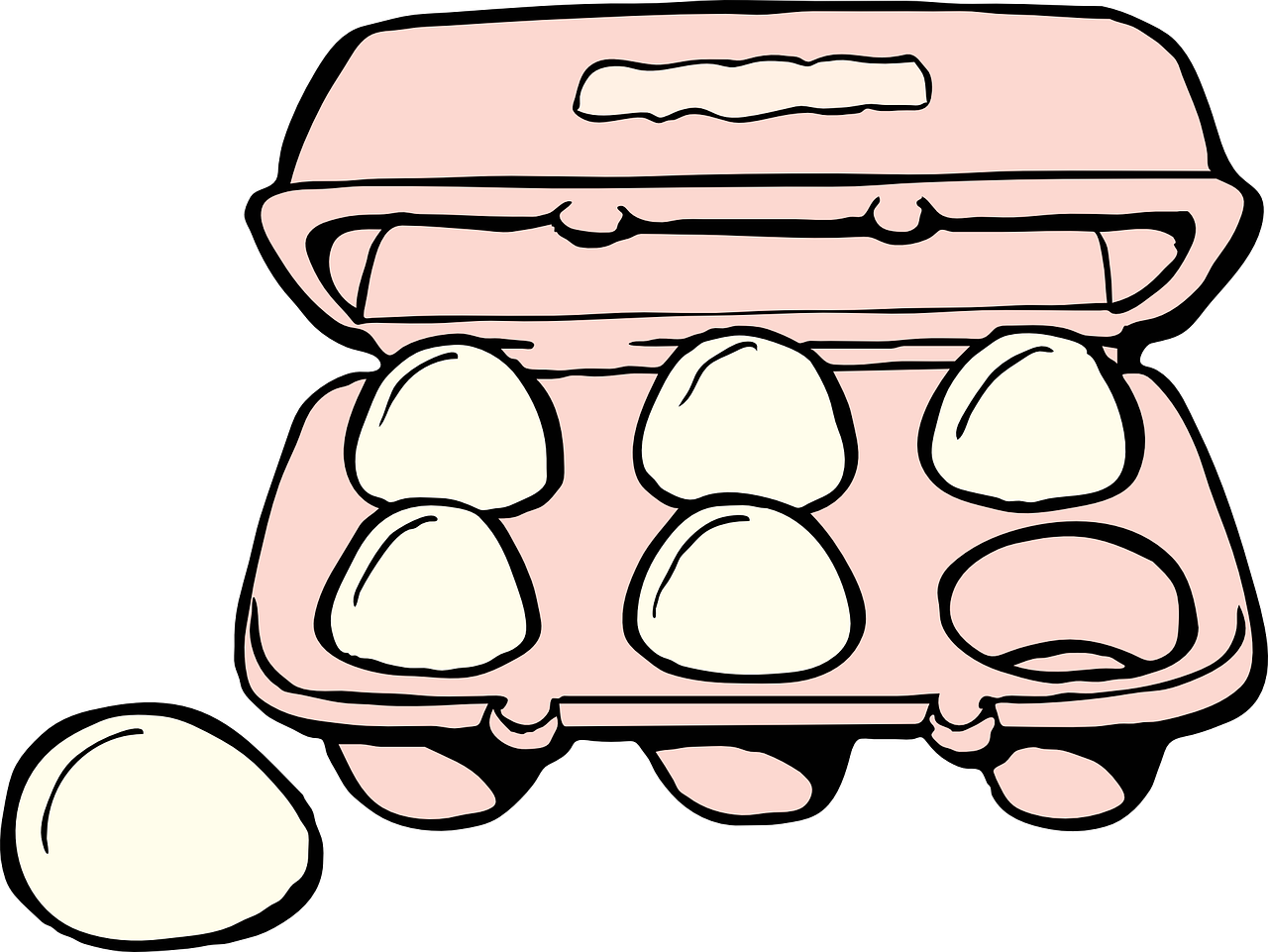 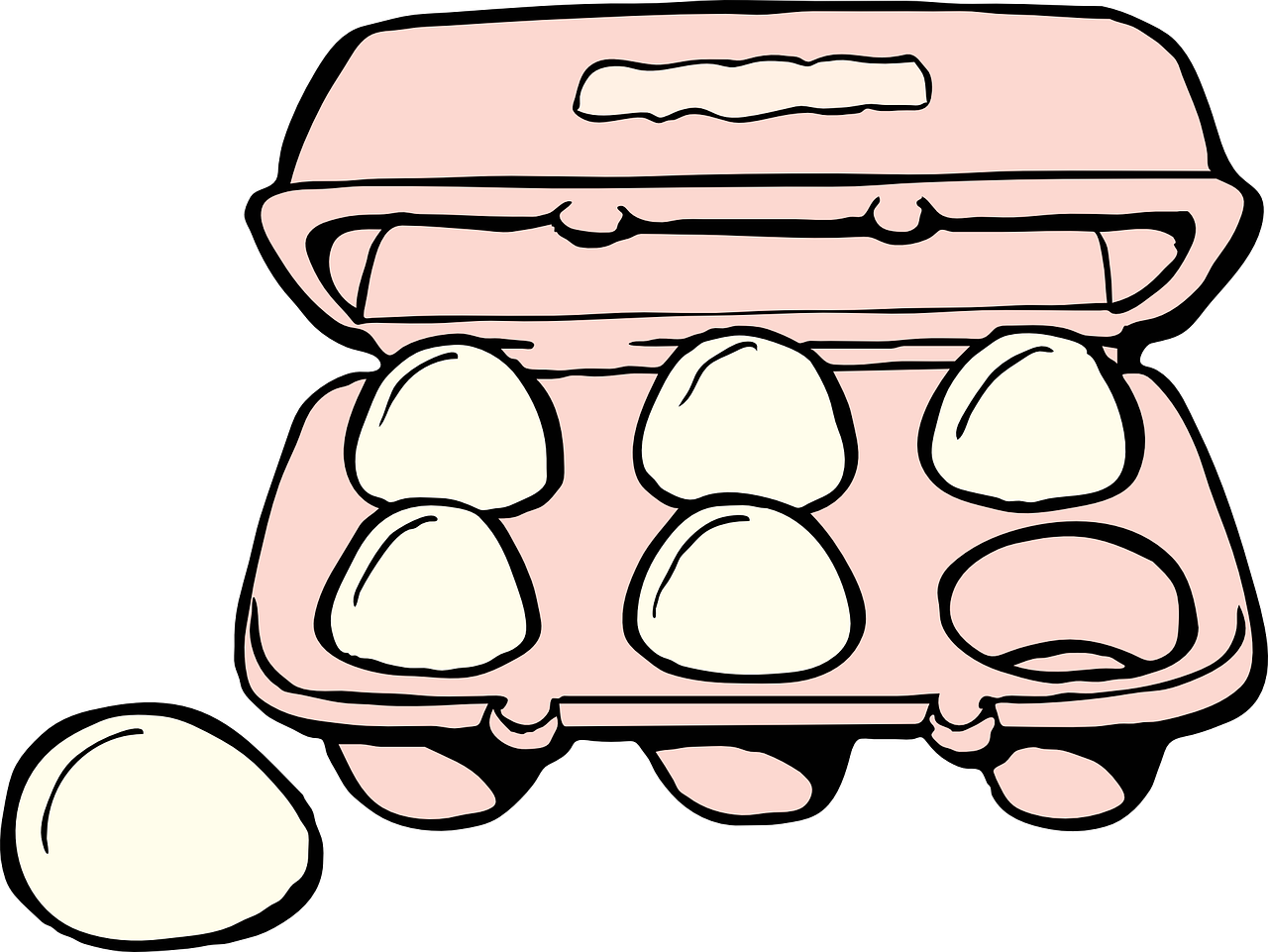 12
9
10
11
c a d e a u
j a u n e
d r a p e a u
_ _
d o u z a i n e
_ _
_ _
_ _
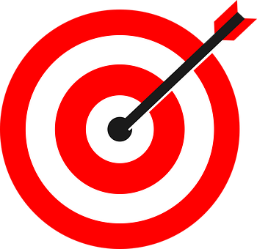 Eugénie range* sa chambre. Elle écrit une liste.
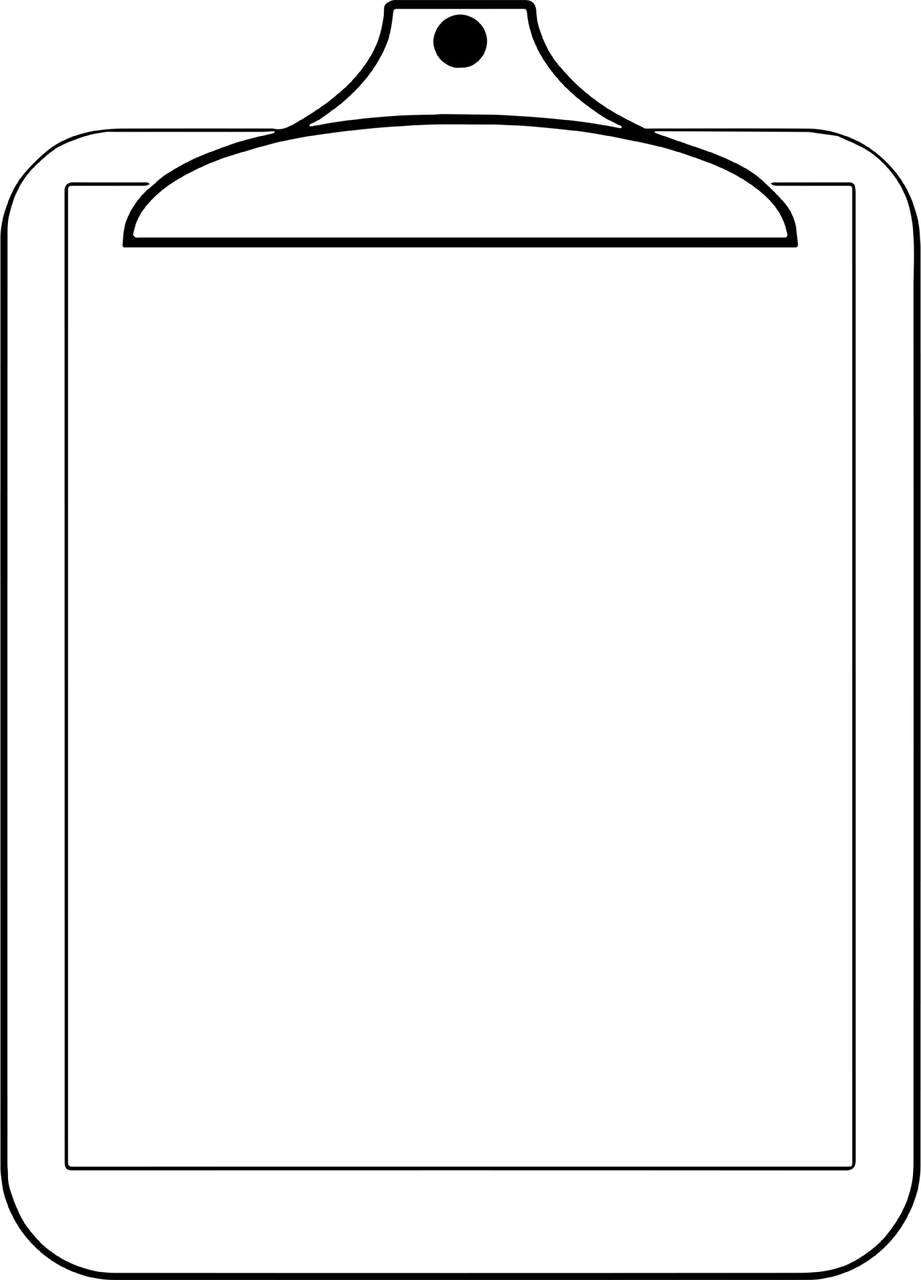 Lis la liste. C’est ‘I have’ (Eugénie) ou ‘she has’ (Léa) ?
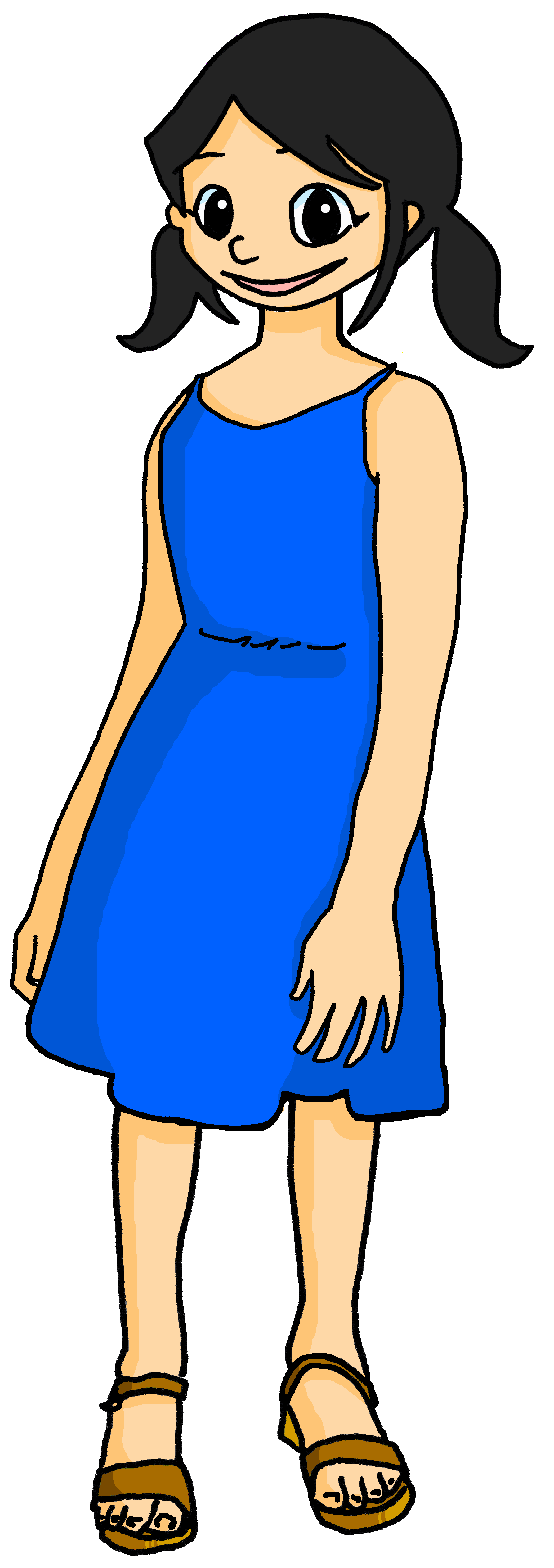 *ranger – to tidy, put away
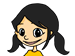 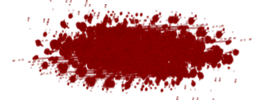 1
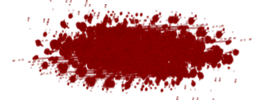 2
3
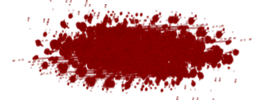 4
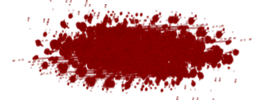 5
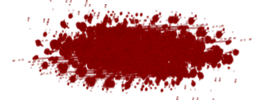 6
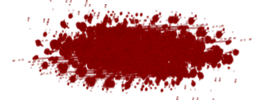 7
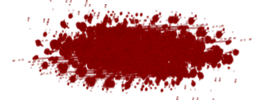 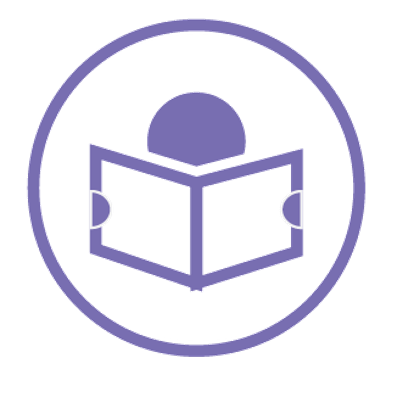 Écoute. Écris l’object en anglais sur la bonne liste.
lire
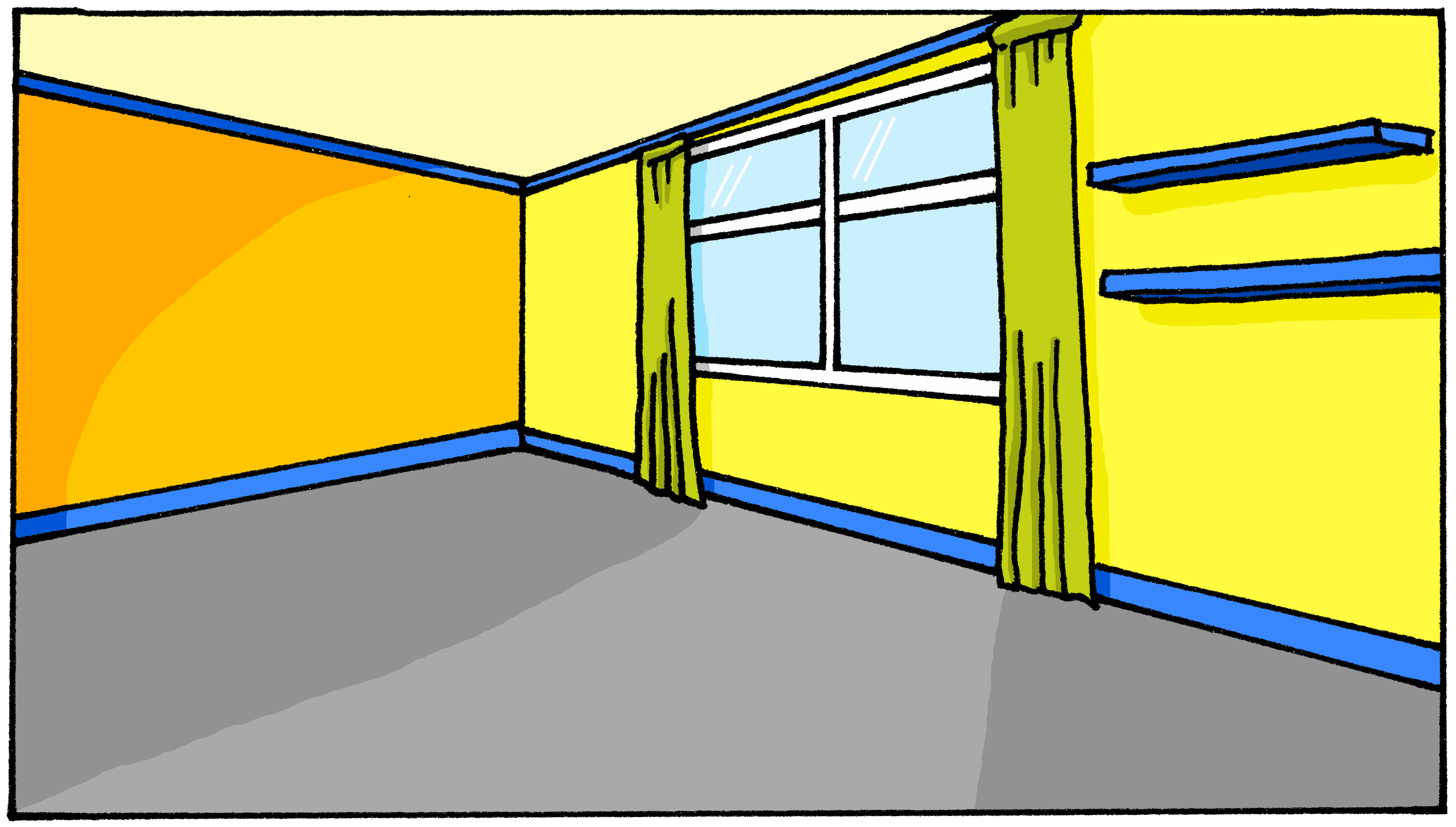 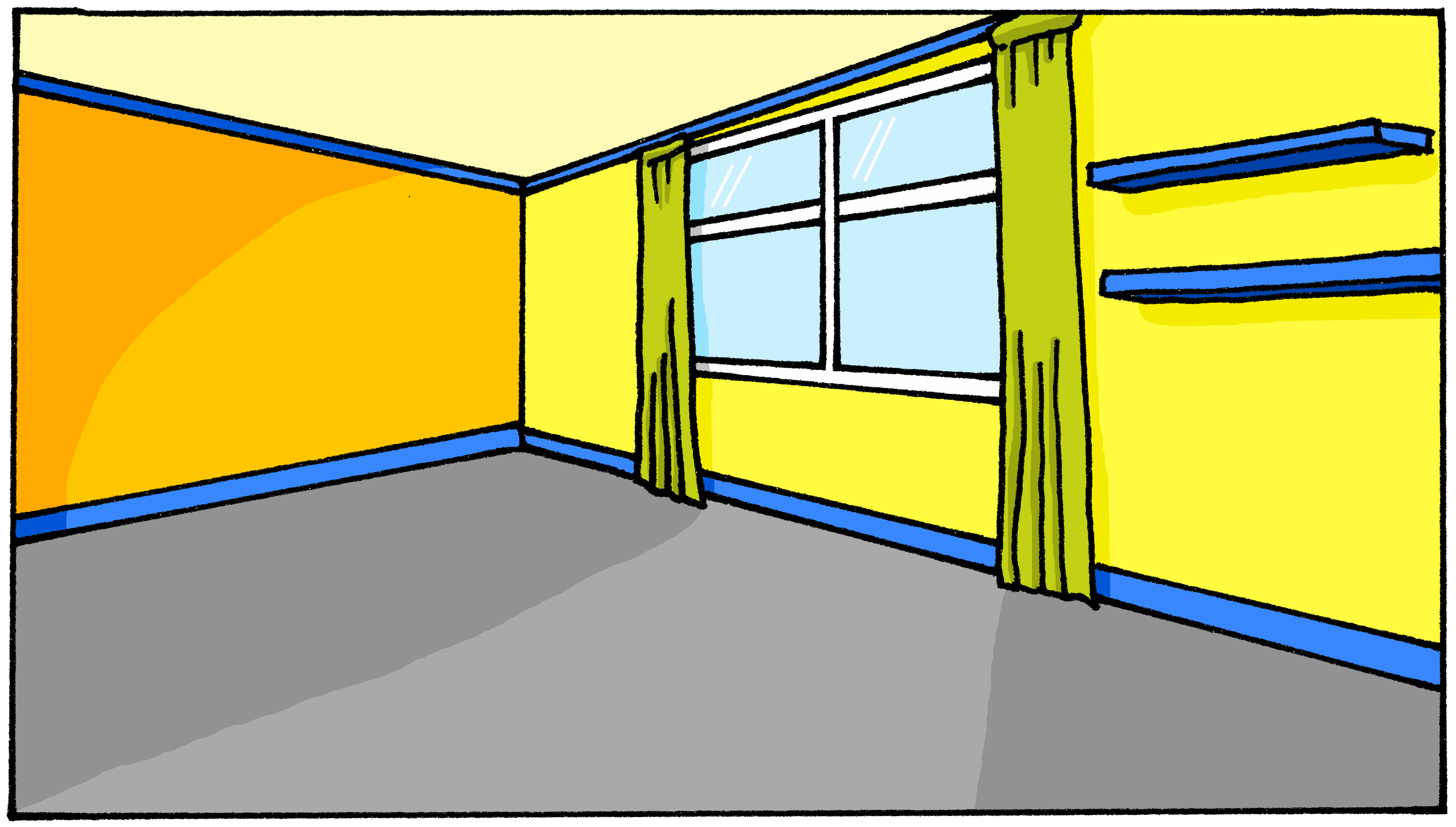 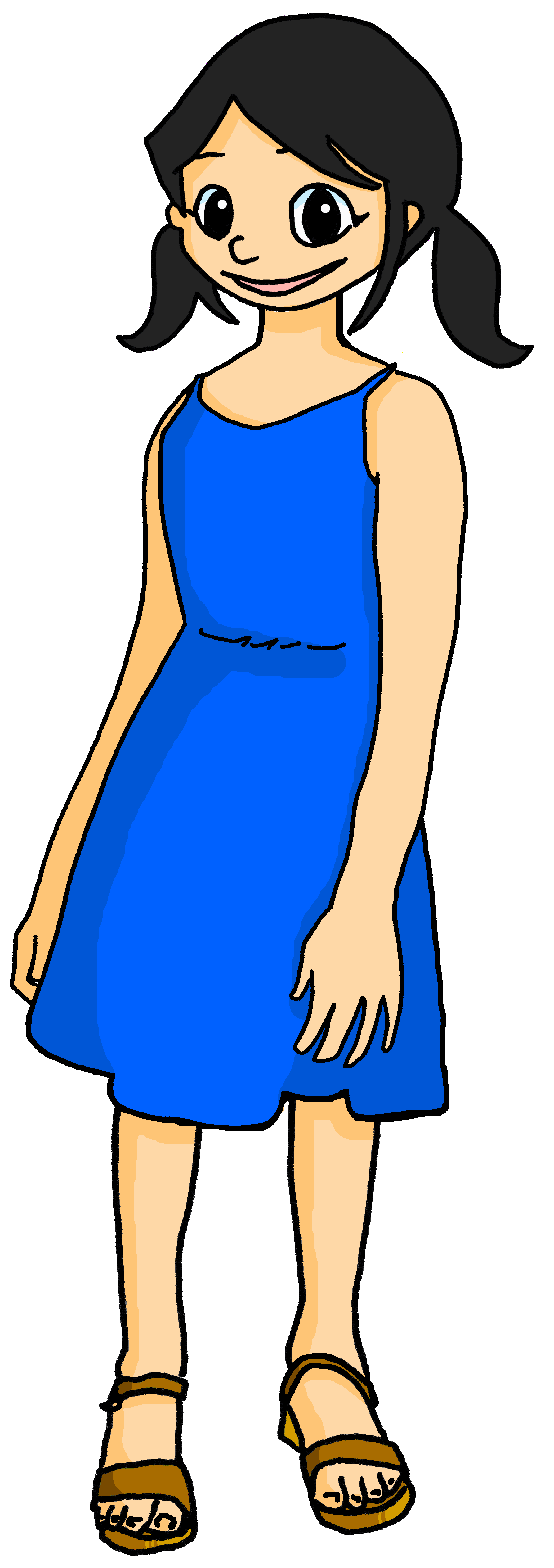 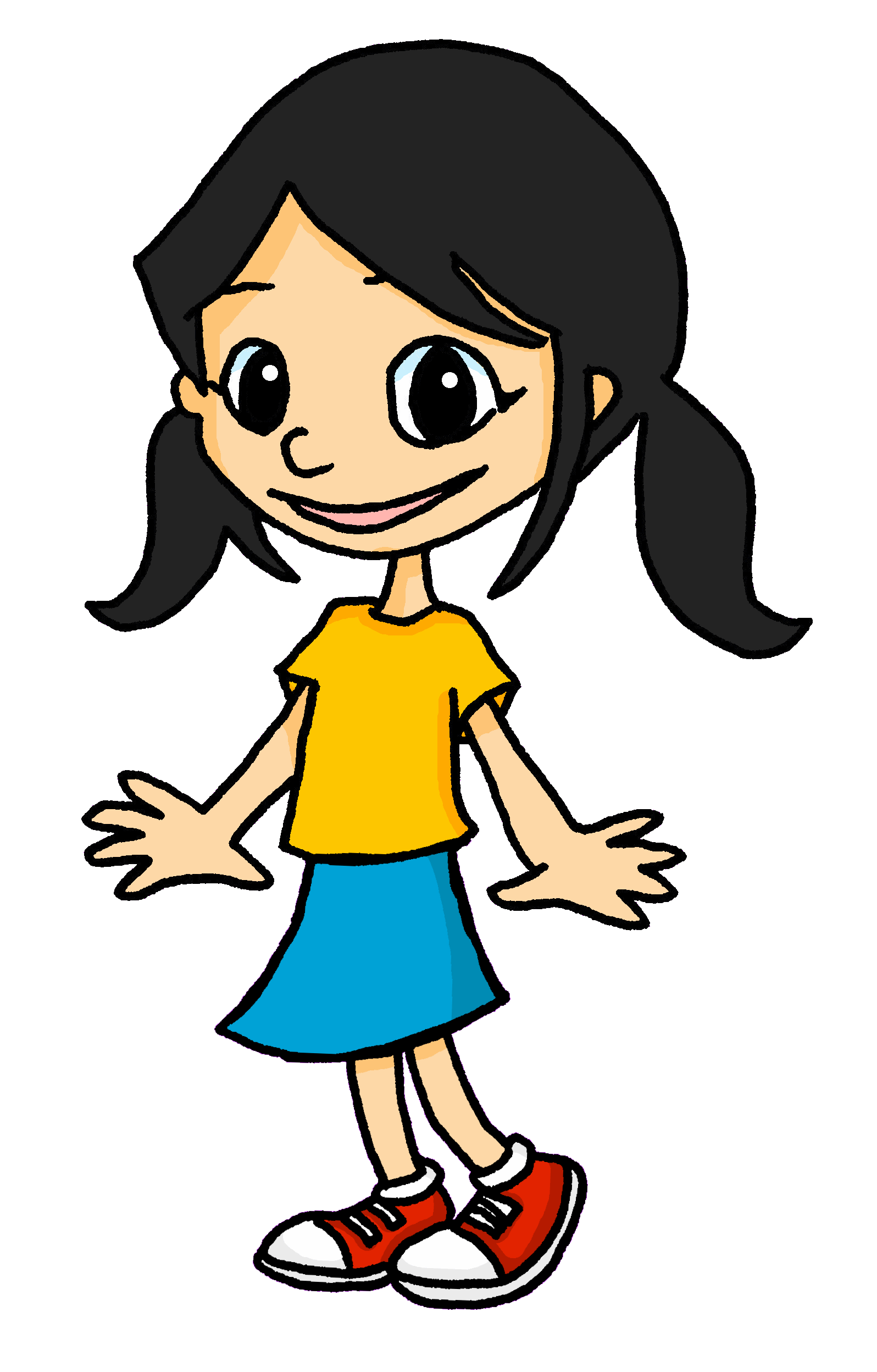 la bonne liste – the correct list
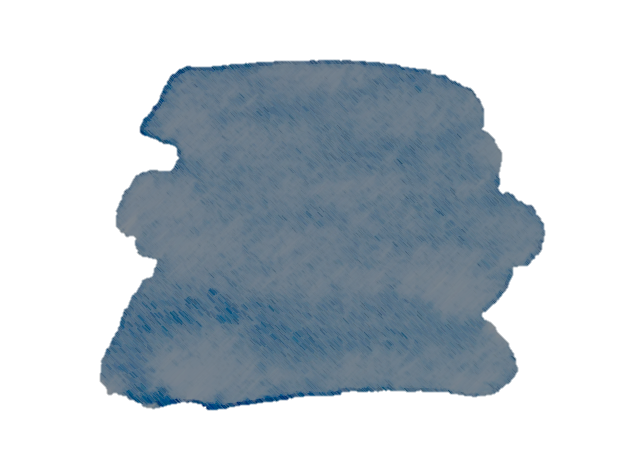 37
Saying what I and others have
term 1 Week 5
Jaune term 1
pas encore – not yet
Noël – Christmas
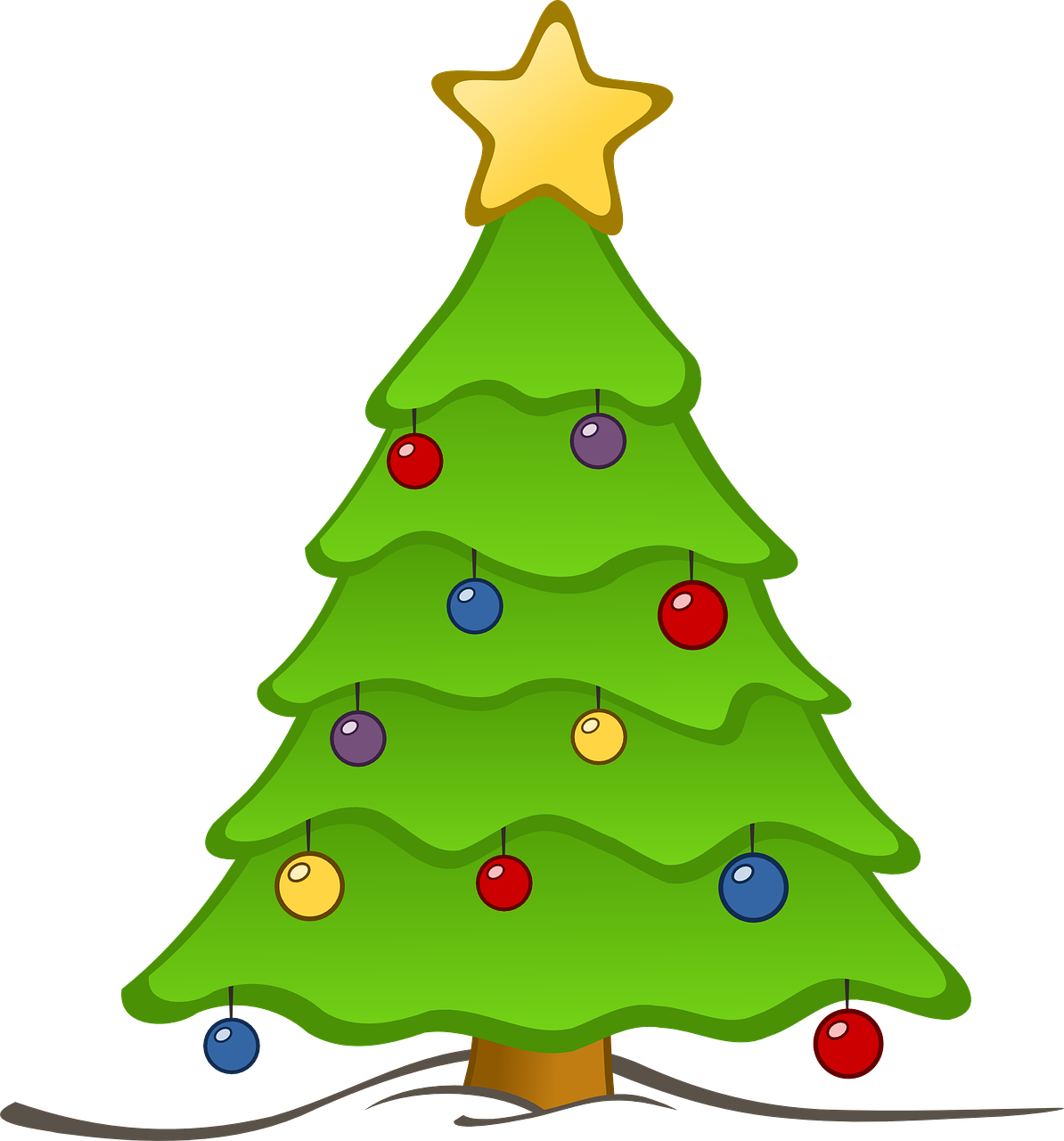 Écoute et lis la conversation. Complète en anglais.
12
[un] is nasal before a consonant and at the end of words.
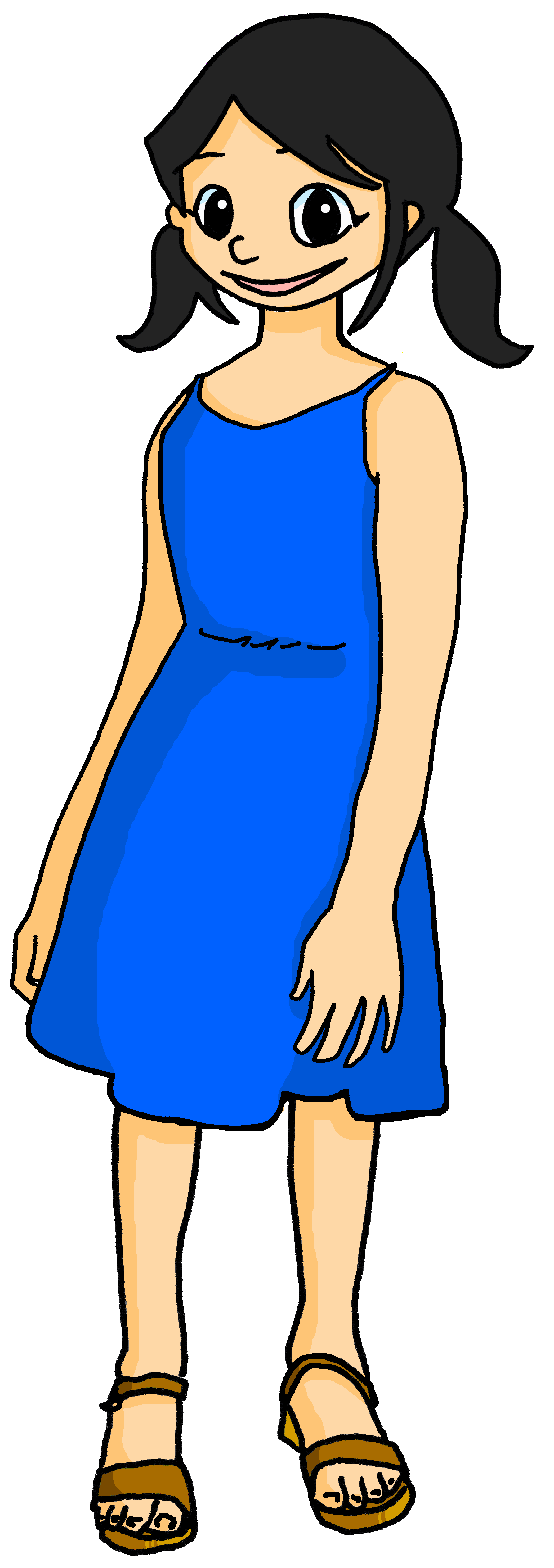 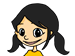 Salut Léa, ça va ?
Hi Léa, __________________?
Tu as aussi une liste pour Noël*, 
oui ?
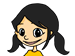 ______ also ______ a list for Christmas, _____?
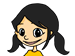 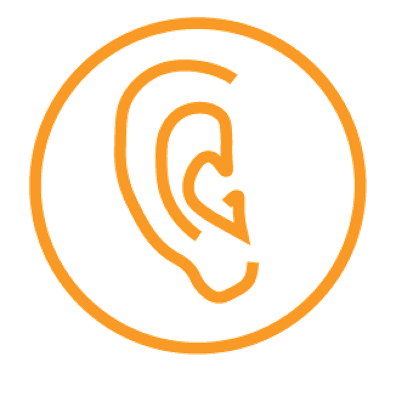 Non !?!  Oh, pas encore* !
No!?!  Oh, not yet!
écouter
_____ you have ___ __________ _______ mum?  ________.
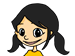 Mais tu as une carte pour 
Maman ? Bien.
_____ ________ a card for _____, _________!
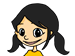 Elle a une carte pour toi, aussi !
_______, ___ _______ a __________ _______ _______! 
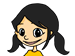 Moi, j’ai une carte pour Papa ! 
Écris en français : Can you get at least 15 points?
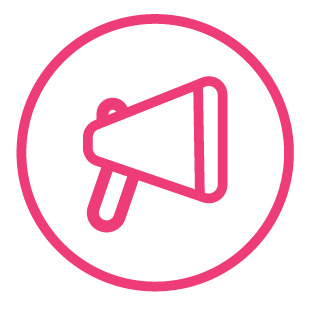 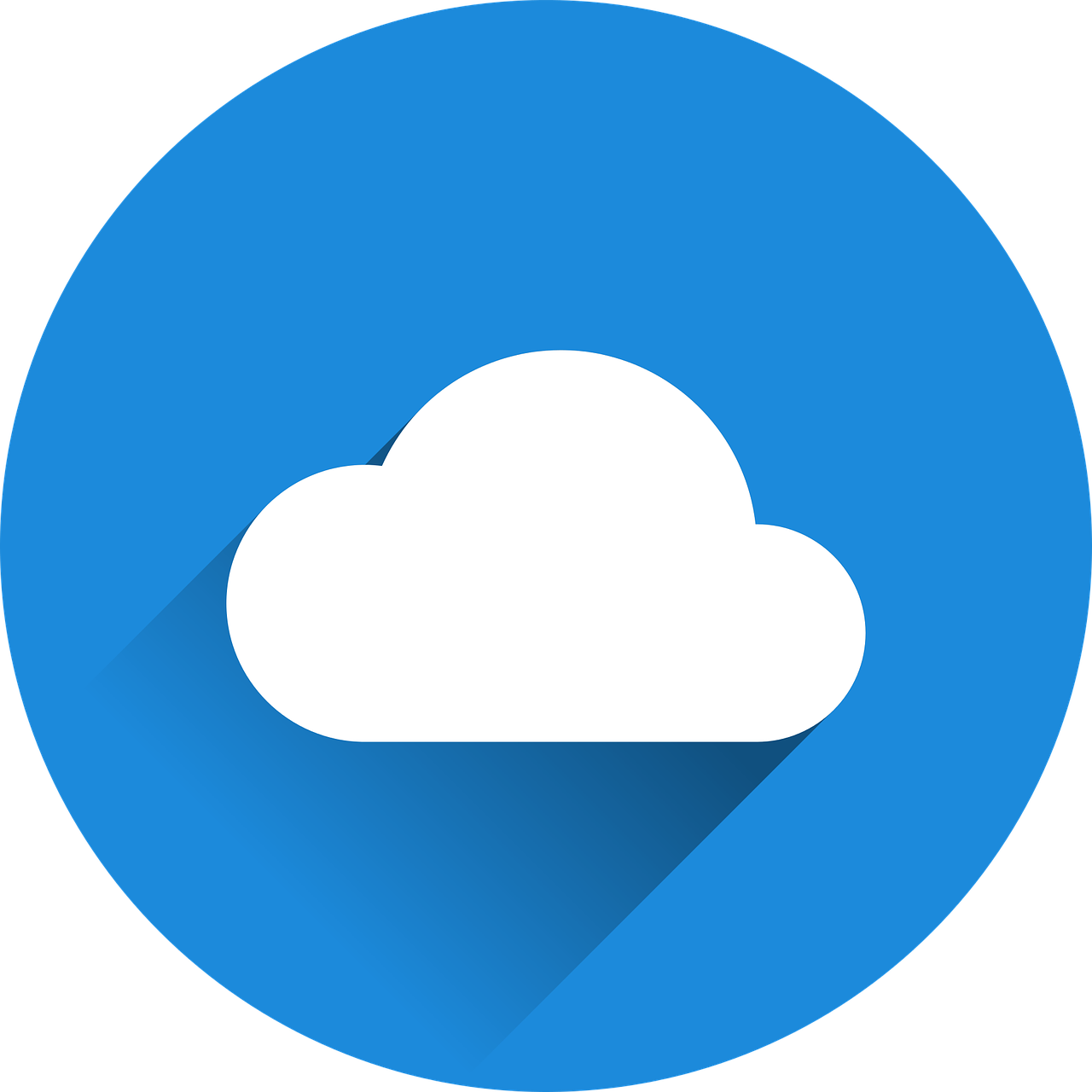 mots
vocabulaire
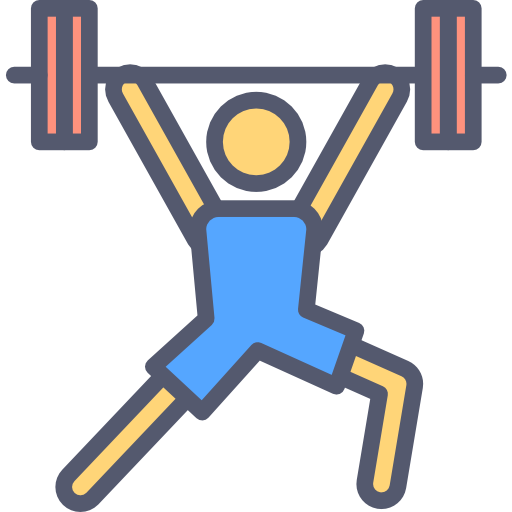 x3
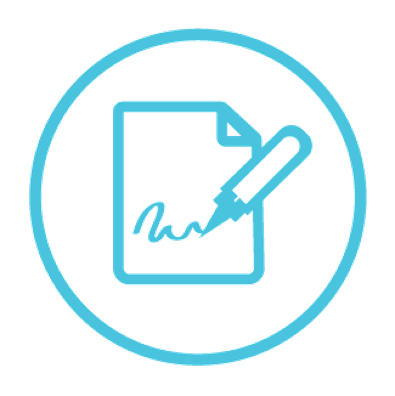 écrire
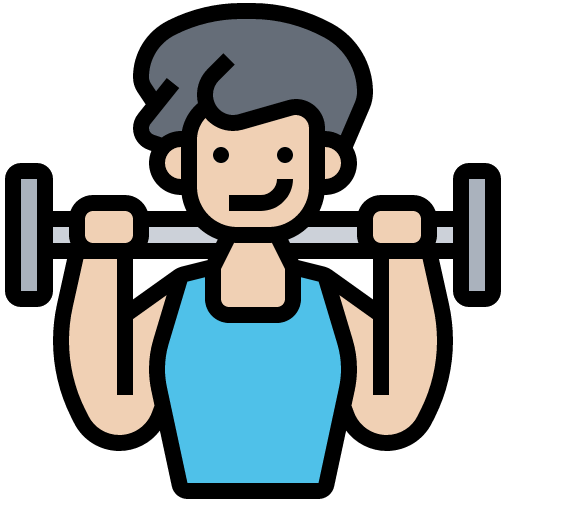 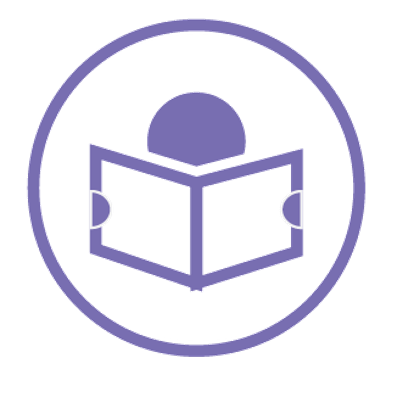 x2
lire
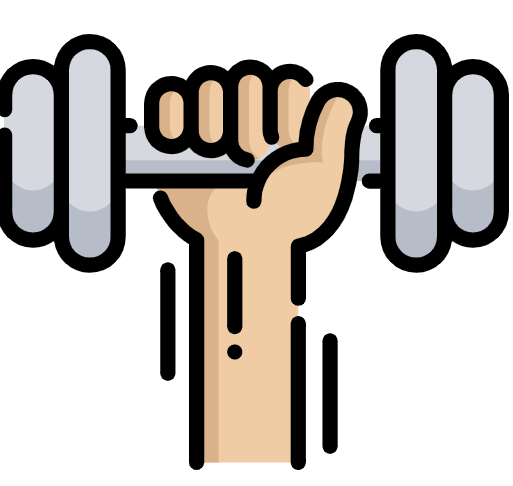 x1
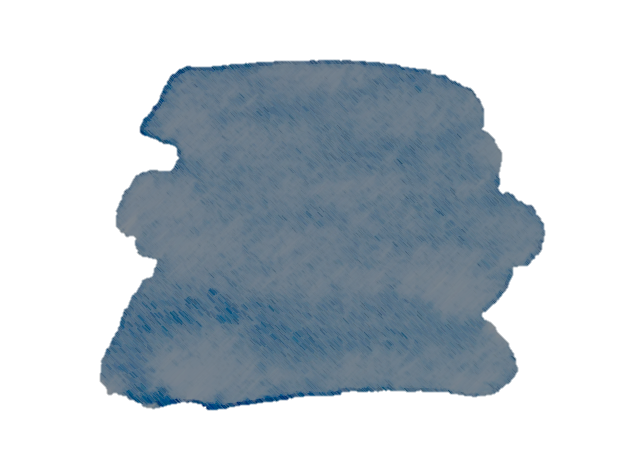 38
Saying what I and others have
term 1 Week 5
Jaune term 1
Écoute et complète. Puis, lis et chante.
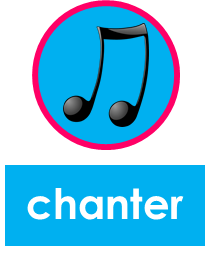 13
Une chanson : Noёl Jazz
Noël, c’est comme un rythme de jazz, 
ça commence tout doucement
on n’entend que la contrebasse
comme le cœur d’un petit enfant.
_ _
_ _
_ _
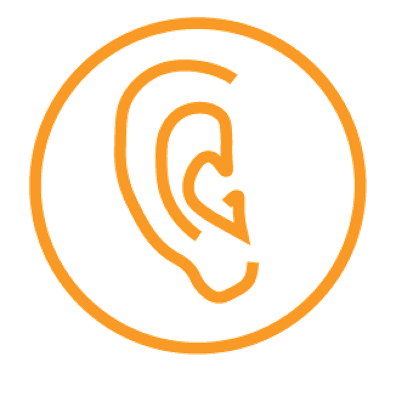 écouter
_ _
_ _
comme – like | commencer – to start
doucement – quietly |on n’entend que – you only hearla contrebasse – double bass |le cœur – heart
chanter – to singtous – everyone, allavec – with | tout bas – very low
_ _
le Noёl - Christmas
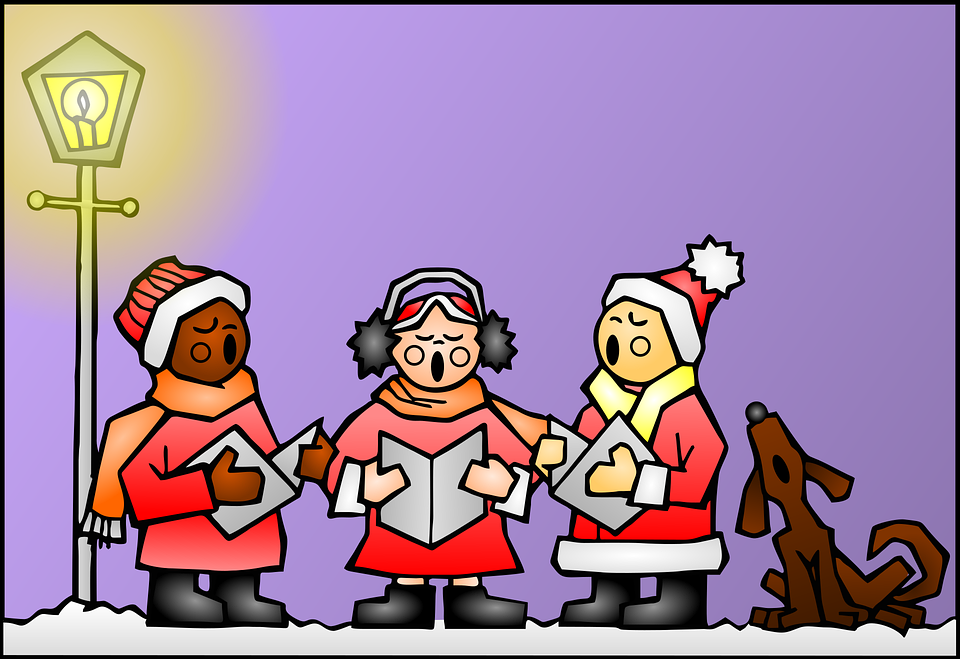 écouter
Et sur ce rythme là : Noël
Chantez tous avec moi, Noël,
Chantez, chantez tout bas,
Noël, Noël.
_ _
_ _
_ _
_ _
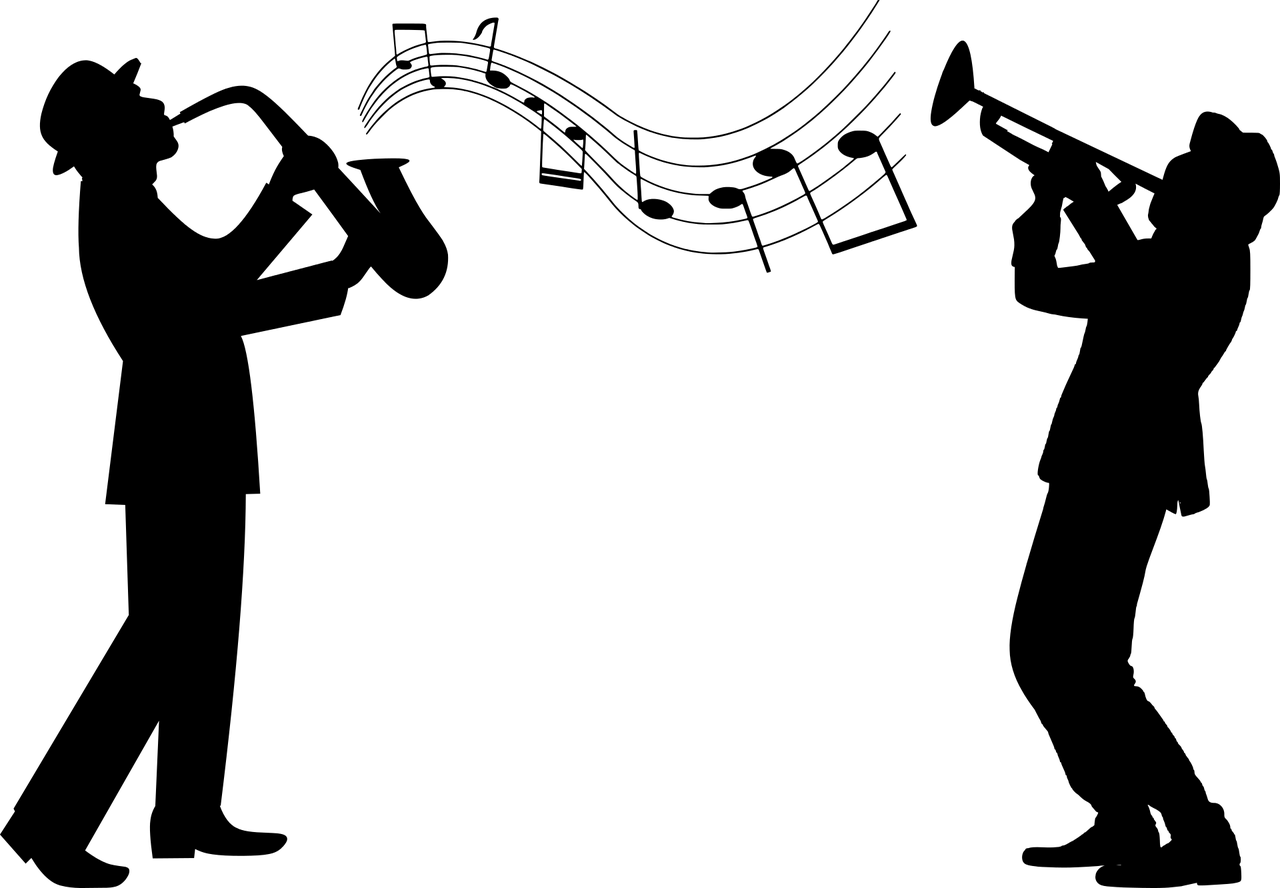 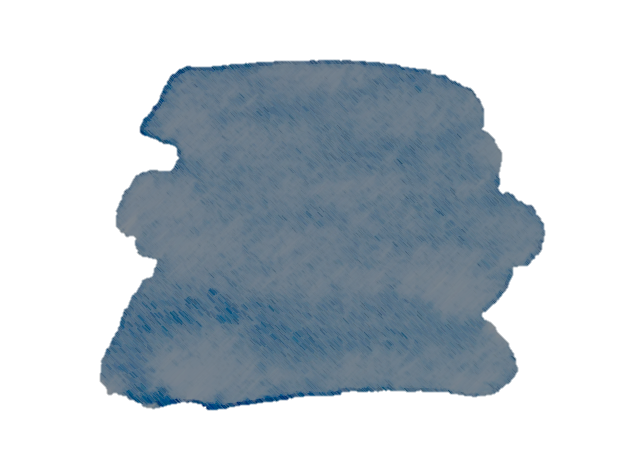 39